Amarillo Term 1
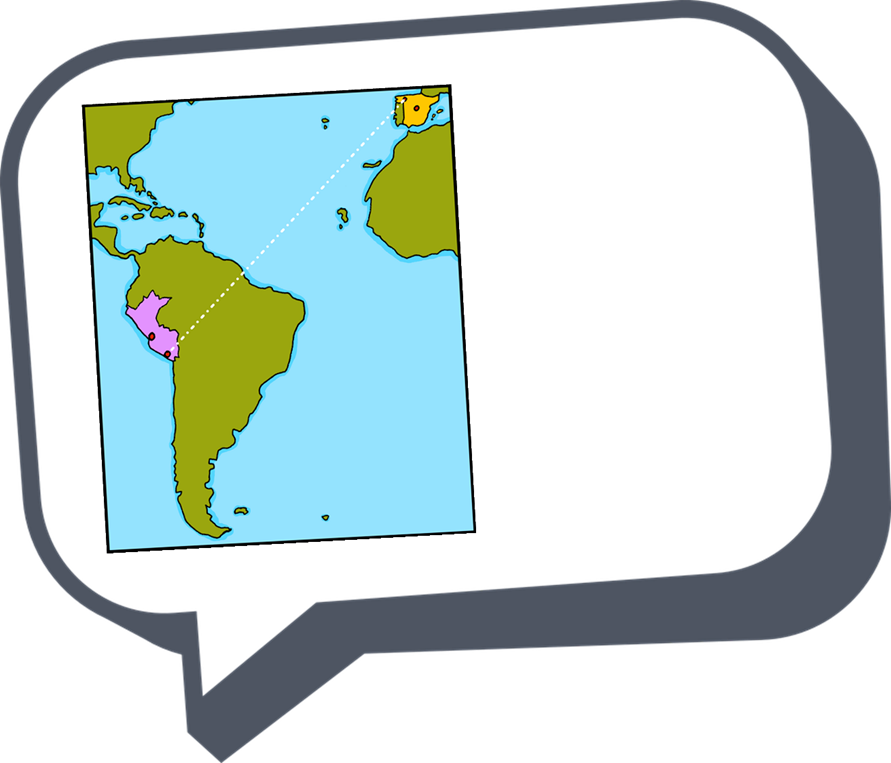 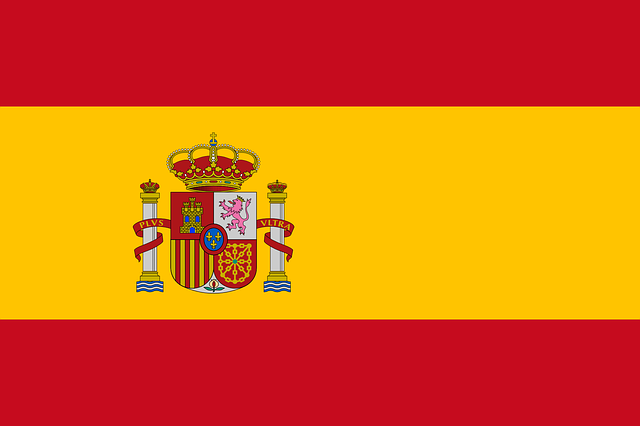 ¡hola!
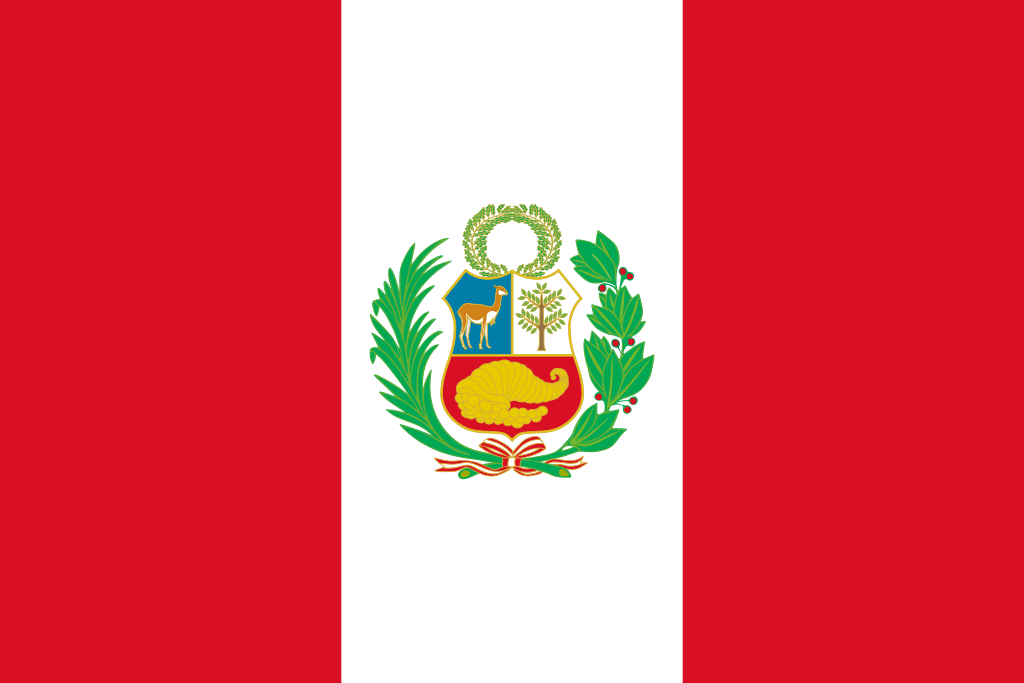 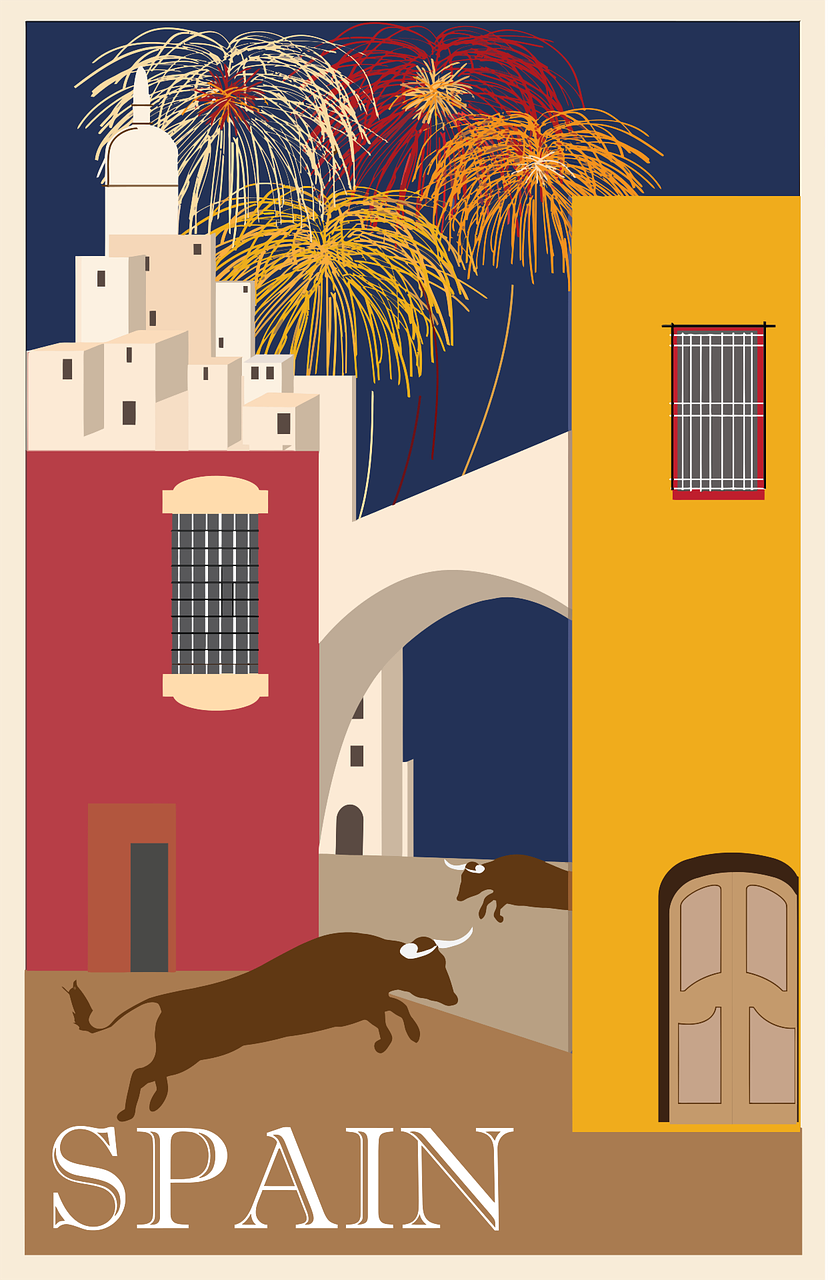 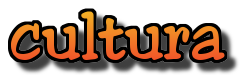 español
español - cover
Nombre : ……………………………………………….
Profesor (a) : ……………………………………..
Clase : ……………………………………………..
Contents
La familia Mamani Flores
Characters
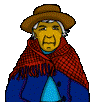 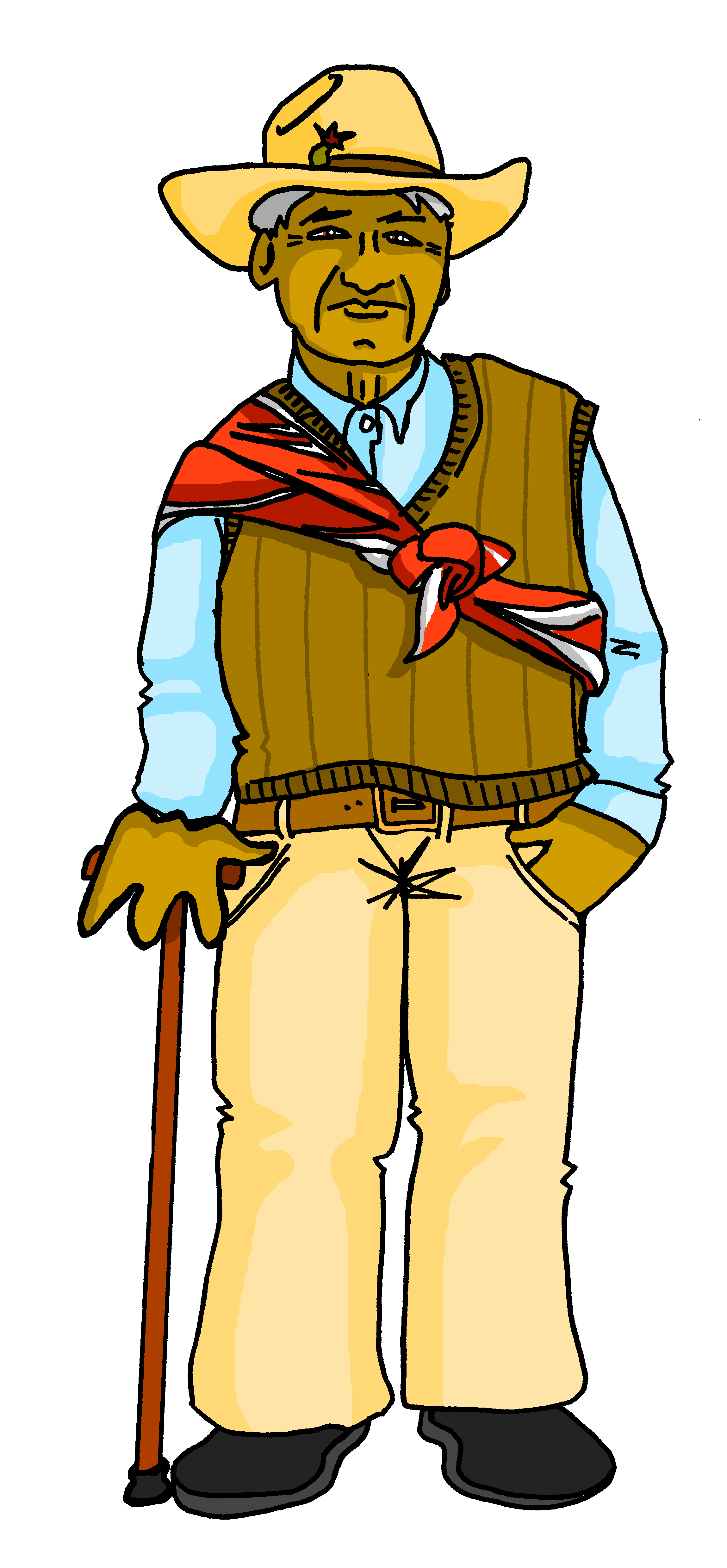 Valeria
Miguel
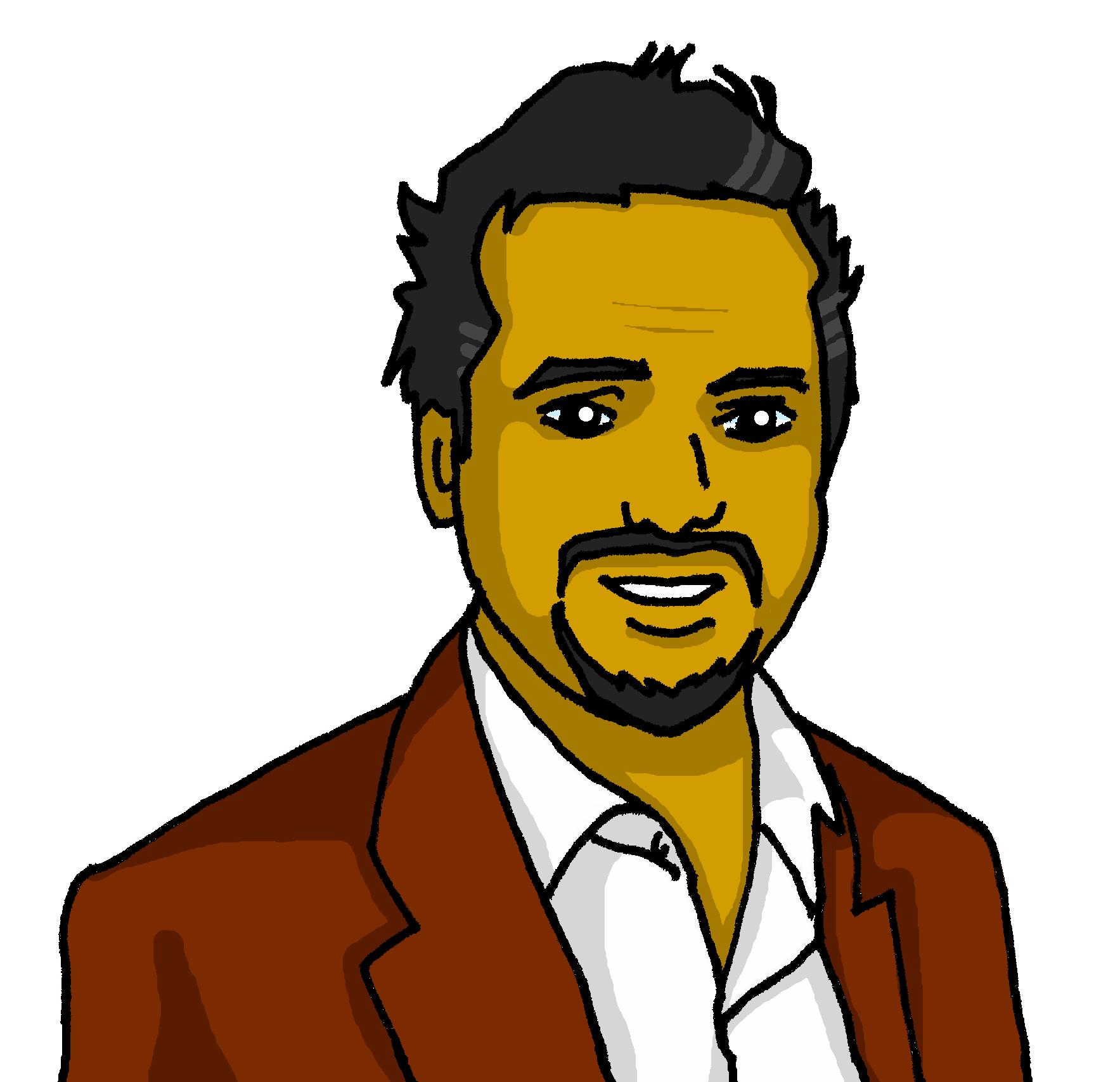 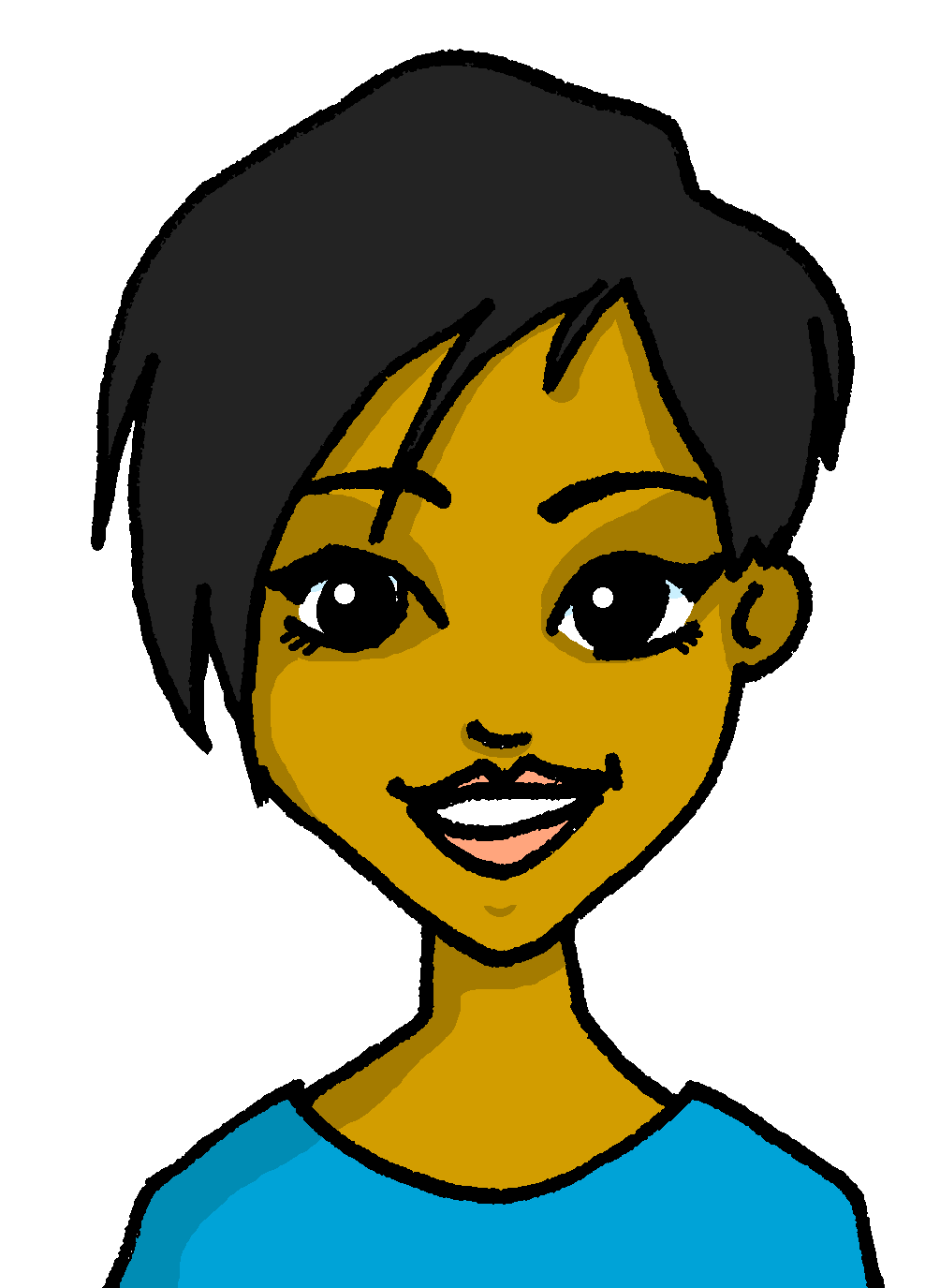 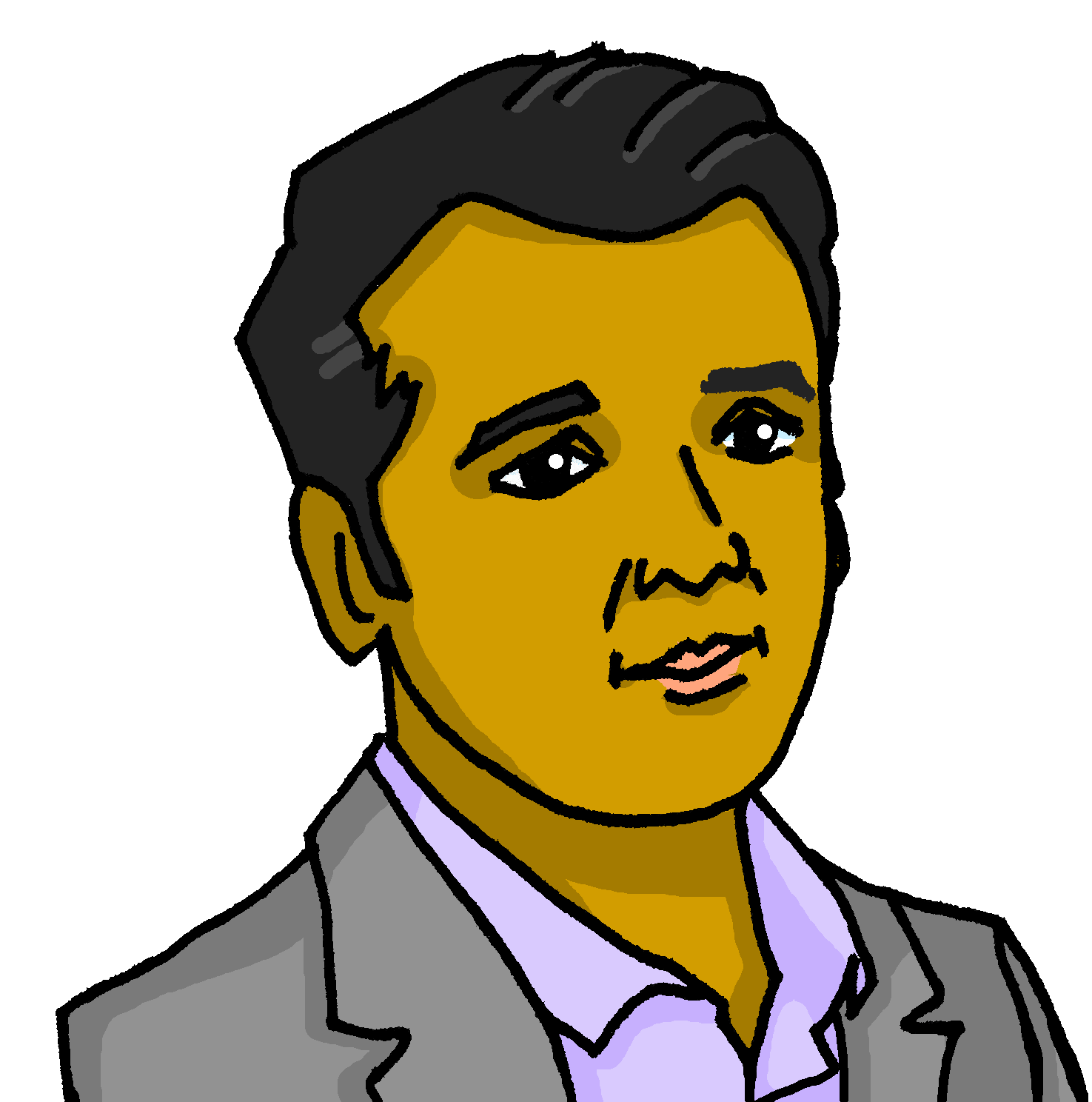 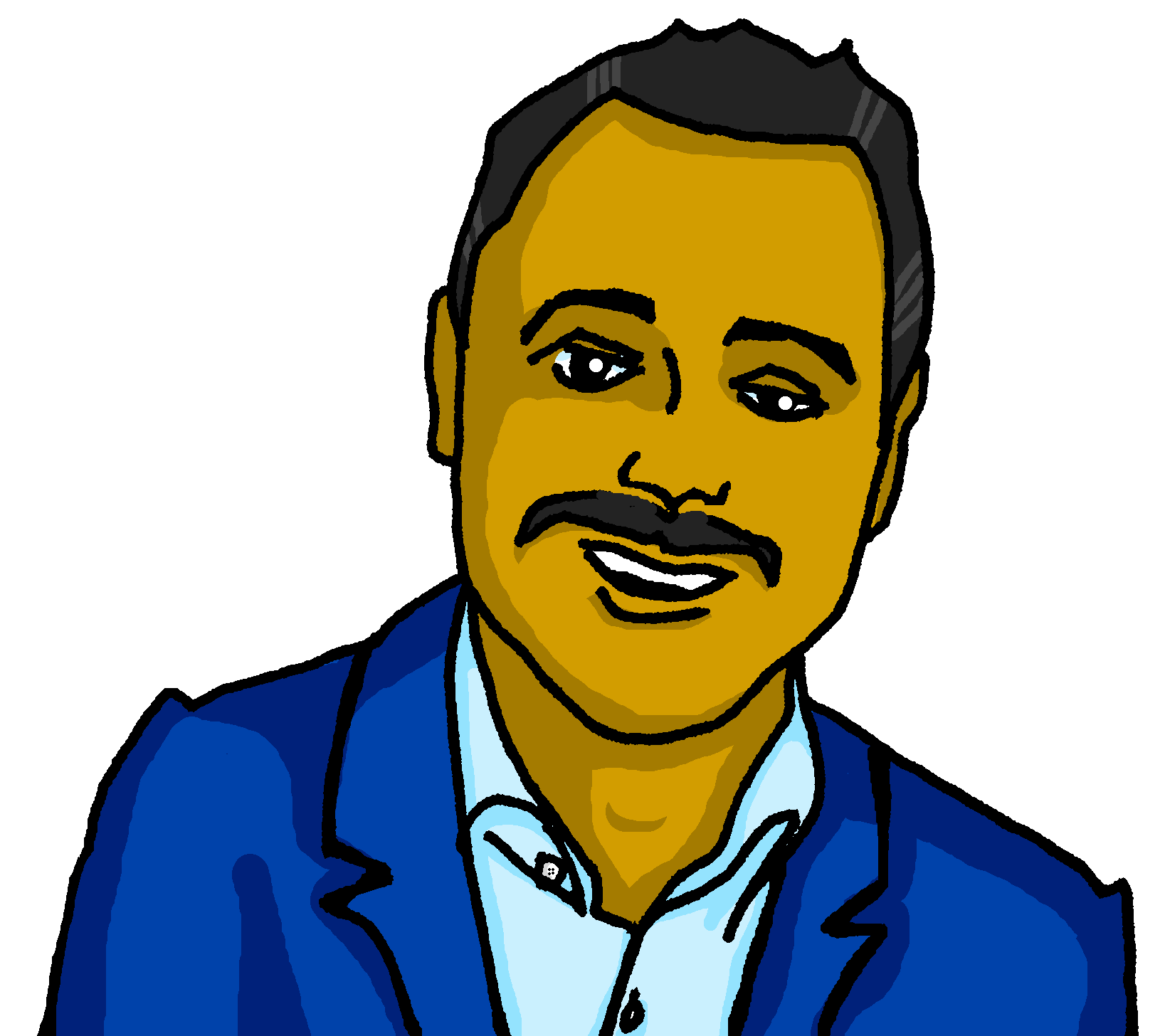 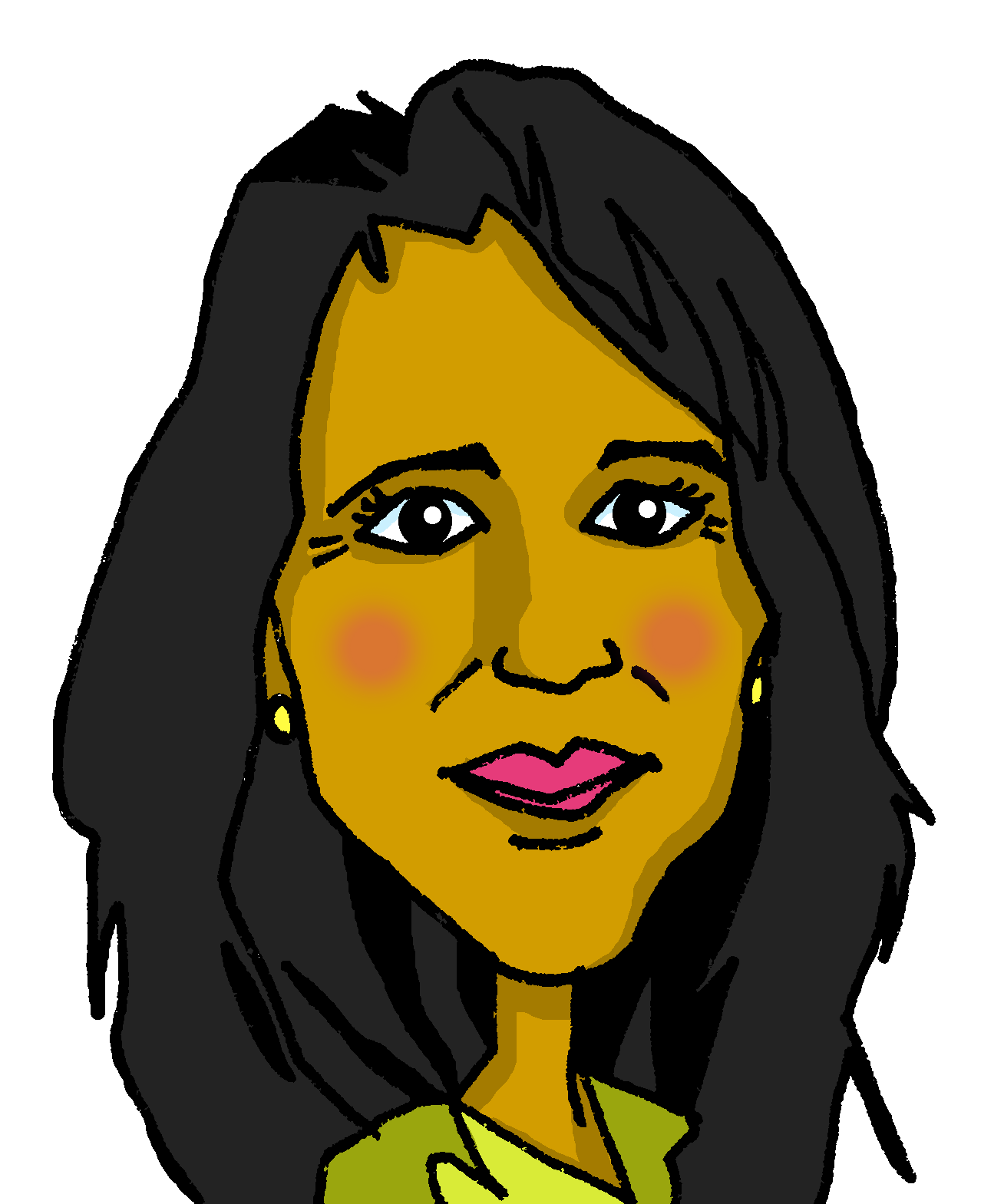 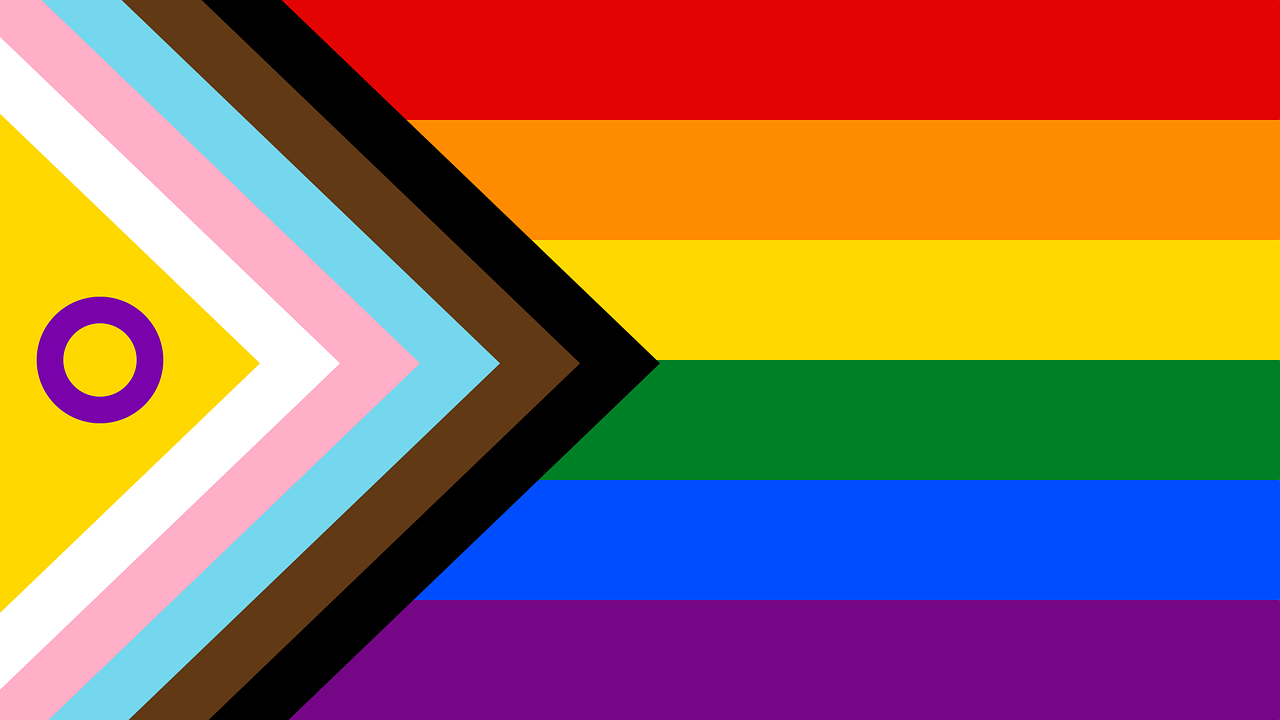 Jorge
Pedro
Elena
Hugo
Ceci
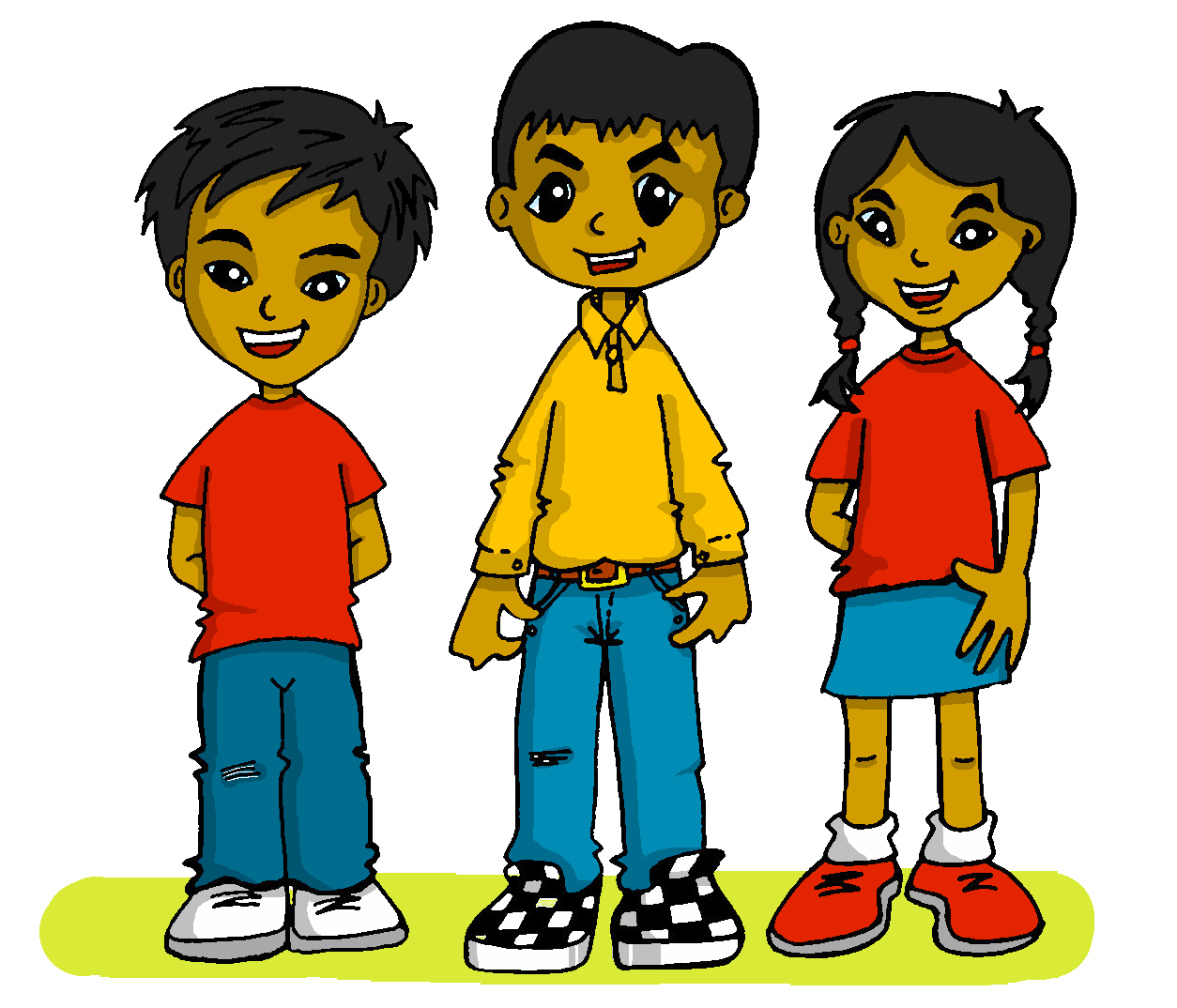 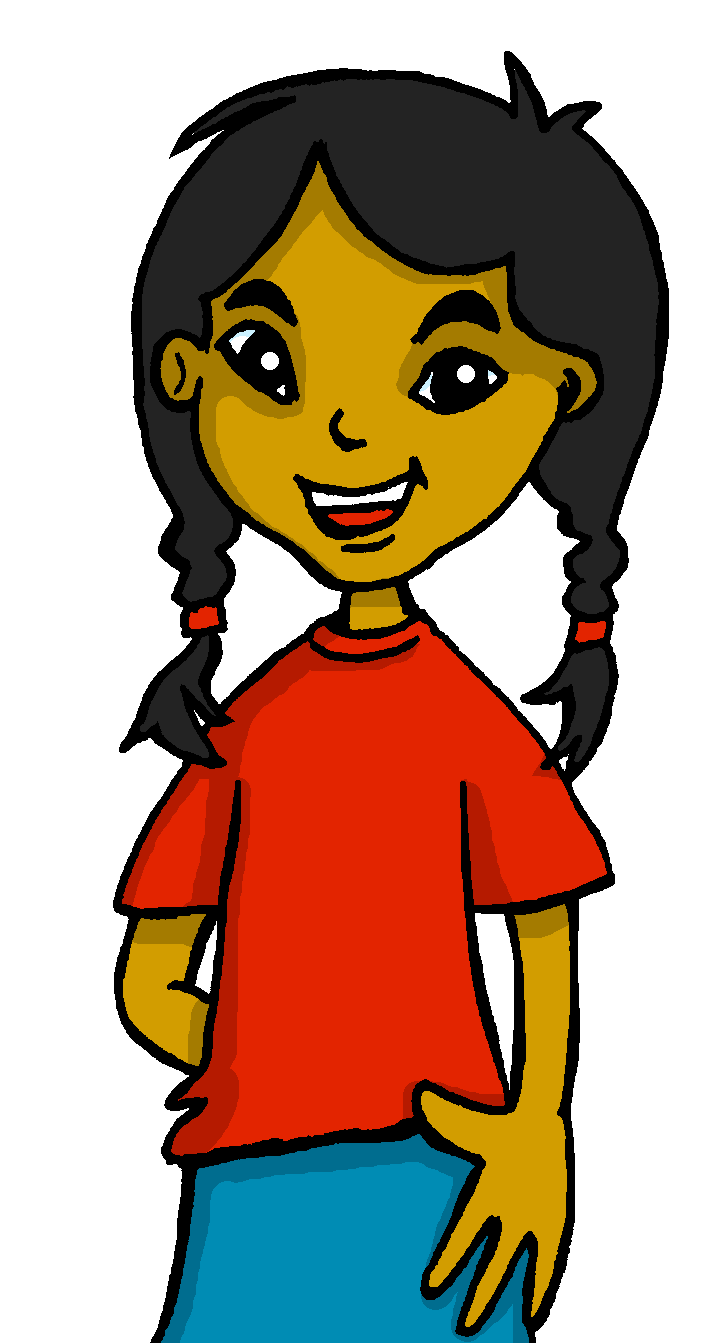 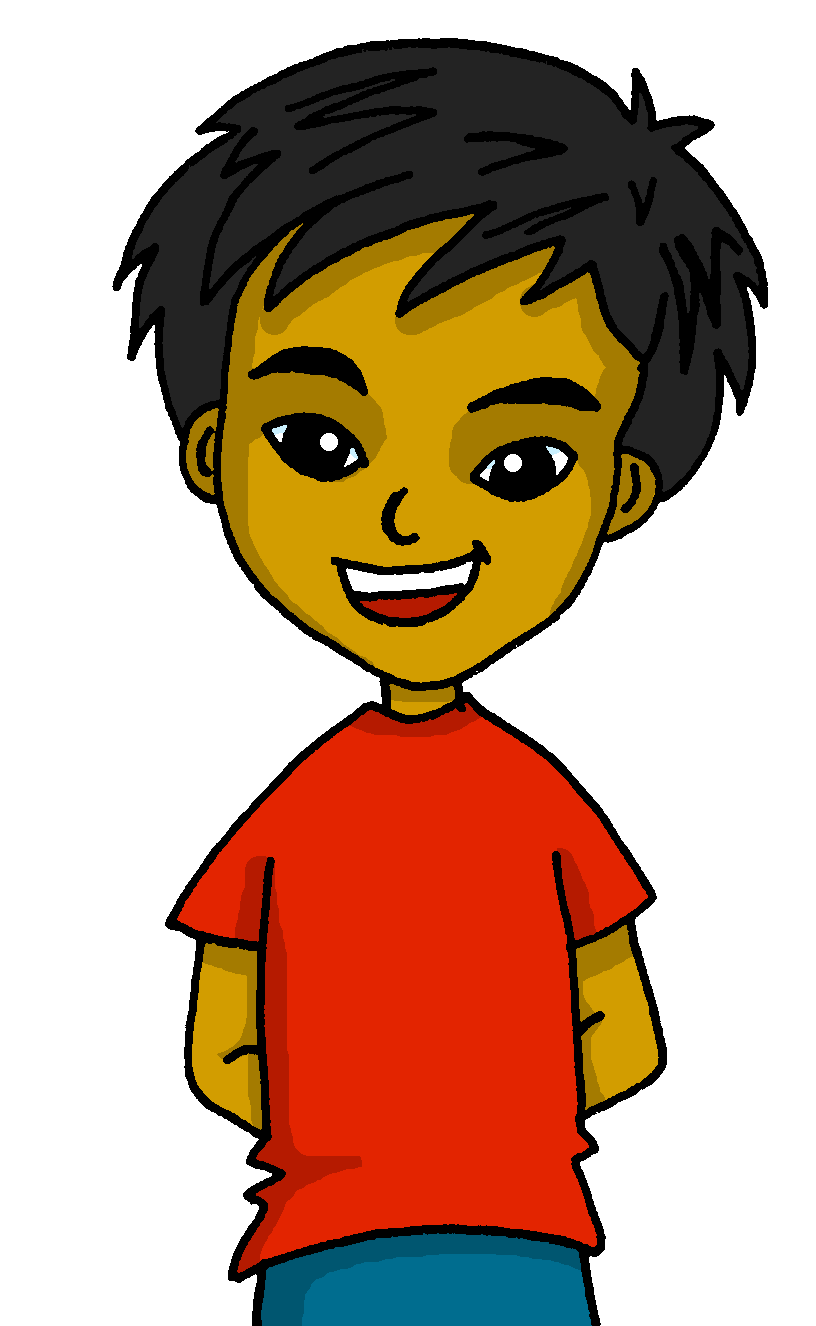 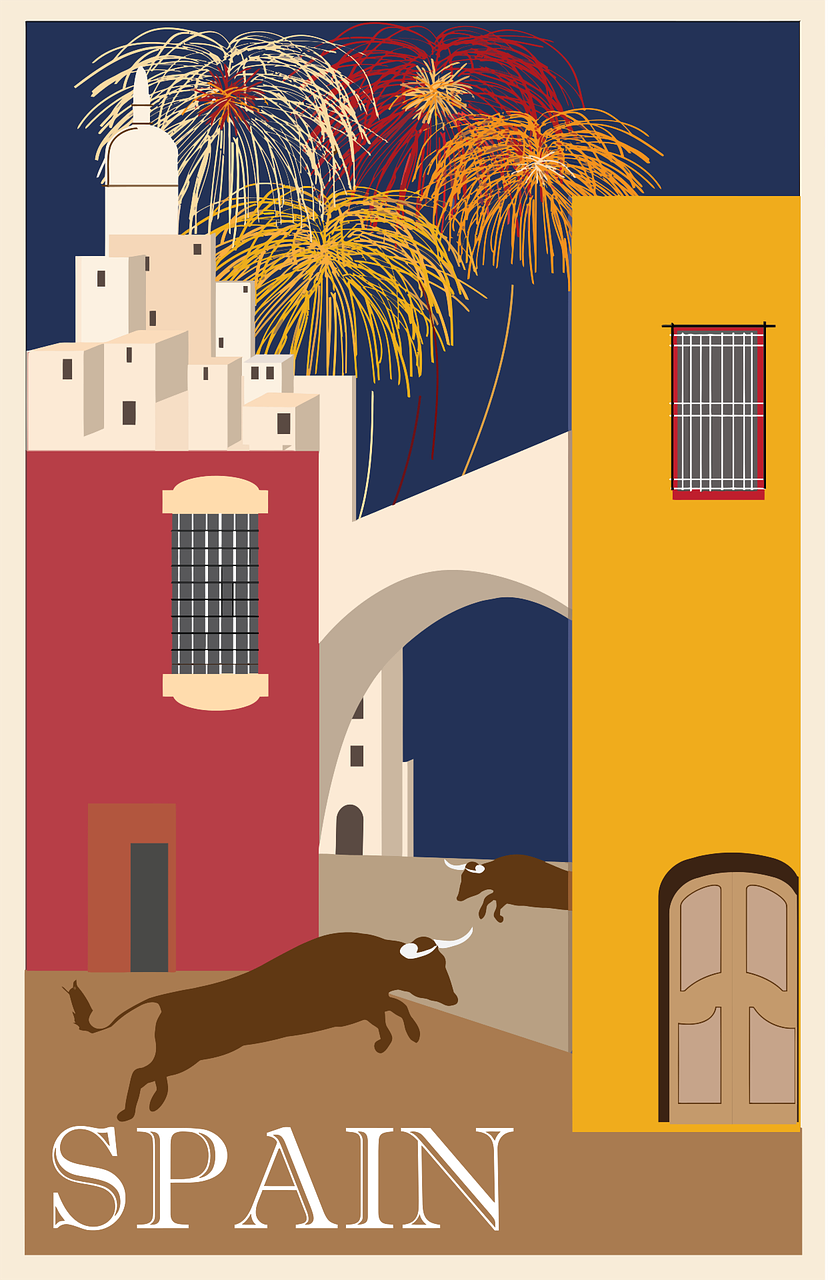 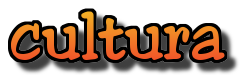 Luis
Quique
Sofía
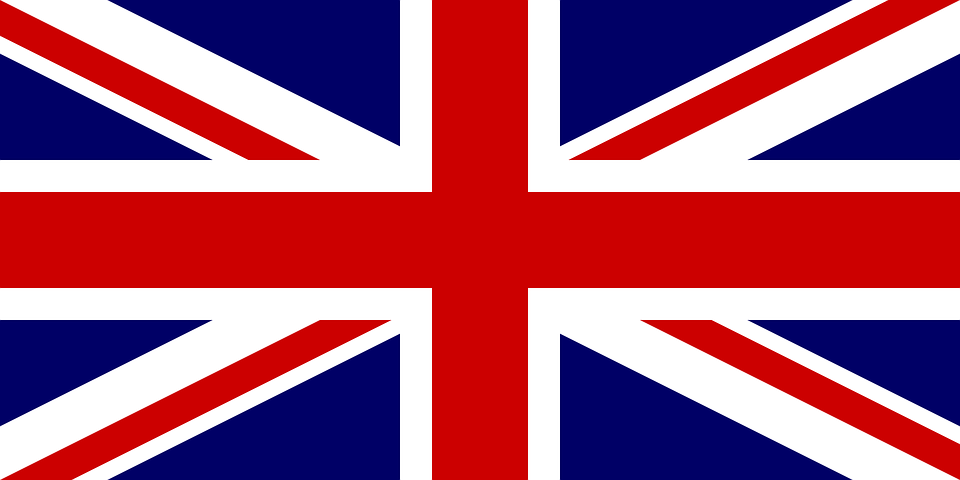 mascotas
amigos
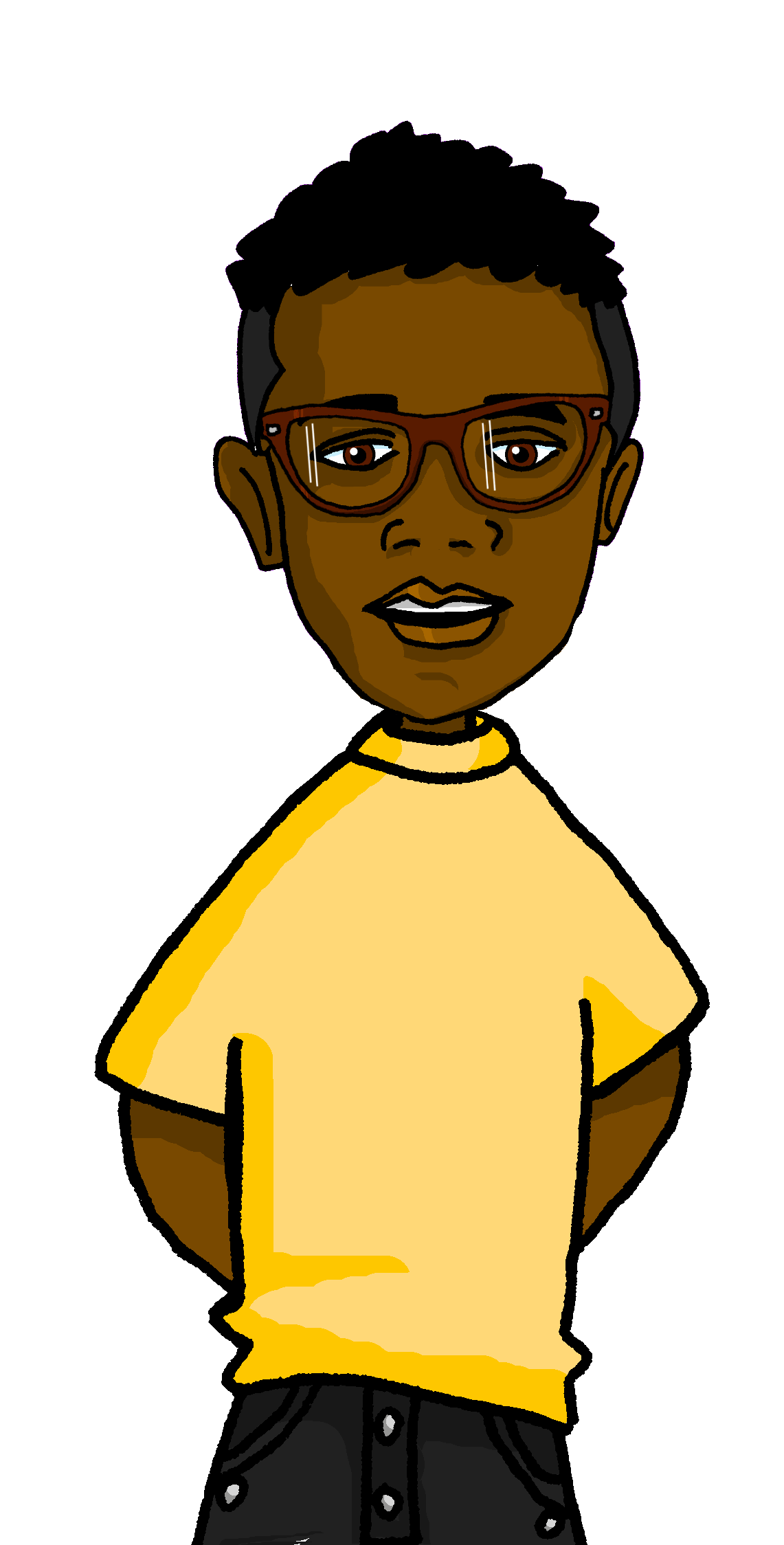 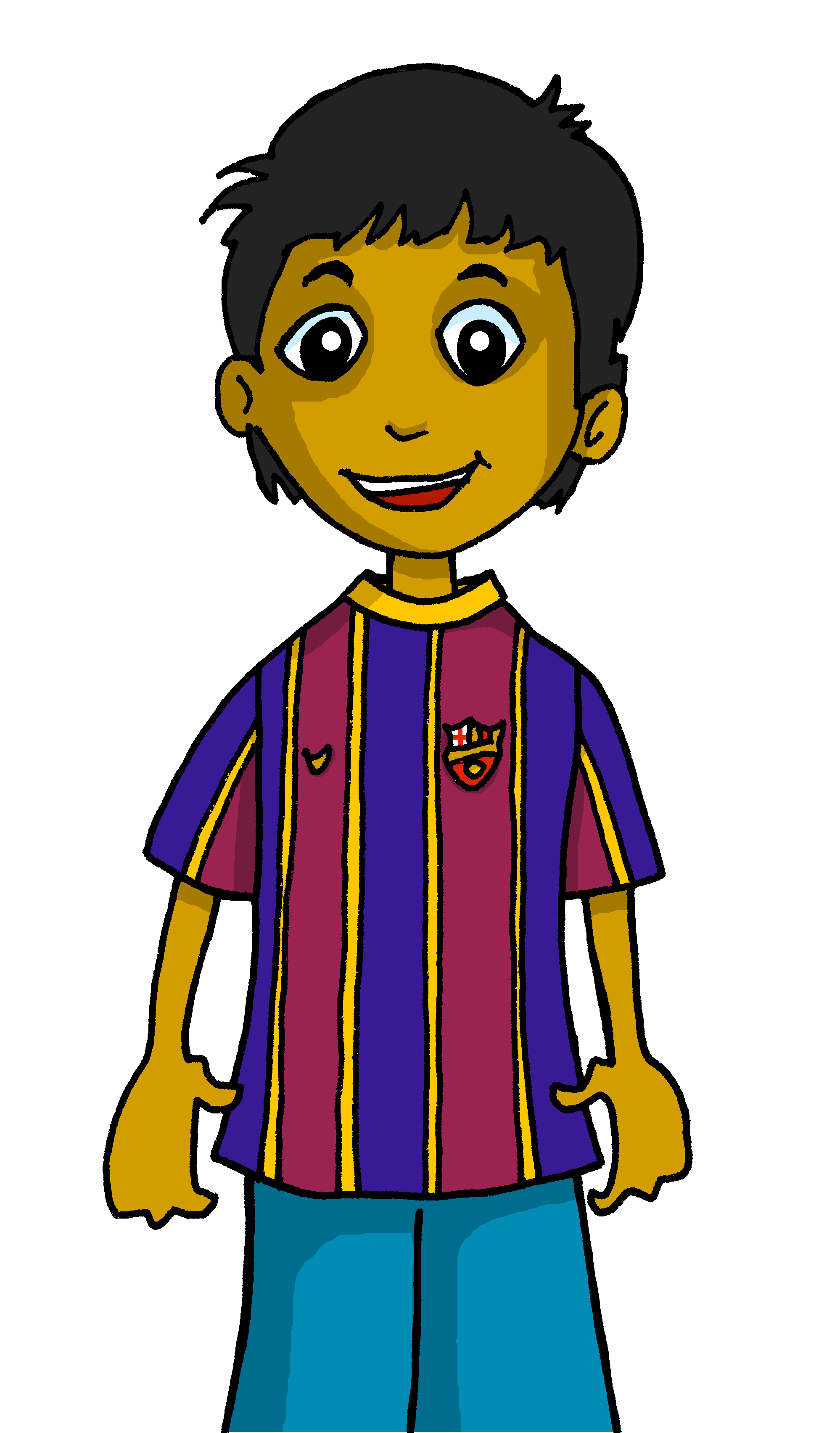 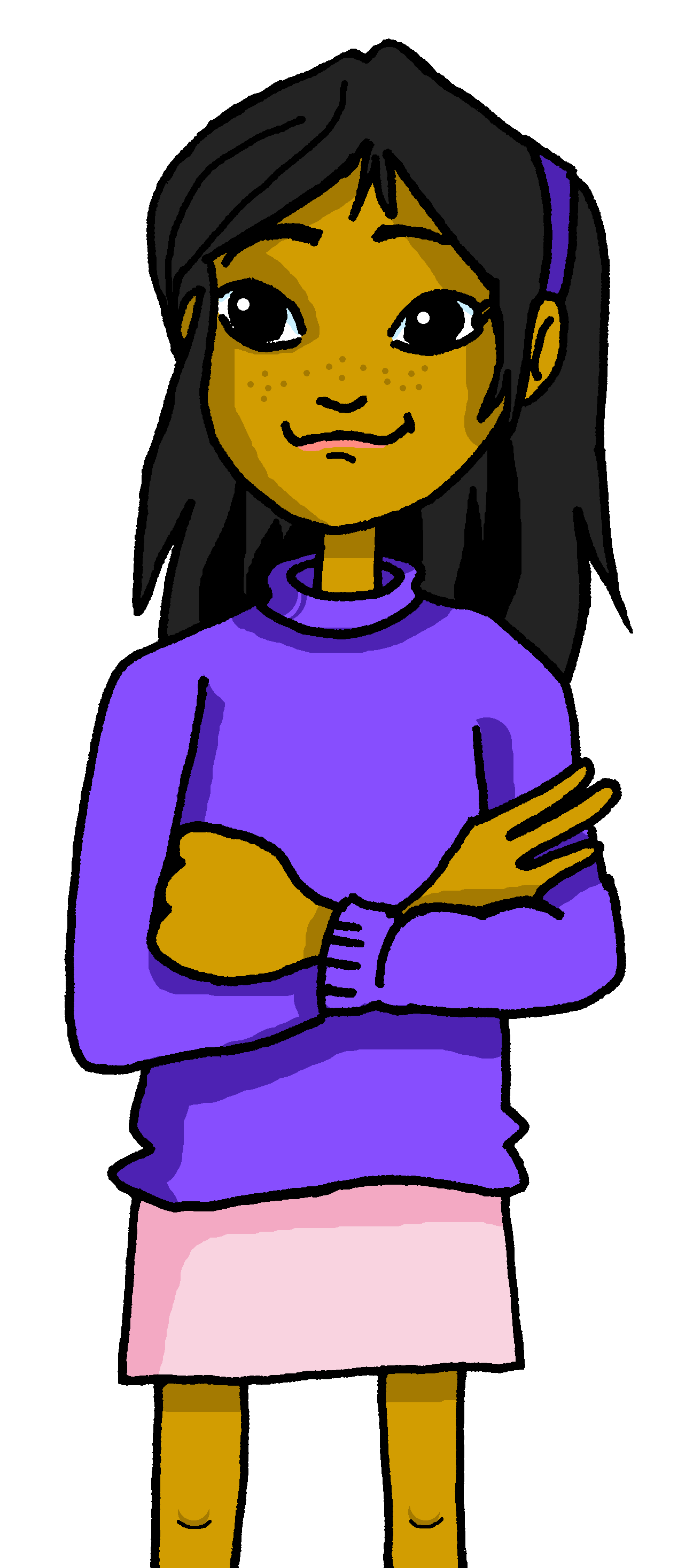 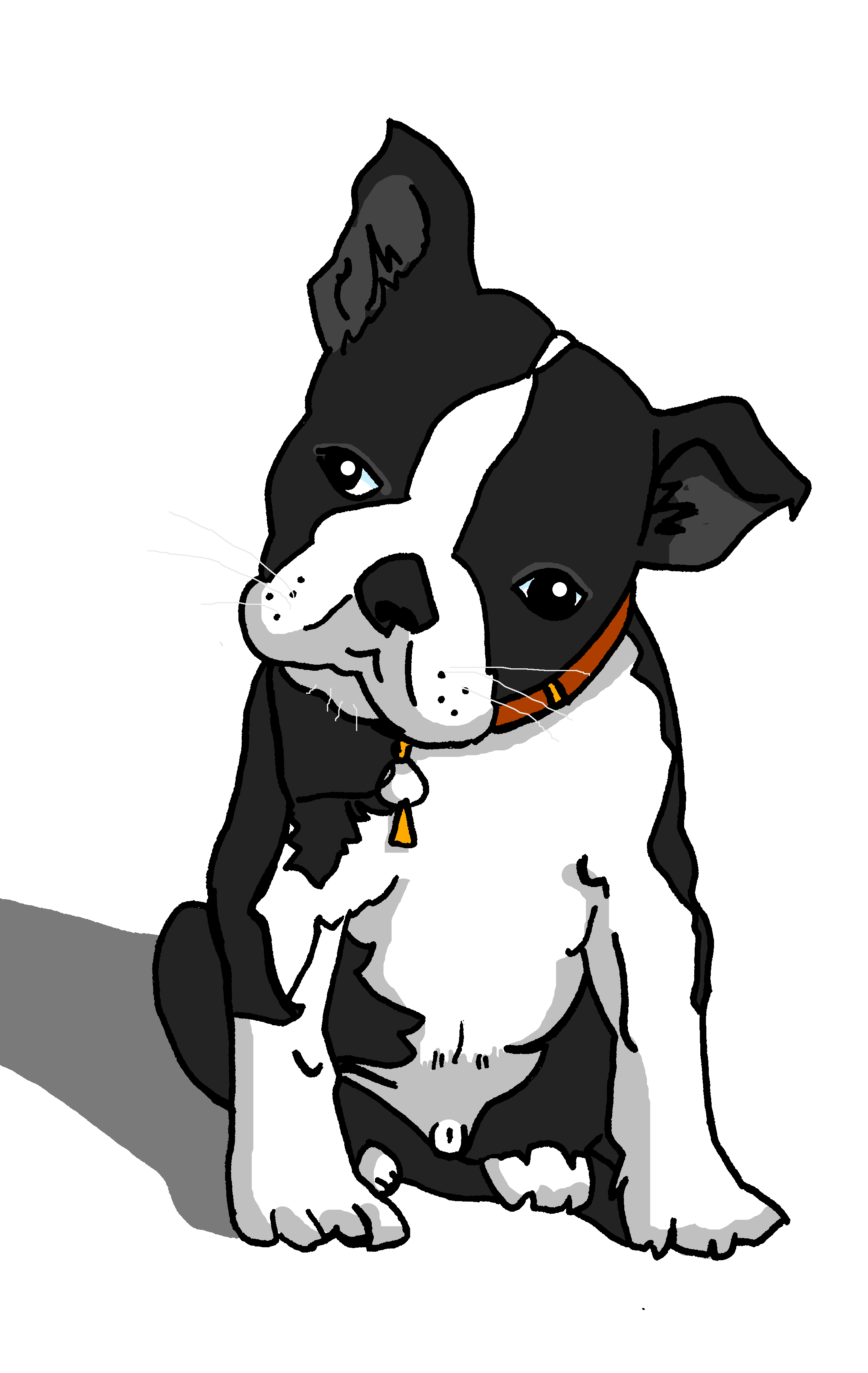 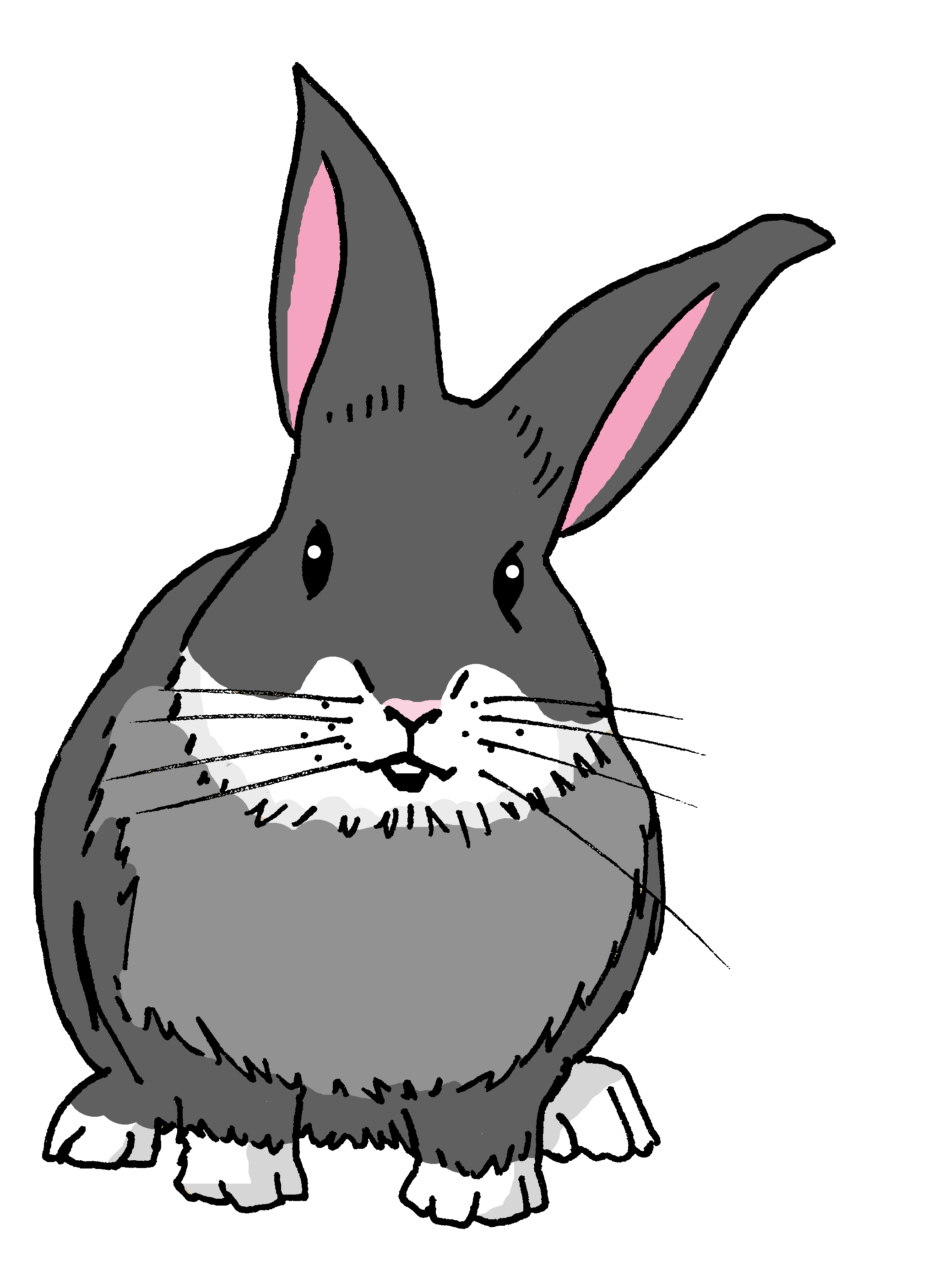 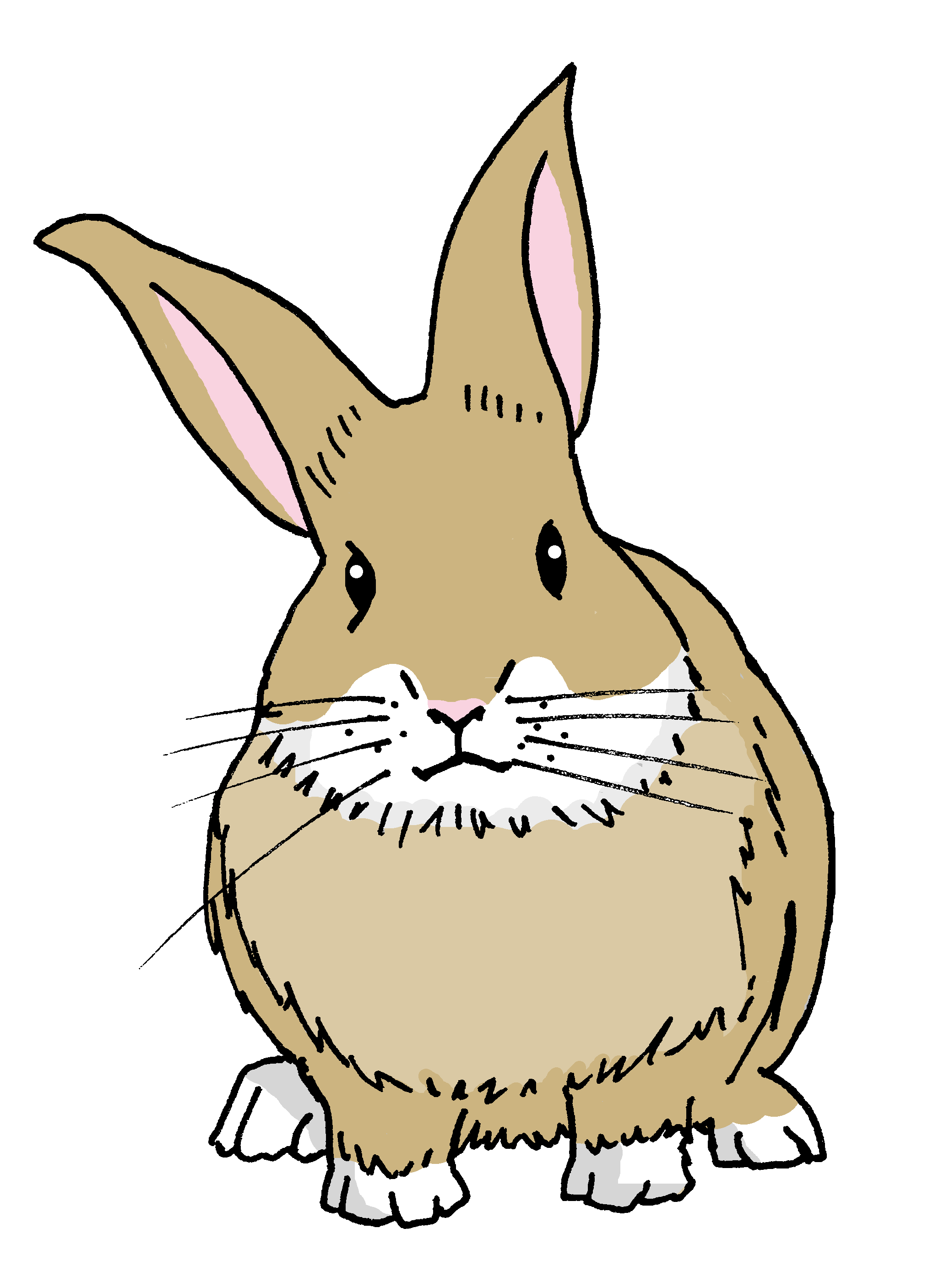 Pancho
Ángela
Rubén
Max
Manchita
Santi
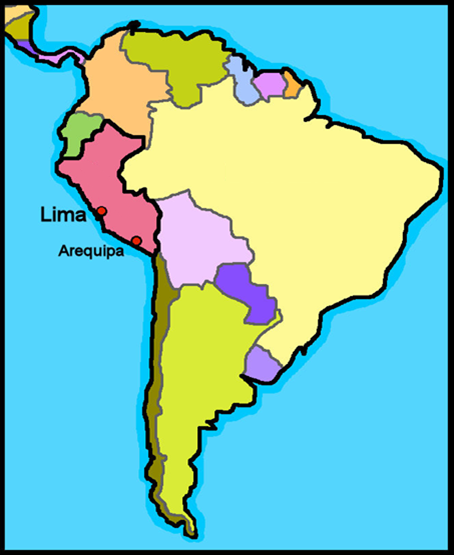 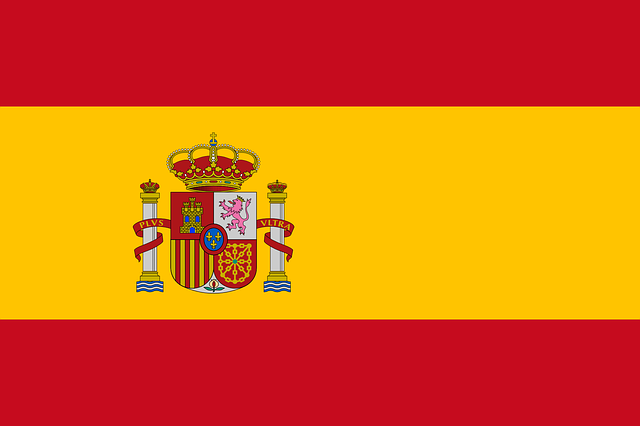 España
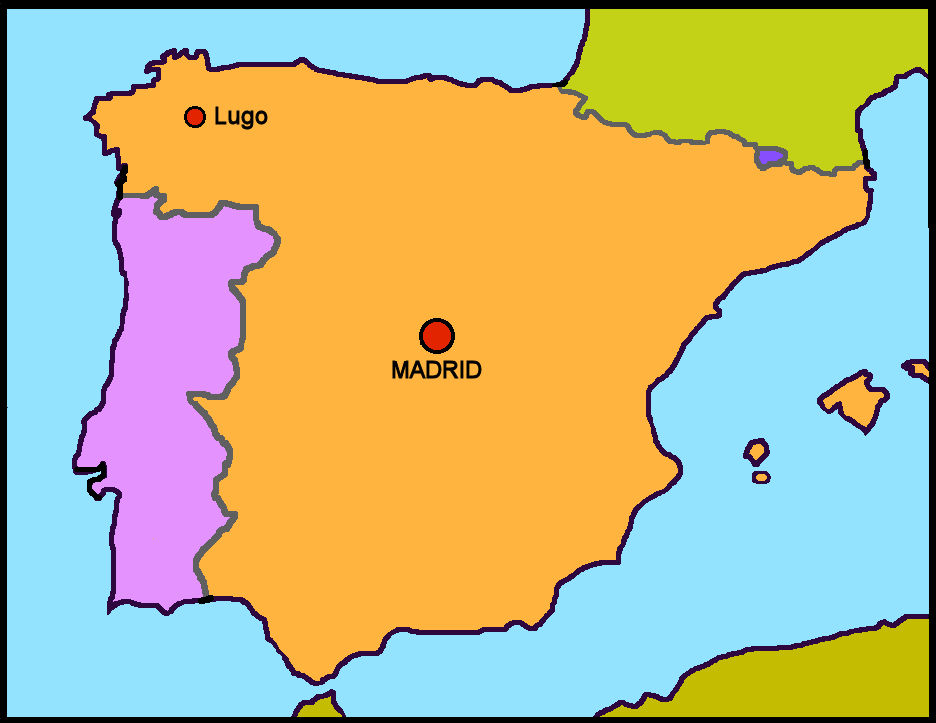 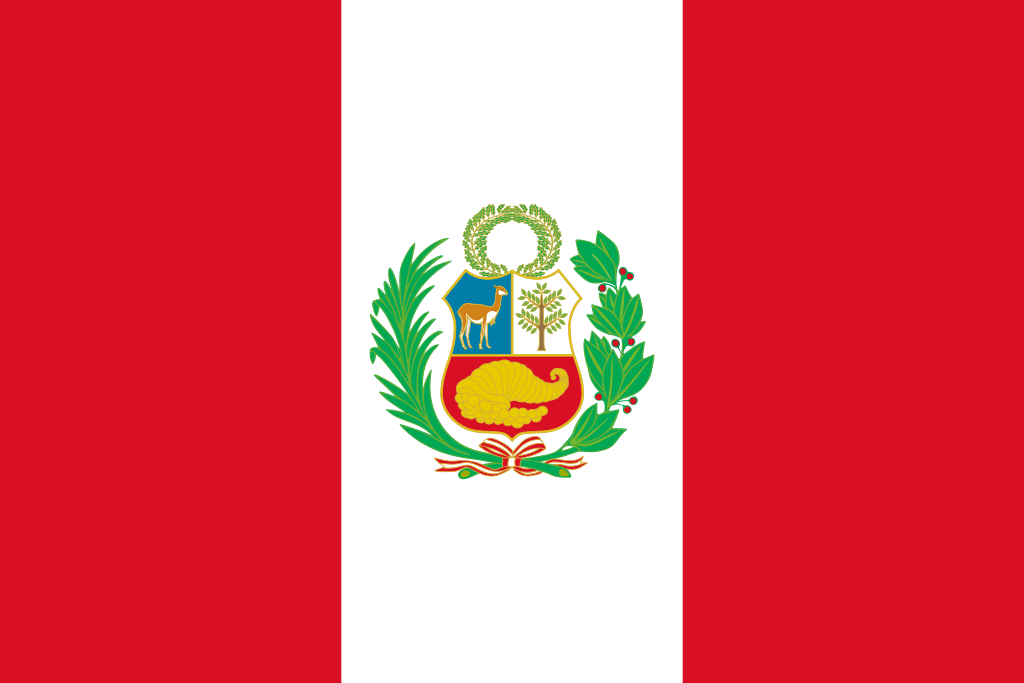 Perú
Barcelona
Valencia
Granada
We say ‘Hispanic World’ to mean Spanish-speaking peoples and countries.
Spanish is the official language of 20 countries across. 18 of these countries are in America, 1 in Europe (Spain) and 1 in Africa (Equatorial Guinea).
Term 1 learning
Term overview
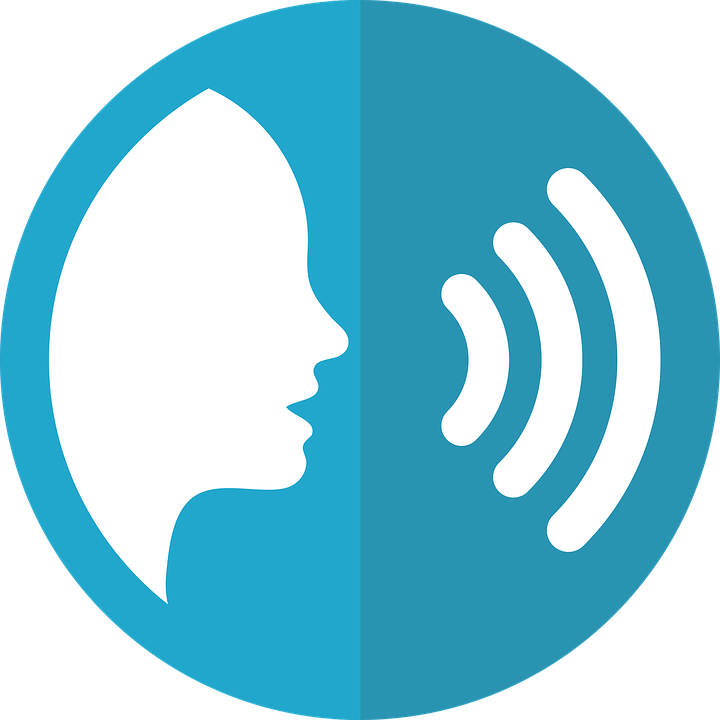 Phonics
Phonics
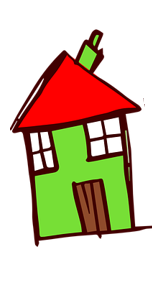 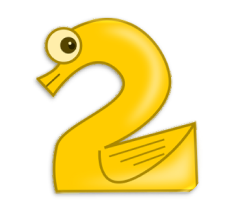 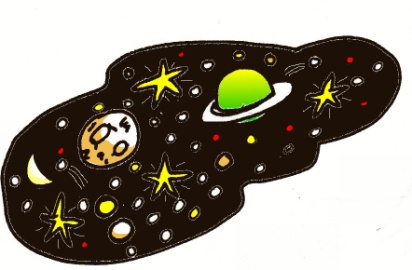 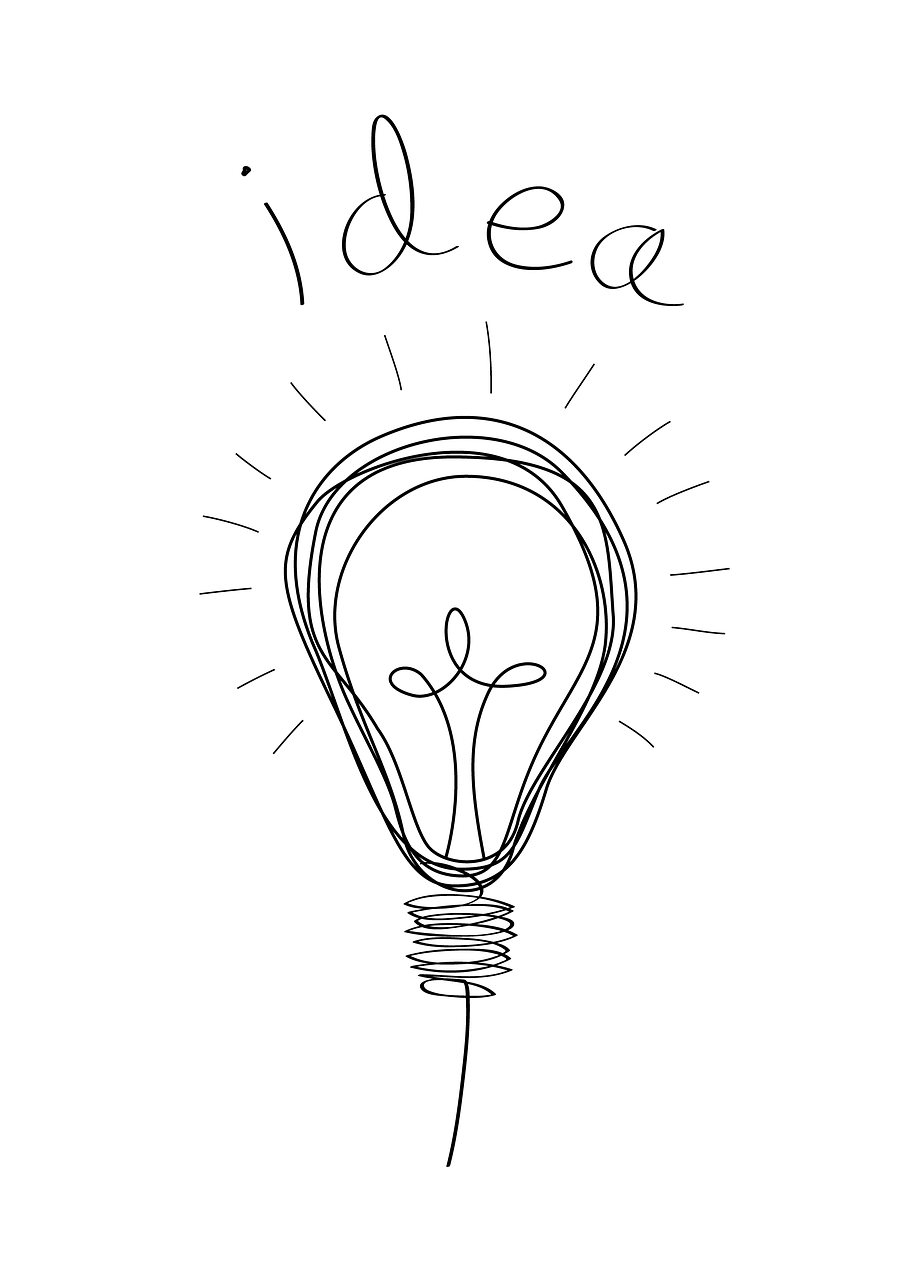 casa
dos
universo
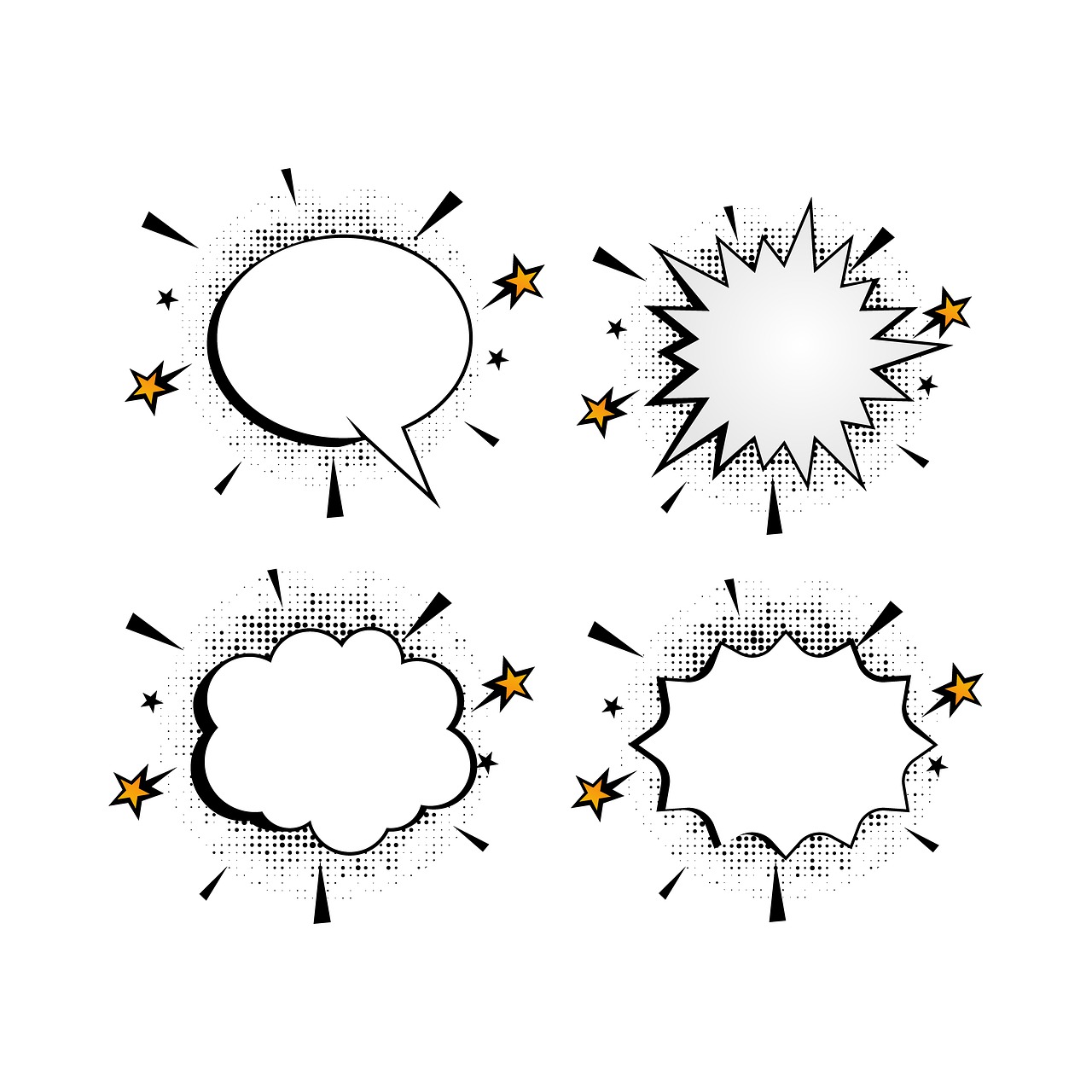 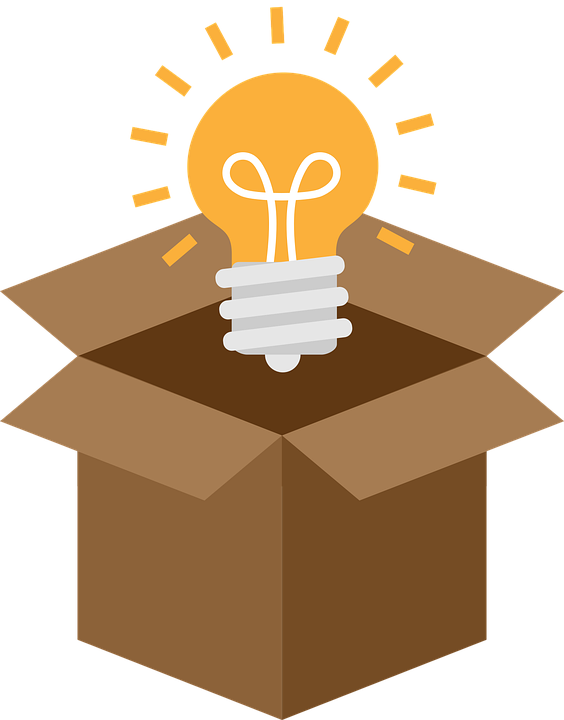 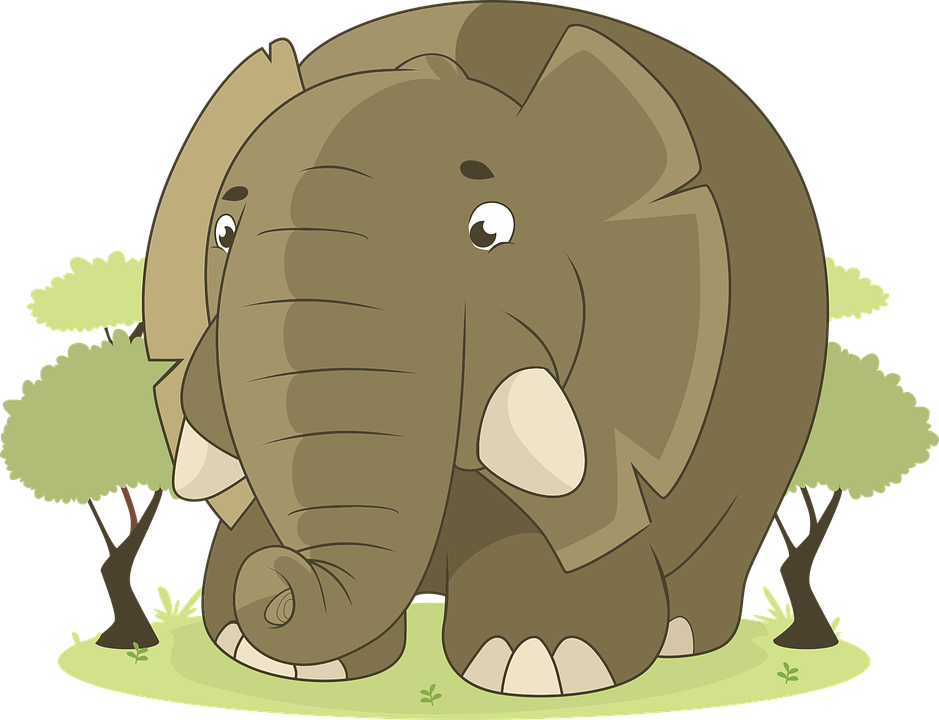 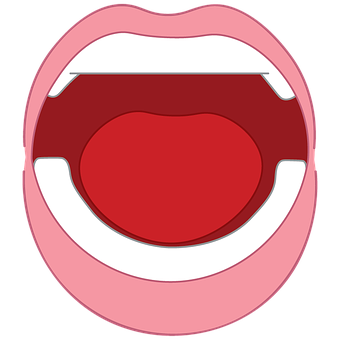 elefante
idea
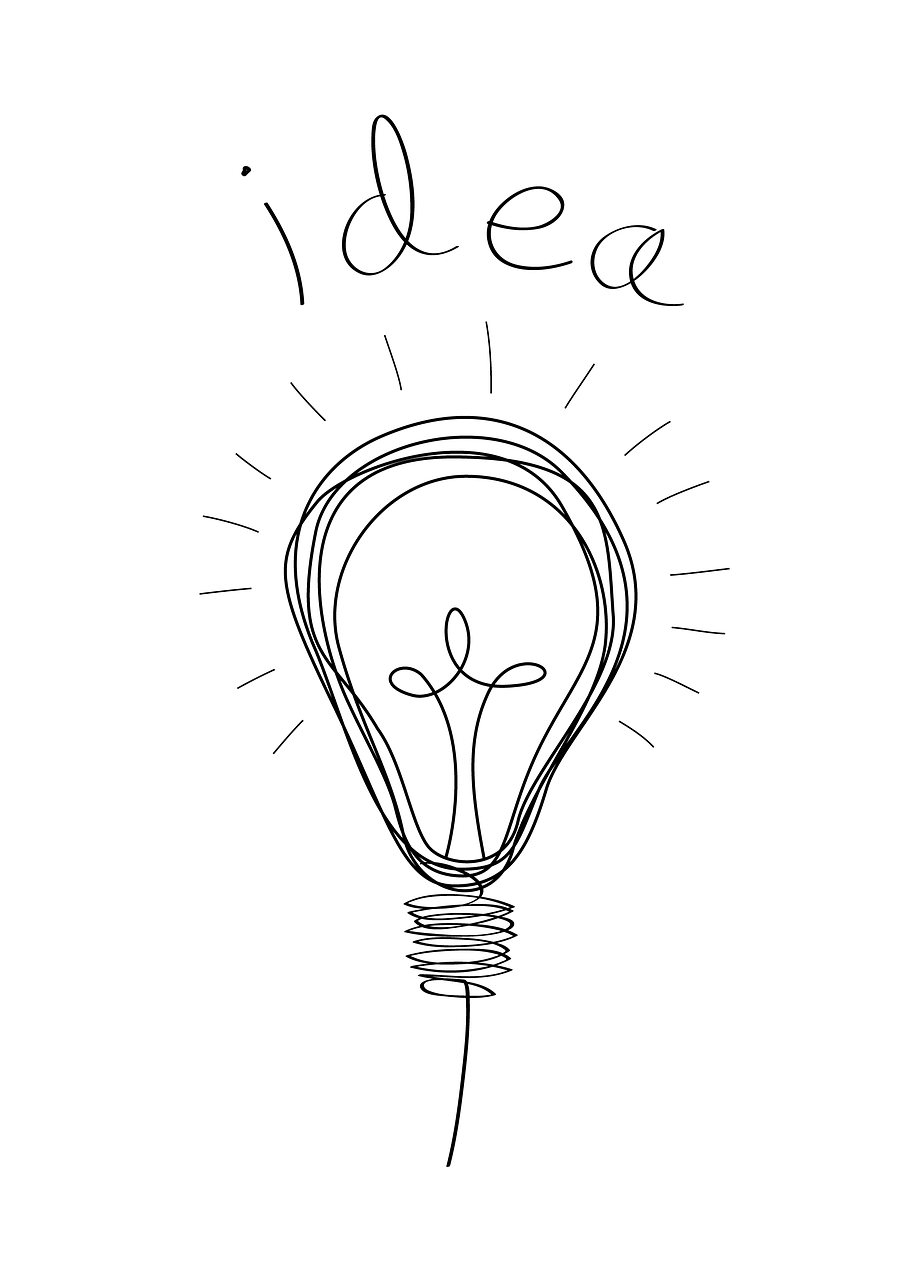 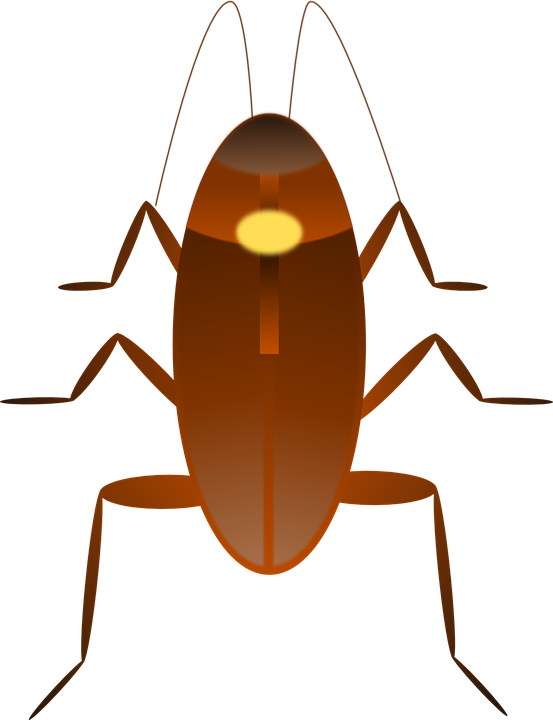 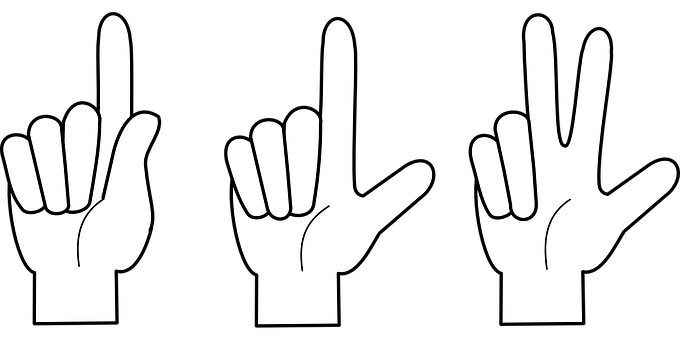 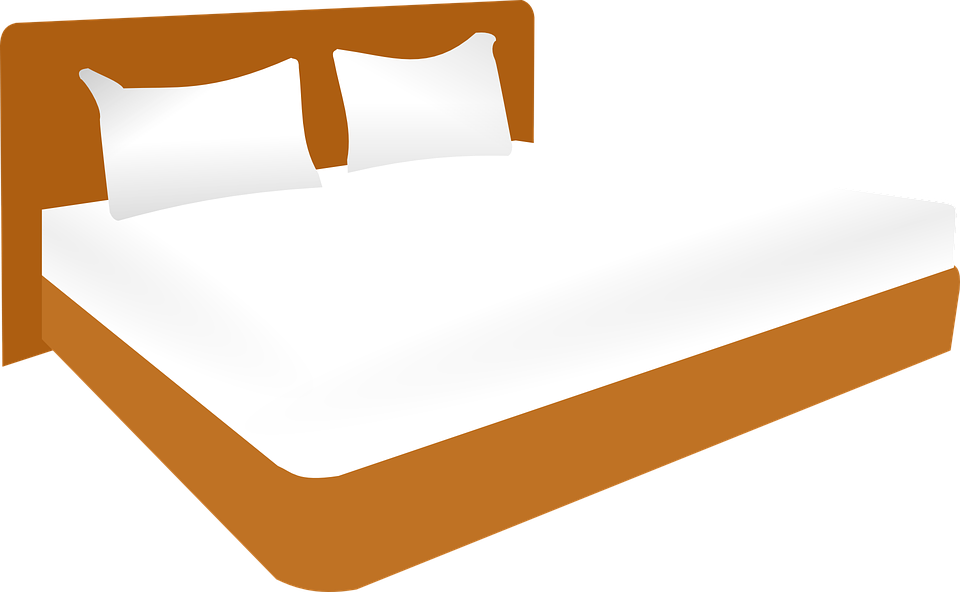 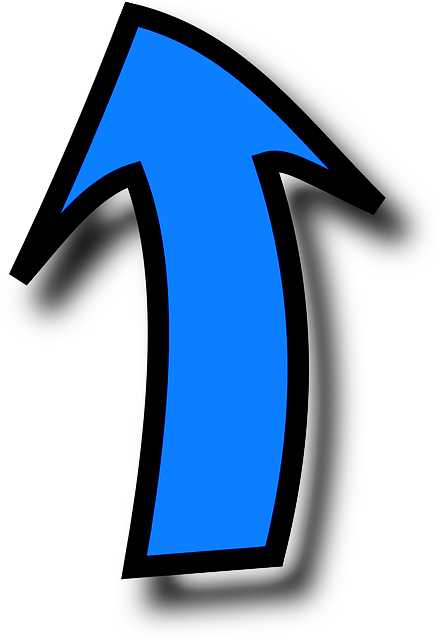 [to count]
cama
contar
cucaracha
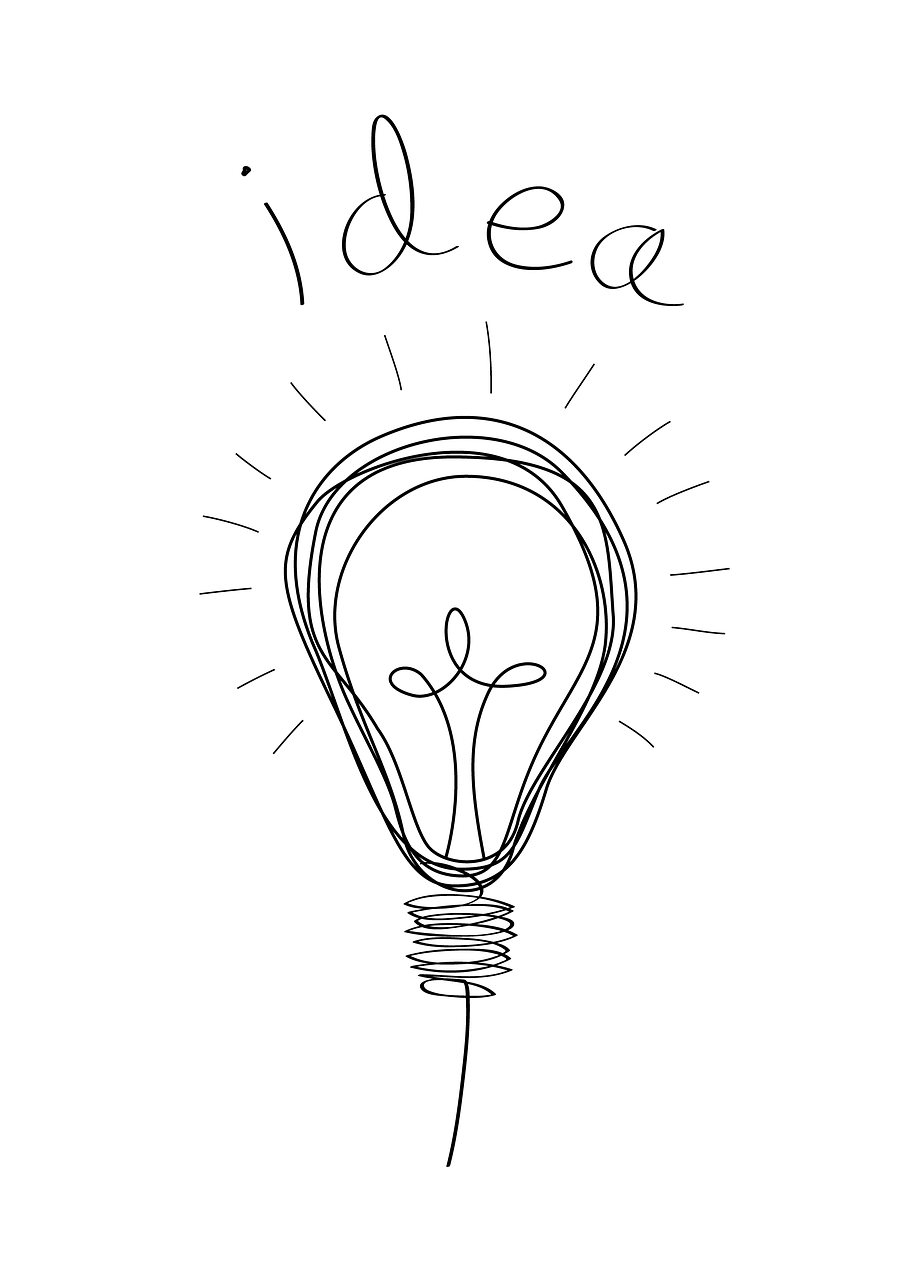 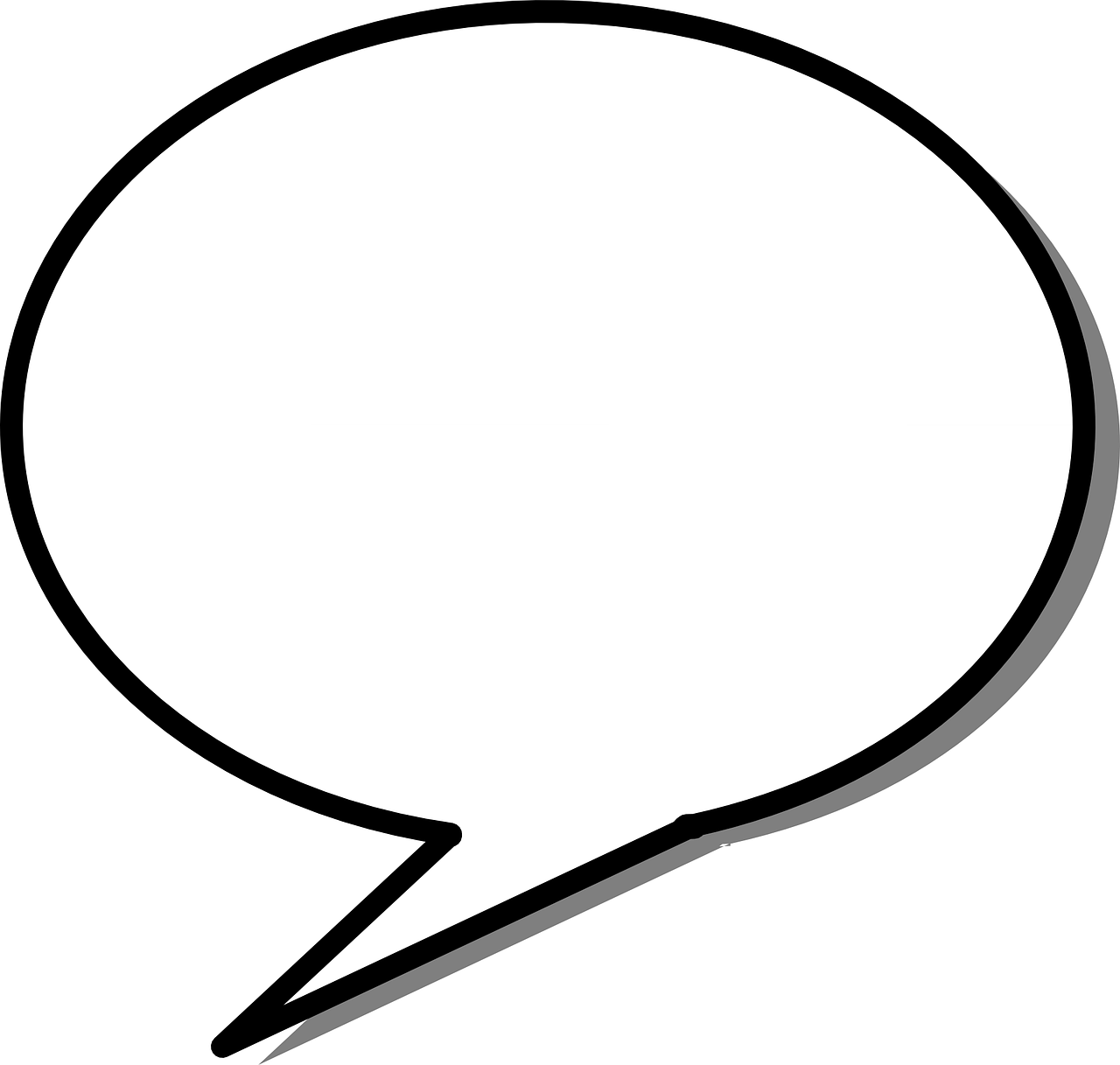 These 3 sound like [th] in ‘theatre’.
Spanish vowels are usually short and open!
These 3 sound like [k]
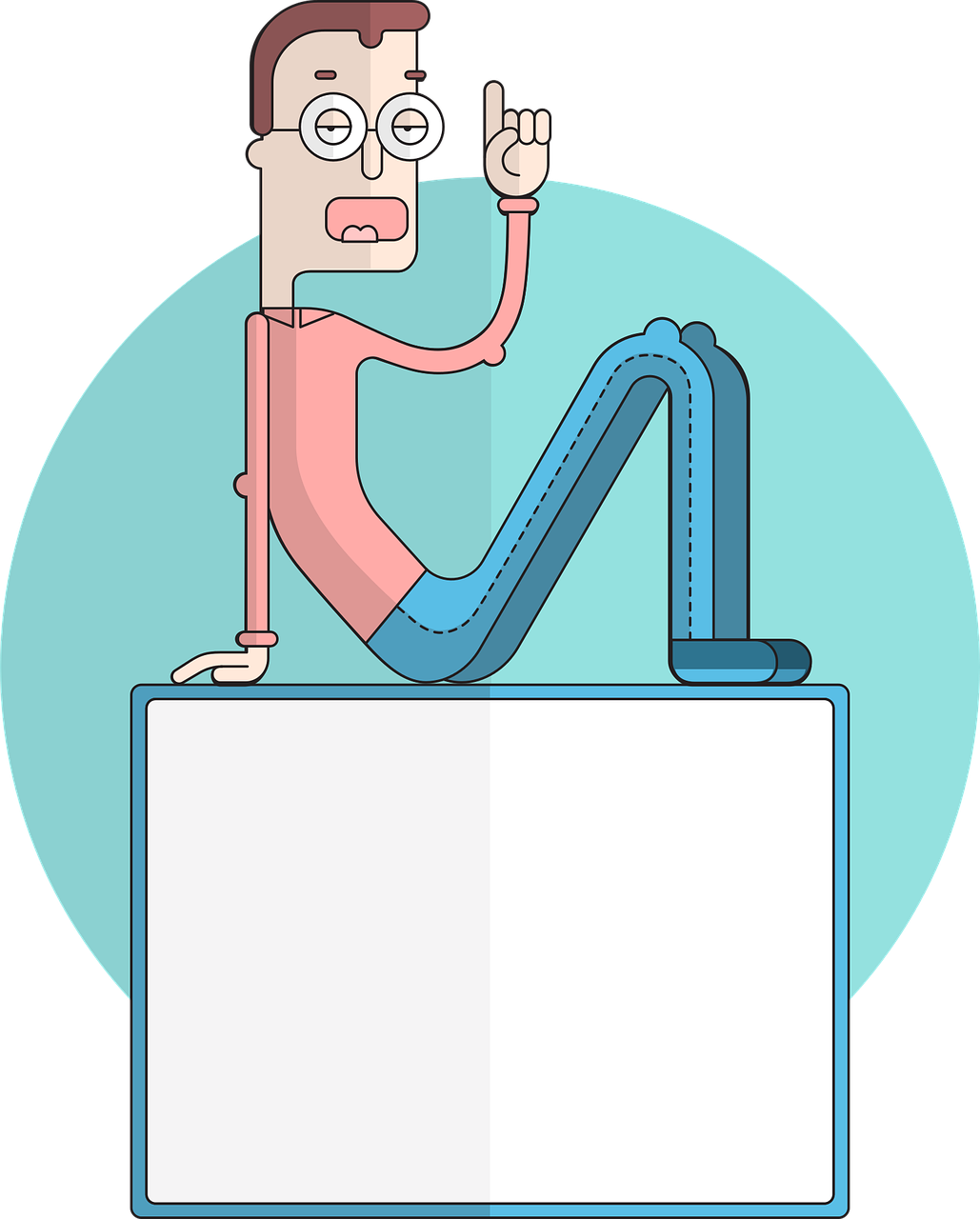 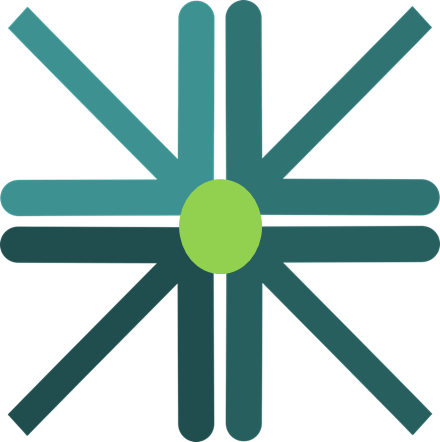 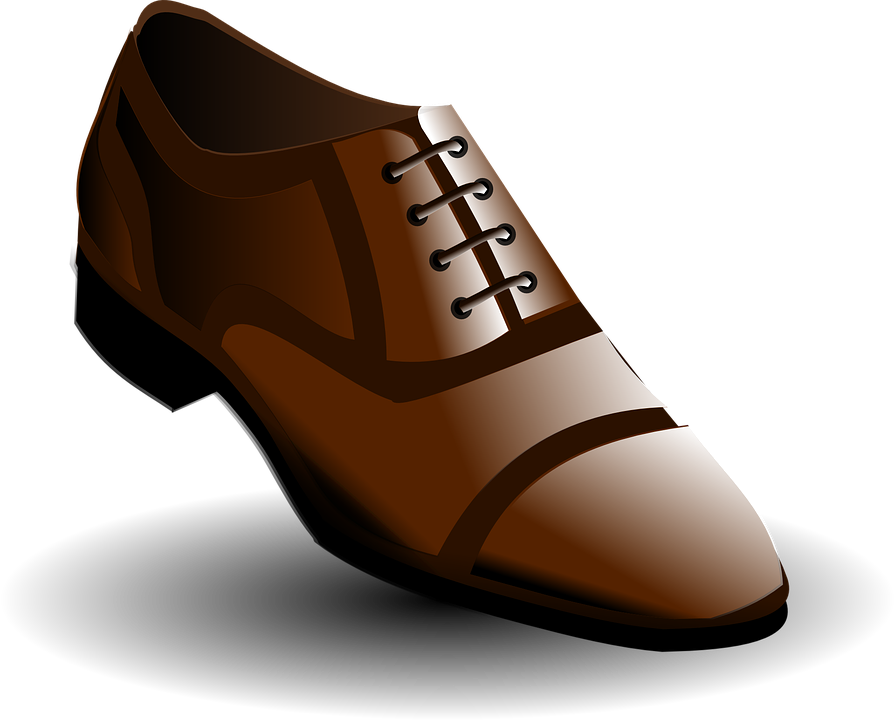 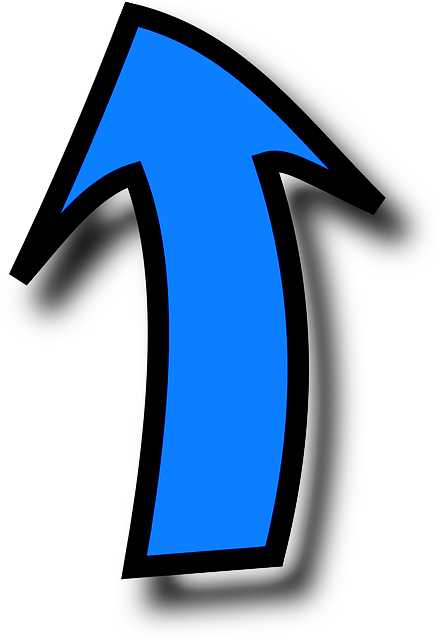 [to say, tell]
centro
decir
zapato
Describing me and others
amarillo term 1
Amarillo term 1 week 1
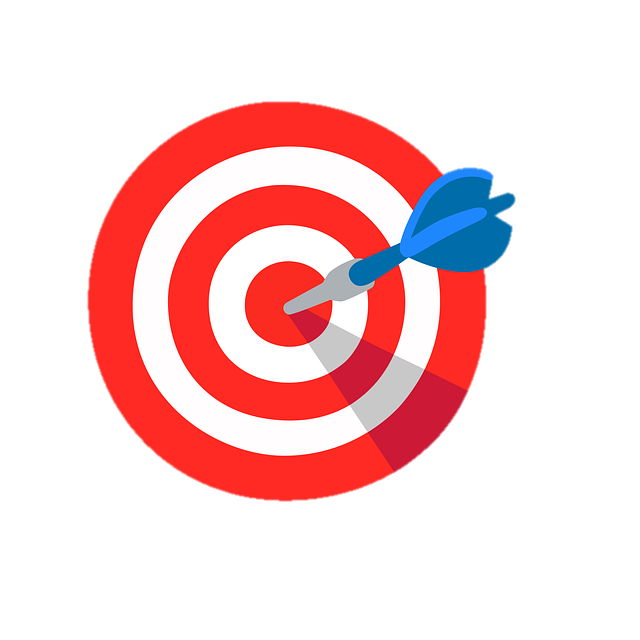 Greetings
Understanding and responding to the register in class
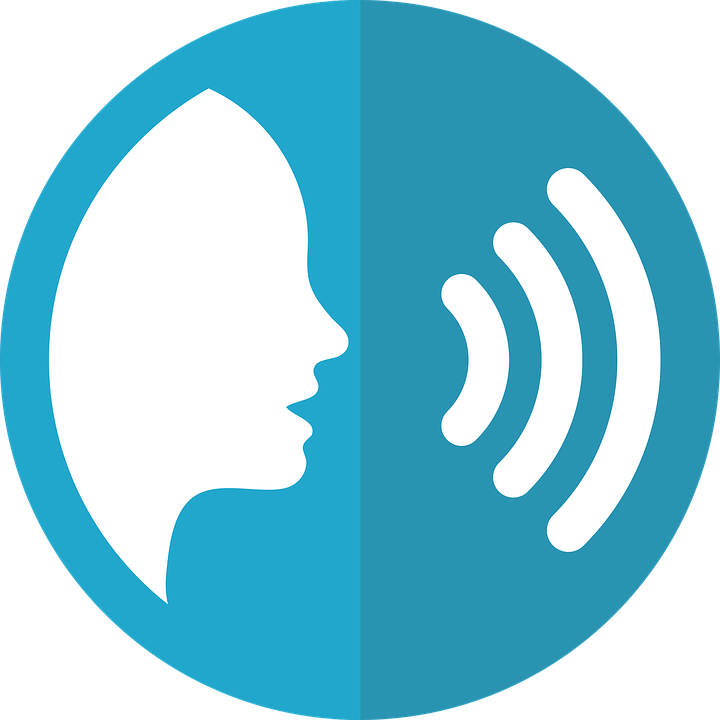 pronunciar
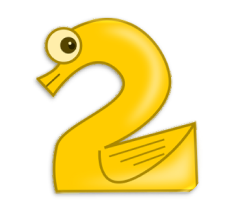 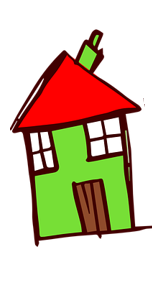 1
casa
dos
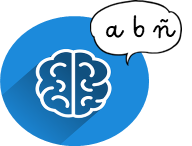 Write down the key language for this week.
vocabulario
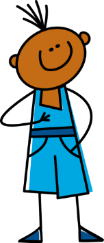 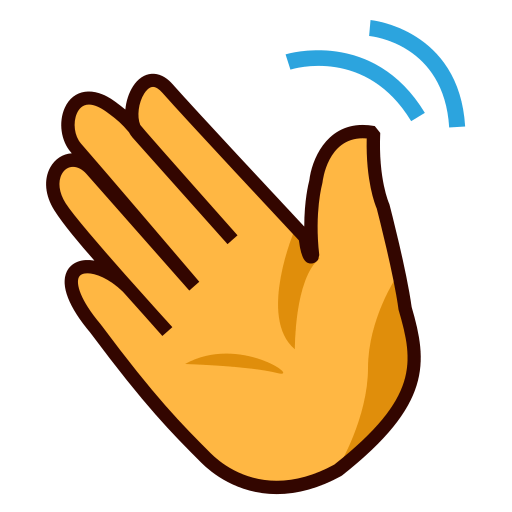 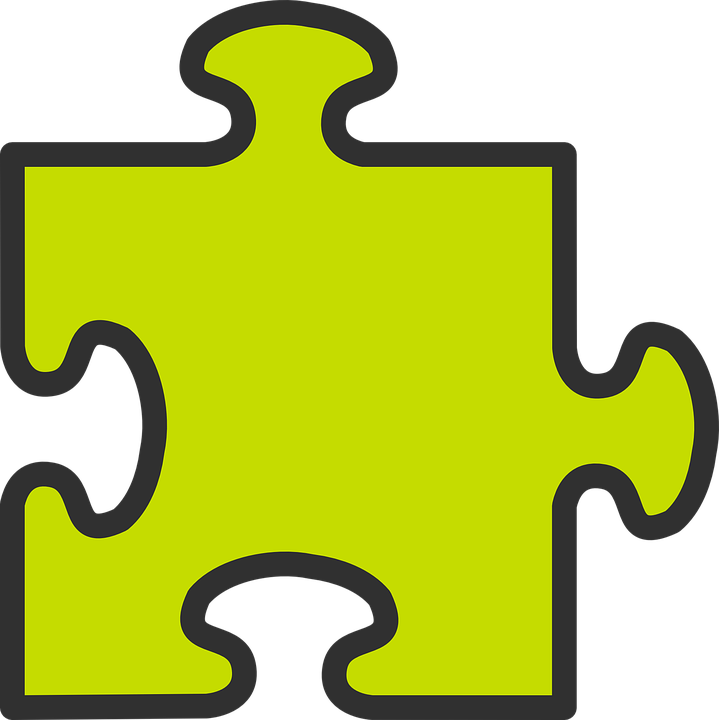 gramática
‘estar’ [to be | being] (with location)
In Spanish the verb estar means ‘to be’ when describing location.
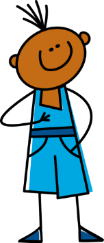 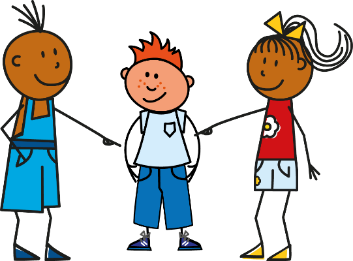 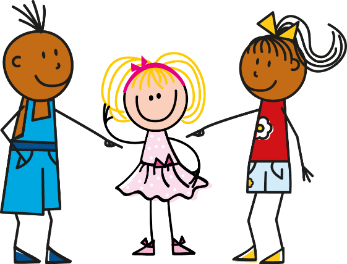 she is
Estoy
he is	               ,
I am
It is,
Está
=
=
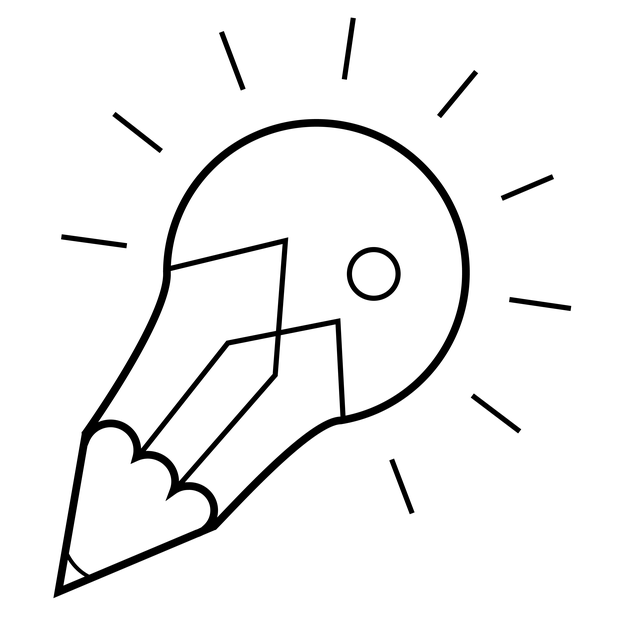 Translate the examples.
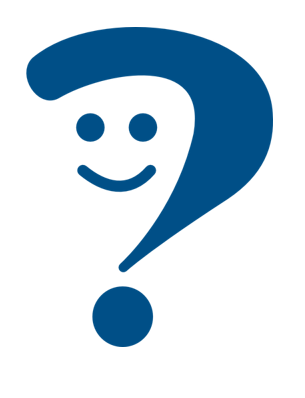 Estoy presente.   _______________________________.
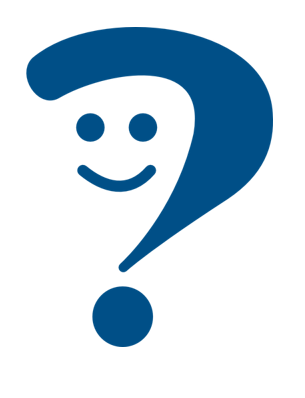 Está presente.    _______________________________.
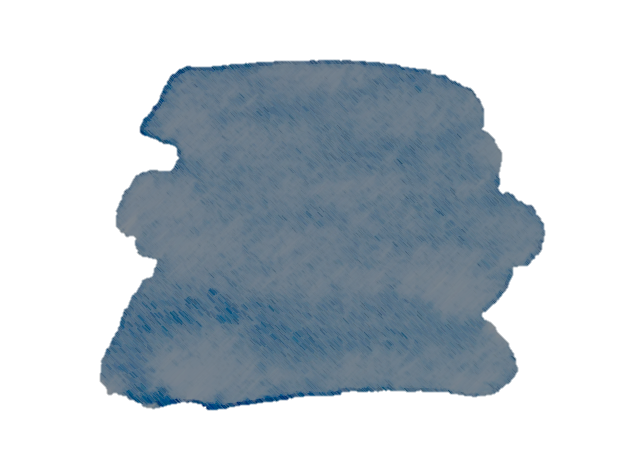 4
Describing me and others
amarillo term 1
Amarillo term 1 week 1
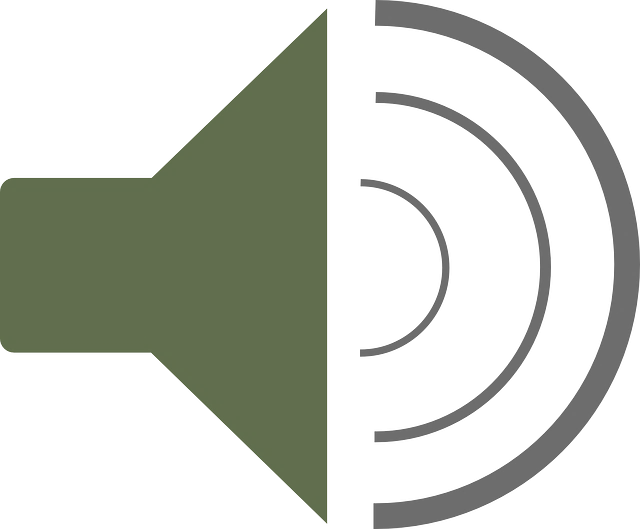 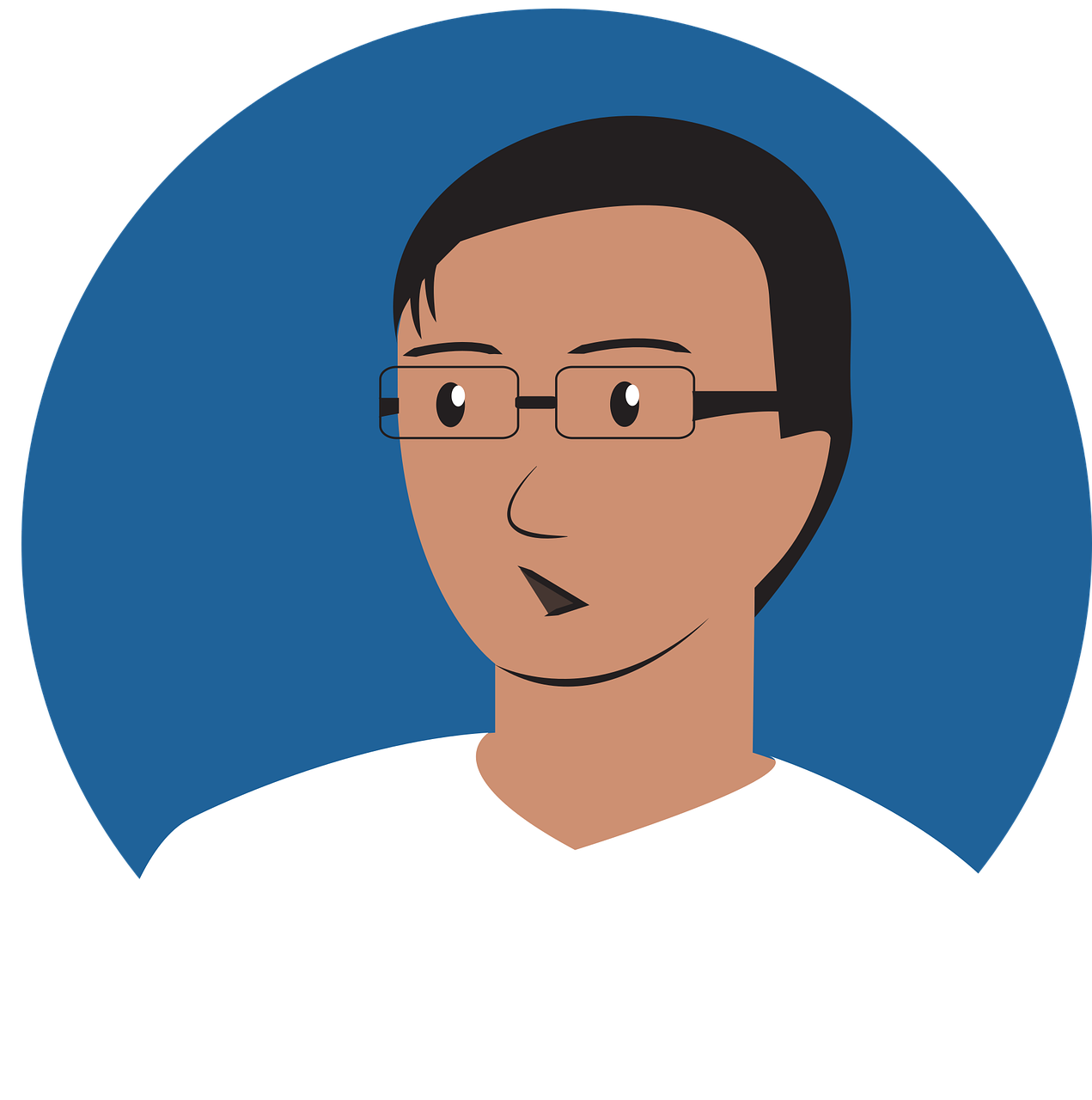 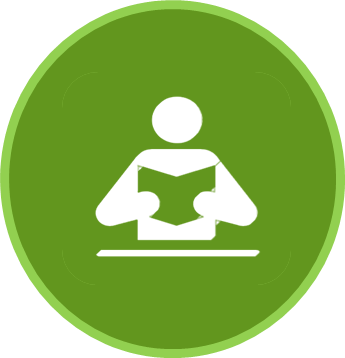 El señor Mora has taken the register.
Circle the correct answer.
leer
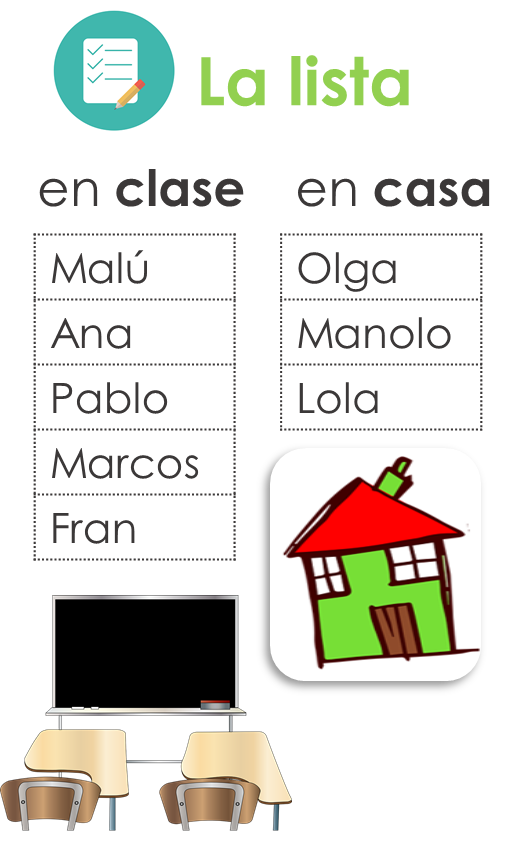 1
La señora Cano = 
Mrs Cano
El señor Mora = 
Mr Mora
Now la señora Cano takes the register.
escuchar
hablar
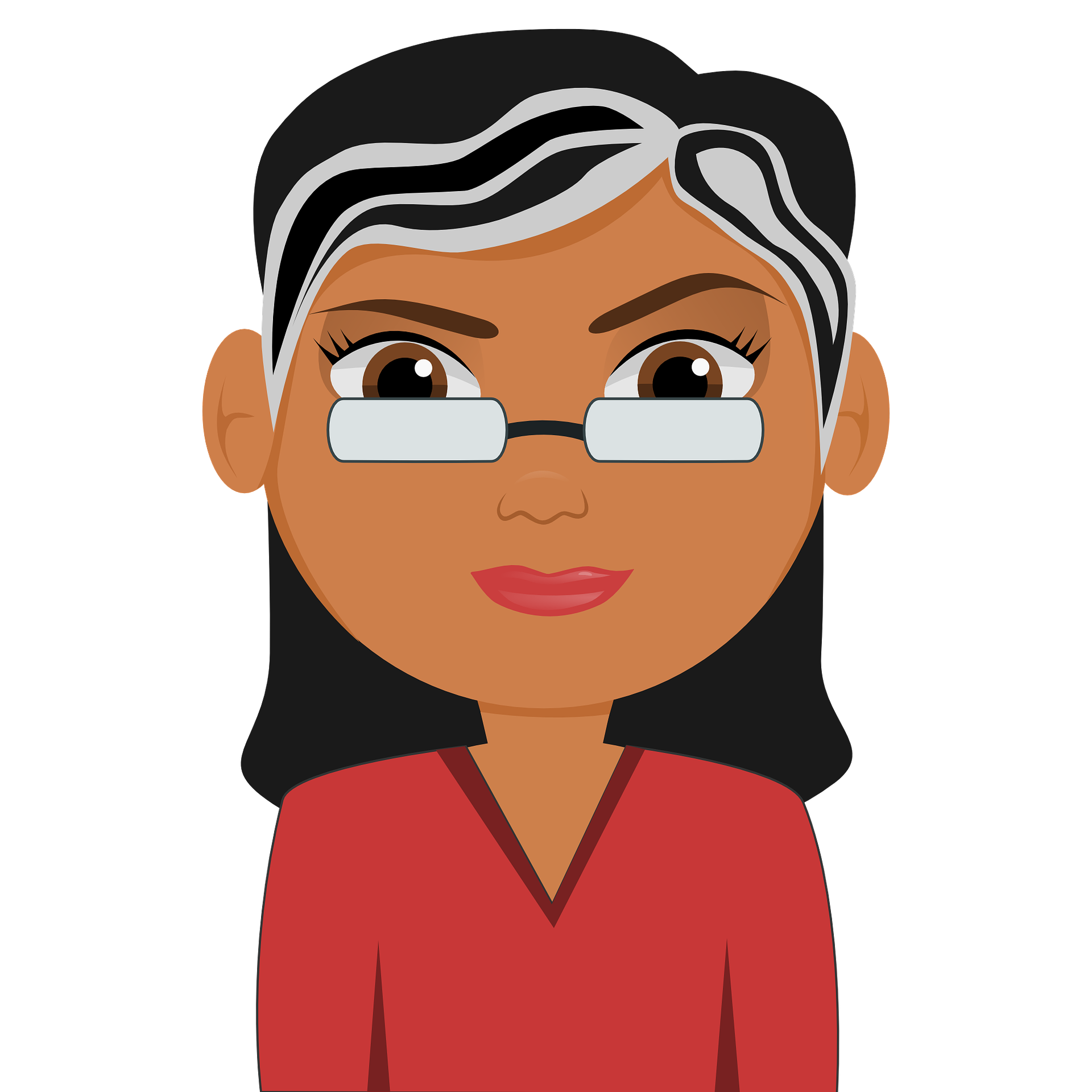 Tick the correct box.
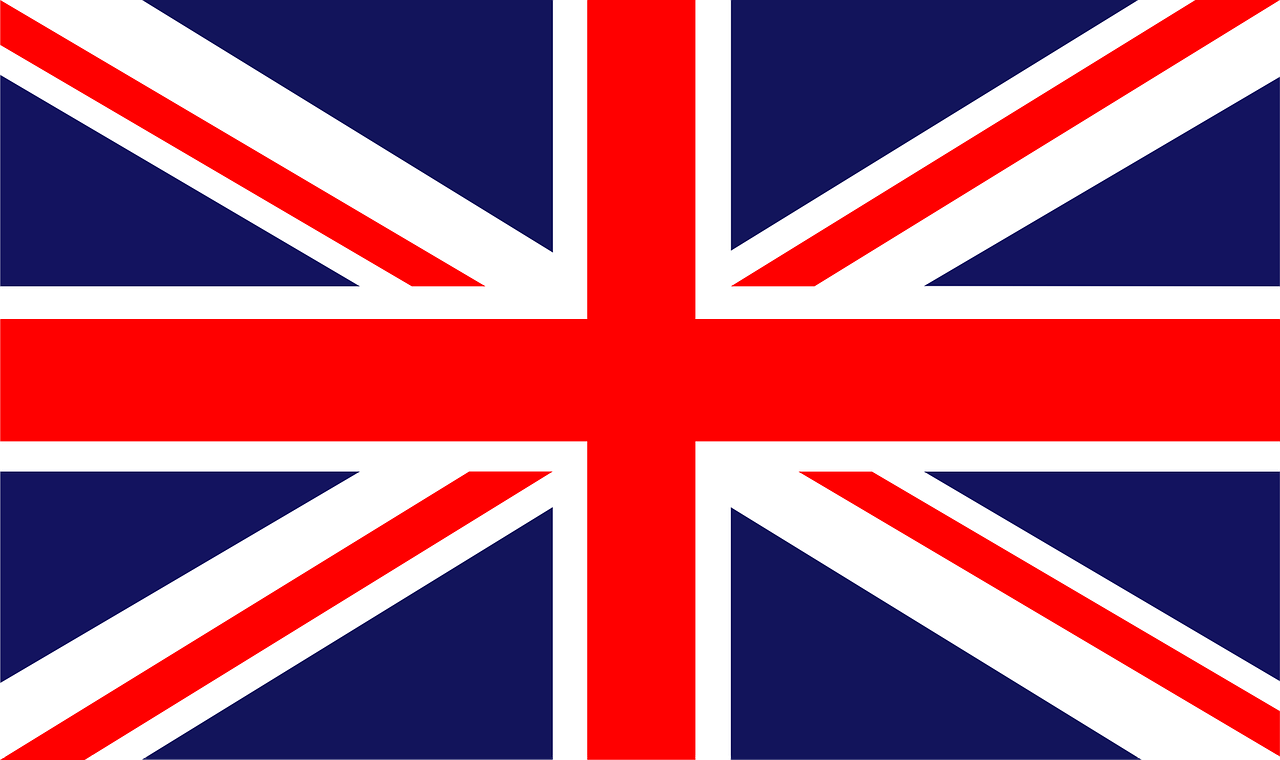 estoy
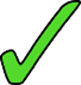 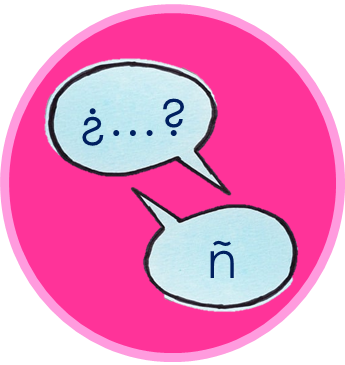 Tell a classmate who is in the class.
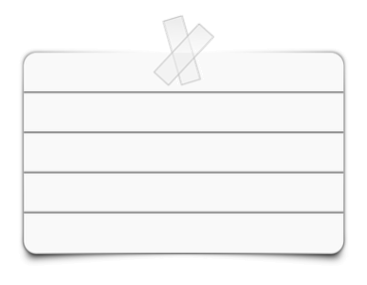 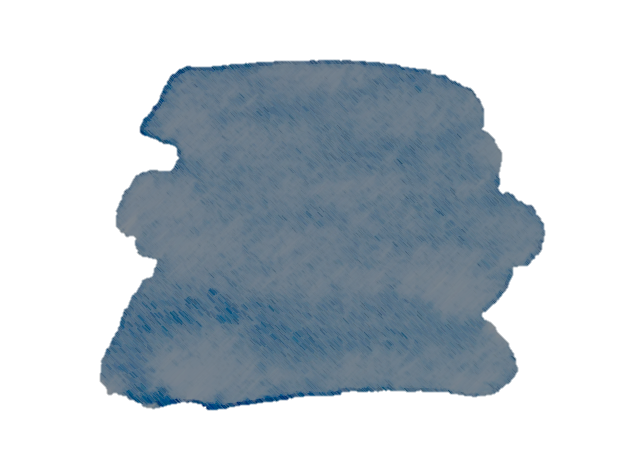 5
[Speaker Notes: gramática]
Describing me and others
Amarillo term 1 week 1
amarillo term 1
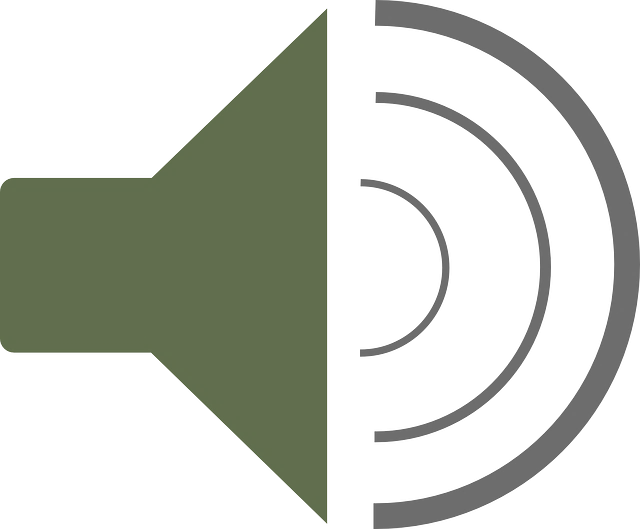 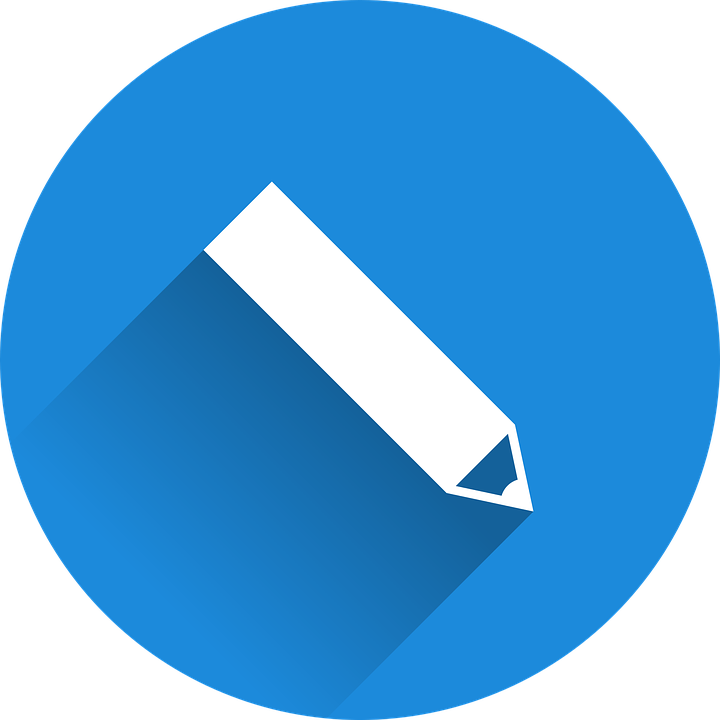 Write the word that you would not need when translating the following sentences into Spanish.
escribir
escribir
1. He is present.  ➡ _______________.
Example: I am here  ➡    I  am here
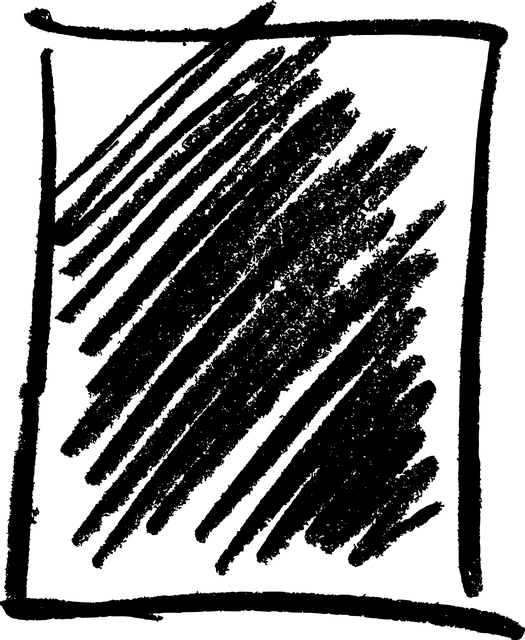 English uses pronouns (I, she, we) 
to indicate the person who is carrying out the action of the verb.



I am present.- Estoy presente.	
S/he, it is present. - Está presente.
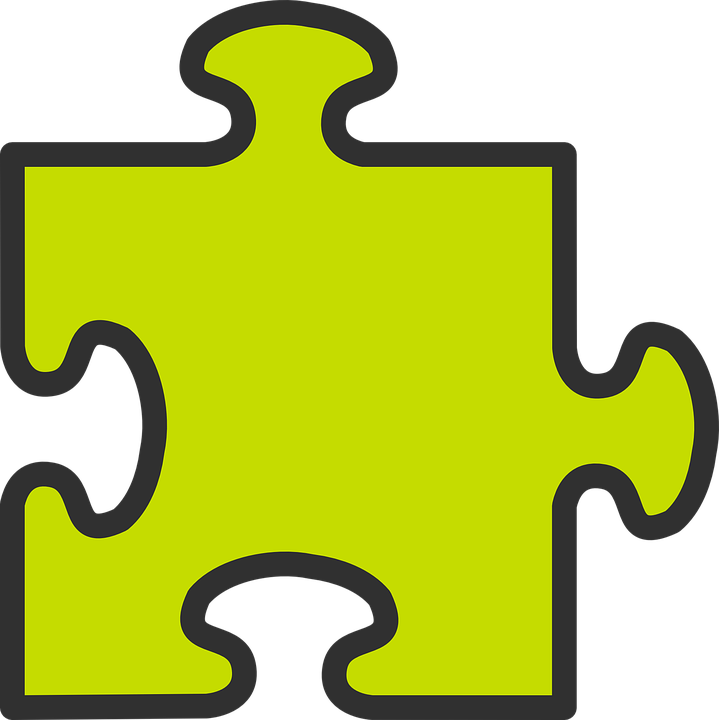 2. She is absent. ➡ _______________.
1
In Spanish, we often don’t need to use the pronoun.
3. I am there. ➡ _______________.
4. It is here. 	 ➡ _______________.
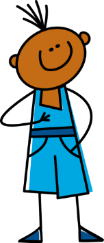 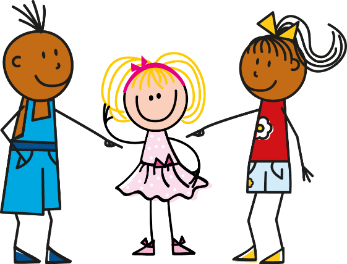 5. She is here. ➡ _______________.
[A] Listen and circle the word that is mentioned.
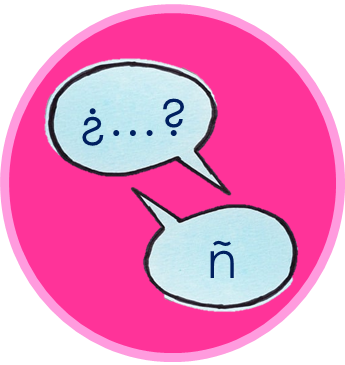 escuchar
hablar
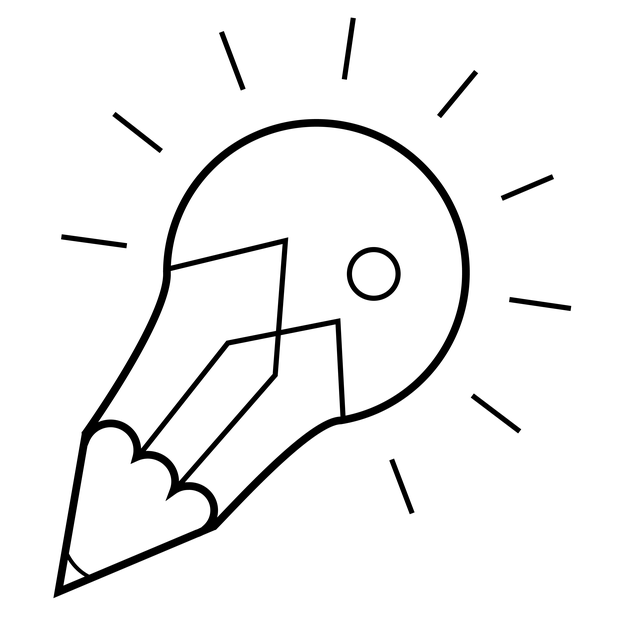 You can
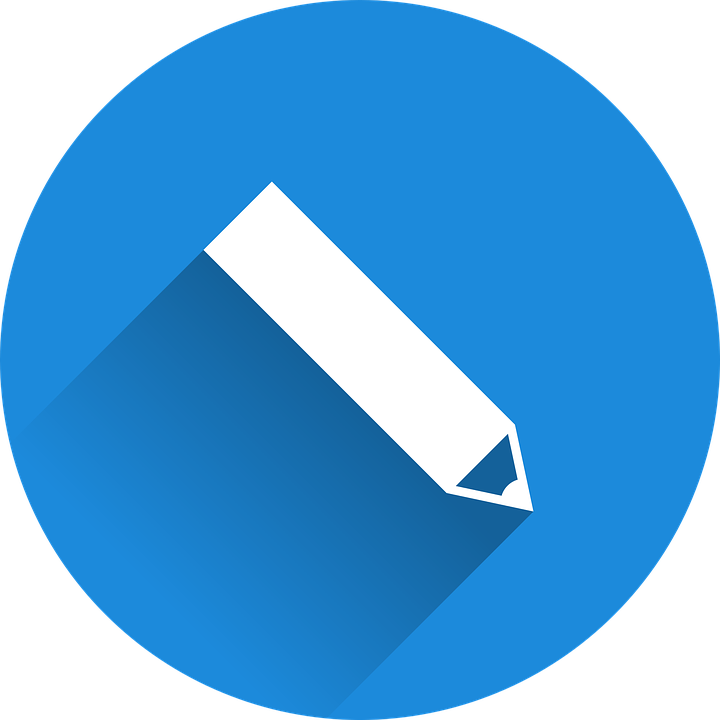 Use the words to translate the sentences. There are extra ones!
prepare your 
answer first, and 
practise saying
it aloud a few times.
estoy
aquí
está
allí
ausente
clase
está
estoy
presente
estoy
está
clase
Be ready to respond to the register in Spanish!
estoy
está
en
allí
está
en
está
estoy
clase
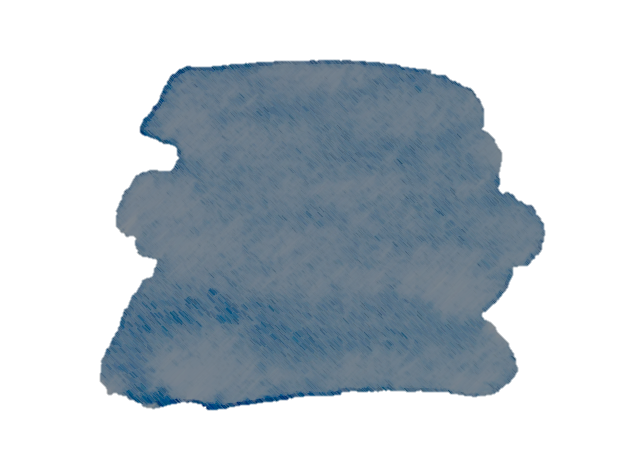 6
[Speaker Notes: gramática]
Describing me and others
amarillo term 1
Amarillo term 1 week 2
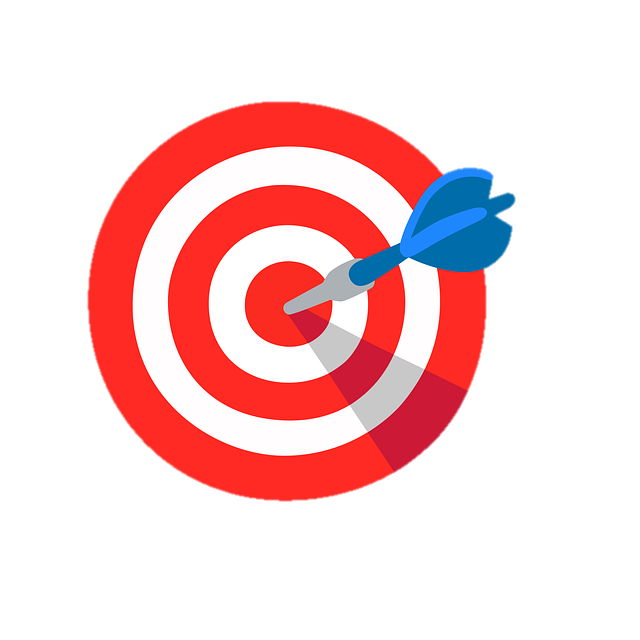 España
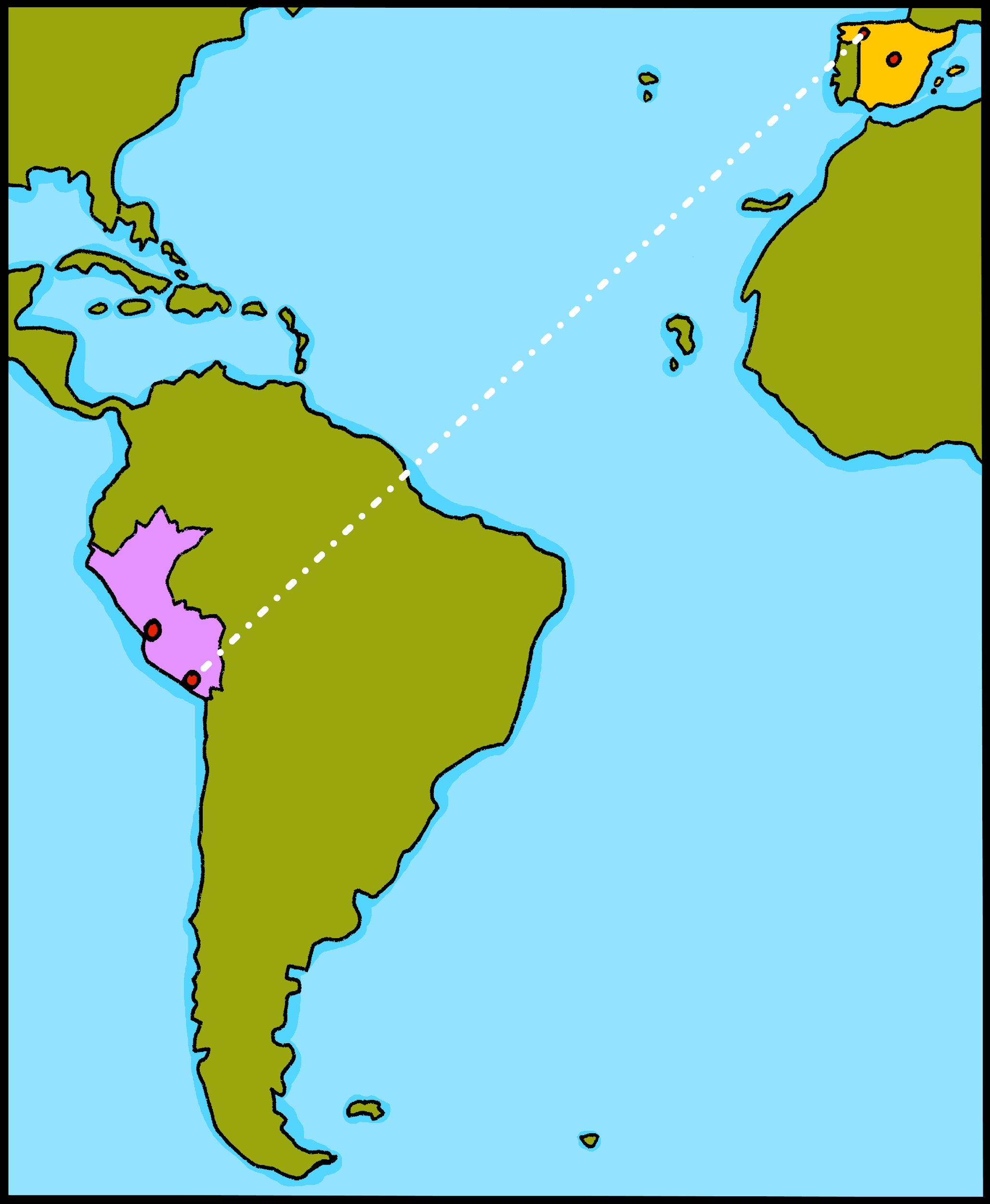 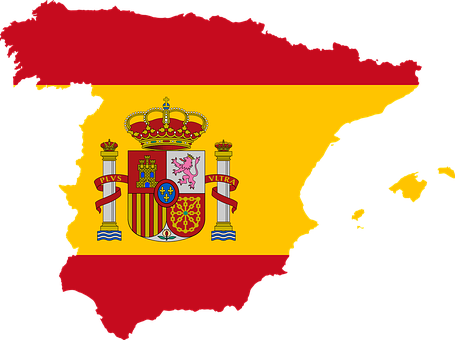 Perú
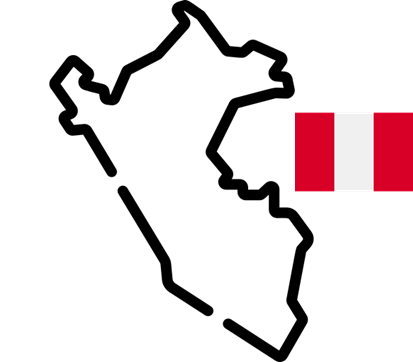 Greetings
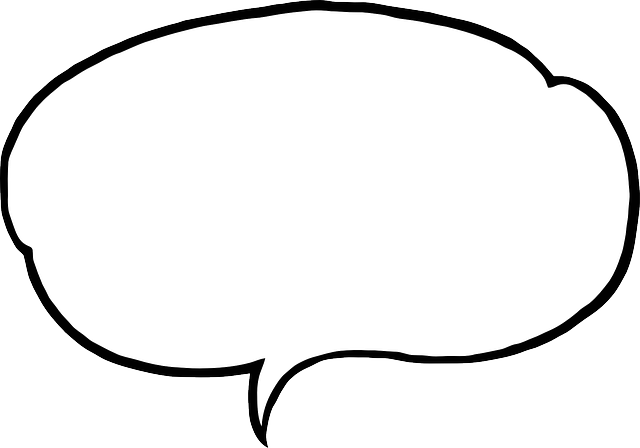 ¡hola!
Understanding and responding to the register in class
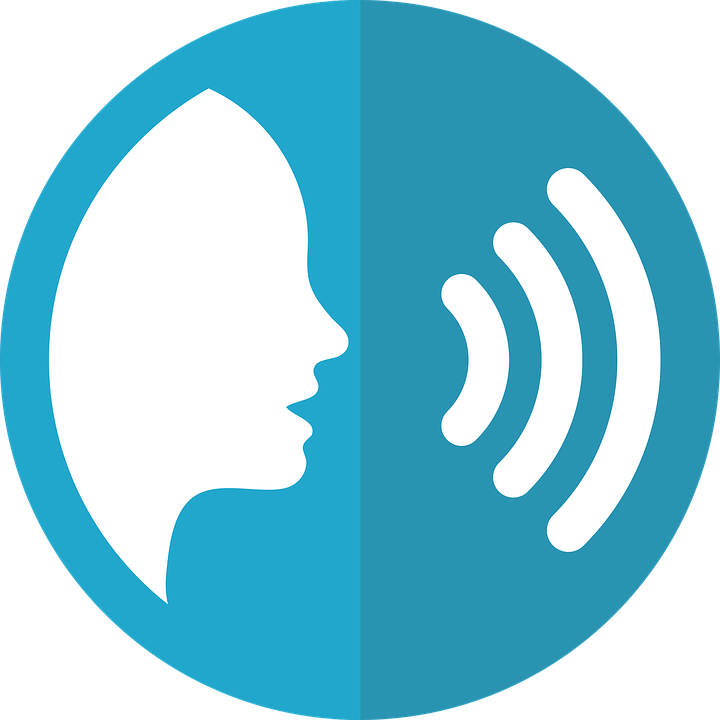 pronunciar
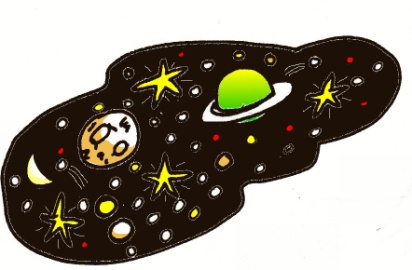 Asking questions
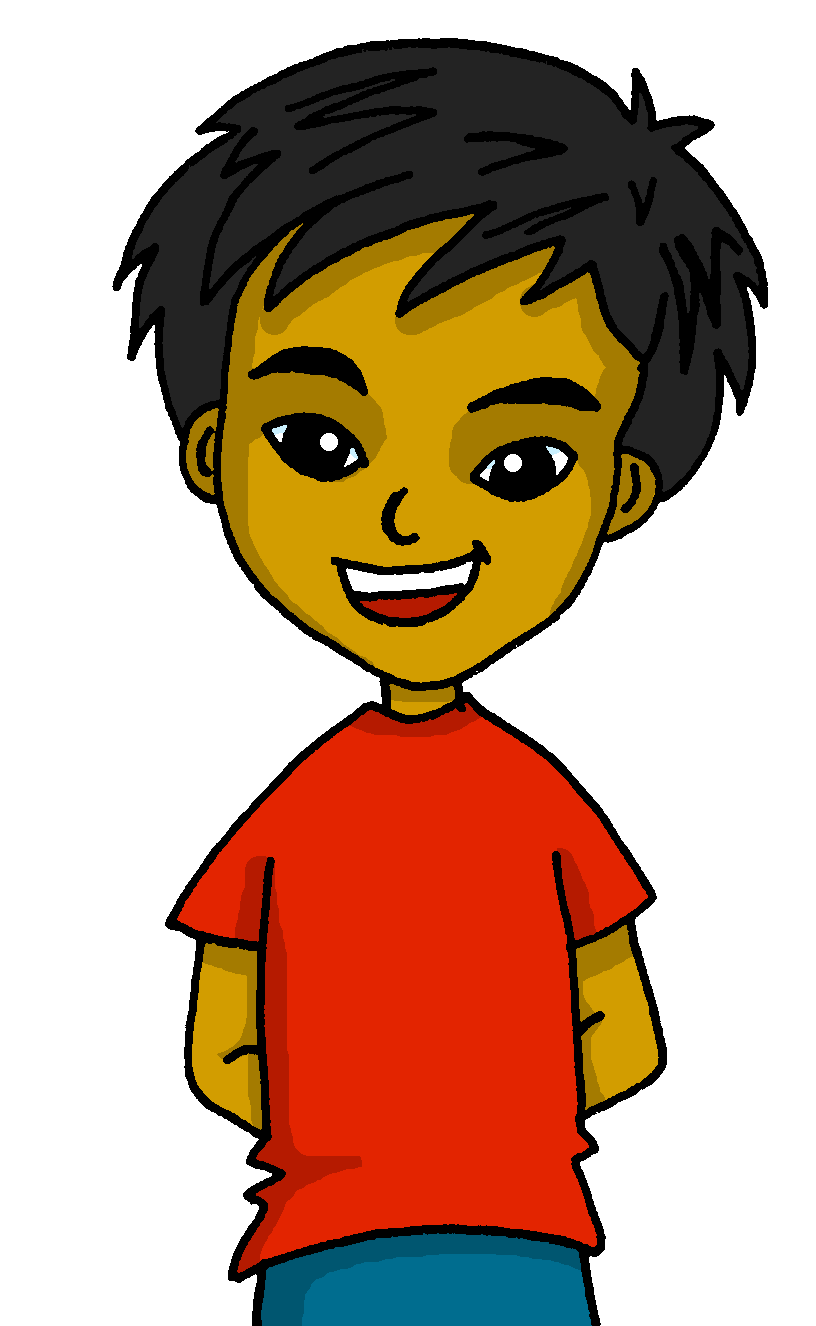 2
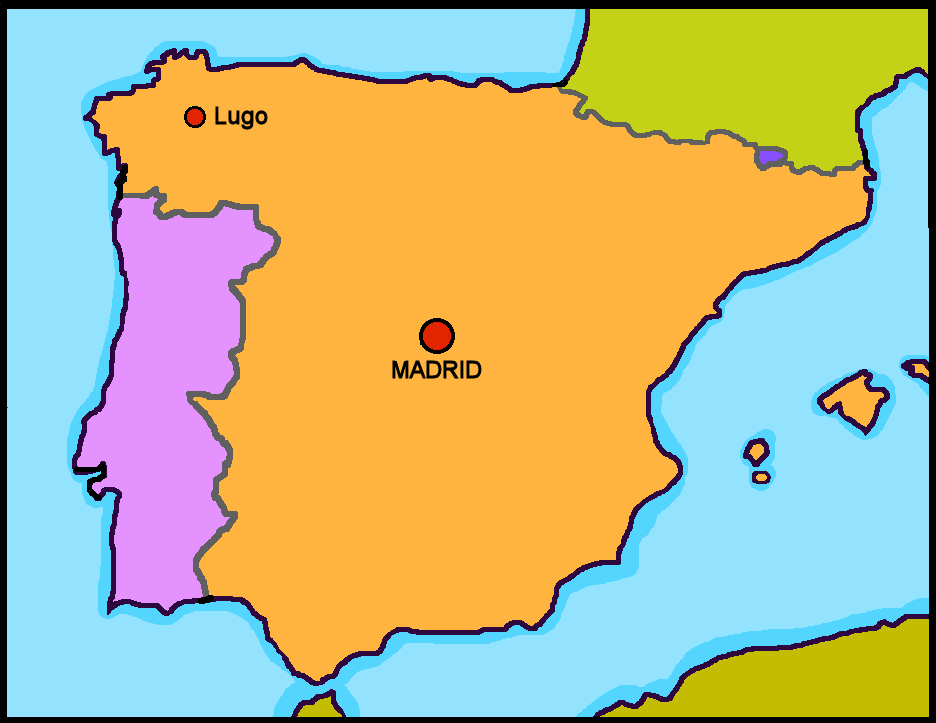 Quique
universo
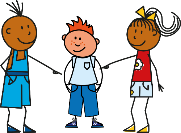 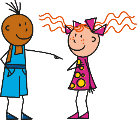 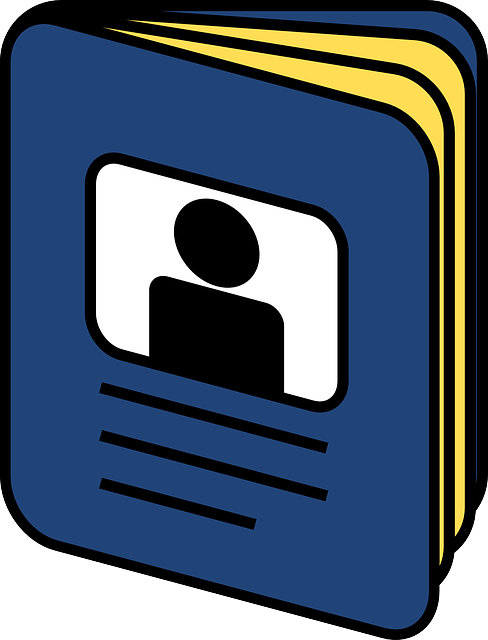 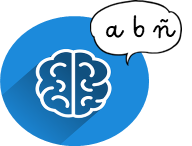 Write down the key language for this week.
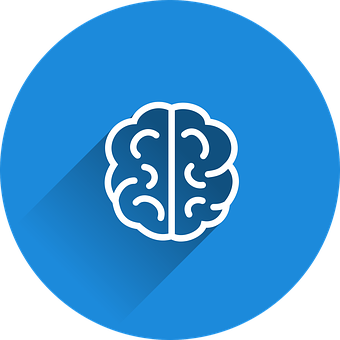 vocabulario
vocabulario
‘estar’ [to be | being] (with location)
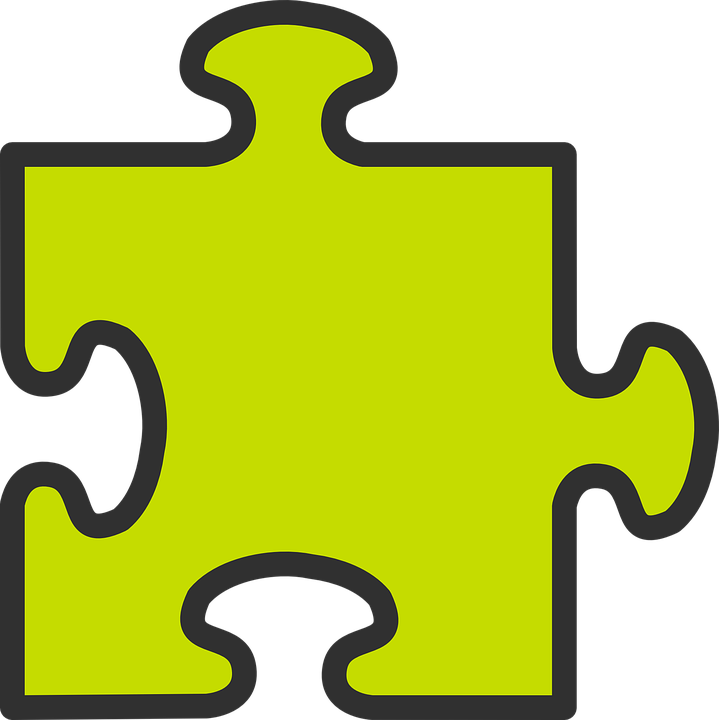 gramática
In Spanish the verb estar means ‘to be’ when describing location.
Estás
You are
=
To change a statement into a question, raise your voice at the end.
¿Estás presente?
Estás presente.
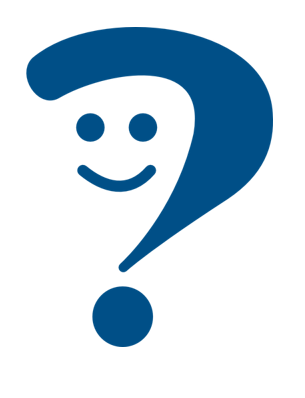 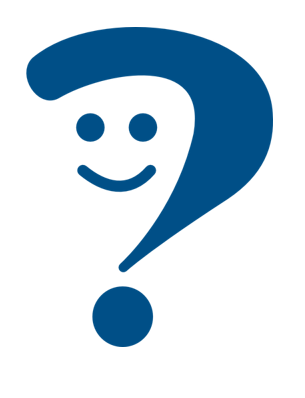 Are you present?
You are present.
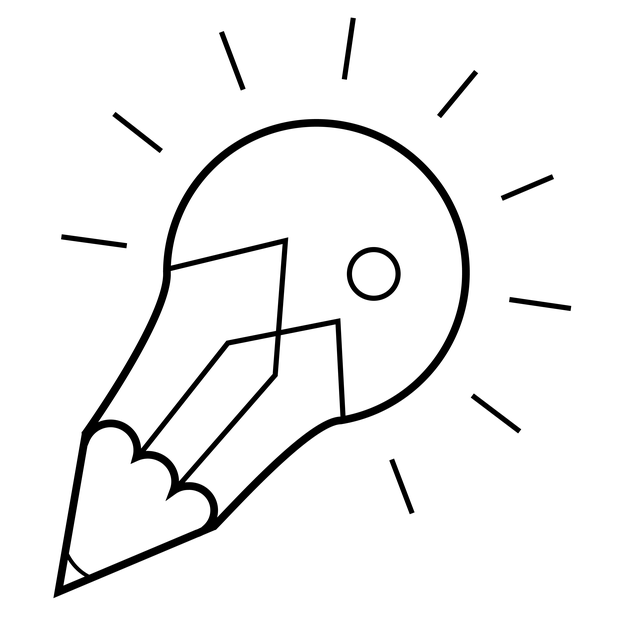 Translate the examples.
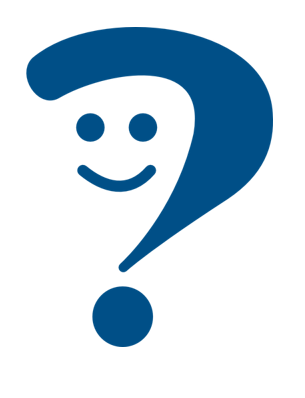 Estás en España.   _______________________________.
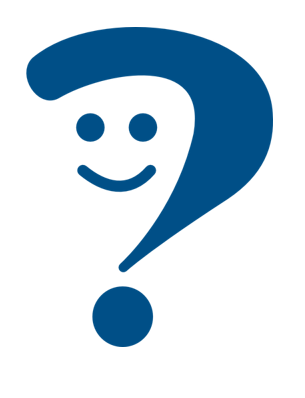 ¿Estás en España?    _______________________________.
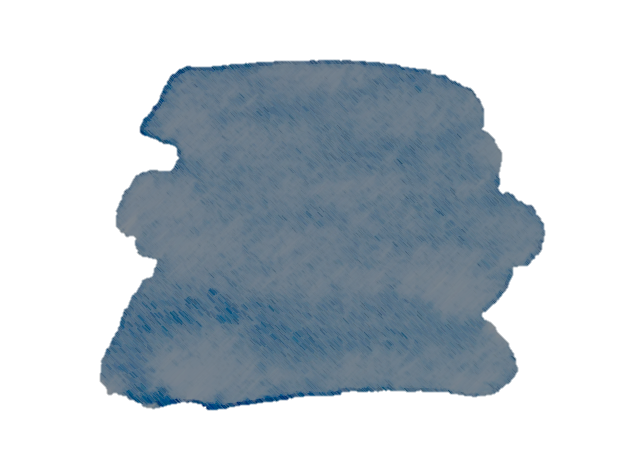 7
Describing me and others
amarillo term 1
Amarillo term 1 week 2
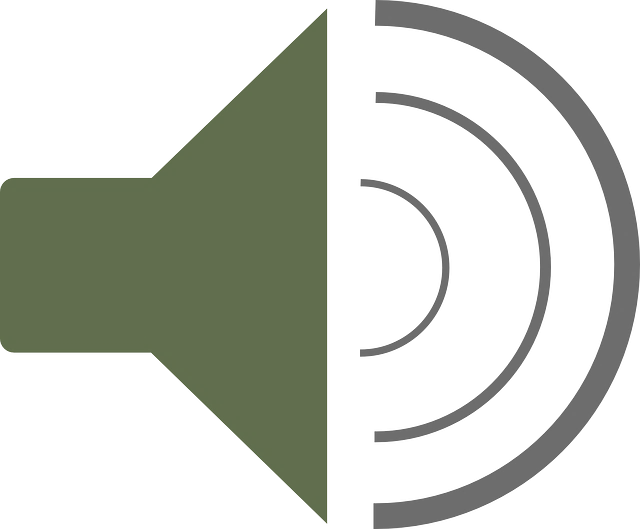 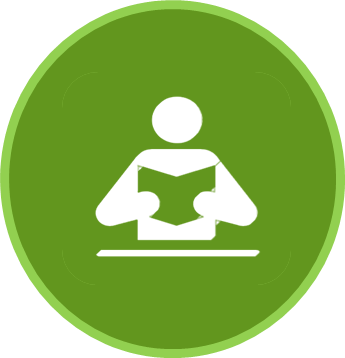 Escucha a la señora Mora. Write ¿…? or .
leer
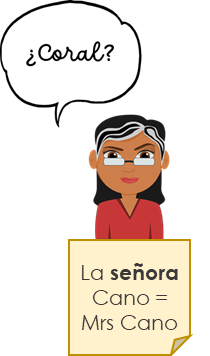 .
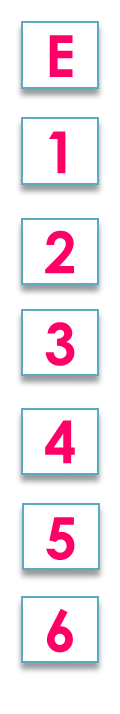 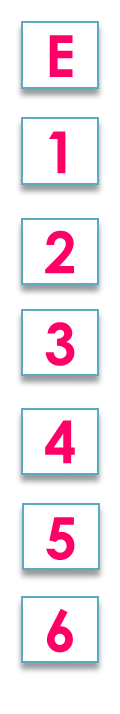 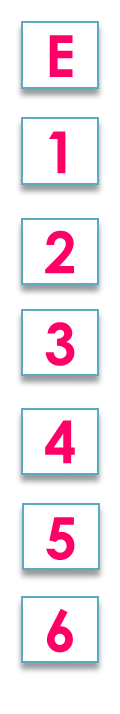 2
Quique gets lots of messages. What do they mean?
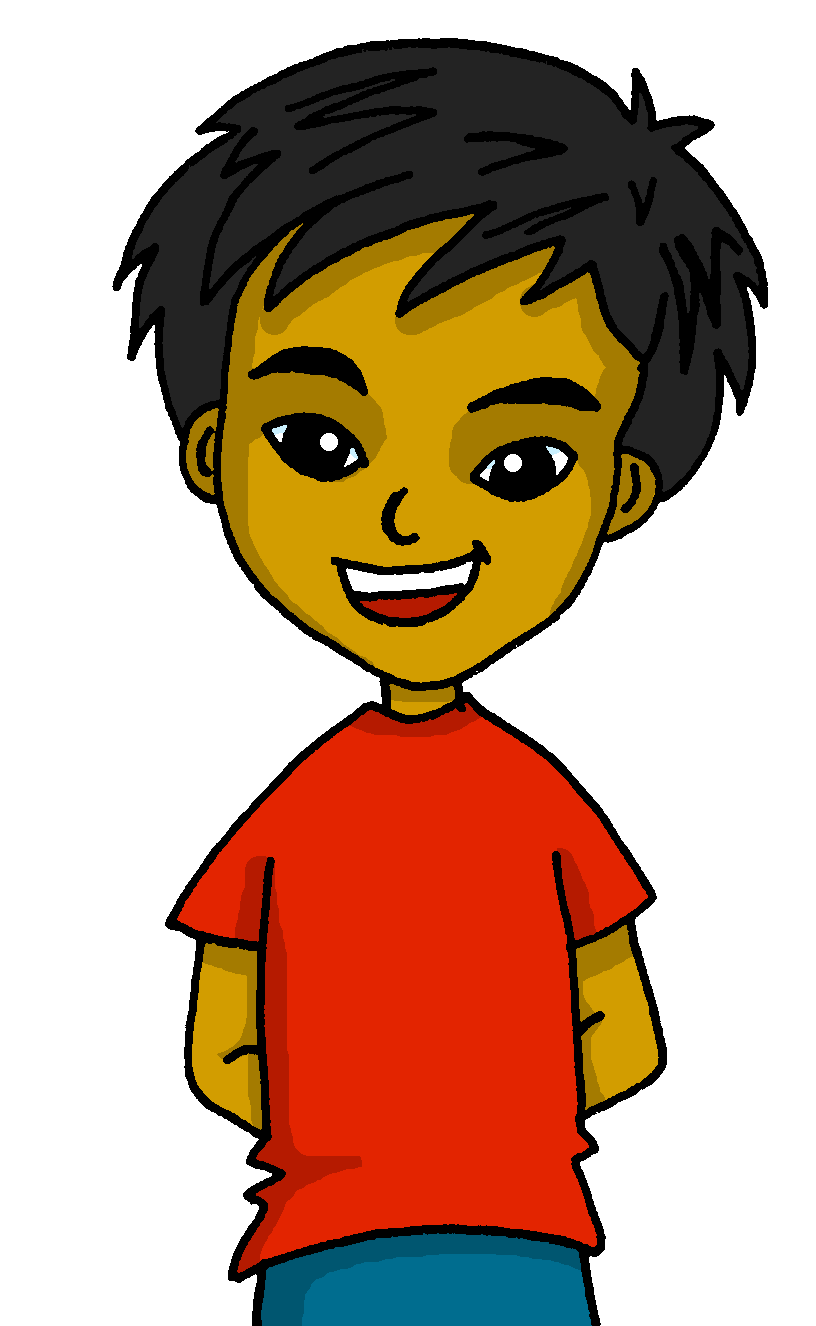 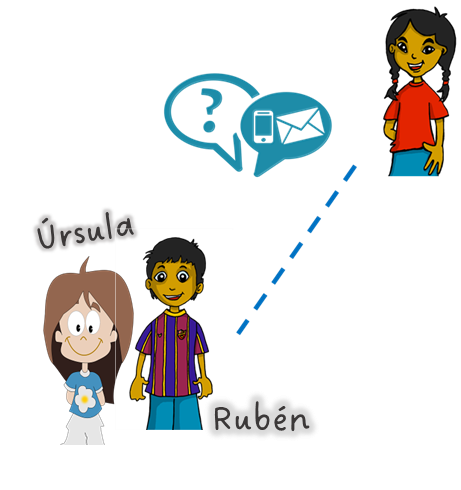 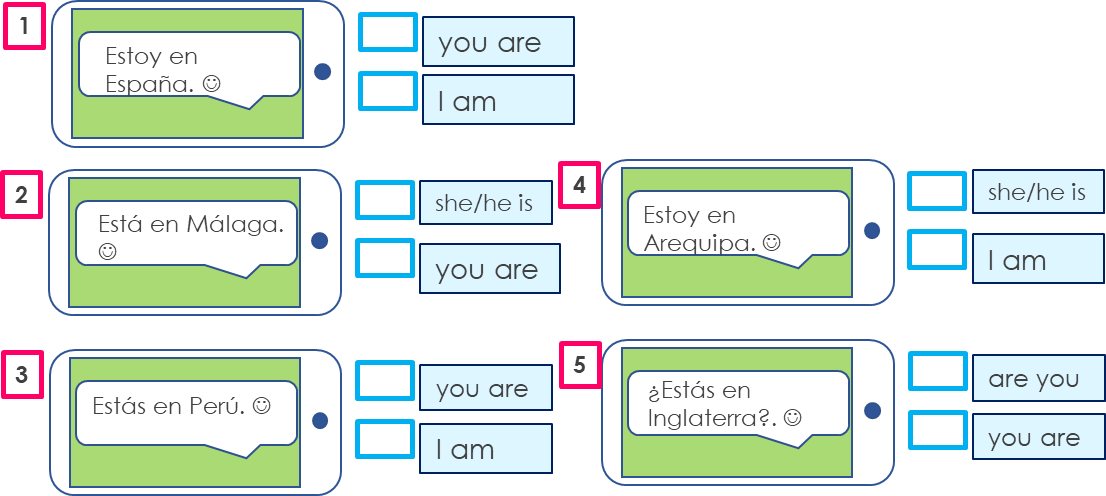 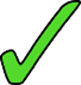 escuchar
hablar
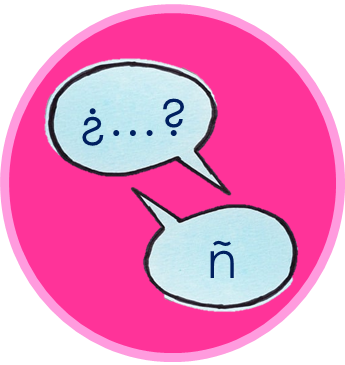 Person A. (Person B – turn to the next page.)
Now your turn to listen to your partner.  Do you hear  estoy or estás? Say the correct city or country.
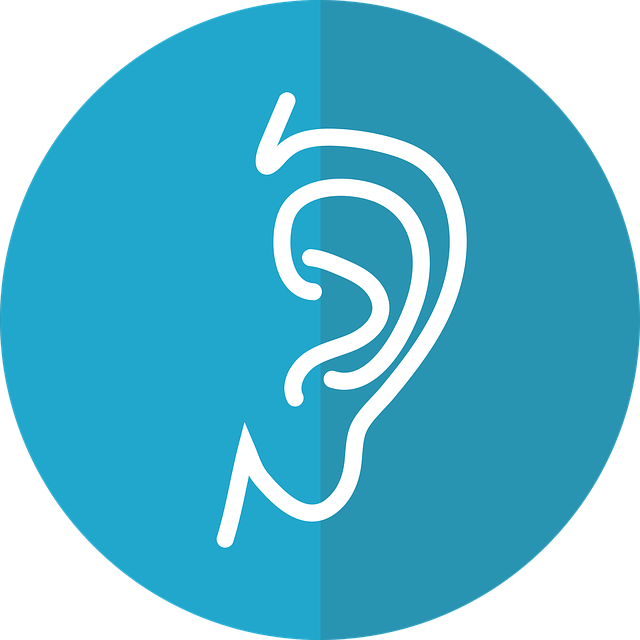 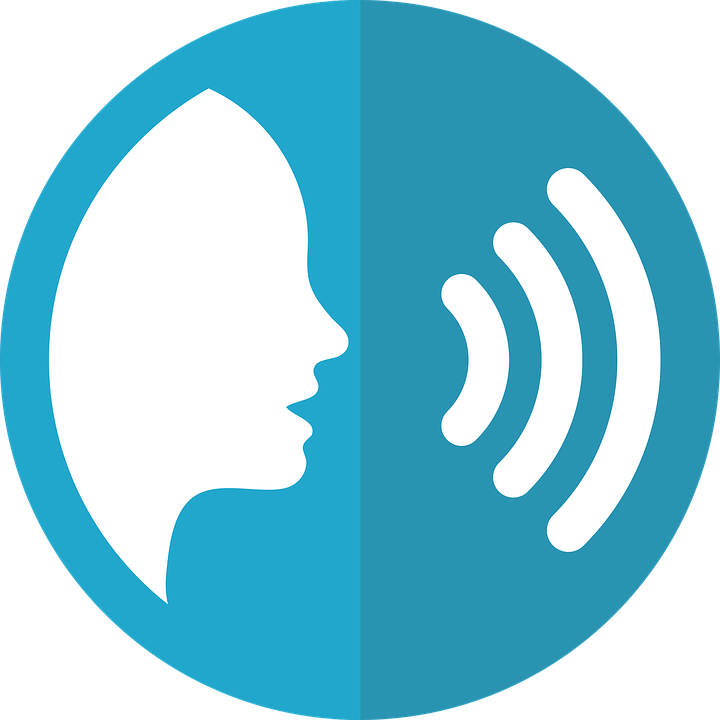 Start each sentence in Spanish. Write the city or country your partner says.
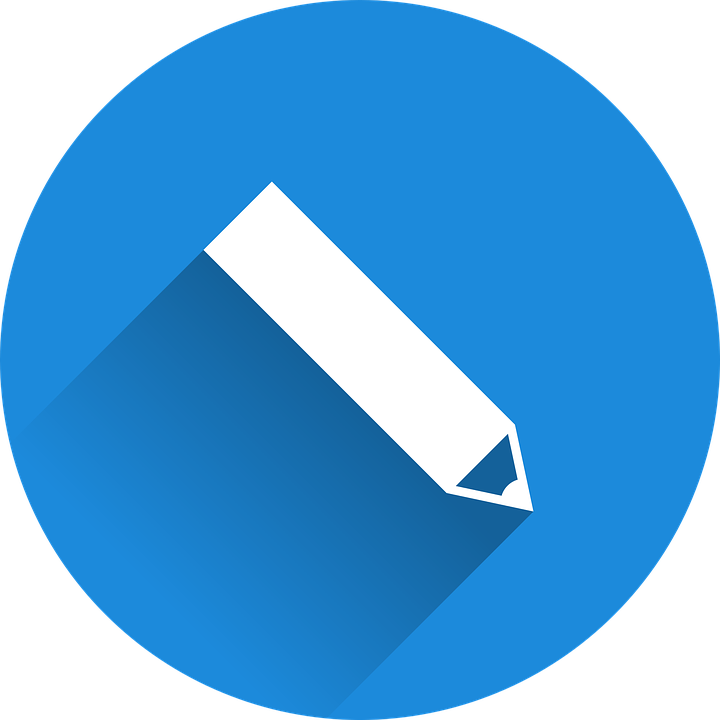 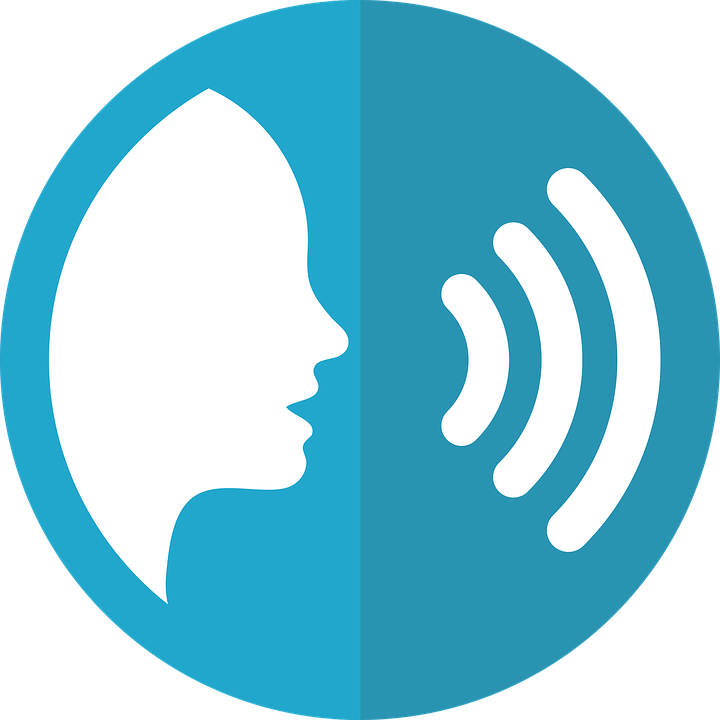 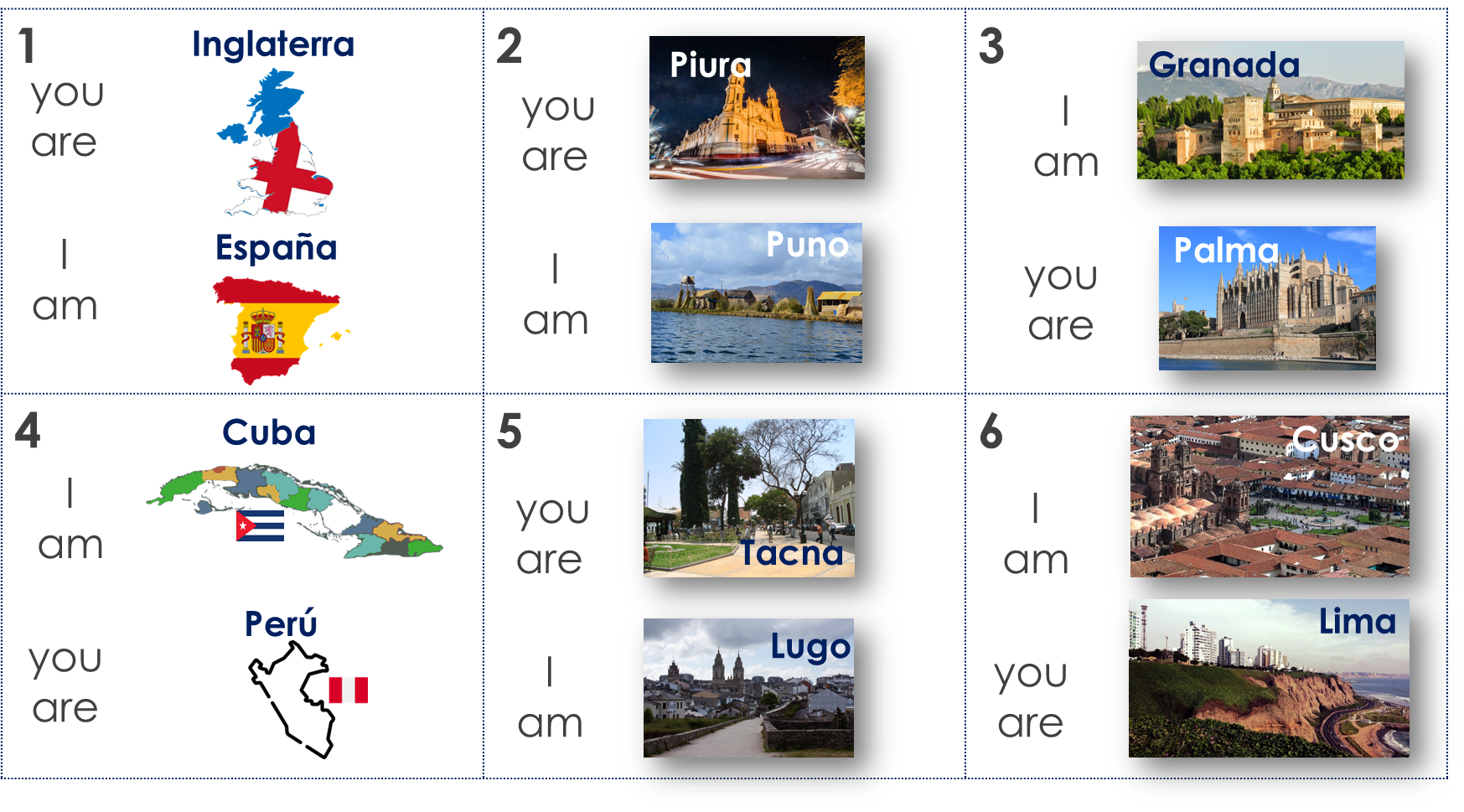 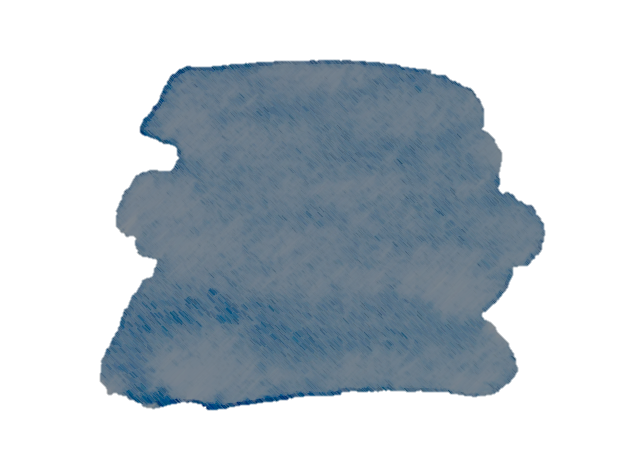 8
Describing me and others
Amarillo term 1 week 2
amarillo term 1
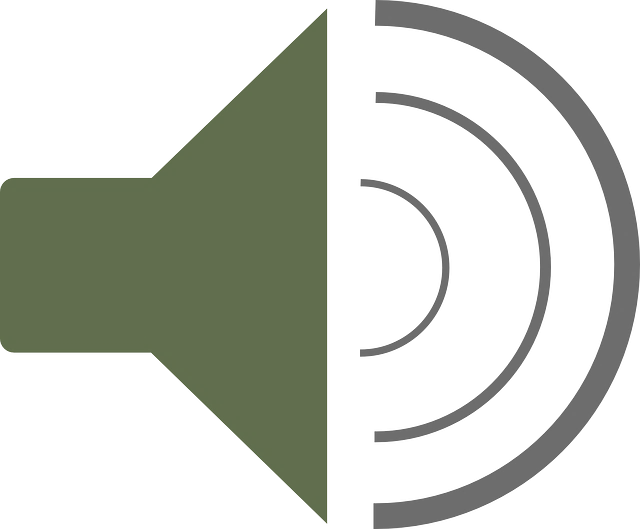 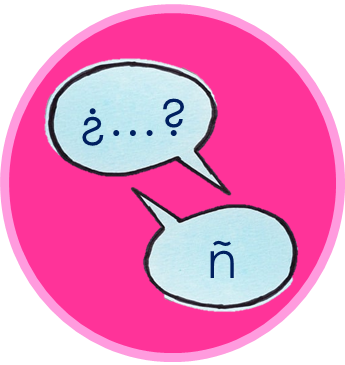 escribir
Person B. (Person A – see previous page.)
Now your turn to start each sentence in Spanish. Write the city or country your partner says.
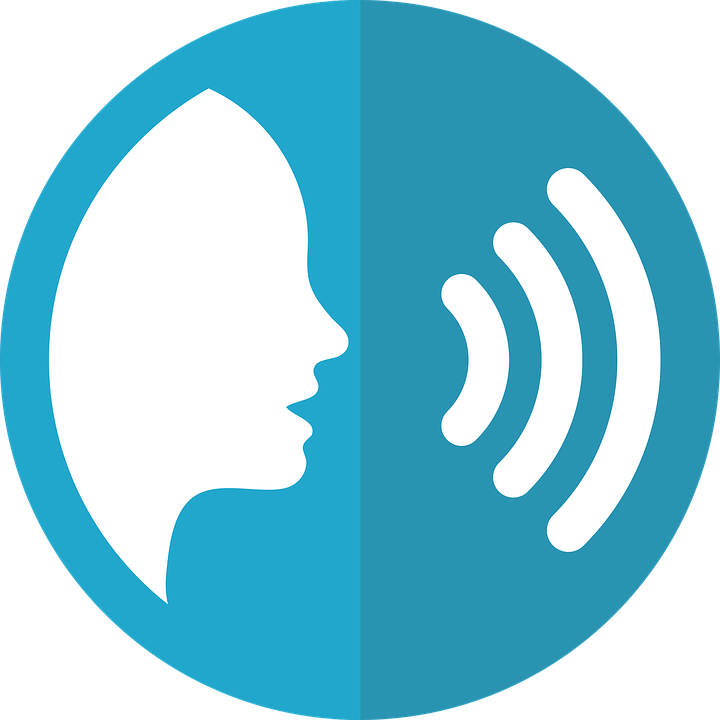 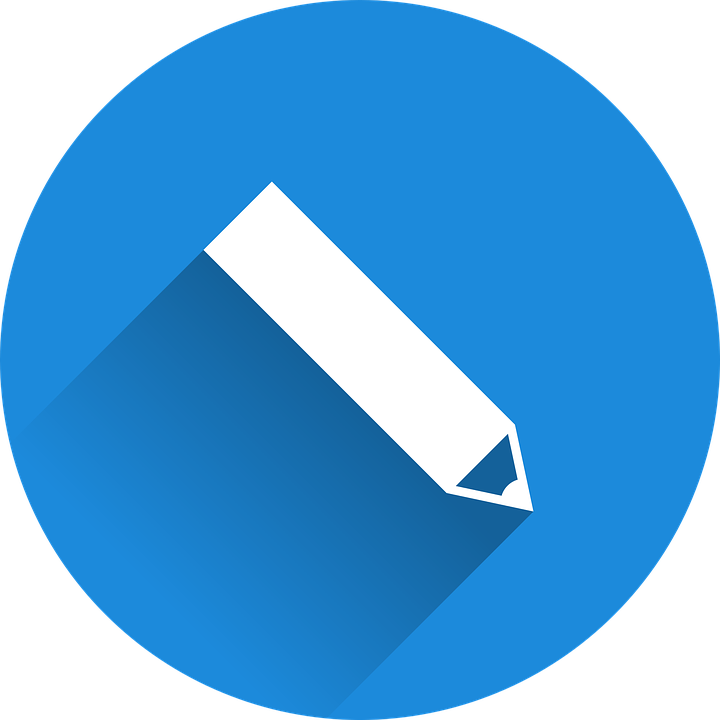 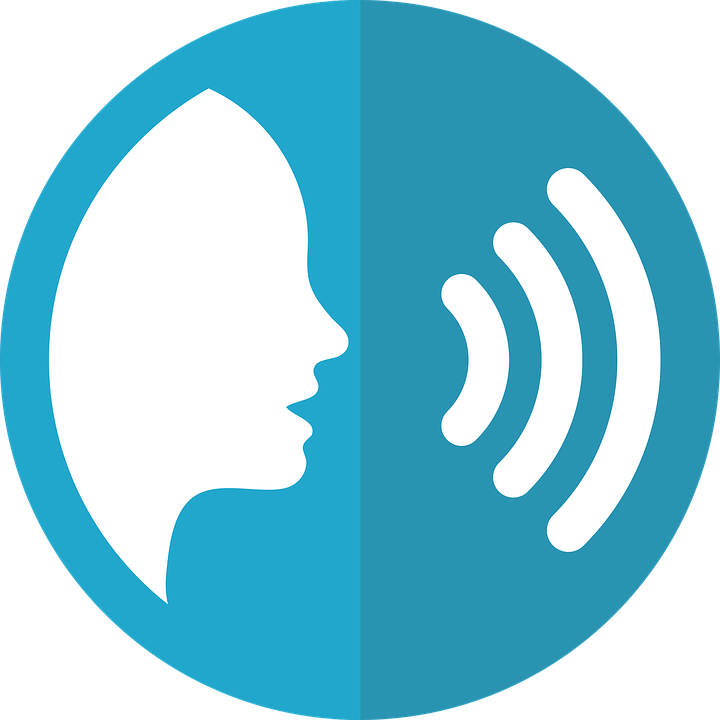 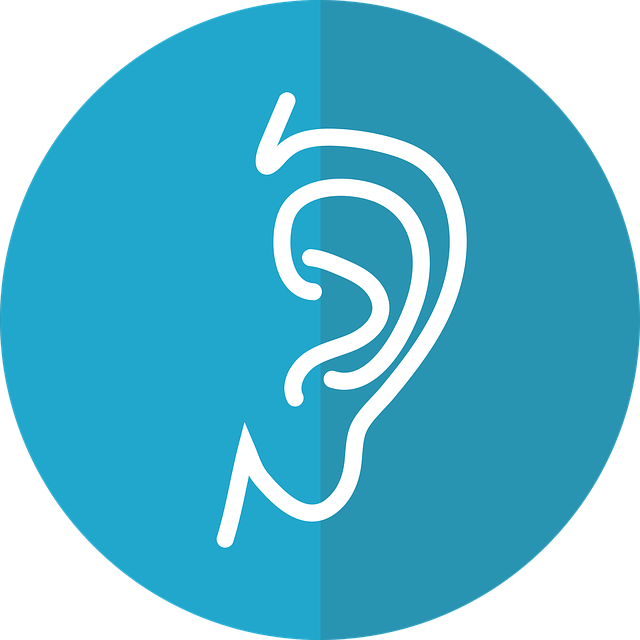 Listen to your partner.  Do you hear  estoy or estás? Say the correct city or country.
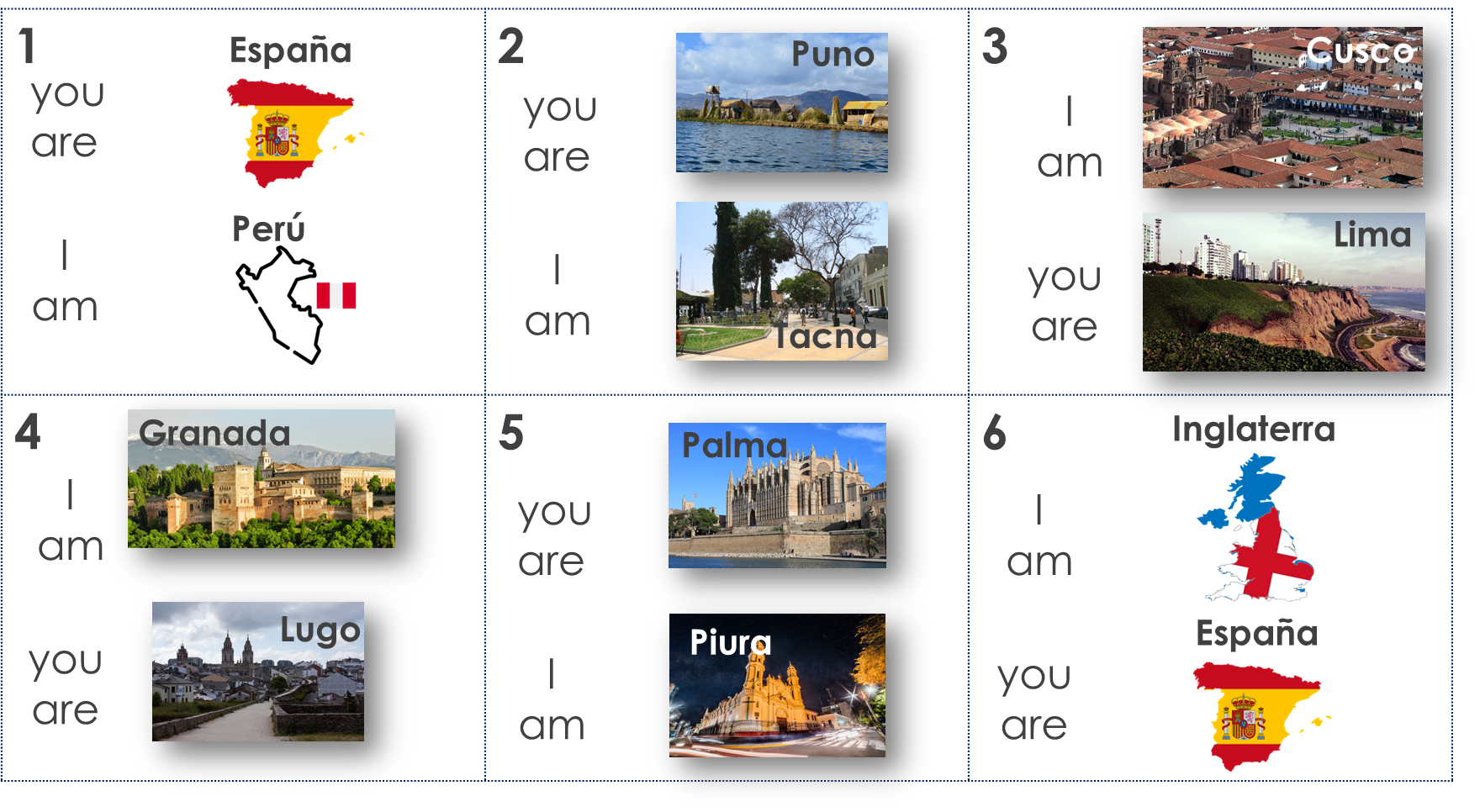 2
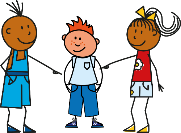 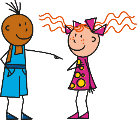 C Fill the gaps with [a], [o] or [u].
escuchar
hablar
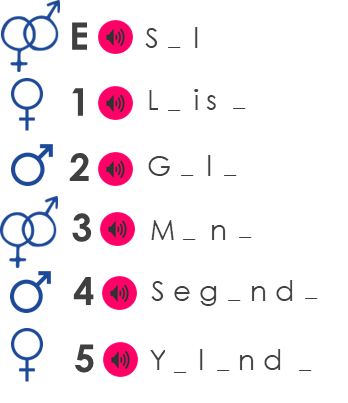 B Draw it!
A Escucha. Listen 
and write down the number.
o
‘Universo’ is number ______.
‘Casa’ is number ______.
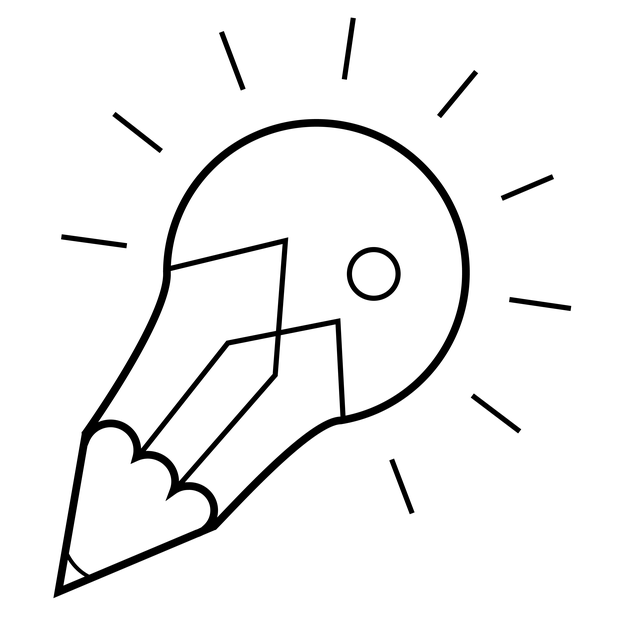 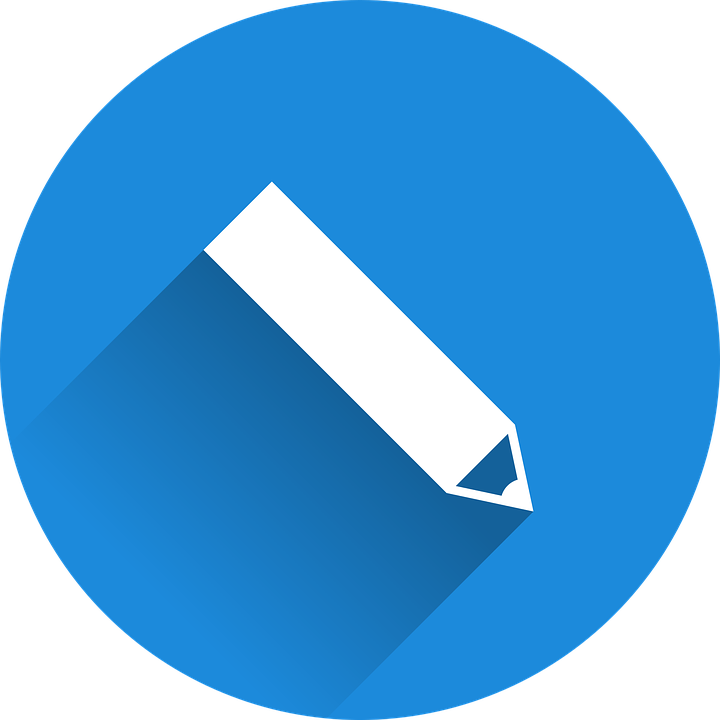 Proper
Escribe. Choose the city and country.
nouns start 
with a capital letter!
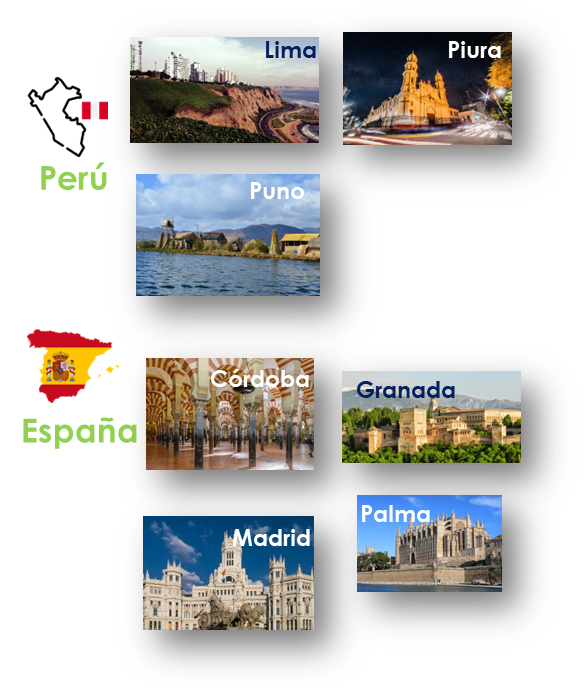 1 _________________________________.
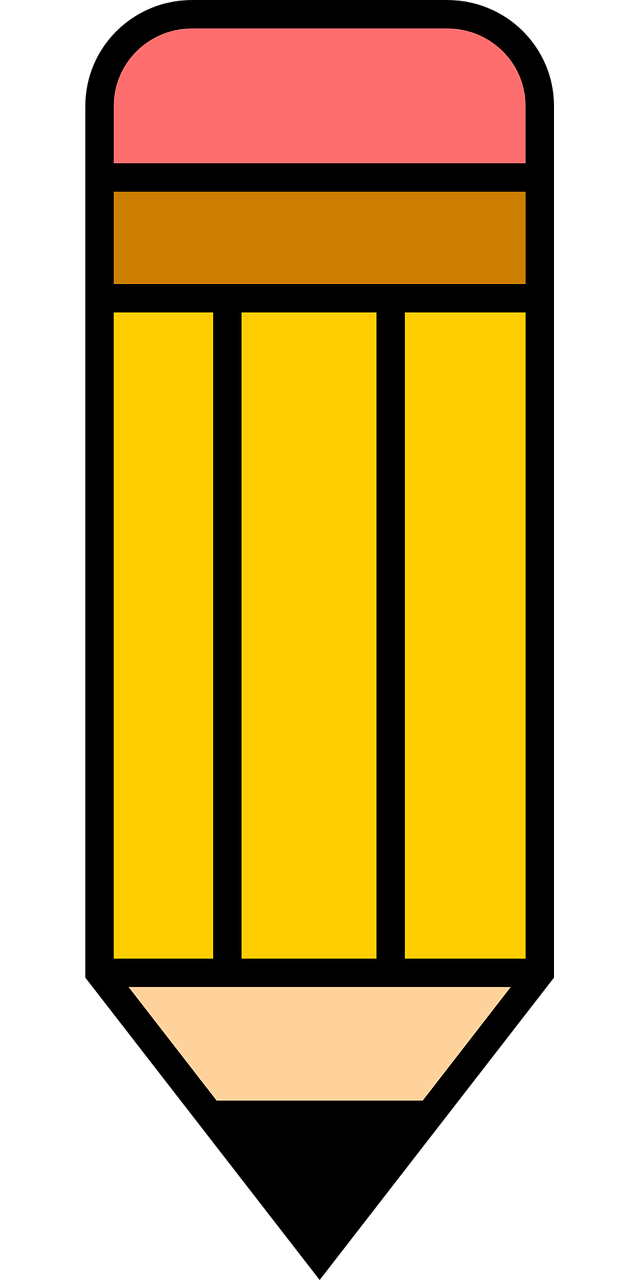 (You are in____________).
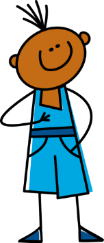 2 _________________________________.
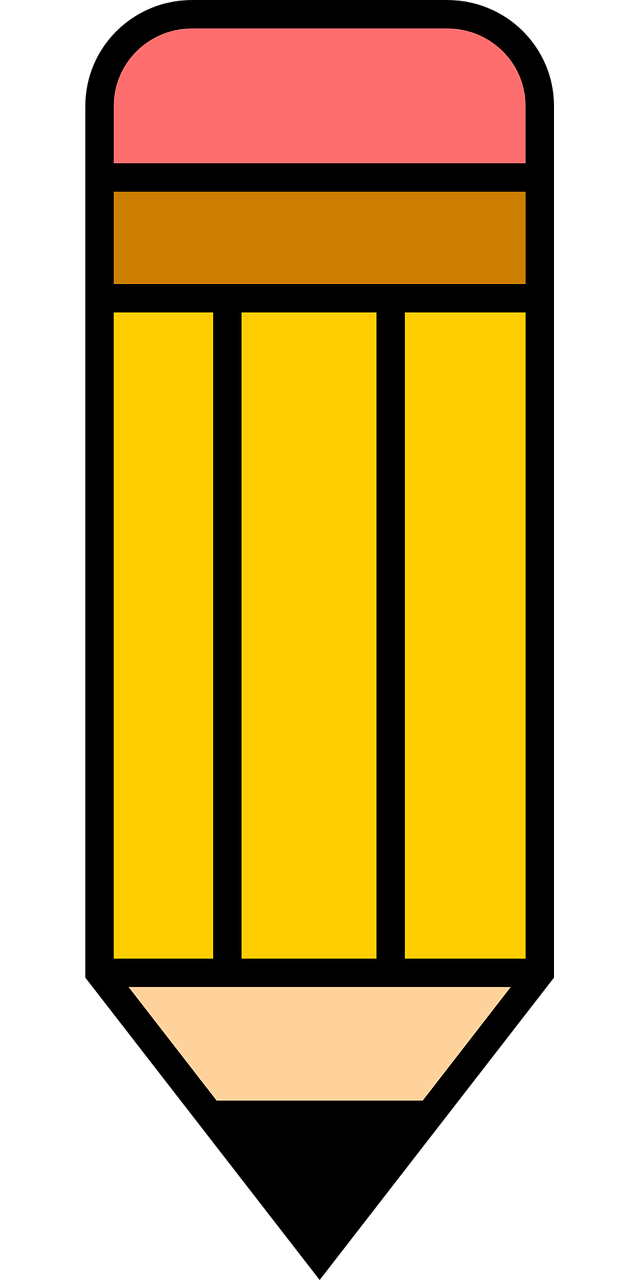 (I am in____________).
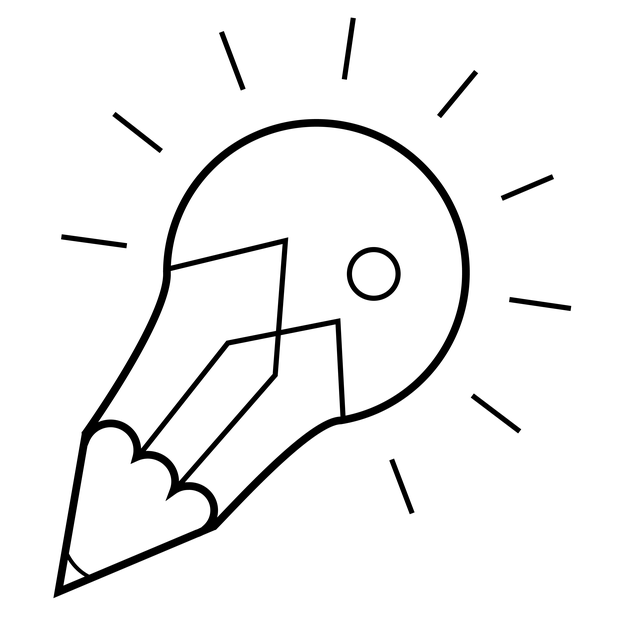 How can
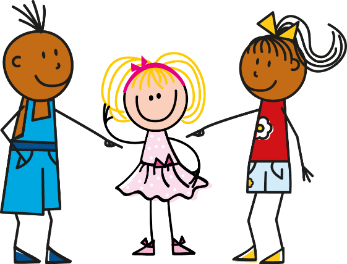 3 _________________________________.
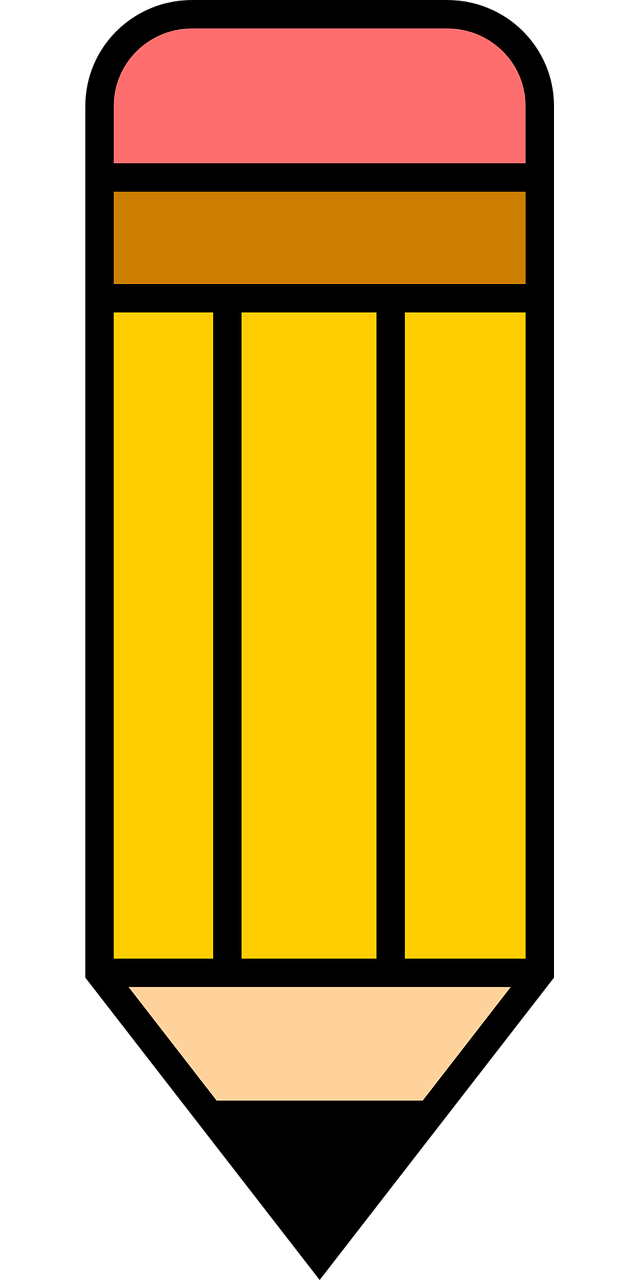 you turn these statements into questions?
(She is in____________).
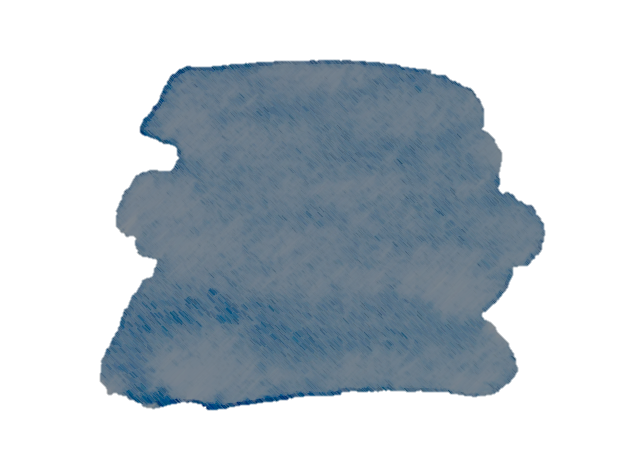 9
Describing me and others
amarillo term 1
Amarillo term 1 week 3
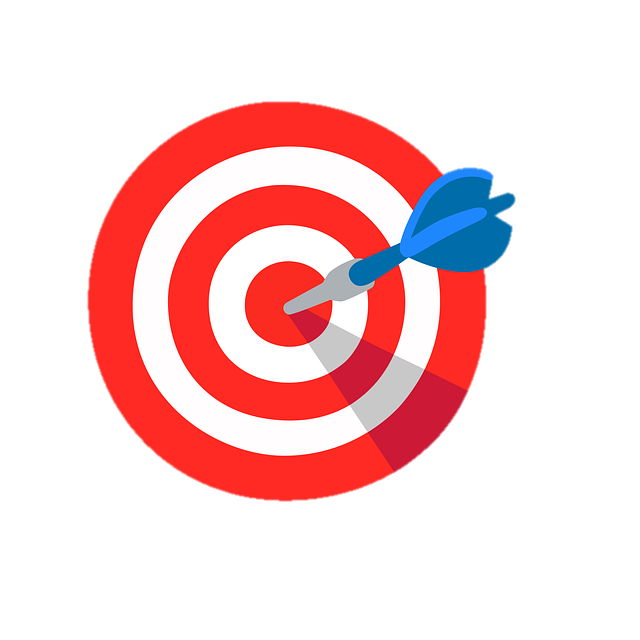 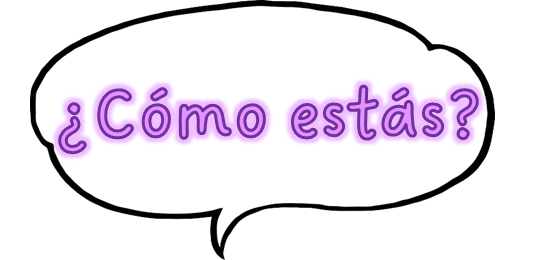 Greetings
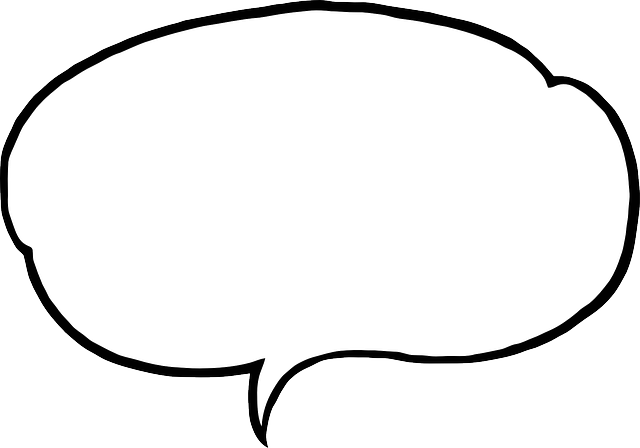 ¡hola!
Understanding and responding to the register in class
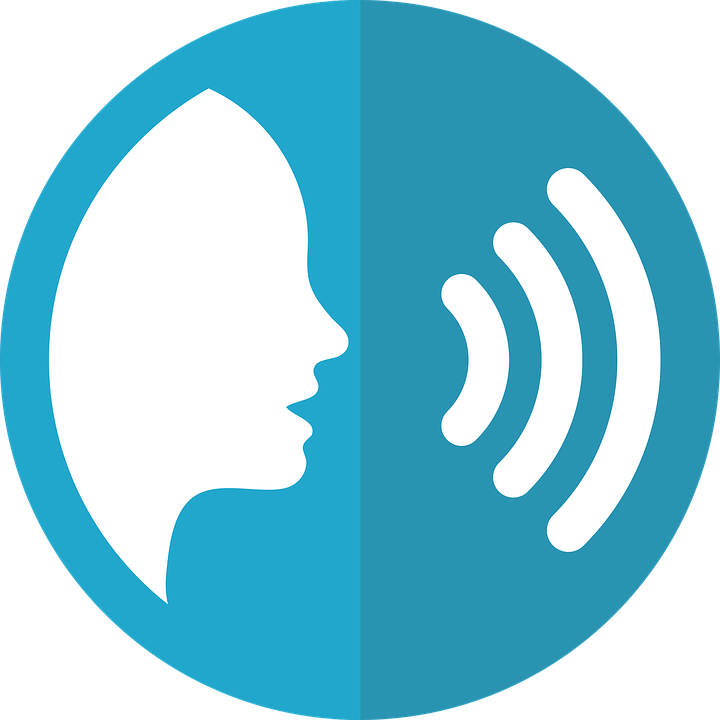 pronunciar
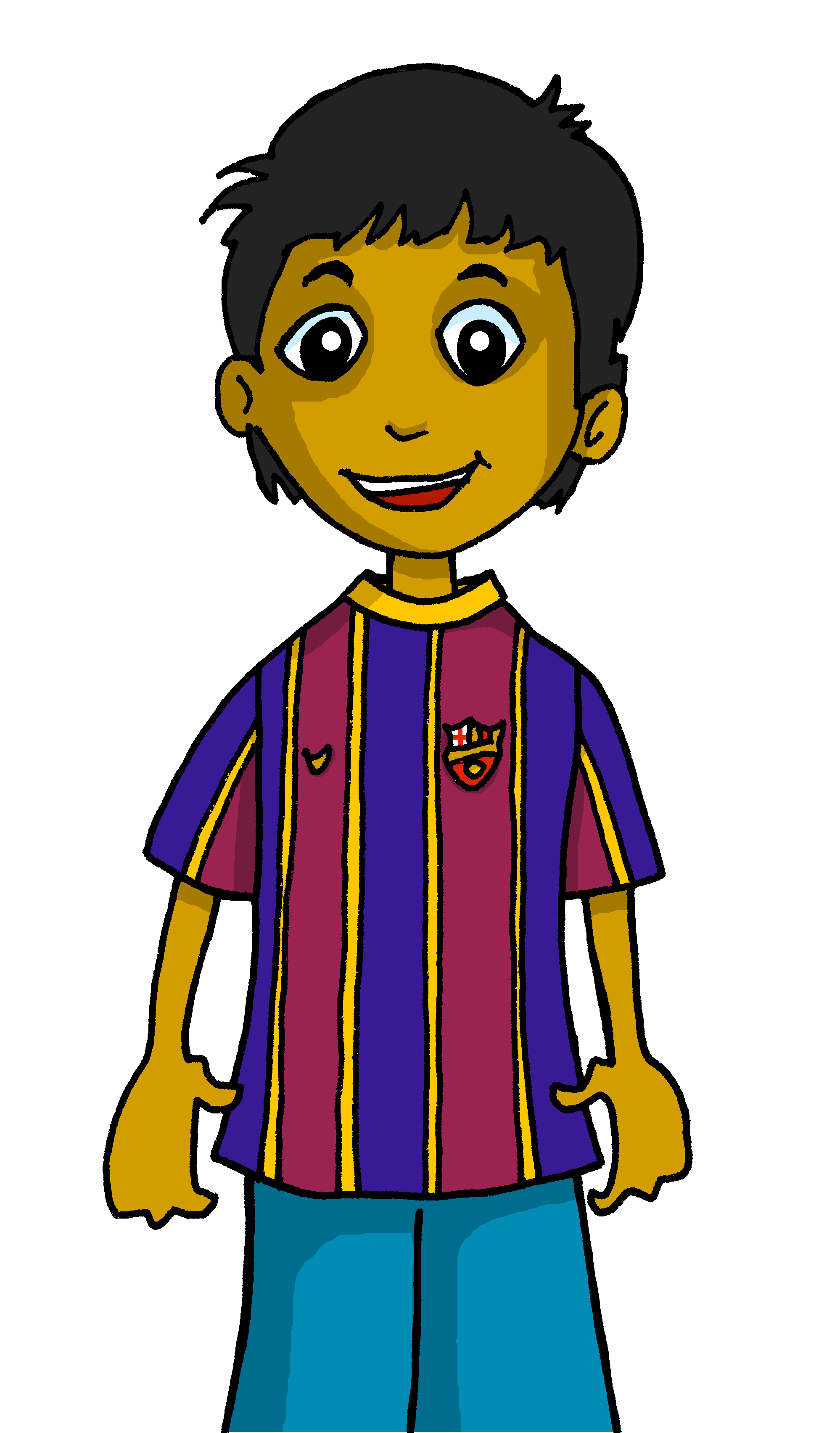 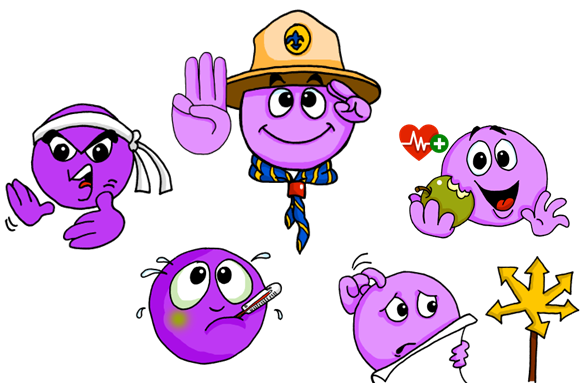 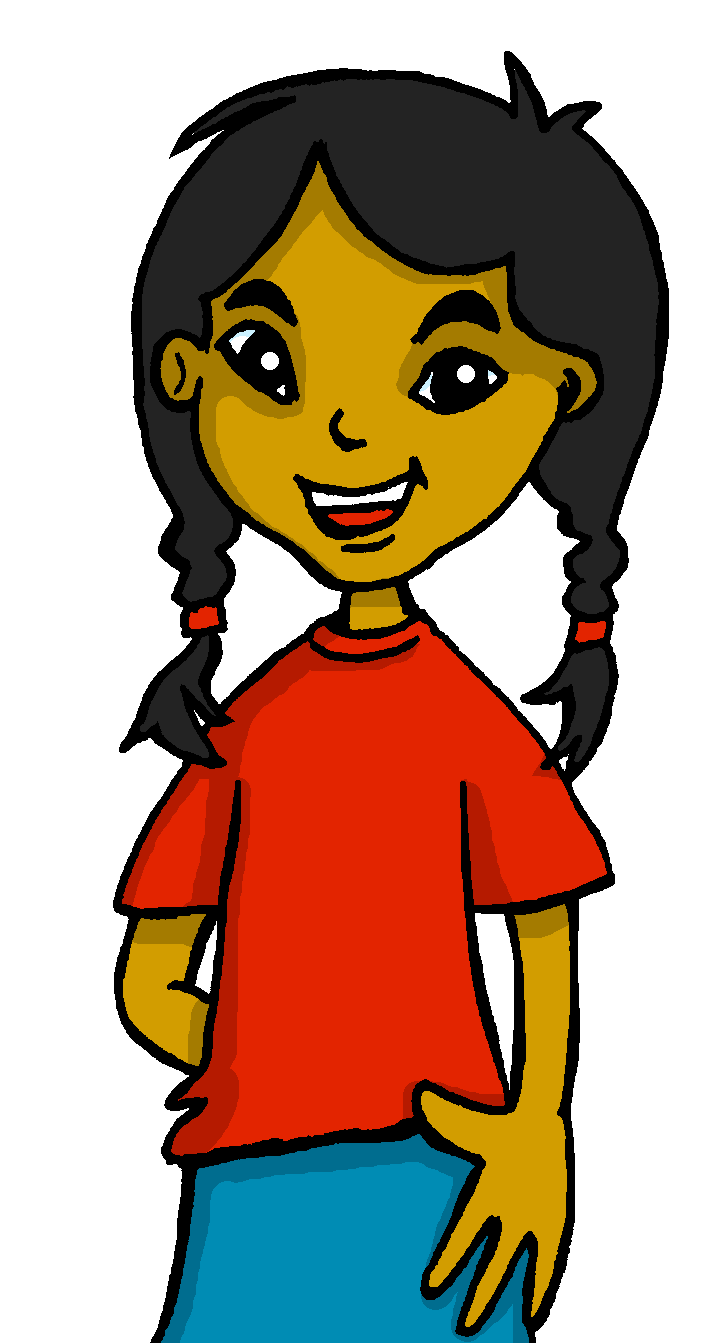 Asking questions
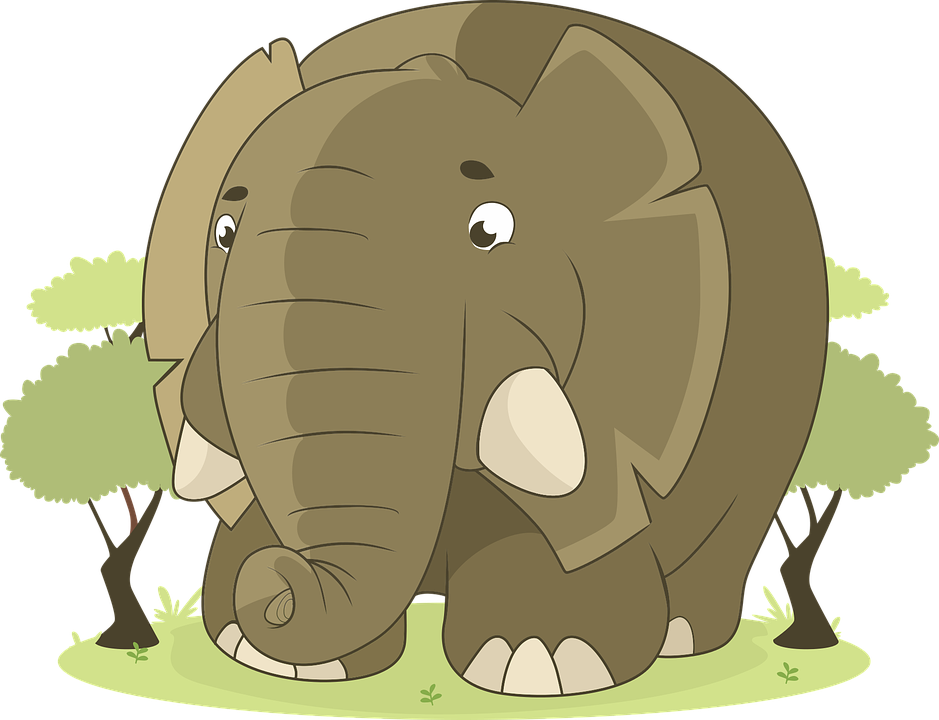 3
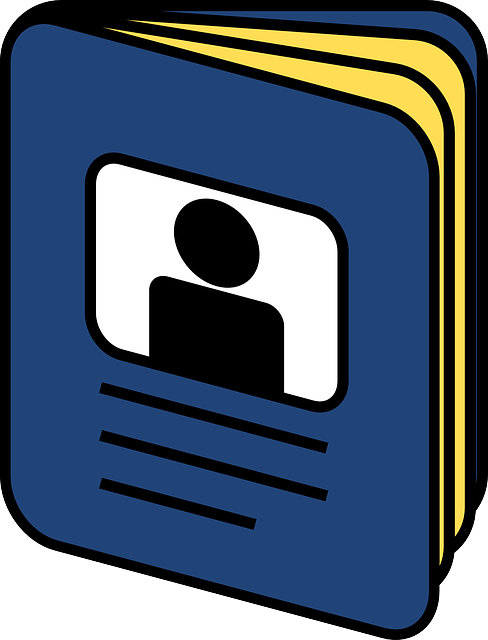 elefante
Sofía
Rubén
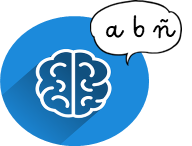 Write down the key language for this week.
vocabulario
‘estar’ [to be | being] (with location)
In Spanish the verb estar means ‘to be’ when 
describing location, mood or temporary states.
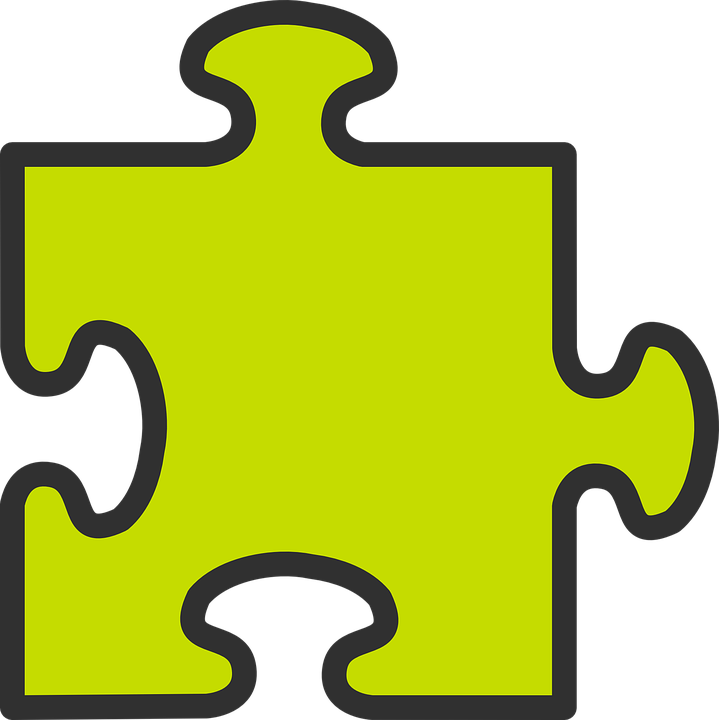 gramática
To change a statement into a question, raise your voice at the end.
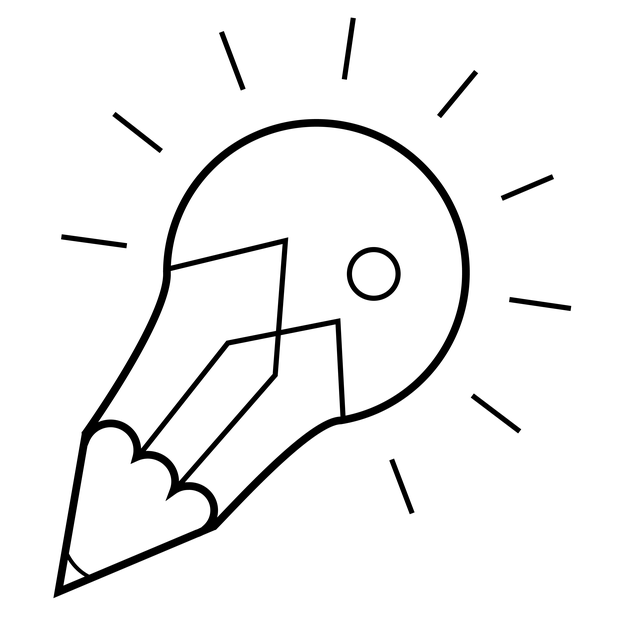 Translate the examples.
‘estar’ [to _____ | being]
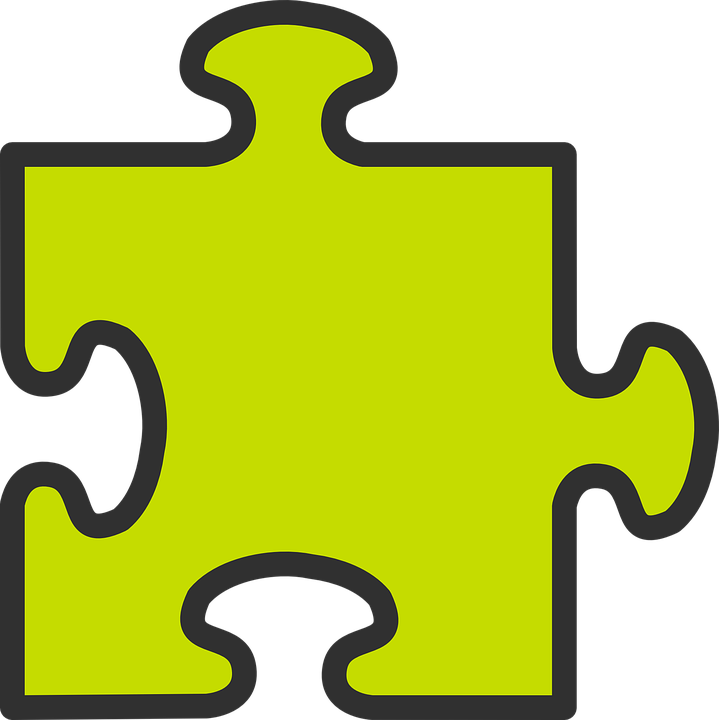 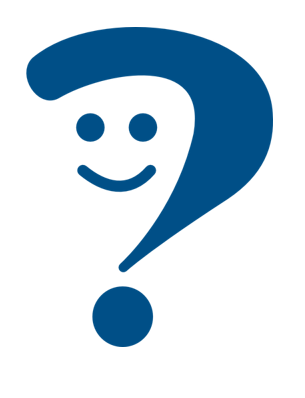 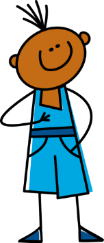 ¿Estoy preparado?
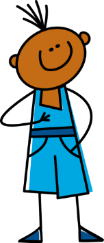 estoy - ____ am
 _________________________.
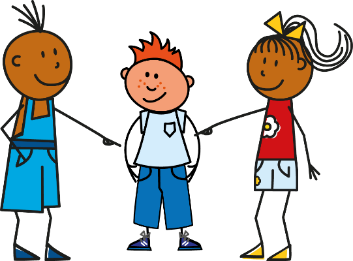 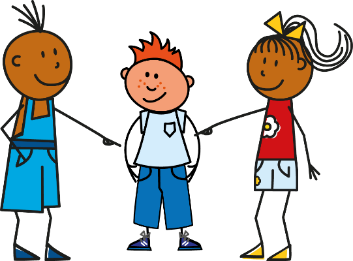 estás - ____  are
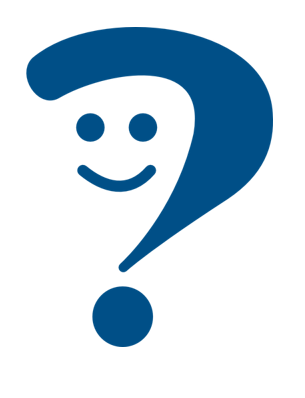 Sofía ¿Estás en Perú?
 _________________________.
está  - she  _______
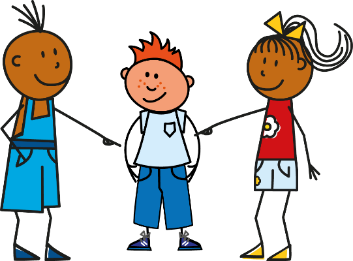 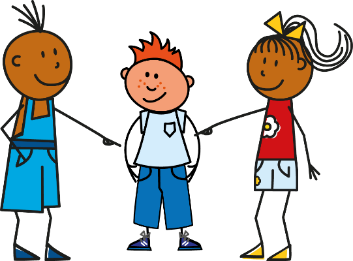 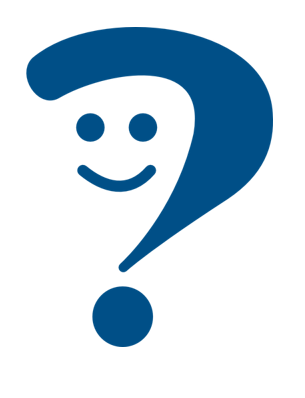 ¿Estás enfermo?
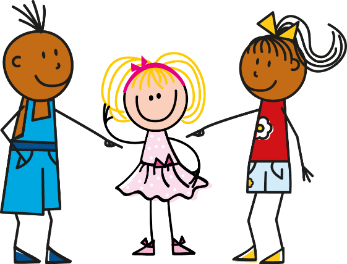 está  - ____  _______
 _________________________.
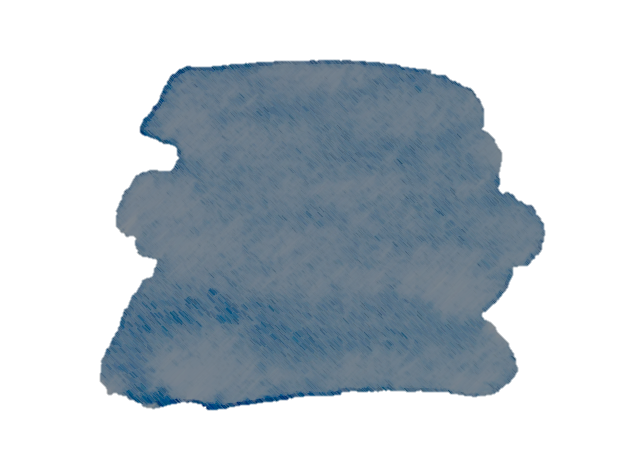 10
Describing me and others
amarillo term 1
Amarillo term 1 week 3
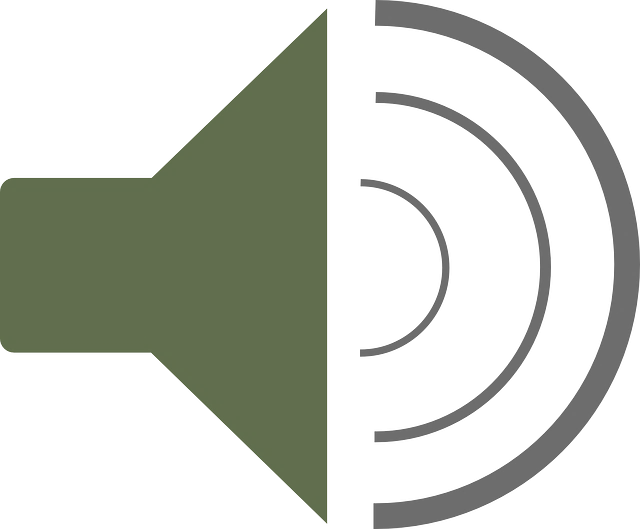 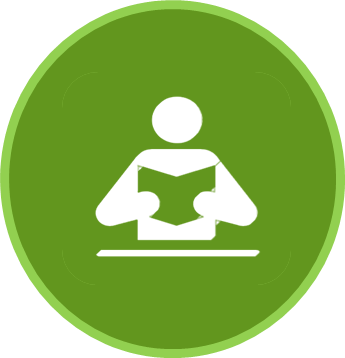 Escucha. Who does Rubén describe?
leer
A) Marca    .
B) Escucha y escribe el número (E-6).
Write down the number.
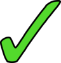 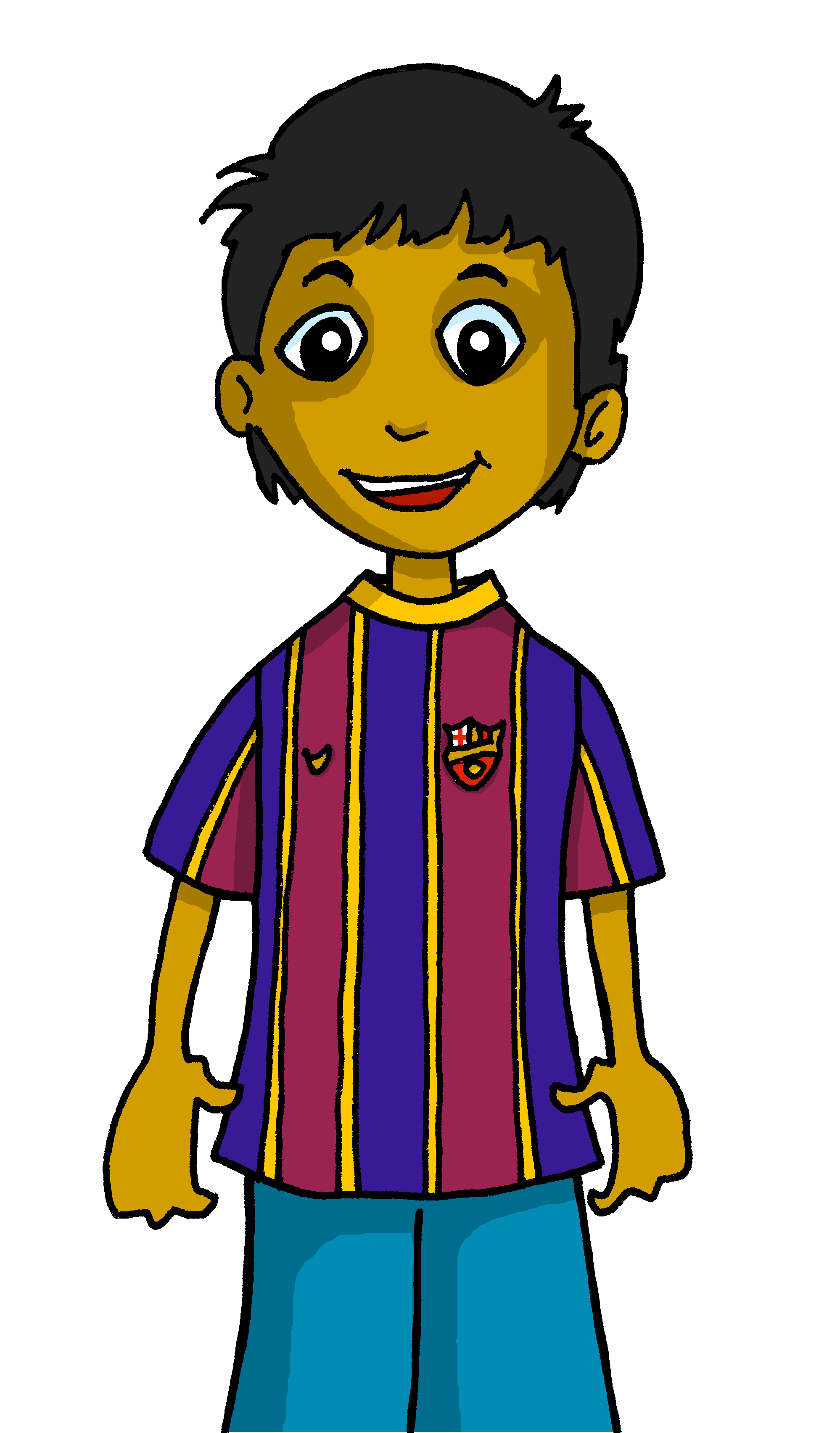 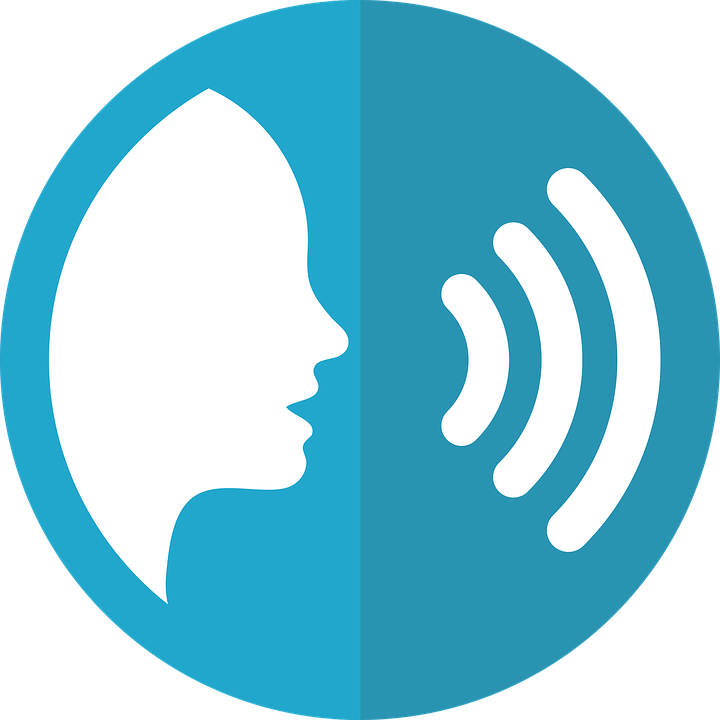 pronunciar
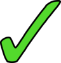 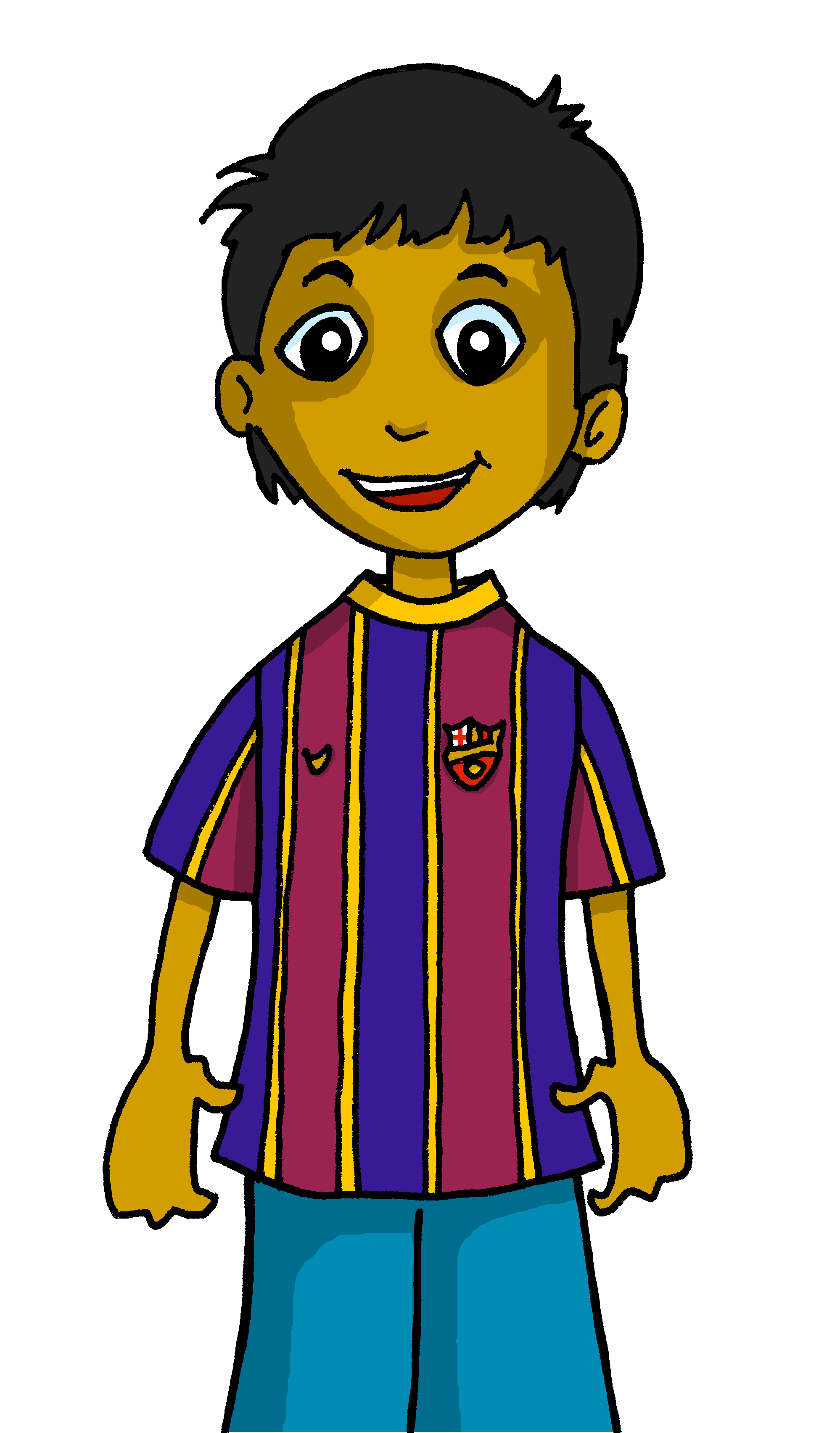 3
Rubén
Fill the gaps with [e], [a] or [u].
Sometimes we refer to people by 
name
in a sentence:
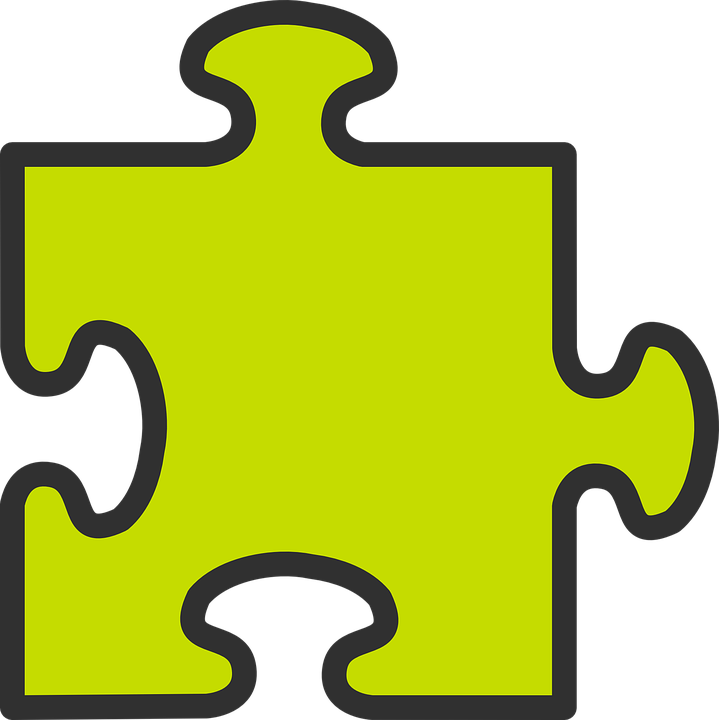 escuchar
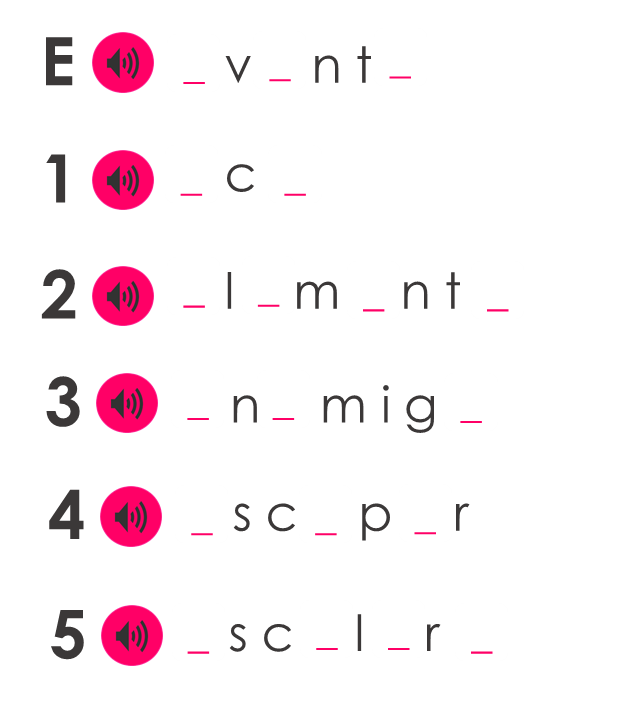 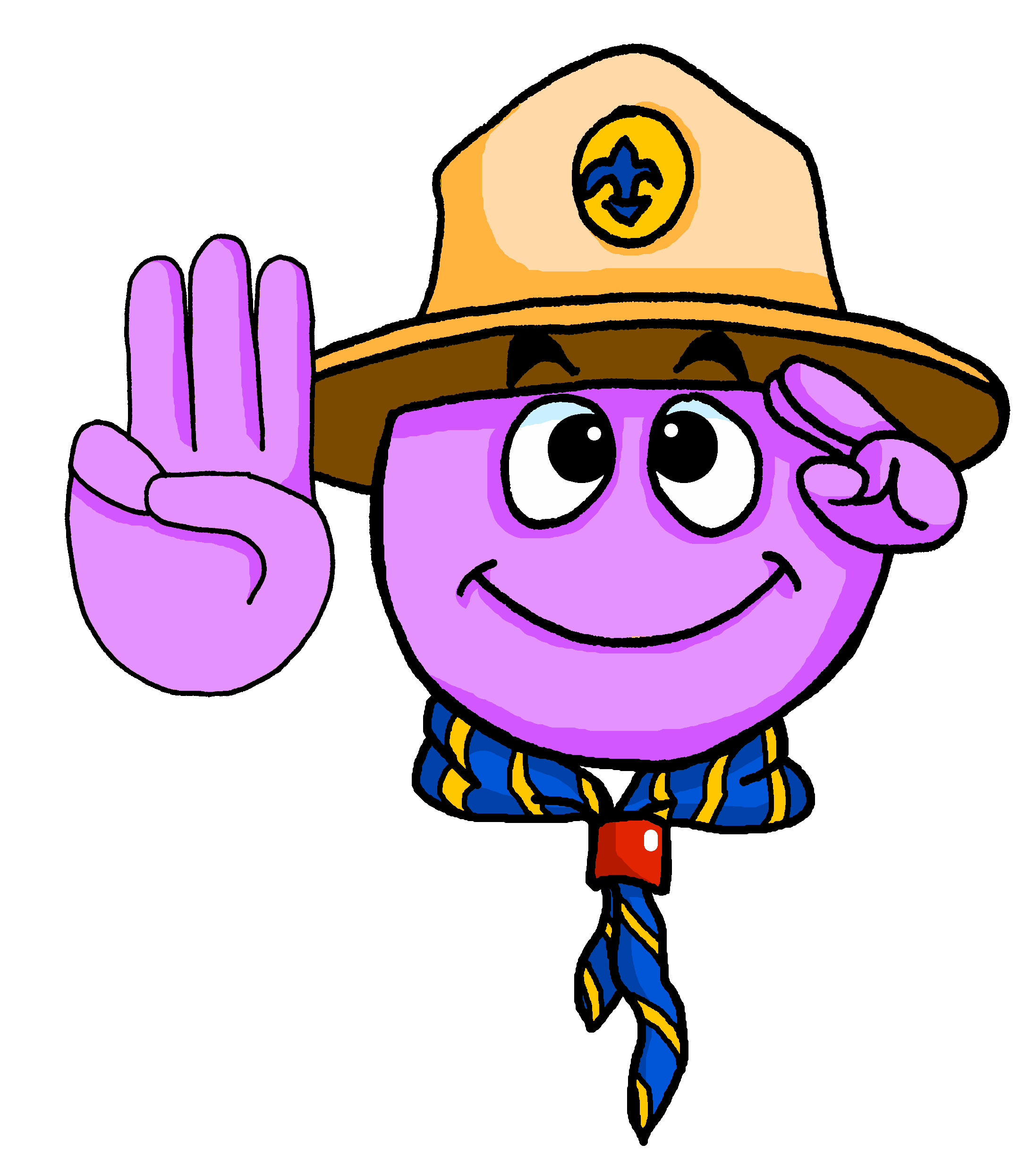 Eduardo is here.
He is ready.
Here we use the pronoun he because we don’t need to repeat Eduardo.
In Spanish, we often don’t need to use the pronoun.
Eduardo está aquí.
Está  preparado.
[is]
[He is]
This means that está can mean is and 
he is, she is, it is.
Lee. Write the meaning of ‘está’ for each sentence.
Elena está en clase. ________ ________ ___ __________.
Emanuel está en casa.  Está enfermo.________ _____ ___ _______. _______ ________.	
¿Eva?  No, está ausente.   ______ ?  ___ ____  _____ __________.
¿Cómo está Edgar? Está activo hoy._____ ______ _______? ______ _________ ________.
¿ Enrique está enfermo?  No, está sano.___ __________ _________?  ____ ________ _______.
Elena
in
class
at
ill
home
Emanuel
Eva
No
absent
How
active       now
Edgar
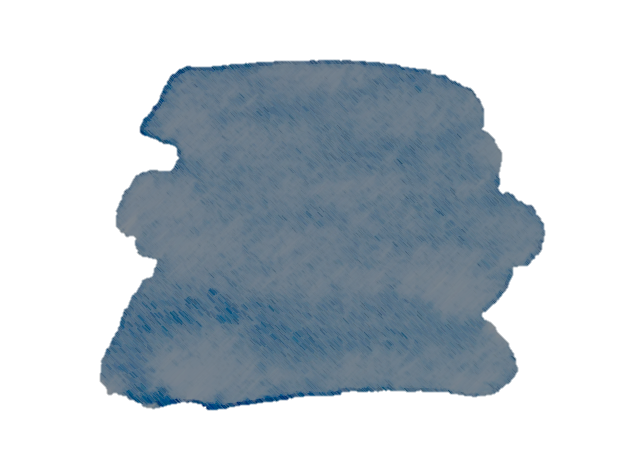 Enrique
healthy
ill
No
11
Describing me and others
amarillo term 1
Amarillo term 1 week 3
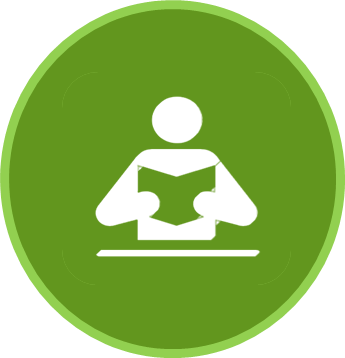 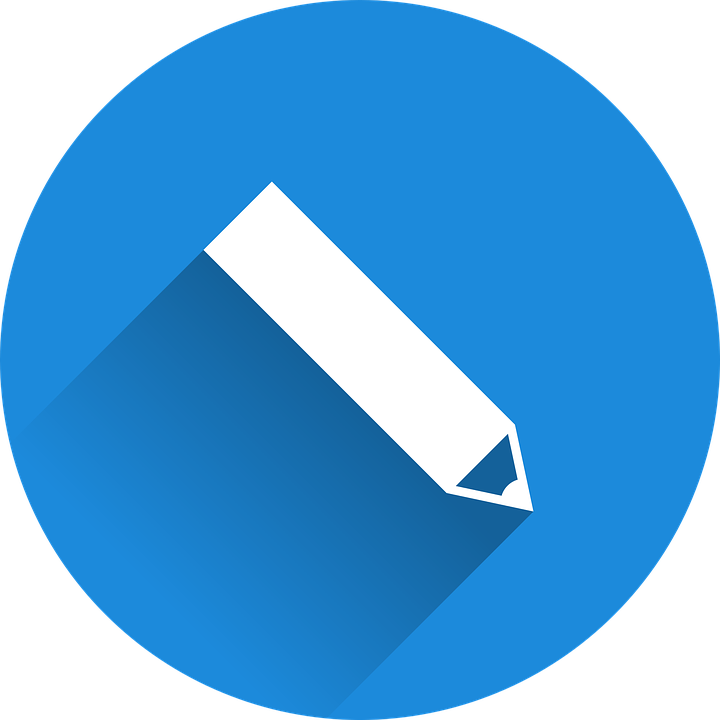 escribir
leer
¿Qué es diferente? Escribe.
Change the Spanish sentence to match the English sentence.
qué - what
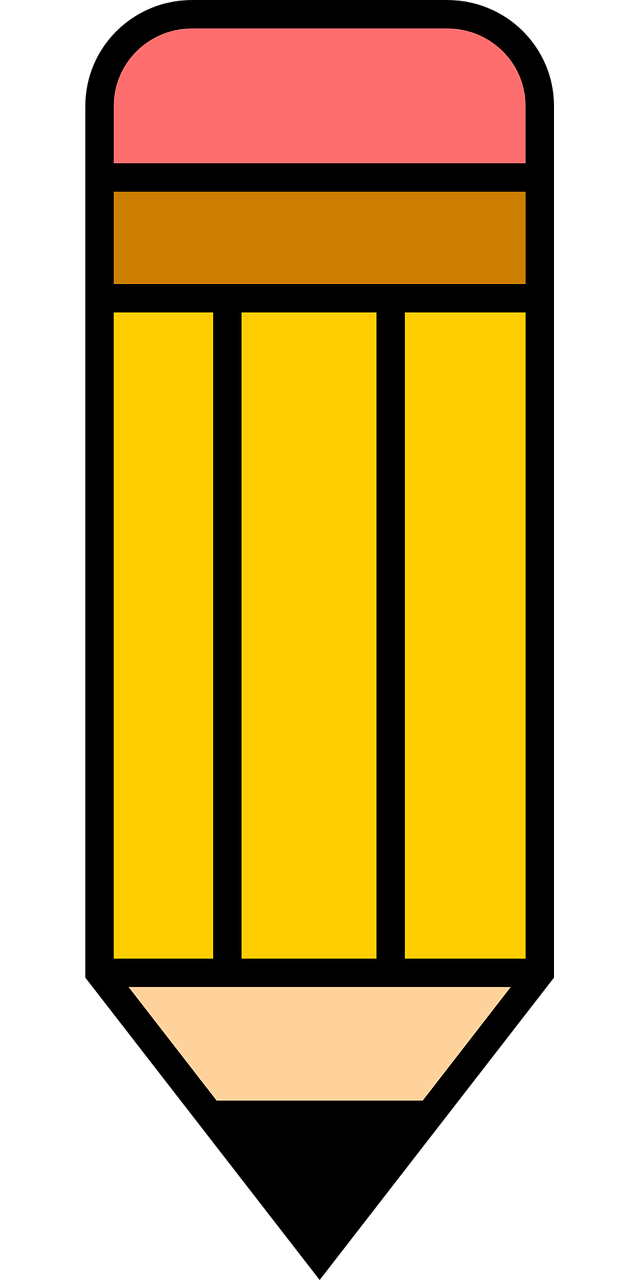 3
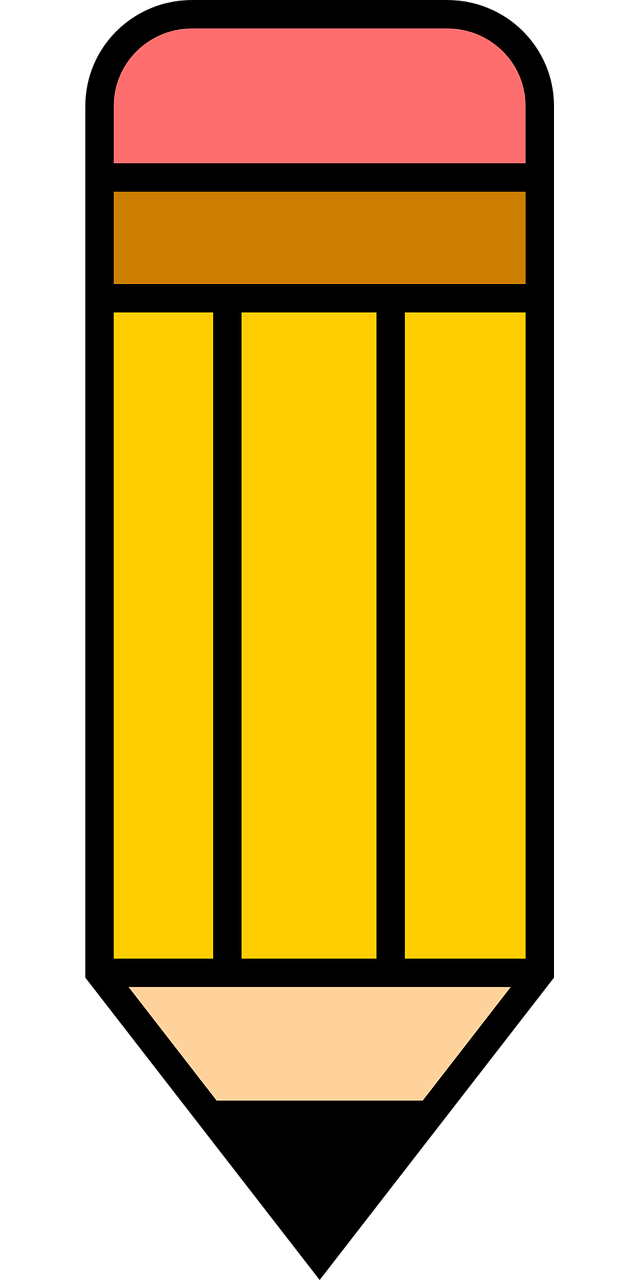 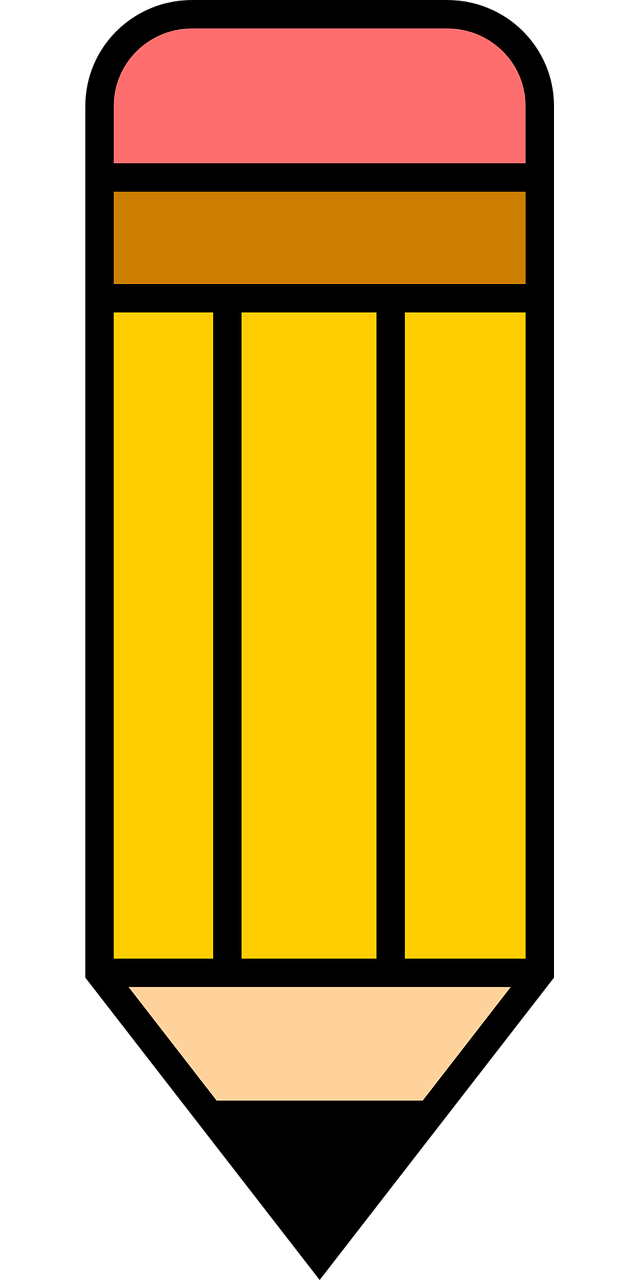 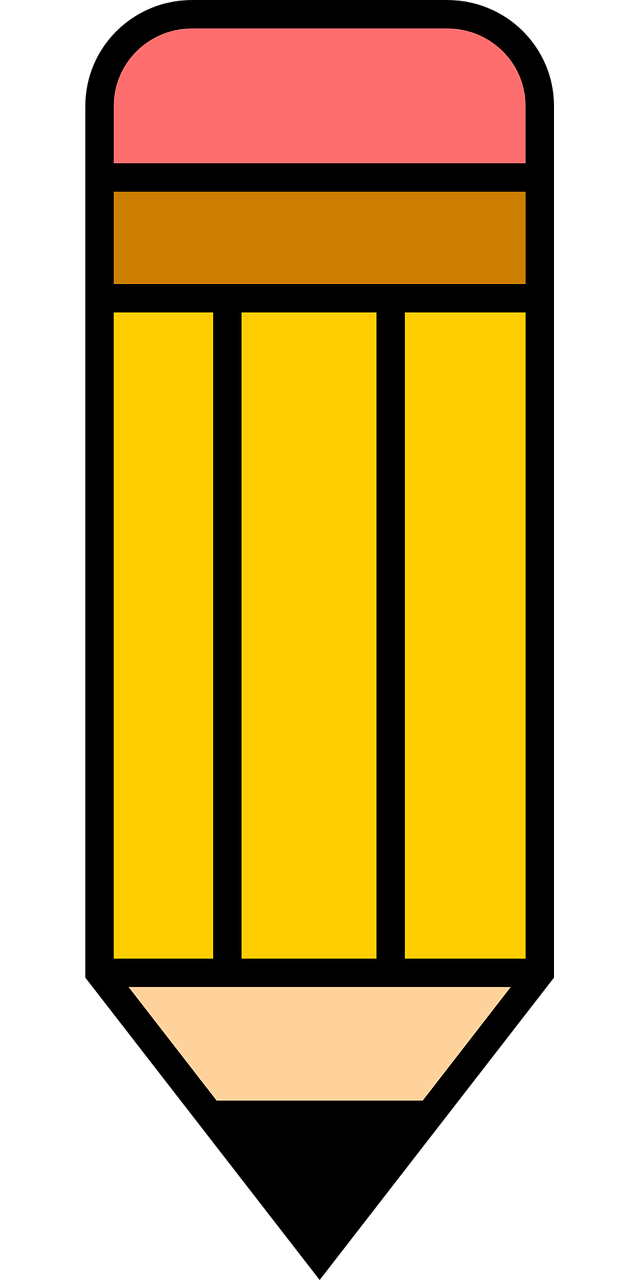 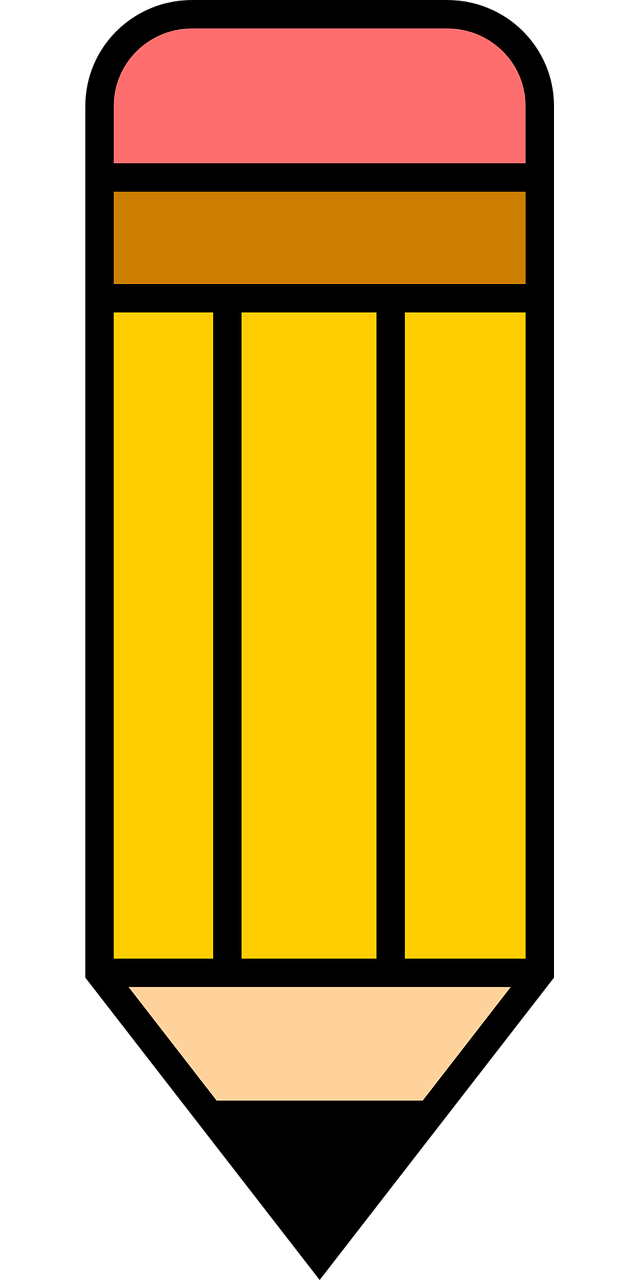 hablar
Escribe en inglés 📝. Can you get at least 15 points?
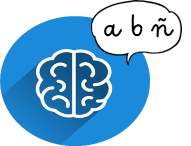 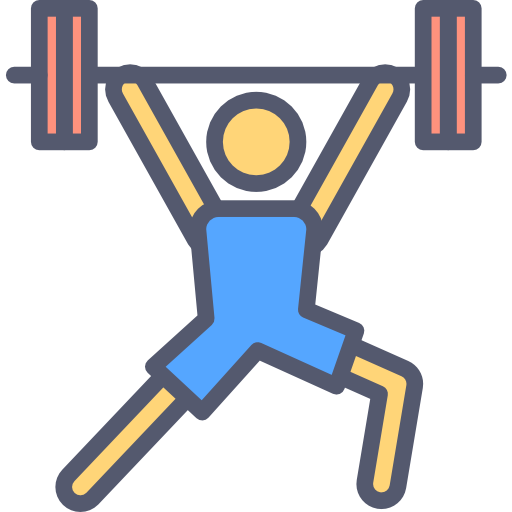 x3
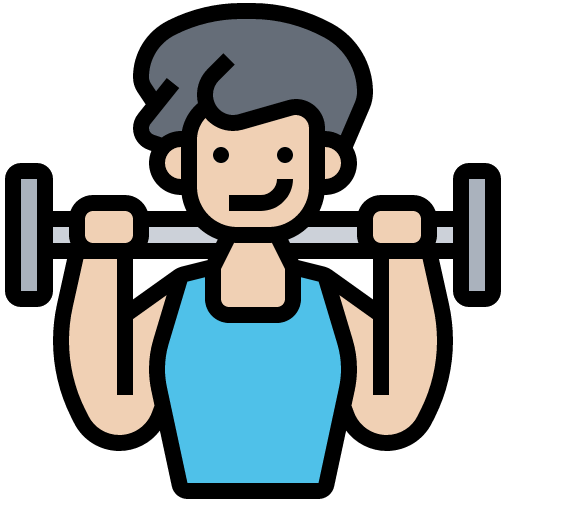 x2
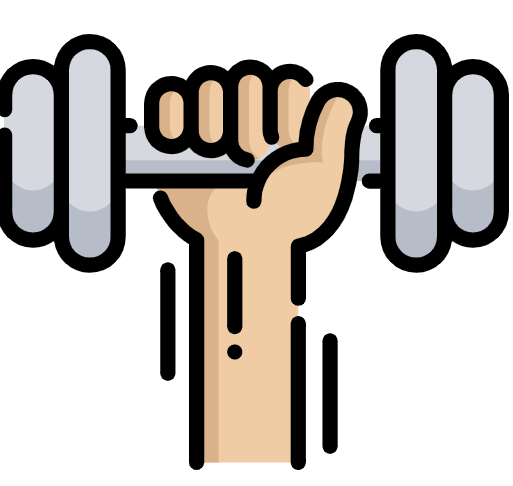 x1
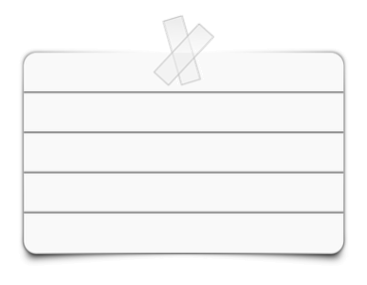 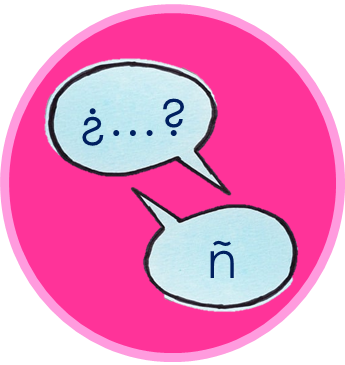 Escribe y habla.
How are you feeling?
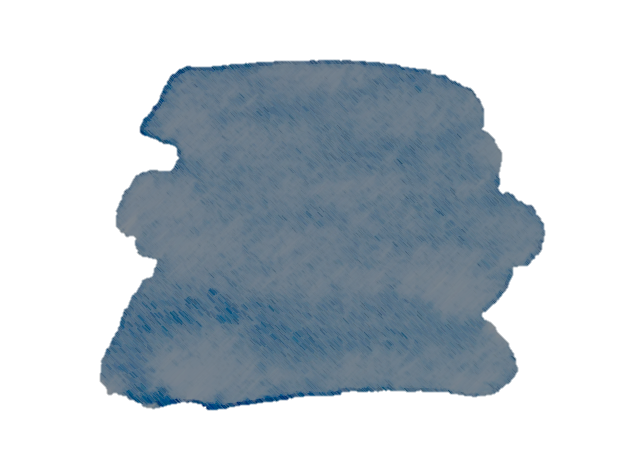 12
Describing me and others
amarillo term 1
Amarillo term 1 week 3
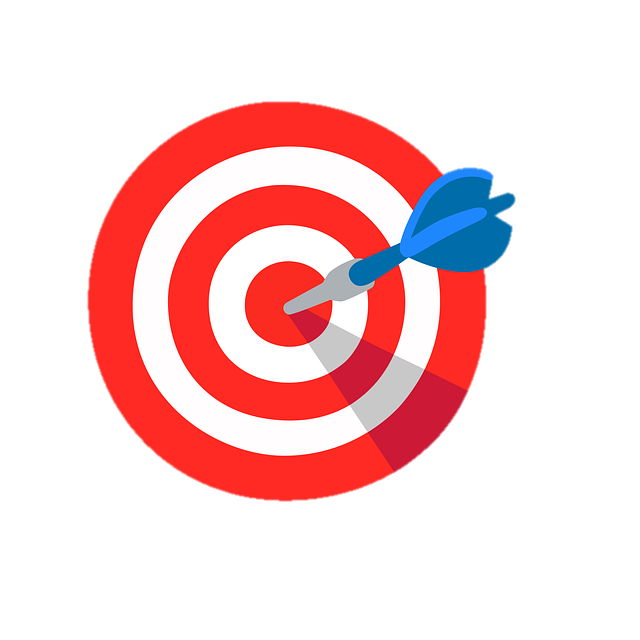 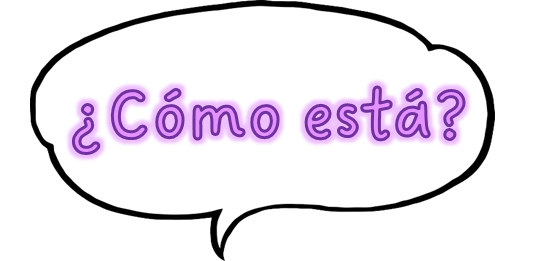 Describing how I’m feeing
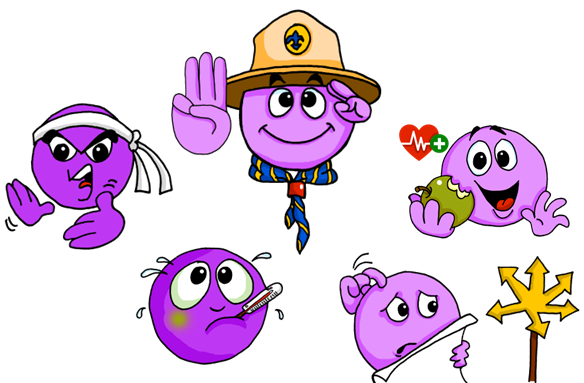 Describing how someone else is feeling
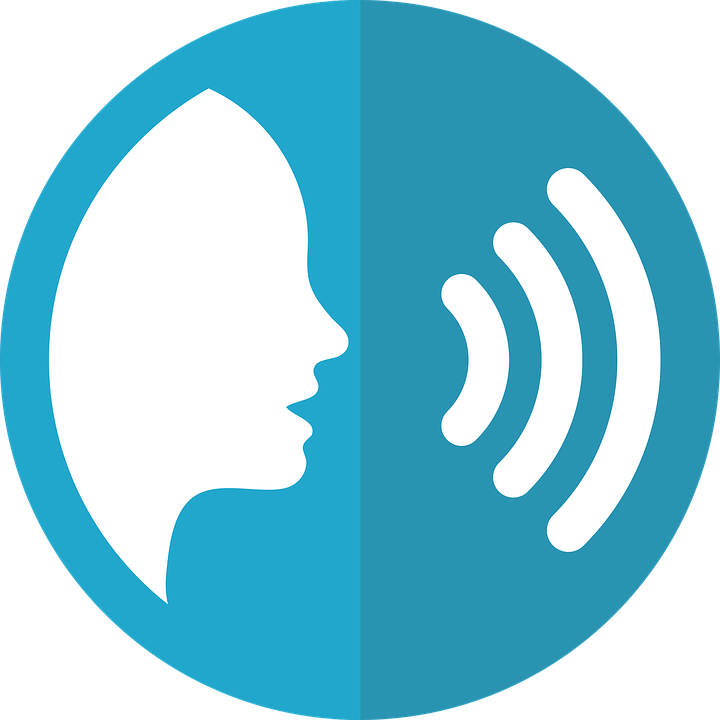 pronunciar
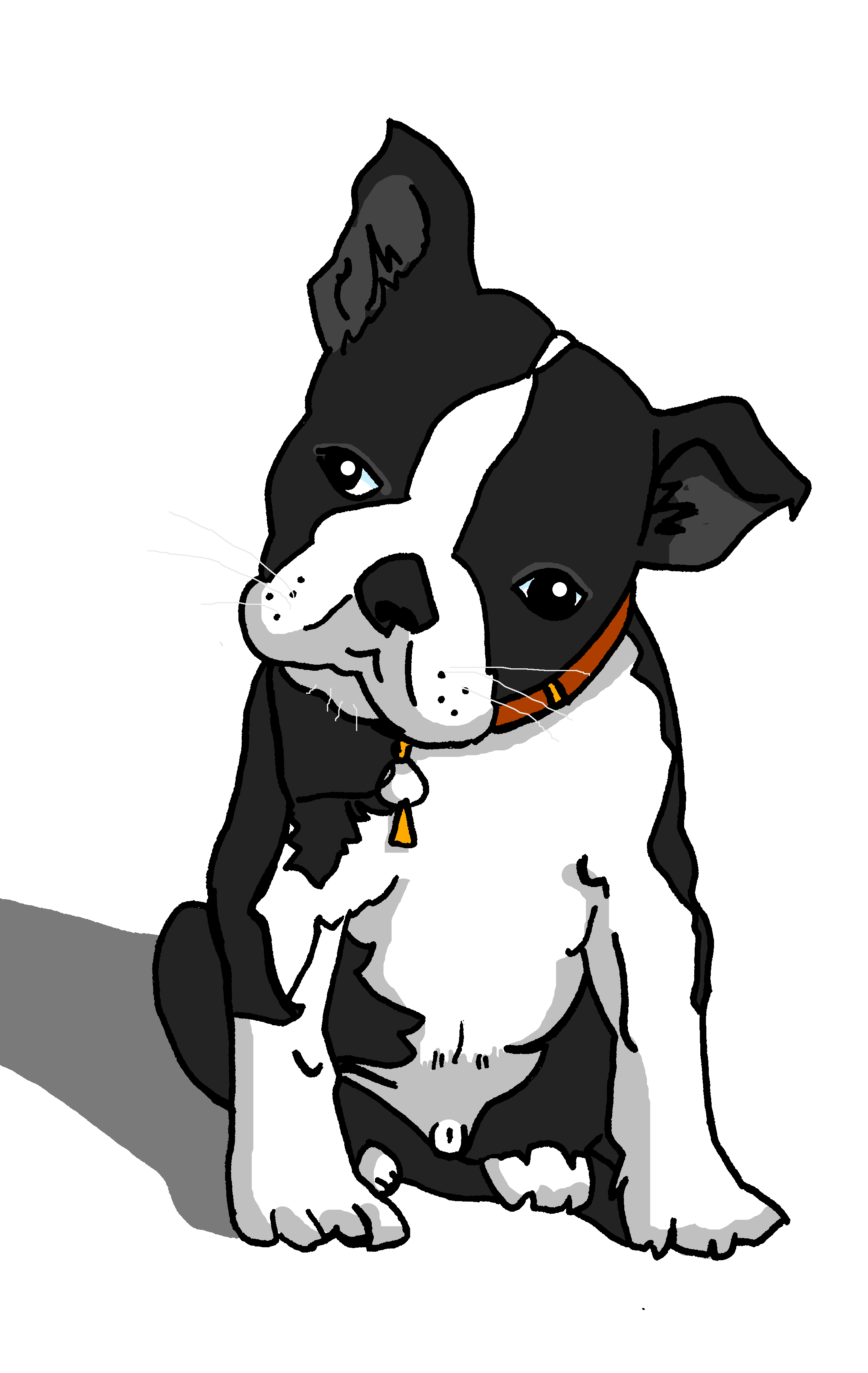 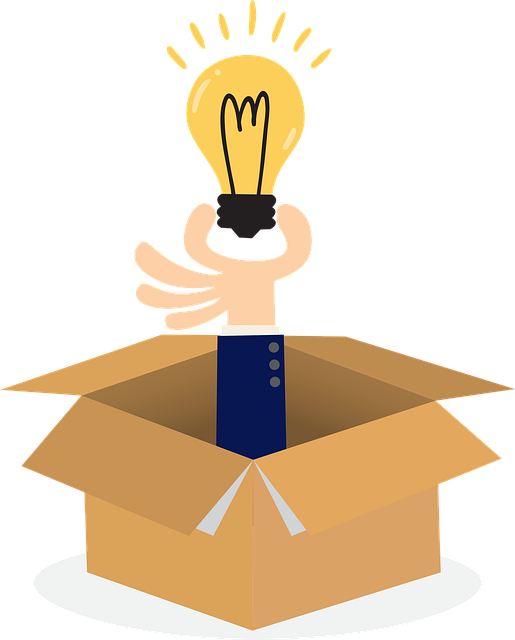 Asking questions
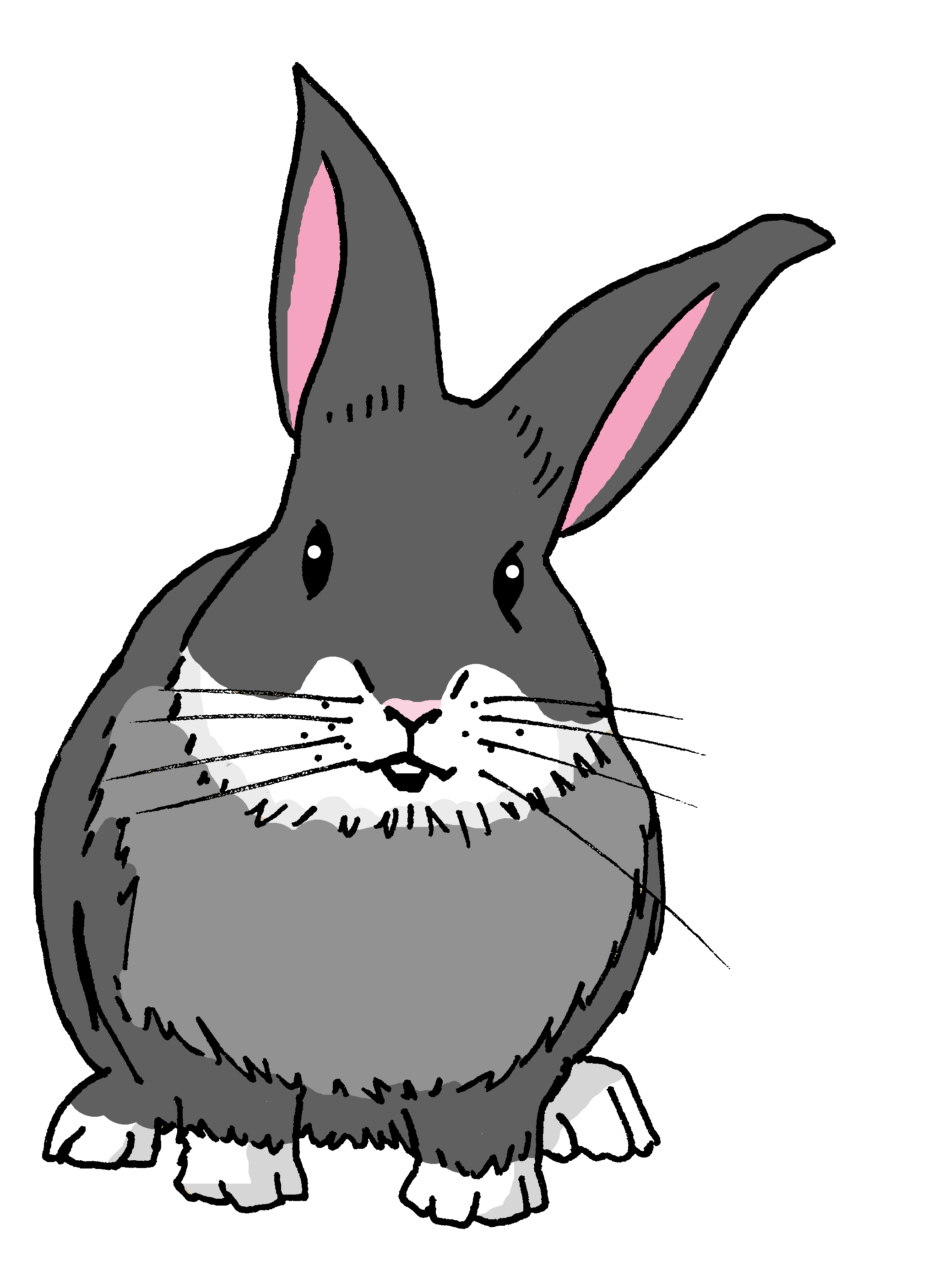 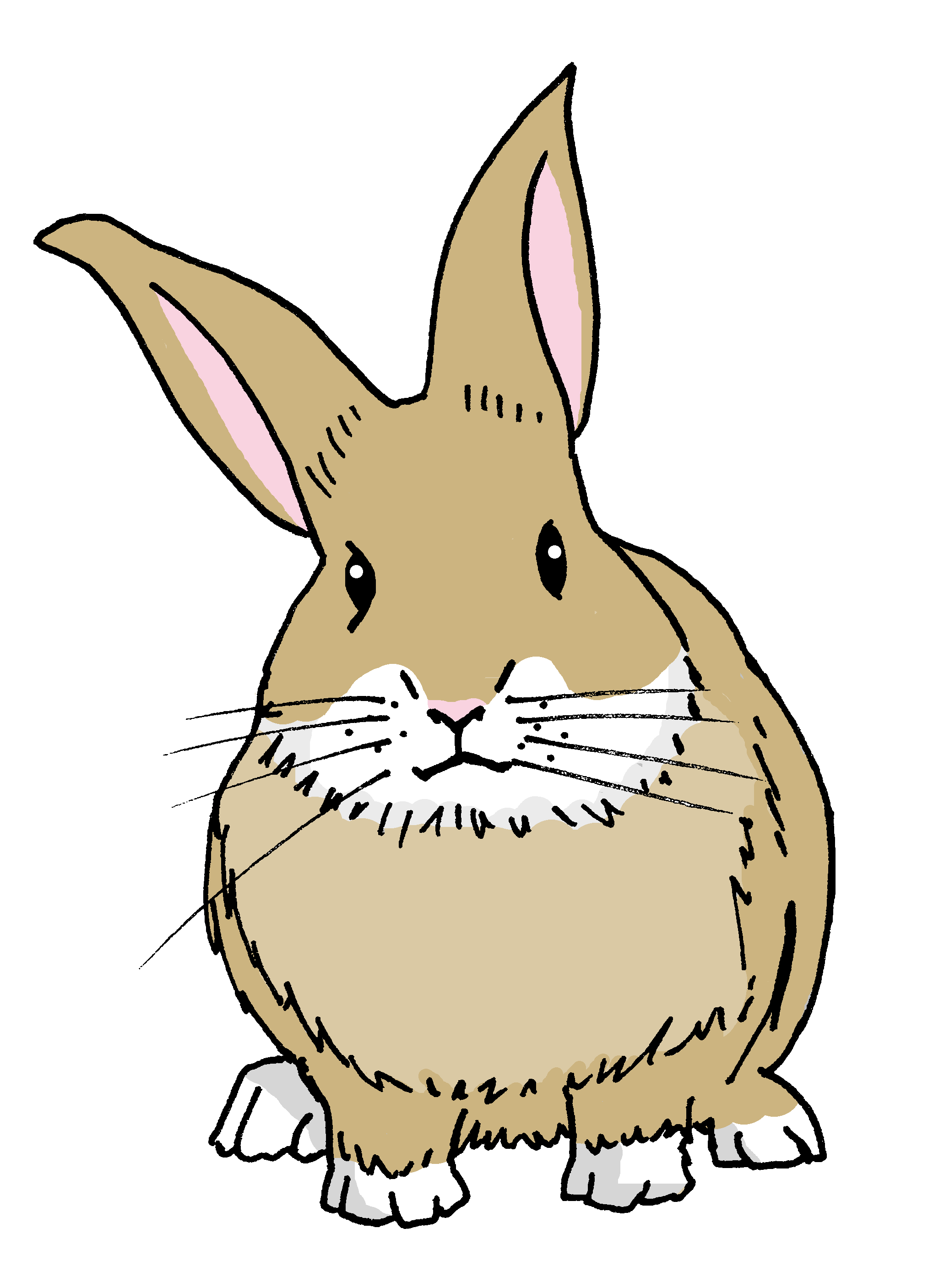 4
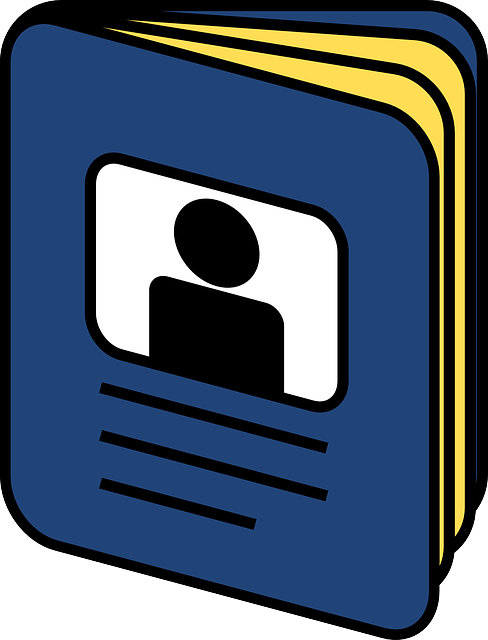 Manchita
idea
Santi
Irene
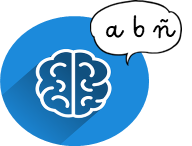 Pancho
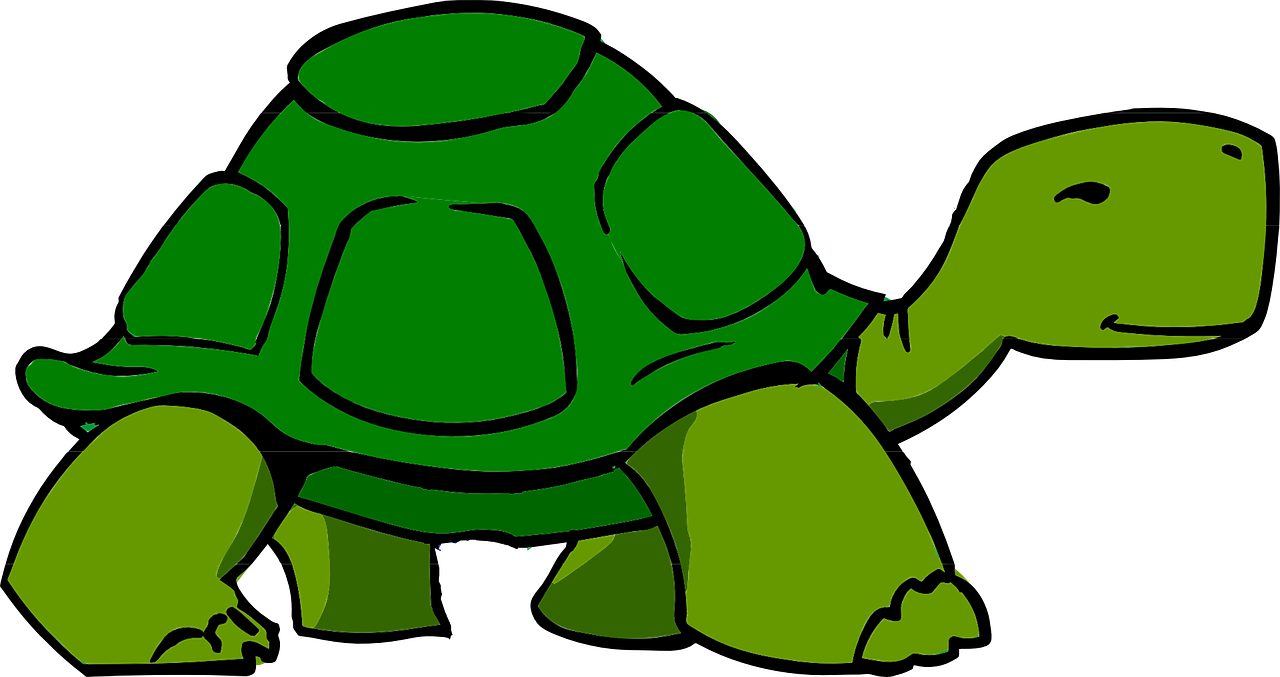 Write down the key language for this week.
vocabulario
Gender and agreement on adjectives
In Spanish, adjectives change depending on 
whether the person or animal they describe is male or female.
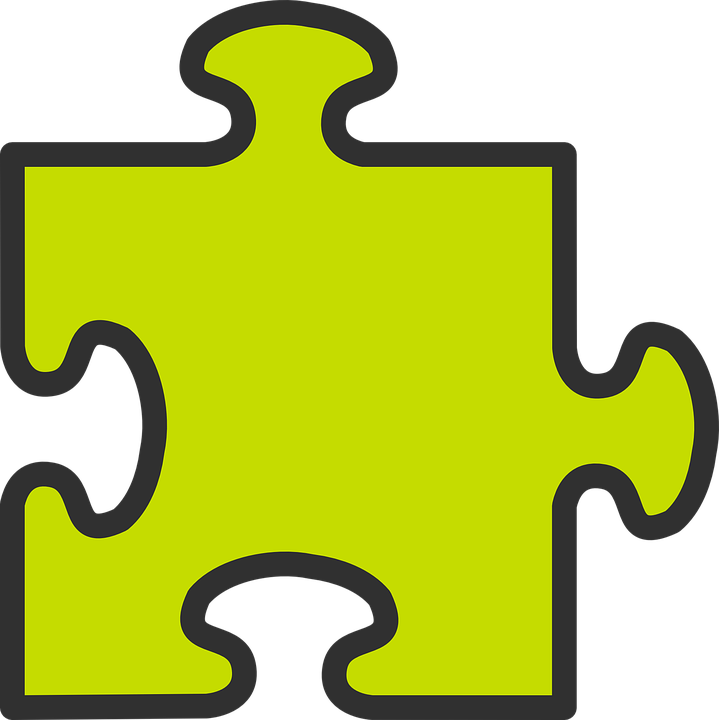 Adjectives that are masculine (end in ‘o’) change to an ‘a’ 
when the person or animal being described is female.
gramática
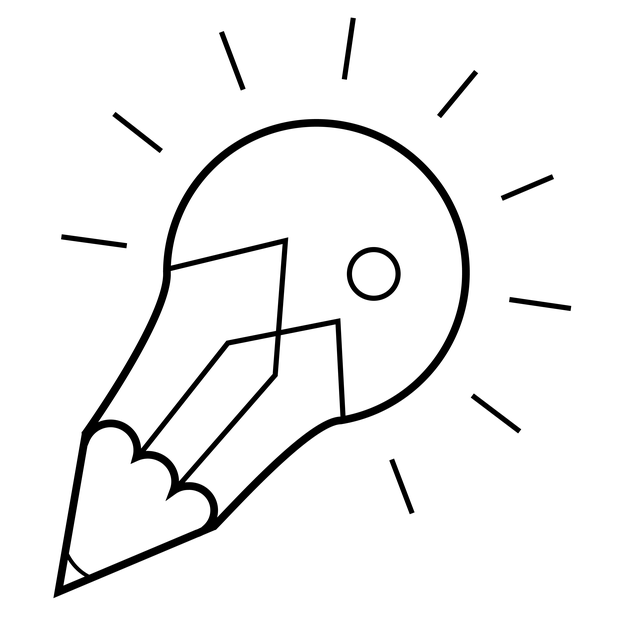 Translate the examples.
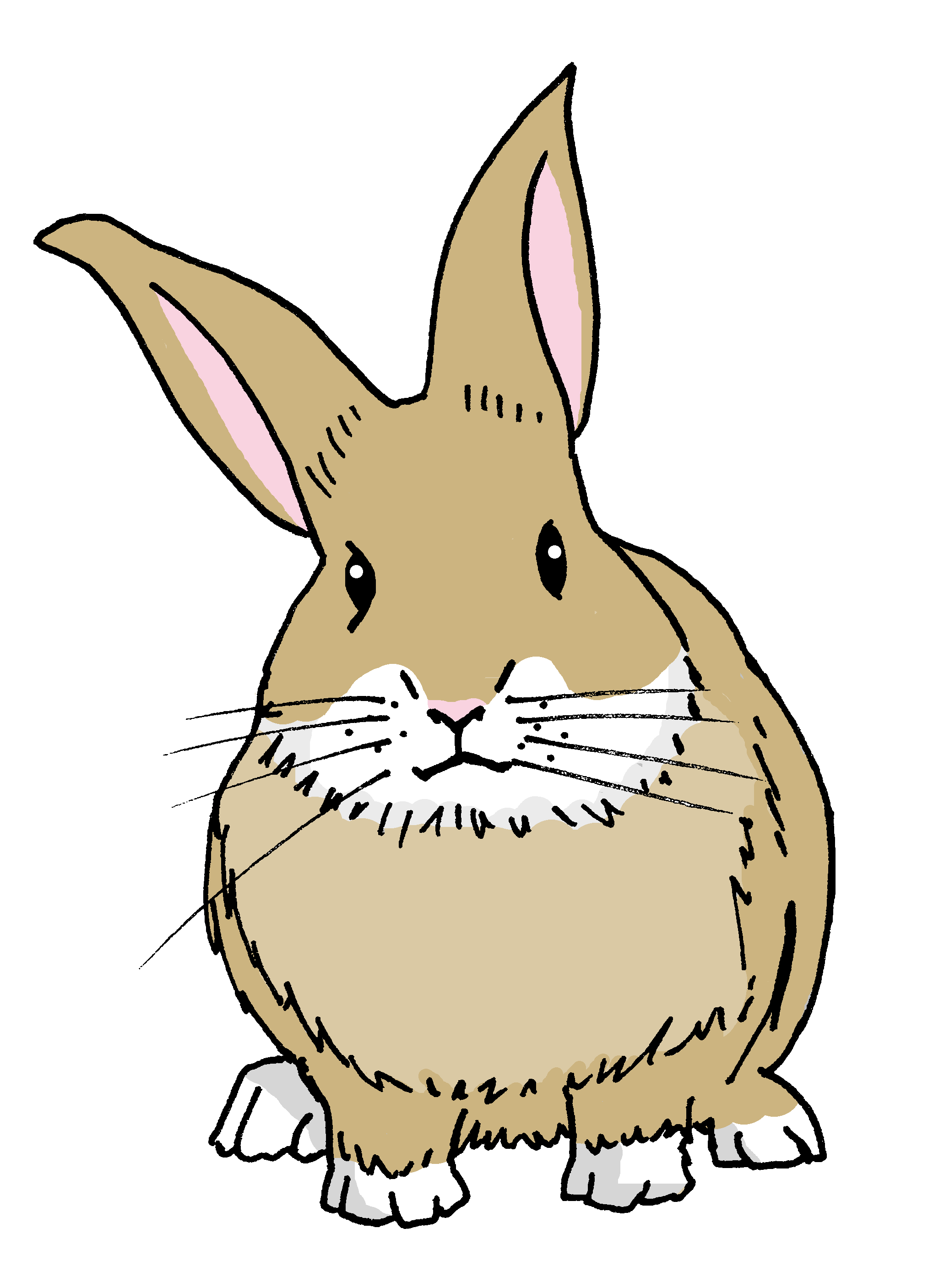 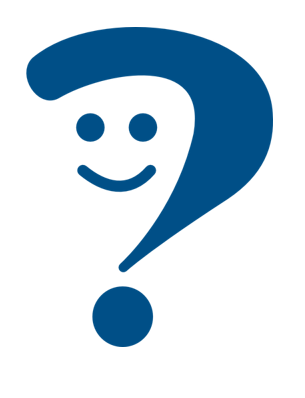 Pancho está enfermo.  _________________________.
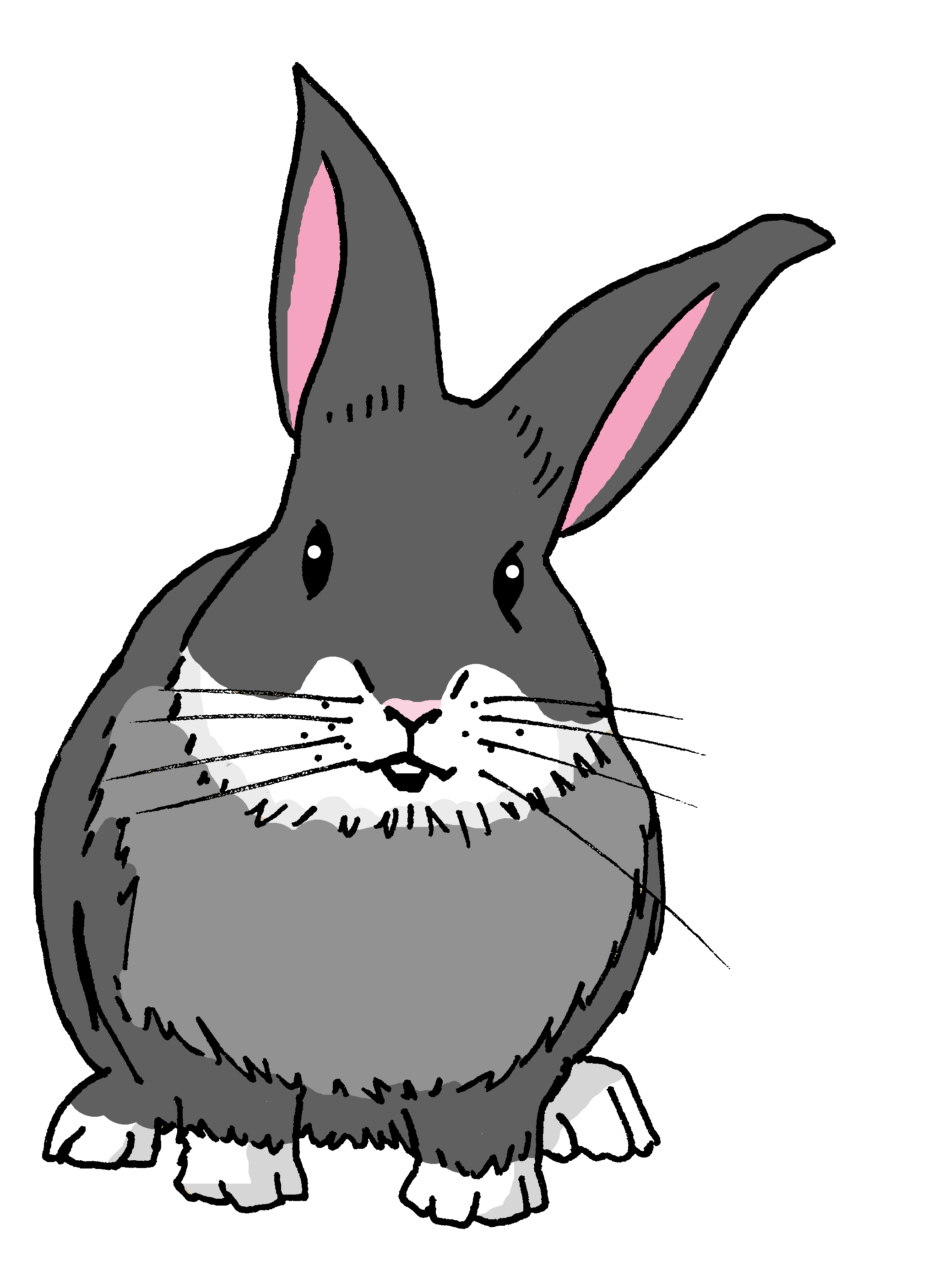 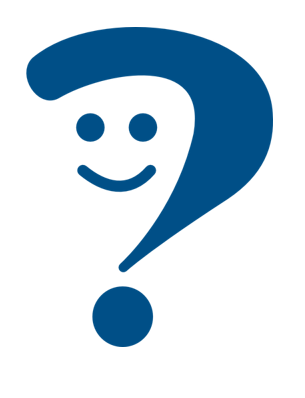 Manchita  está enferma    ___________________________.
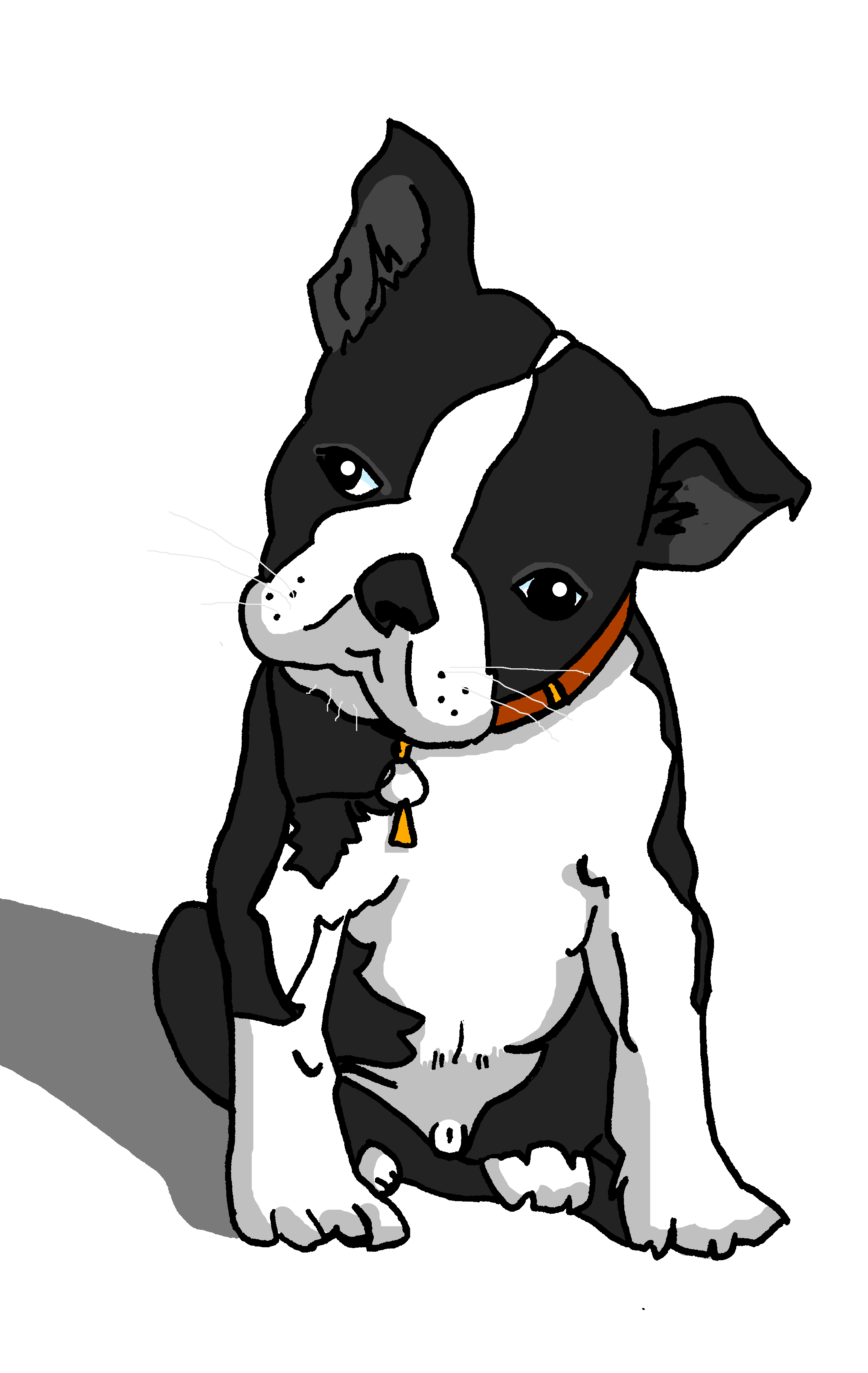 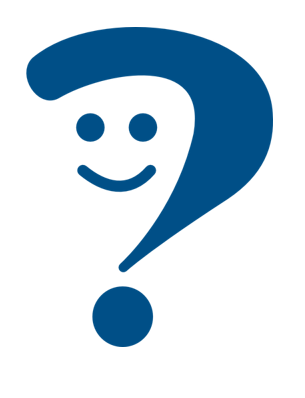 Santi está pesado    _______________________________.
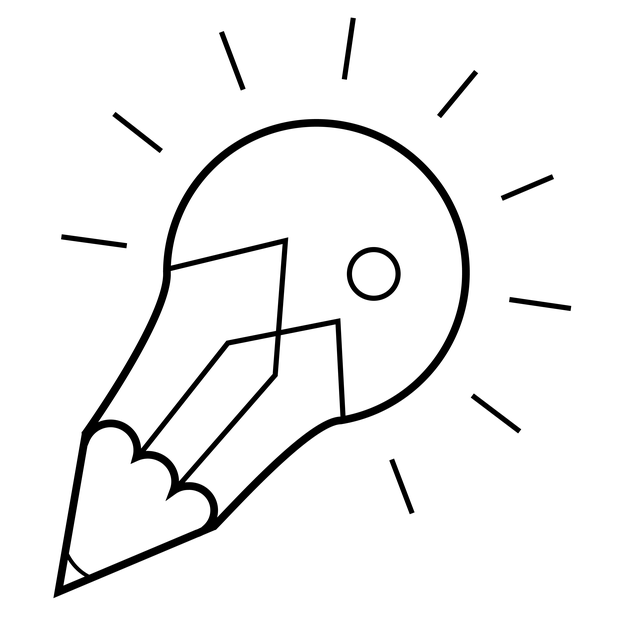 Manchita
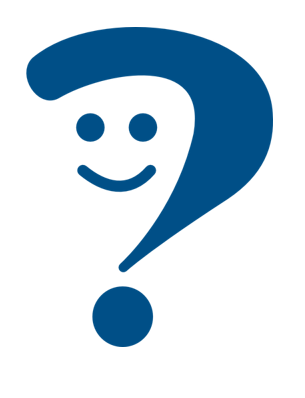 Irene está positiva    _______________________________.
is a female rabbit, so the adjective also ends in –a.
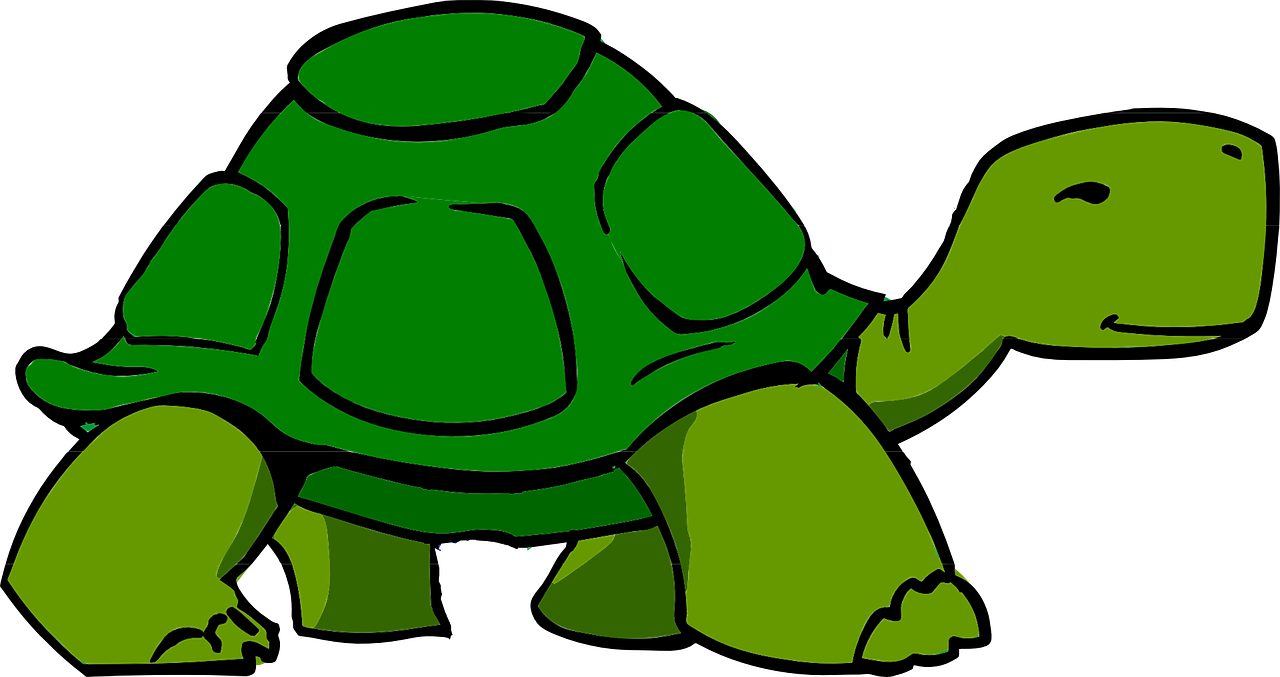 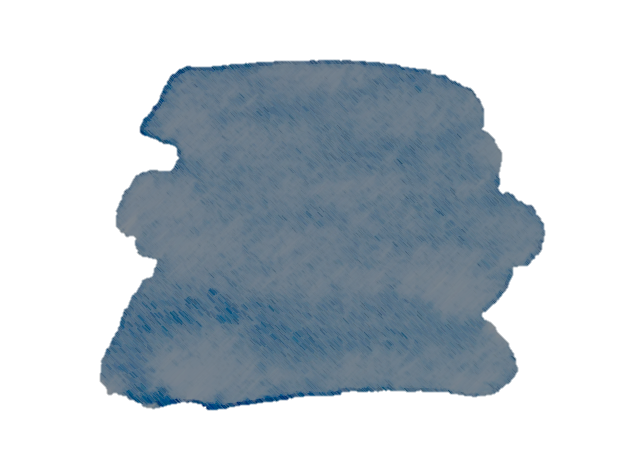 13
Describing me and others
amarillo term 1
Amarillo term 1 week 4
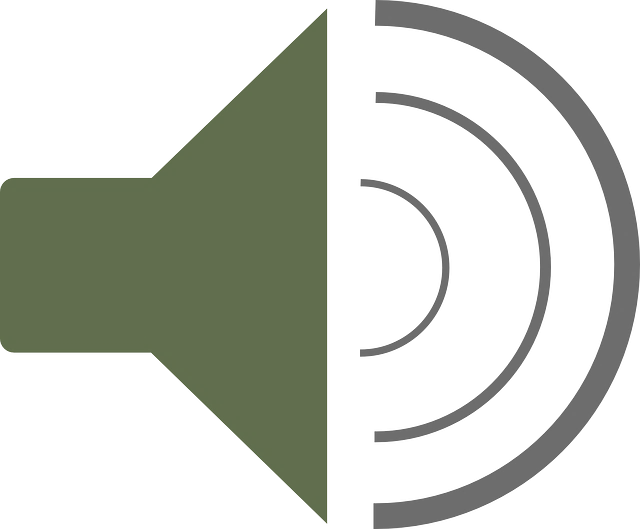 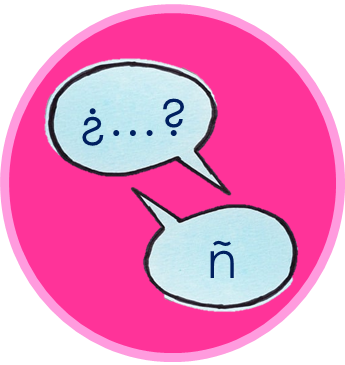 Person A. (Person B – turn to the next page.)
Now your turn to be the student. Translate the sentences your partner is going to ask you (you can use the hints ⬇). If you make a mistake, you will start from the bottom again!
Read the sentence in English.If your partner answers correctly, ask for the following sentence. You can help your partner 😊!
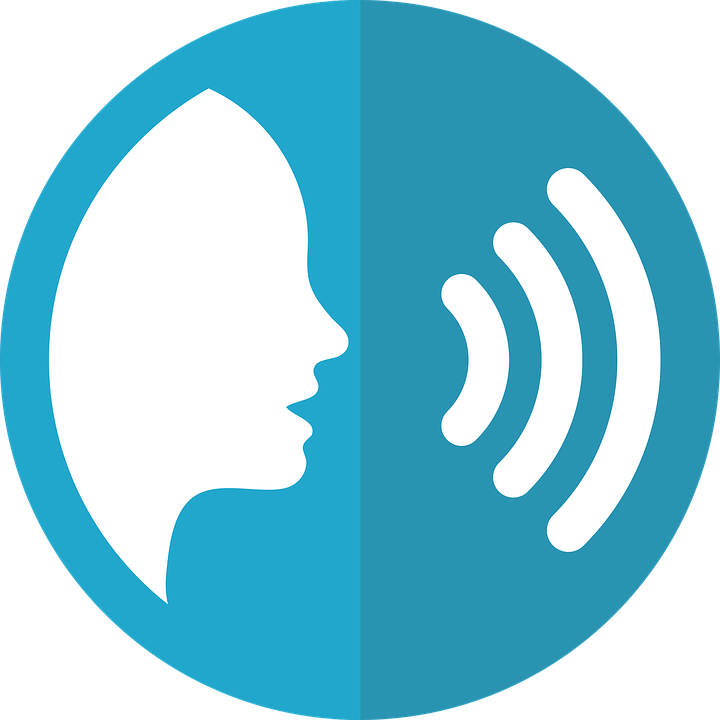 pronunciar
4
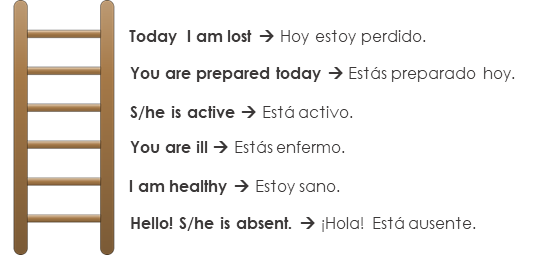 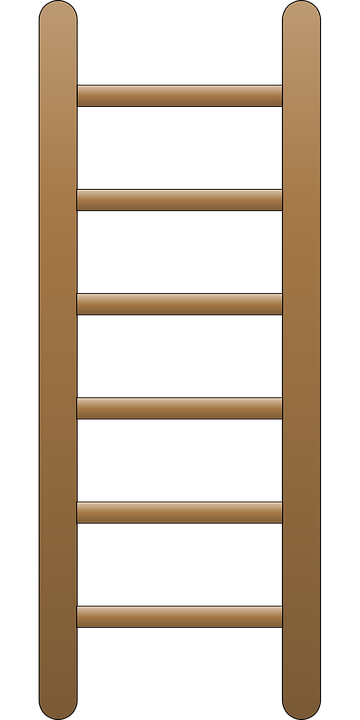 H _ _   e_t_    p_rd_d_.
E_t_ s    e_f_rm_ h_y.
E_t_ y    s_n_.
E_t_    pr_ p_rad_.
E_t_    a_ t_ v_.
¡H_l_! E_t_ y   pr_s_nt_.
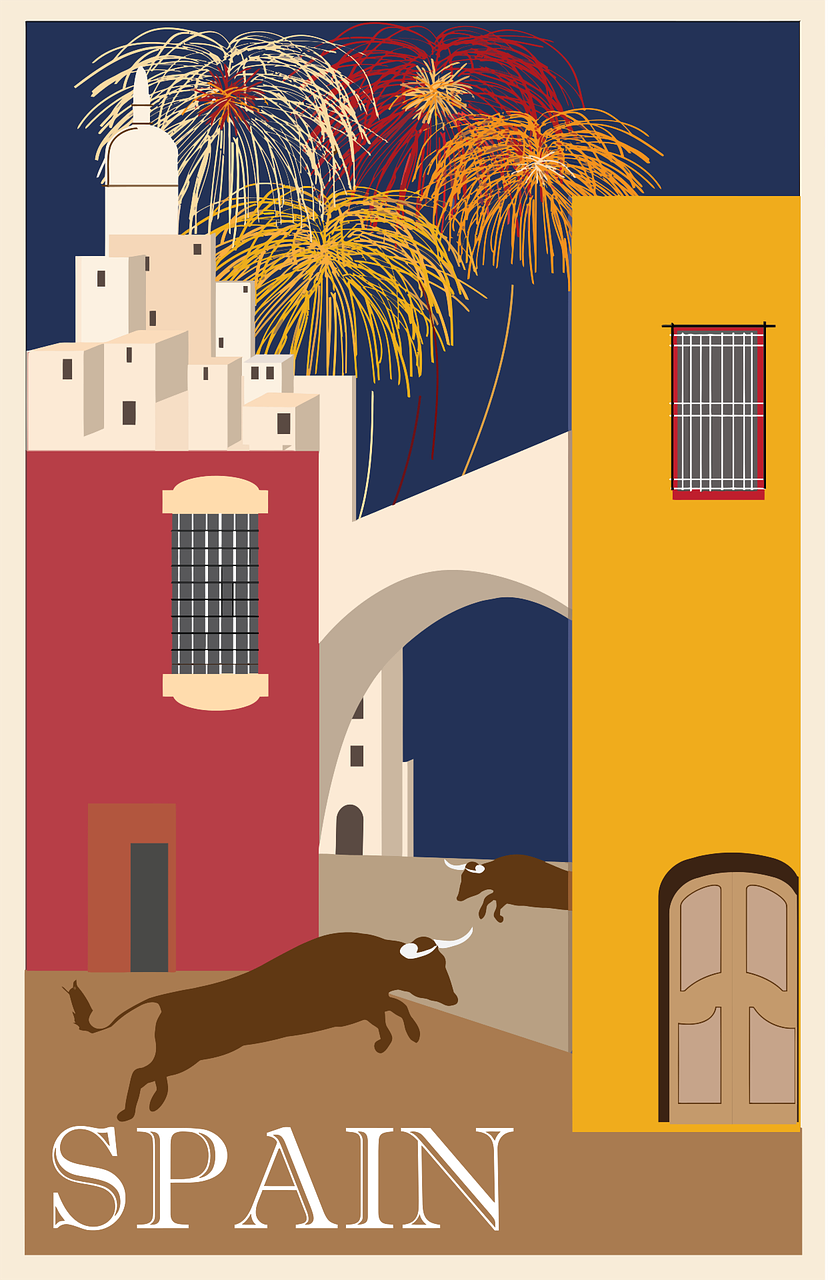 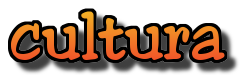 Escucha. Circle the correct adjective. Who is it?
escuchar
hablar
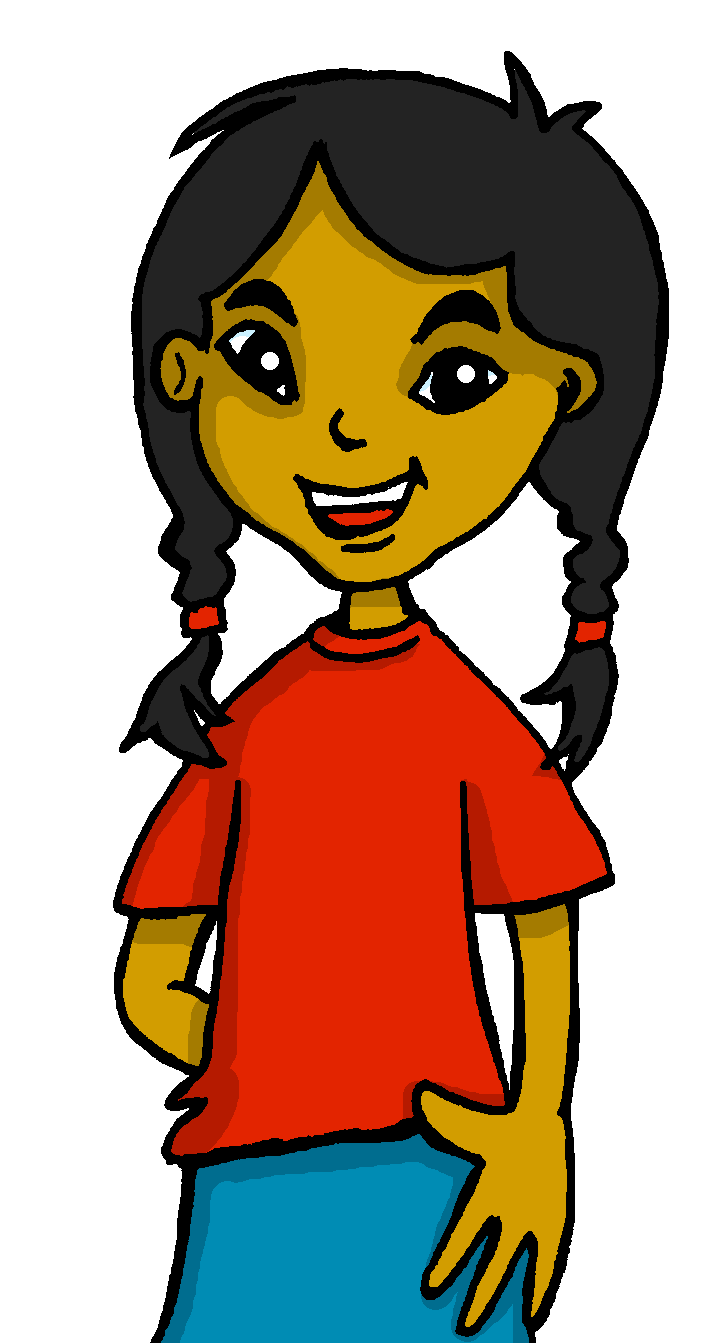 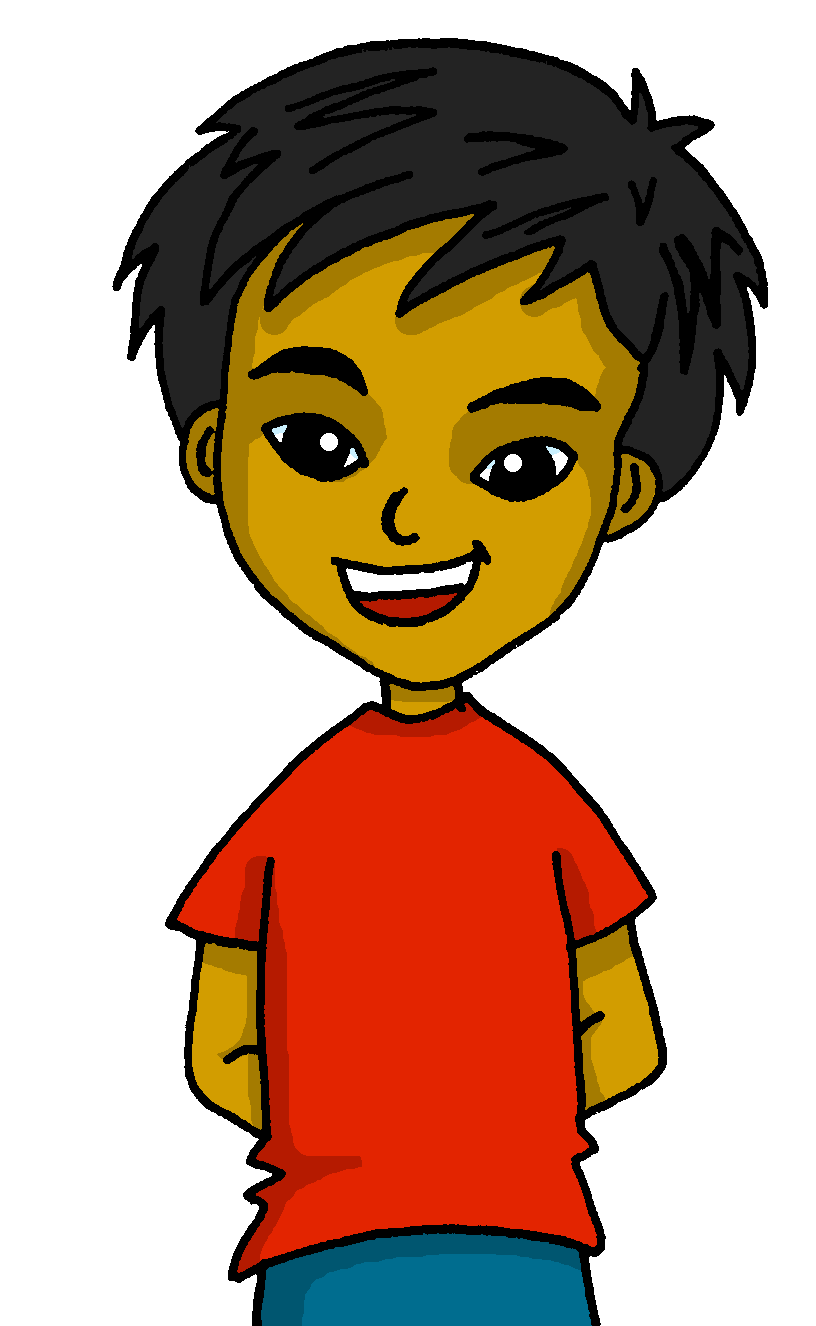 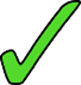 Ángela
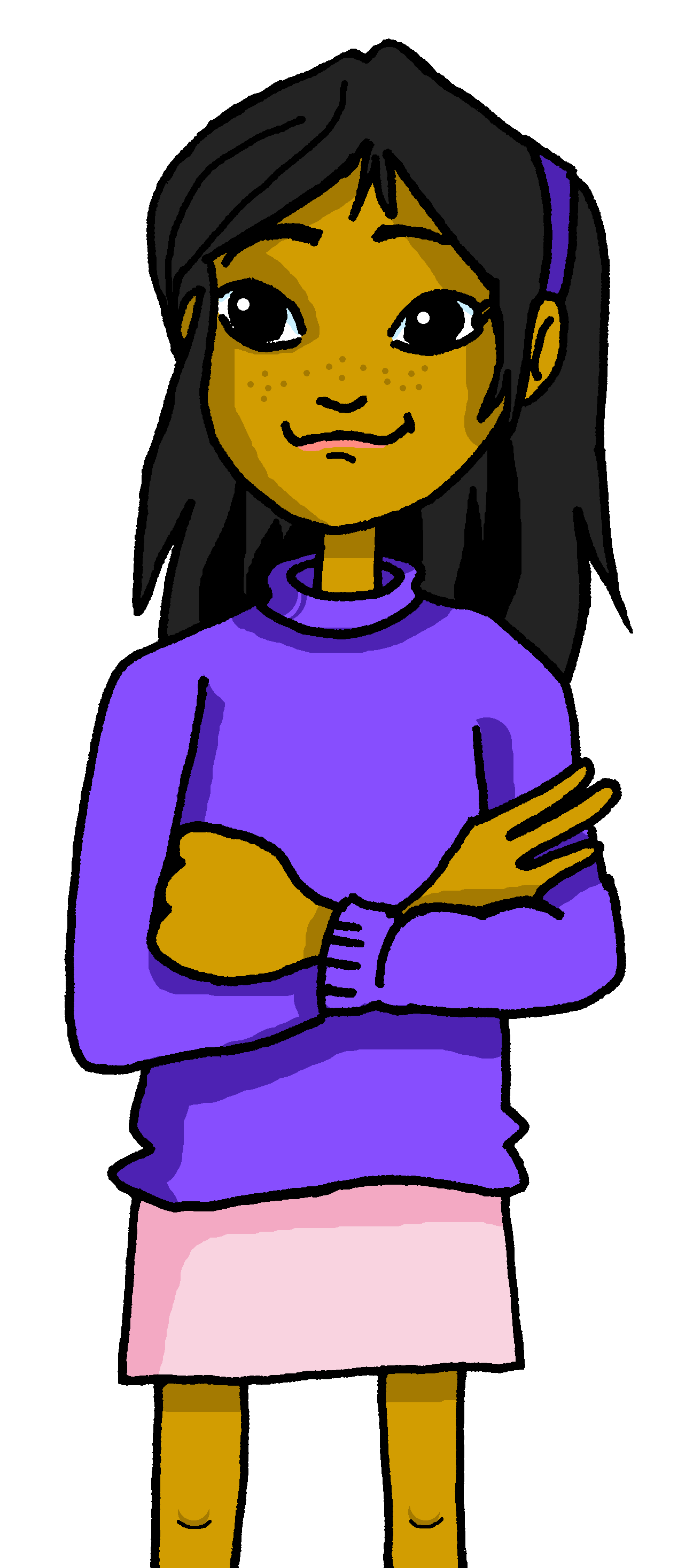 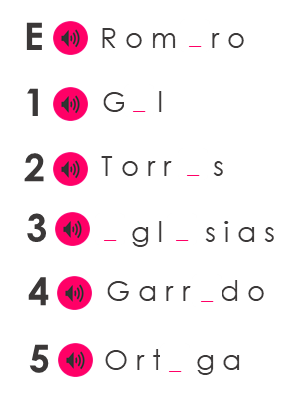 e
Escucha. Fill the gaps with [e] or [i].
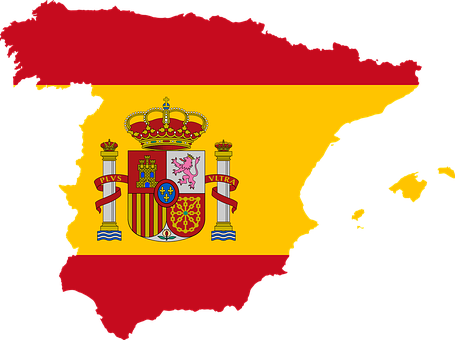 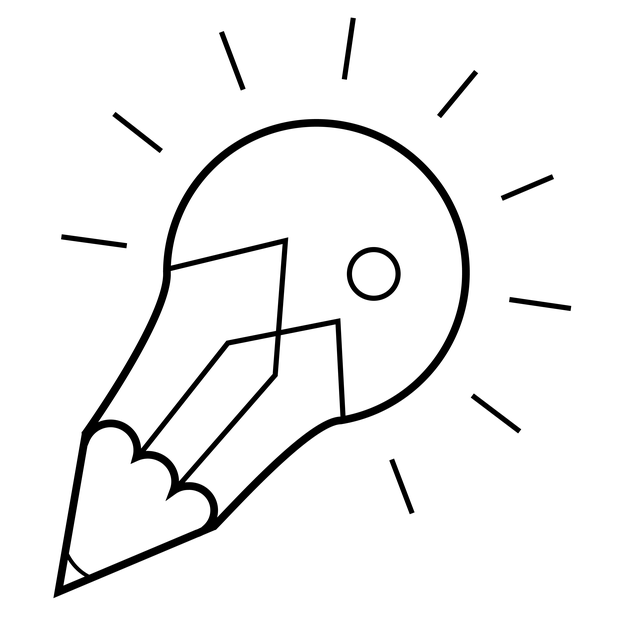 Don’t
These are all popular surnames in Spain!
forget capital letters and full stops!
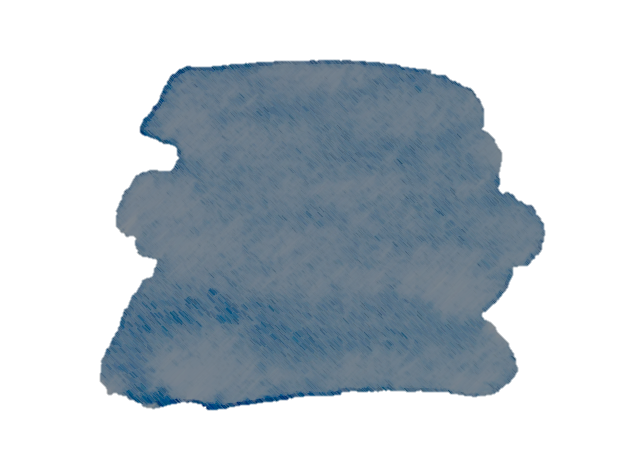 14
Describing me and others
amarillo term 1
Amarillo term 1 week 4
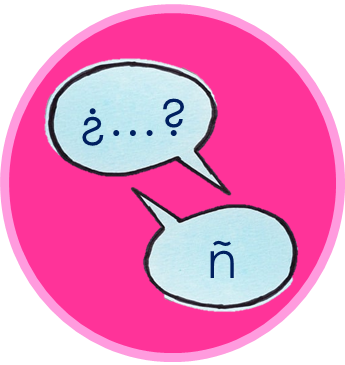 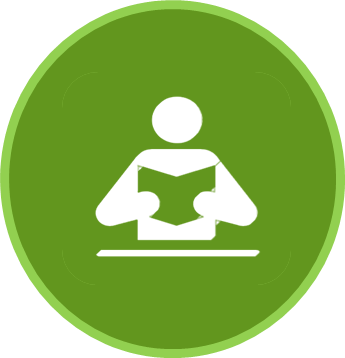 Person B. (Person A – see previous page.)
leer
Now your turn to be the teacher. Read the sentence in English.If your partner answers correctly, ask for the following sentence. You can help your partner 😊!
Translate the sentences your partner is going to ask you (you can use the hints ⬇). If you make a mistake, you will start from the bottom again!
4
H_ _ e_t_y   p_rd_d_.
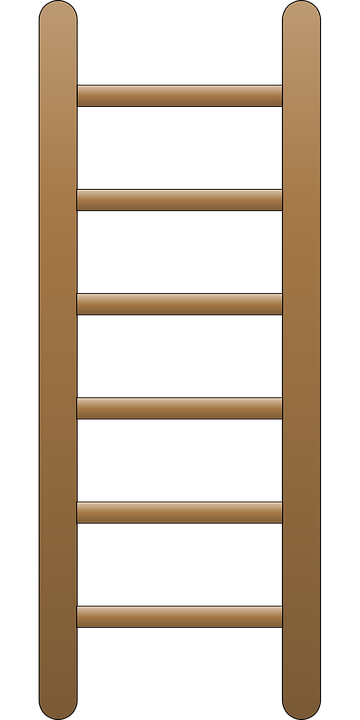 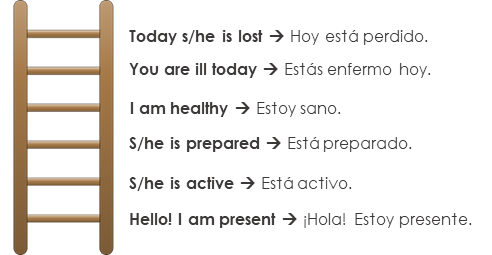 E_t_ _   pr_p_r_d_   h_y.
E_t_    a_t_v_.
E_t_ _   en_ _ rm_.
E_t_y    s_n_.
¡H_l_! E_t_   aus_nt_.
hablar
Escribe. Write the English meaning of está for each sentence:
Pedro está allí.
__________________________________________________.
Pedro  		there.
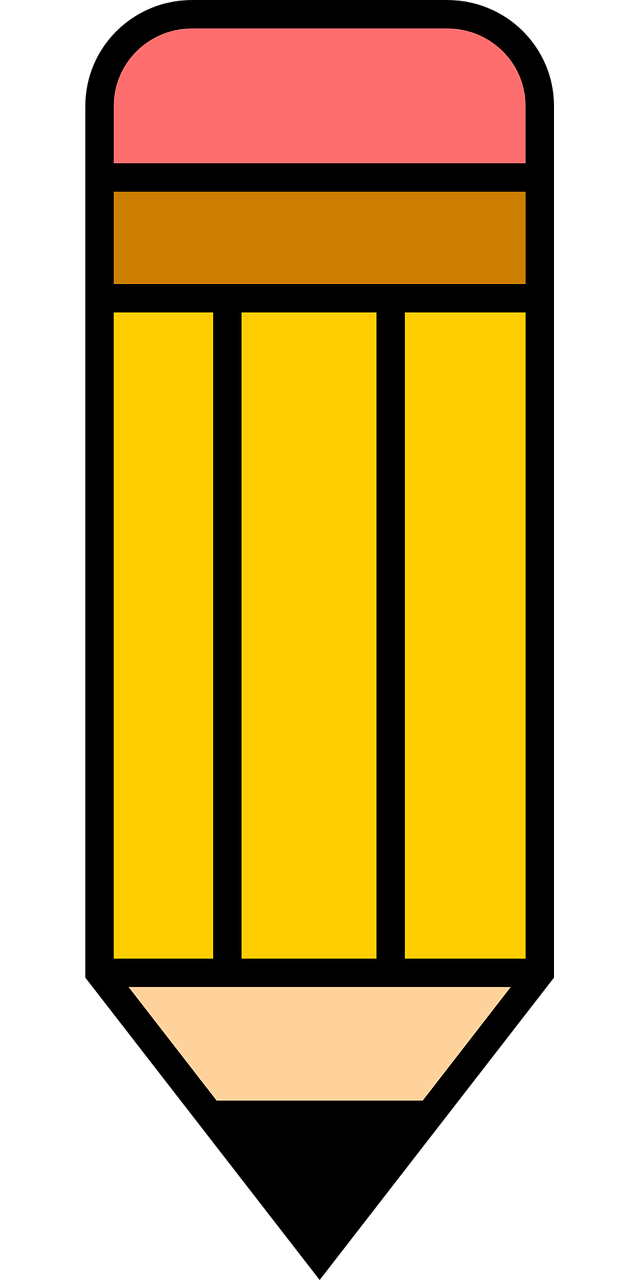 El señor Valero está en clase. Está preparado.
__________________________________________________.
Mr Valero  		in class.           ready.
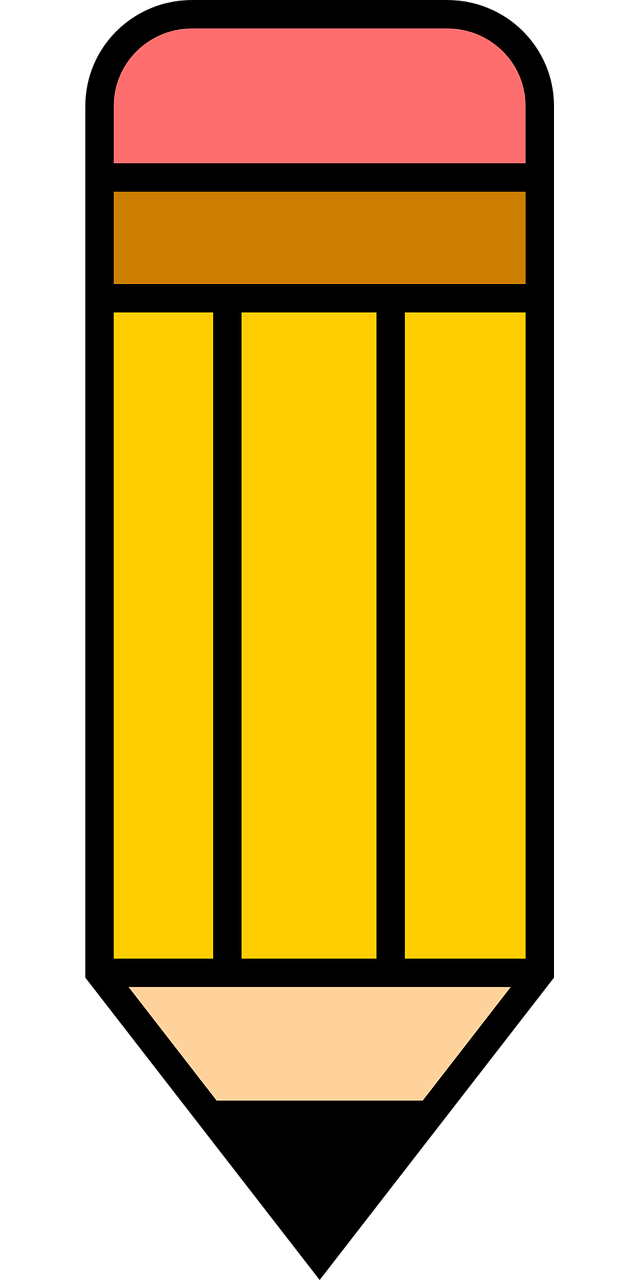 ¿Rita? No, está en casa.
__________________________________________________.
¿Rita? No,               at home.
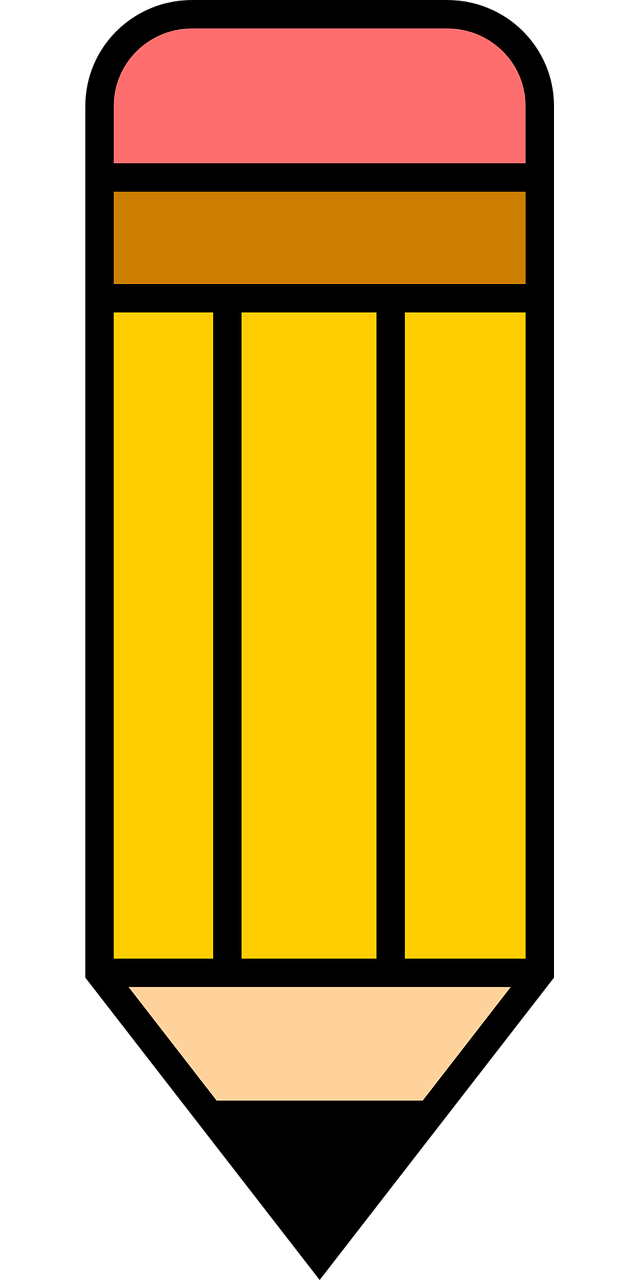 ¿Cómo está Martín? Está positivo hoy.
__________________________________________________.
How 		Martin today?           positive today.
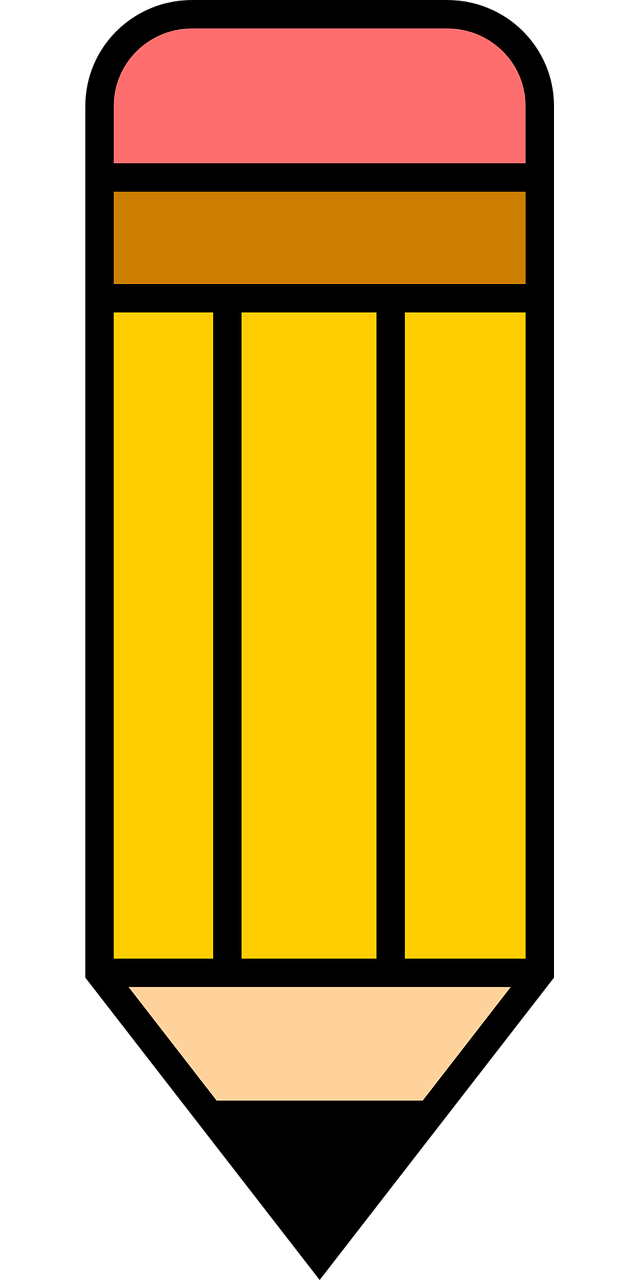 ¿Belén está preparada? No, está perdida.
__________________________________________________.
Belen ready? No,            lost.
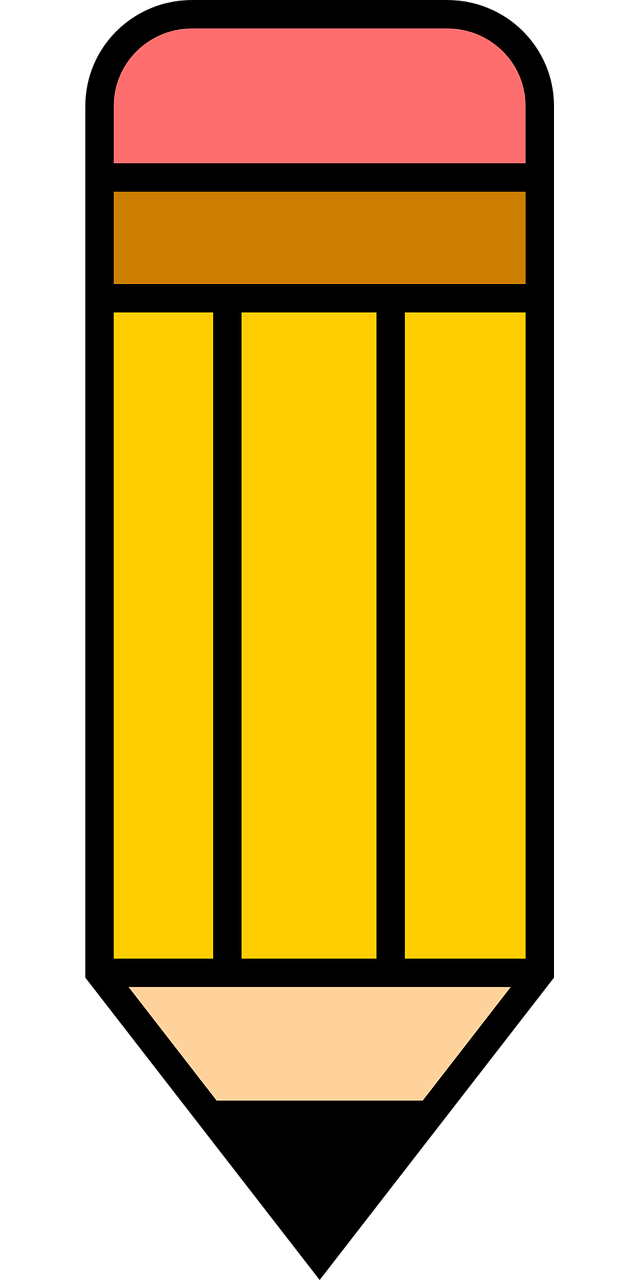 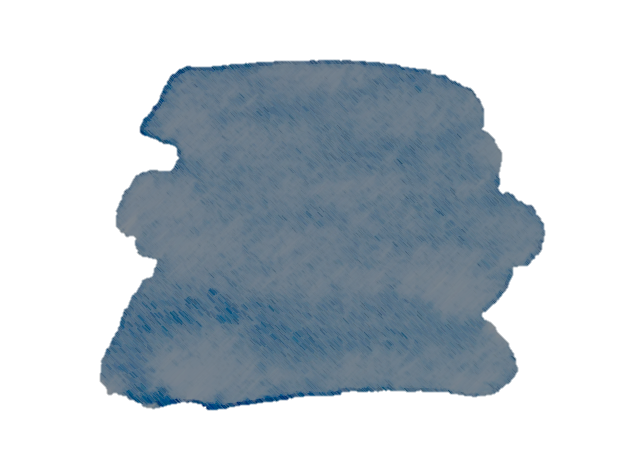 15
Describing me and others
amarillo term 1
Amarillo term 1 week 4
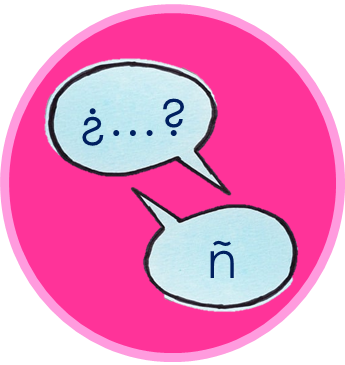 escribir
Habla y describe* a la persona*.
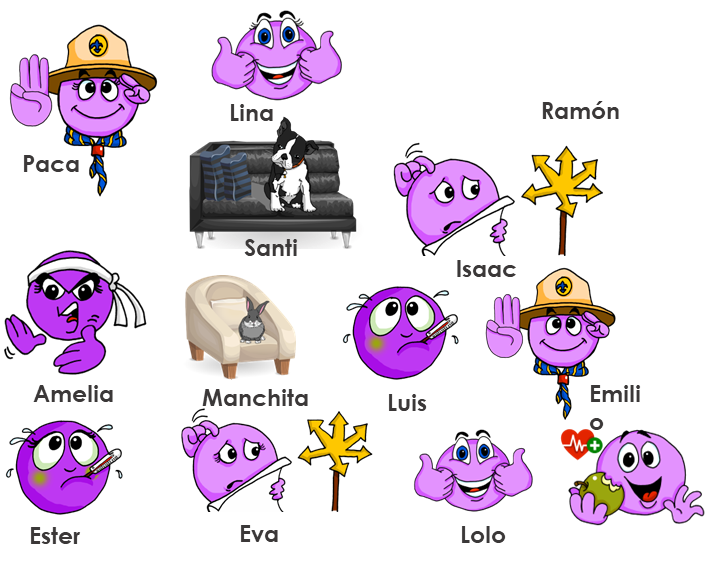 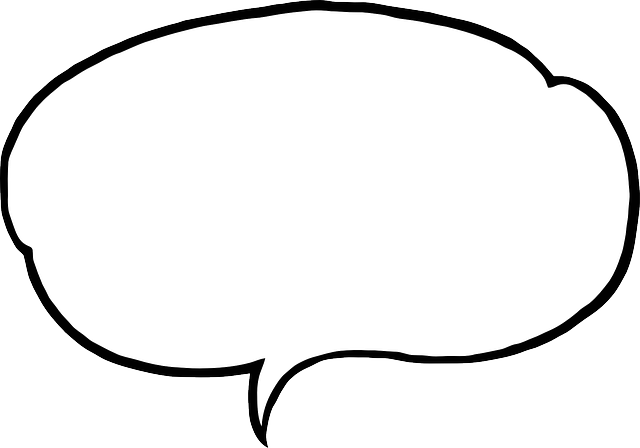 ¿Cómo estás hoy en clase?
4
describe = describe
la = the	persona = person
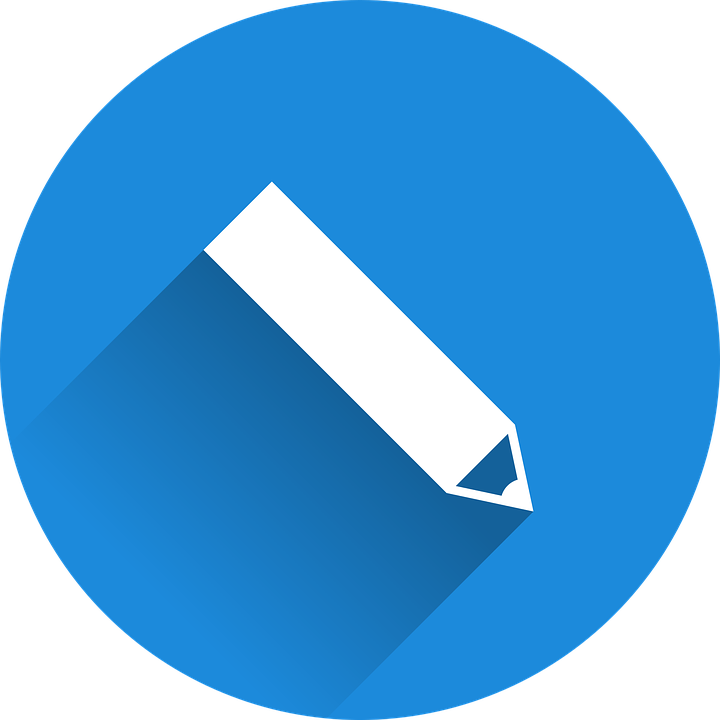 Escribe. Translate the sentences.
Manchita is ill today.
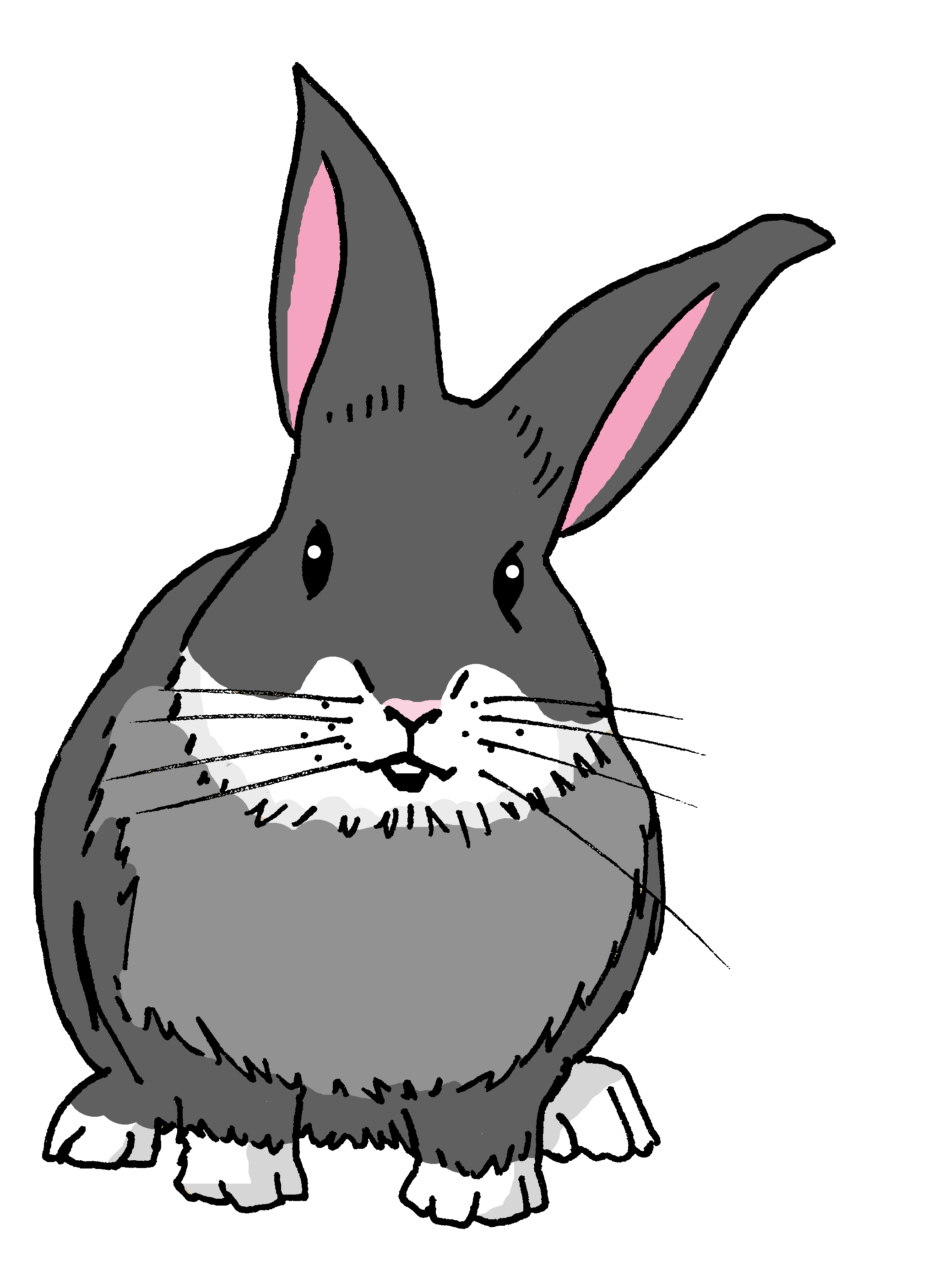 hablar
__________________________________________________.
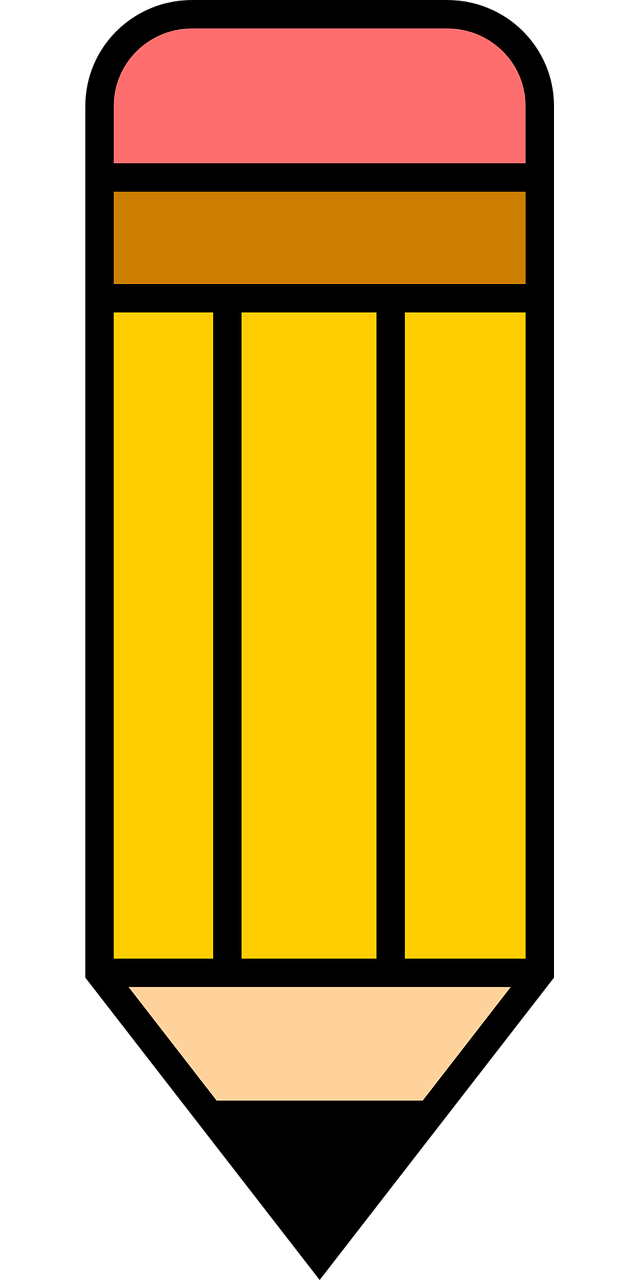 Santi is annoying at home.
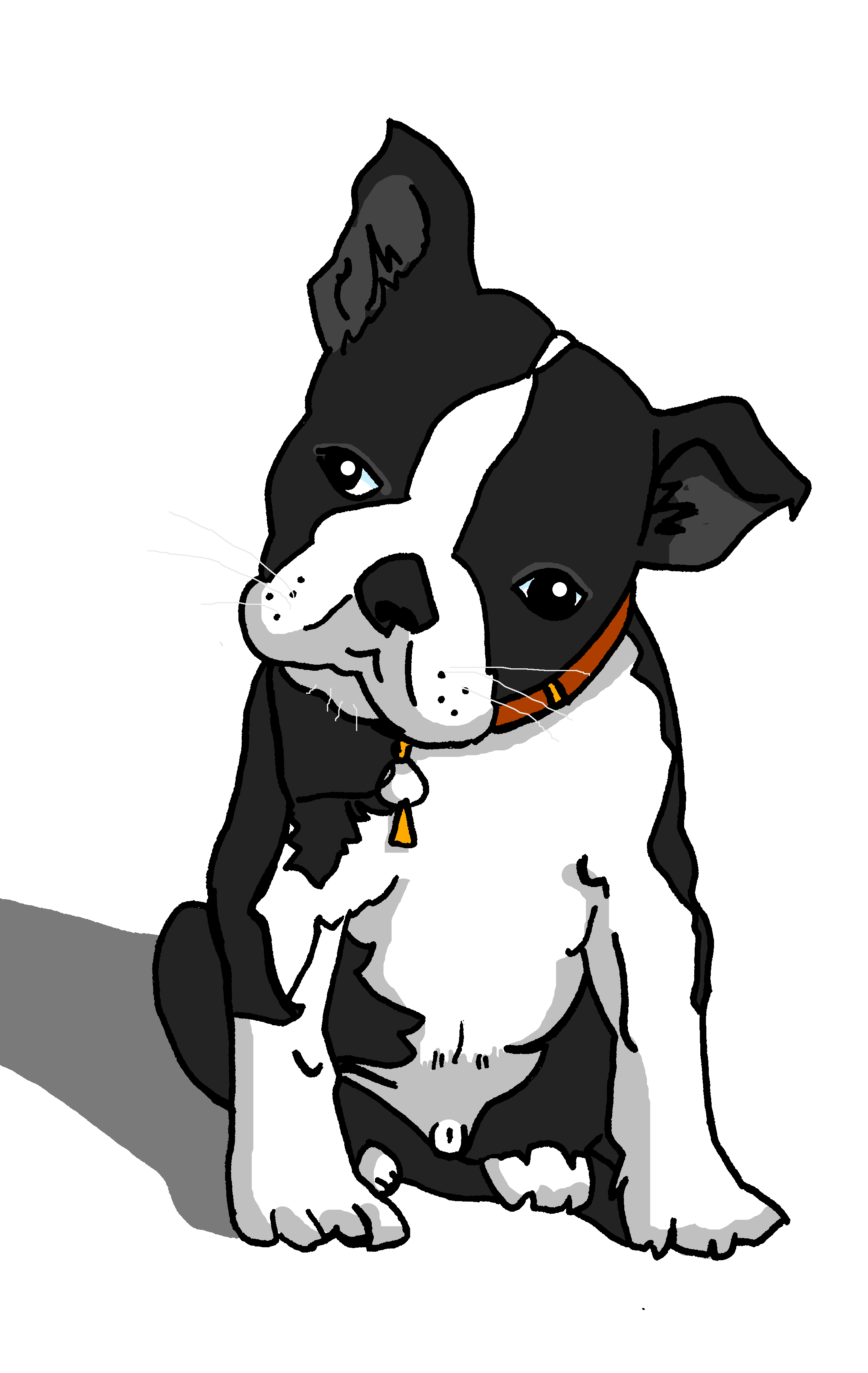 __________________________________________________.
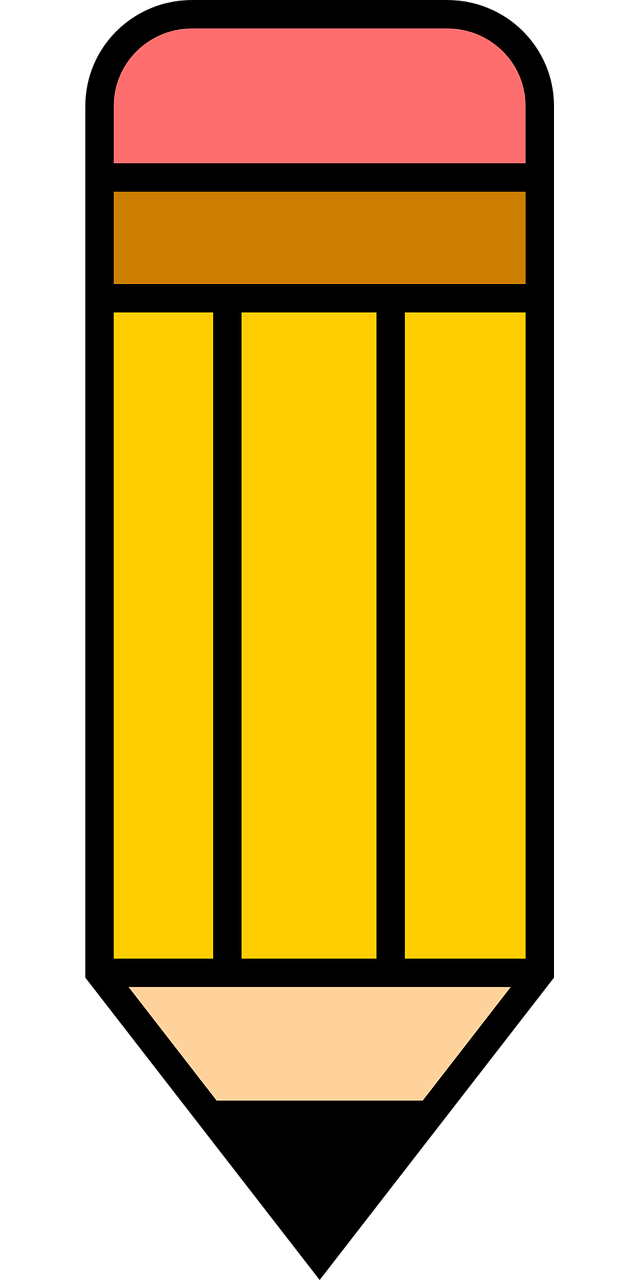 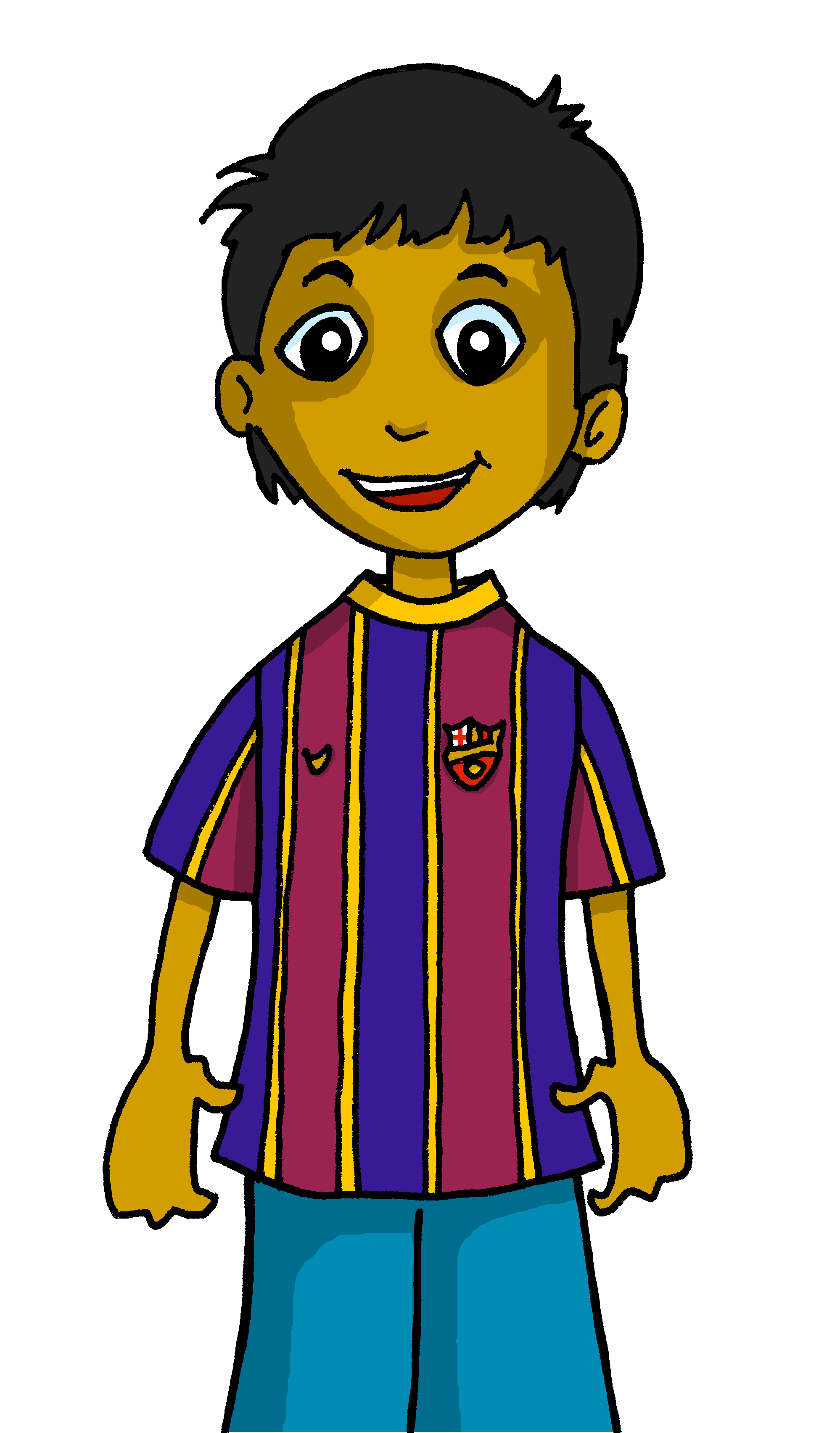 Rubén is positive now.
__________________________________________________.
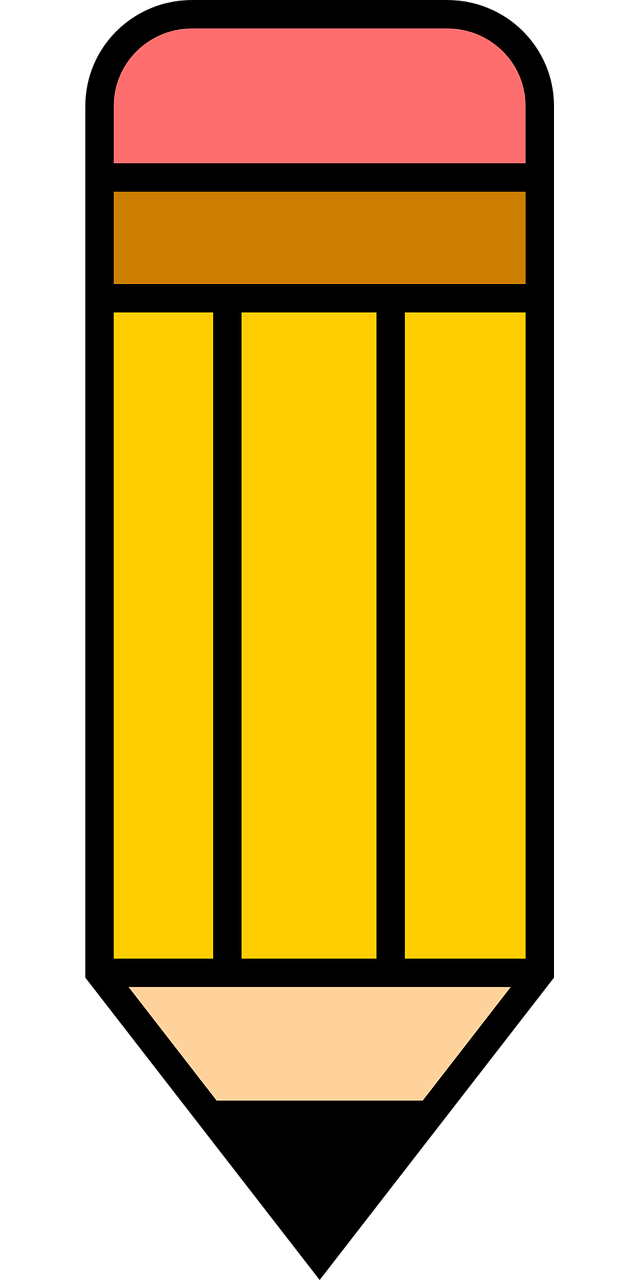 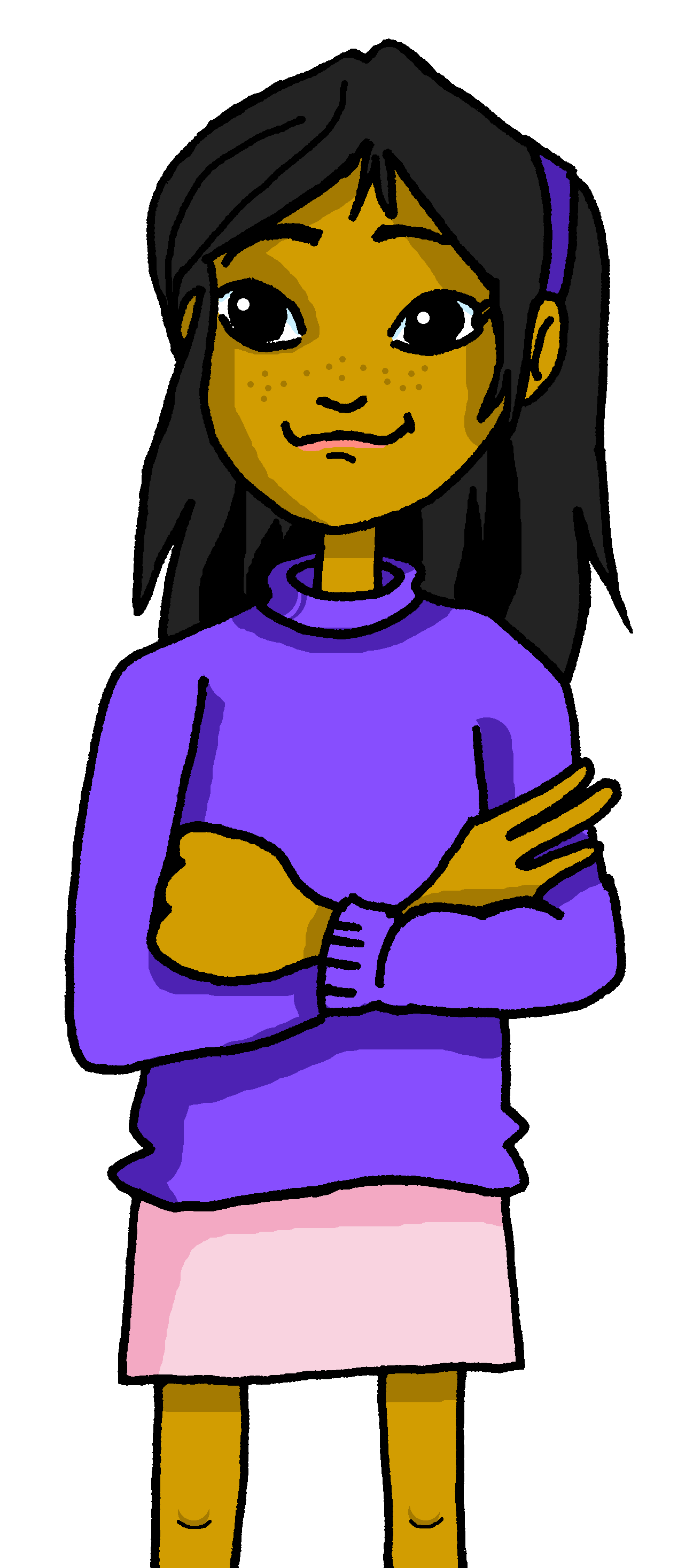 Ángela is comfortable in class.
__________________________________________________.
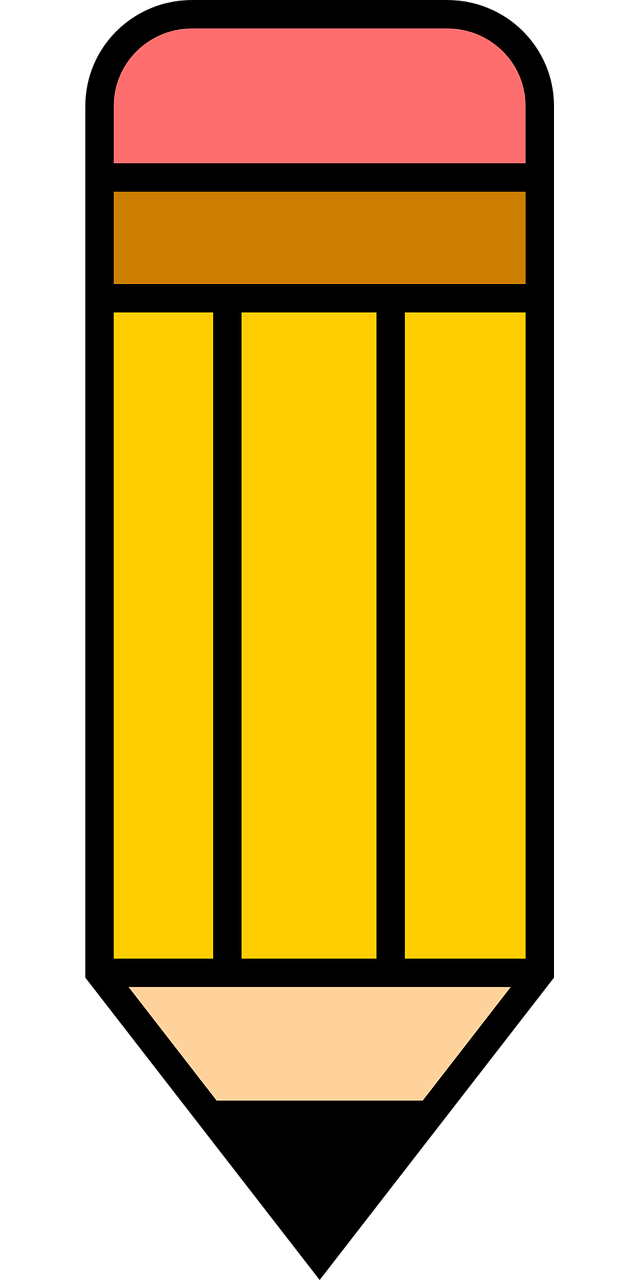 Úrsula is ready now.
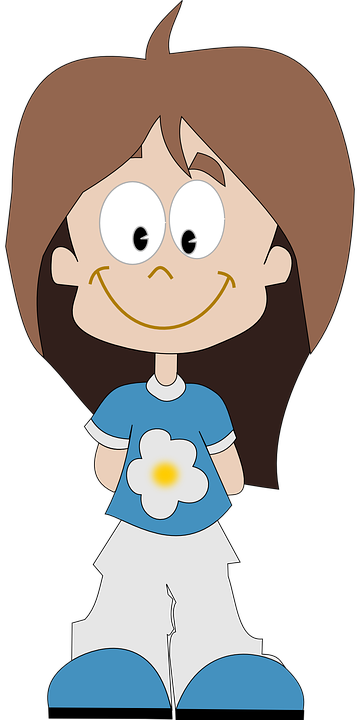 __________________________________________________.
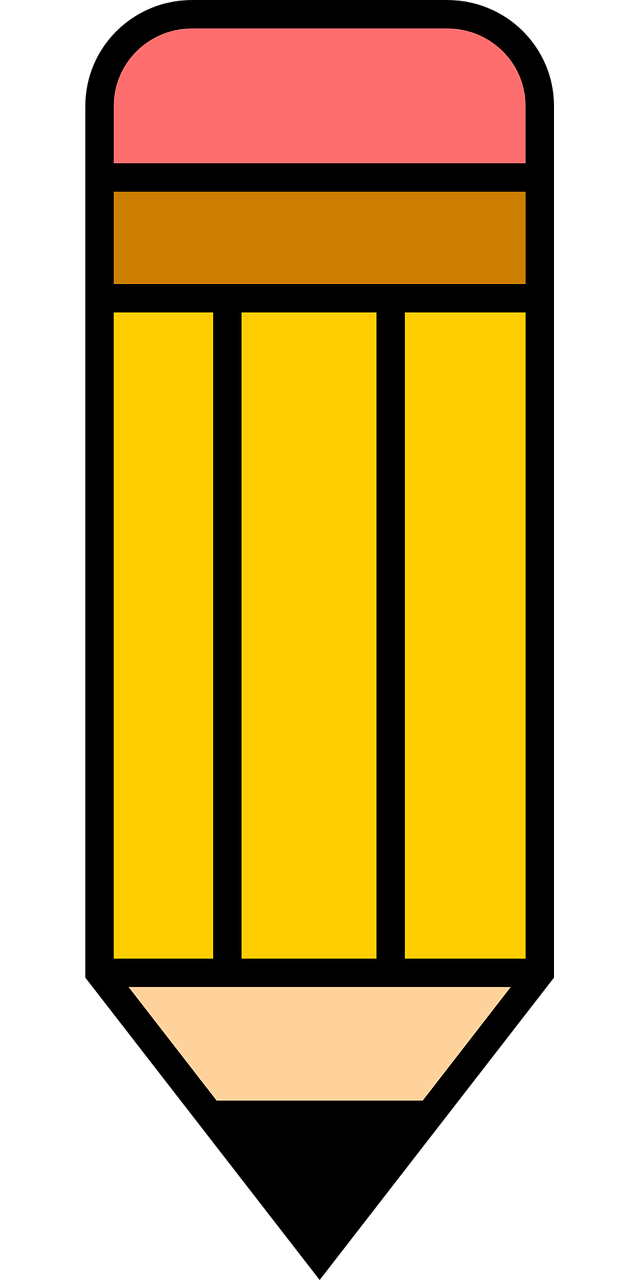 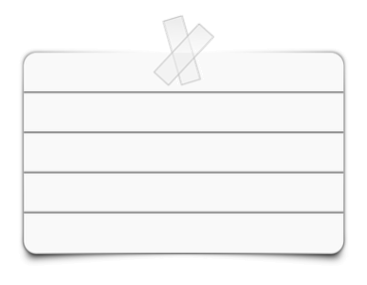 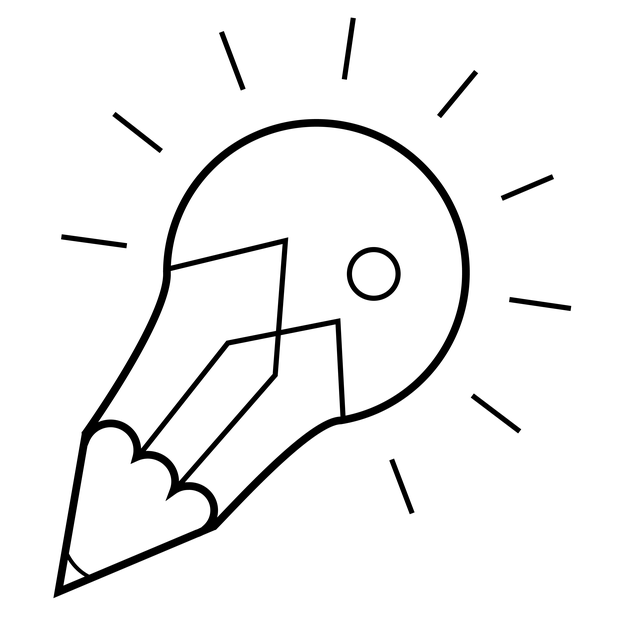 Pay careful
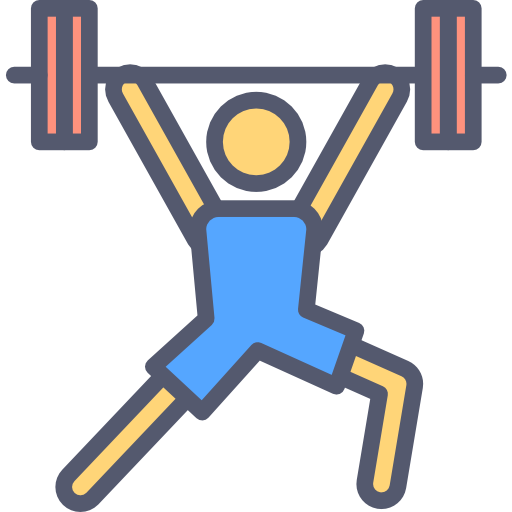 attention to ensure you use the correct ending (-o OR –a)
[I am]…
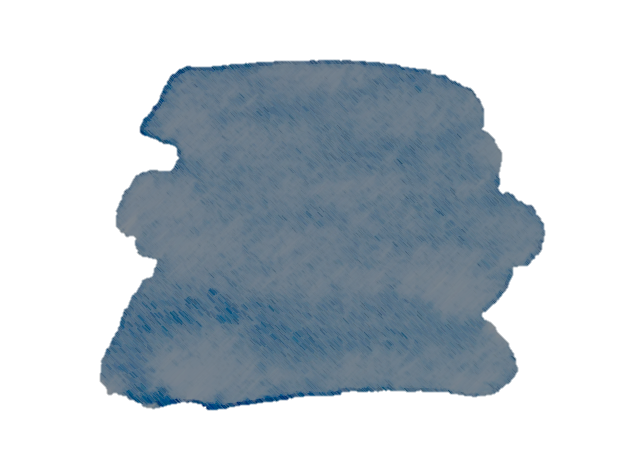 16
Describing me and others
amarillo term 1
Amarillo term 1 week 5
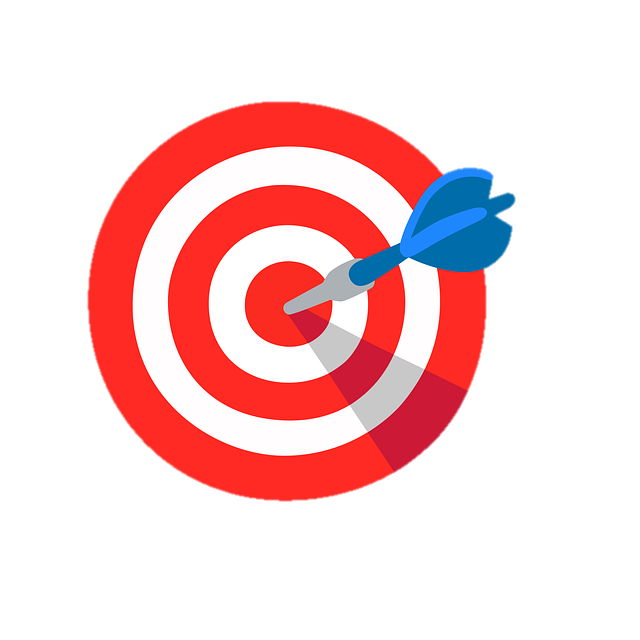 Describing how I’m feeing
Describing how someone else is feeling
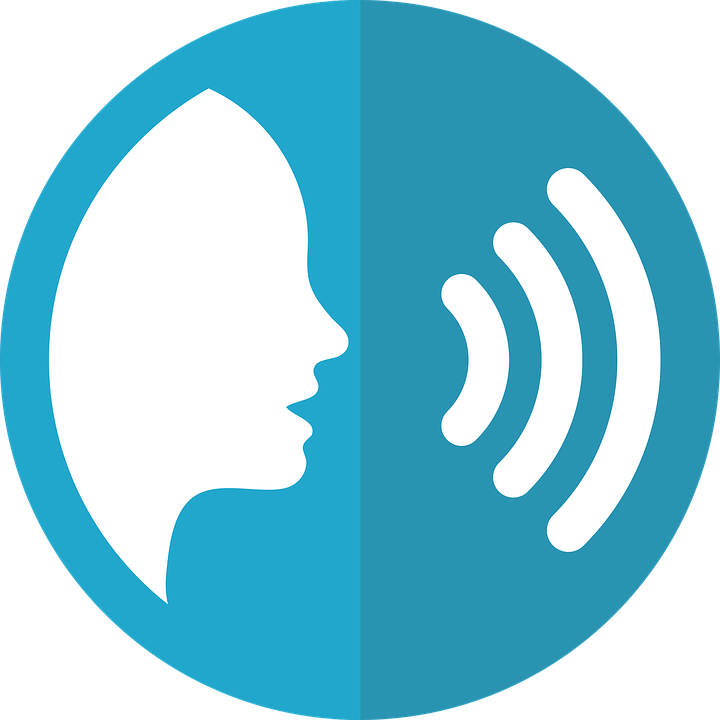 pronunciar
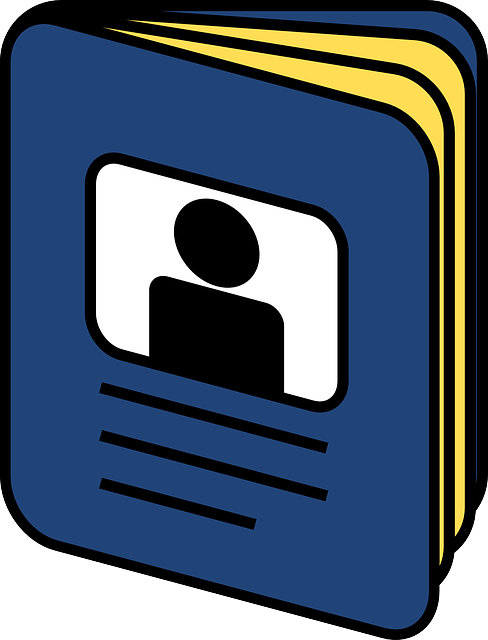 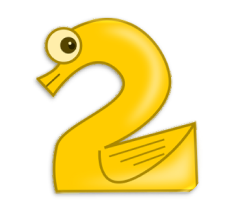 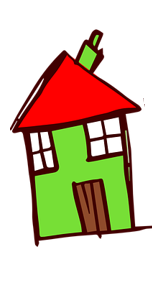 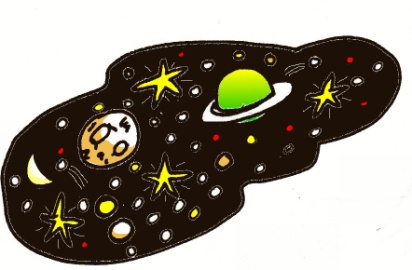 Asking questions
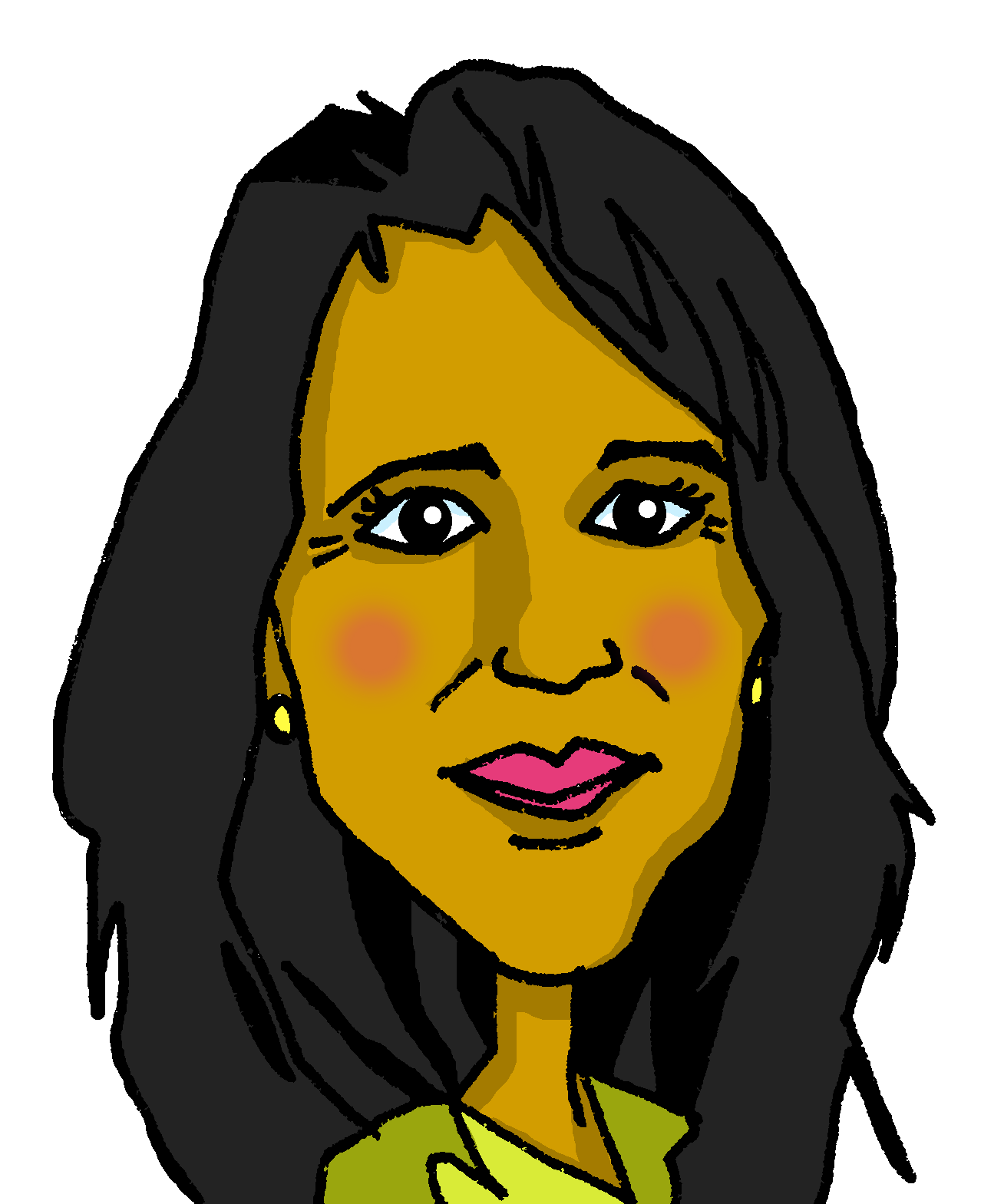 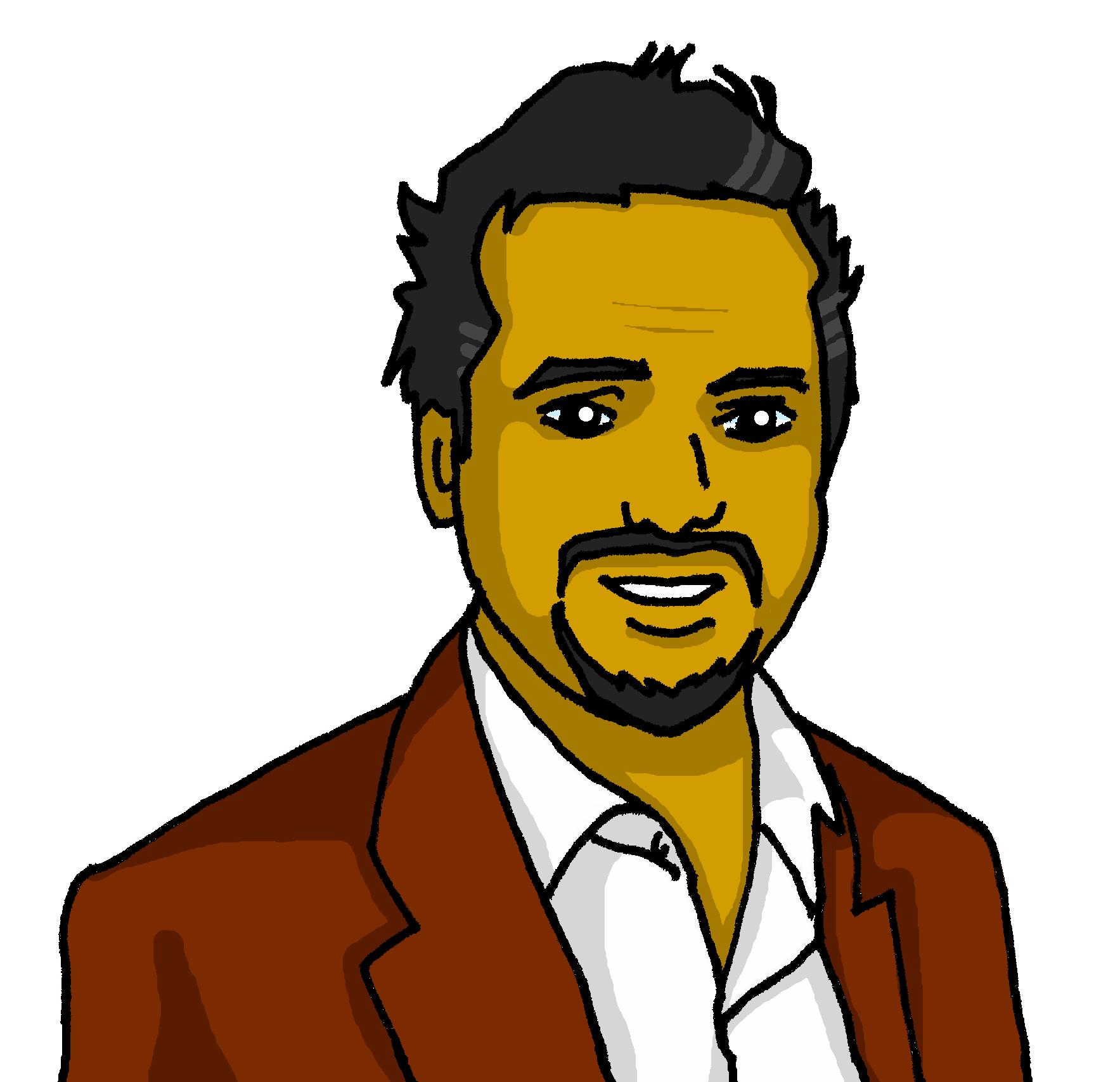 5
casa
universo
dos
Pedro
Elena
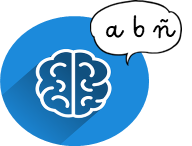 Write down the key language for this week.
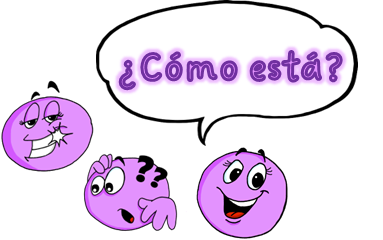 vocabulario
Gender and agreement on adjectives
Adjectives that are masculine (end in ‘o’) 
change to an ‘a’ when the person or animal being described is female.
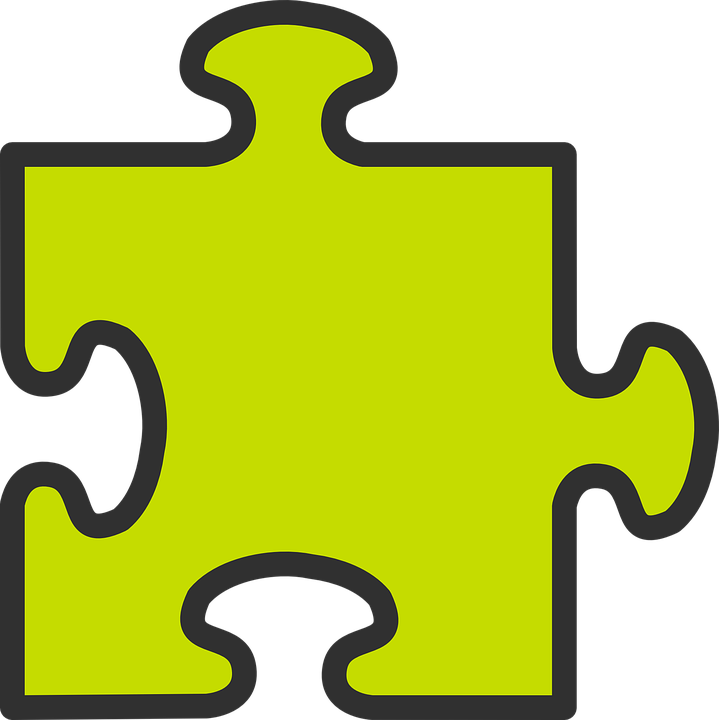 gramática
When an adjective ends in –e or -z it can describe a female and male person or animal. It does not change.
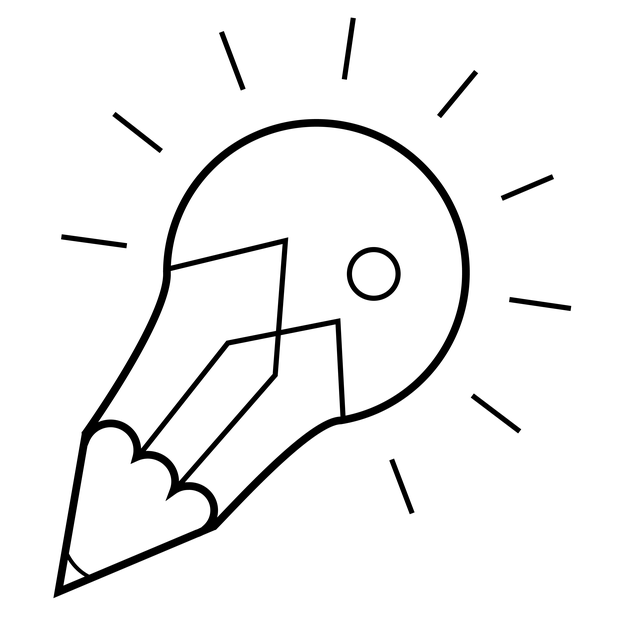 Translate the examples.
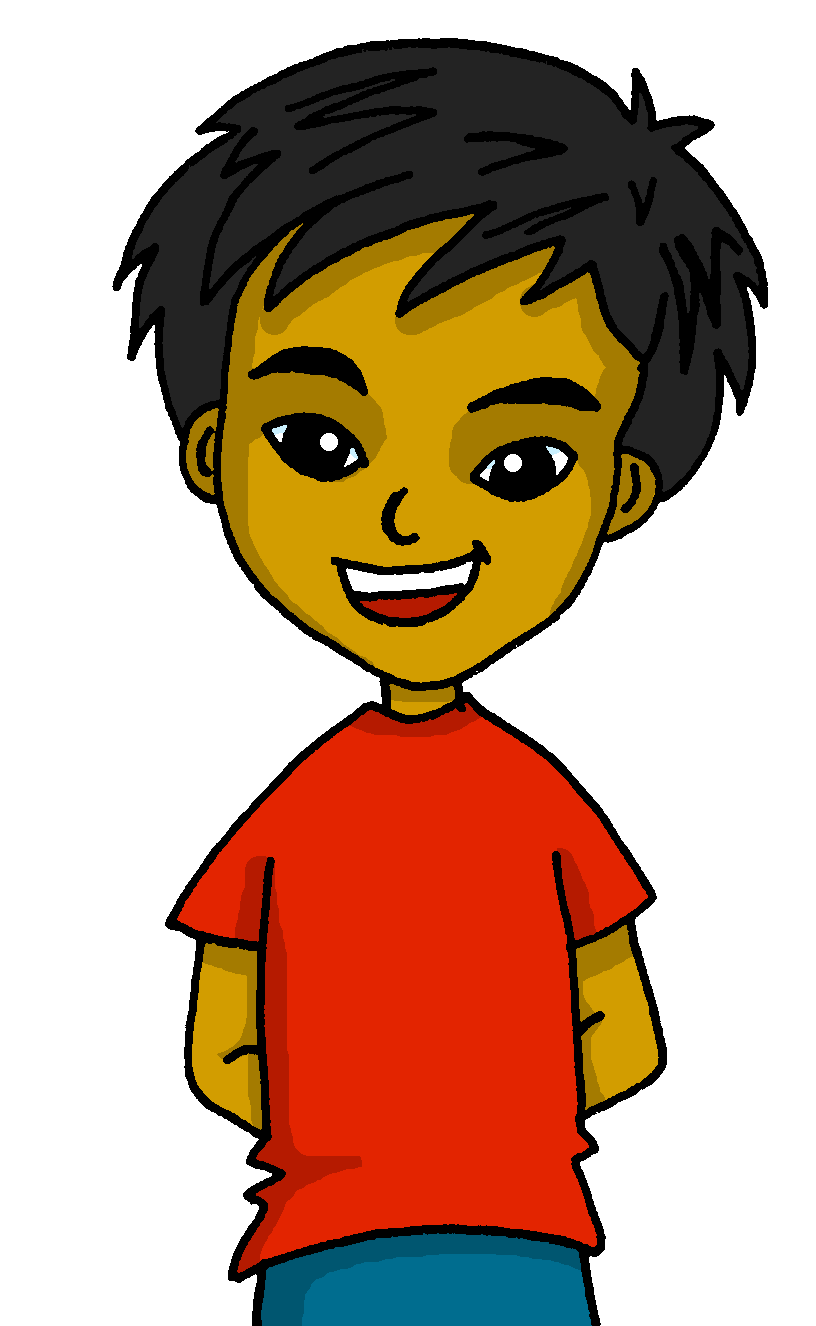 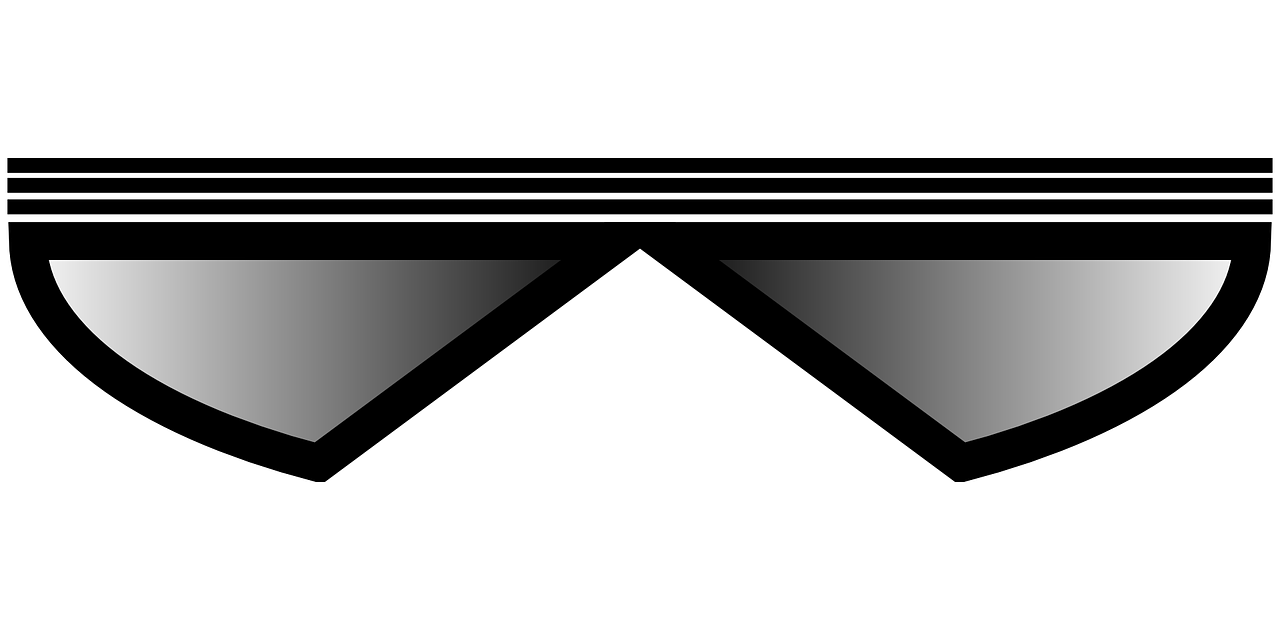 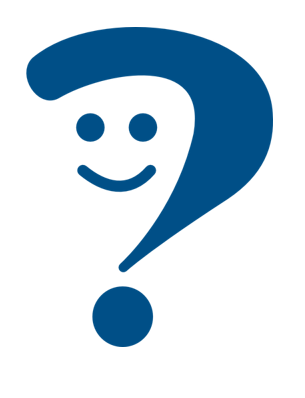 Quique está increíble.  _________________________.
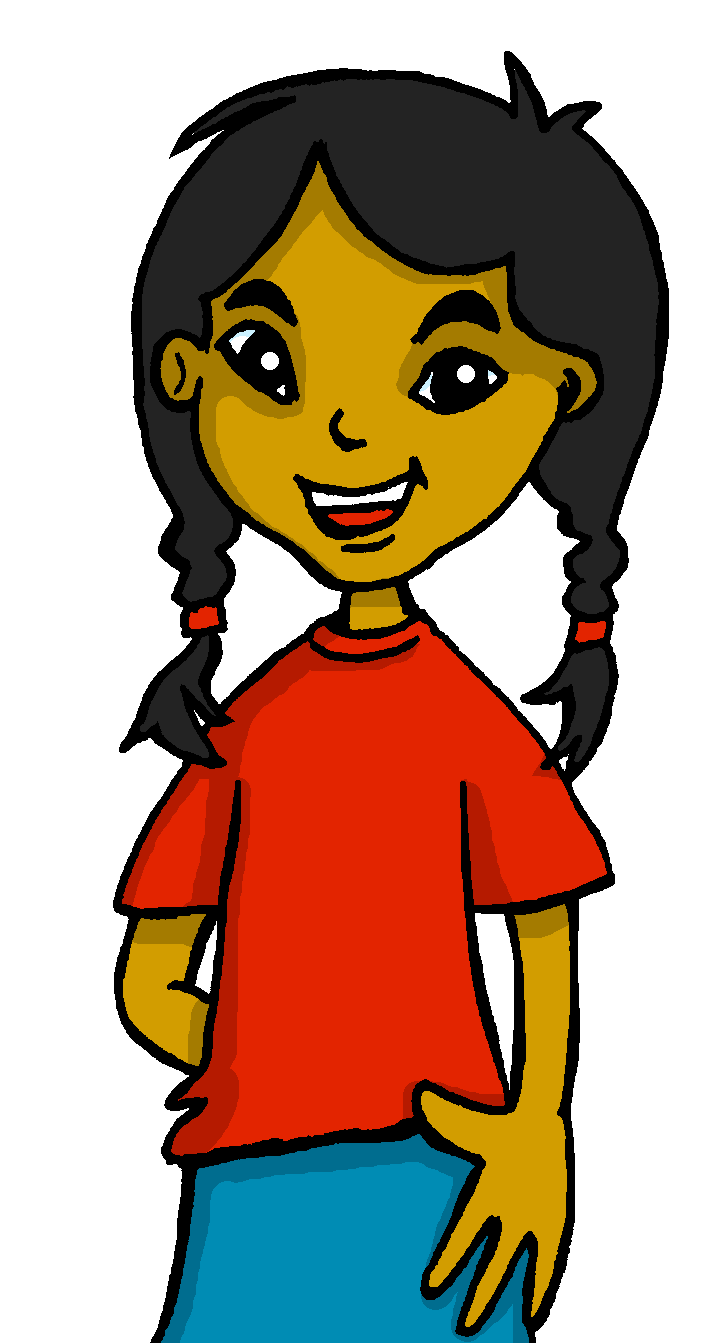 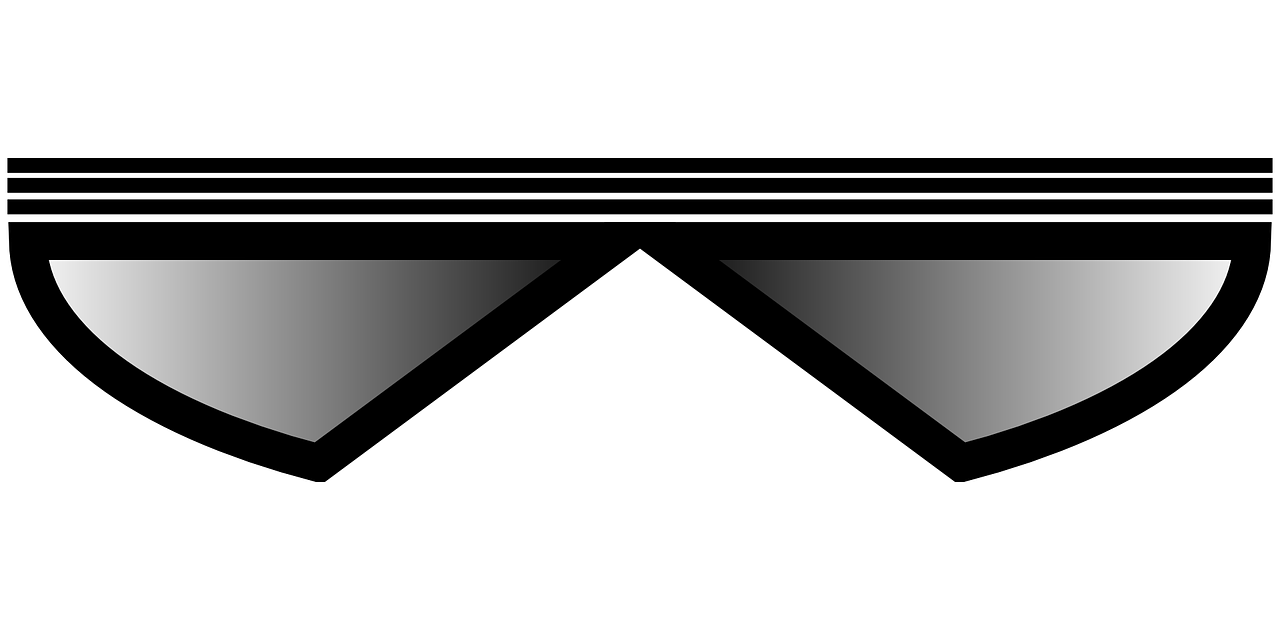 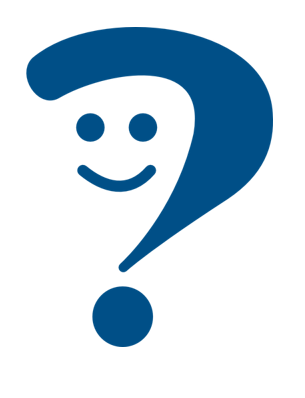 Sofía está increíble.    _______________________________.
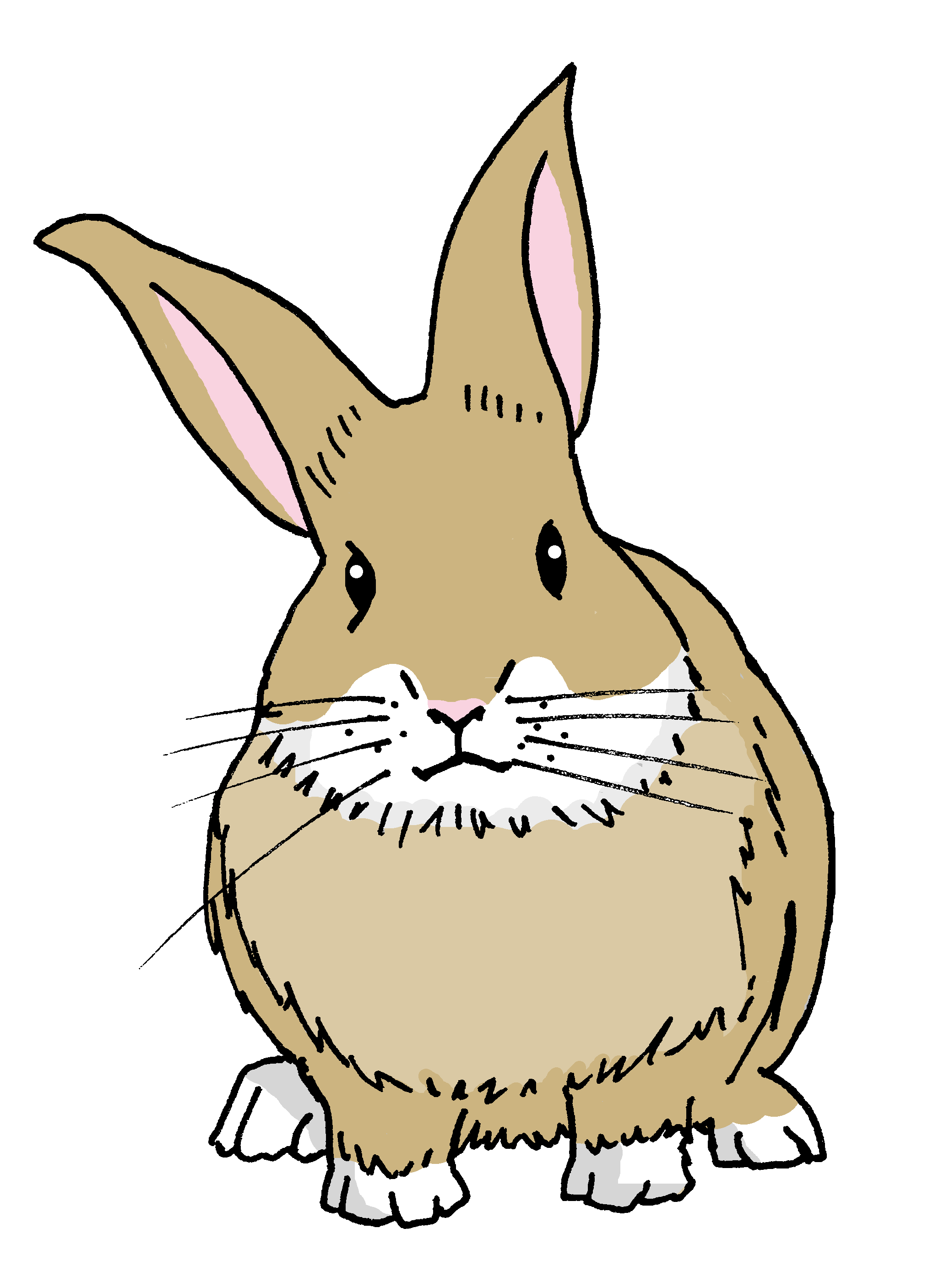 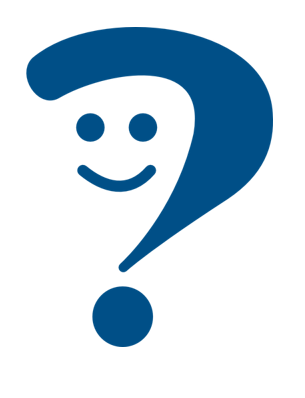 Pancho está feliz.    _______________________________.
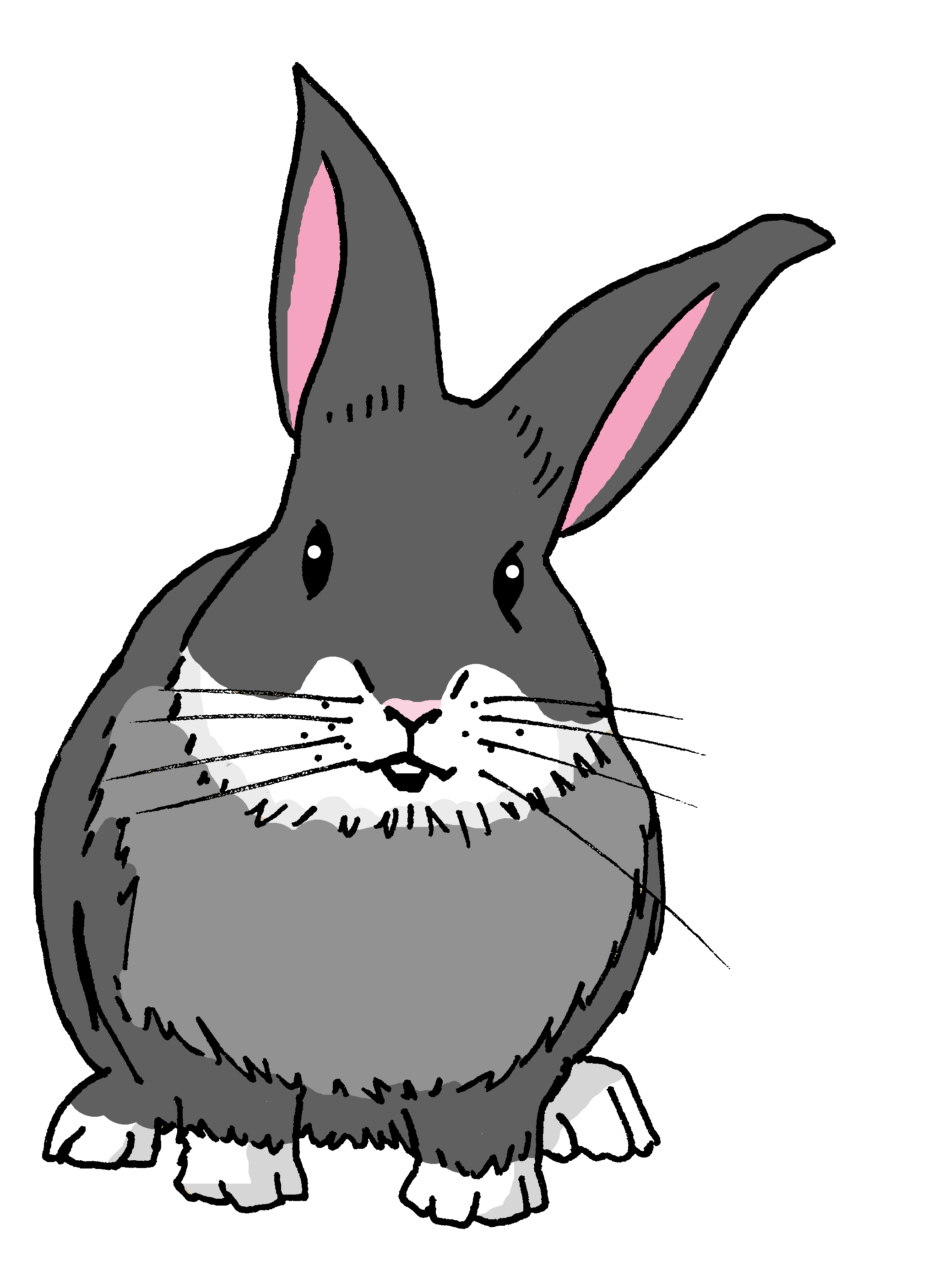 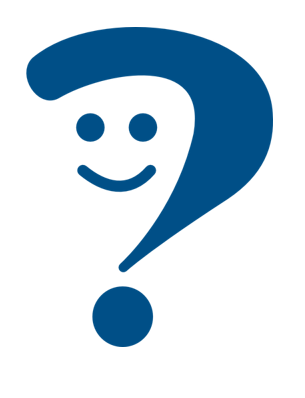 Manchita está feliz.    _______________________________.
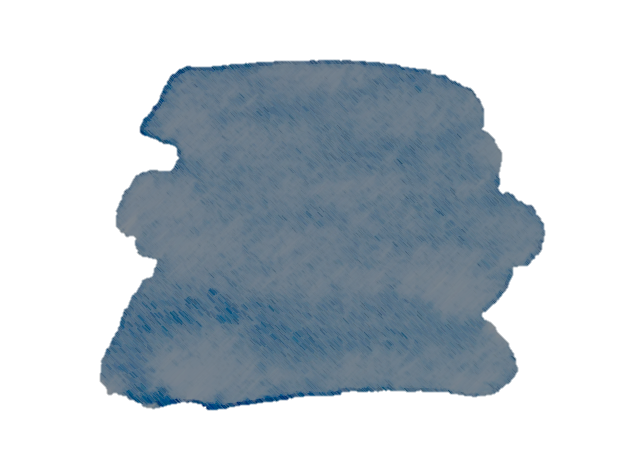 17
Describing me and others
amarillo term 1
Amarillo term 1 week 5
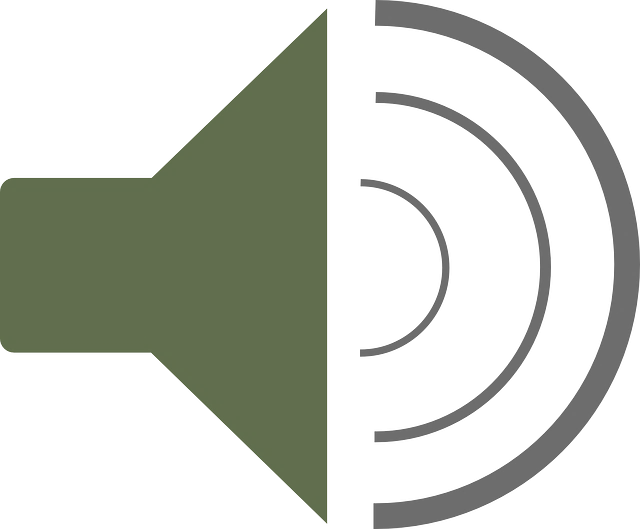 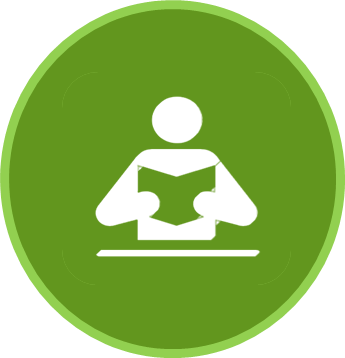 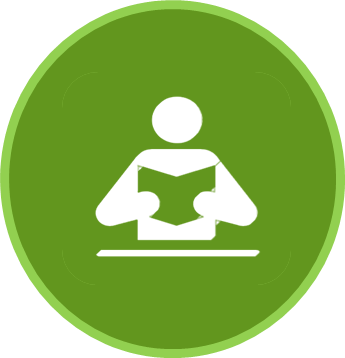 leer
leer
Lee. ¿Dónde está el instruso?
el instruso = the odd one out
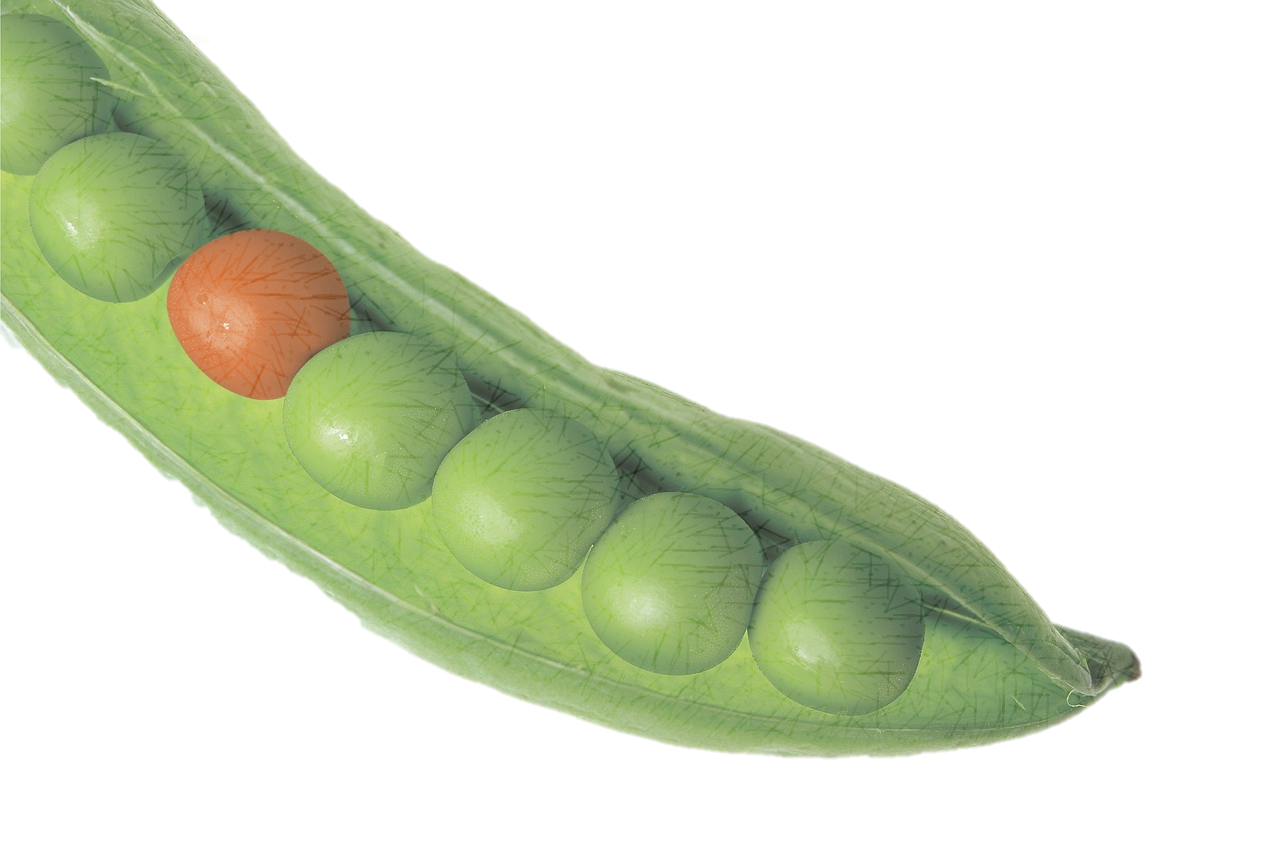 5
Lee. Is it Elena, Pedro or could it be either?
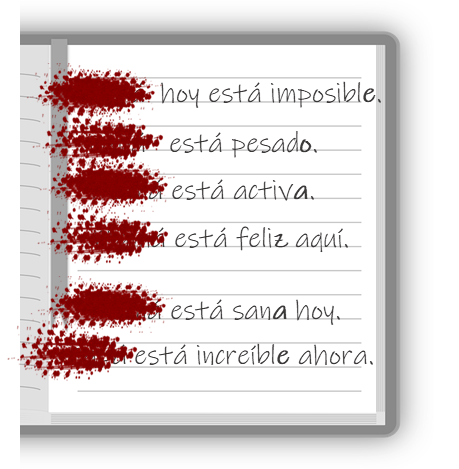 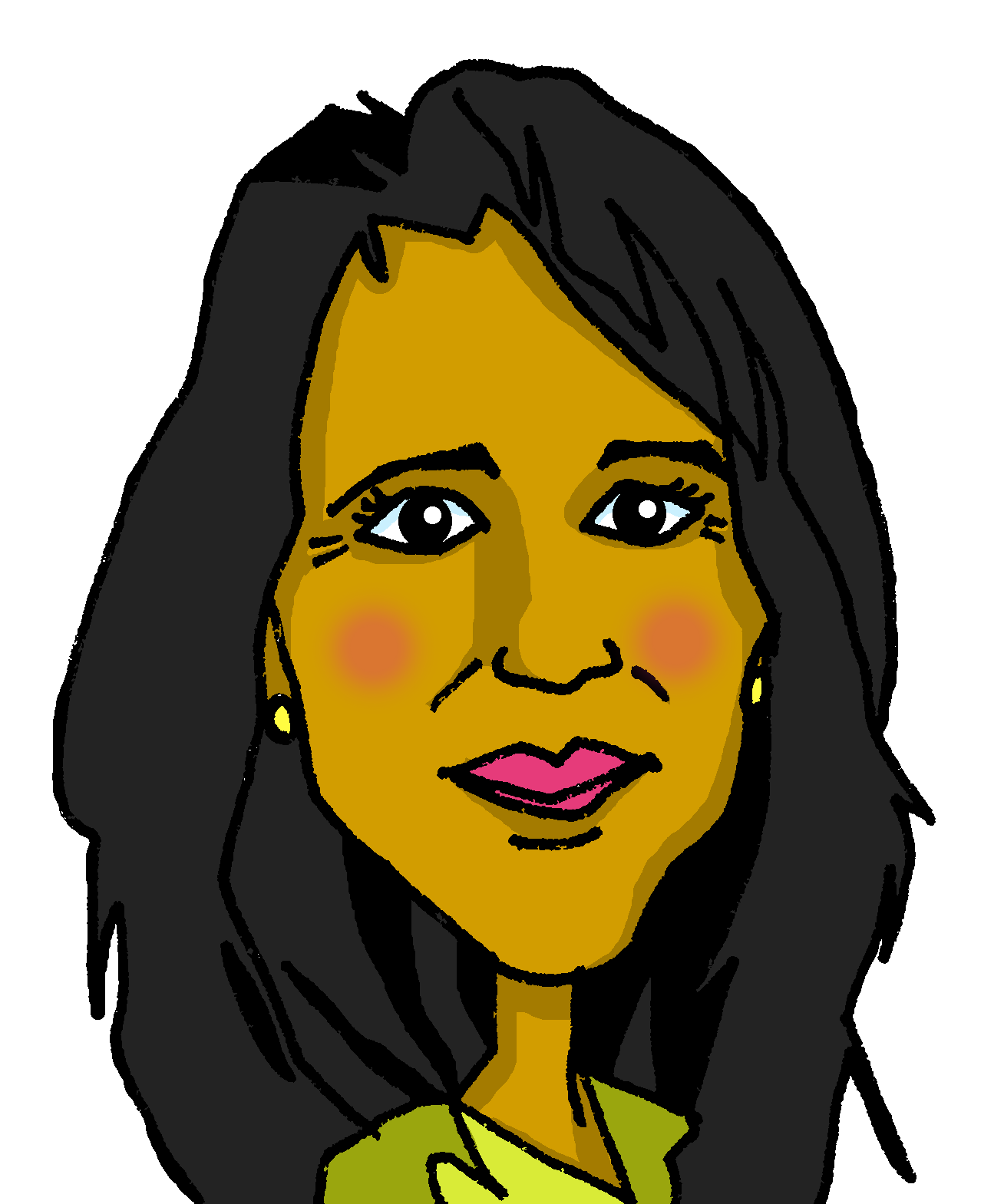 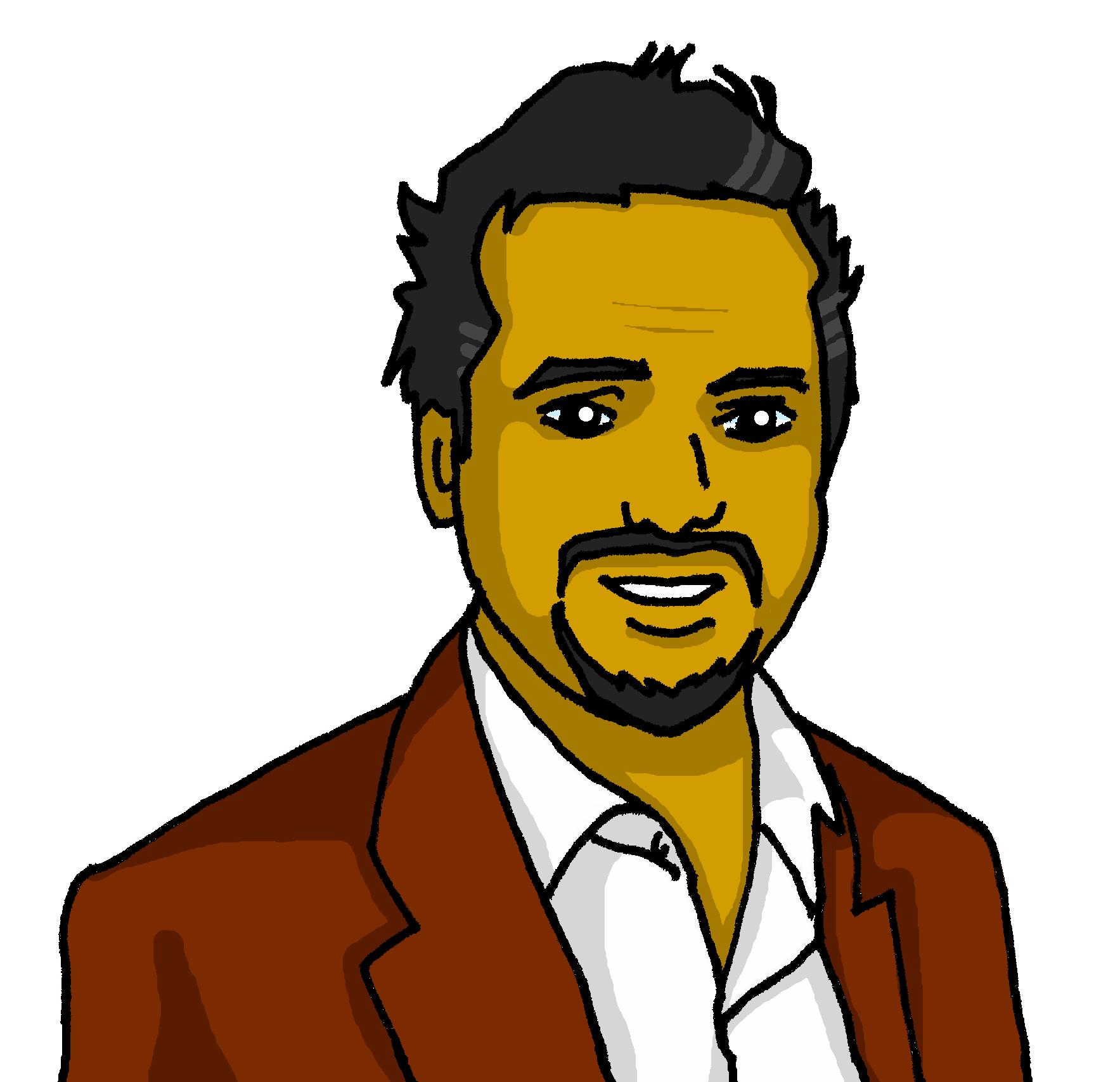 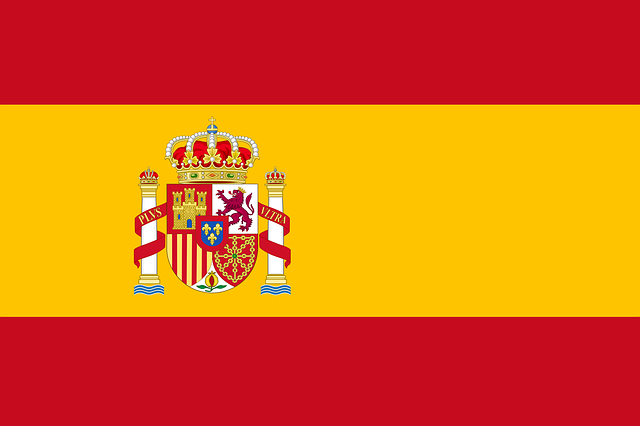 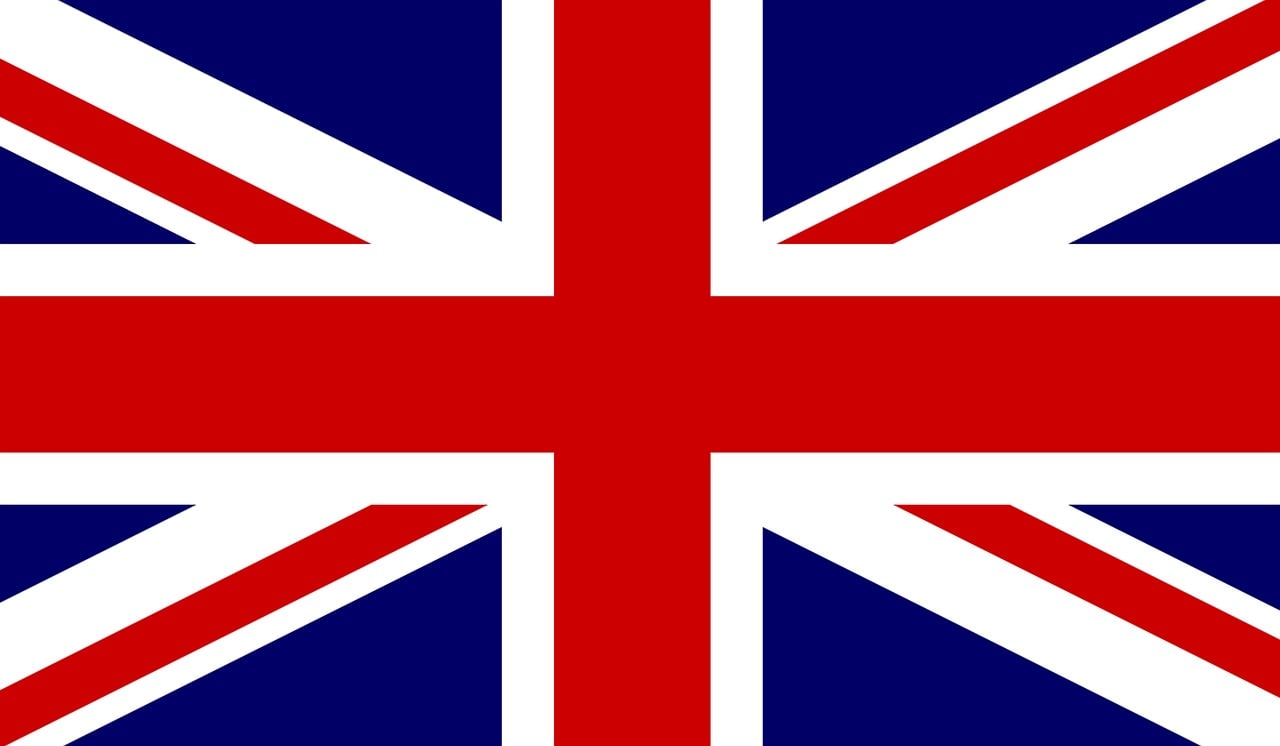 impossible
imposible
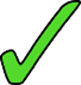 escuchar
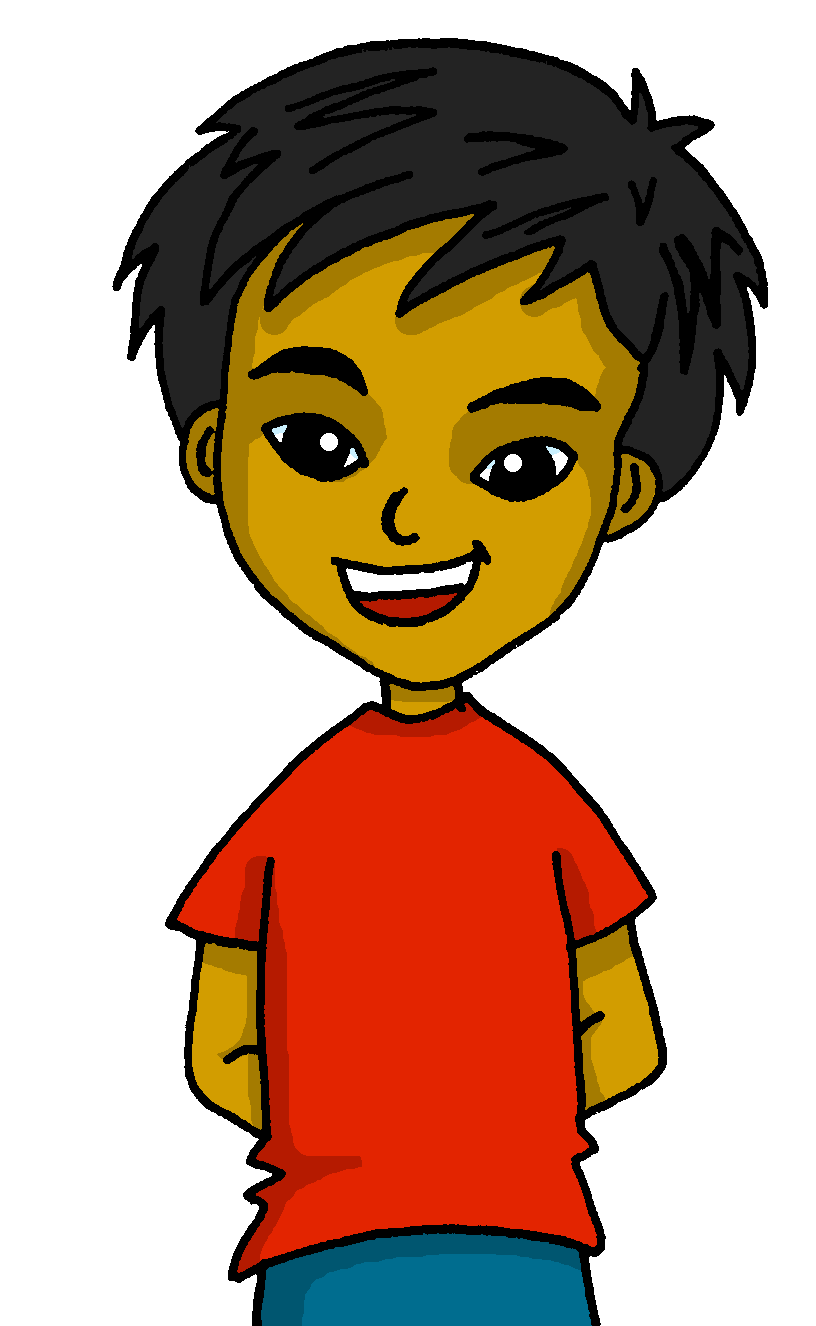 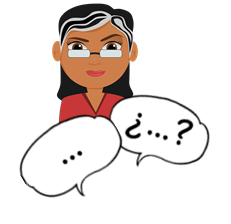 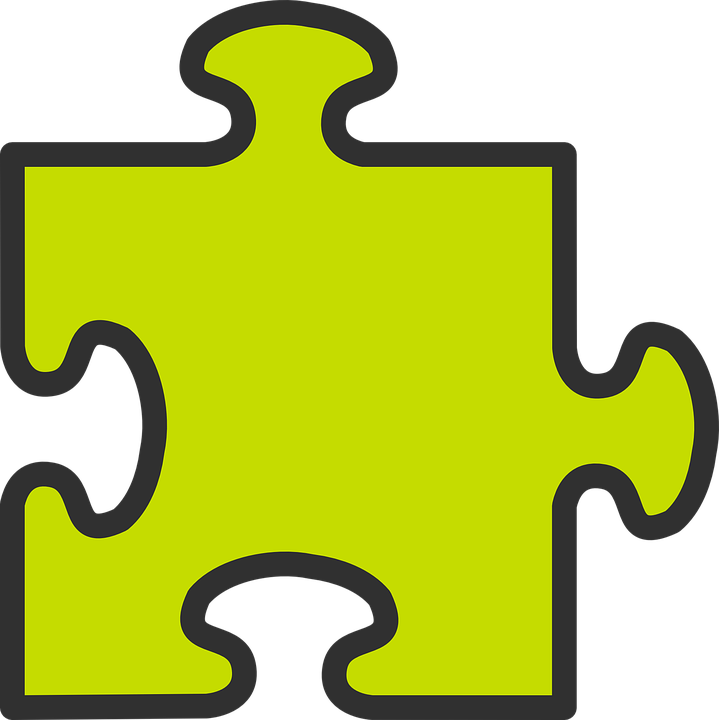 Escucha. Who is it?
Yes / No questions
Write the statement/question.
In Spanish, change a statement into a question by raising your voice at the end:
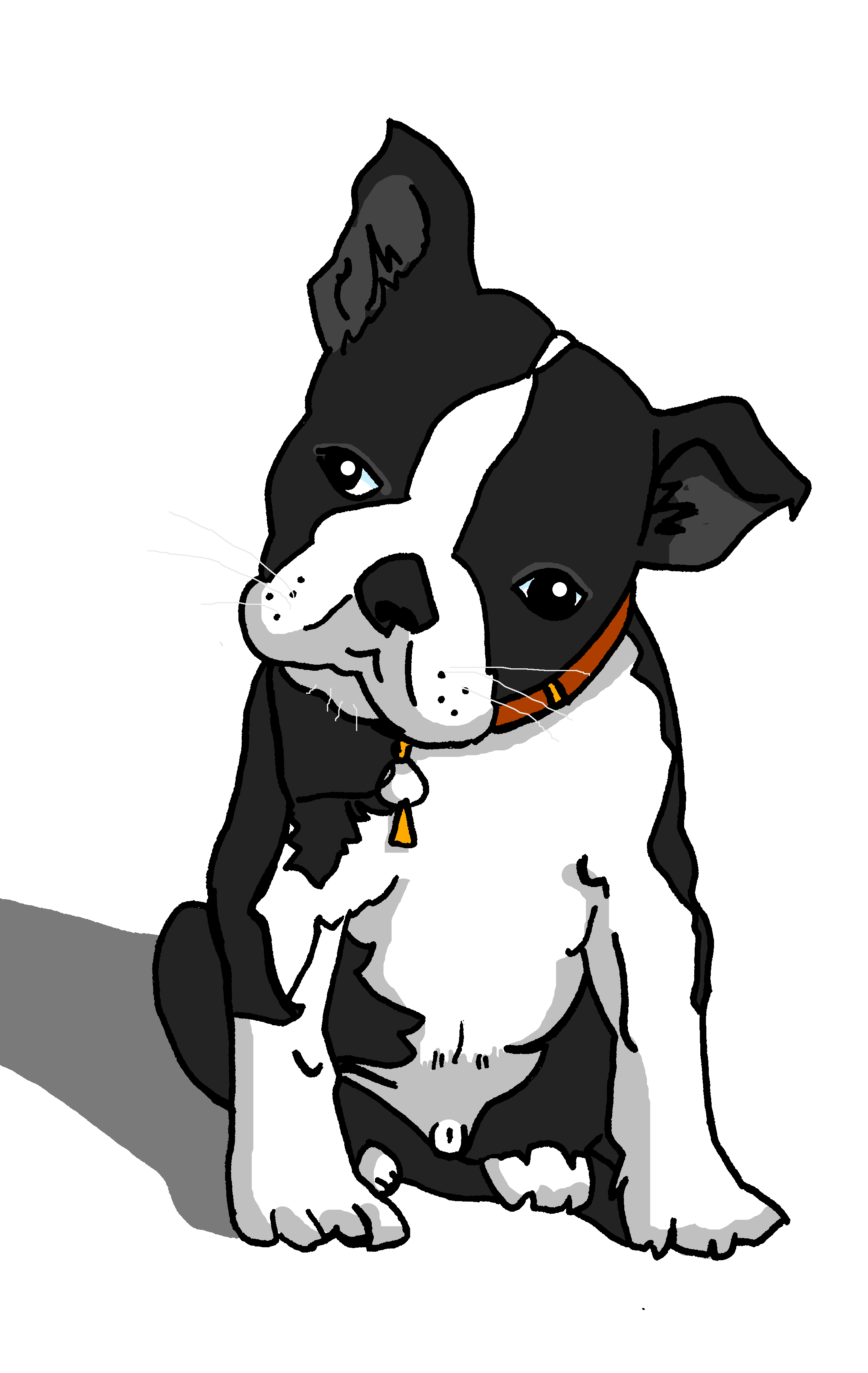 Estás feliz.
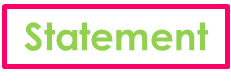 ¿Estás feliz?
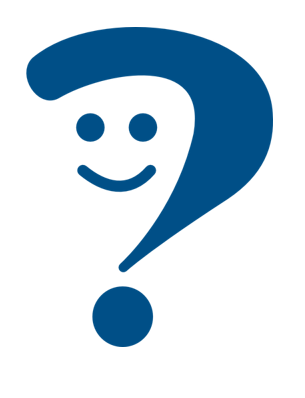 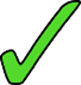 You are happy.
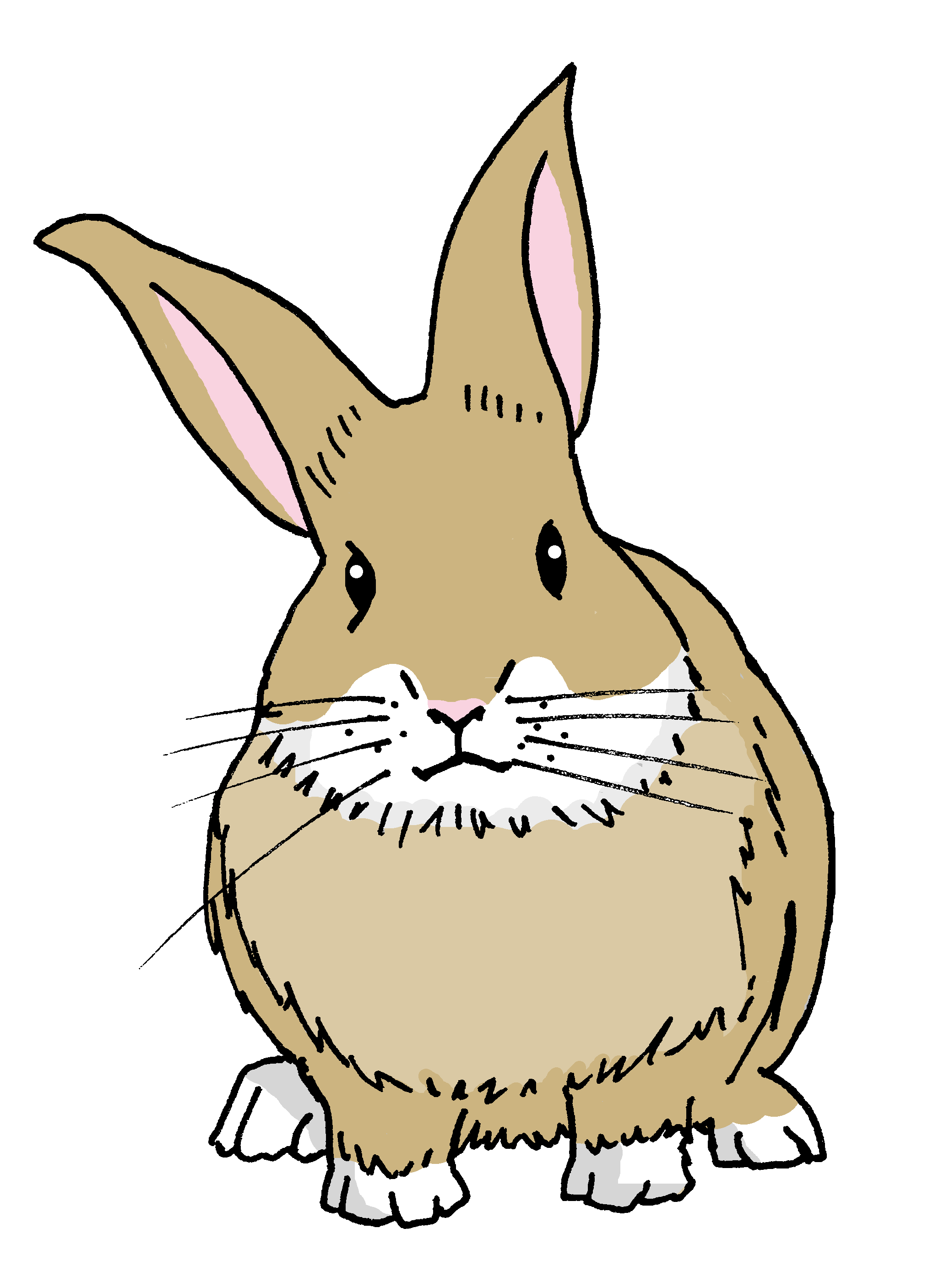 ¿Estás feliz?
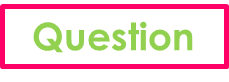 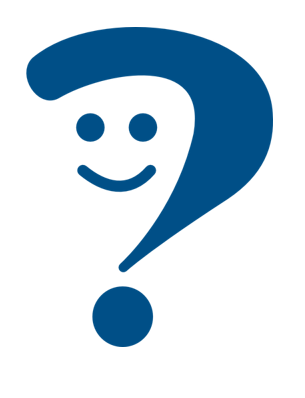 Are you happy?
In writing,
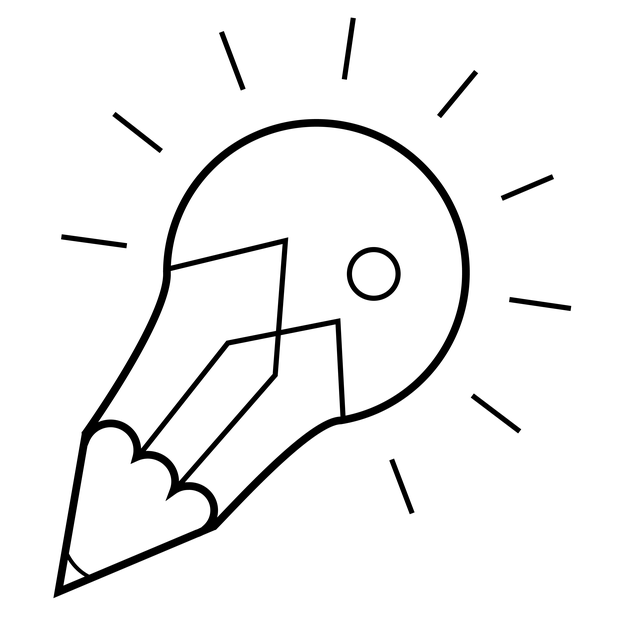 Spanish uses 2
question marks. The one at the front is upside down!
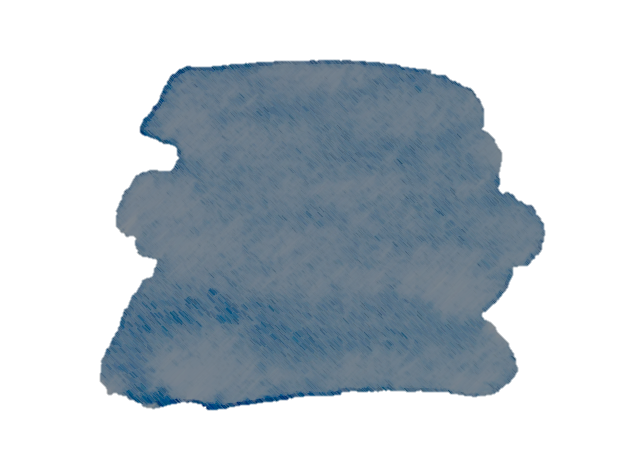 18
Describing me and others
amarillo term 1
Amarillo term 1 week 5
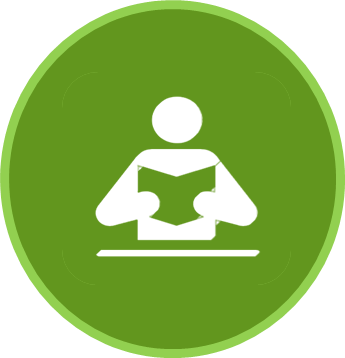 Escribe en inglés. Can you get at least 15 points?
leer
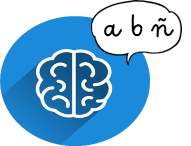 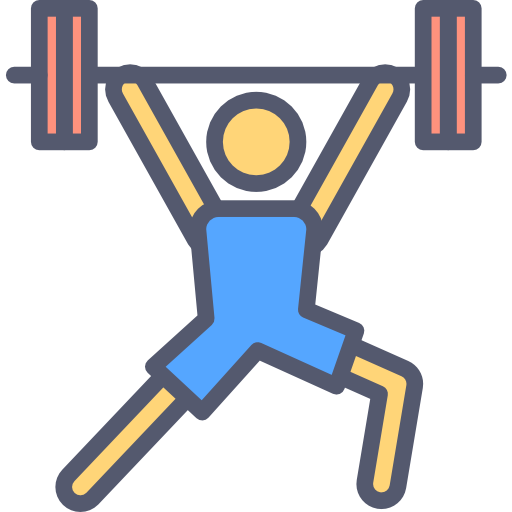 x3
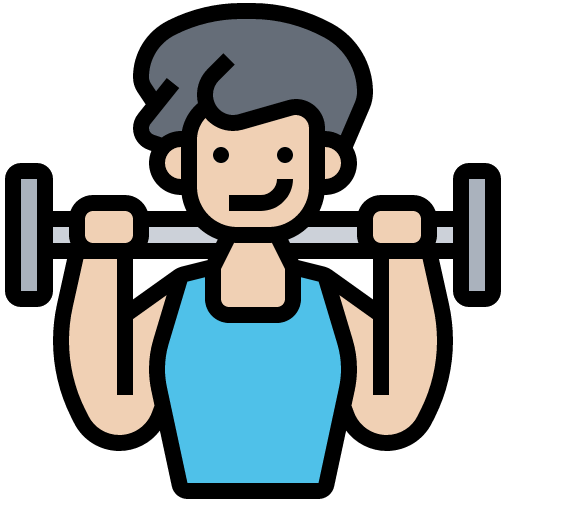 5
x2
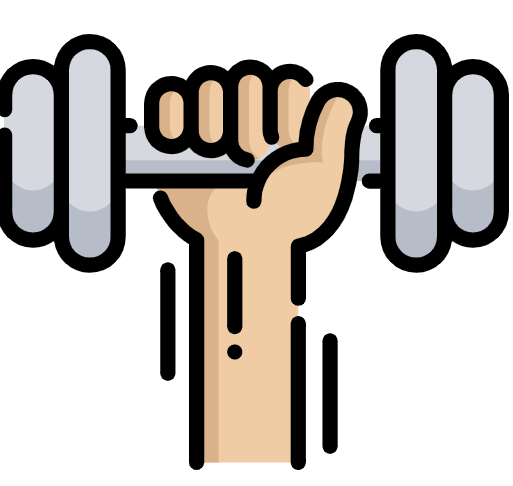 x1
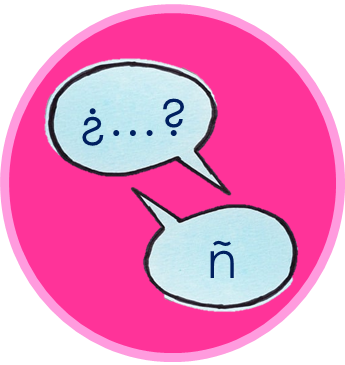 Completa la encuesta*.
hablar
¿Cómo estás?
Estoy …
Ask as many people as possible!
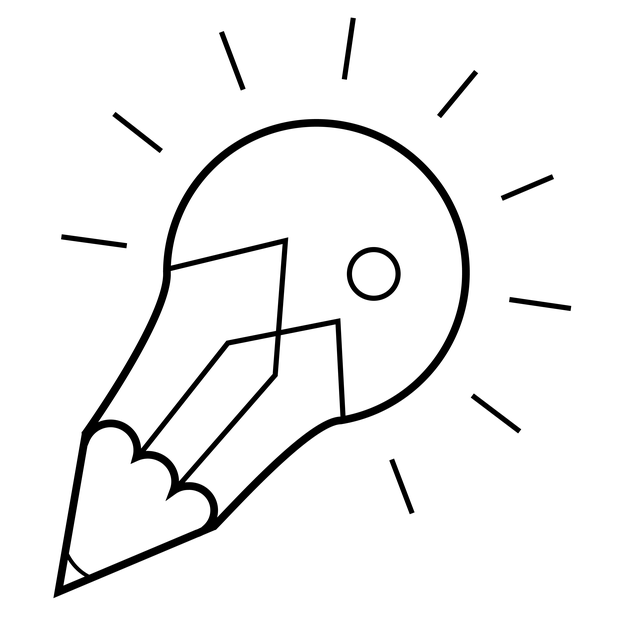 You can
prepare your 
answer first, and 
practise saying
it aloud a few times.
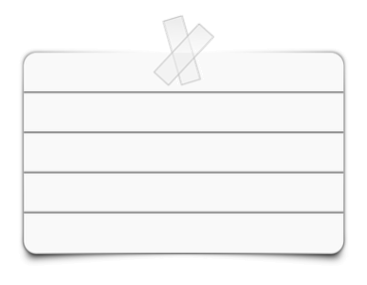 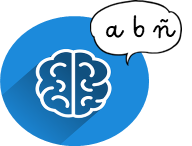 Write your favourite words in Spanish, here.
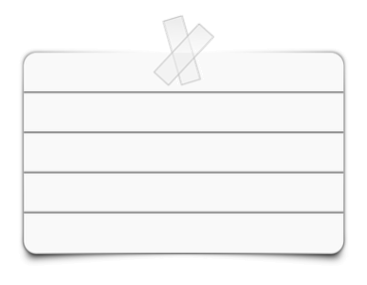 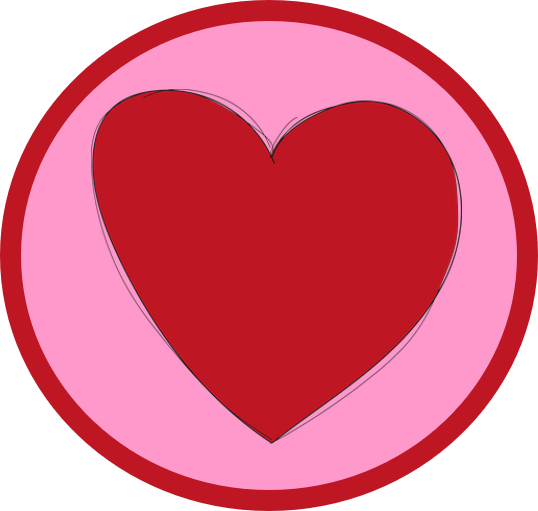 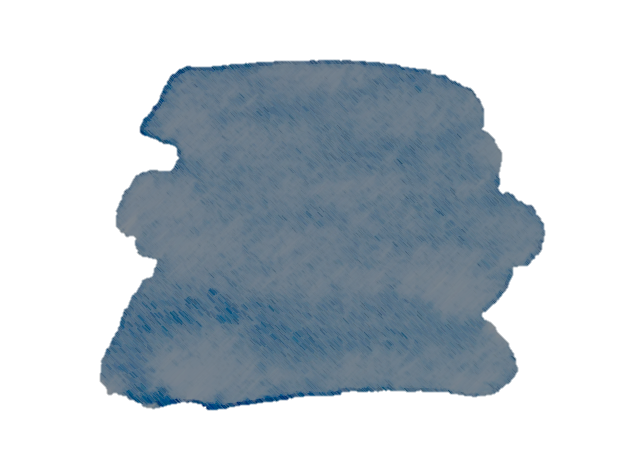 19
Describing me and others
amarillo term 1
Amarillo term 1 week 6
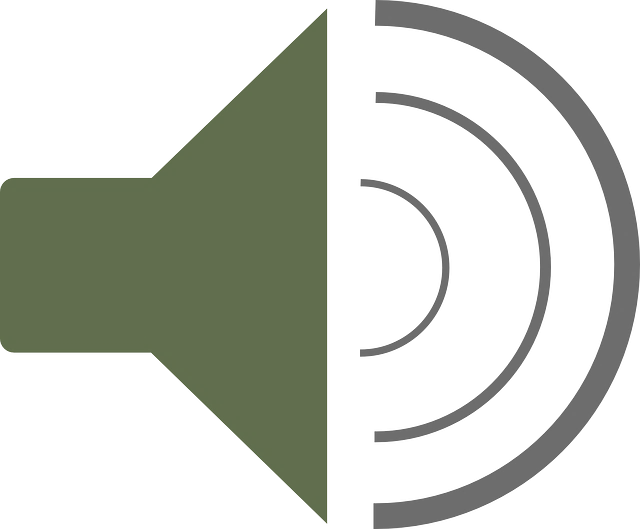 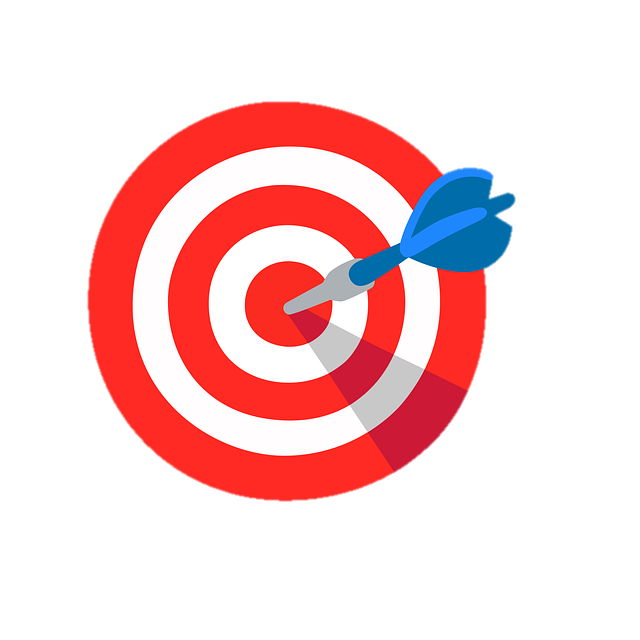 Describing what I’m like
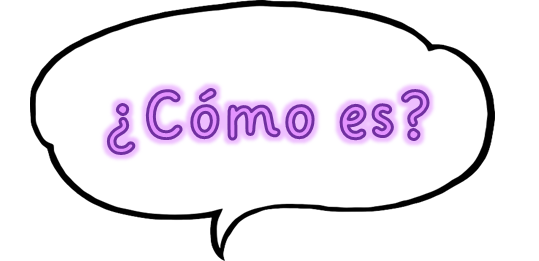 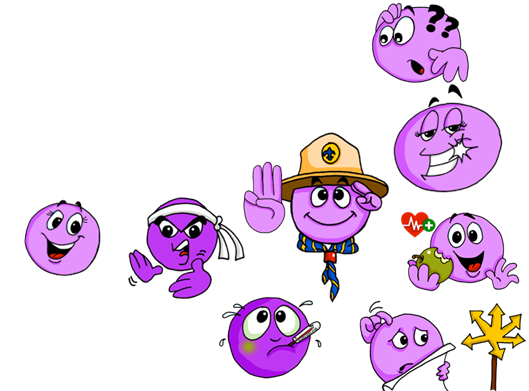 Describing what someone else is like
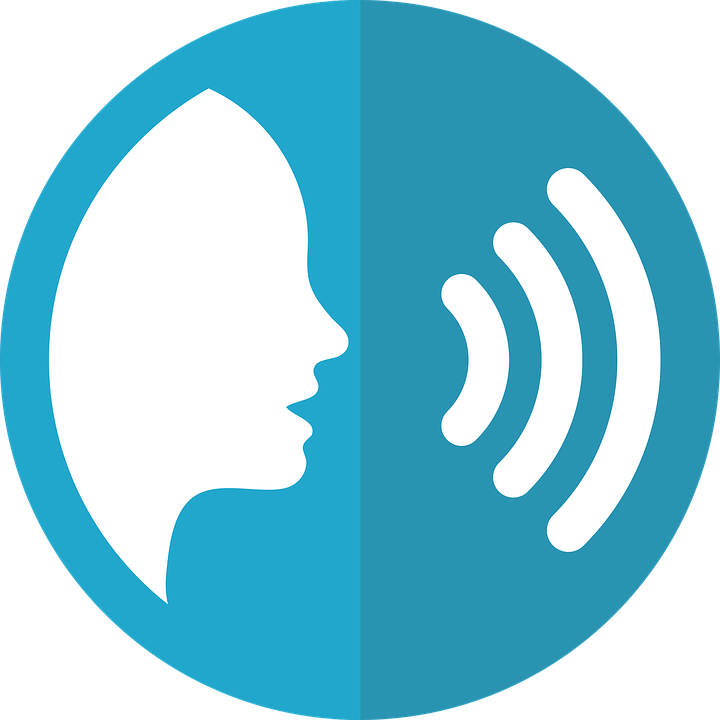 pronunciar
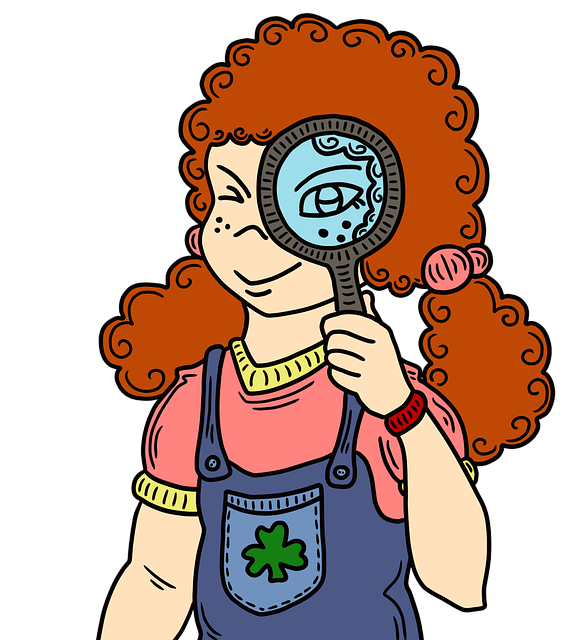 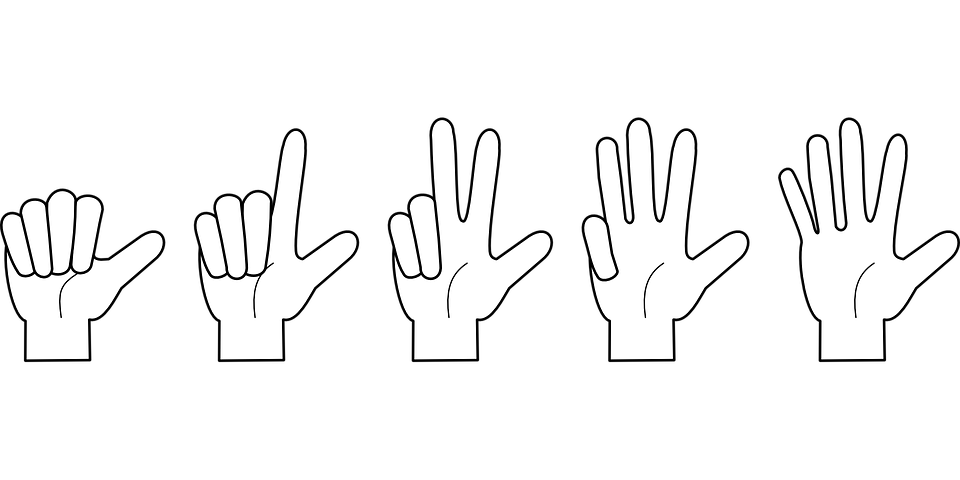 6
tres
interesante
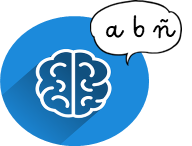 Write down the key language for this week.
vocabulario
escuchar
Ser [to be, being]
In Spanish, the verb ser means ‘to be’ when describing general traits.
To mean I am for general traits, use soy.
To mean she, he or it is for general traits use es.
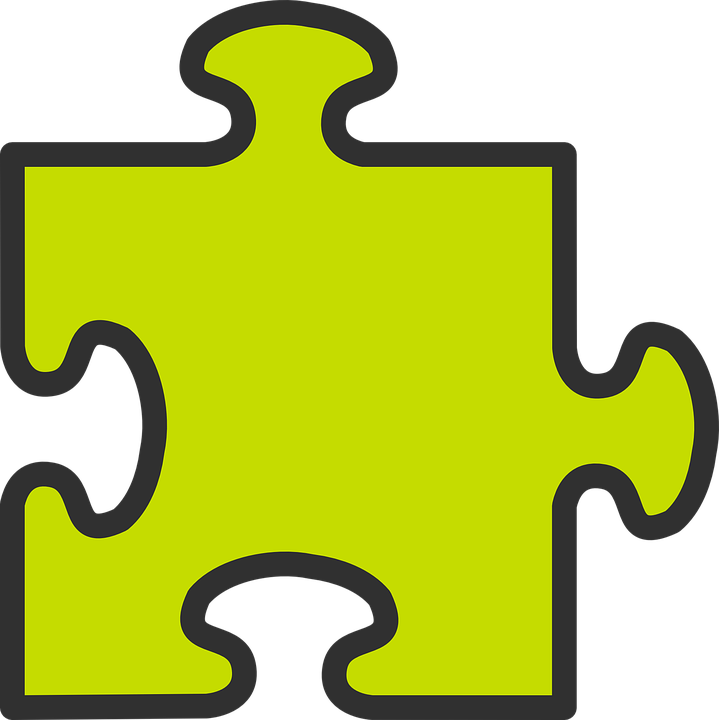 gramática
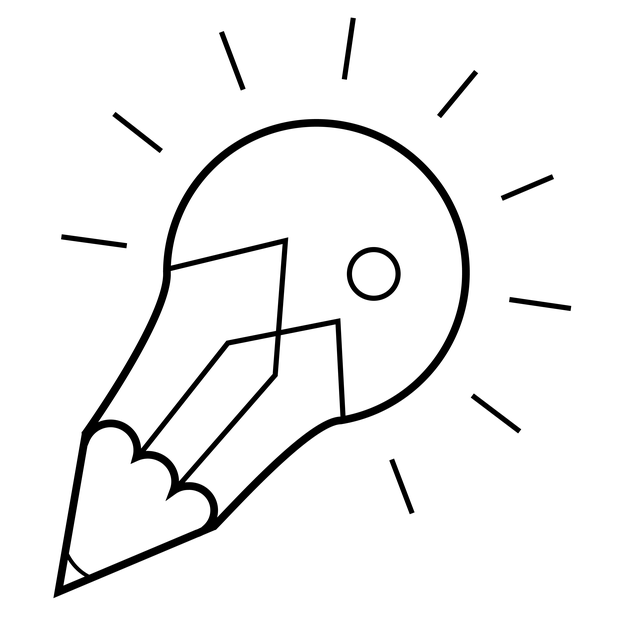 Translate the examples.
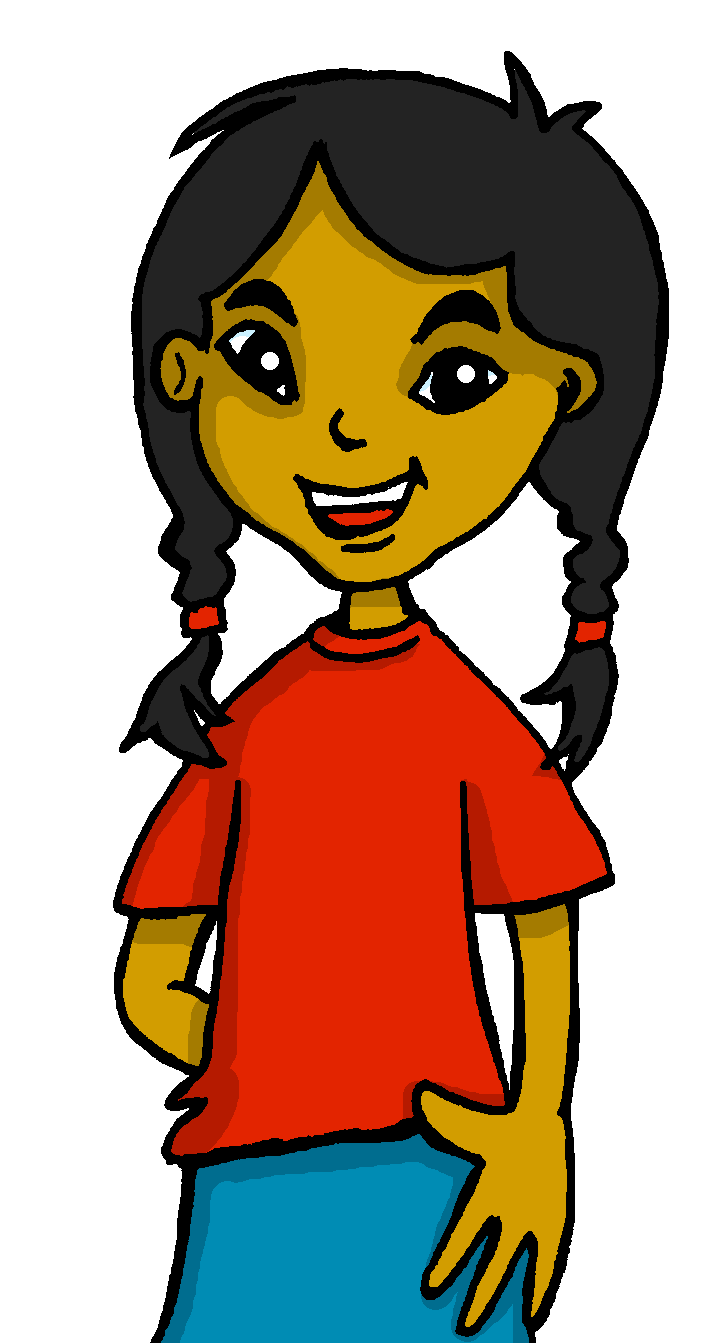 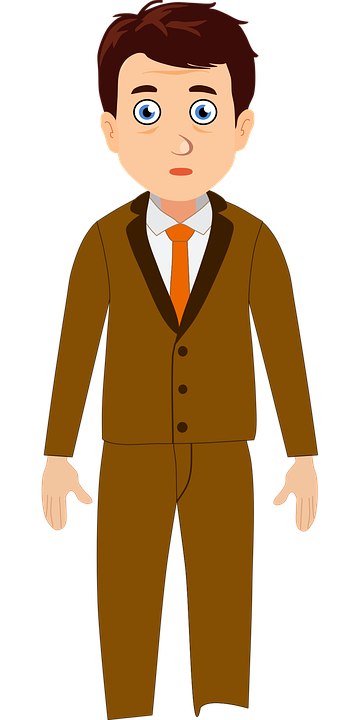 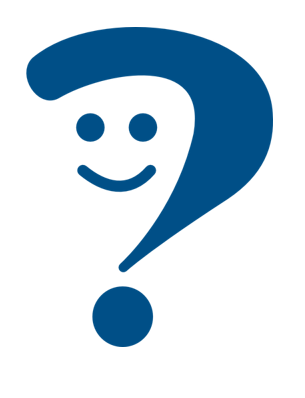 Soy feliz.  _________________________.
el señor Valero
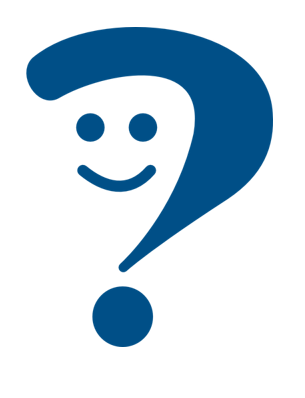 Es sano.    ________________________.
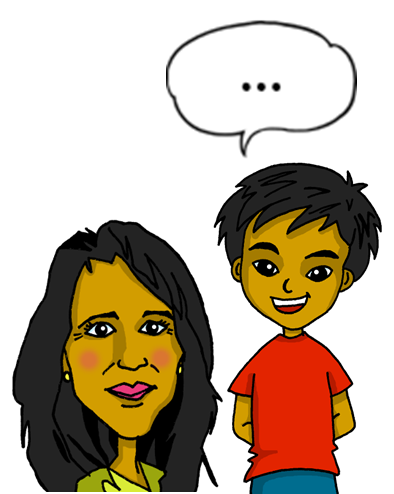 Quique habla. Escucha. 
Who is she describing?
habla = he talks
¿en inglés      ?
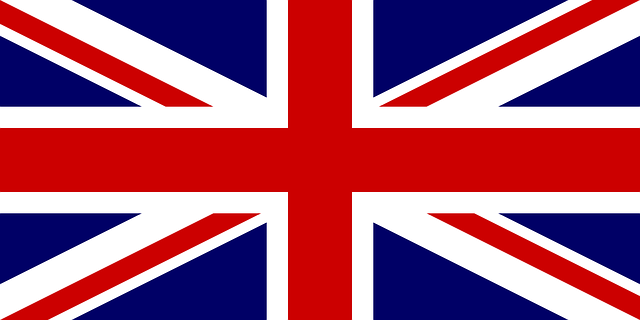 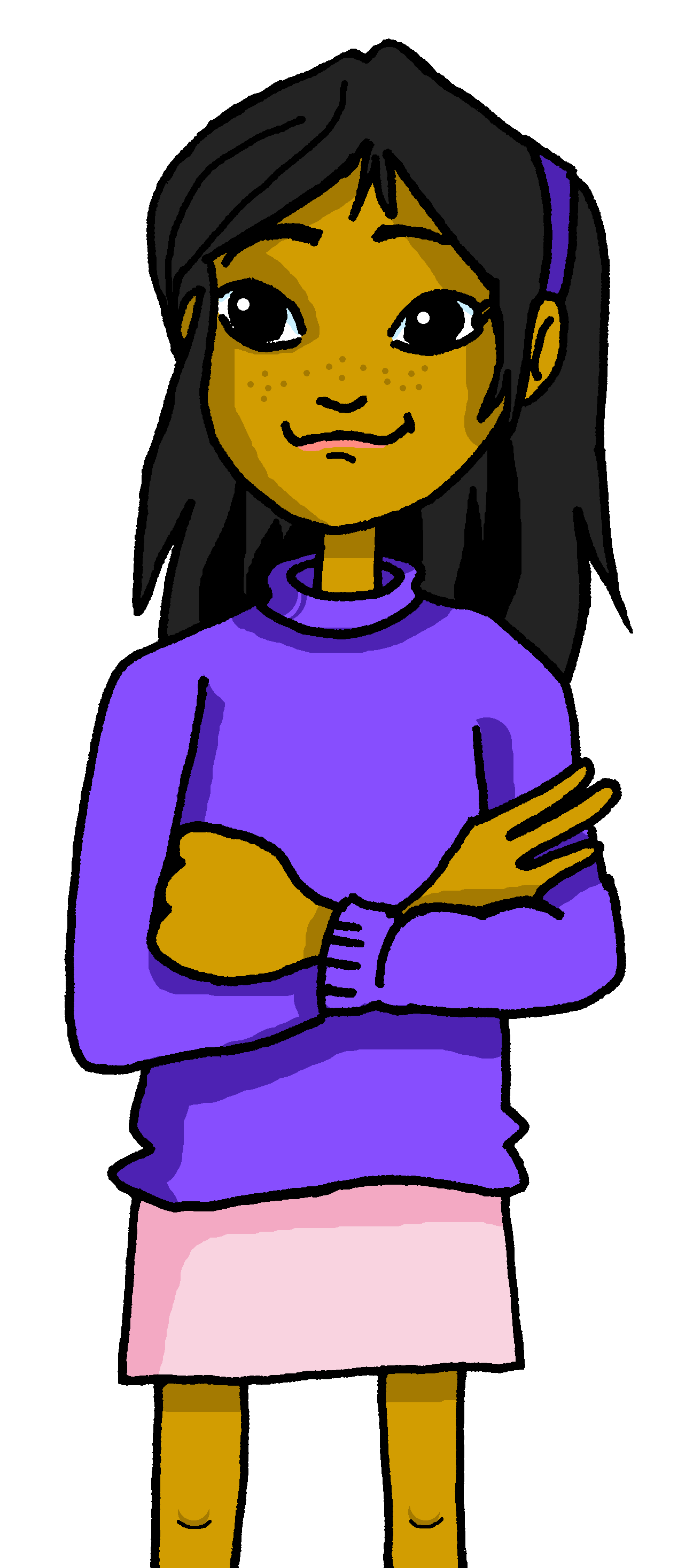 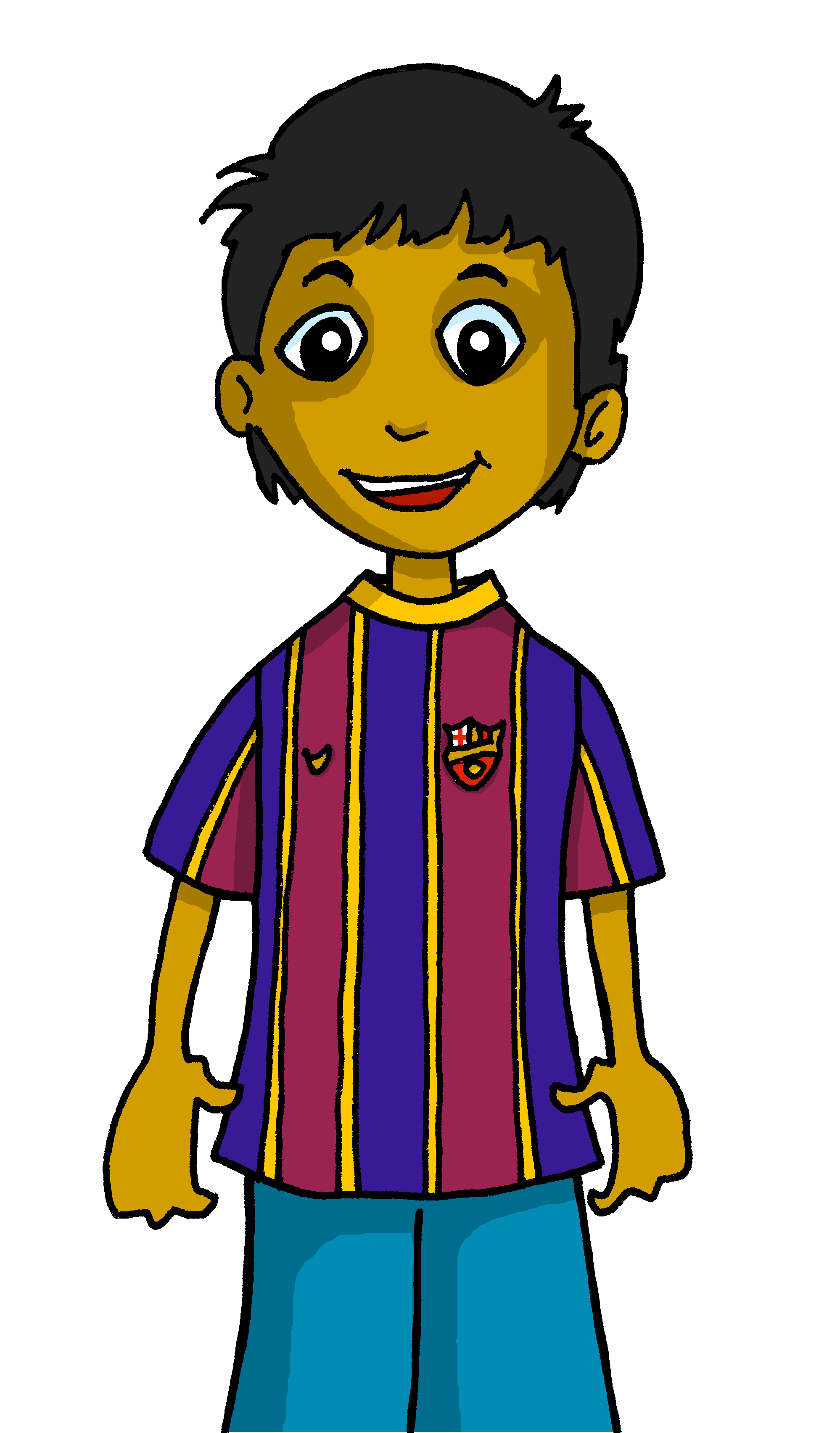 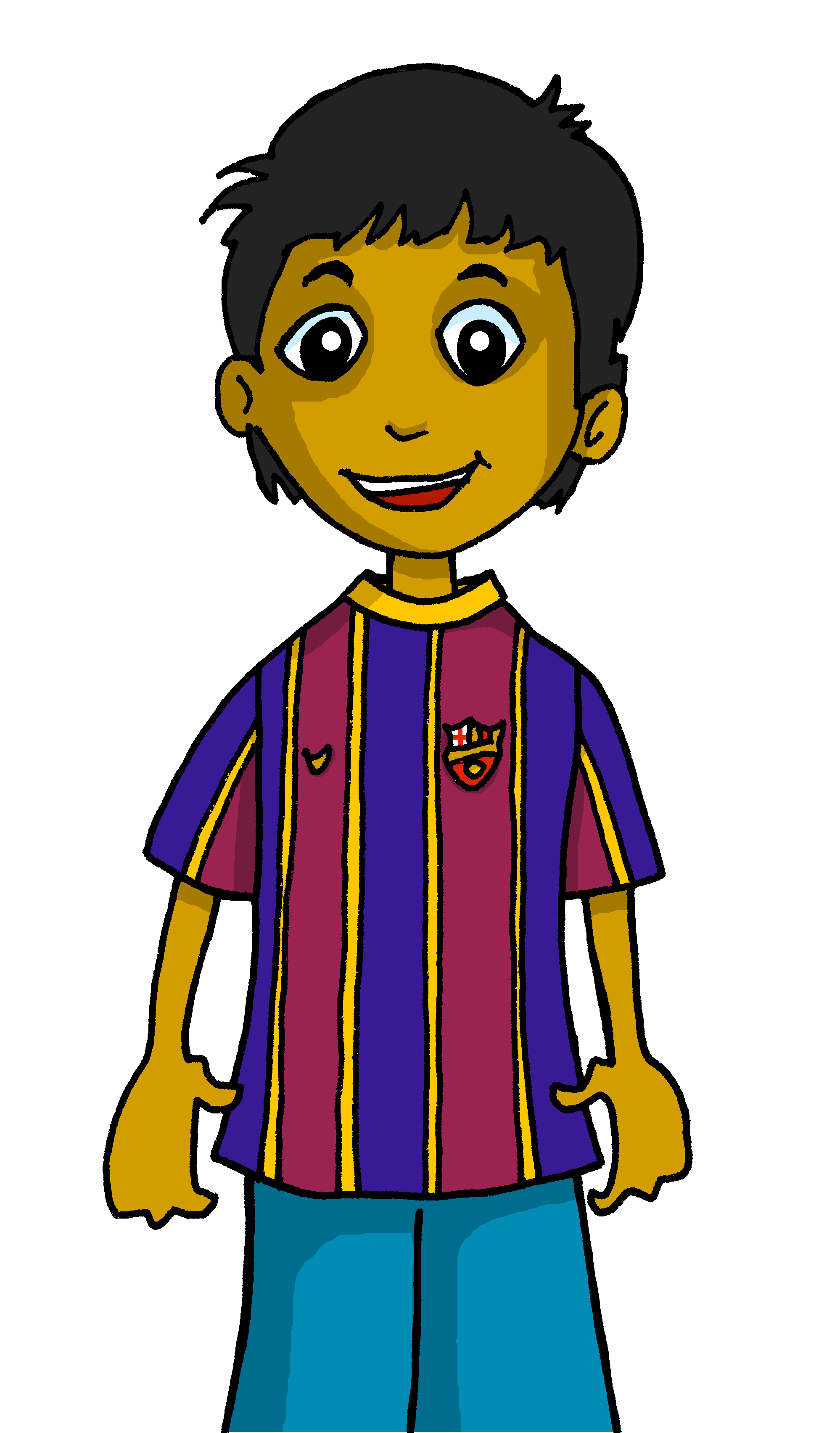 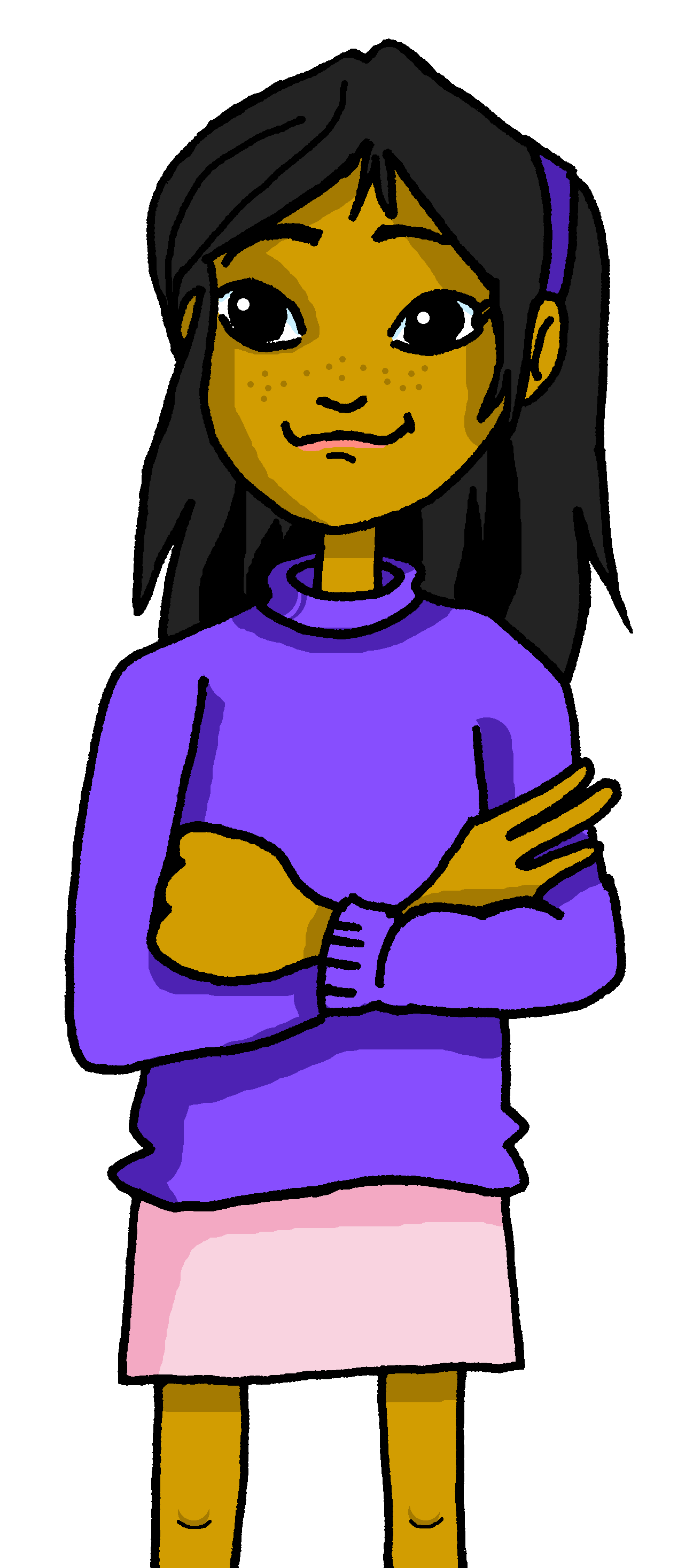 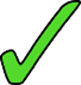 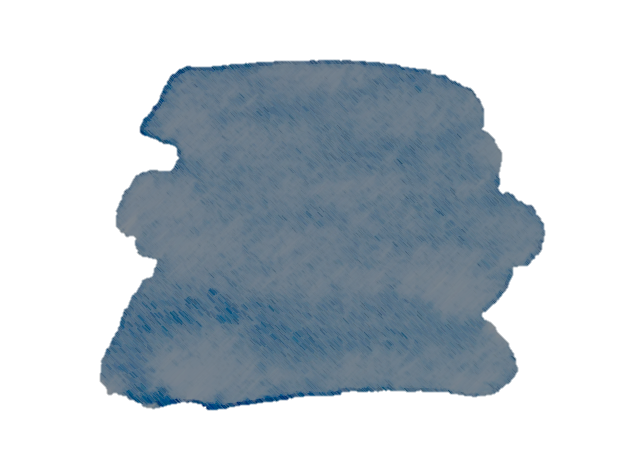 20
Describing me and others
amarillo term 1
Amarillo term 1 week 6
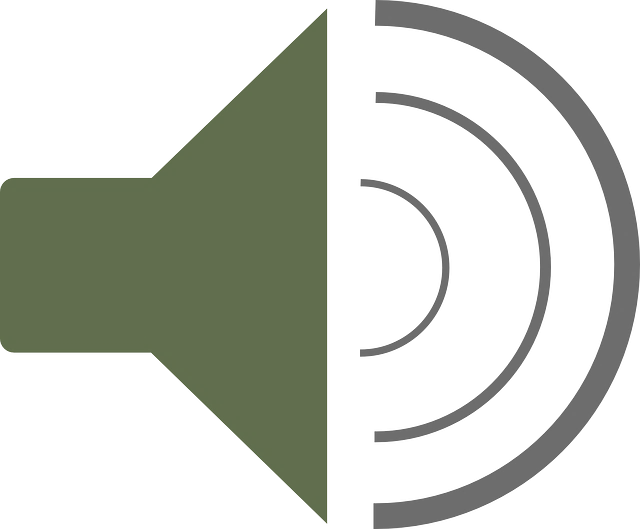 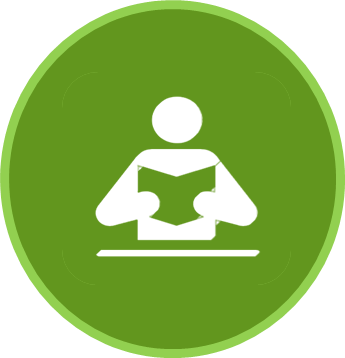 leer
Escucha y escribe.
soy
normally
I am
active
6
Write the English meaning of es for each sentence.
Ejemplo [1]: Iker es siempre tranquilo  ➡    Iker is always calm.
Sometimes we refer to people by 
namein a sentence:
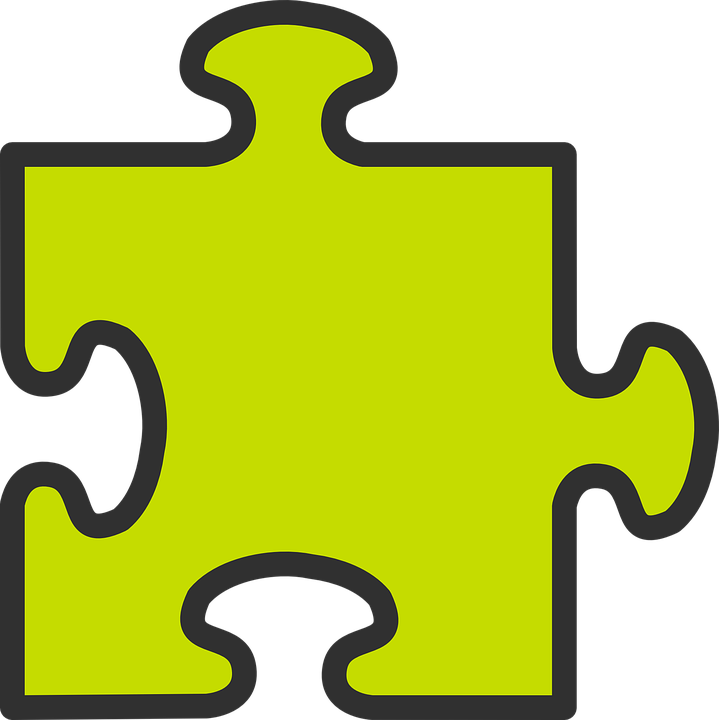 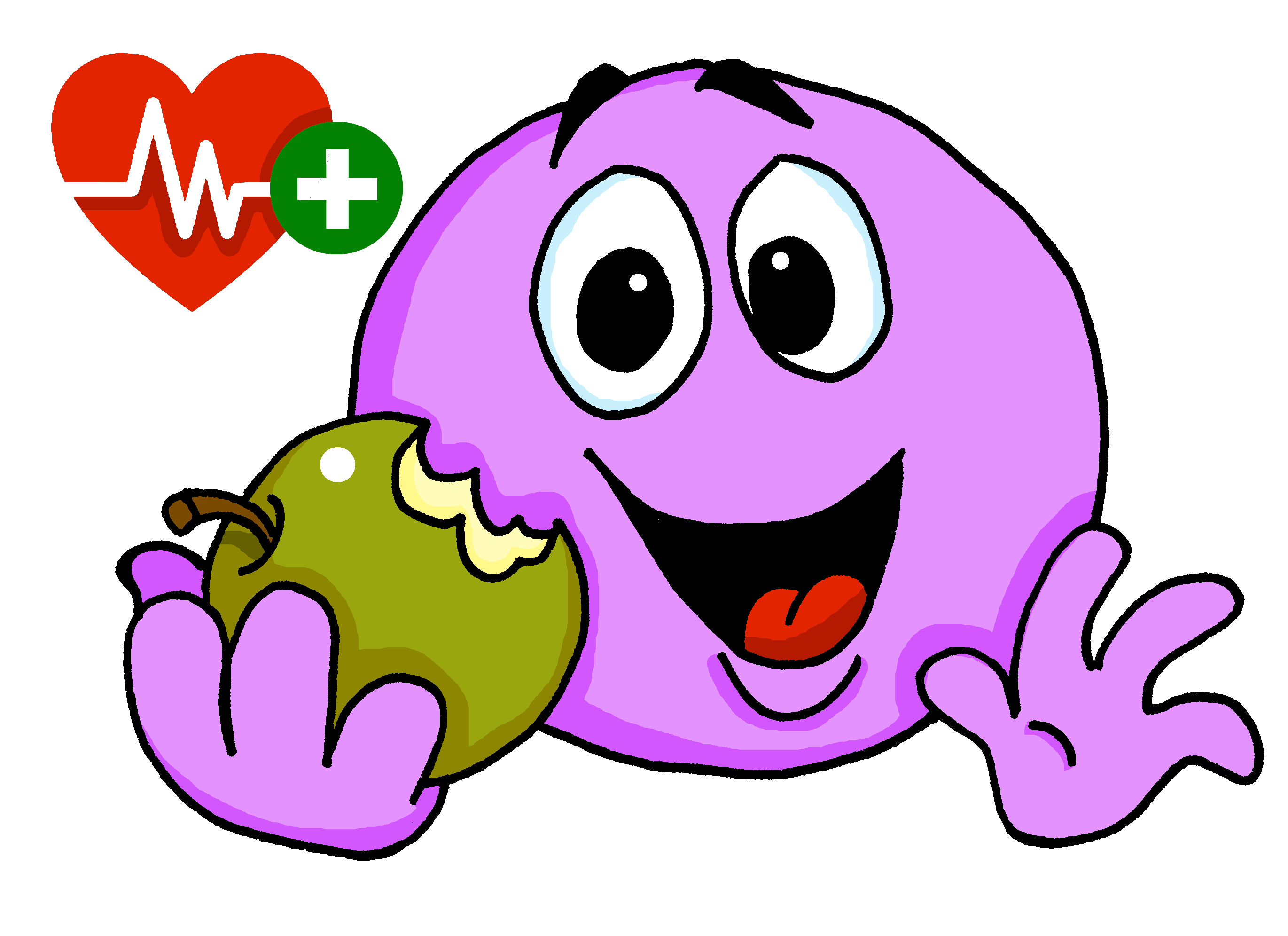 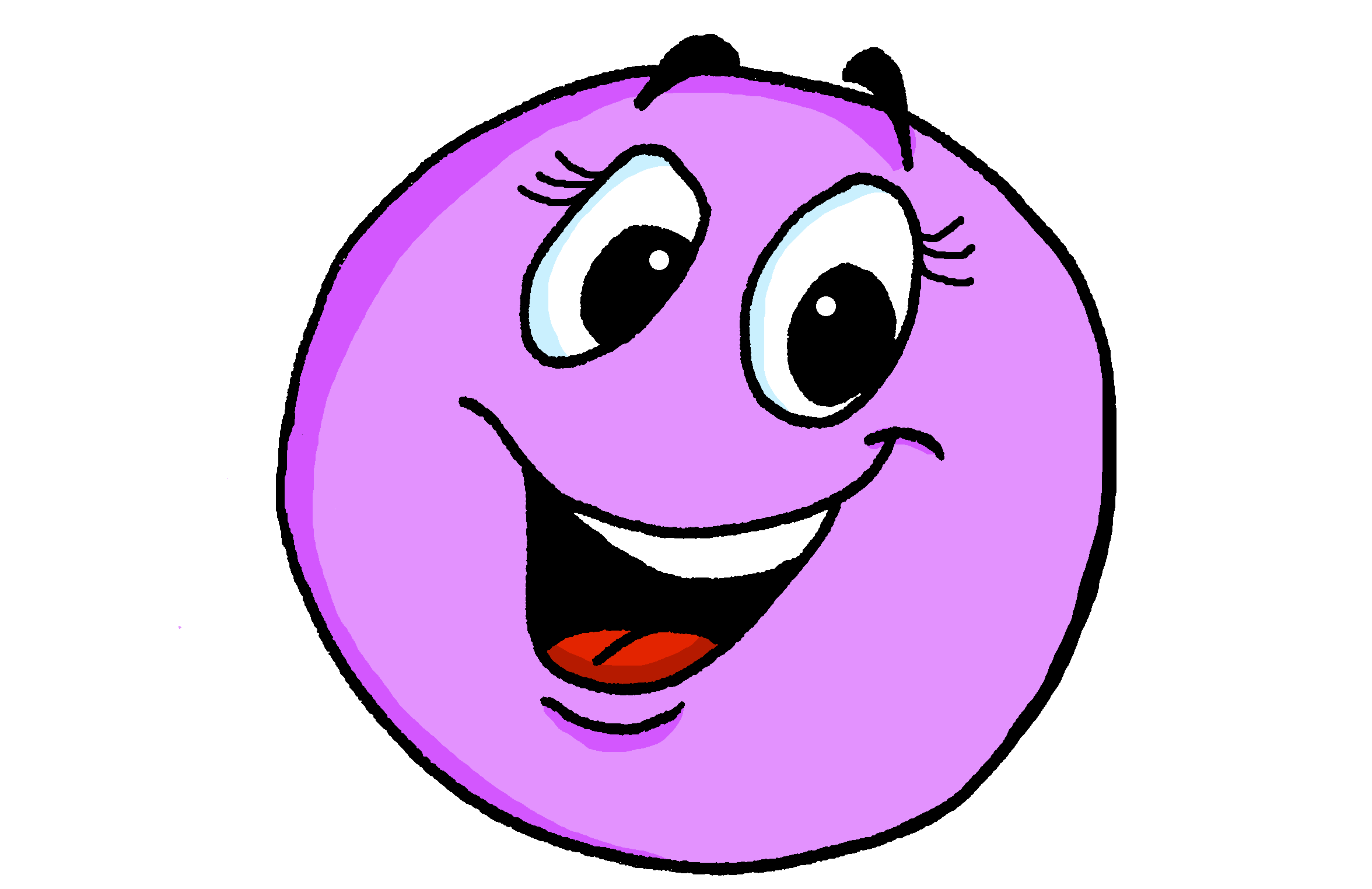 He is (generally)happy.
Quique is always healthy.
Here we use the pronoun he because we don’t need to repeat Quique.
escuchar
hablar
In Spanish, we often don’t need to use the pronoun.
Quique está aquí.
Está  feliz.
[is]
[He is]
This means that está can mean is and 
he is, she is, it is.
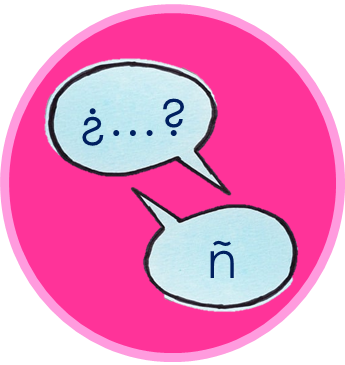 Person A:  (Person B – turn to the next page.)
Now listen to your partner and write M (male), F (female) or M/F (male/female) if it could be either.
Your turn to be the teacher! Read the sentences to your partner.
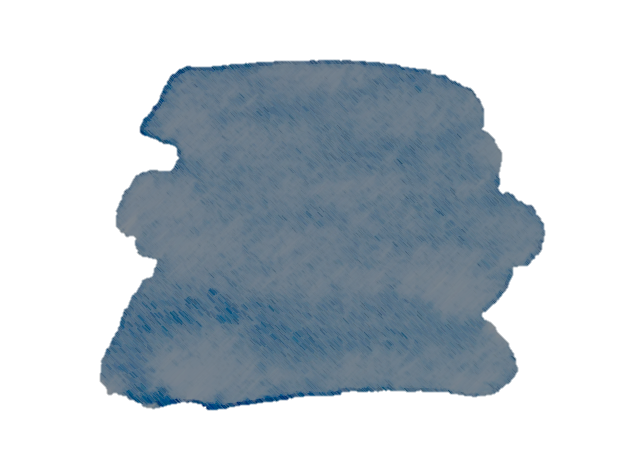 21
Describing me and others
amarillo term 1
Amarillo term 1 week 6
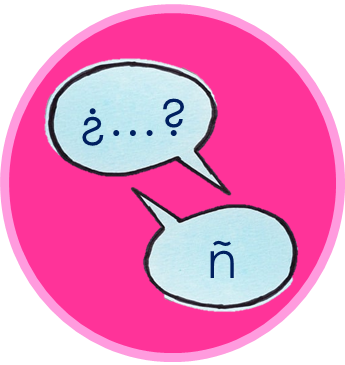 Person B. (Person A – see previous page.)
Now your turn to be the teacher! Read the sentences to your partner.
Listen to your partner and write M (male), F (female) or M/F (male/female) if it could be either.
6
hablar
hablar
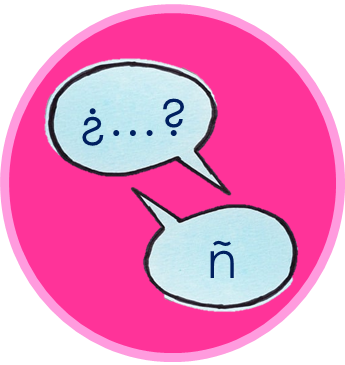 Translate the words and find a quick route to the finish line.
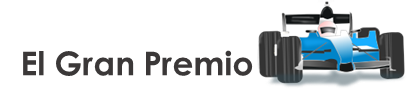 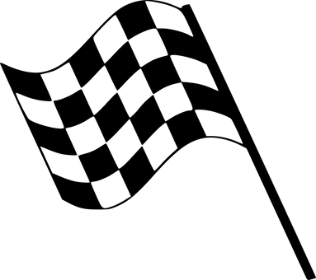 activo
feliz
Salida
active (m)
happy
impossible
imposible
positiva
pesada
annoying (f)
incredible
positive (f)
increíble
sano
healthy (m)
I am
s/he, it is
es
pesado
to be|being
soy
annoying (m)
ser
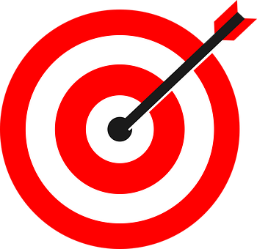 siempre
sana
normalmente
normally
always
healthy (f)
Fin
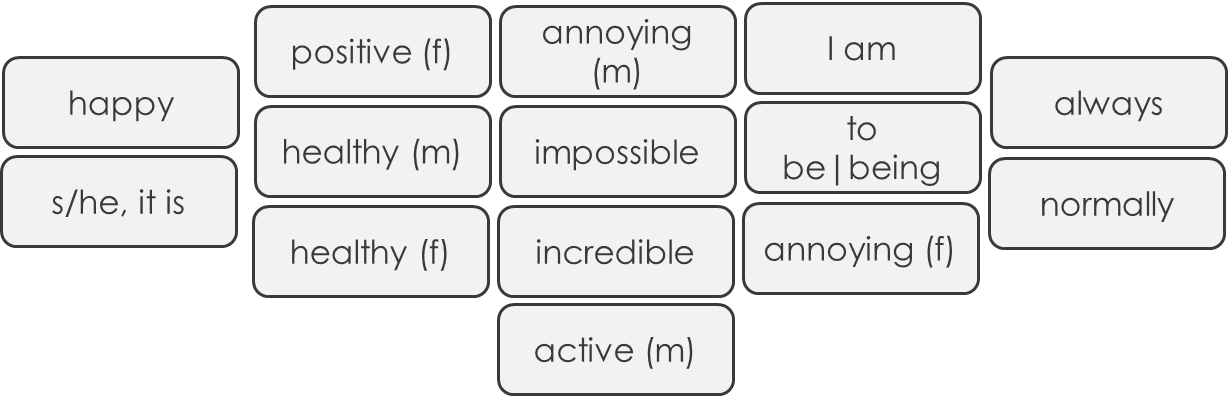 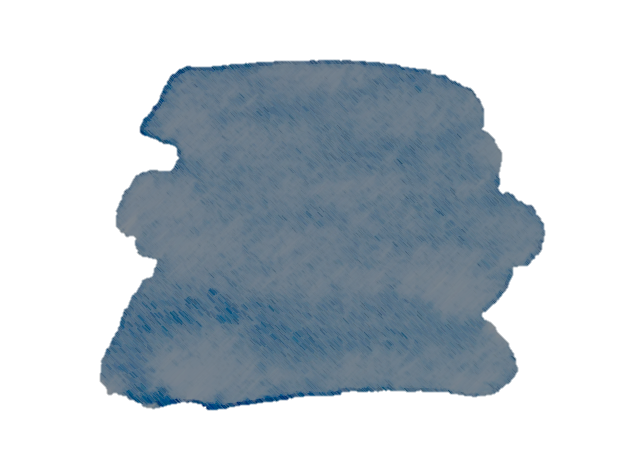 22
Describing me and others
amarillo term 1
Amarillo term 1 week 7
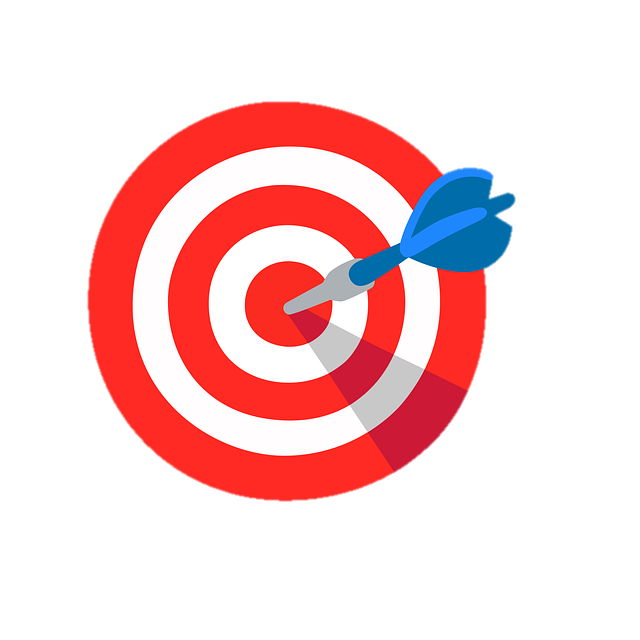 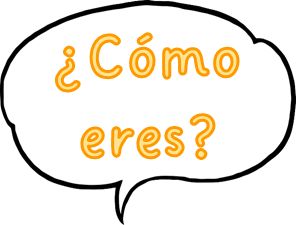 Describing what me and someone else is like
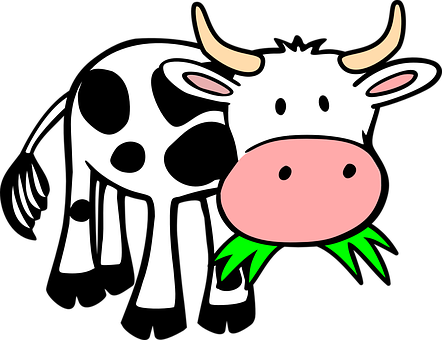 Con a, vaca
con e, pez
con i, colibrí
con o, ratón
con u, ñu.
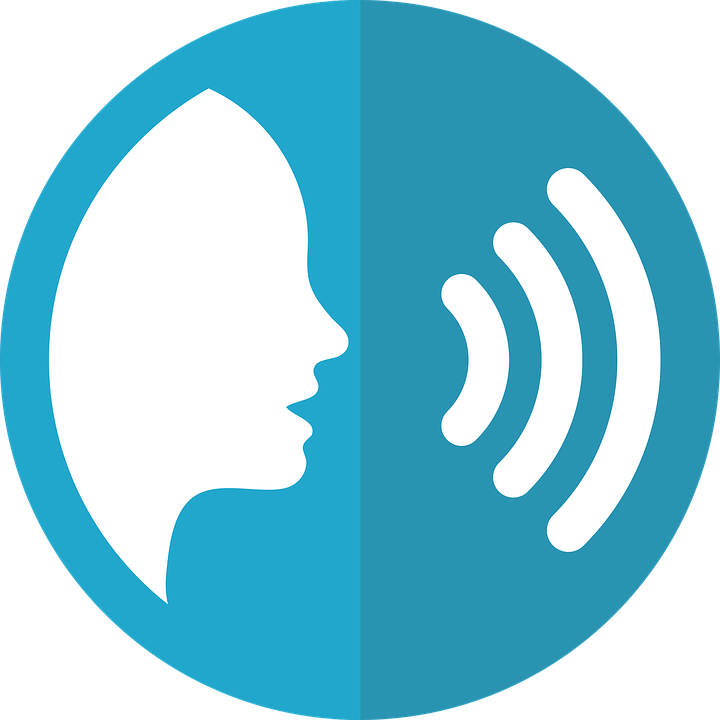 pronunciar
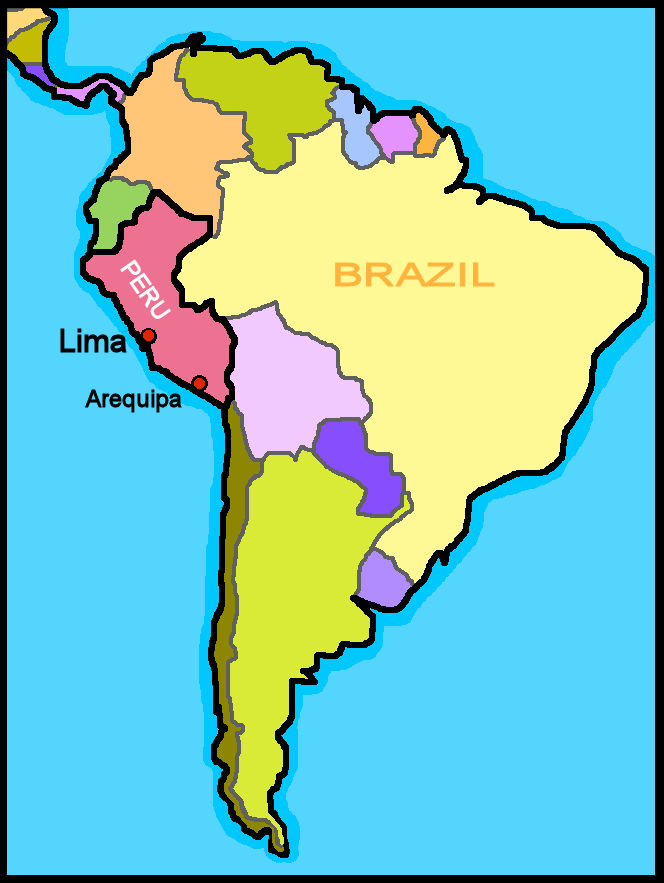 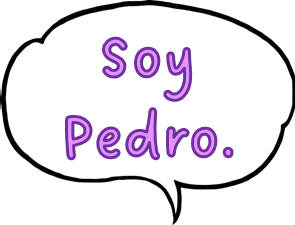 Talking about origin (where you are from).
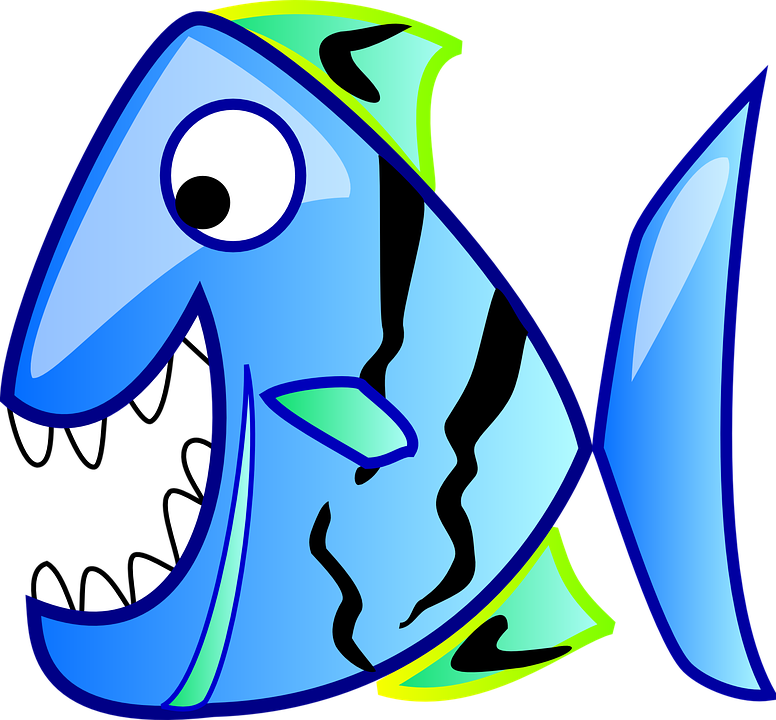 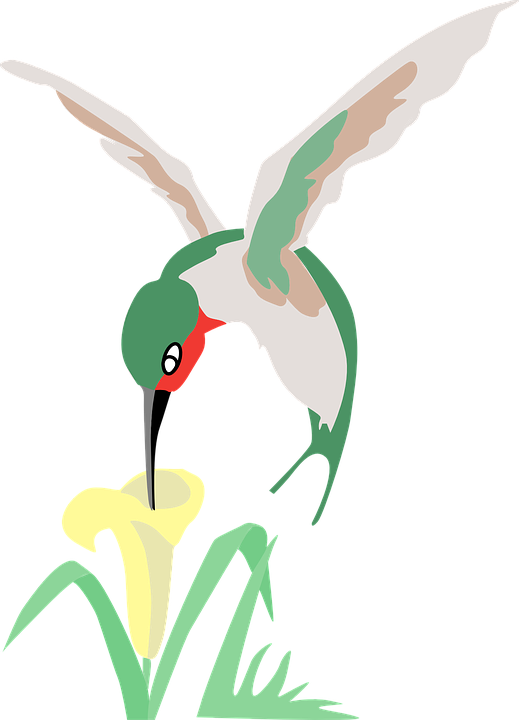 7
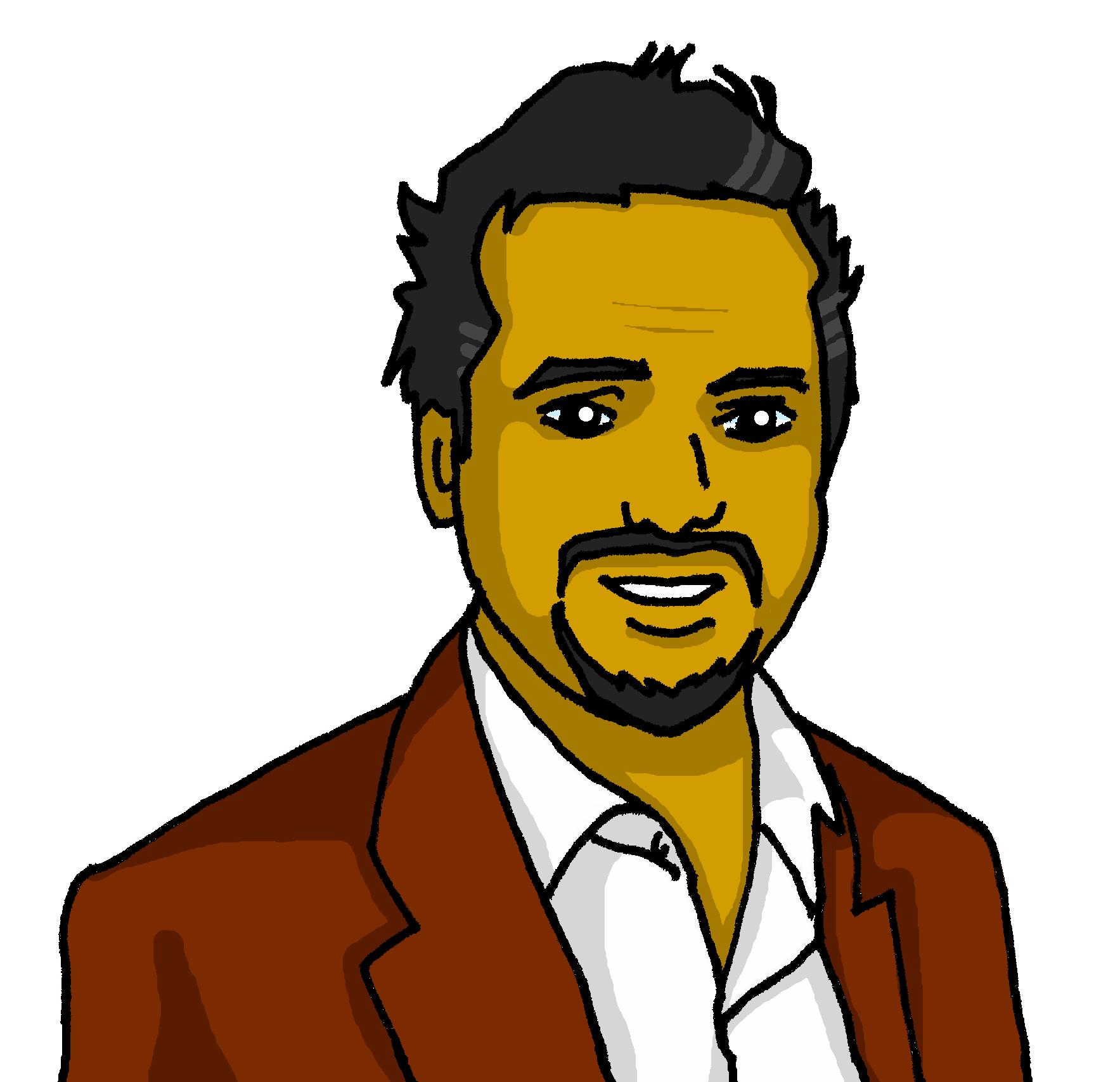 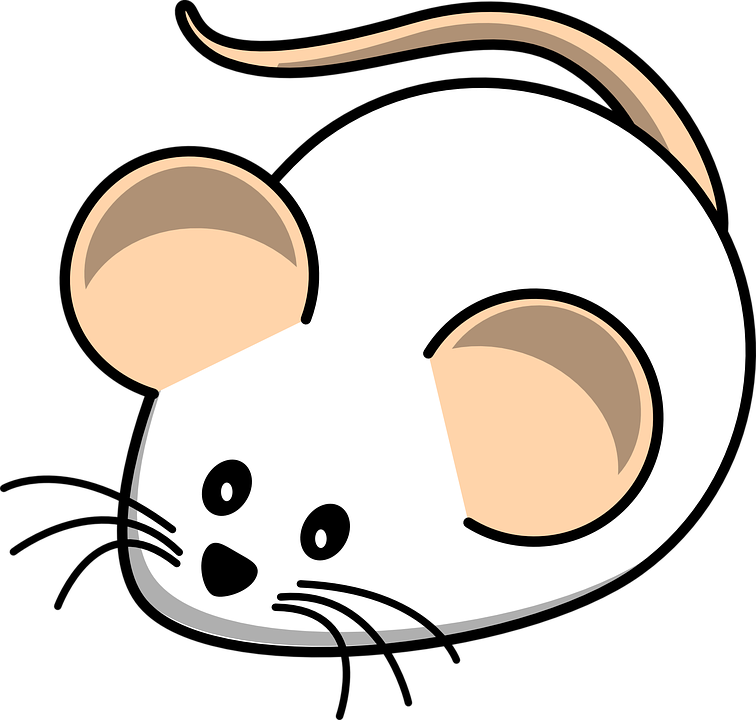 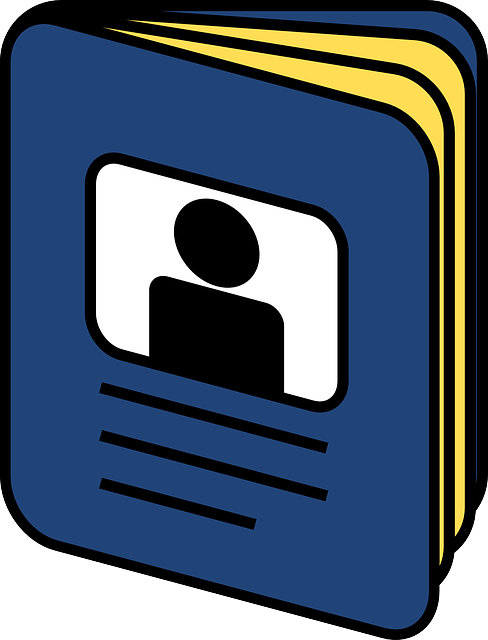 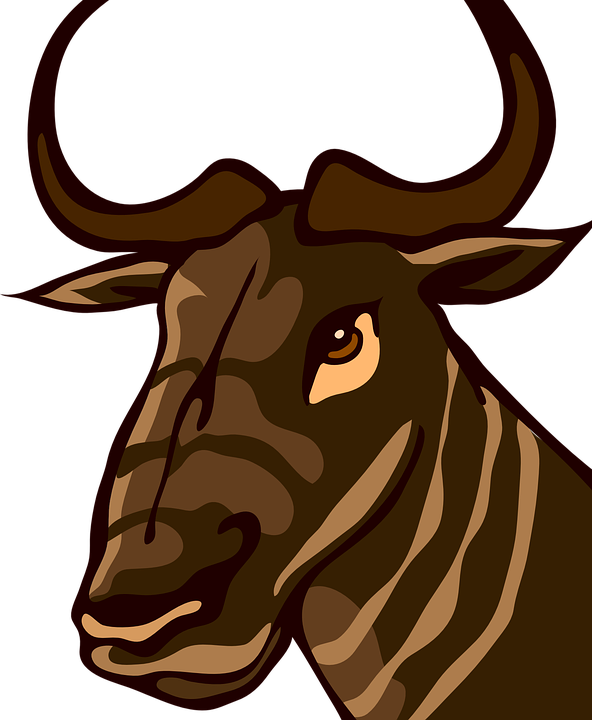 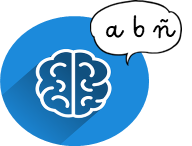 Write down the key language for this week.
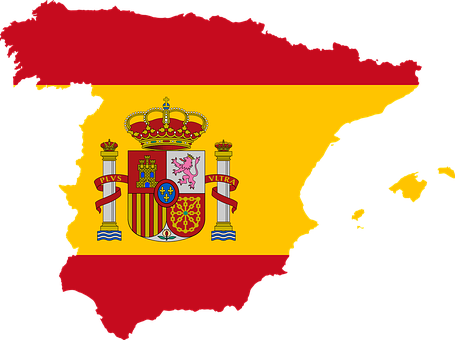 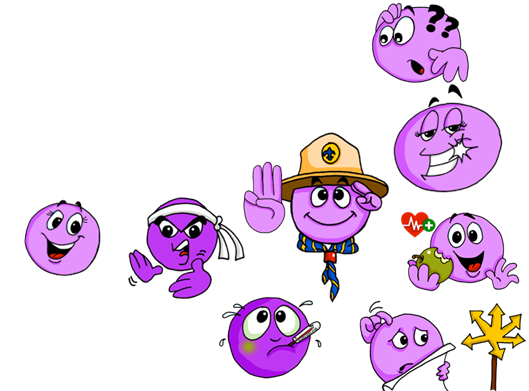 vocabulario
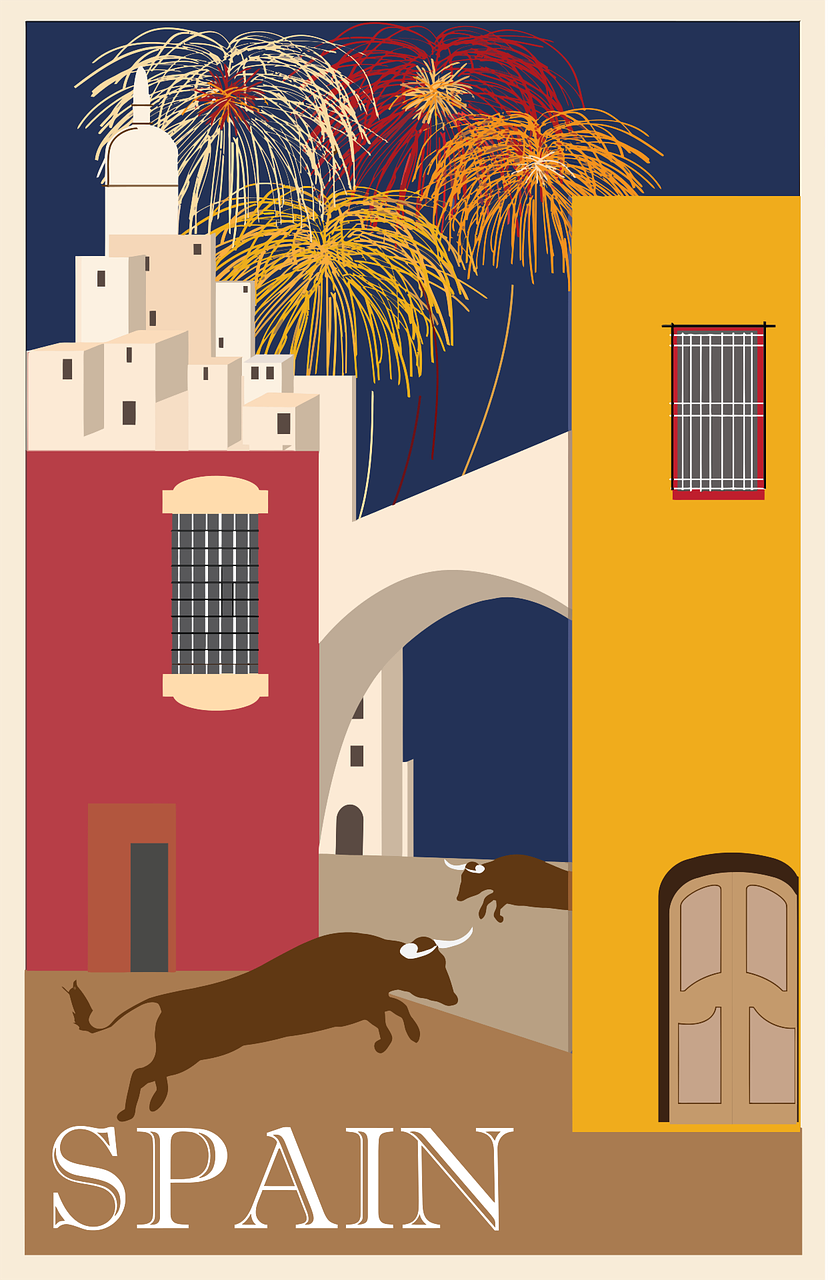 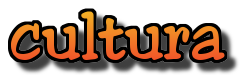 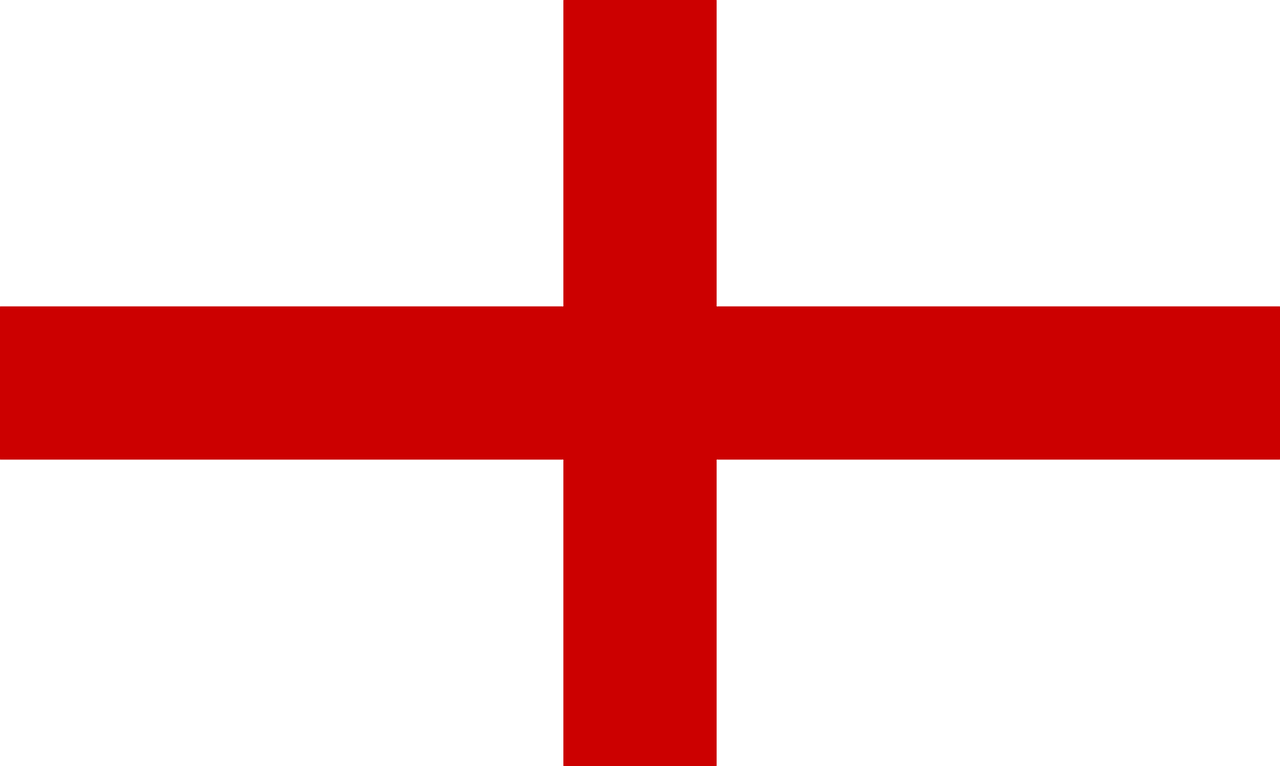 Ser [to be, being]
In Spanish, the verb ser means ‘to be’ when 
describing general traits.
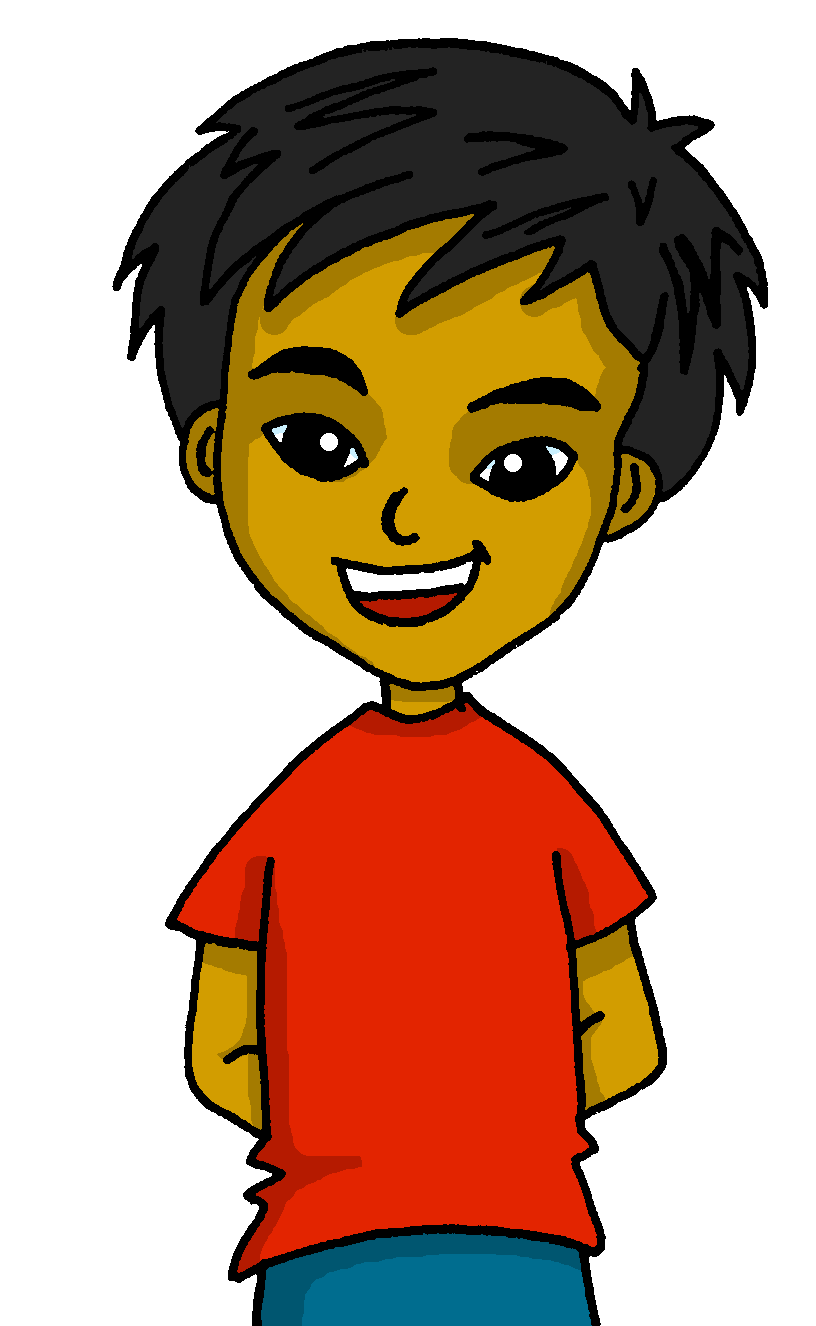 Soy feliz.
Soy de España y Perú.
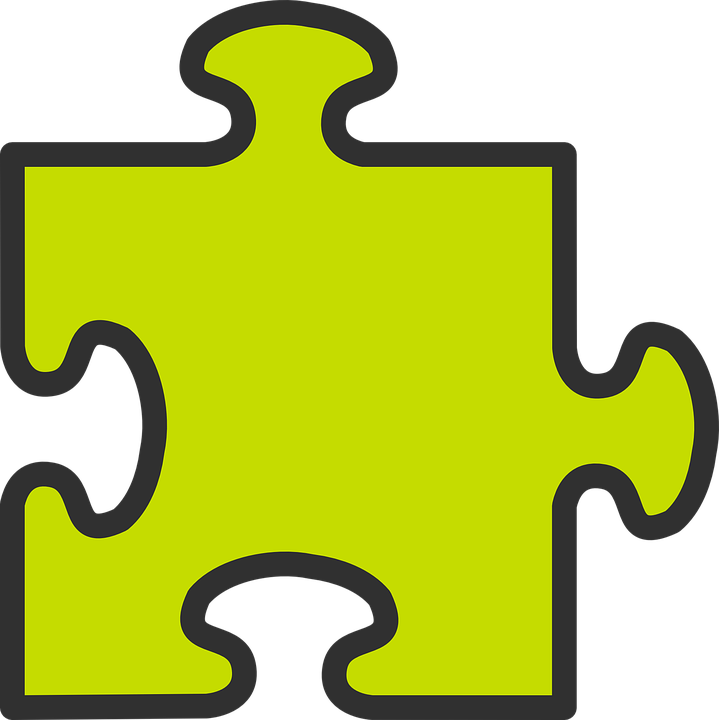 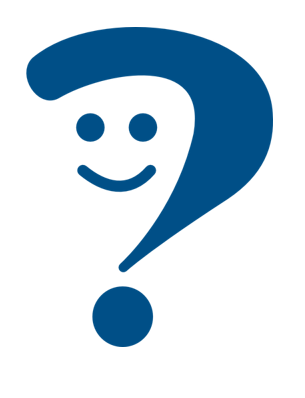 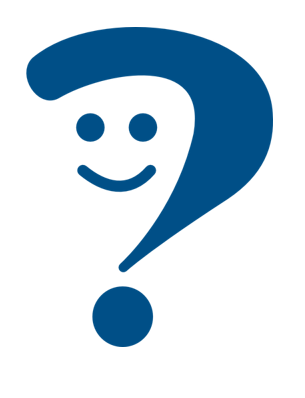 gramática
I am from Spain and Peru.
I am happy
To mean you are for general traits, use eres.
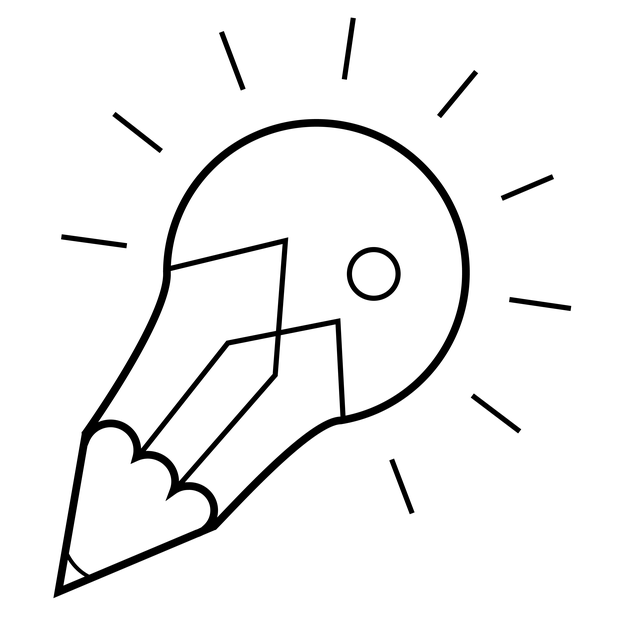 ‘ser’ [to _____ | being]
Translate the examples.
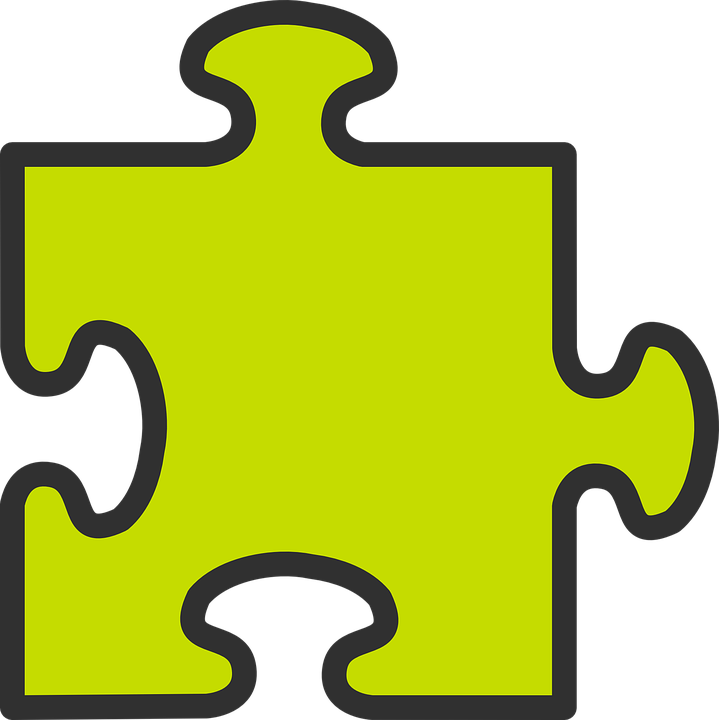 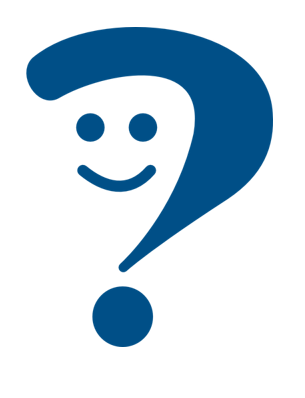 ¡Eres de España!
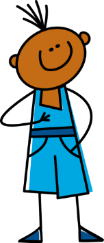 soy - ____ am
 ___________________________.
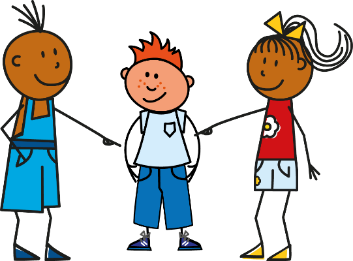 eres - ____   _____
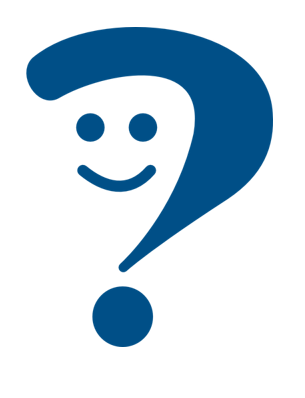 ¿Eres de Perú?
 ___________________________.
es  - ____  _______
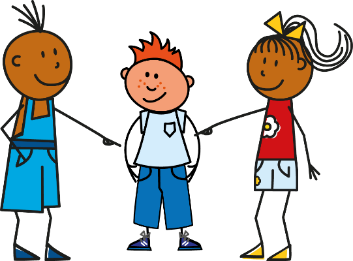 Spanish uses,
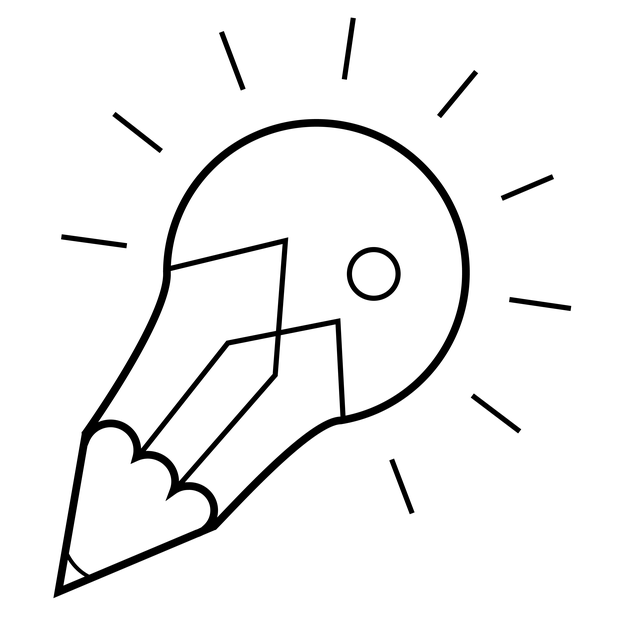 2 question
Perú        está en Latinoamérica.
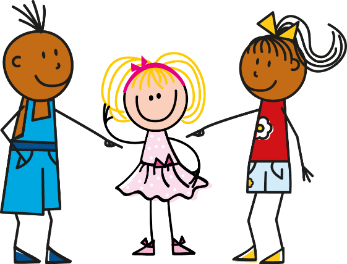 marks. The one at 
the front is upside down!
es  - ____  _______
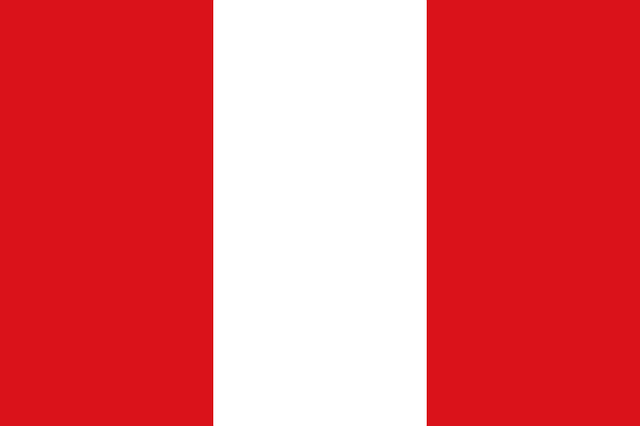 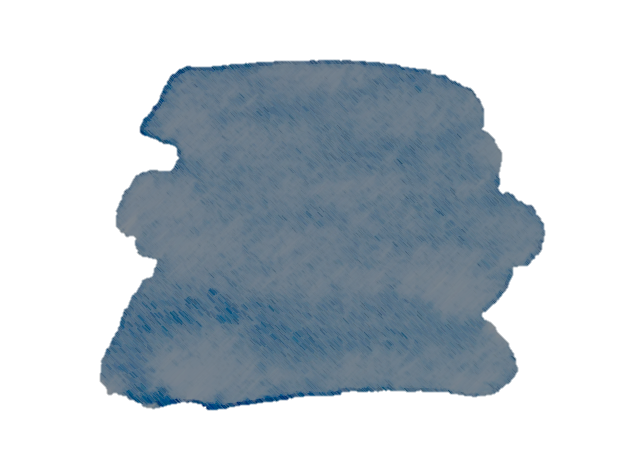 23
Describing me and others
amarillo term 1
Amarillo term 1 week 7
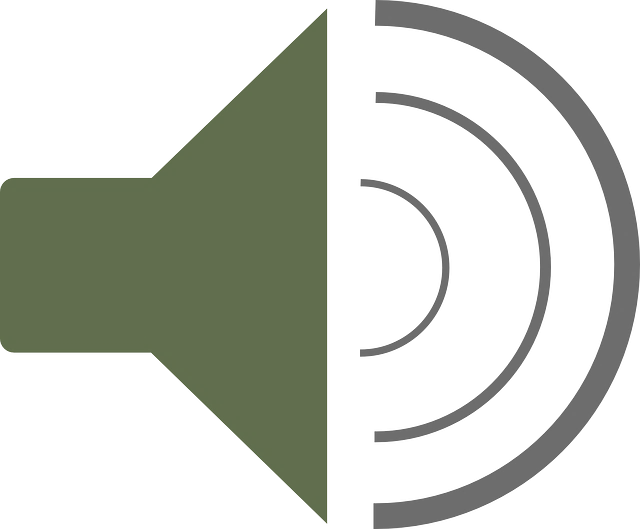 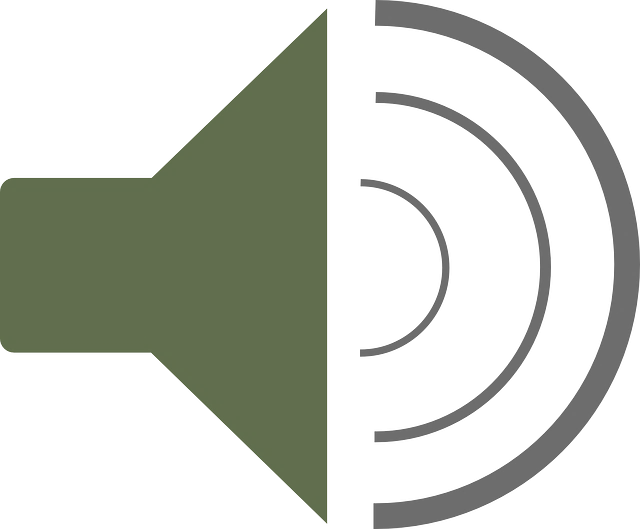 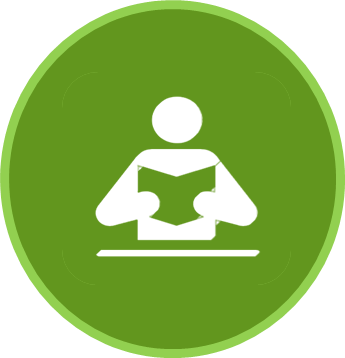 leer
Quique habla con papá Pedro. Escucha.
Who is she describing?
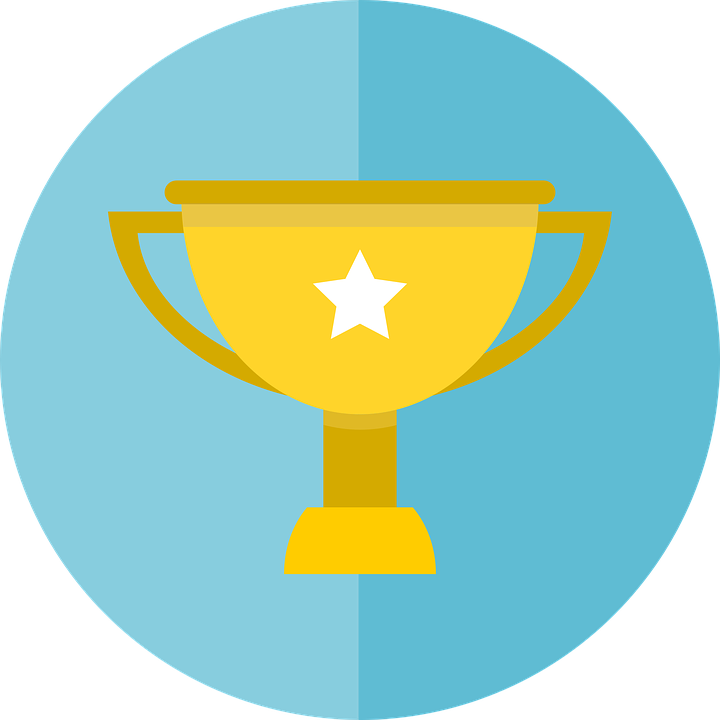 ¿en inglés      ?
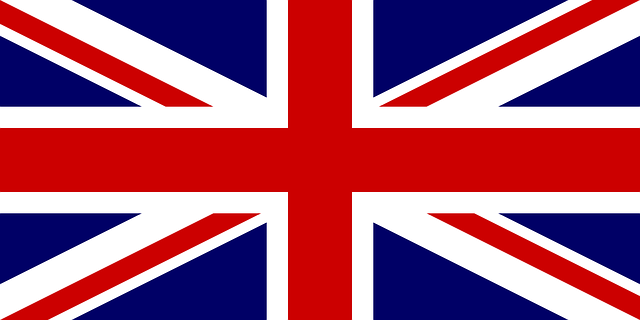 es
positive
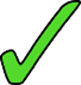 7
Escribe en inglés. Can you get at least 15 points?
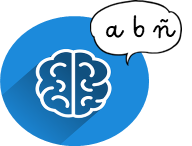 escuchar
escuchar
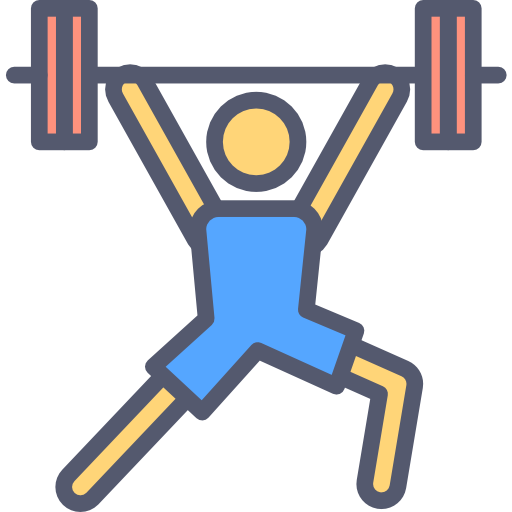 x3
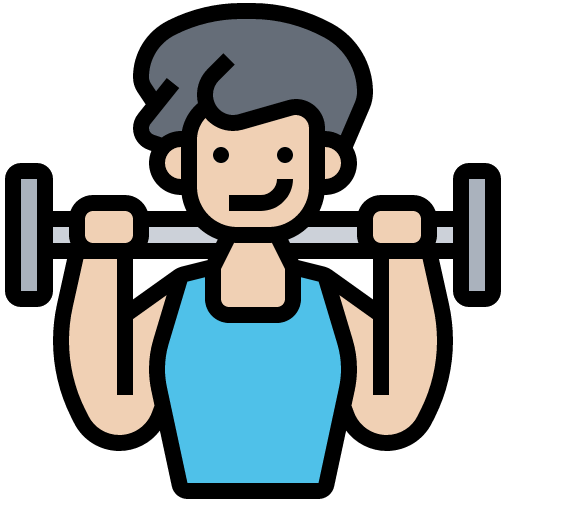 x2
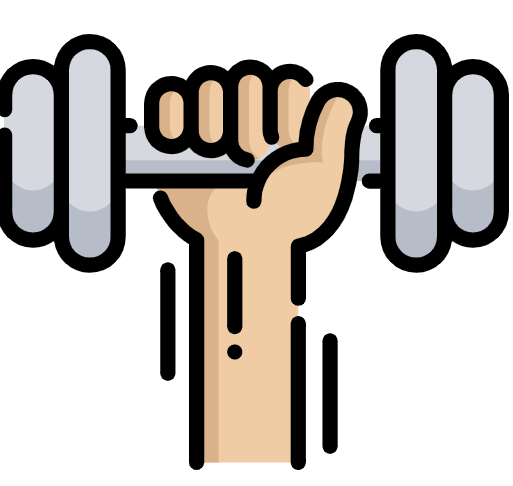 x1
[A] Escucha. ¿Qué palabra es?
[B] Complete the poem with a word that rhymes.
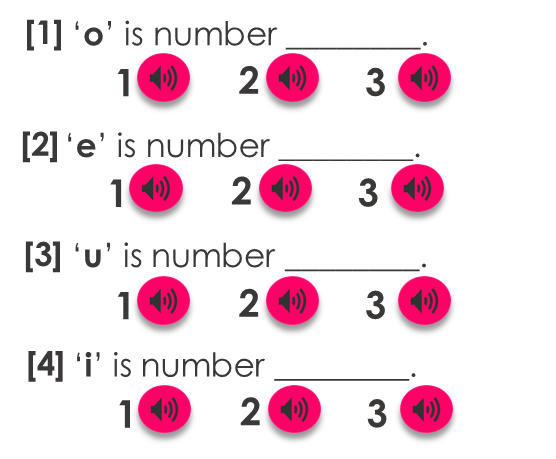 Maca
Con a, la vaca __________.
Con e, el bebé  __________.
Con i, el colibrí __________.
Con o, el ratón __________.
Con u, el unicornio __________.
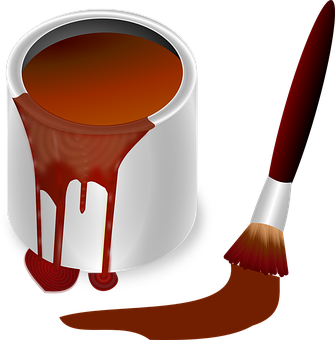 Enrique       marrón          Maca	único    aquí 	    Ugo        Soli          Camarón	    verde 	 blanca
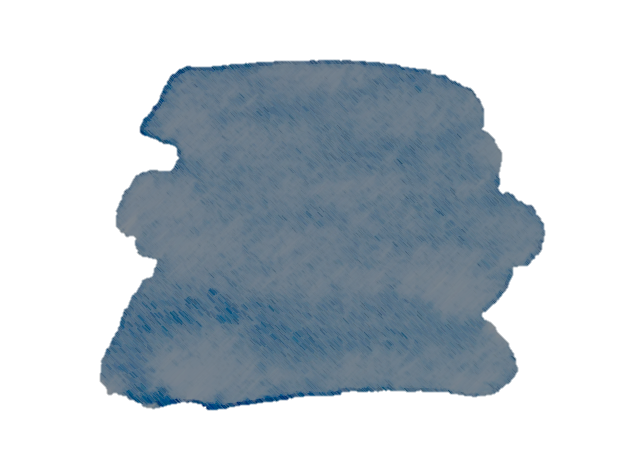 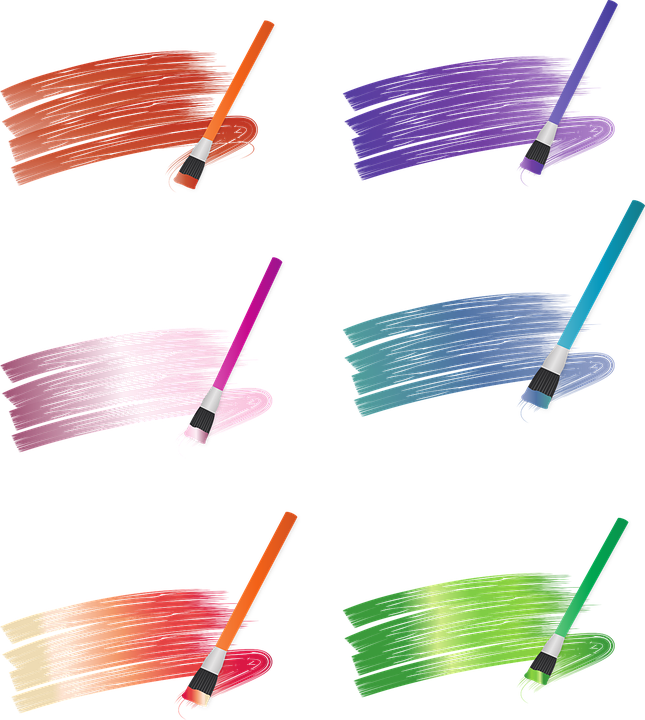 24
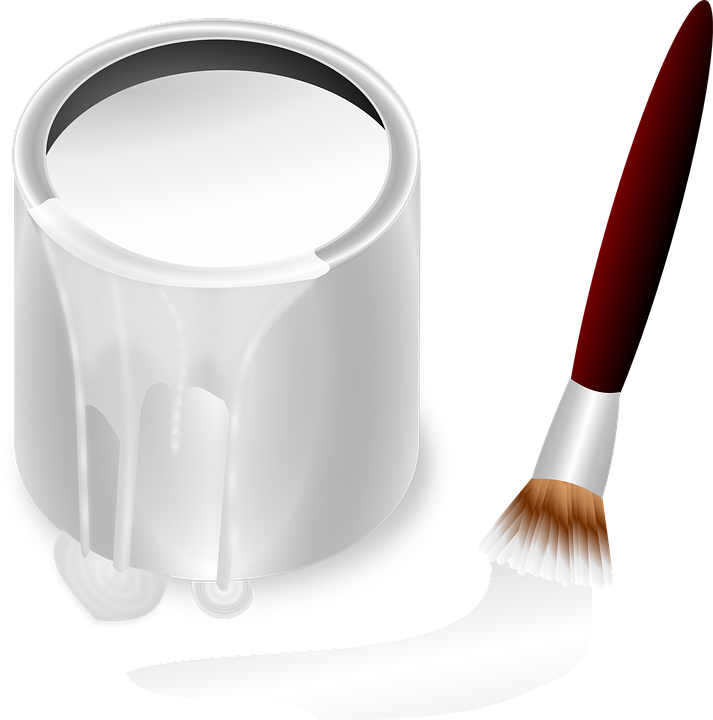 Describing me and others
amarillo term 1
Amarillo term 1 week 7
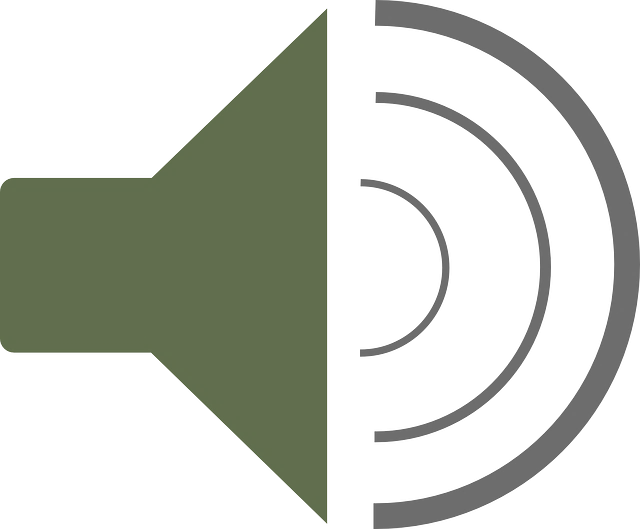 [B] Escucha y escribe. Use the correct words to translate the sentences. There are extra ones!
[A] Escucha.
Write down the number in the correct column.
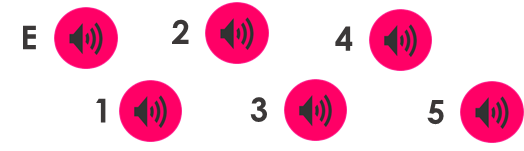 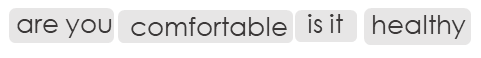 E
7
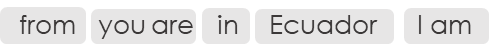 1
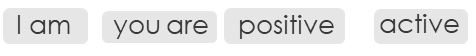 2
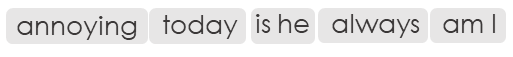 3
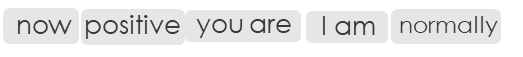 4
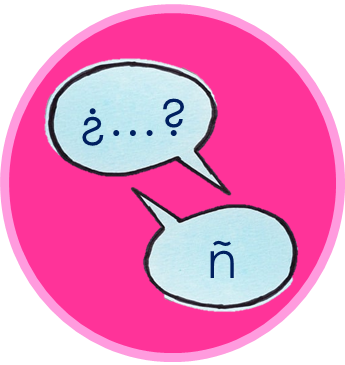 escuchar
hablar
Pregunta y adivina. Ask your partner questions to guess their secret character.
Frida Kahlo
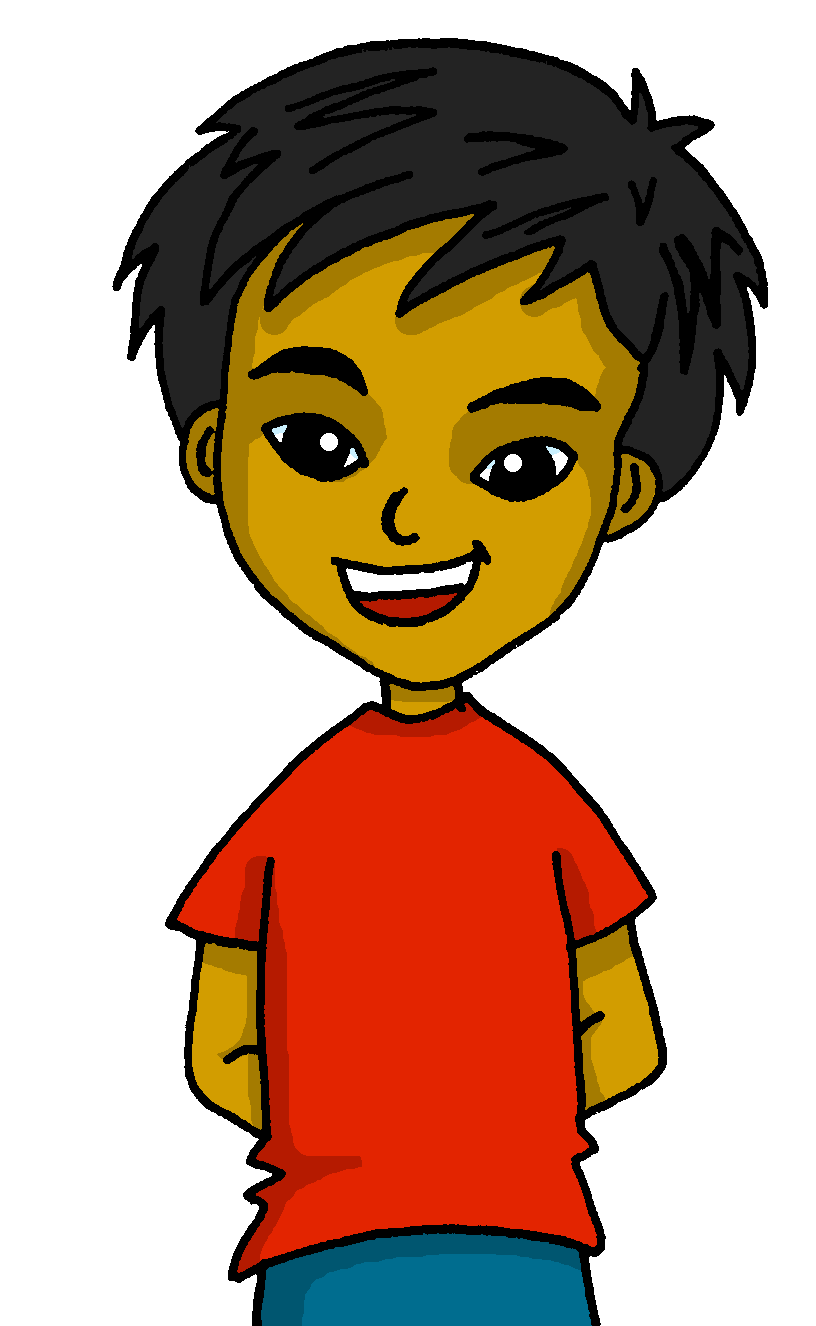 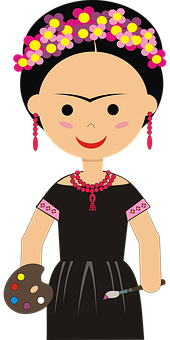 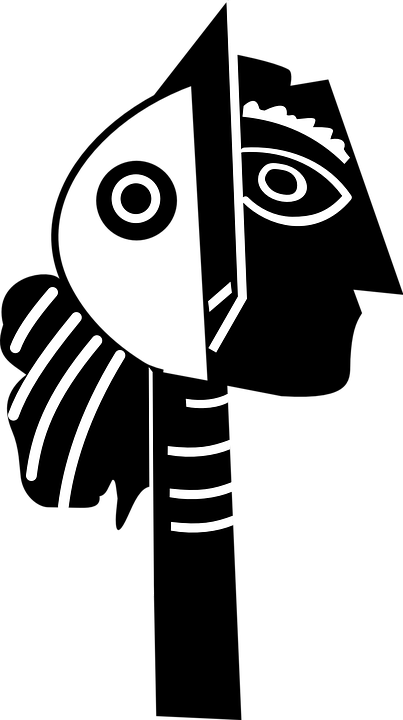 Picasso
Paco
Quique
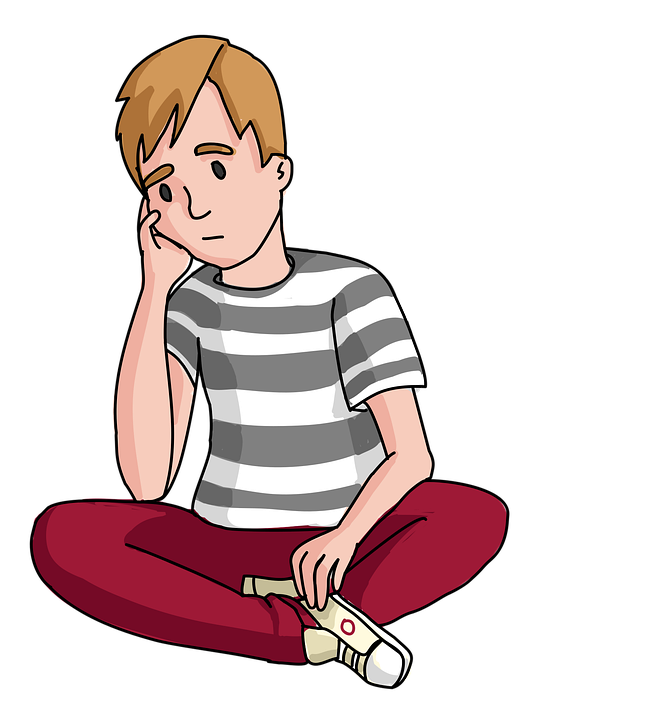 Spain
Colombia
Spain
México
& Peru
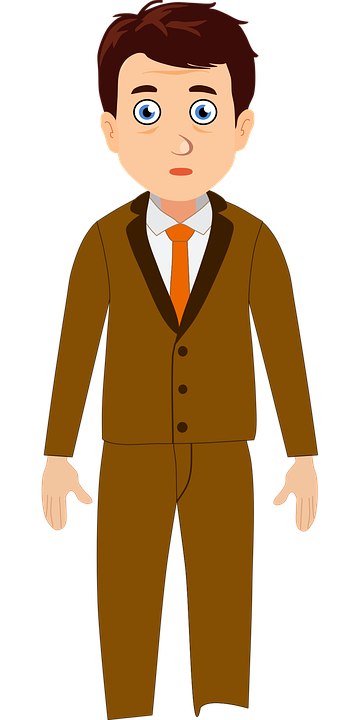 Pedro
El señor Valero
Ángela
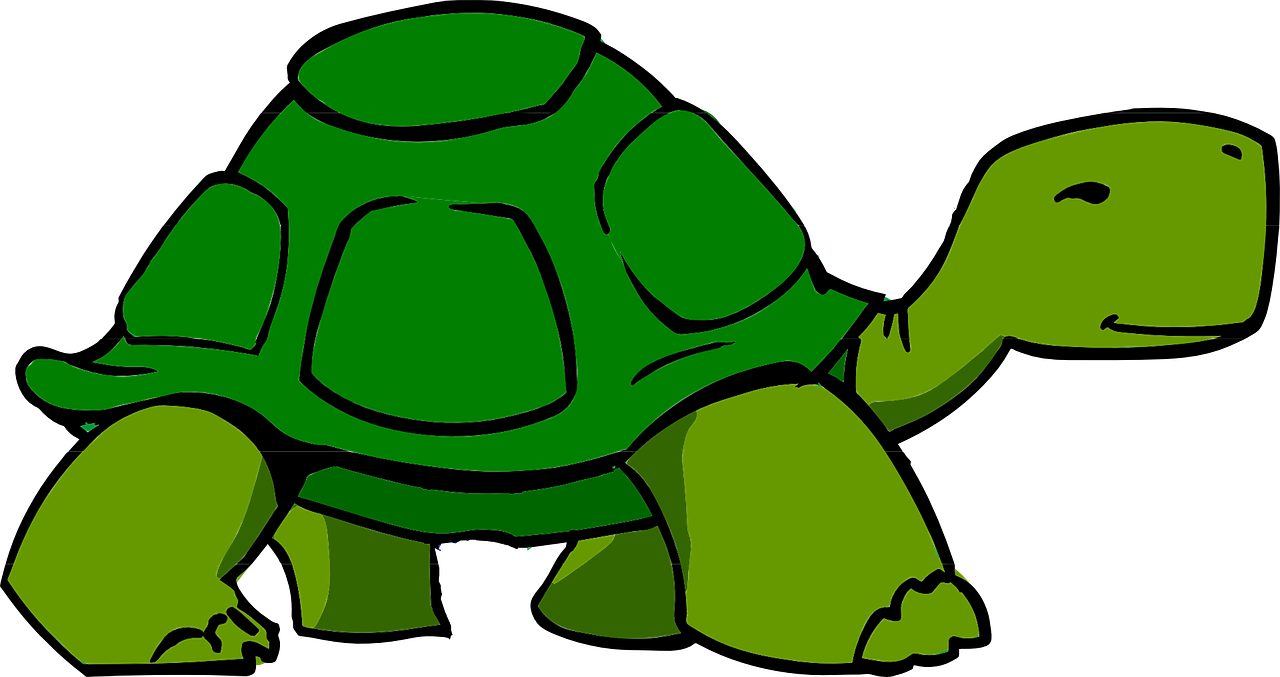 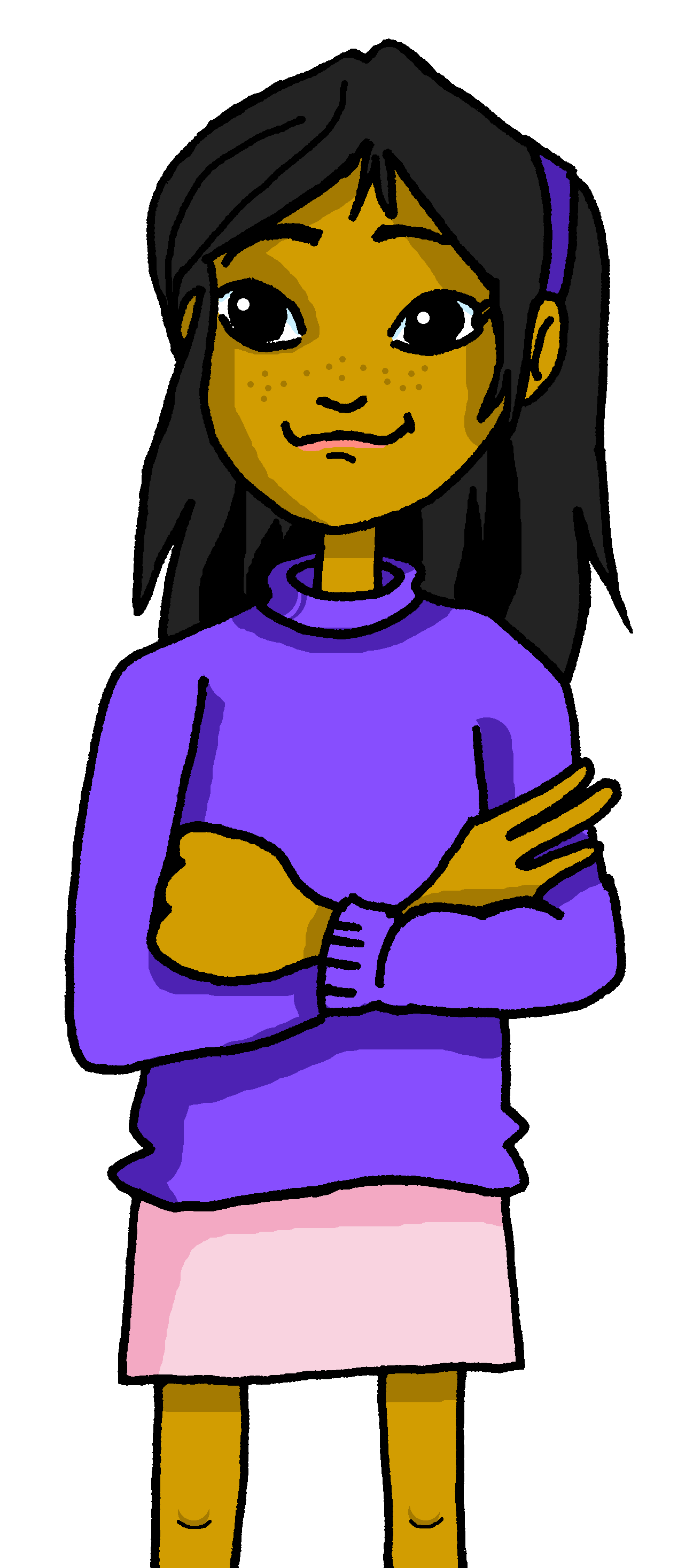 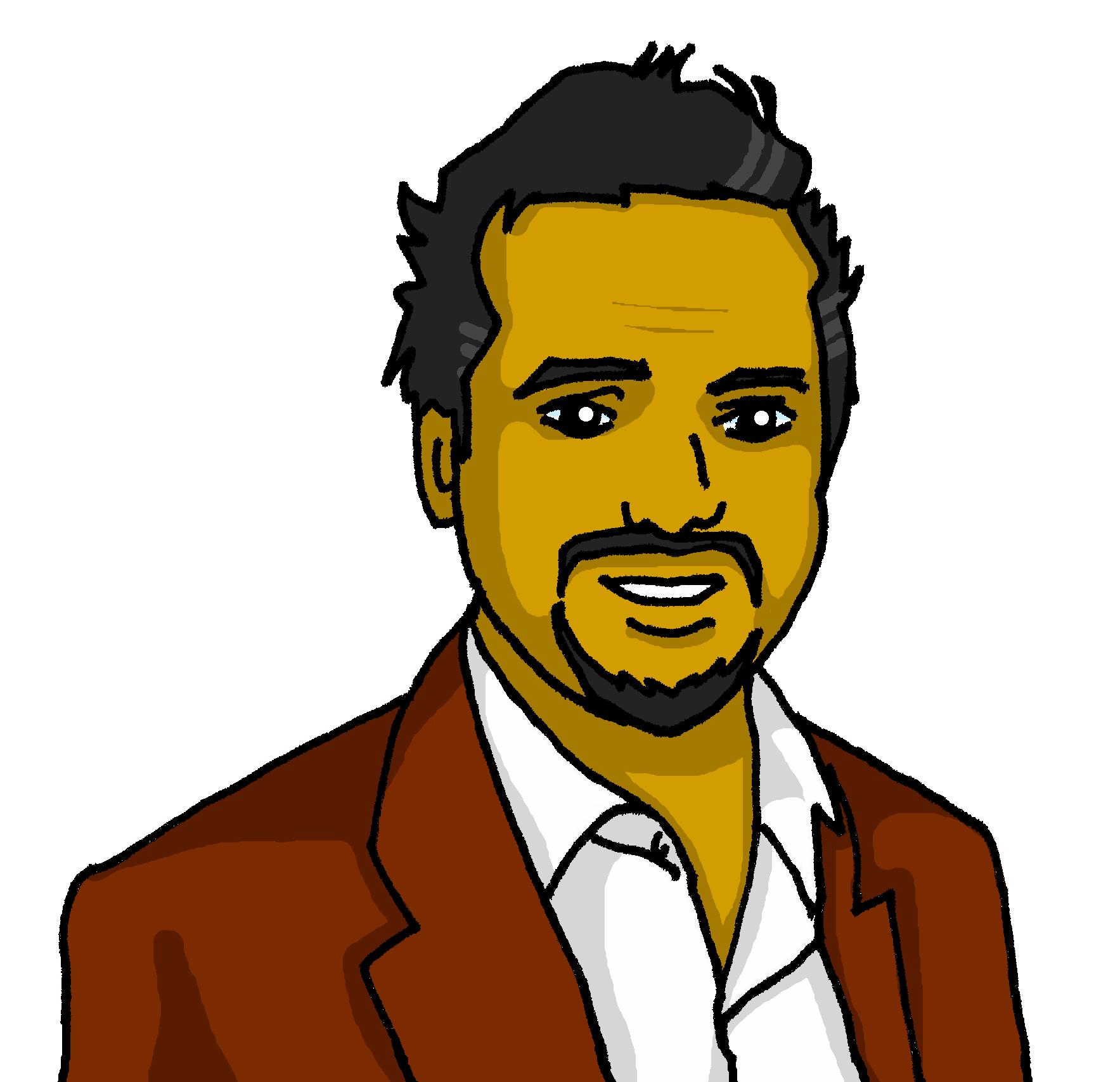 Irene
Peru
Costa Rica
Spain
Chile
¿Eres de…?
¡No!
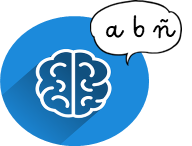 ¿Eres de Inglaterra? Write down where you are from!
¡Sí, soy de…!
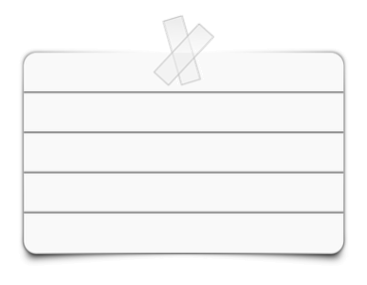 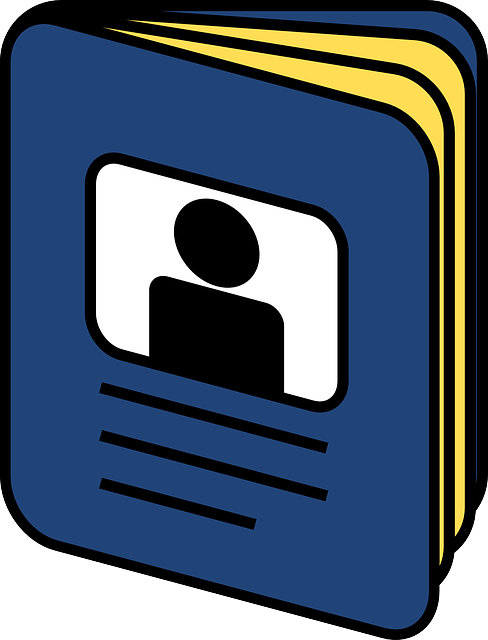 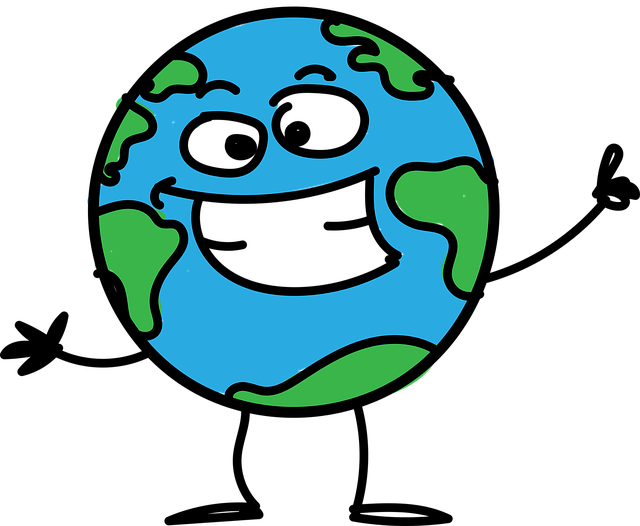 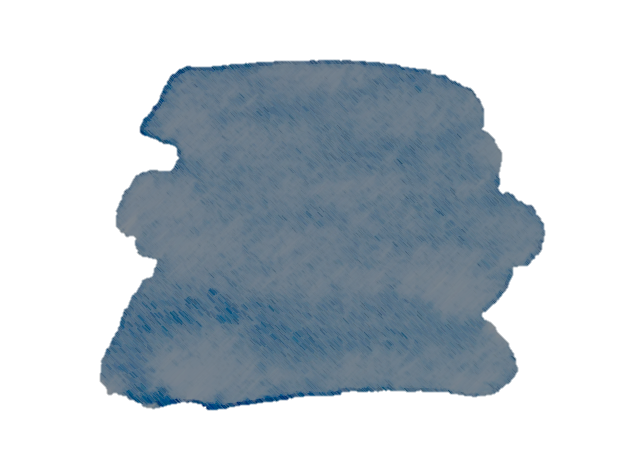 25
Describing me and others
amarillo term 1
Amarillo term 1 week 7
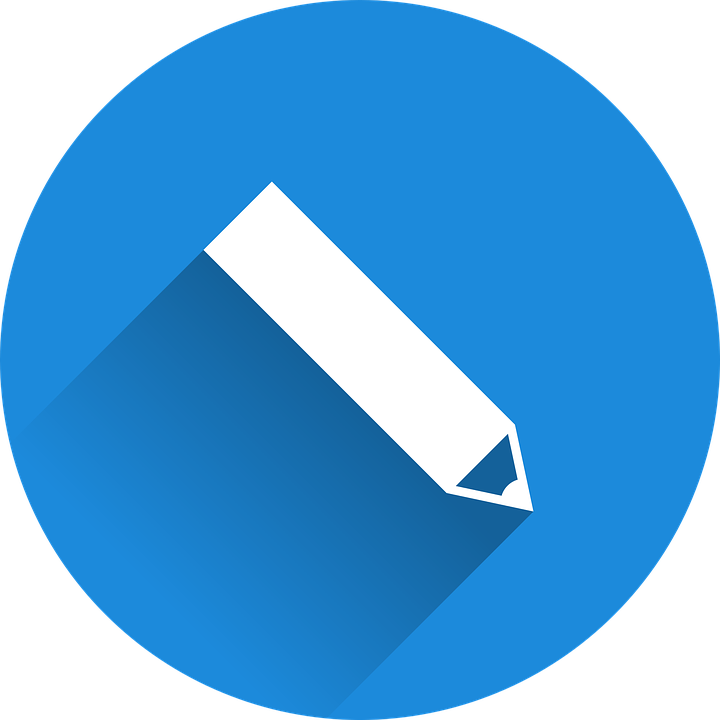 escribir
escribir
Escribe en español. Can you get at least 15 points?
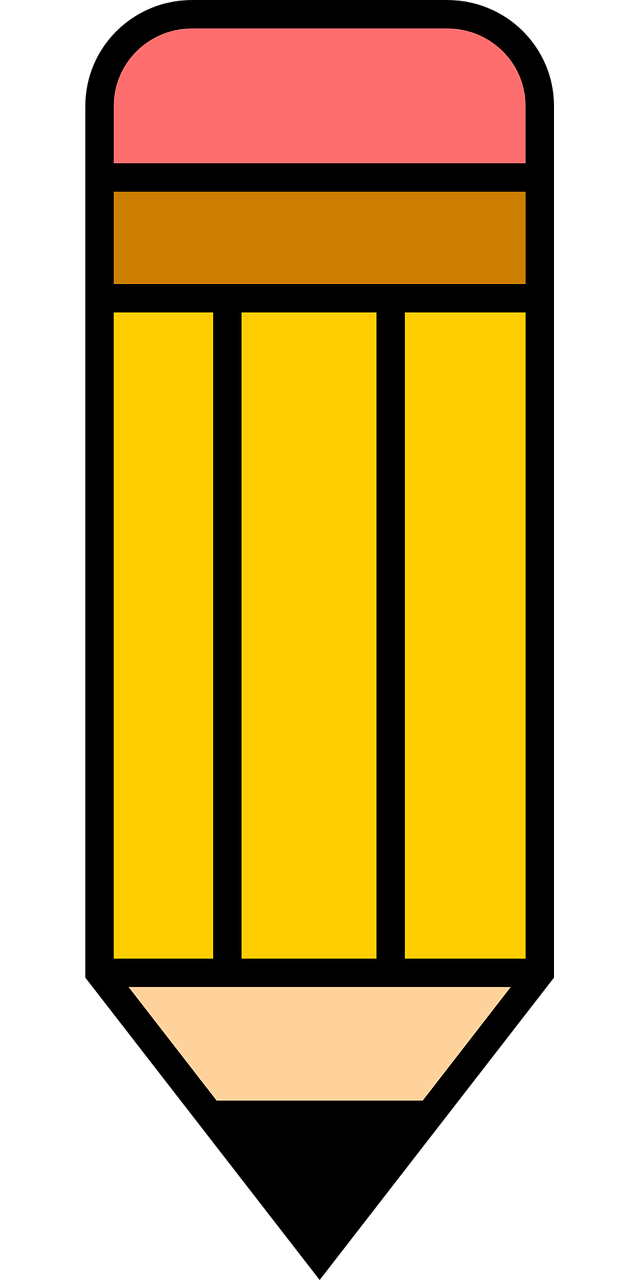 7
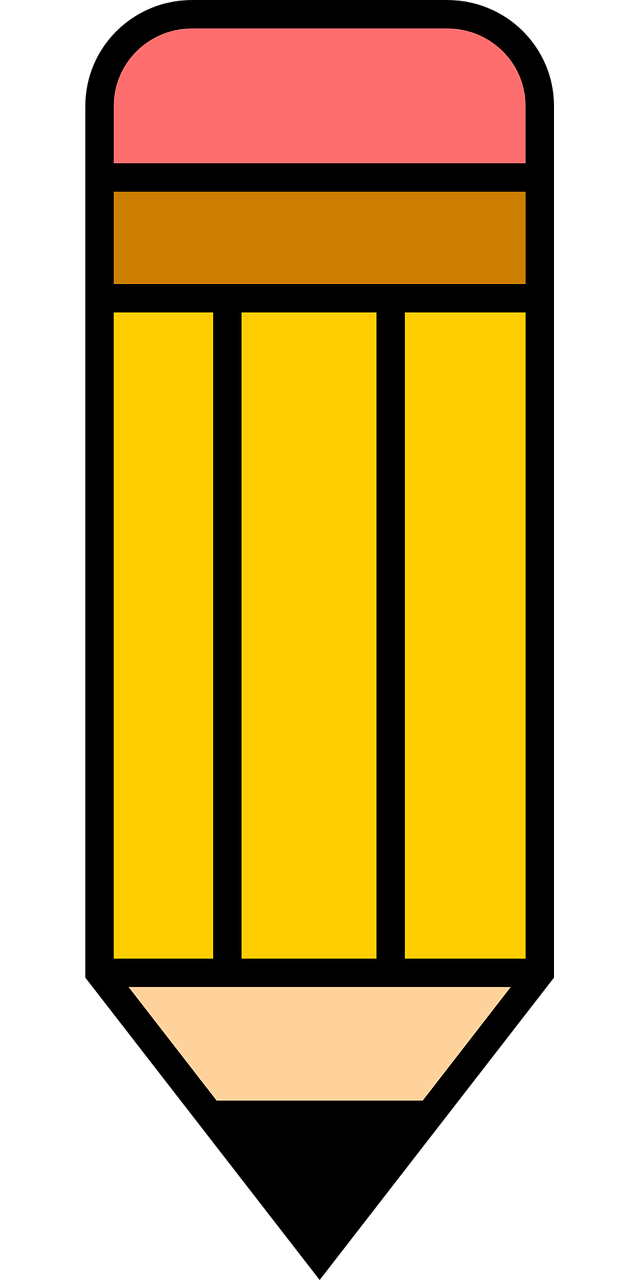 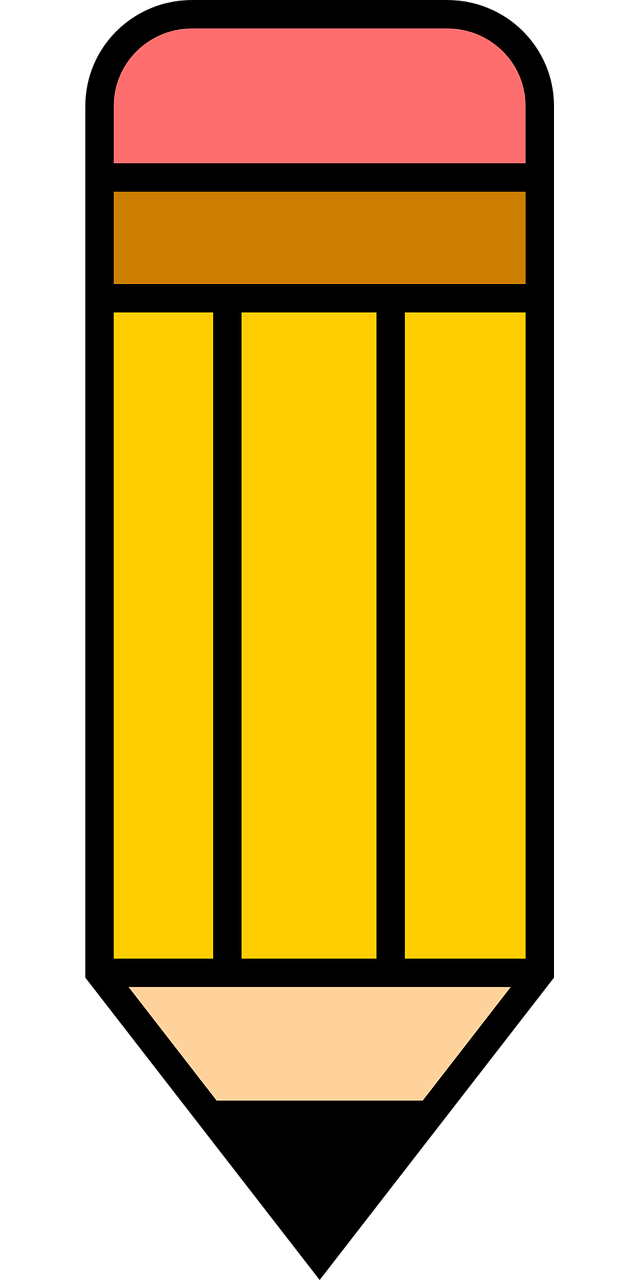 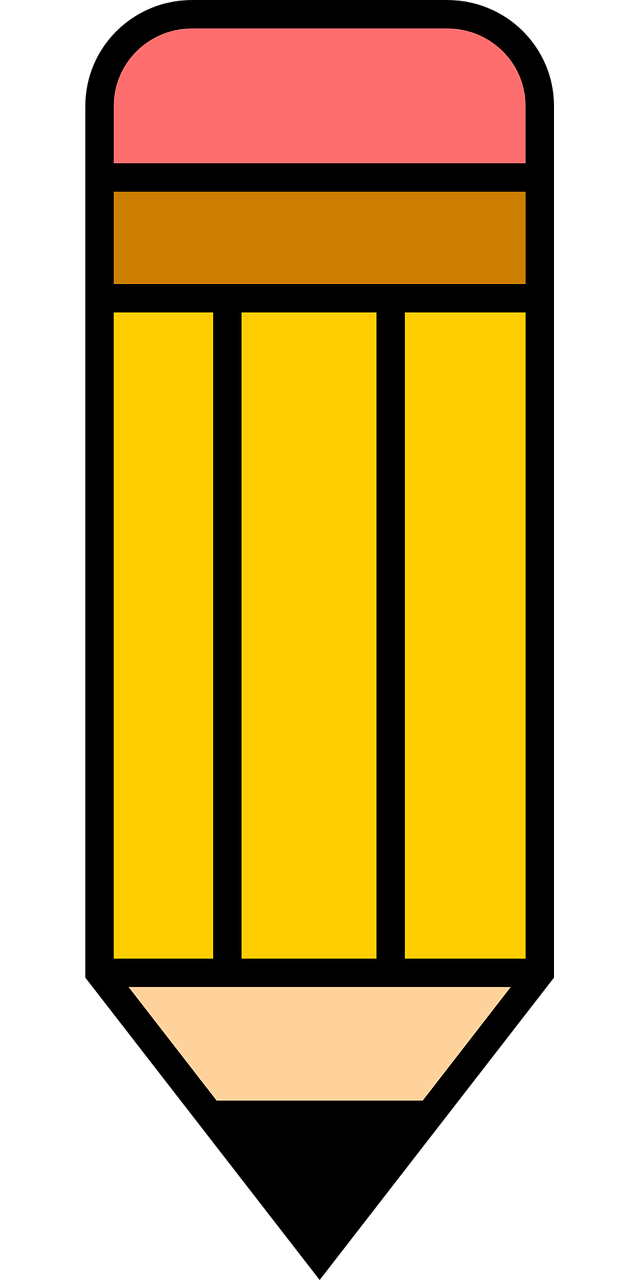 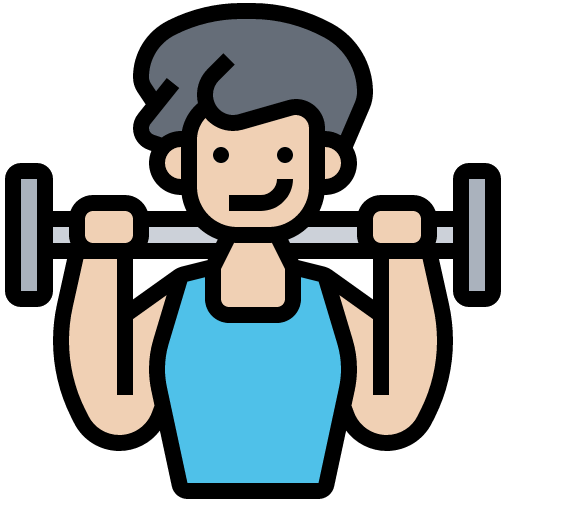 Can you make these sentences into a question?
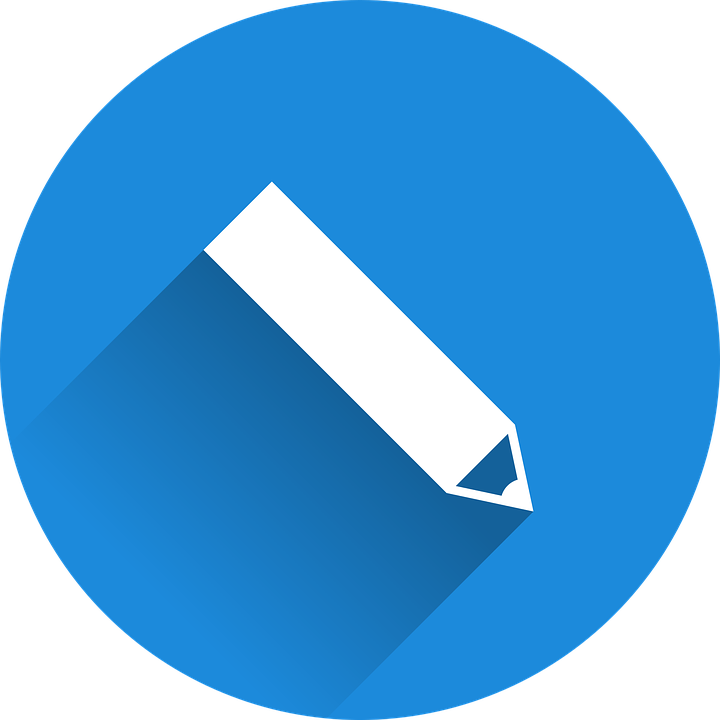 Escribe en español. Can you get at least 15 points?
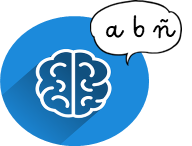 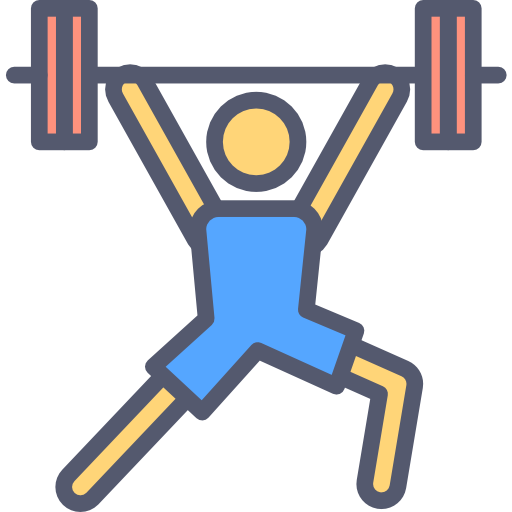 x3
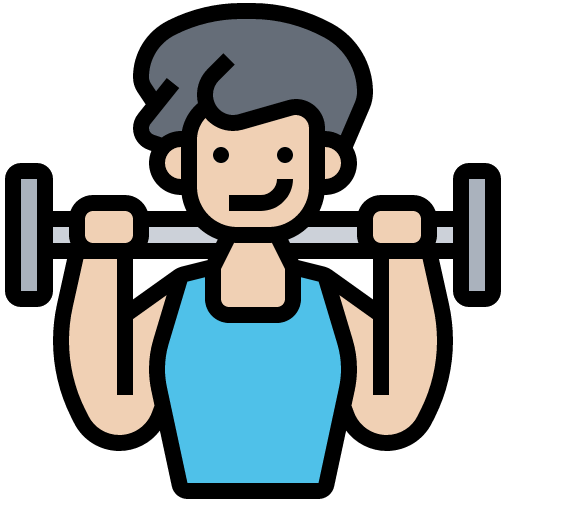 x2
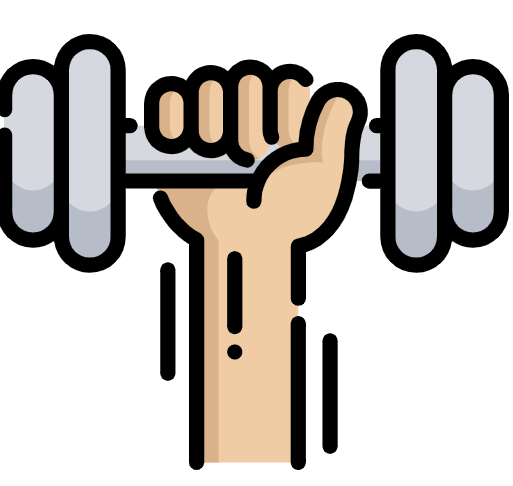 x1
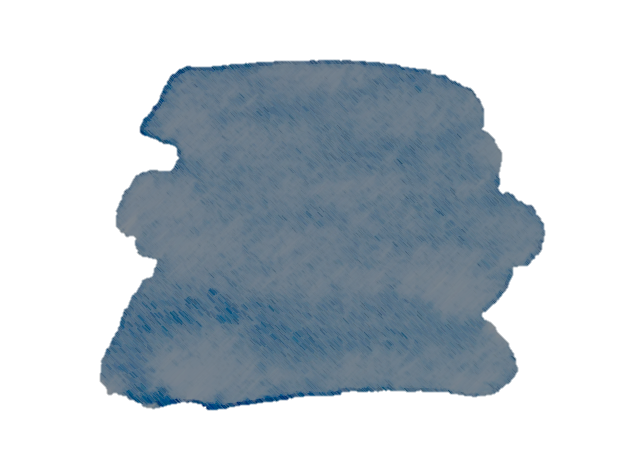 26
Describing me and others
amarillo term 1
Amarillo term 1 week 8
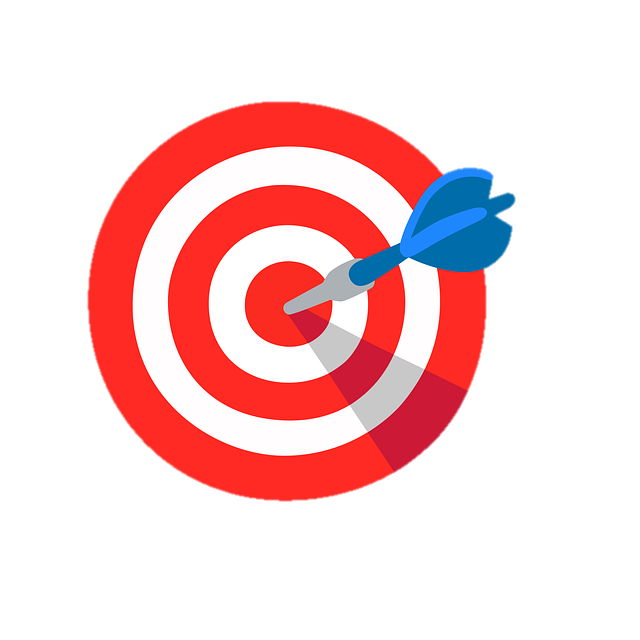 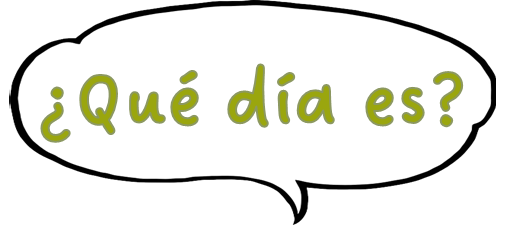 Saying what day of the week it is today.
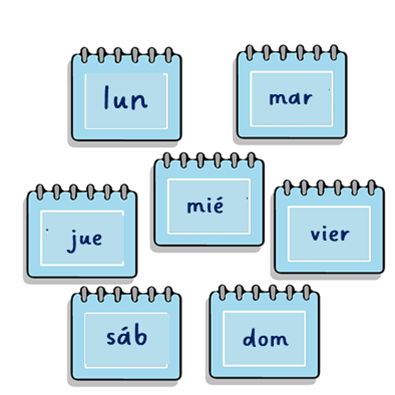 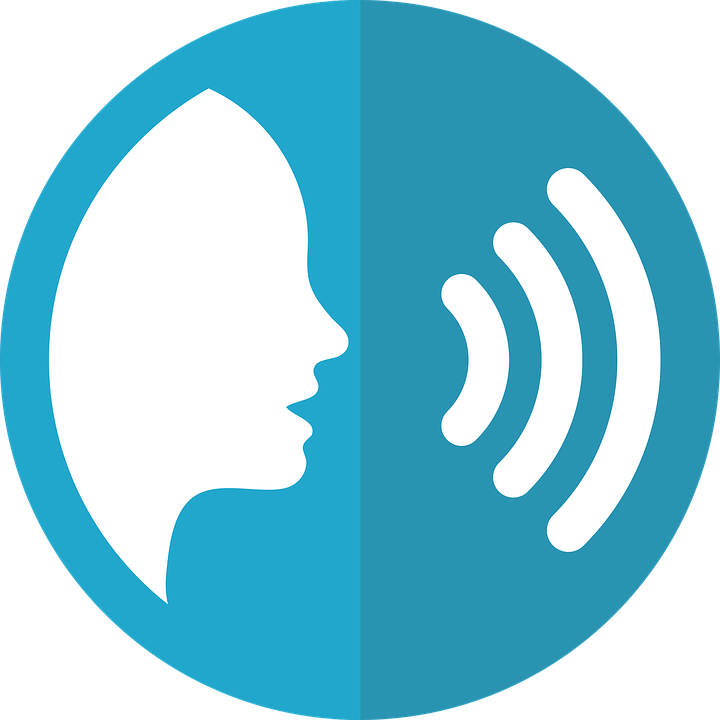 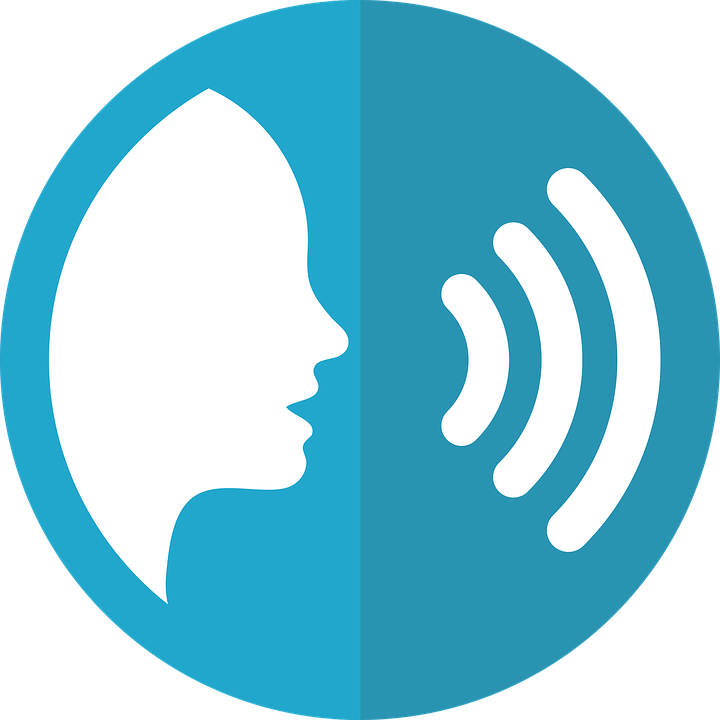 pronunciar
pronunciar
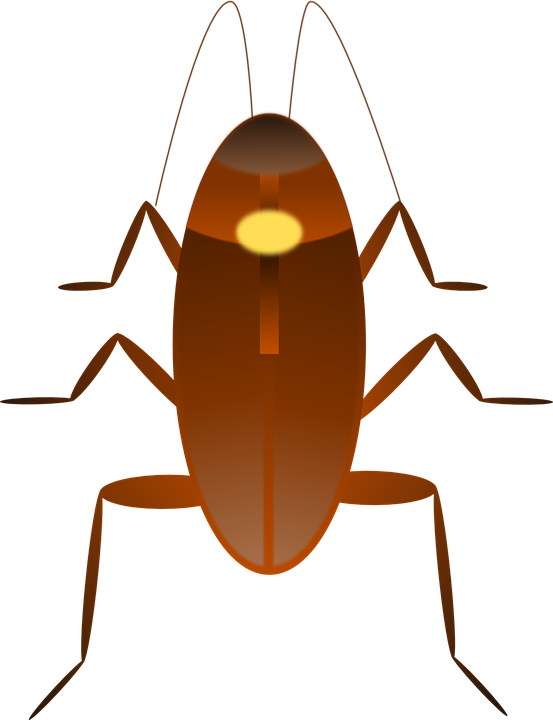 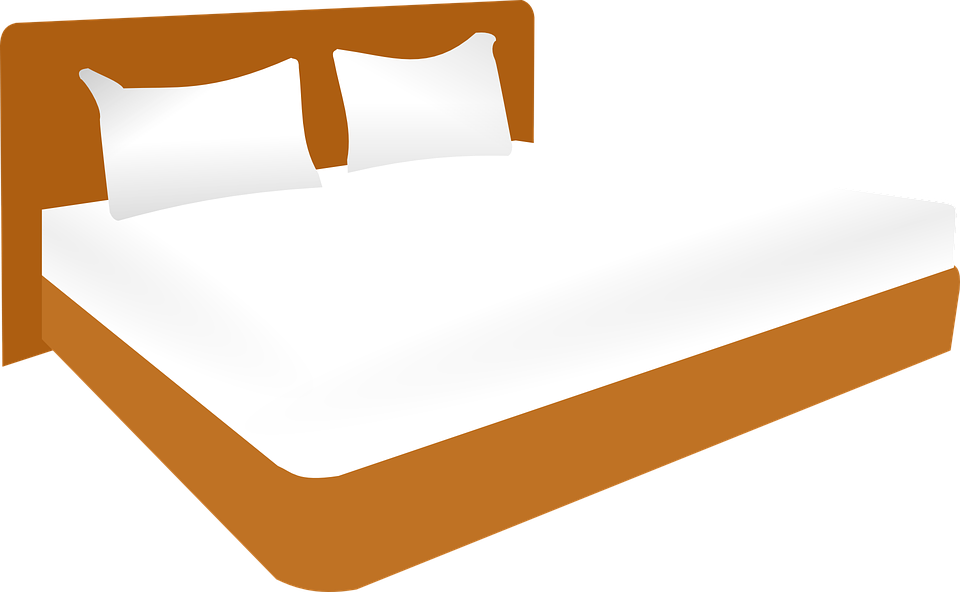 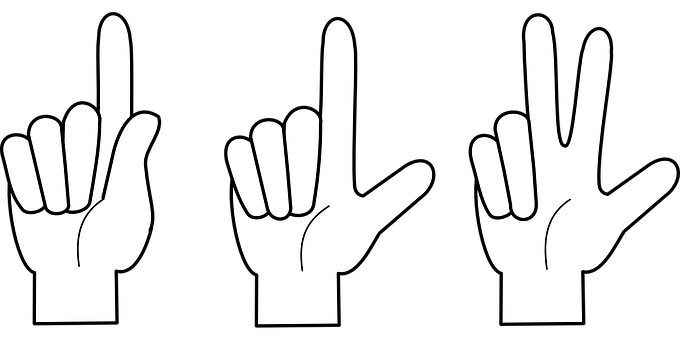 8
cama
cucaracha
contar
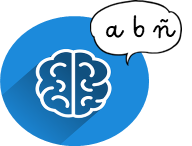 Write down the key language for this week.
vocabulario
Ser [to be, being]
We use ser when talking about what day it is.
To say ‘it is’ + day of the week, use es.
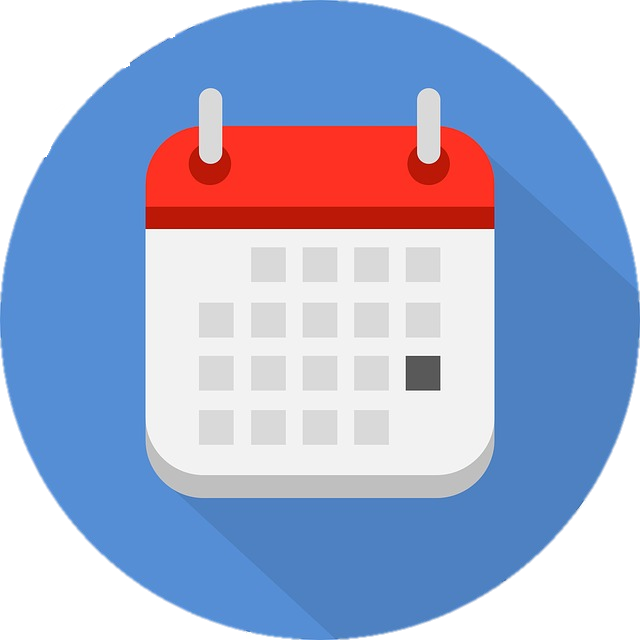 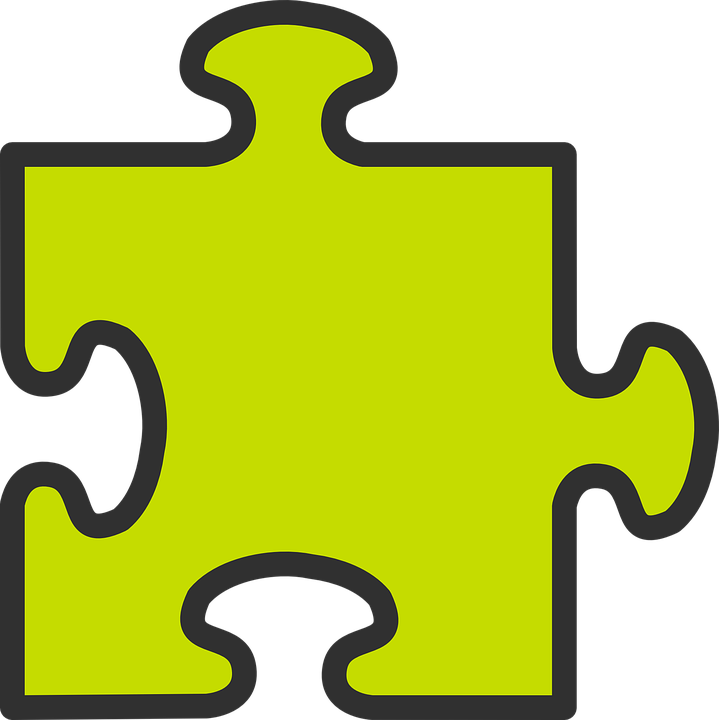 Hoy es martes.
Es martes.
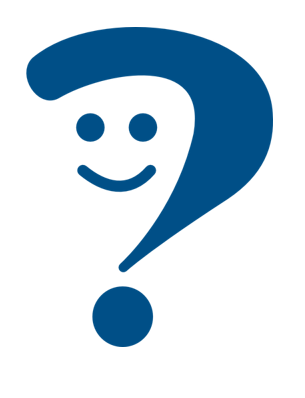 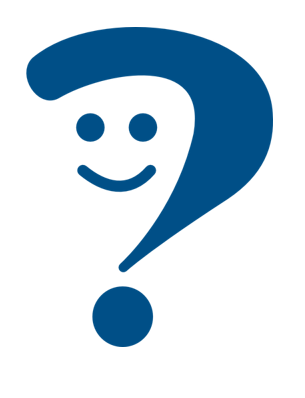 gramática
Today is Tuesday.
It is Tuesday.
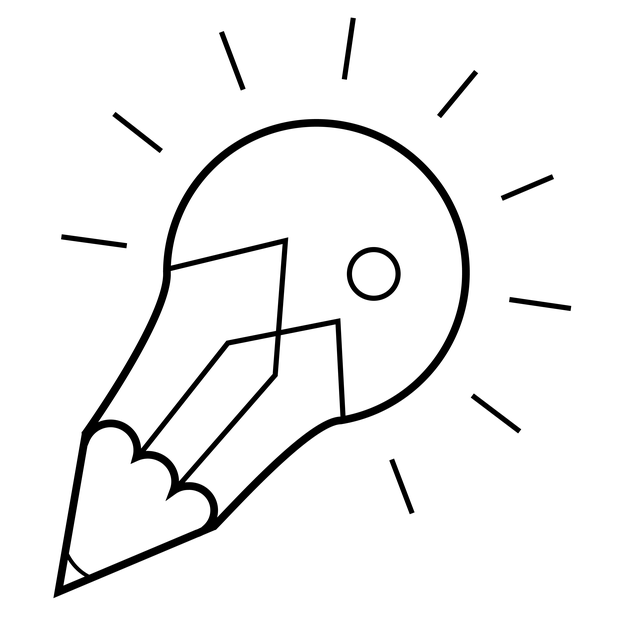 Translate the examples.
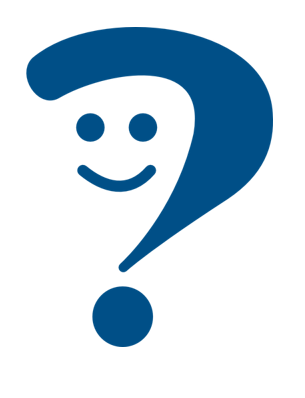 Hoy es jueves.  ________________________.
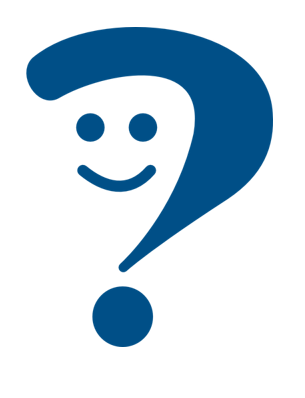 Es jueves.    ___________________________.
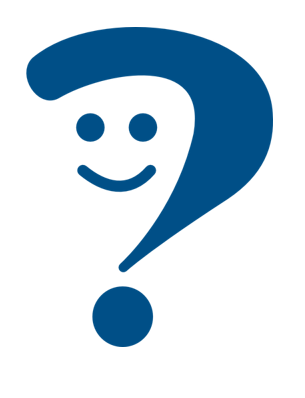 ¿Qué día es hoy?    ___________________________.
Make any gesture. Your partner says the day.
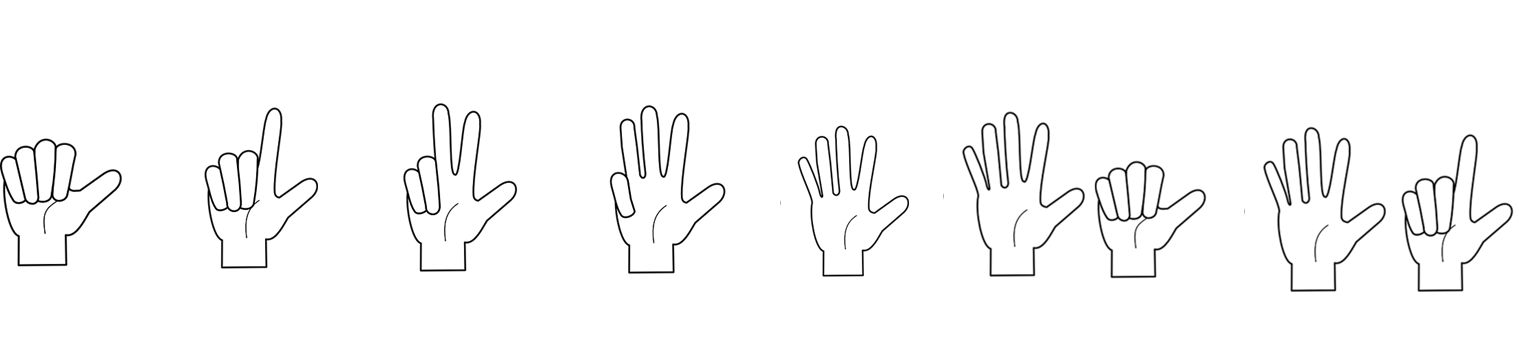 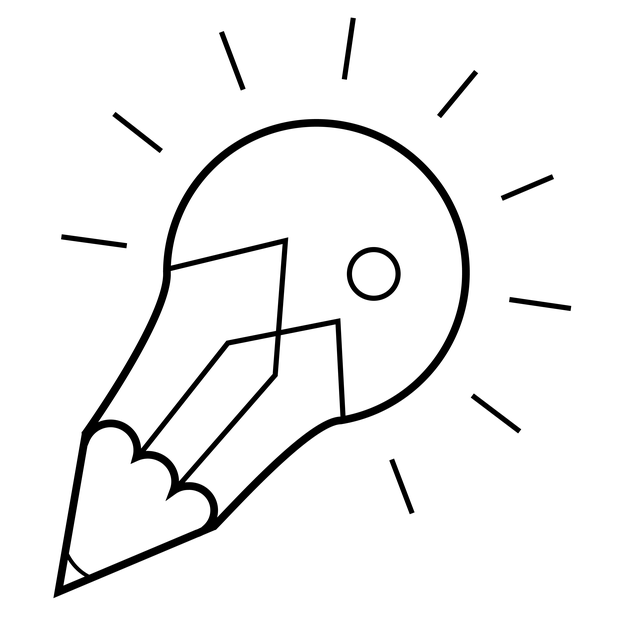 Days of the
week are not
capitalised in 
Spanish.
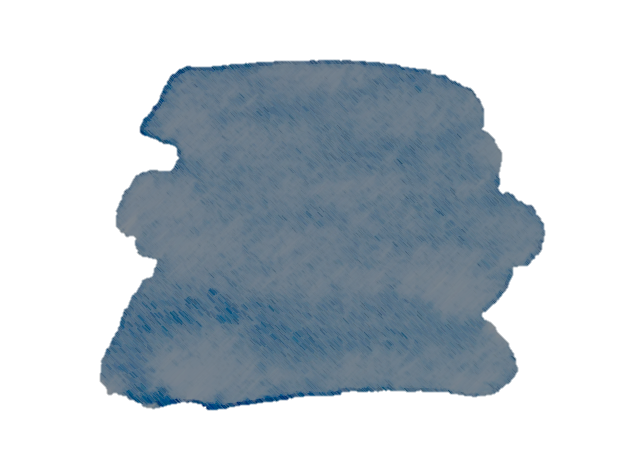 27
Describing me and others
amarillo term 1
Amarillo term 1 week 8
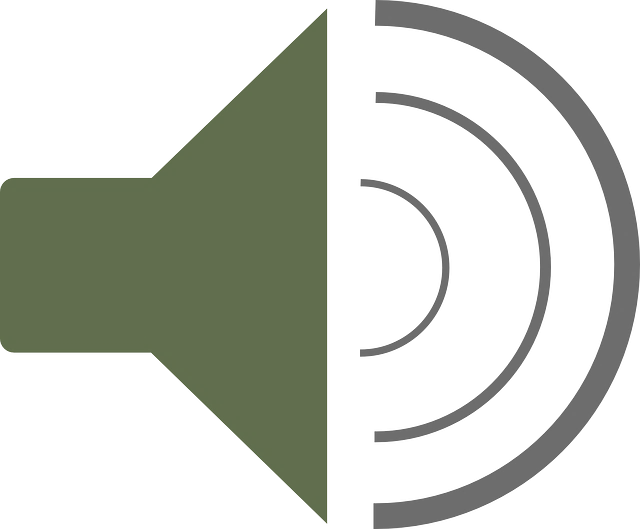 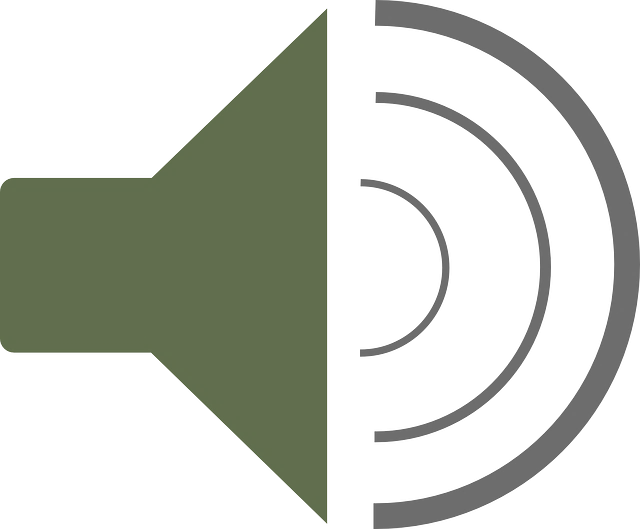 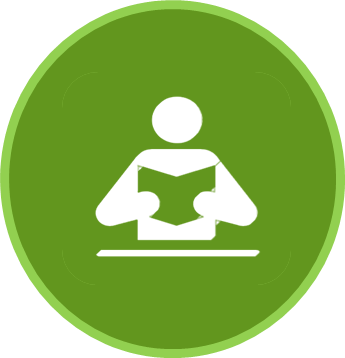 leer
Sofía habla con mamá Elena. Escucha.
8
Escribe en inglés. Can you get at least 15 points?
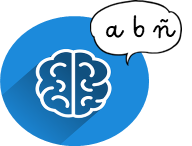 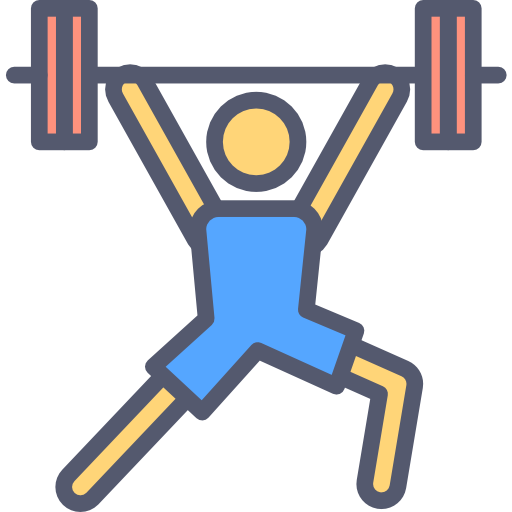 x3
escuchar
escuchar
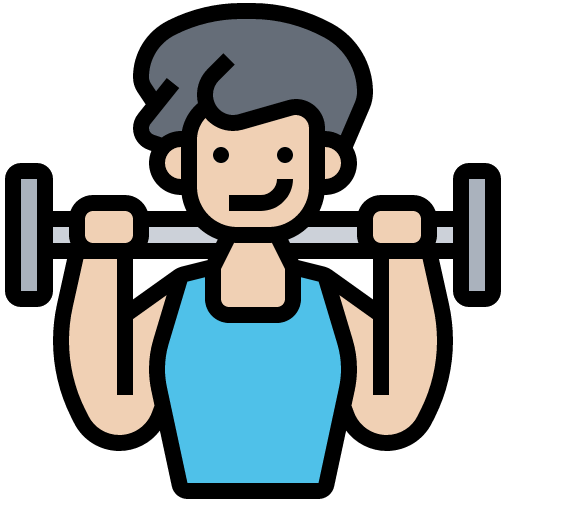 x2
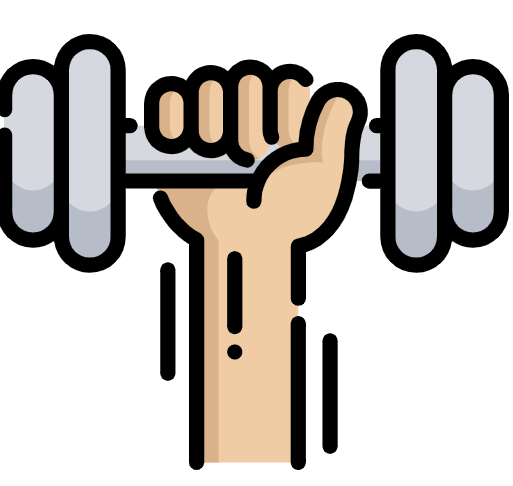 x1
[A] Escucha y marca     .
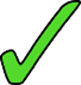 el trabalenguas = tonguetwister
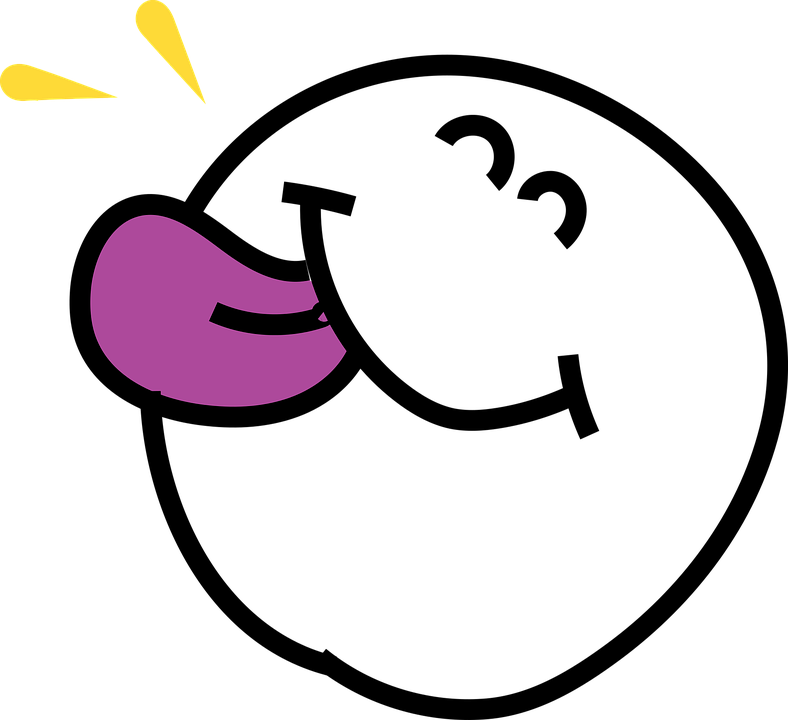 [B] ¡Habla!
co
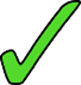 Cuando Carmen 
come coles
en en el cole 
Cata cuenta cabras 
en la cama.
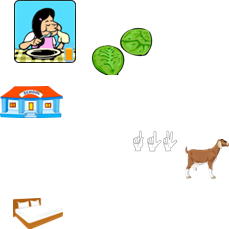 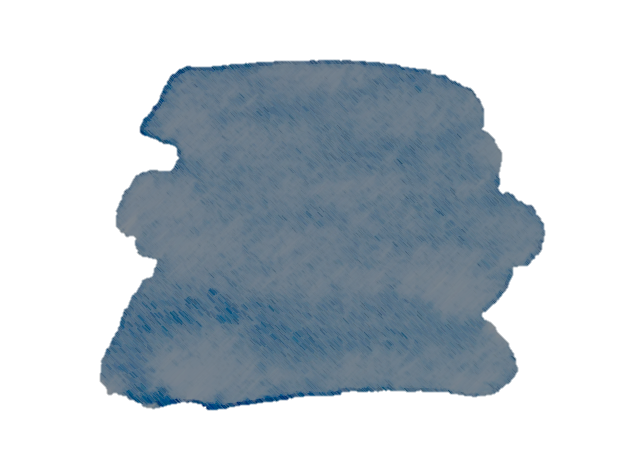 28
Describing me and others
amarillo term 1
Amarillo term 1 week 8
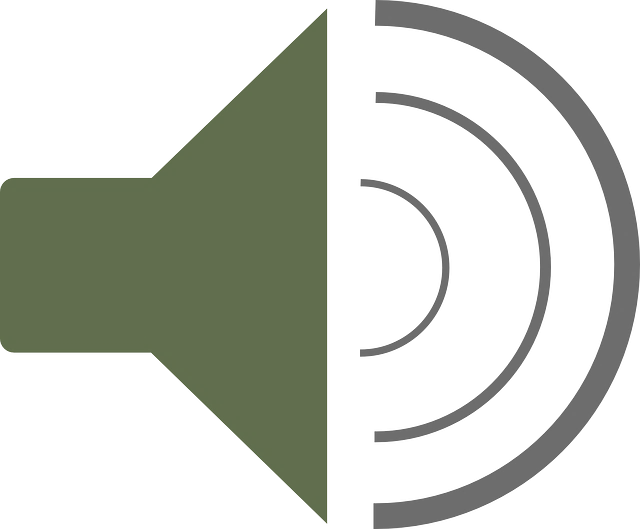 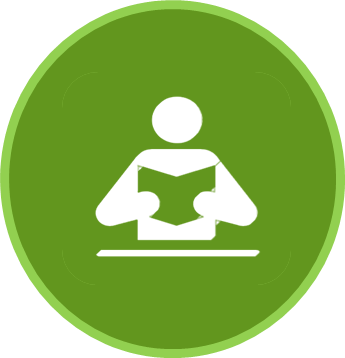 escribir
leer
[A] Escucha y escribe en inglés.
[B] Esucha. Fill in the gaps with the missing English word.
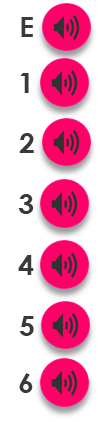 Sunday
8
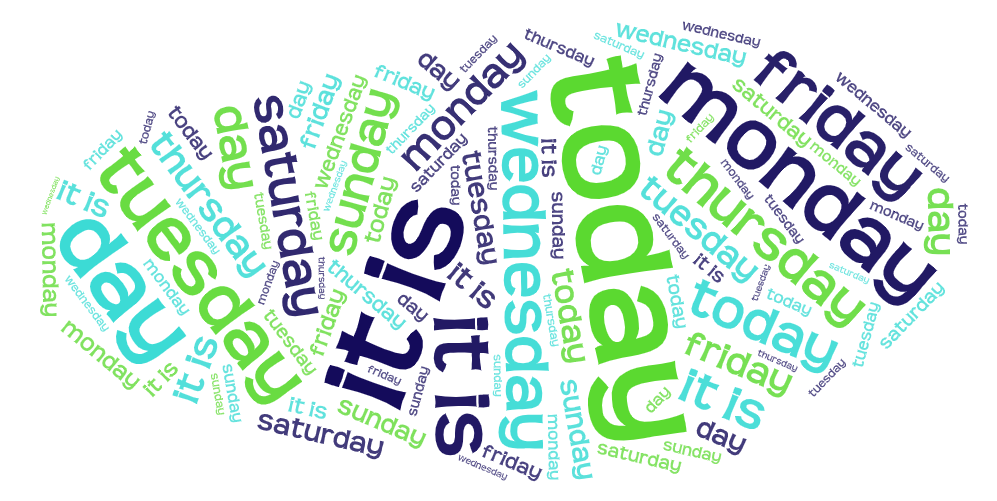 y = and
muy = very
Lee. ¿Qué día es? Complete the sentences.
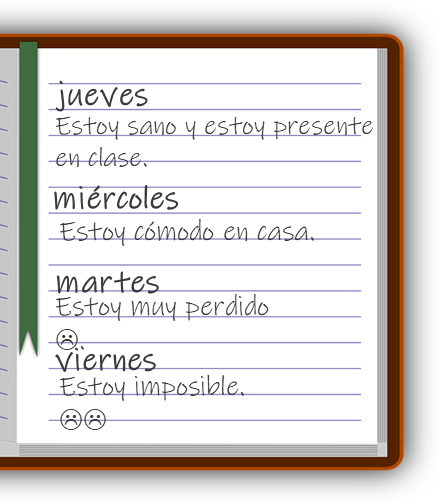 escuchar
Quique is (feeling) ____________ on Thursday, and he is present ___ ______.
healthy
On ______________ he is _____________ at home.
Quique is feeling very lost on _________.
On _______ he is feeling impossible.
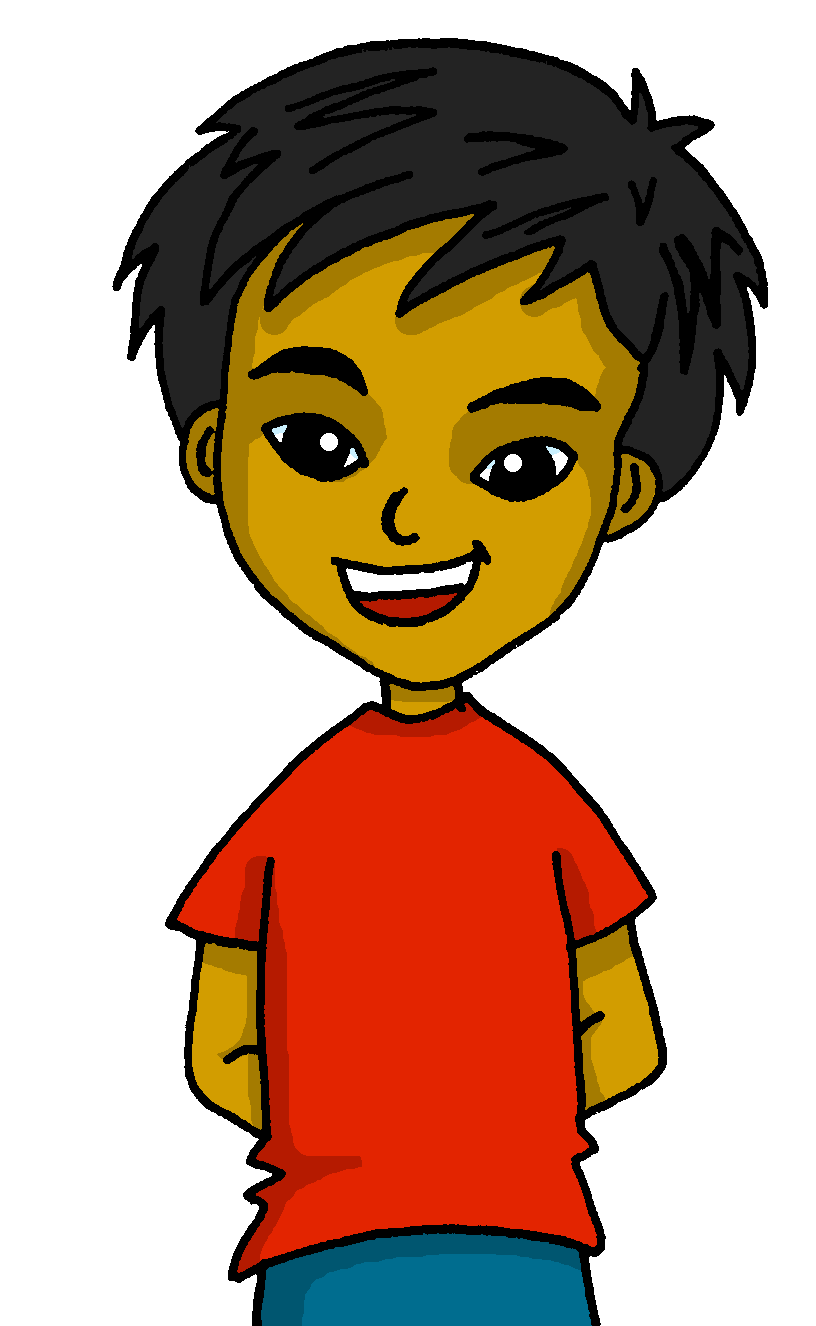 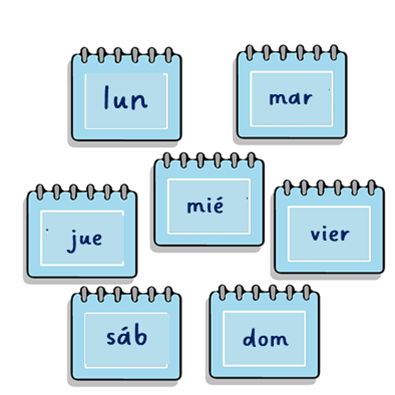 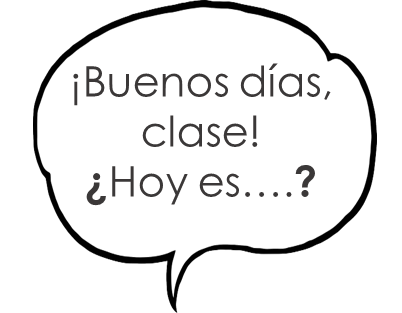 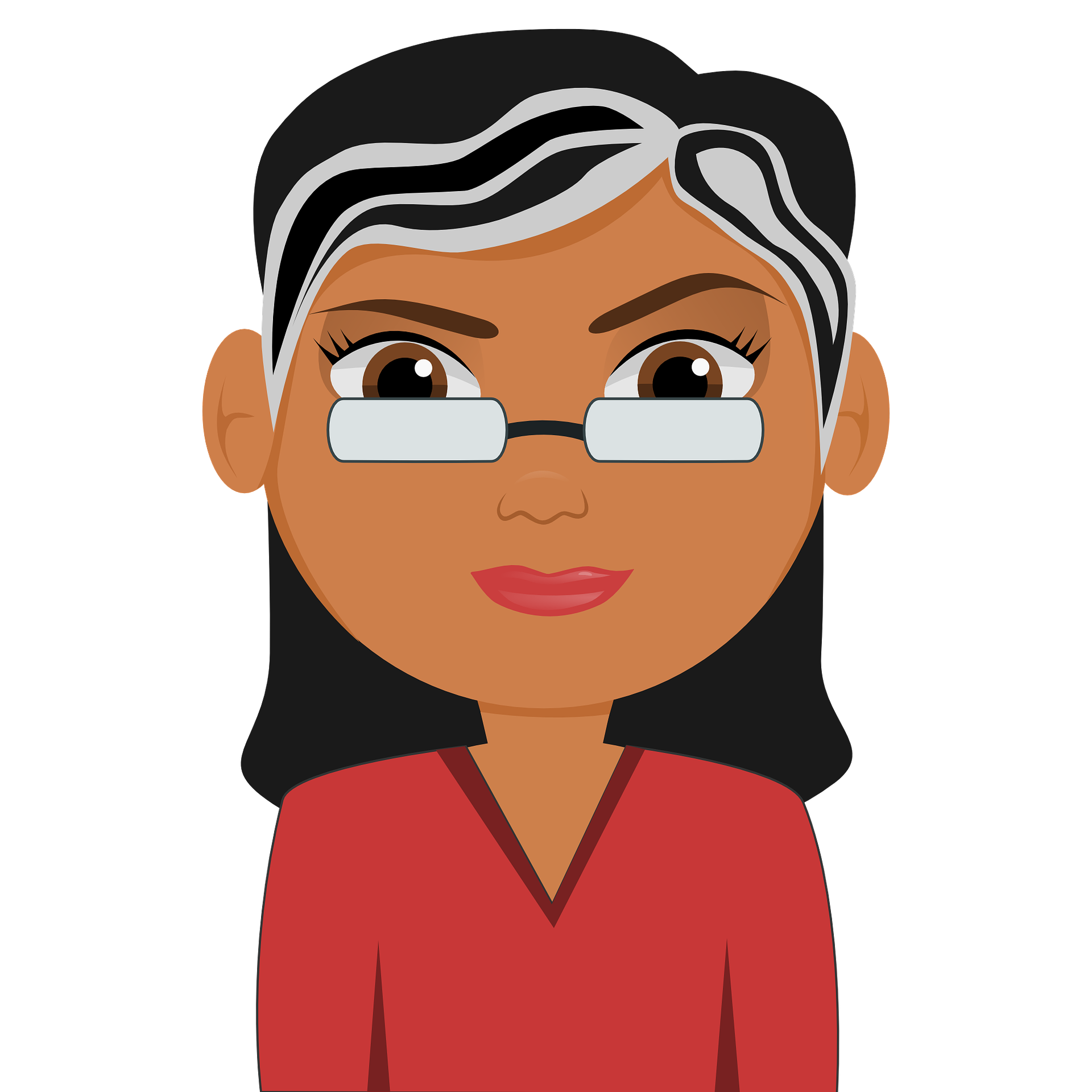 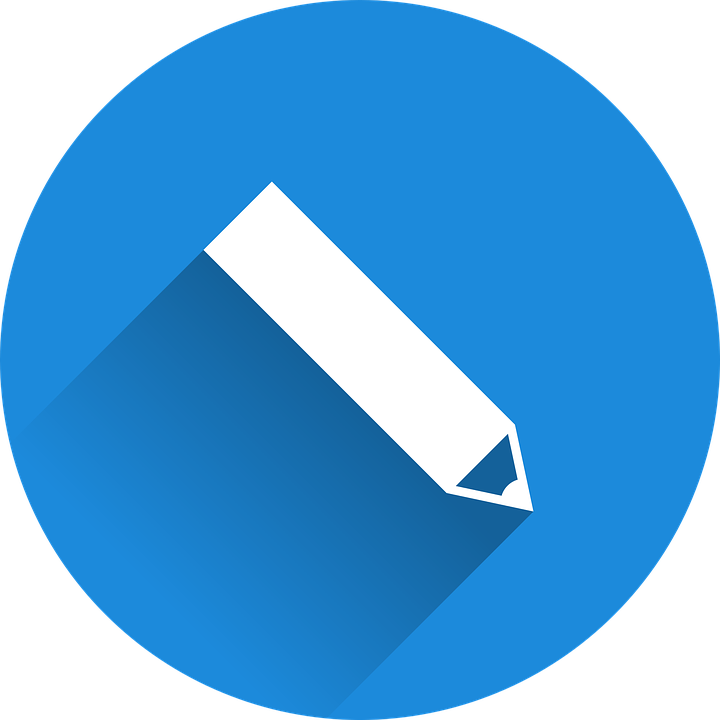 Escribe.  Make a note of how you’re feeling each day this week.
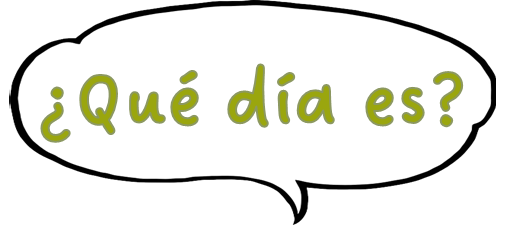 Hoy es lunes
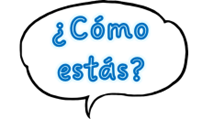 Estoy feliz.
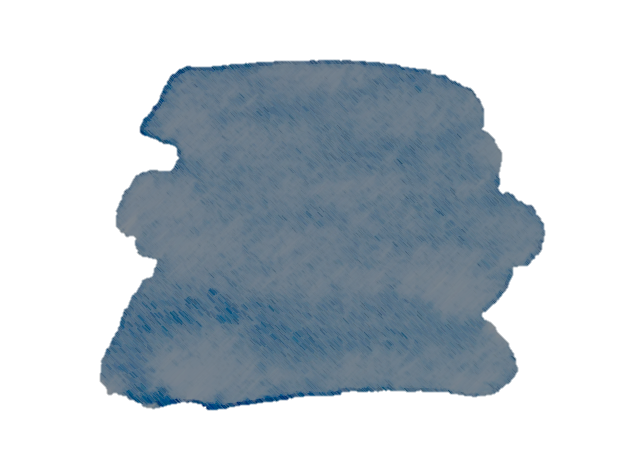 29
Saying what I and others have
amarillo term 1
Amarillo term 1 week 9
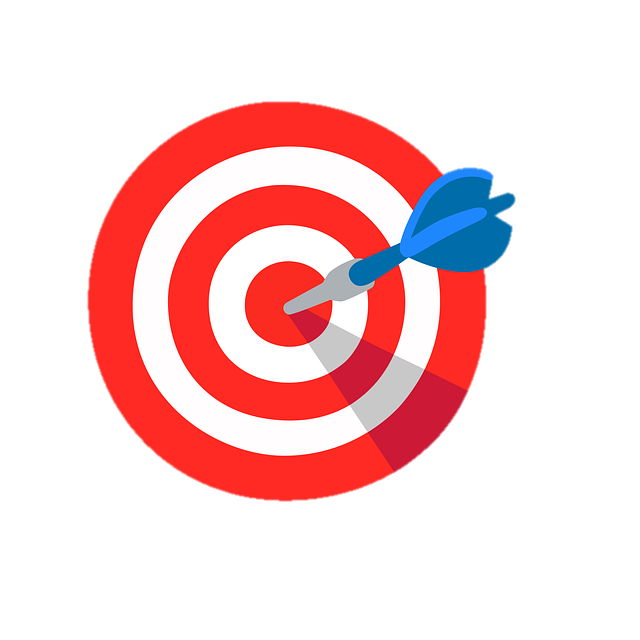 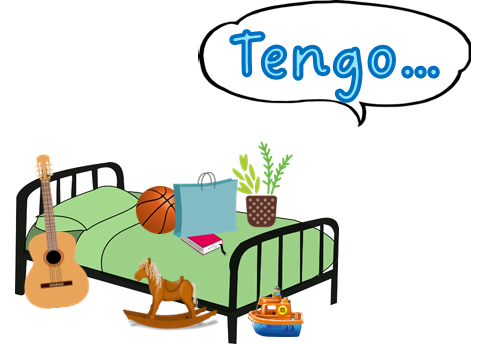 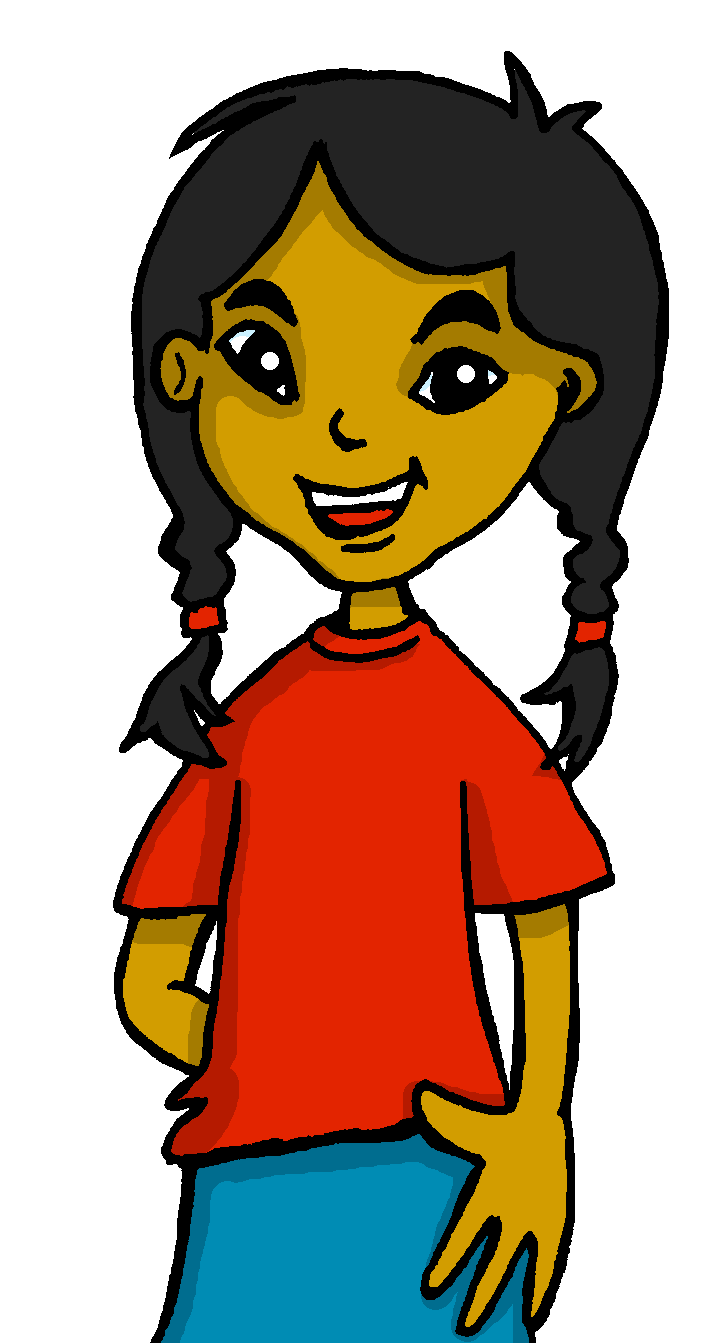 Saying what I have
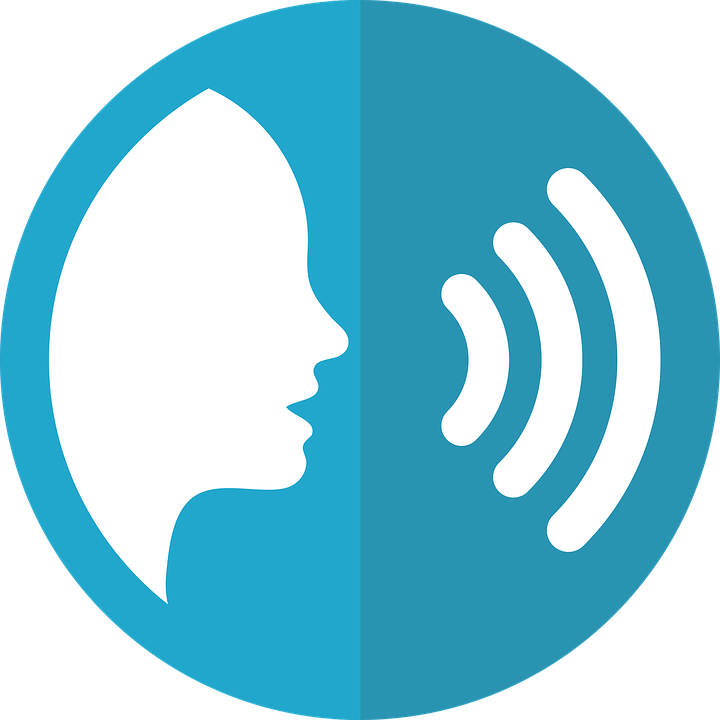 pronunciar
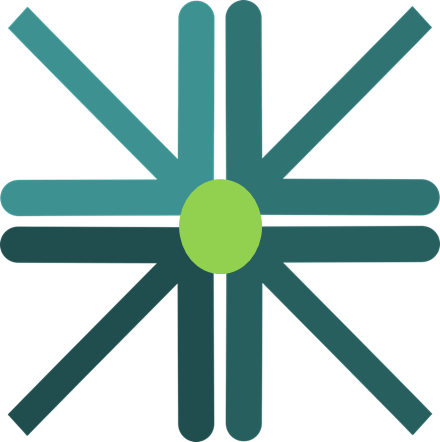 9
centro
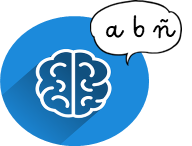 Write down the key language for this week.
vocabulario
Gender | Indefinite articles (a/an)
In Spanish, things as well as people and animals, are either masculine or feminine. We say that they have gender.
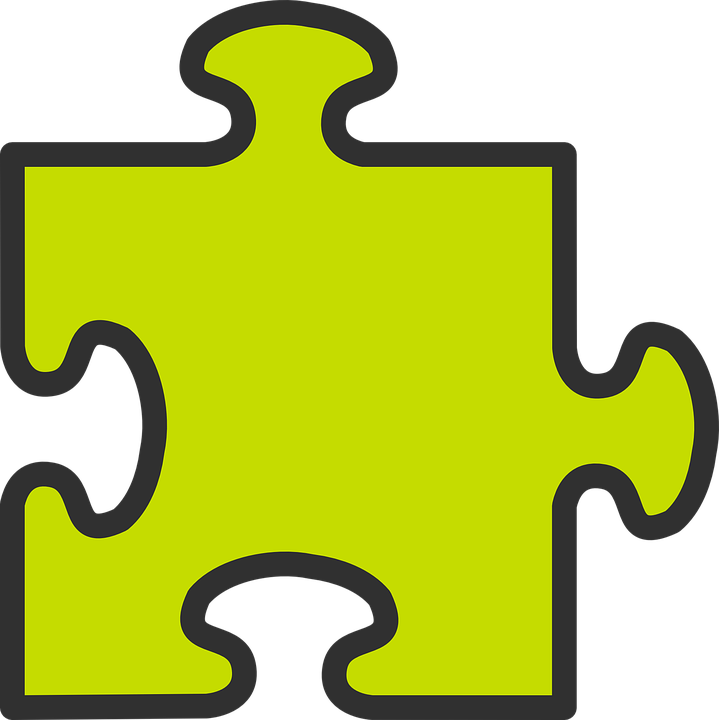 gramática
To say a (or an) in Spanish use un before a masculine and una before a feminine noun.
masculine
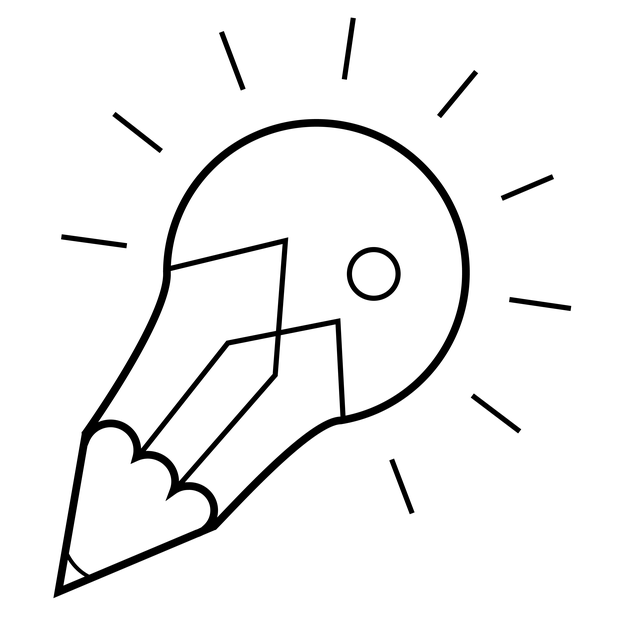 nouns end in -o and most feminine nouns end in -a.
Translate the examples.
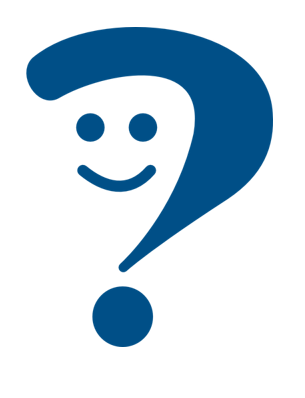 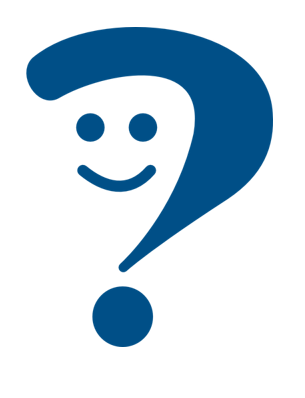 una cama  ______________.
una cama  ______________.
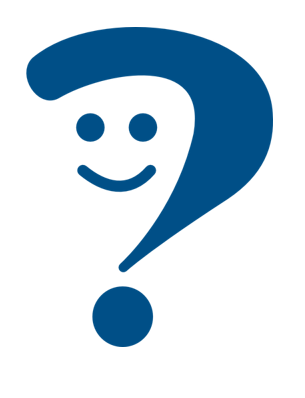 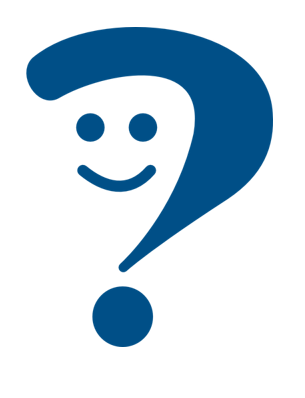 una idea     _____________.
una idea.     _____________.
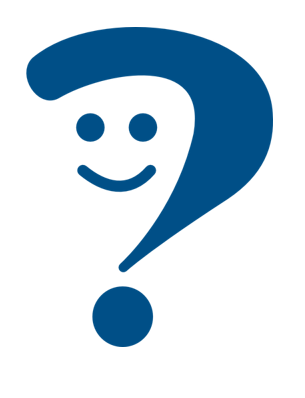 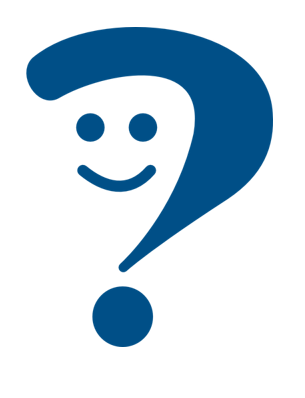 una planta     ______________.
una casa     ______________.
Most
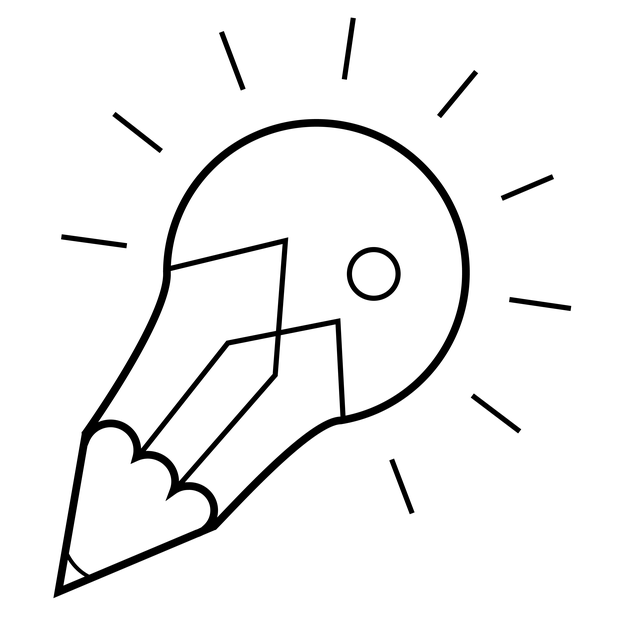 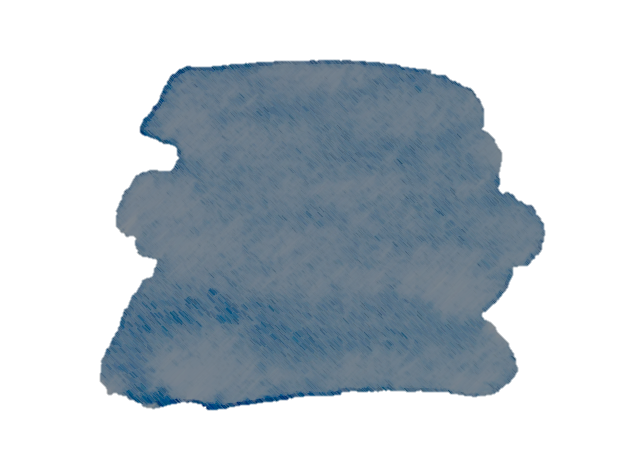 30
Saying what I and others have
amarillo term 1
Amarillo term 1 week 9
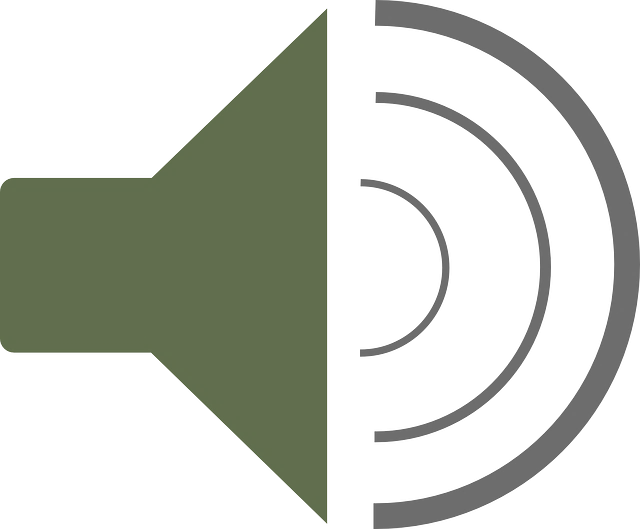 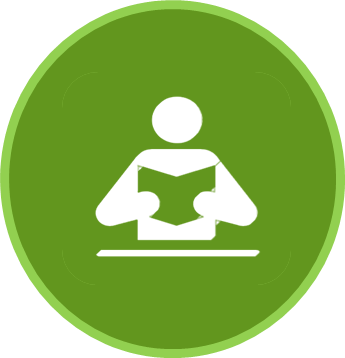 leer
La cama de Sofía. Sofía needs to tidy up her bed.
¿Es ‘un’ o ‘una’?
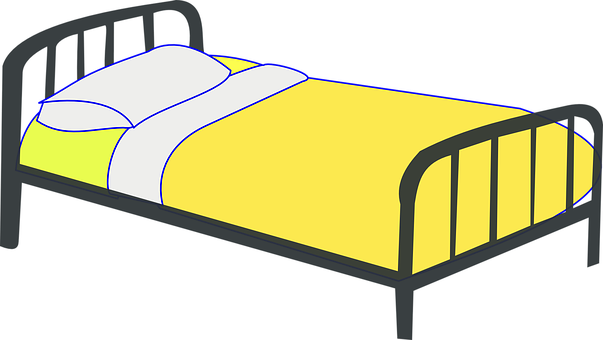 ¡Qué desastre, Sofía!
9
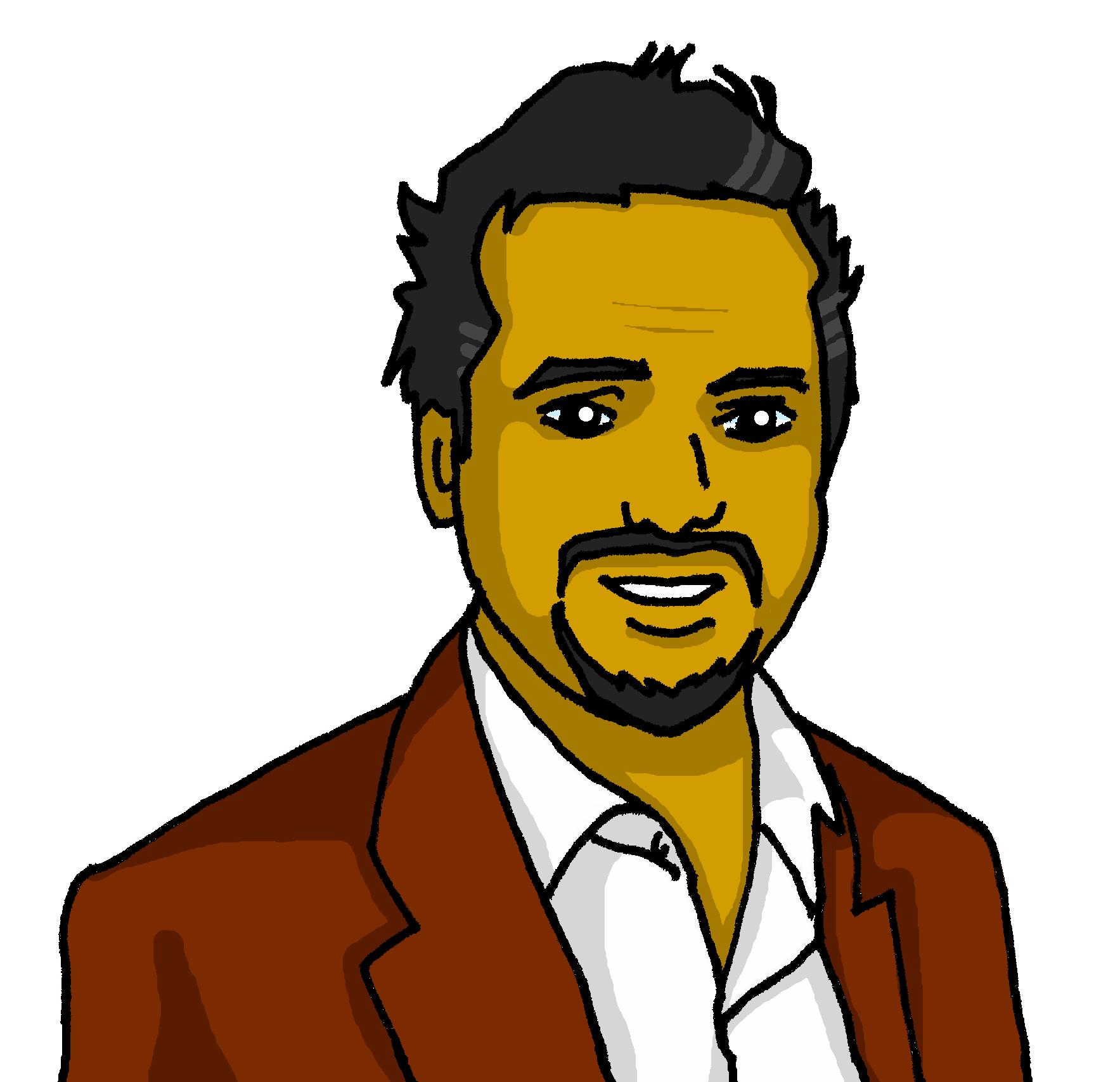 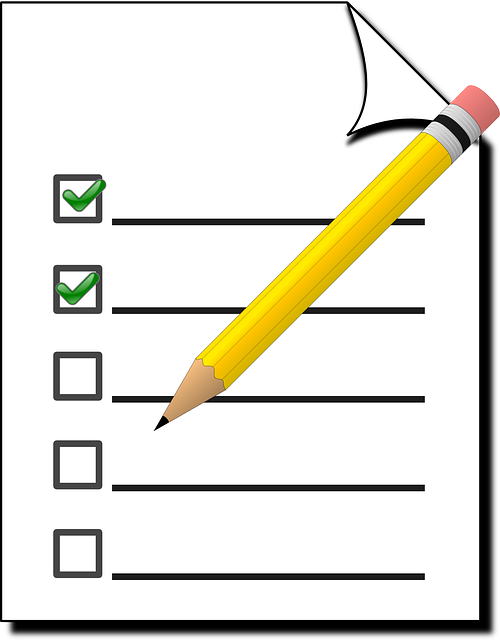 Escribe dos listas en inglés      .
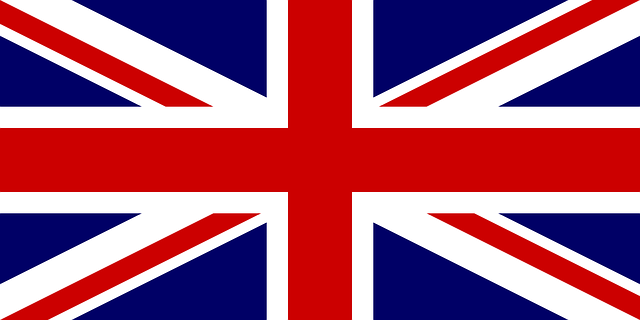 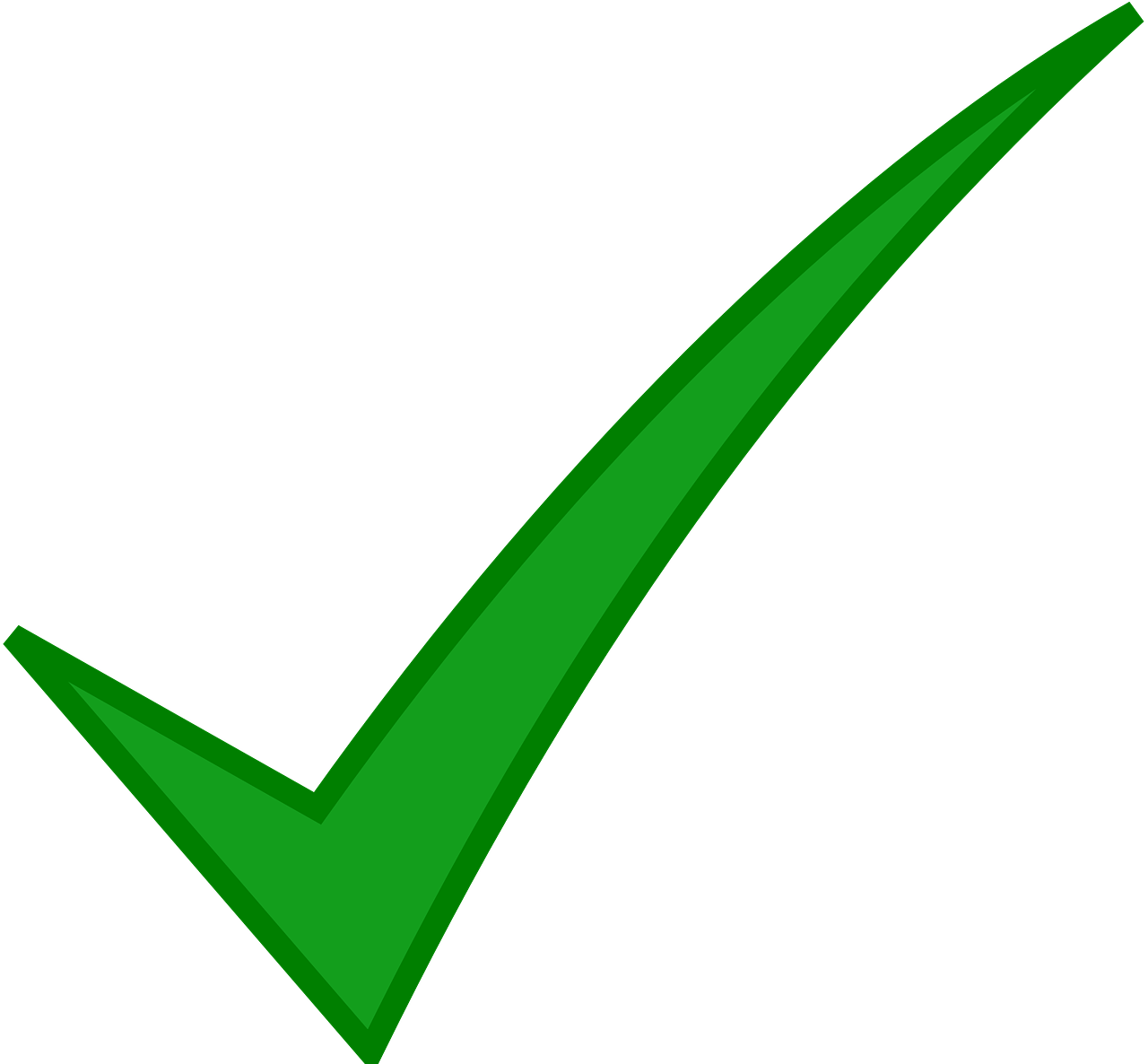 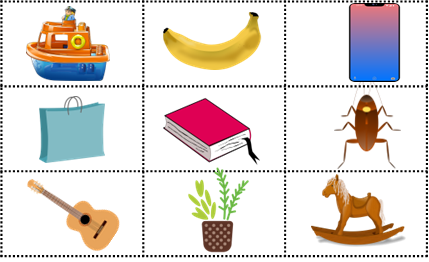 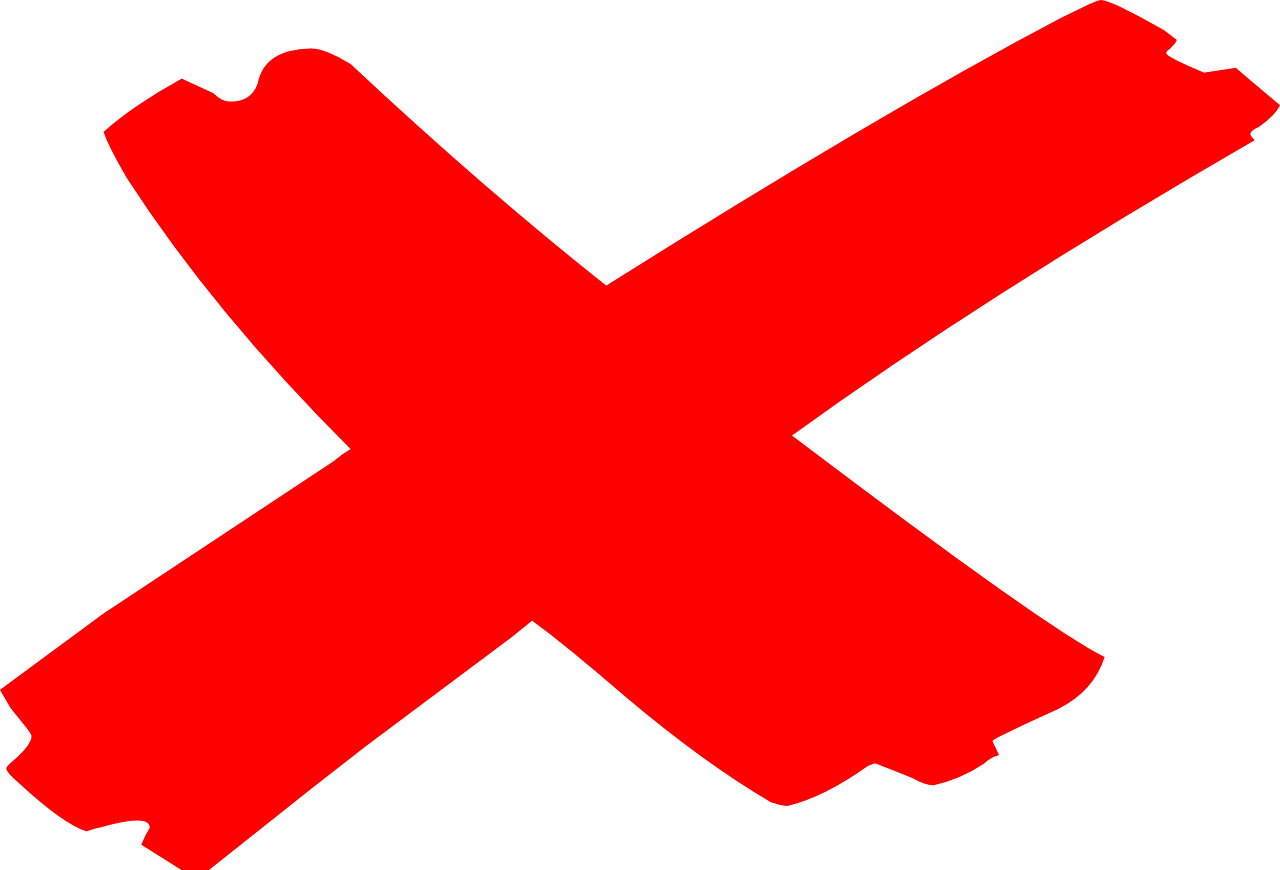 escuchar
hablar
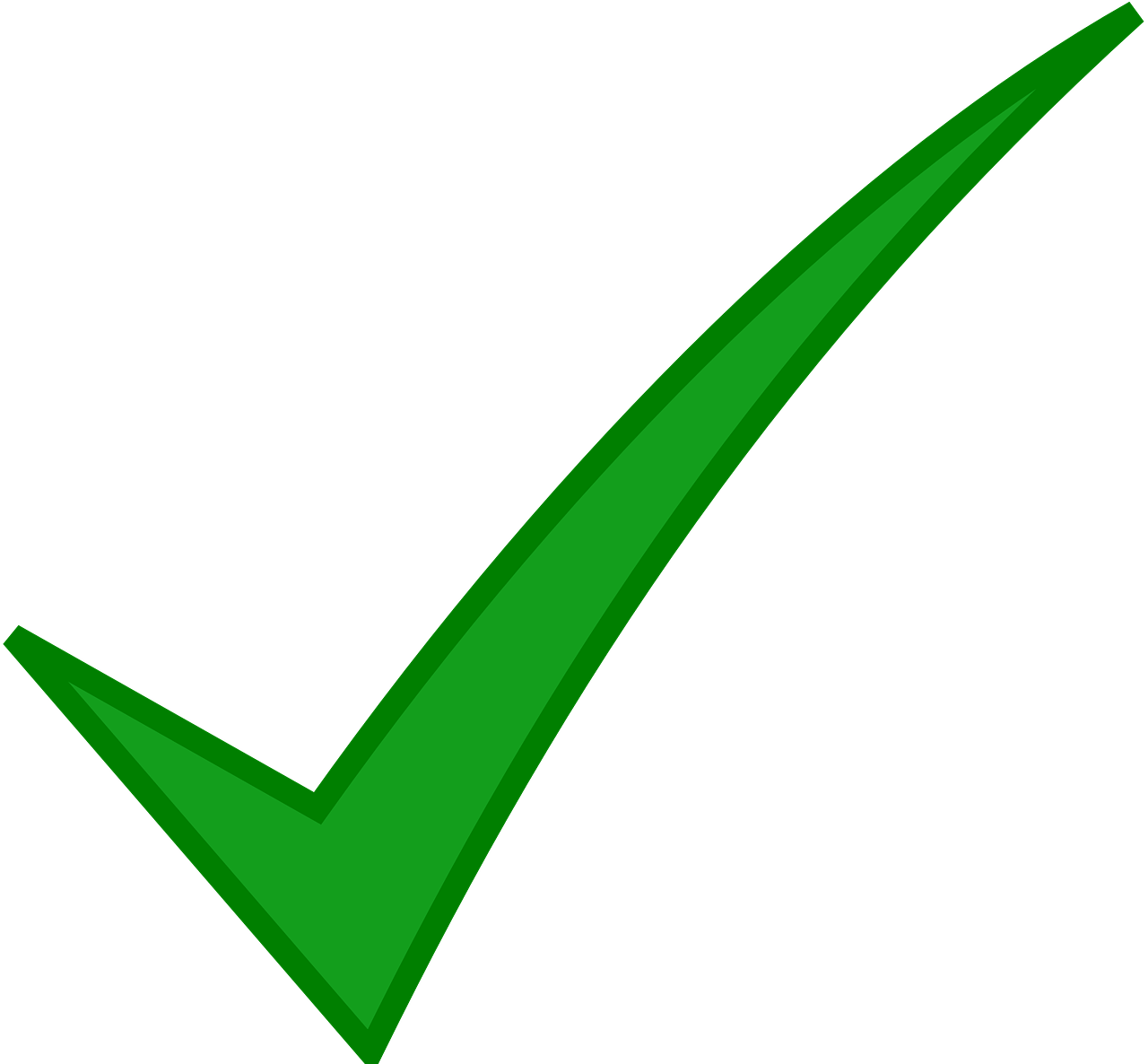 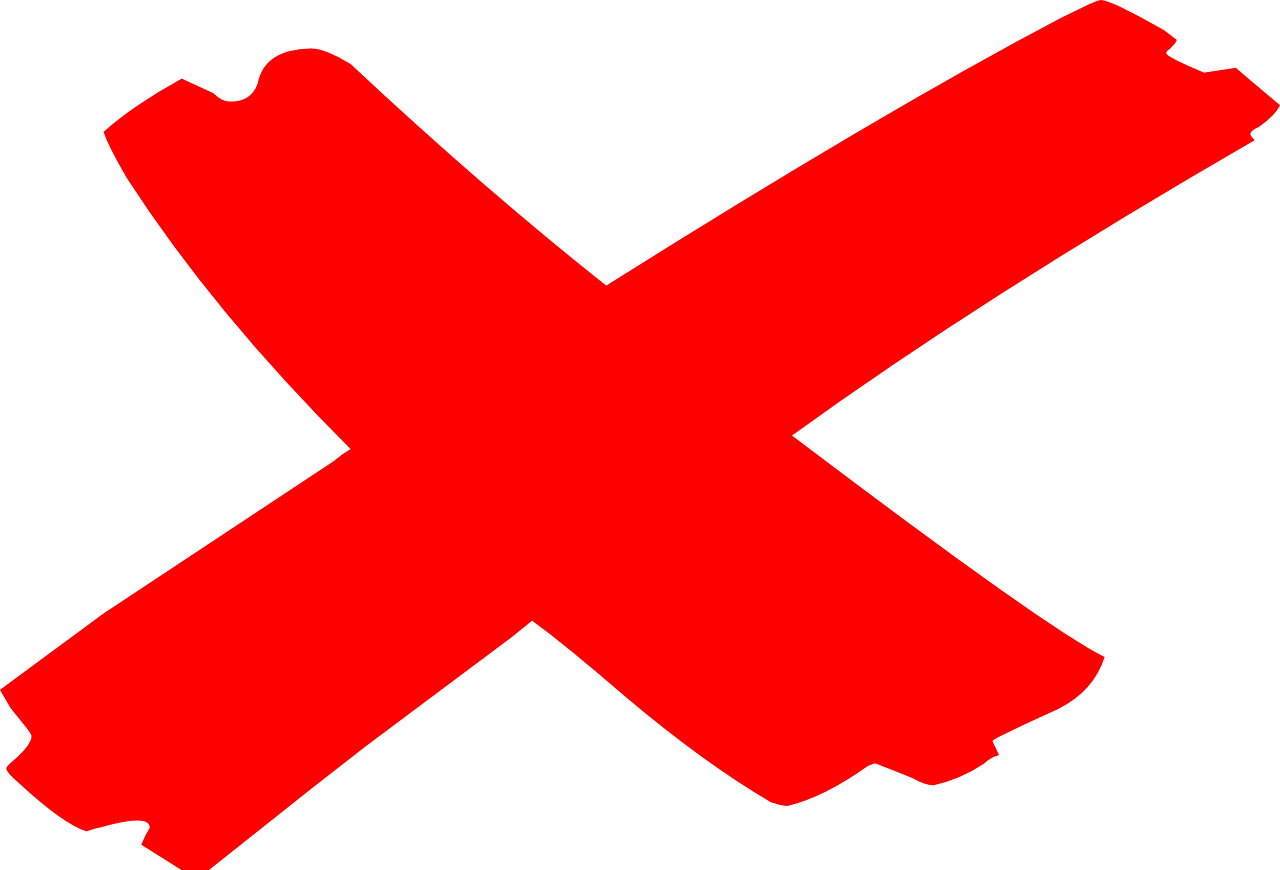 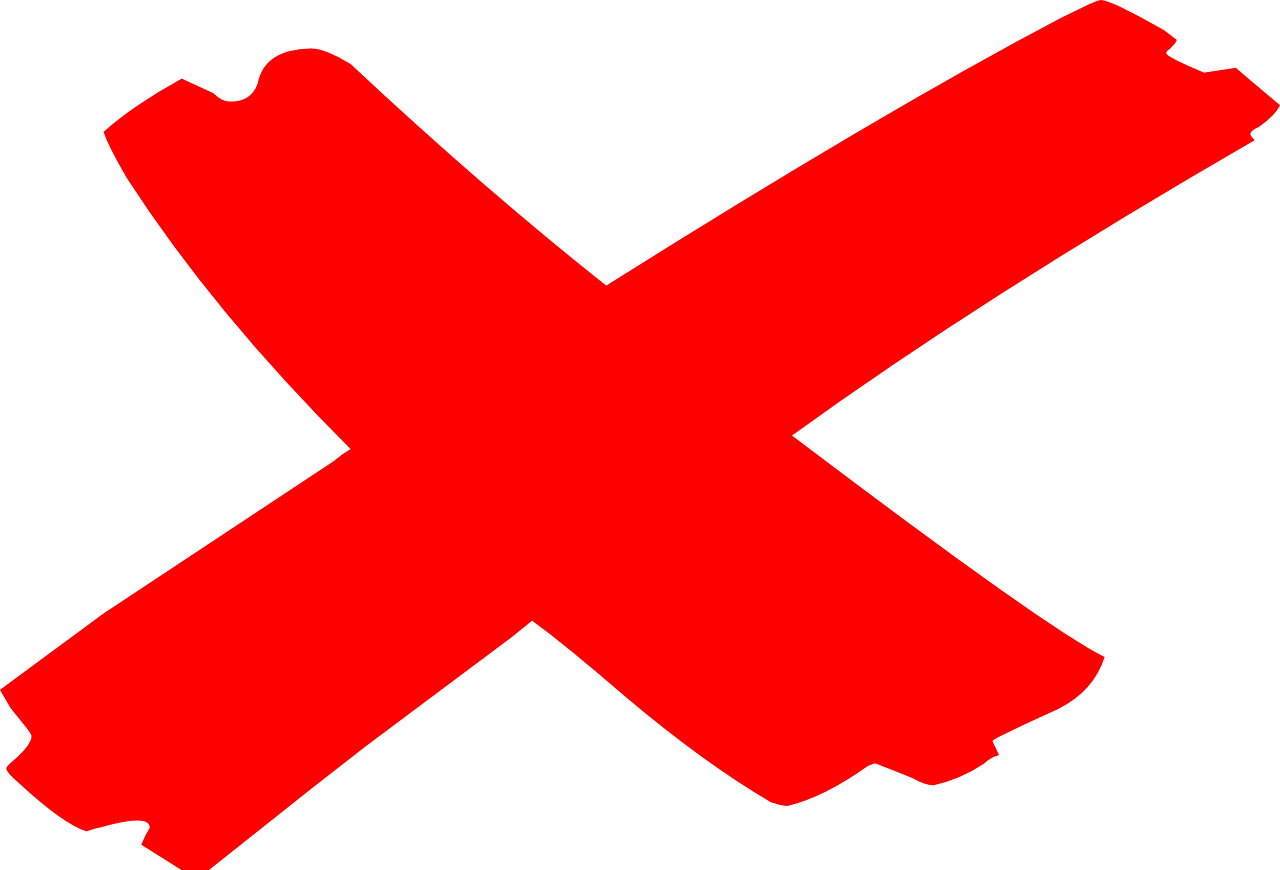 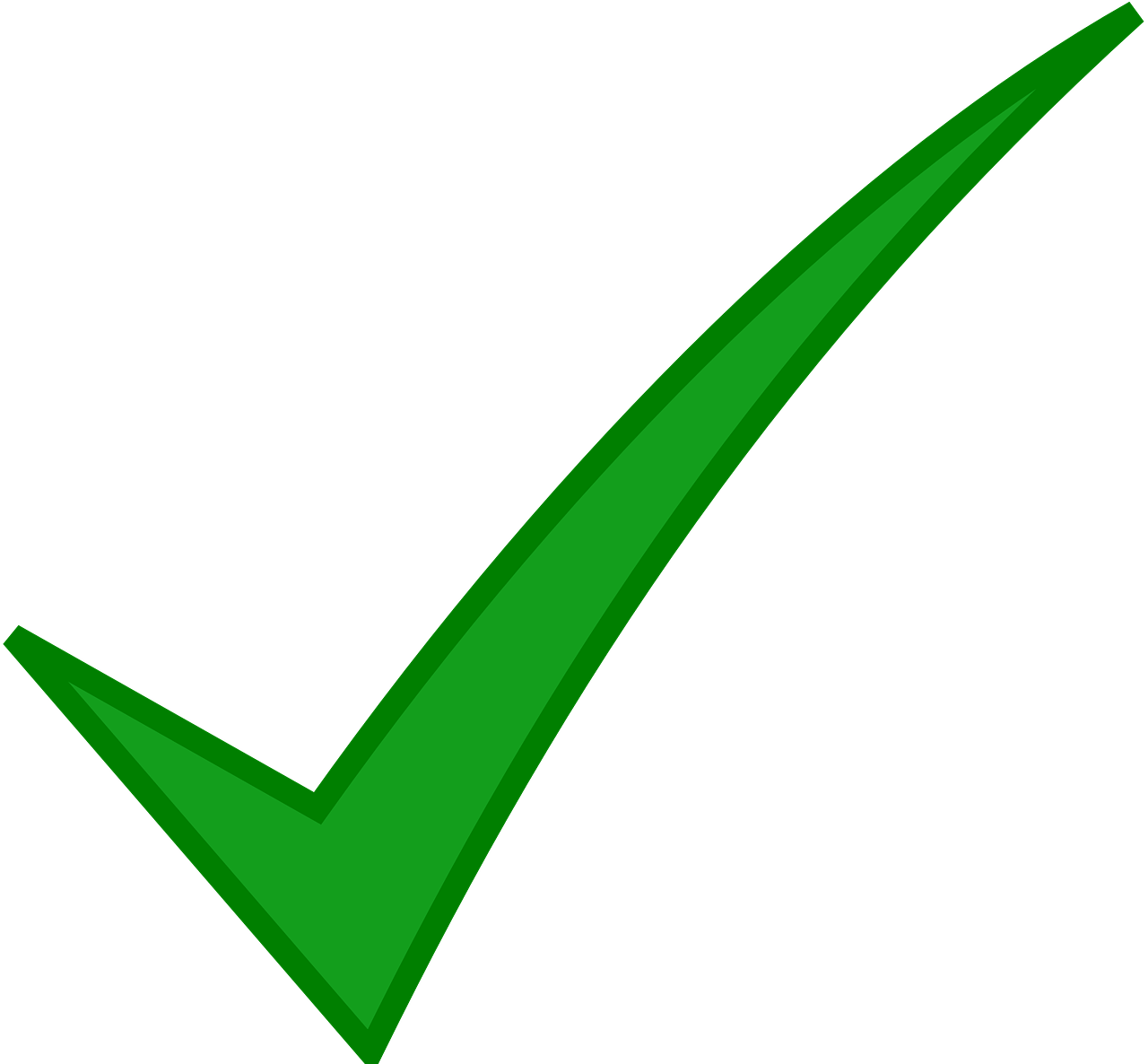 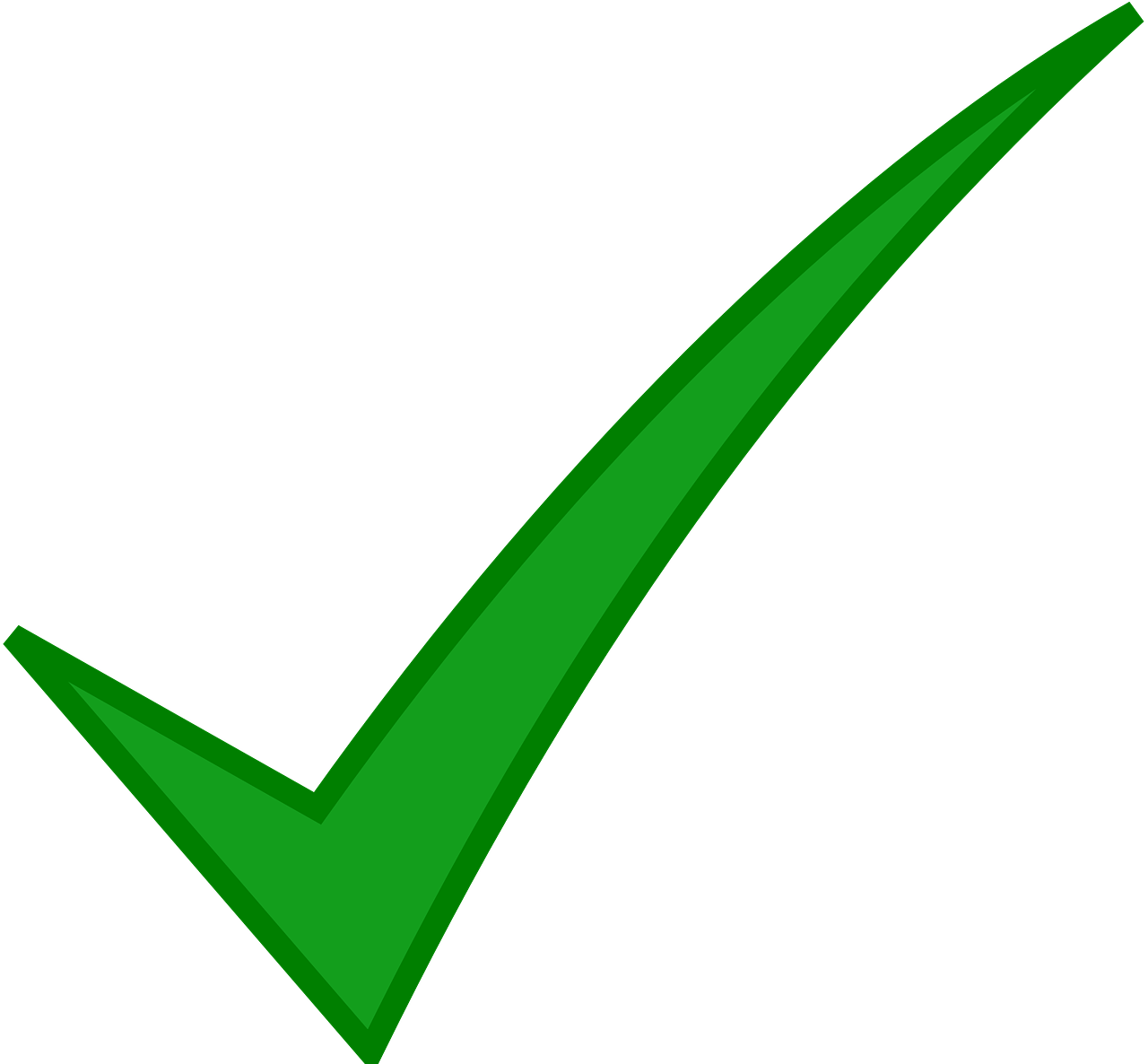 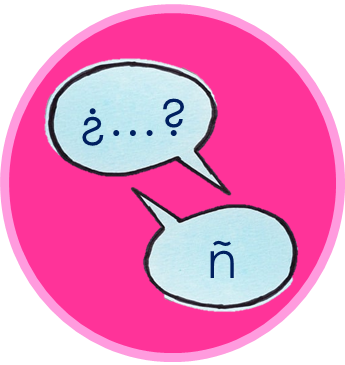 Persona A: (Person B – turn to the next page.)
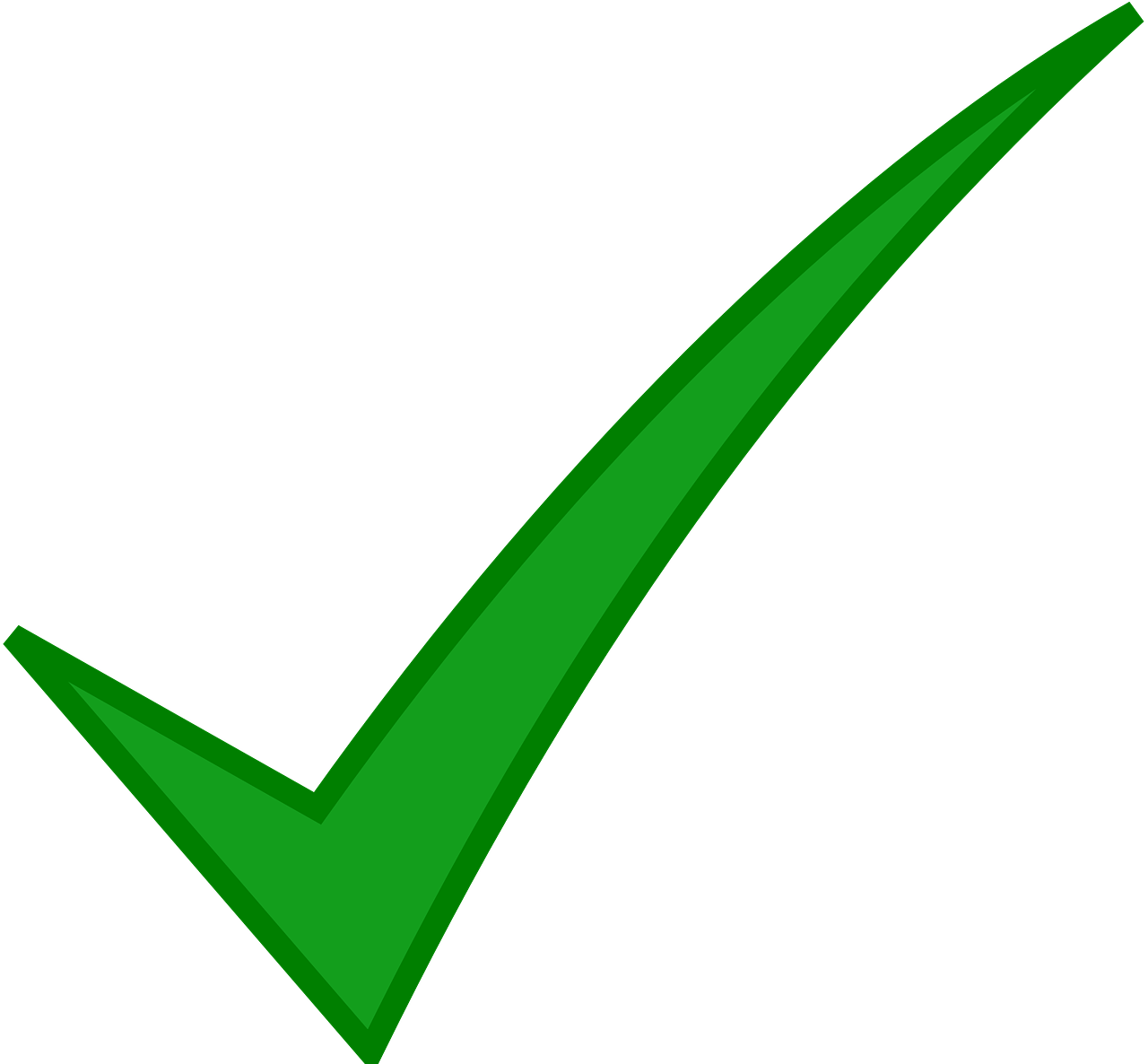 Your turn to speak! Say ‘tengo’ and the correct article (un/una).
Now listen to your partner and tick the correct noun.
Round 1
Round 2
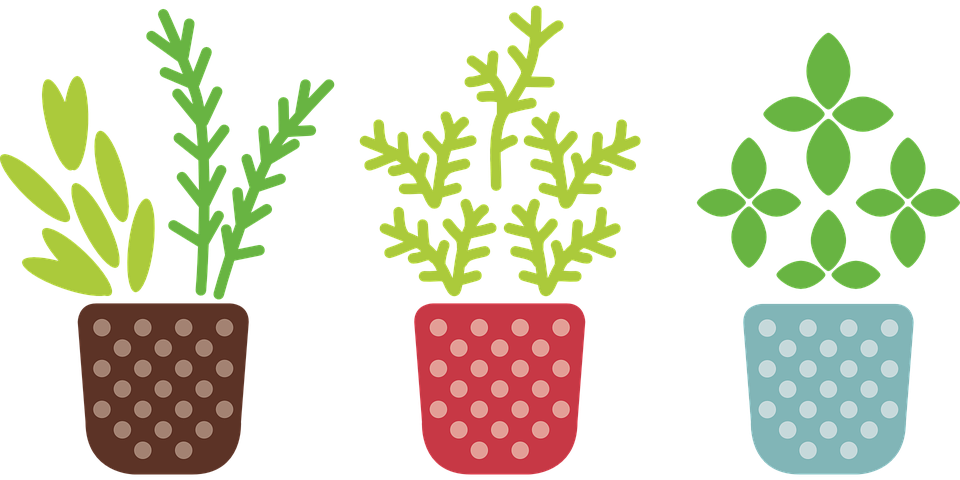 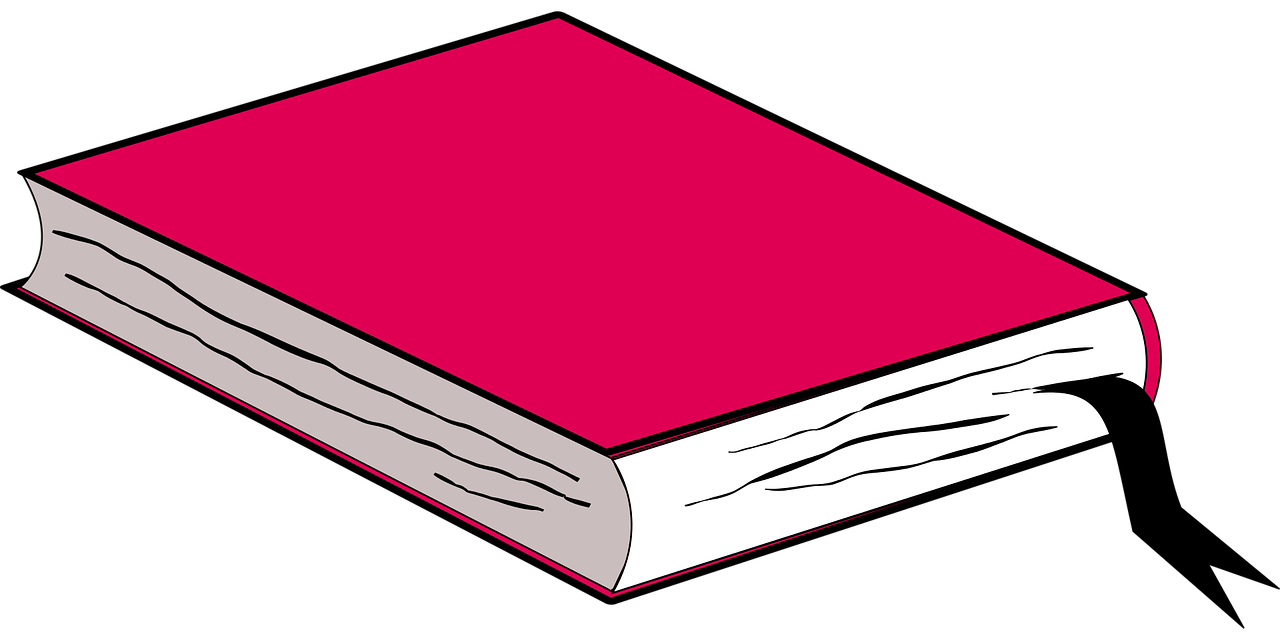 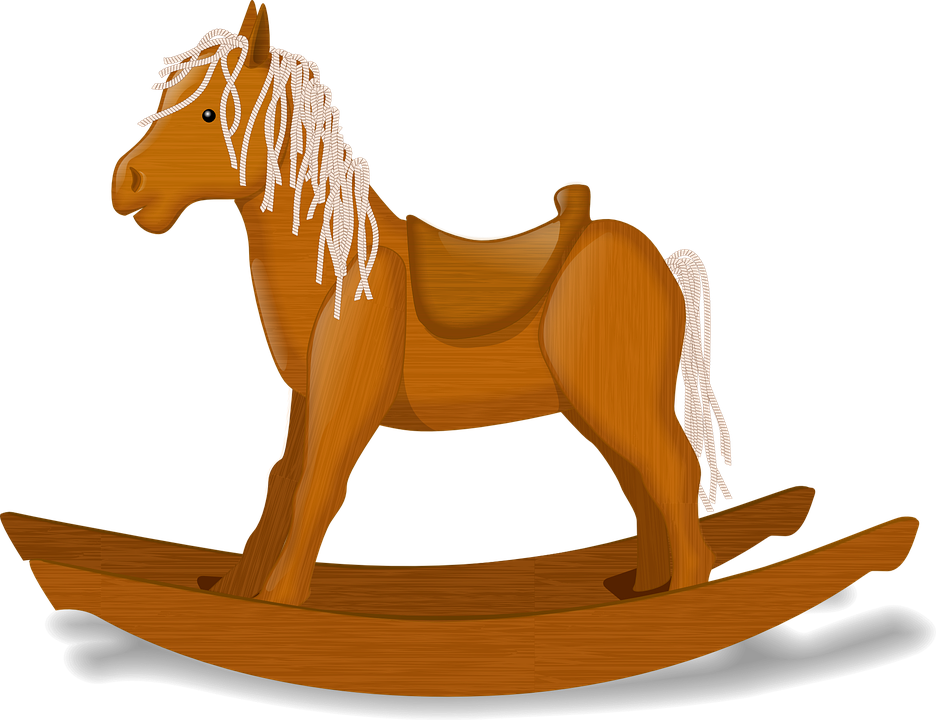 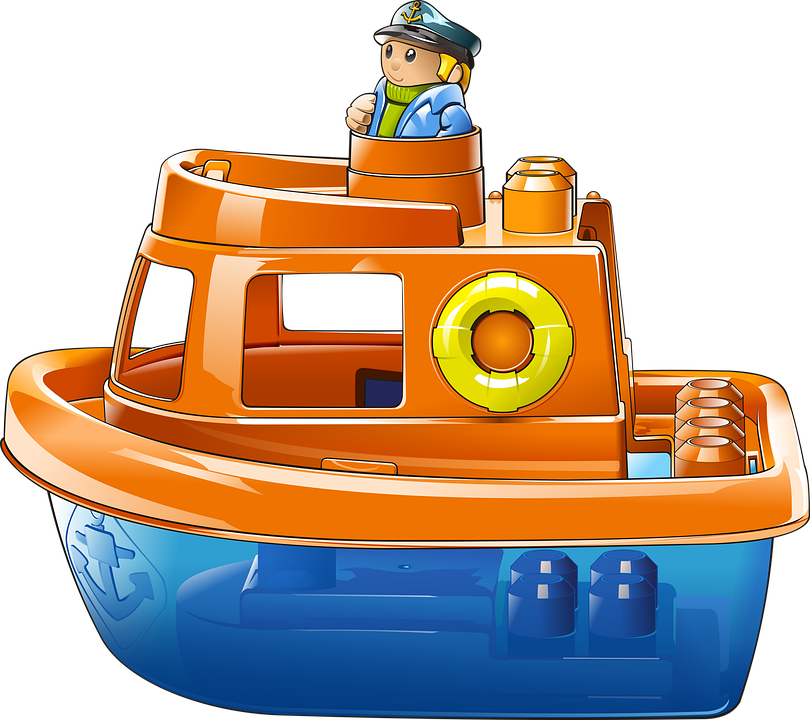 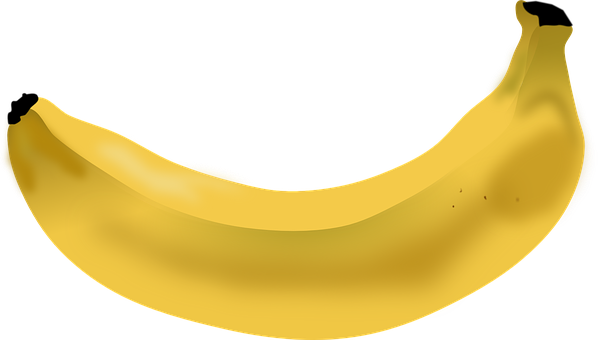 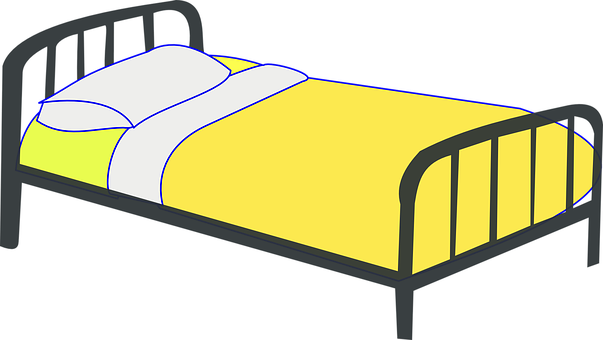 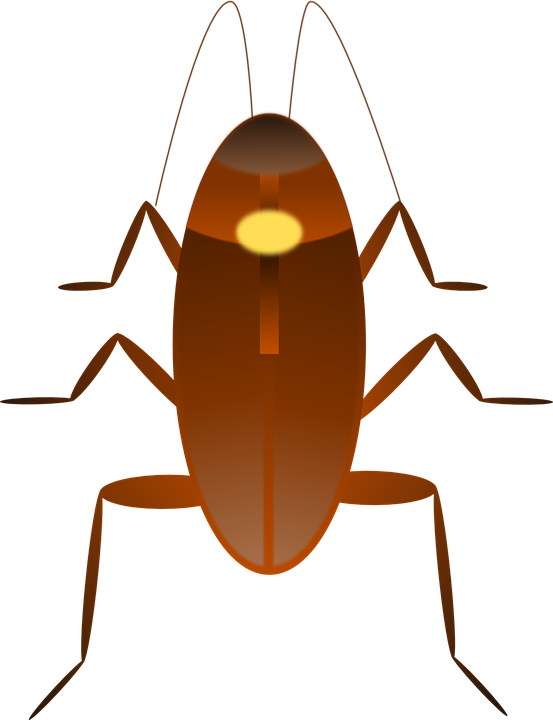 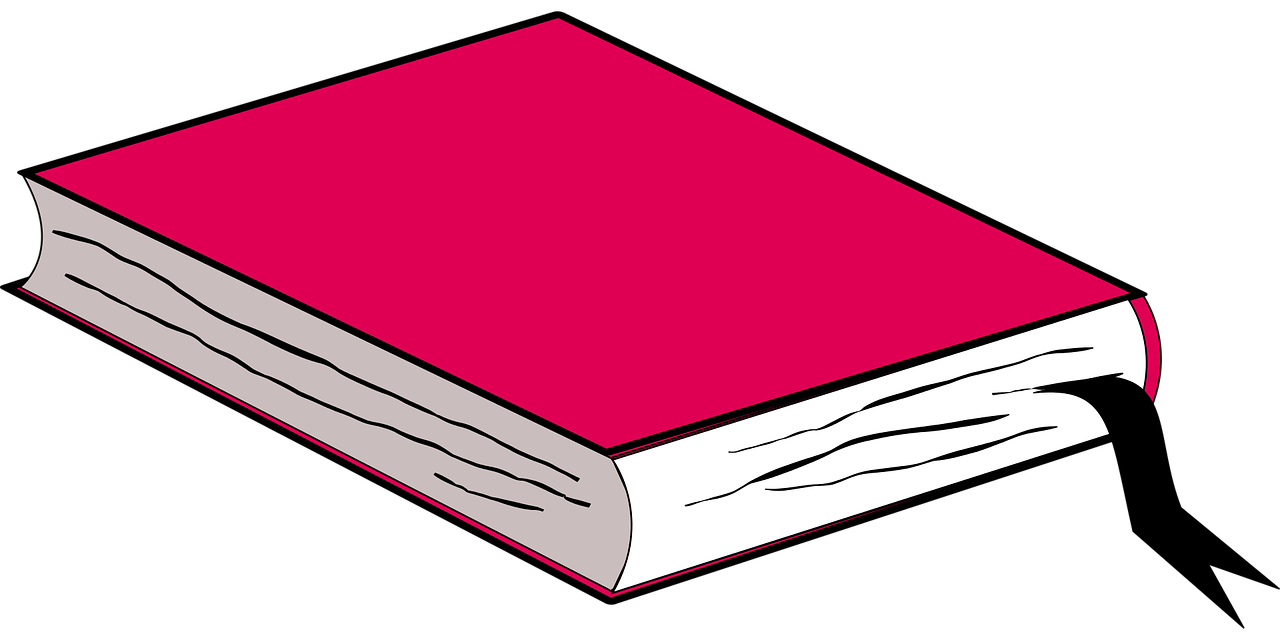 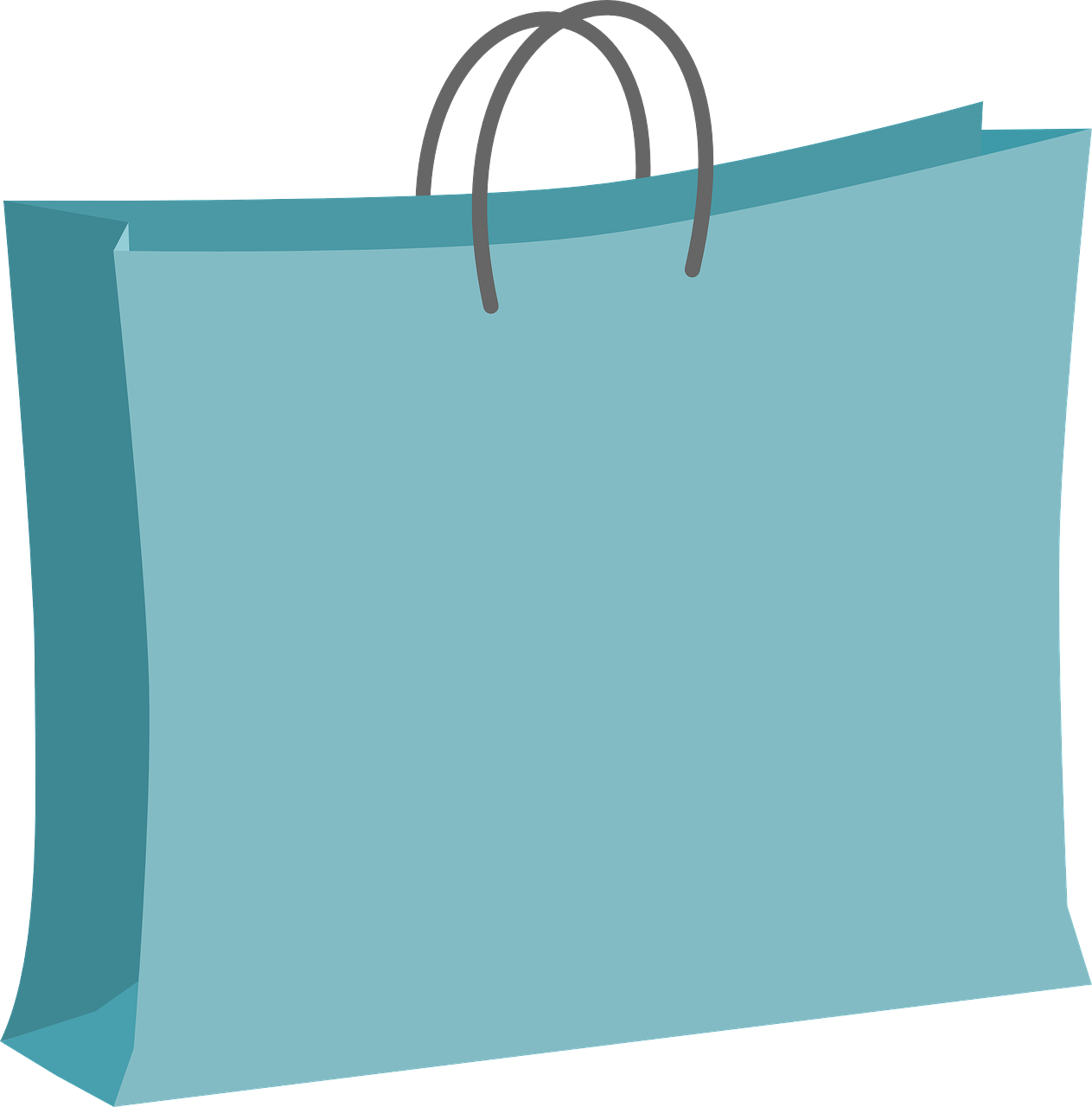 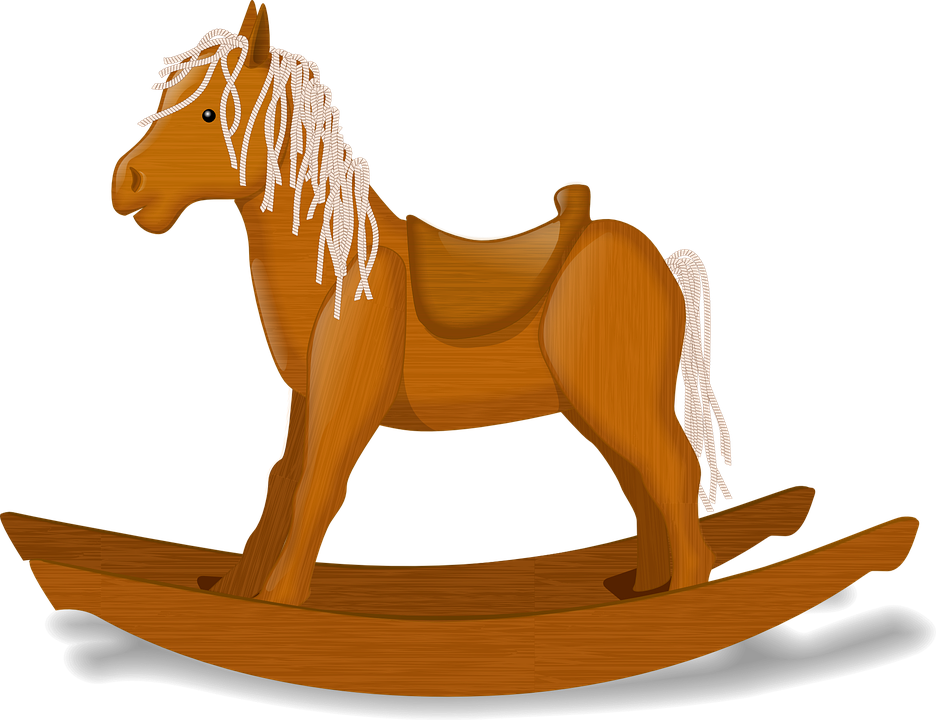 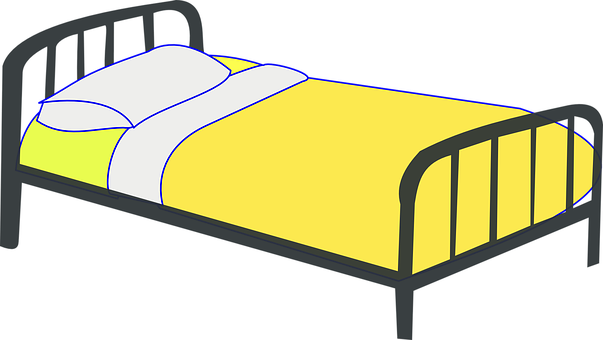 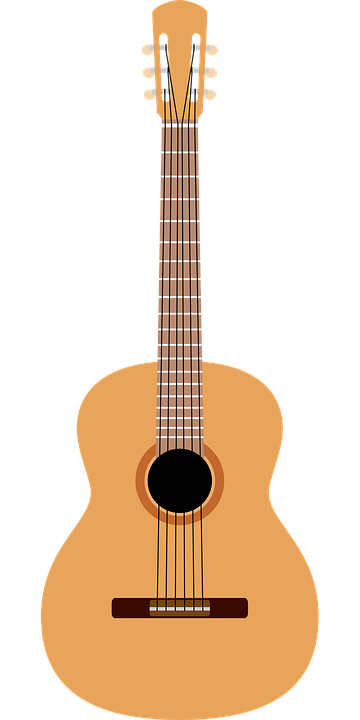 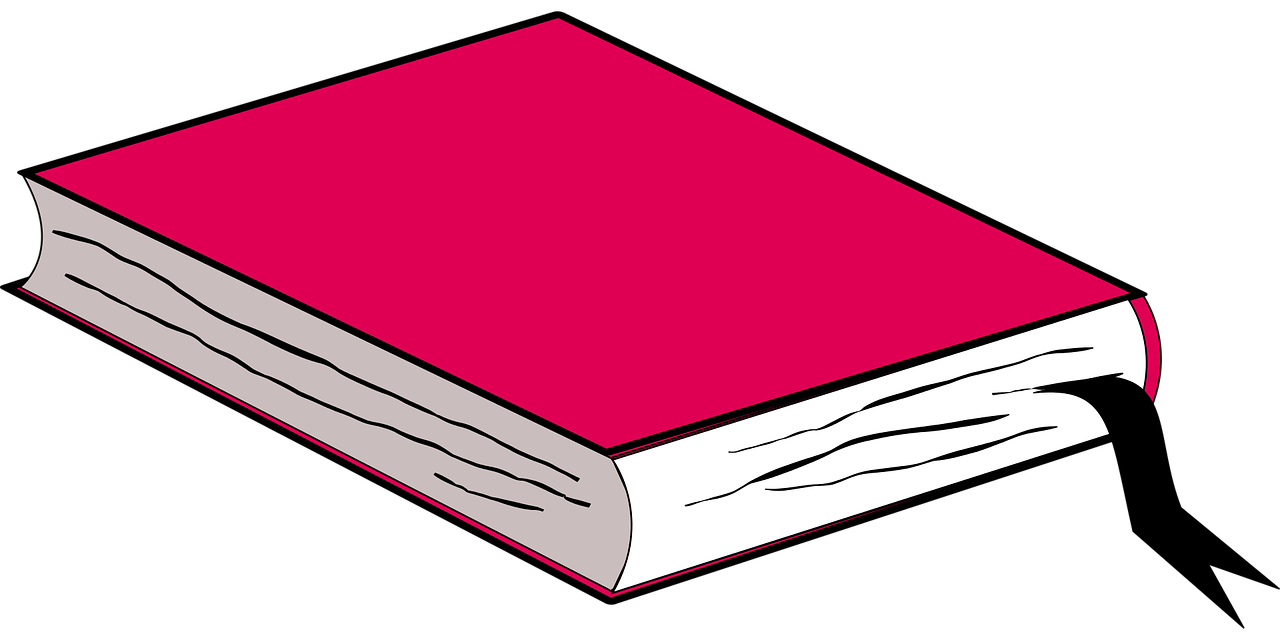 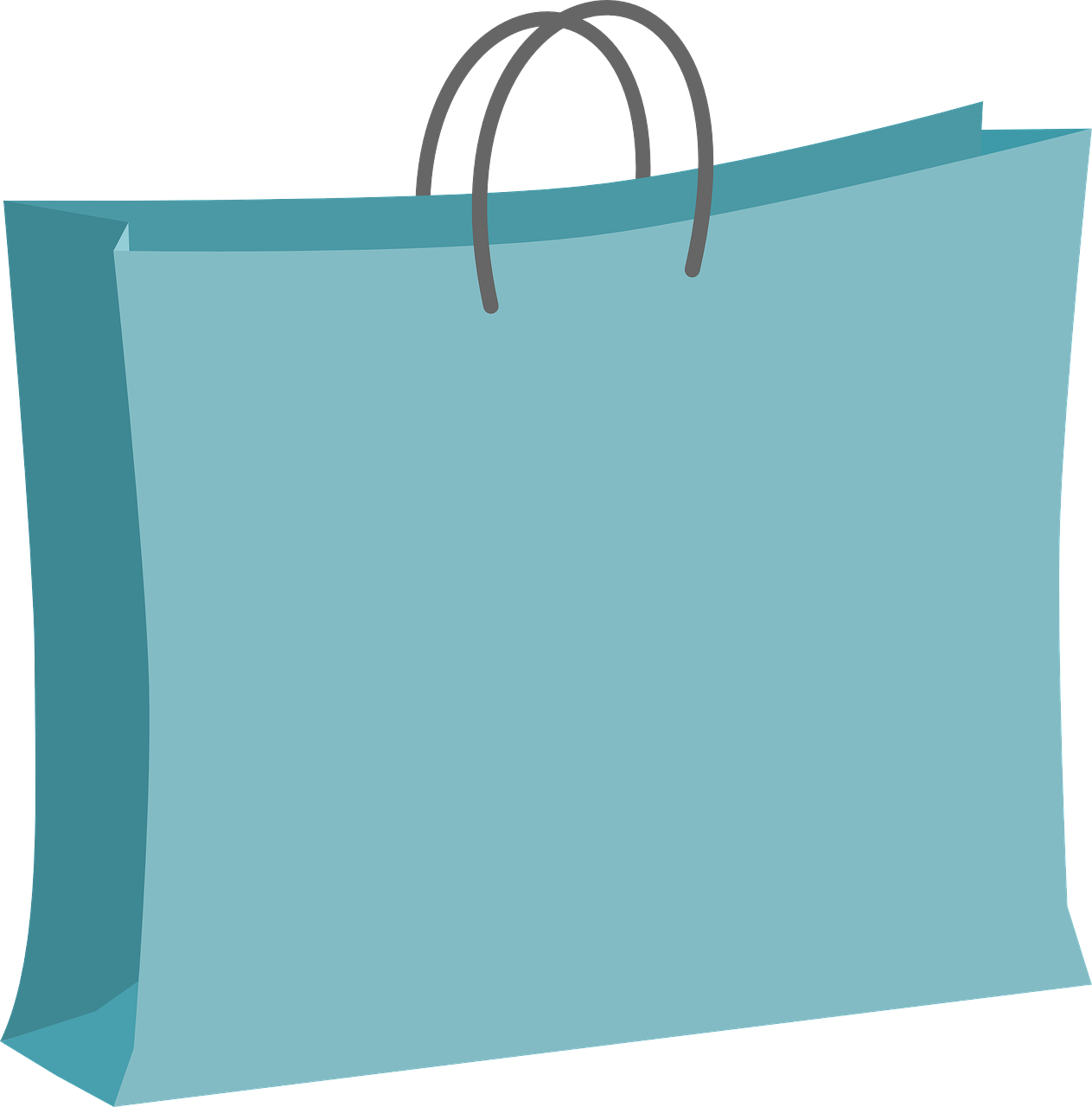 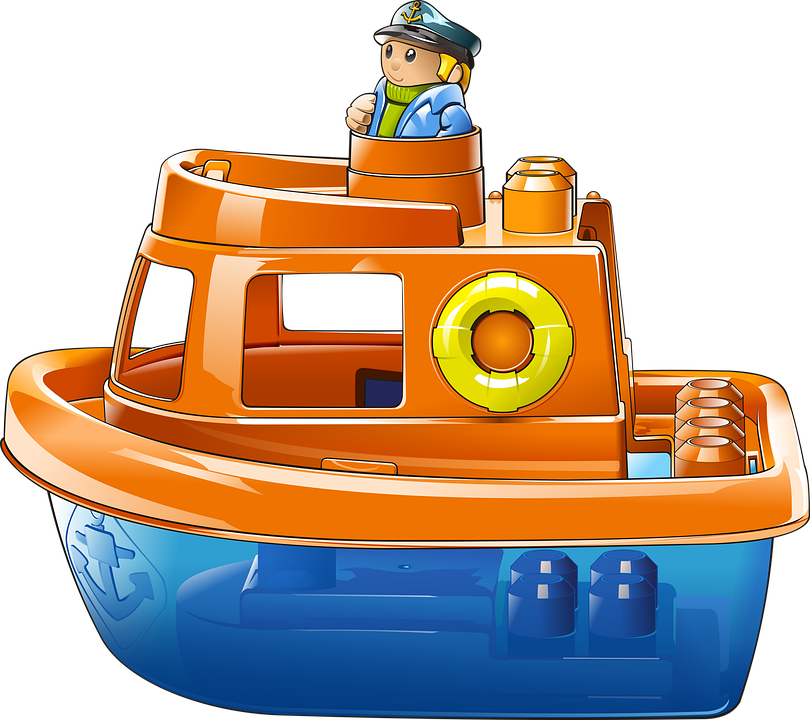 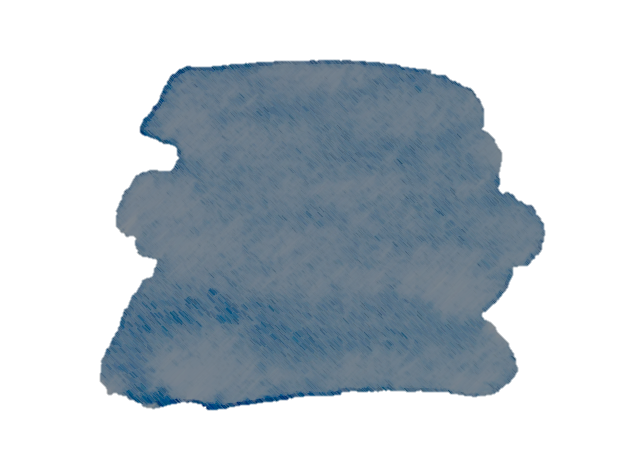 31
Saying what I and others have
amarillo term 1
Amarillo term 1 week 9
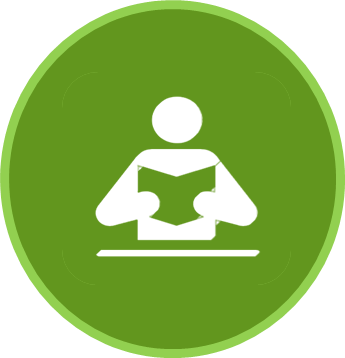 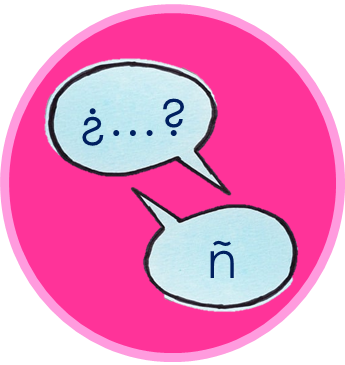 leer
Persona B. (Person A – see previous page.)
Your turn speak! Say ‘tengo’ and 
the correct article (un/una).
Now listen to your partner and tick the correct noun.
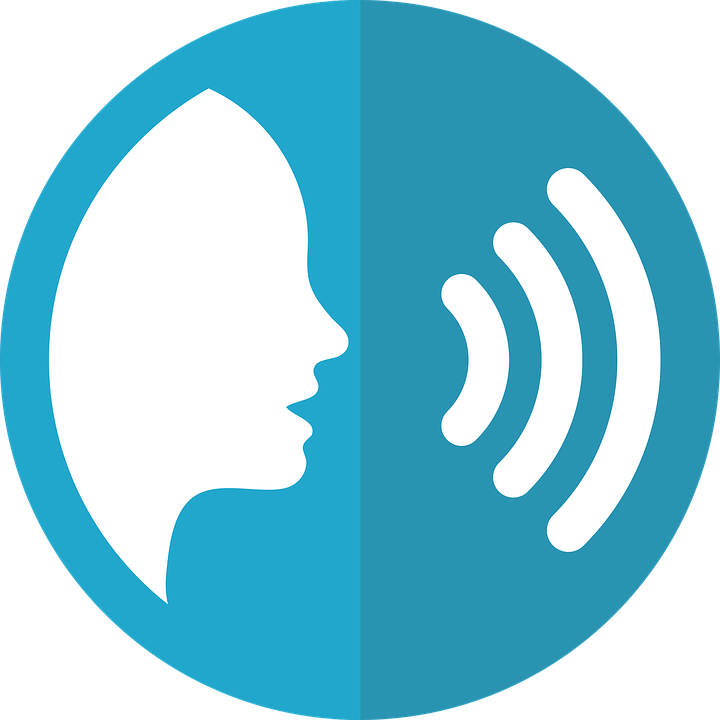 pronunciar
Round 1
Round 2
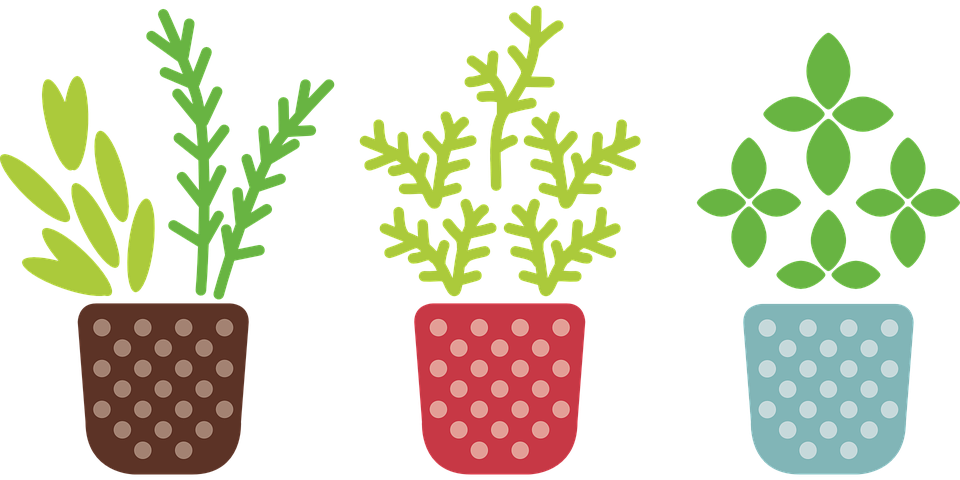 9
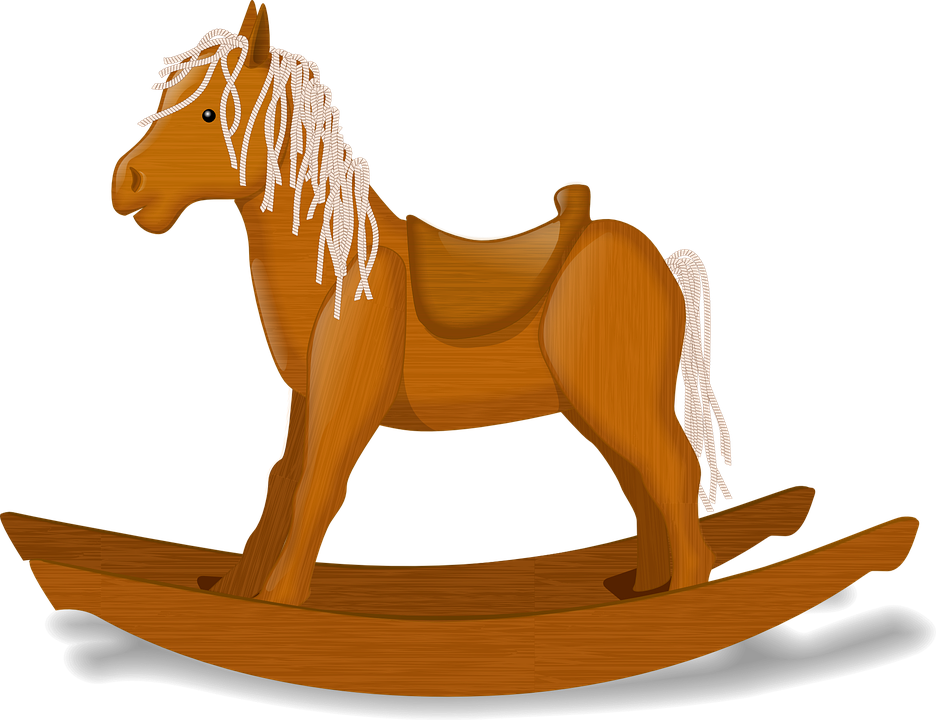 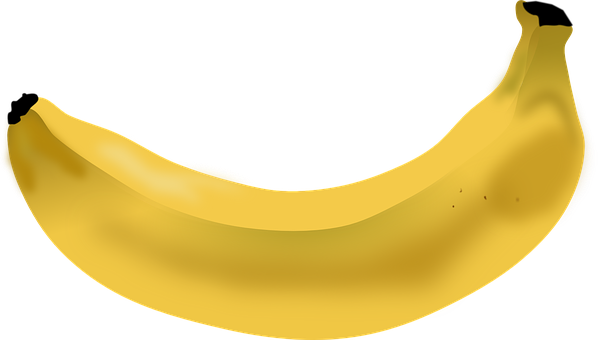 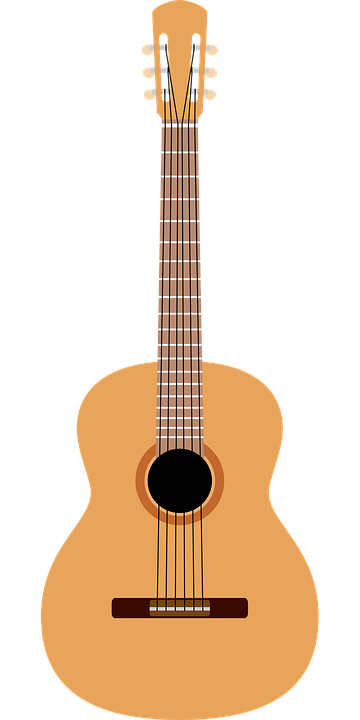 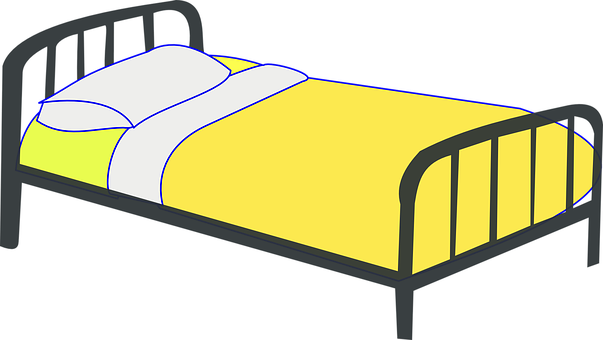 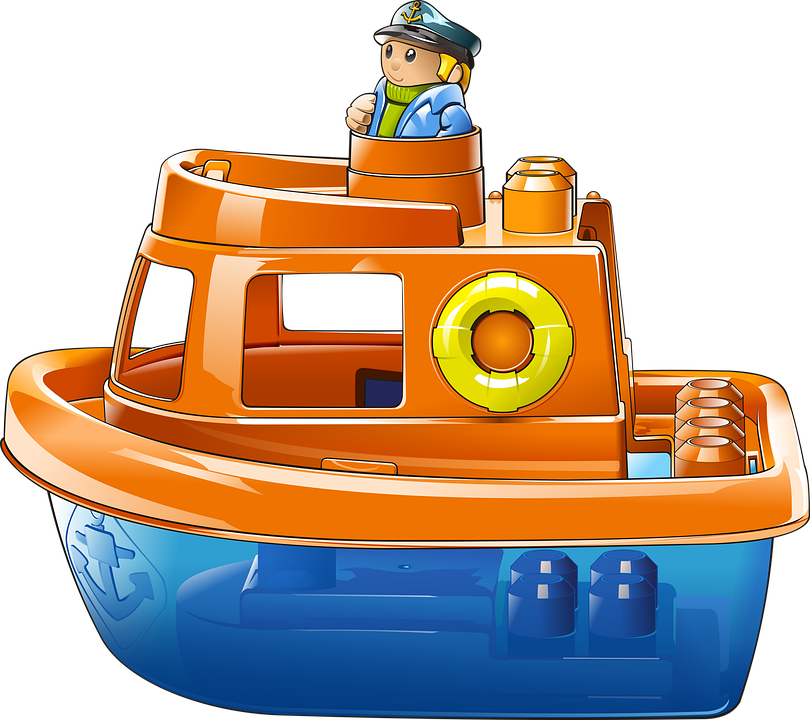 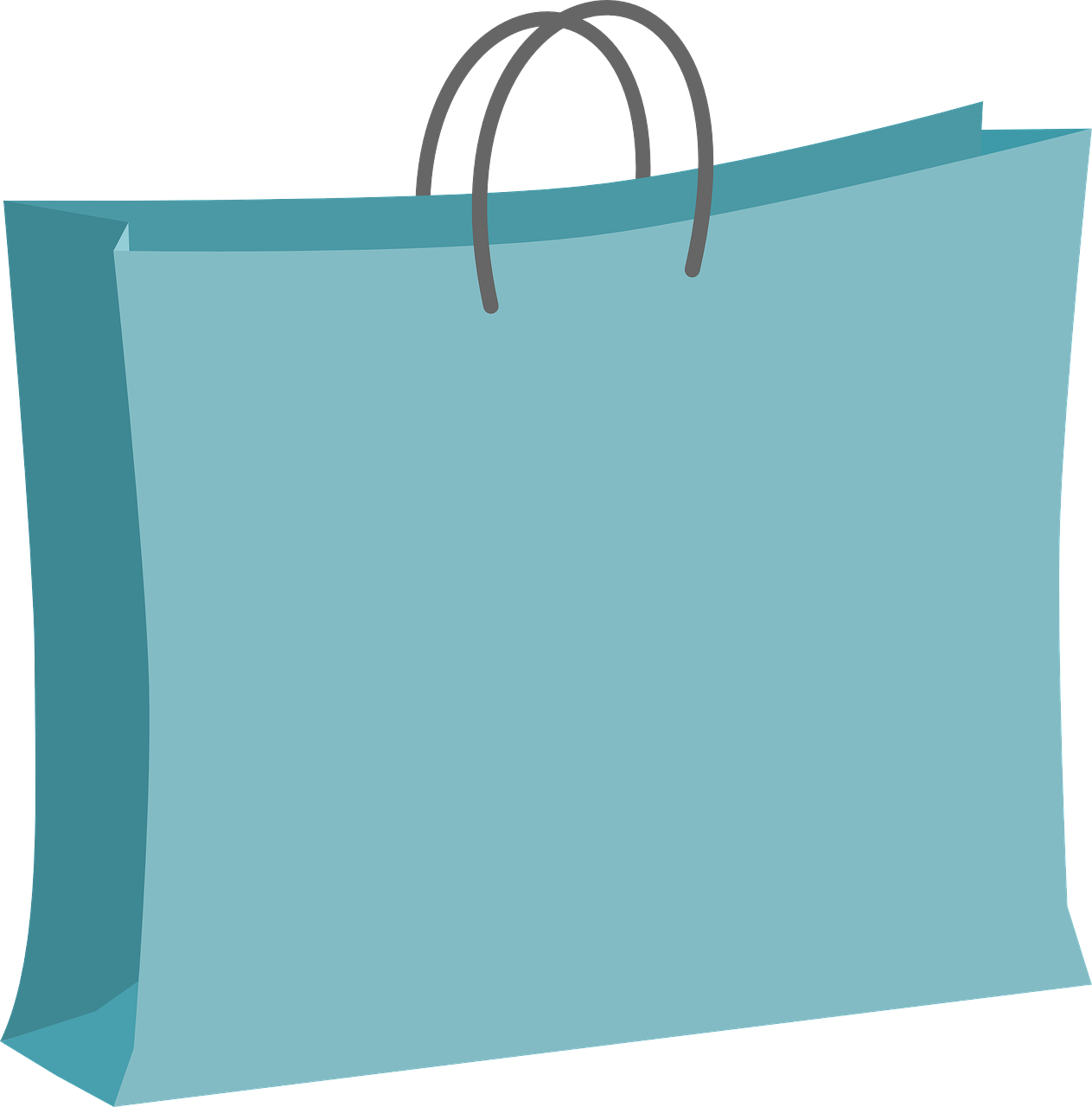 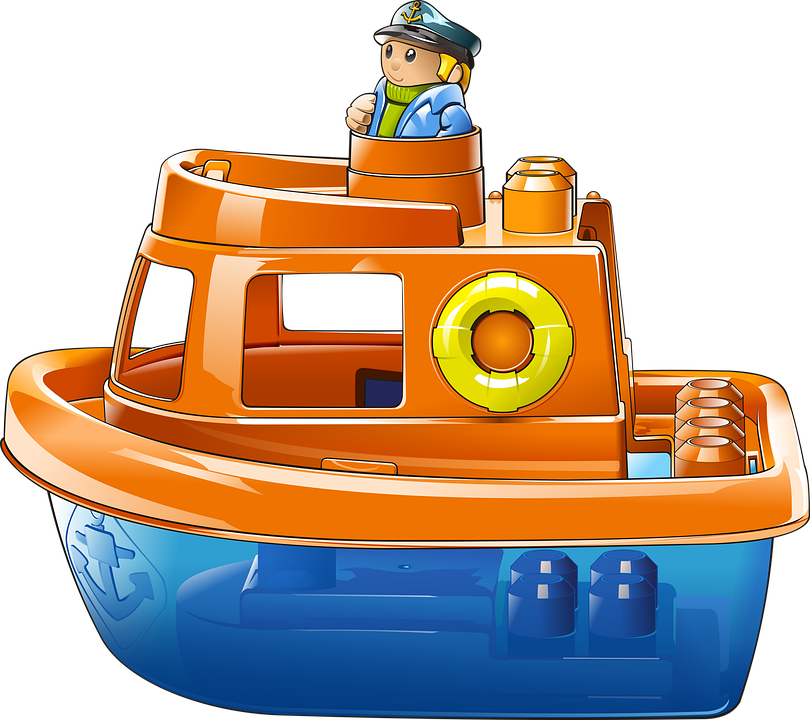 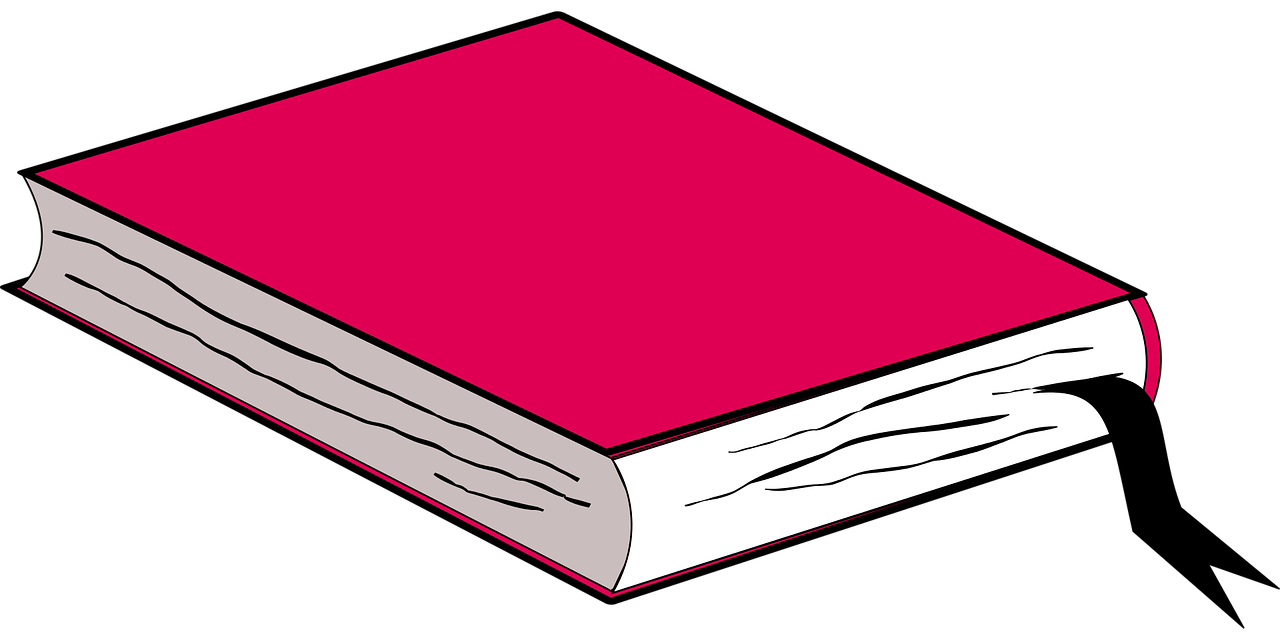 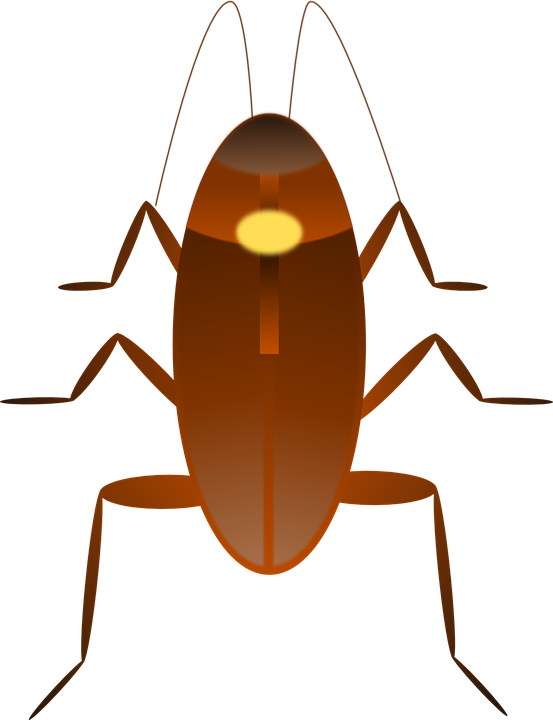 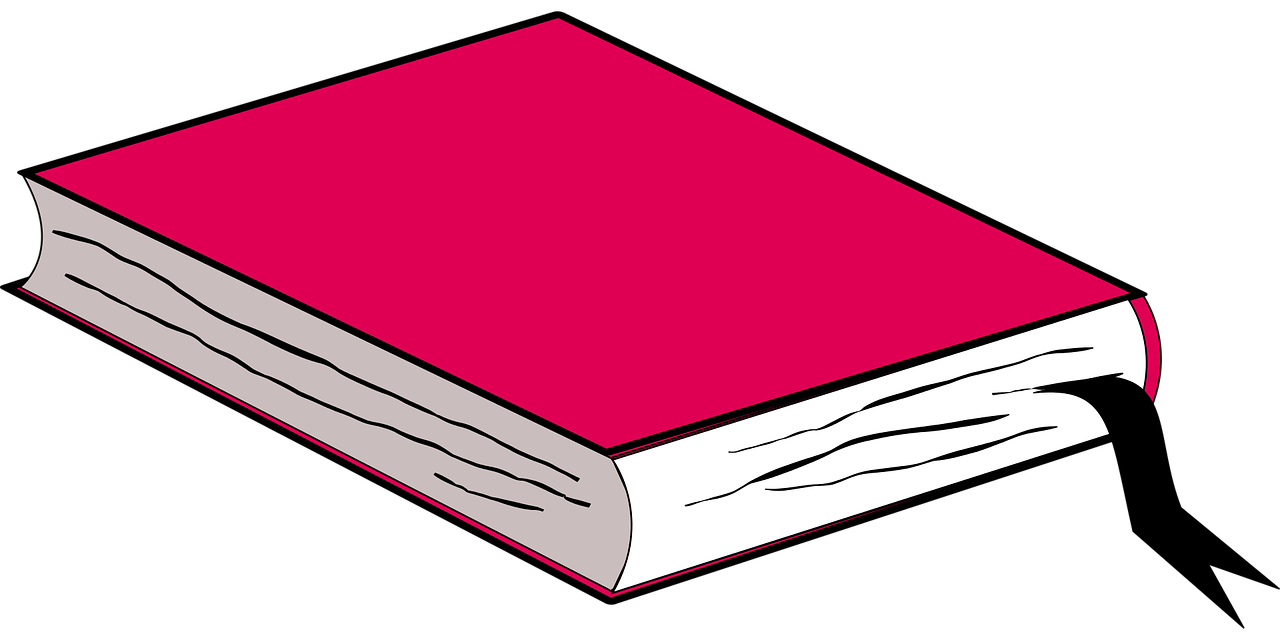 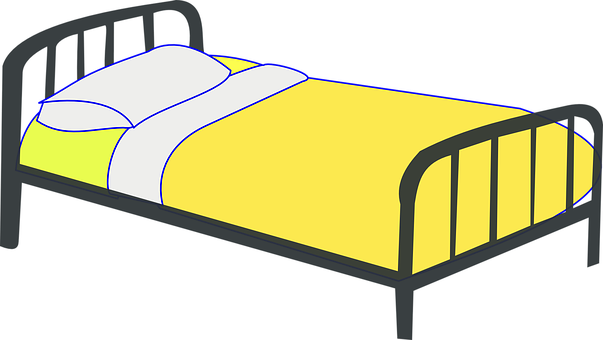 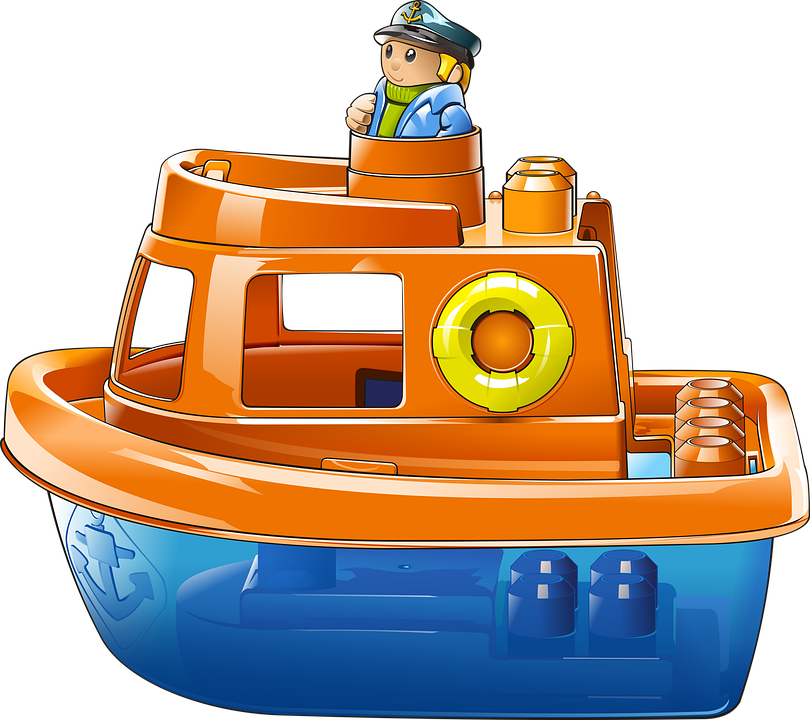 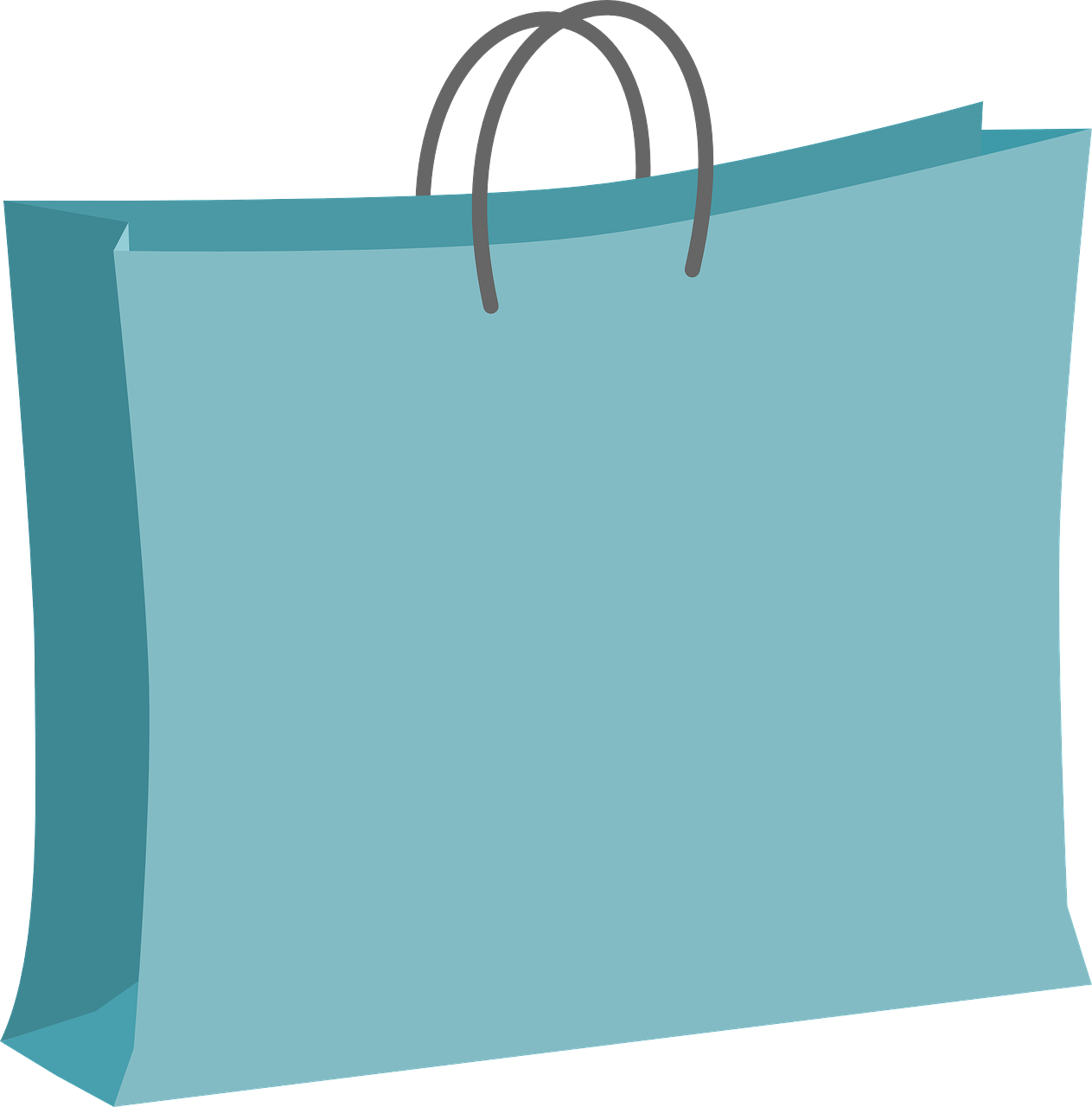 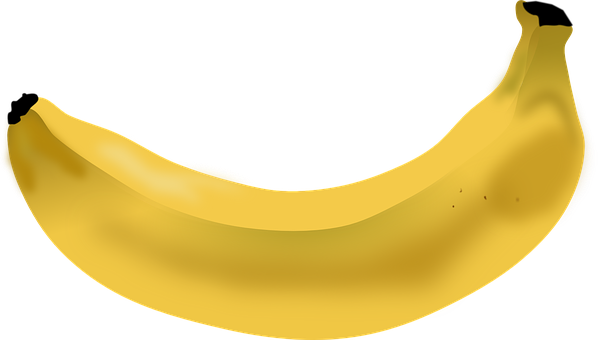 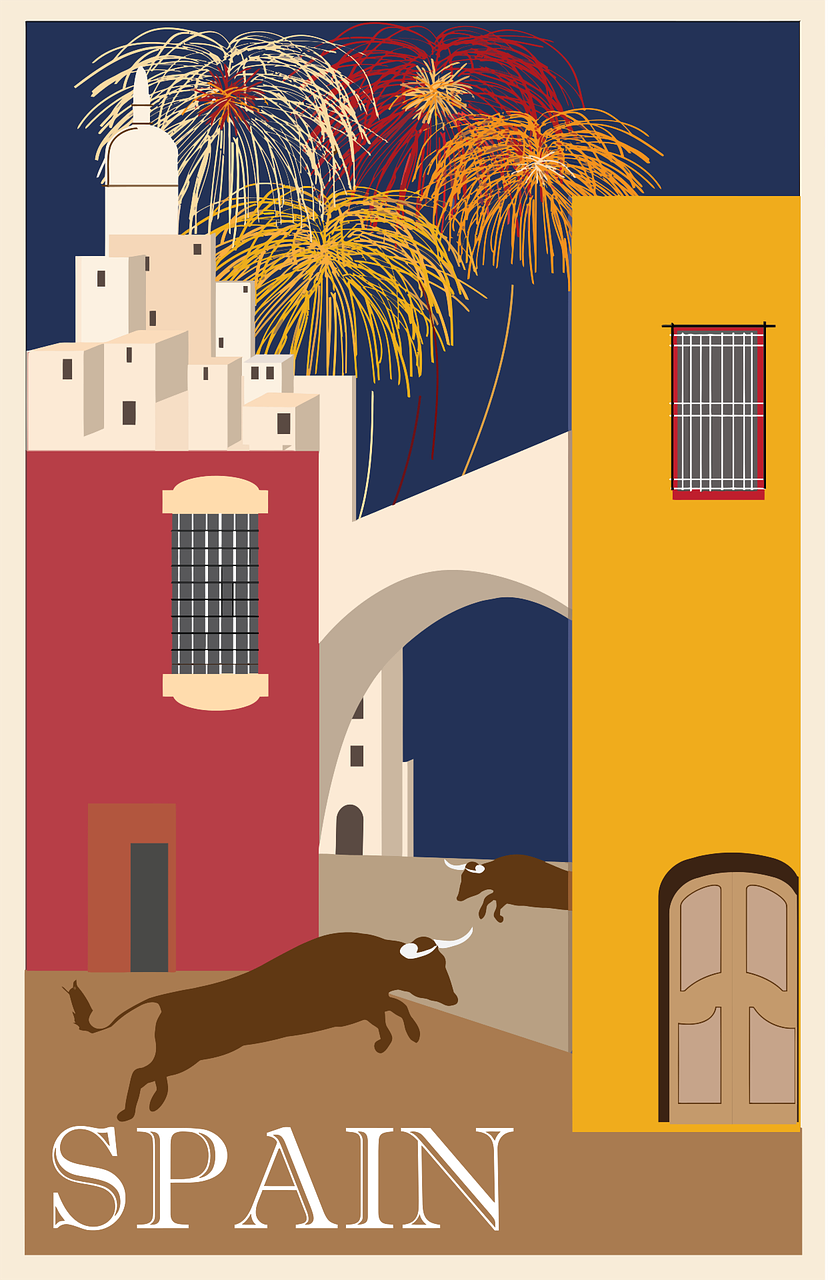 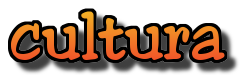 ¡Practica!
Albacete
hablar
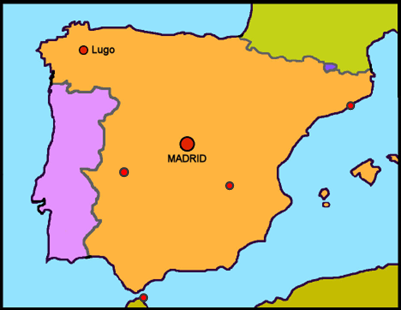 Ceuta is a Spanish city 
on the north coast of Africa and  it borders with Morocco!
cebra
Cáceres
Ceuta
cosa
cero
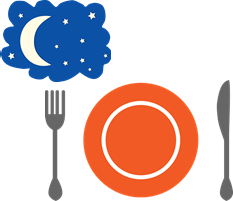 cena
Barcelona
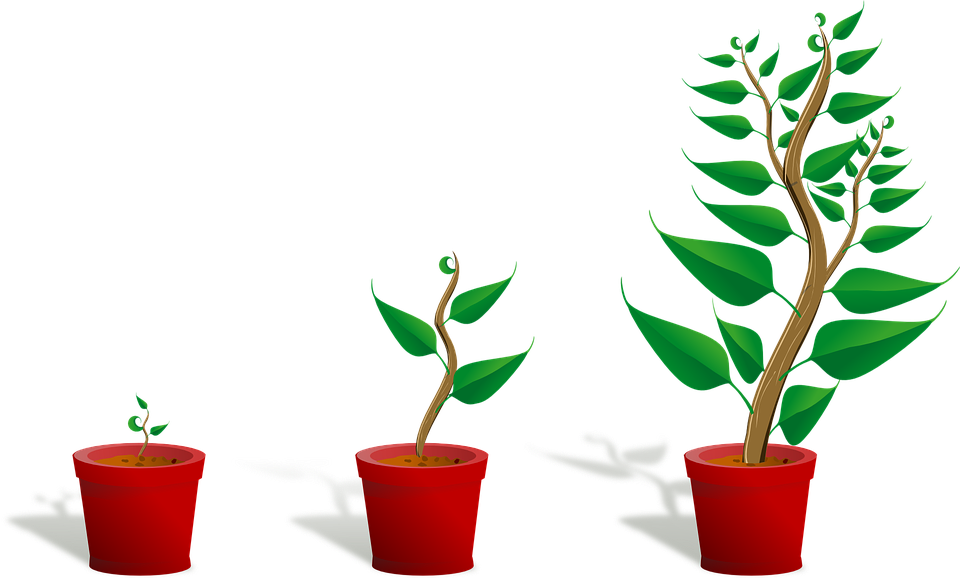 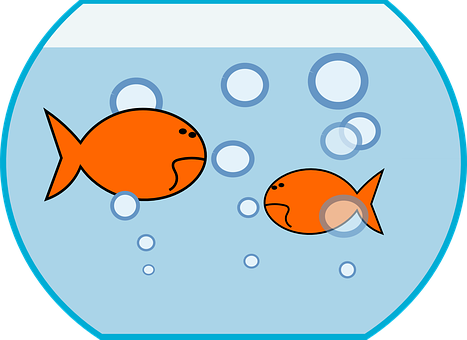 pecera
maceta
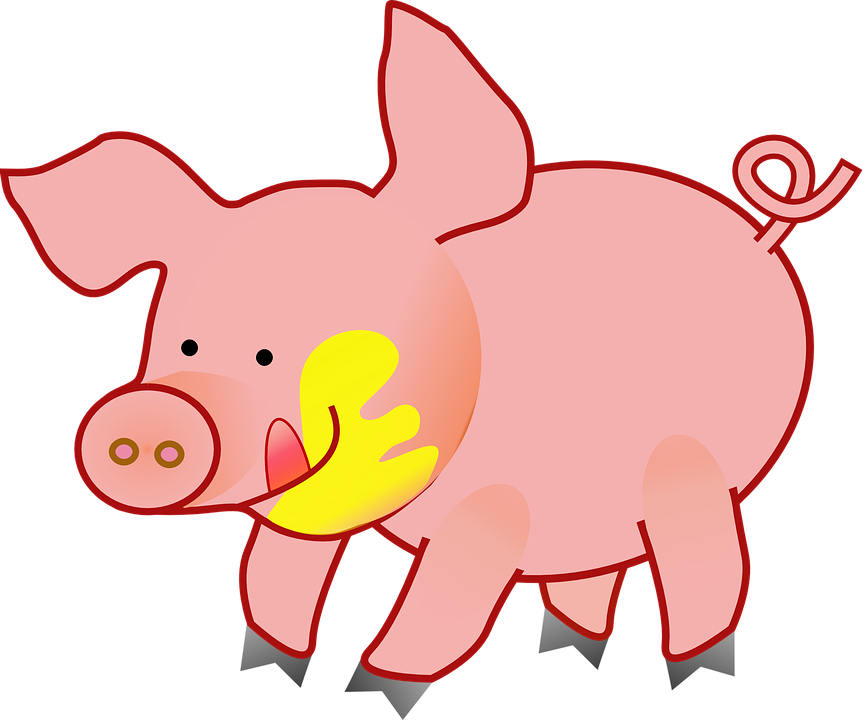 cerdo
Clasifica las palabras.
libro
bolsa
un
una
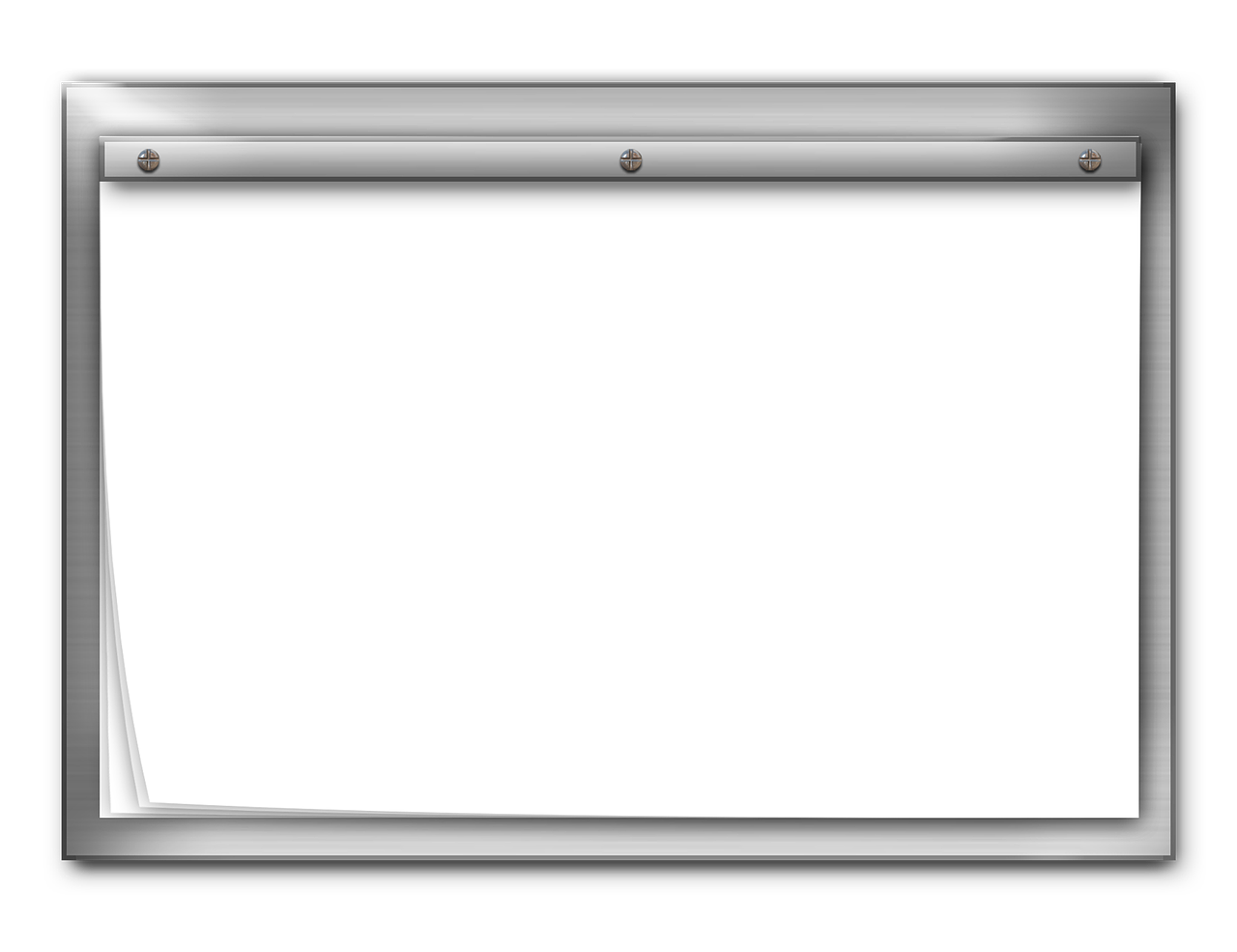 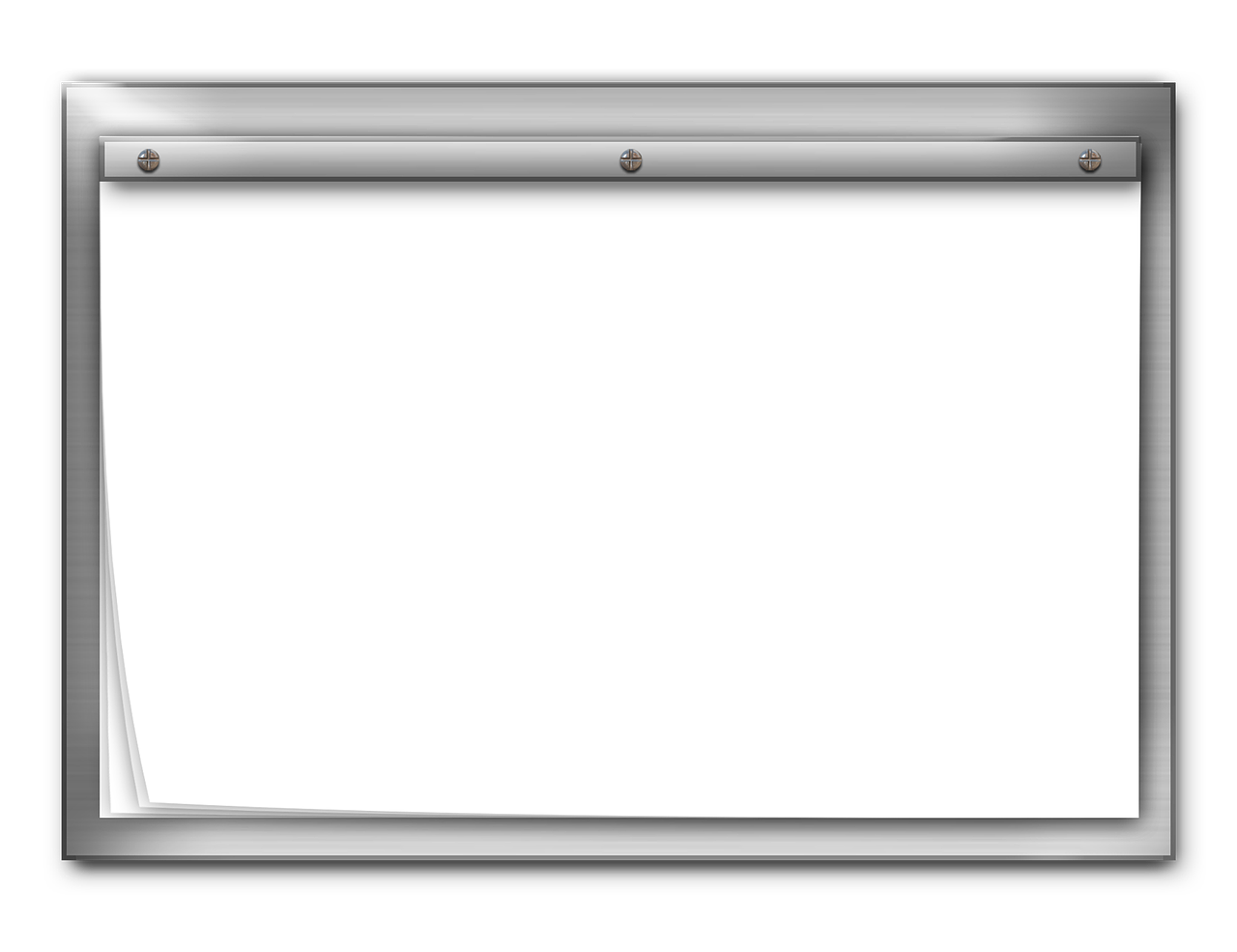 caballo
instrumento
___________
___________
barco
___________
___________
fruta
___________
___________
idea
cama
___________
___________
planta
___________
___________
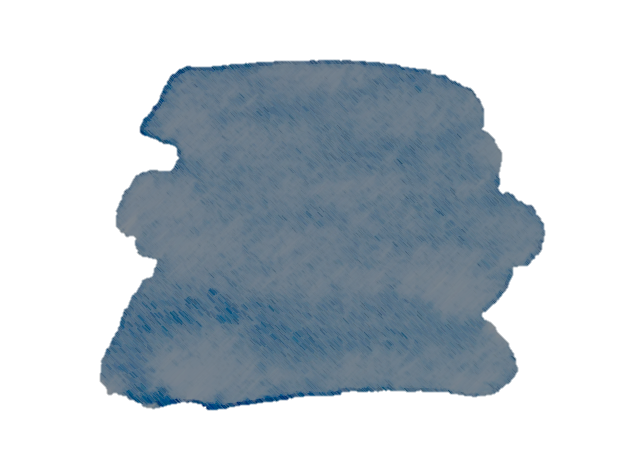 32
Saying what I and others have
amarillo term 1
Amarillo term 1 week 9
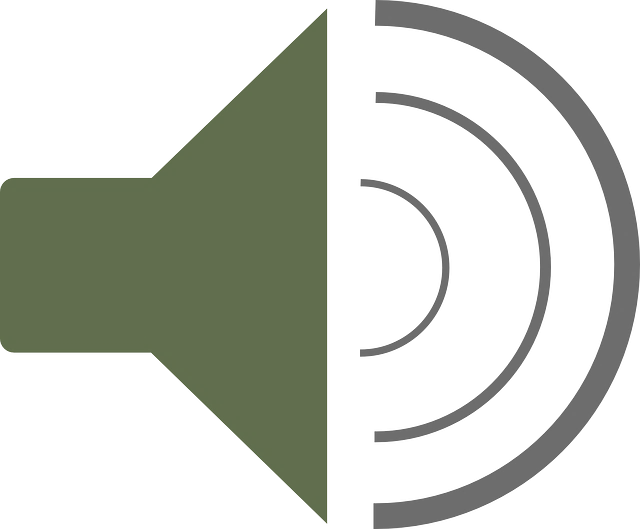 [B] Escucha y escribe. Use the correct words to write the sentences. There are extra ones!
escribir
[A] Escucha.
¿Qué palabra es?
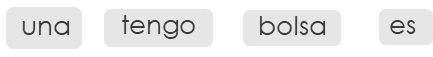 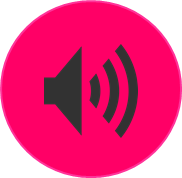 E
E
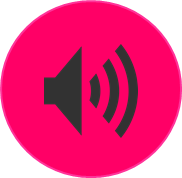 1
9
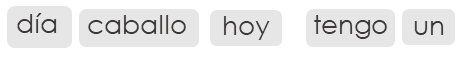 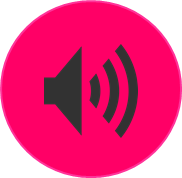 2
1
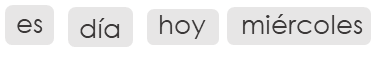 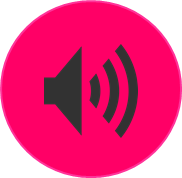 3
2
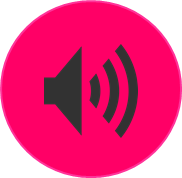 4
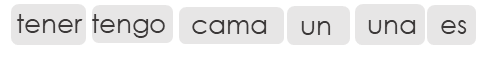 3
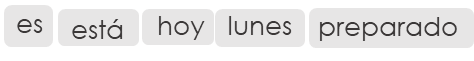 4
escuchar
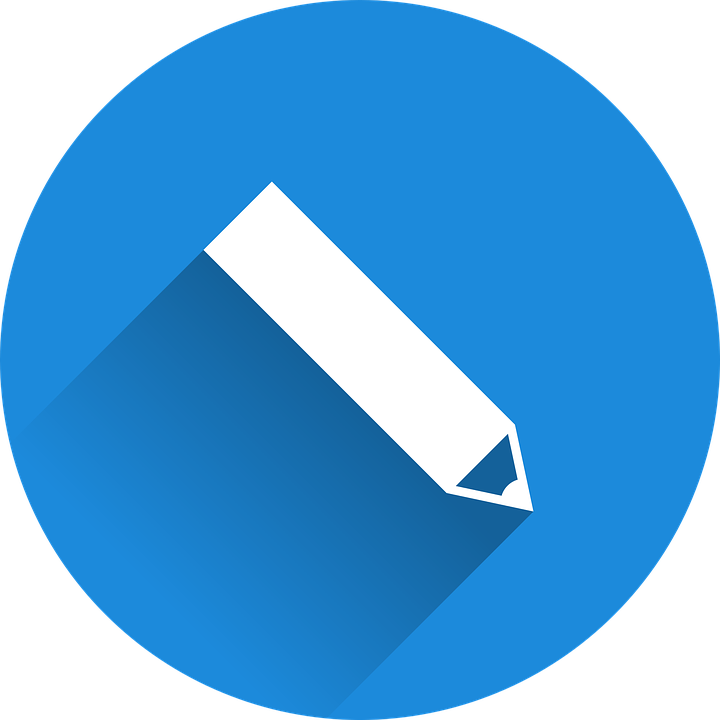 Escribe en español. Can you get at least 15 points?
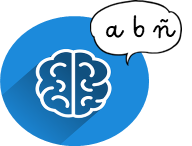 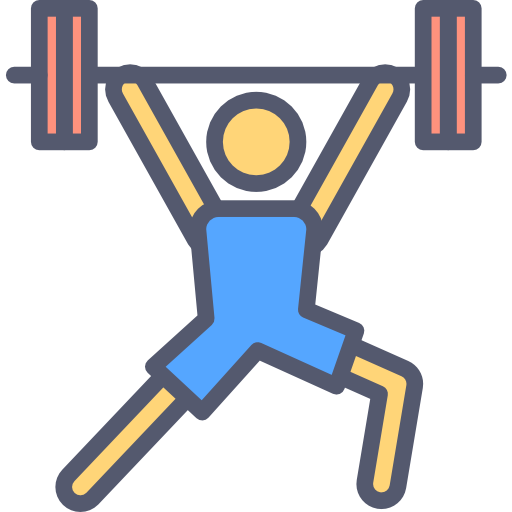 x3
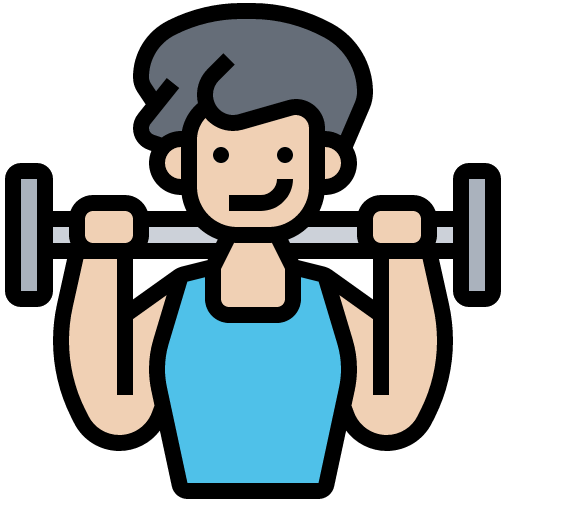 x2
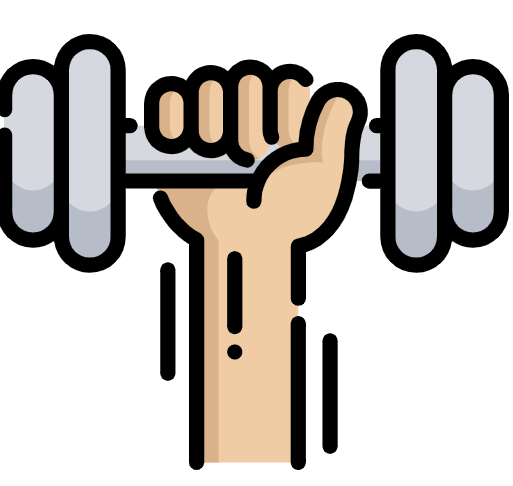 x1
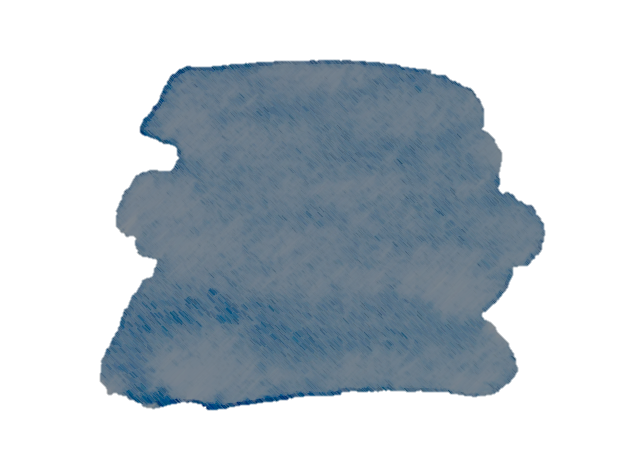 33
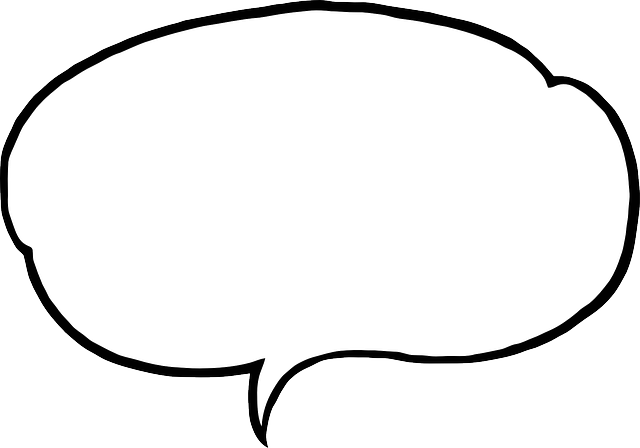 Soy Max
Saying what I and others have
amarillo term 1
Amarillo term 1 week 10
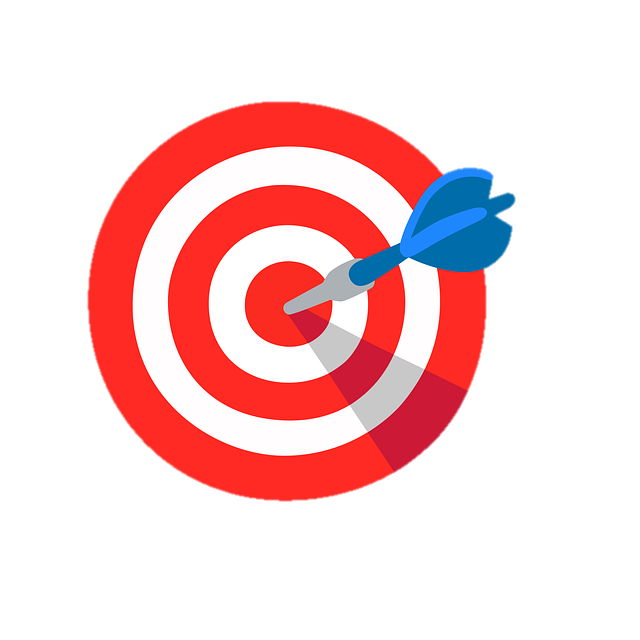 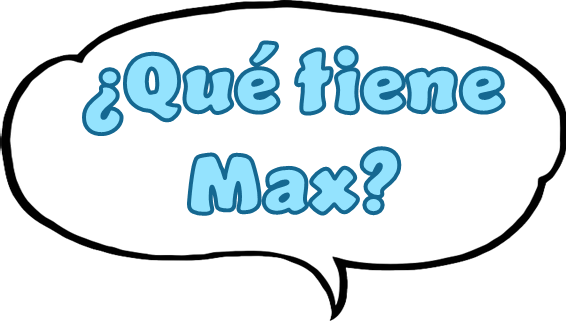 Saying what someone else has
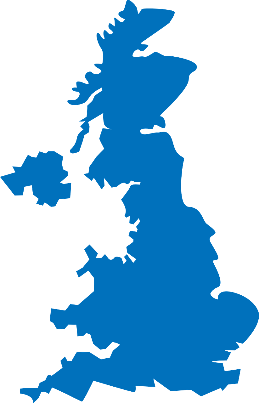 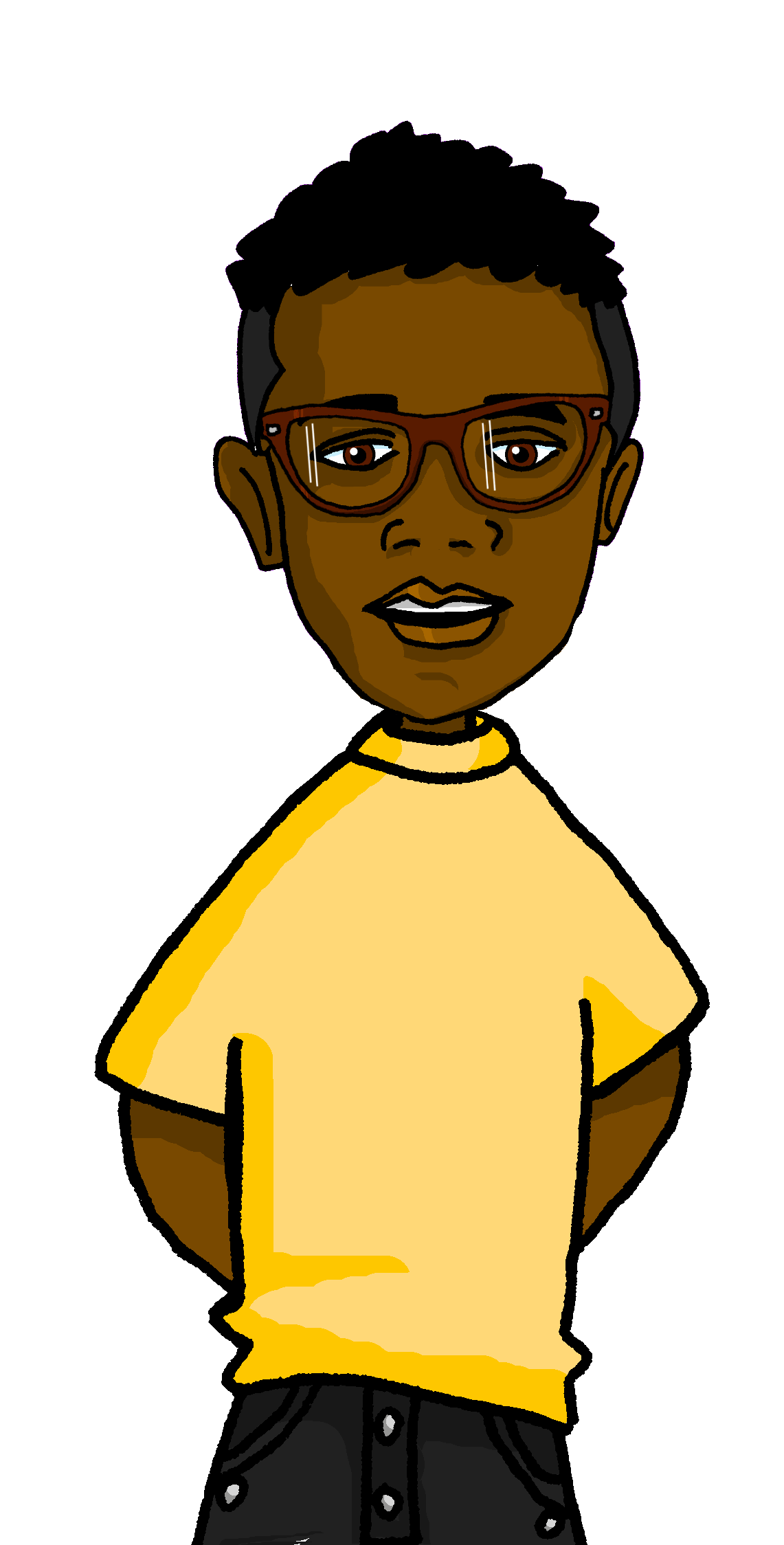 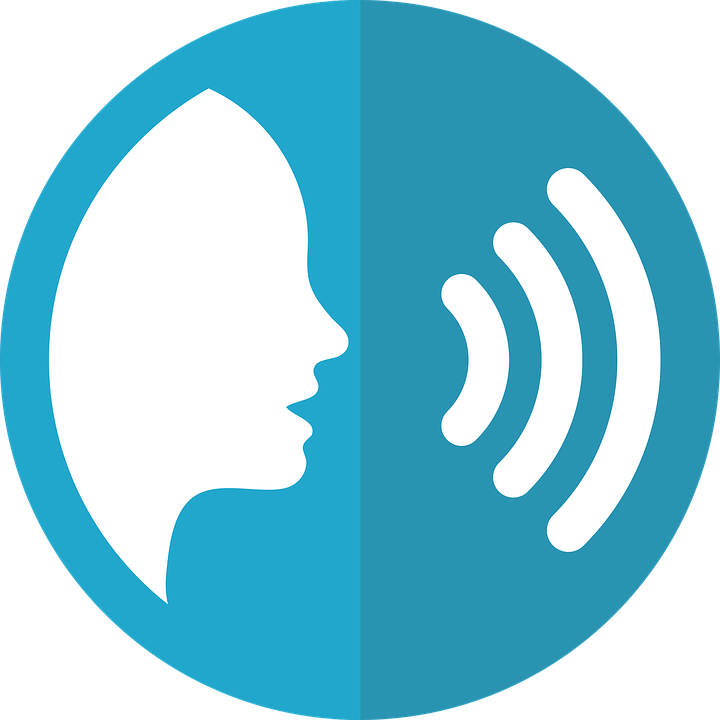 pronunciar
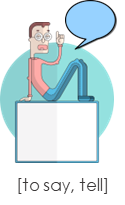 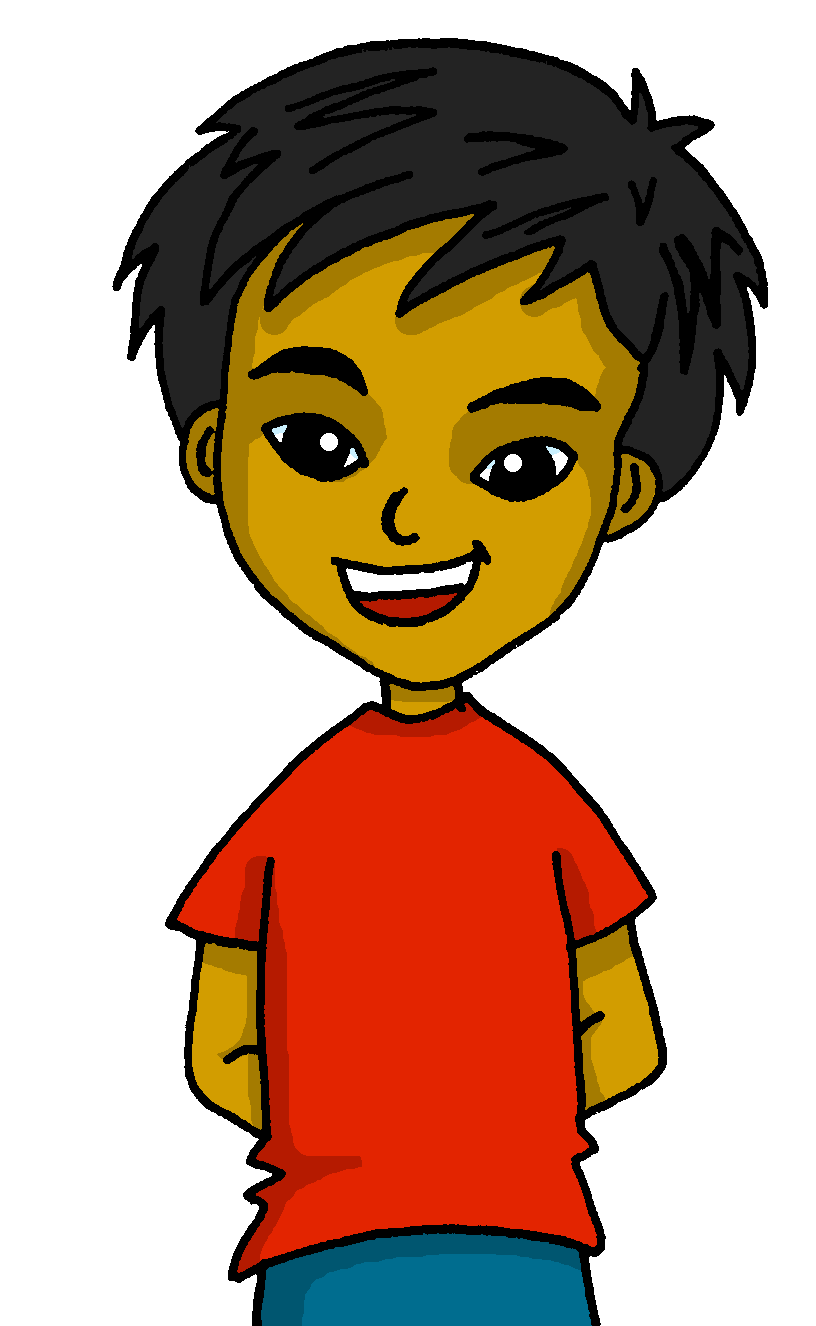 Un amigo de Inglaterra
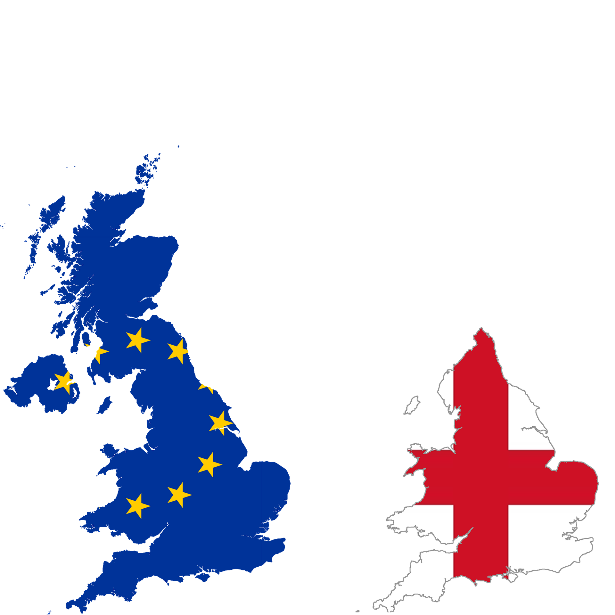 10
decir
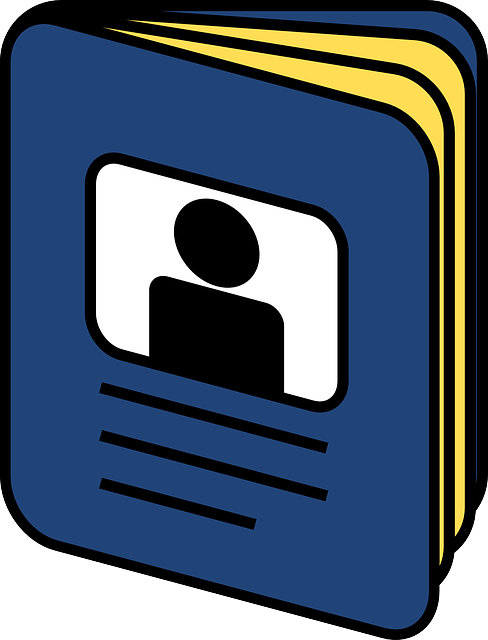 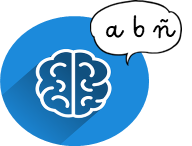 Write down the key language for this week.
vocabulario
tener [to have, having]
The verb tener means ‘to have’ or ‘having’.
To say I have, use ‘tengo’.
To say s/he or it has, use ‘tiene’.
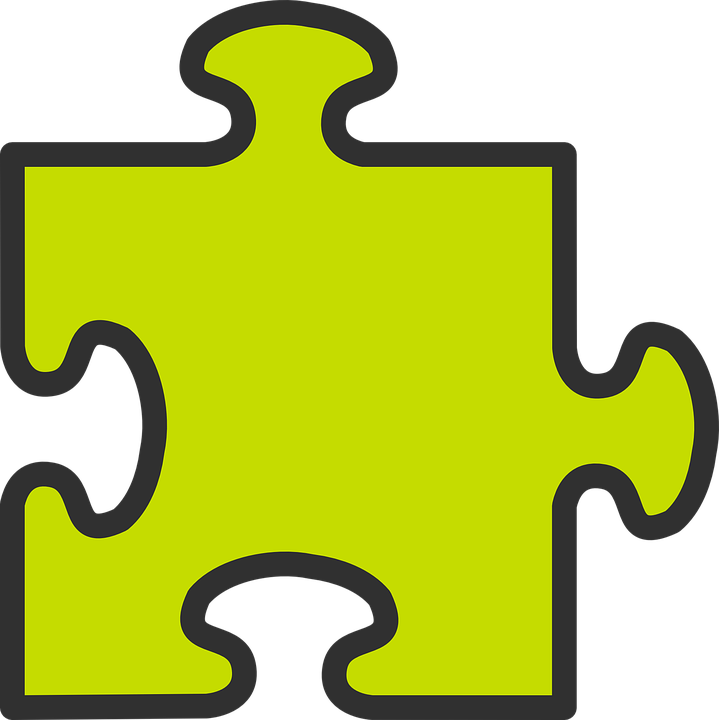 gramática
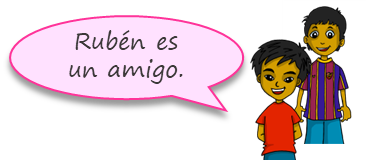 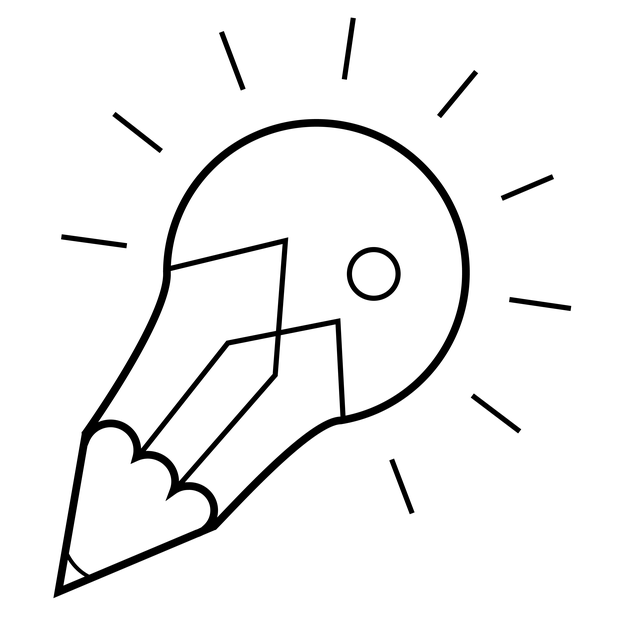 Translate the examples.
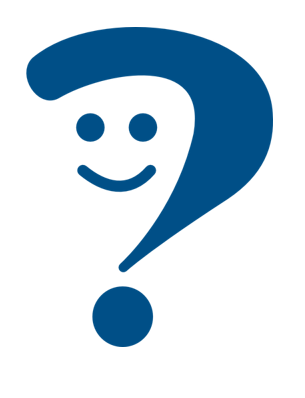 Tengo un amigo.   ________________________.
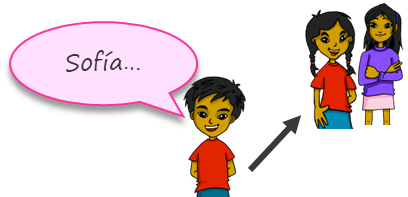 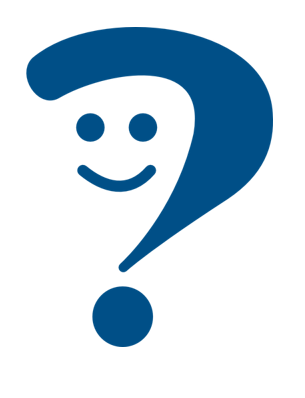 Tiene una amiga.   ________________________.
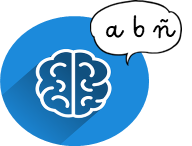 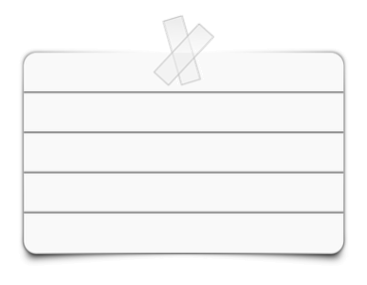 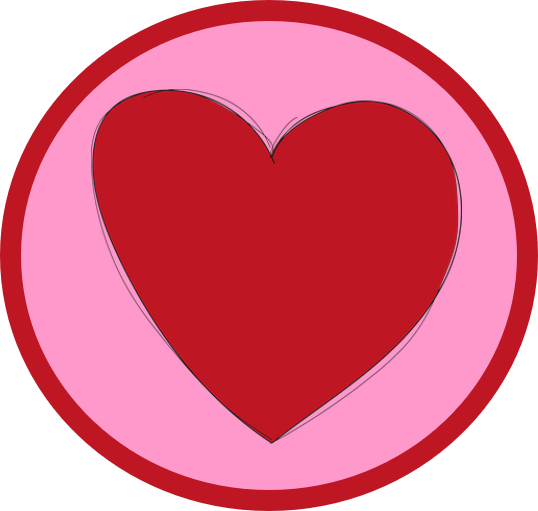 Write your favourite words in Spanish, here.
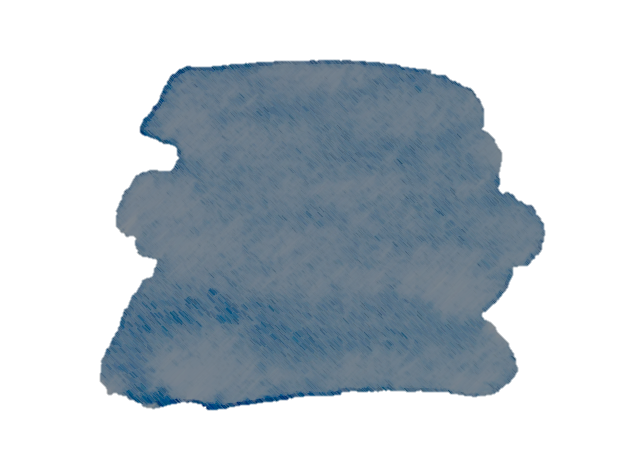 34
Saying what I and others have
amarillo term 1
Amarillo term 1 week 10
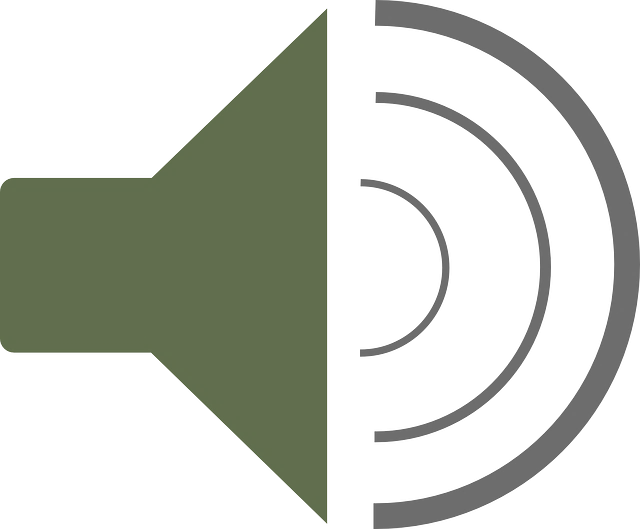 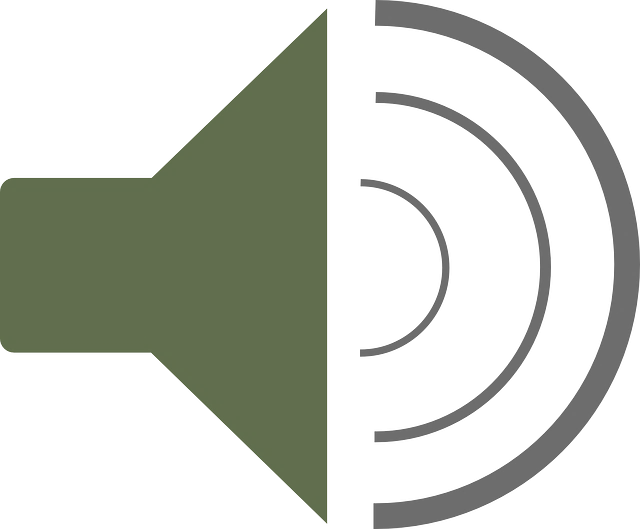 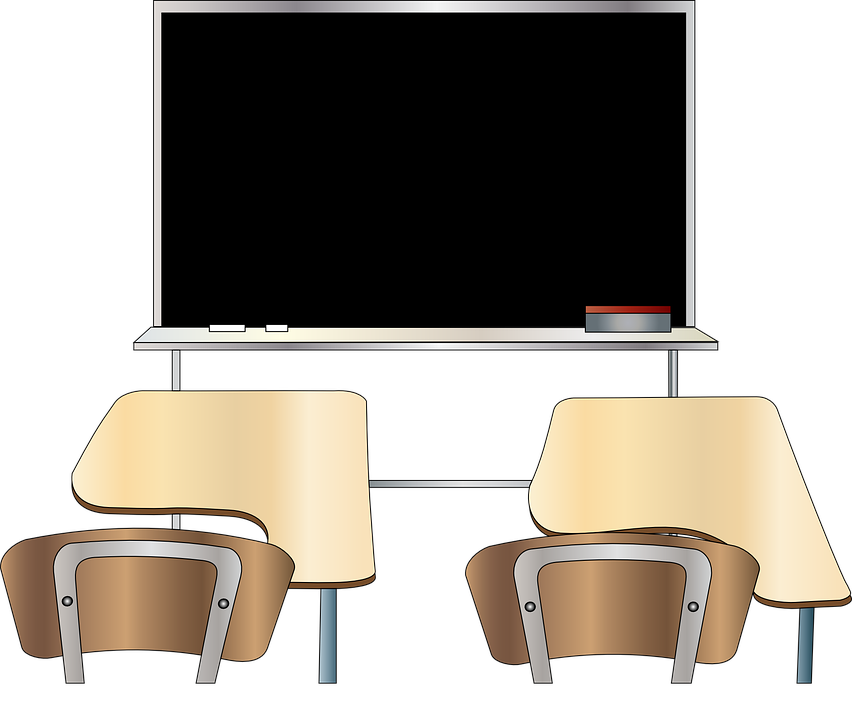 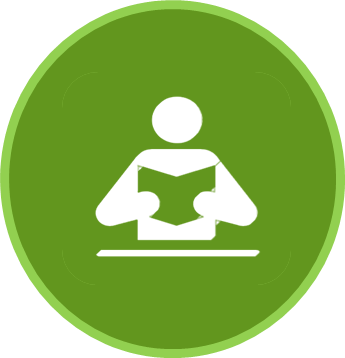 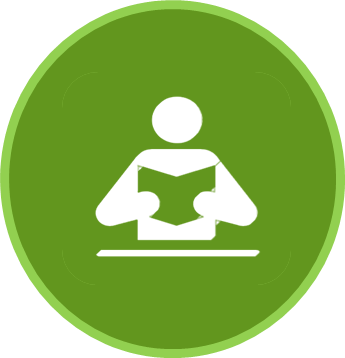 leer
leer
Lee y escribe en español.
Escribe la letra (a-g).
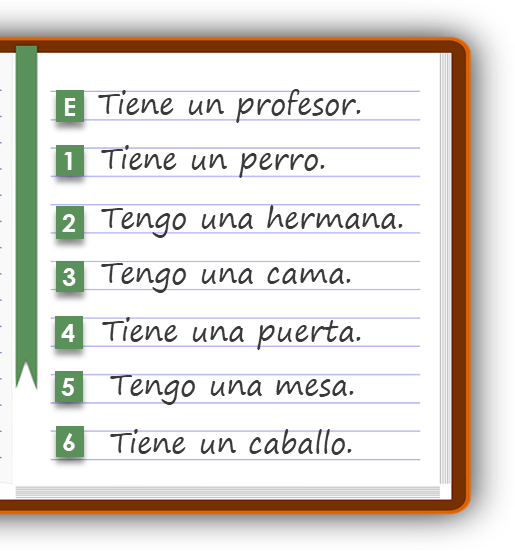 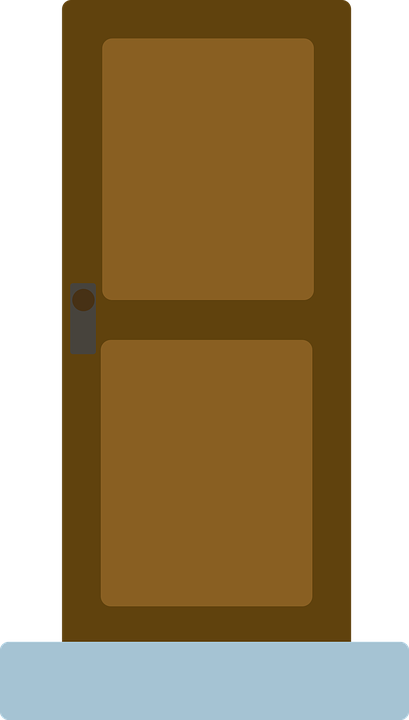 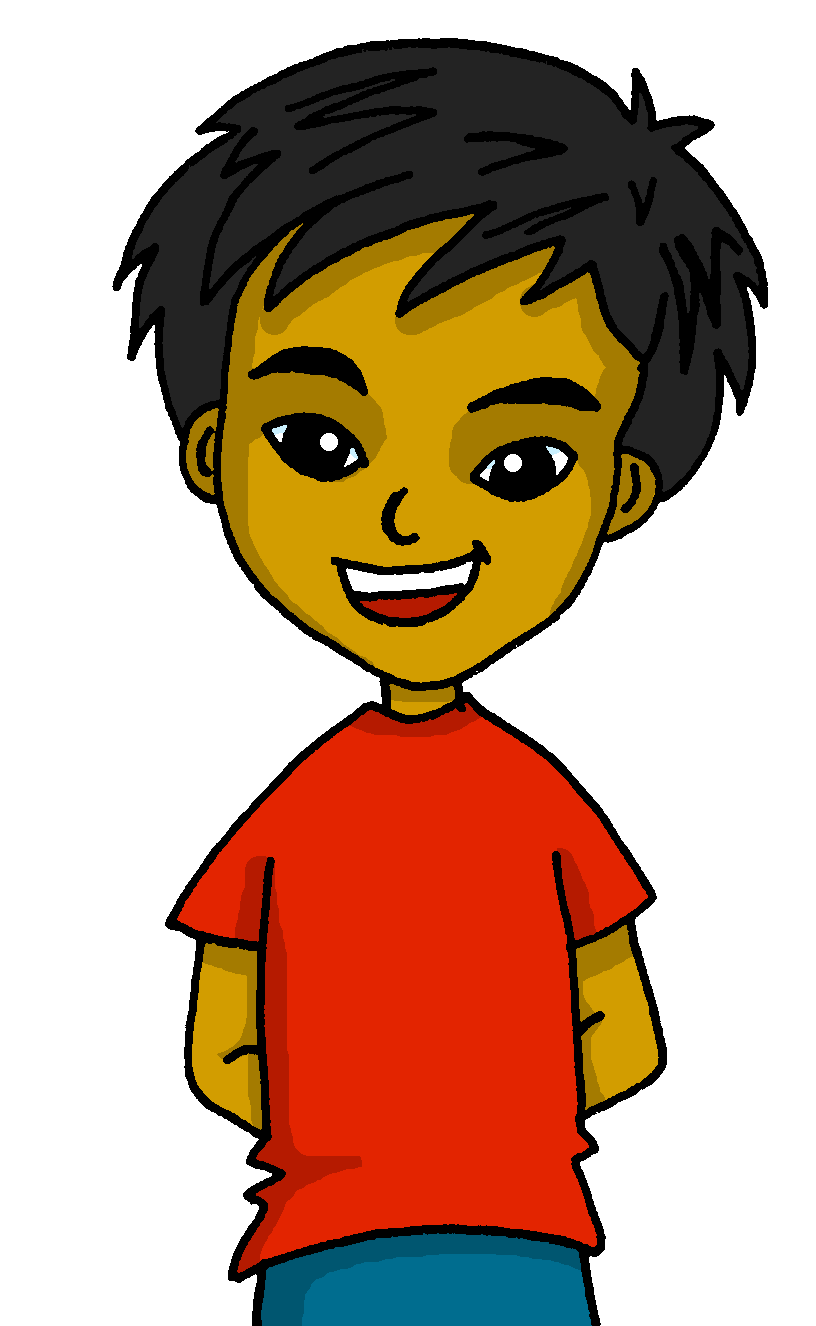 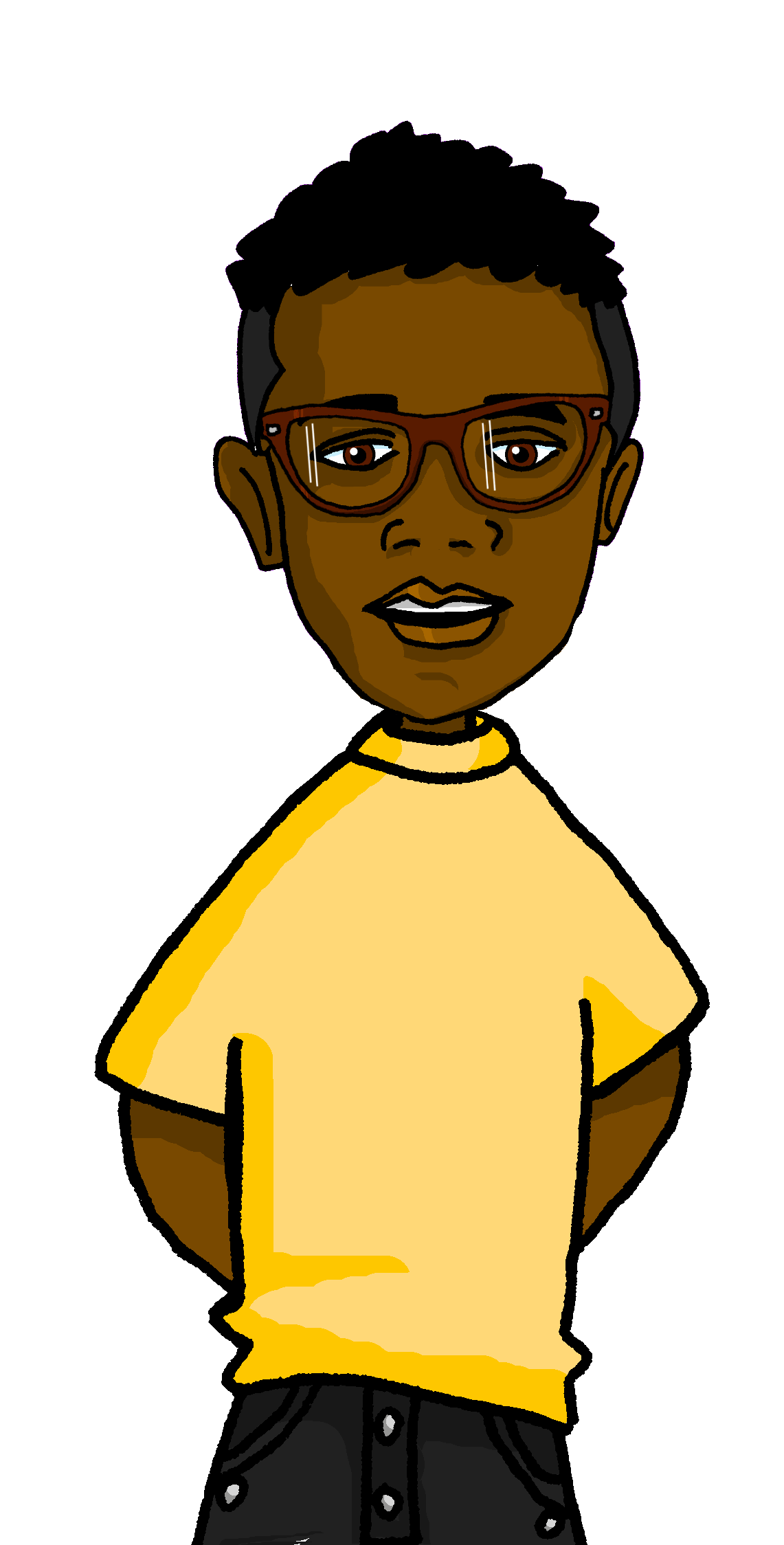 a
e
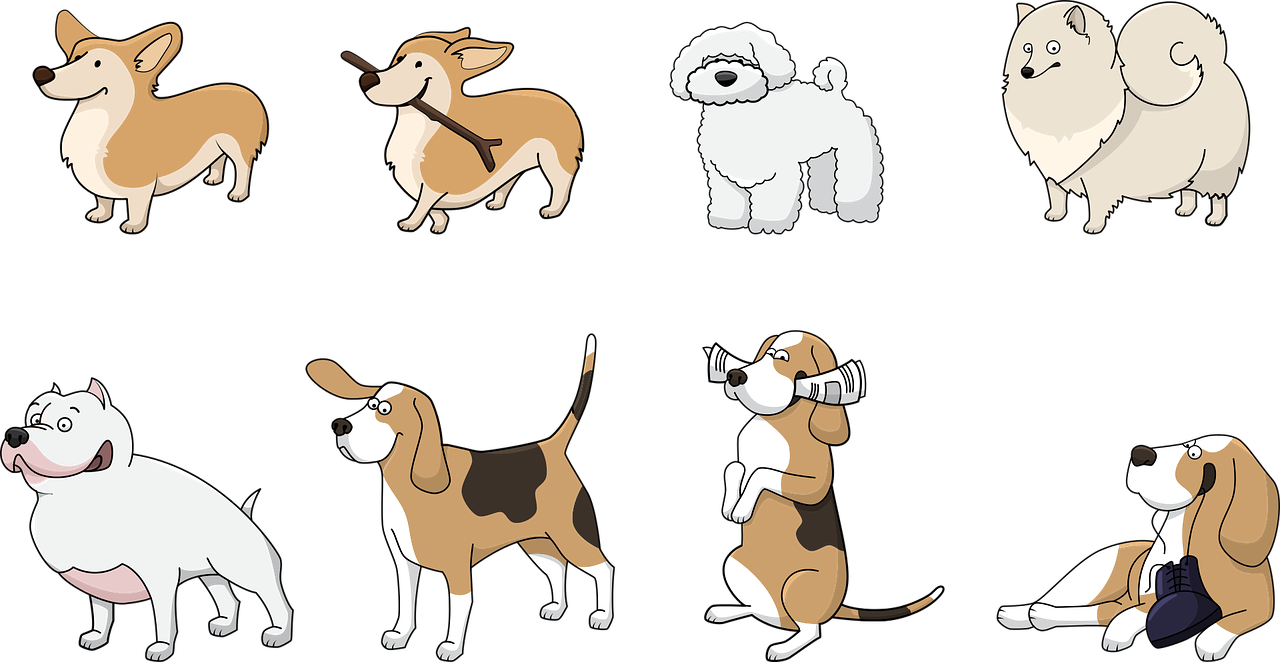 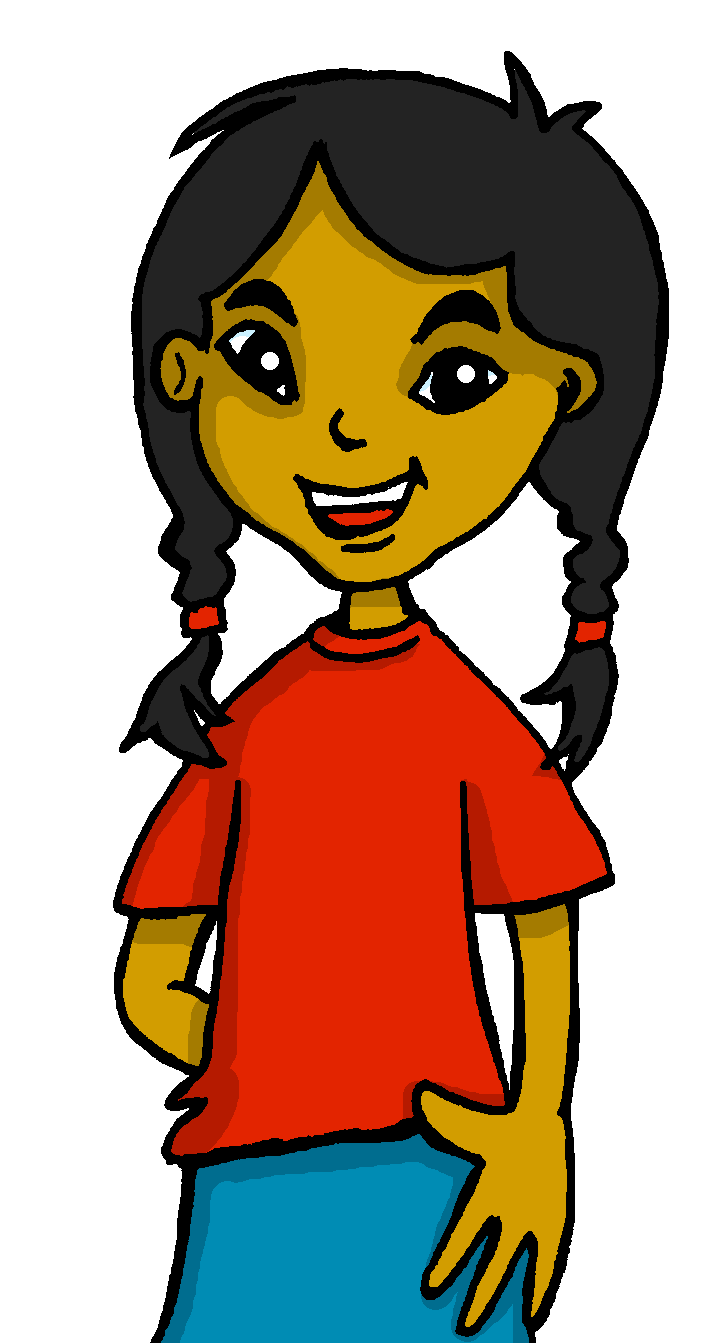 teacher (m)
b
10
f
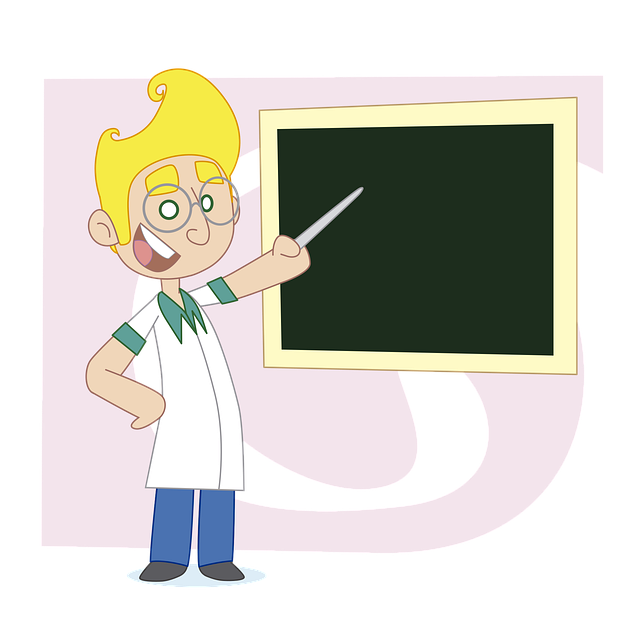 c
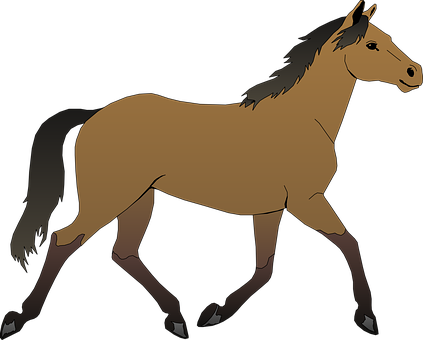 g
d
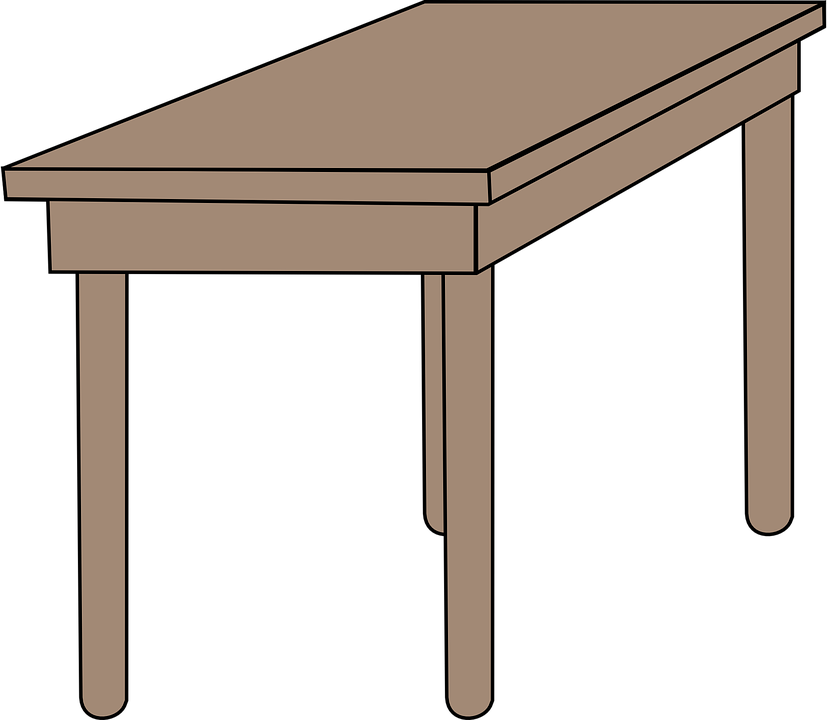 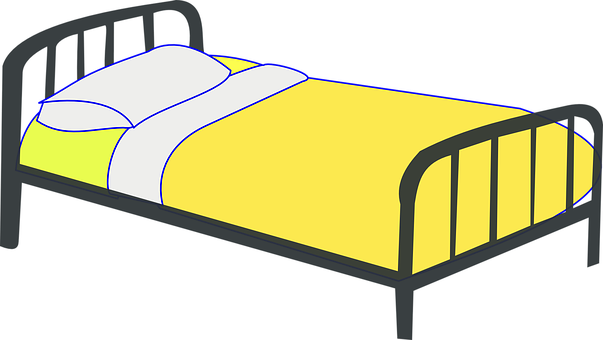 ¿Es Max o Quique? Escribe el objeto en inglés       .
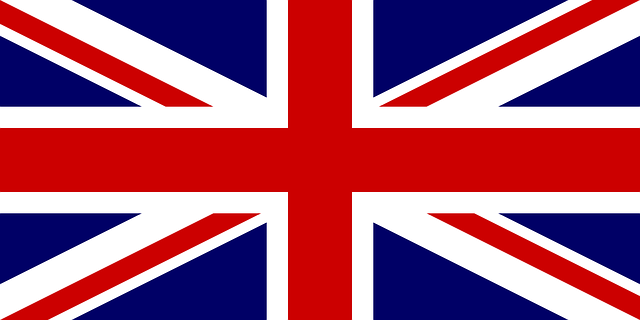 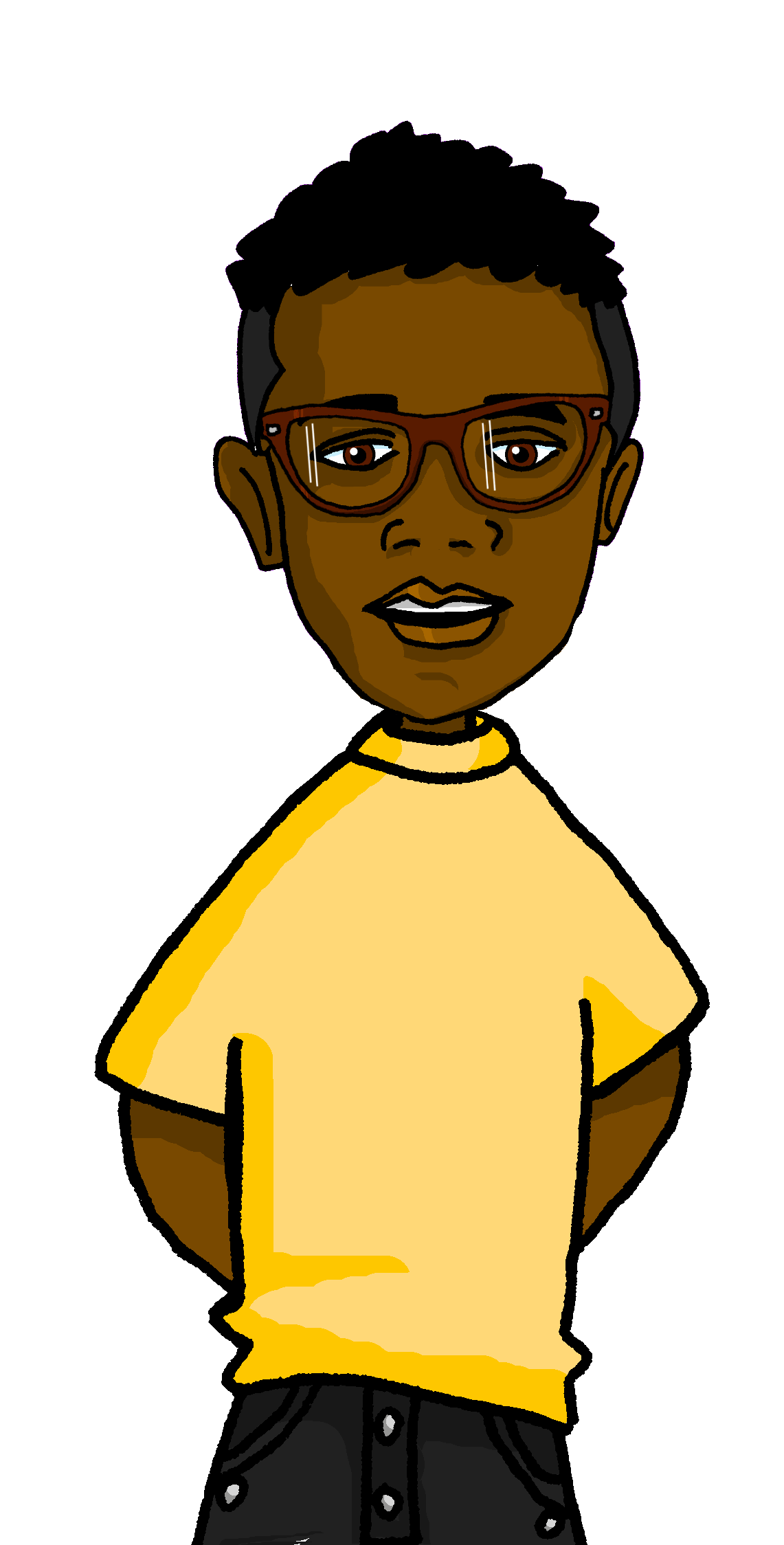 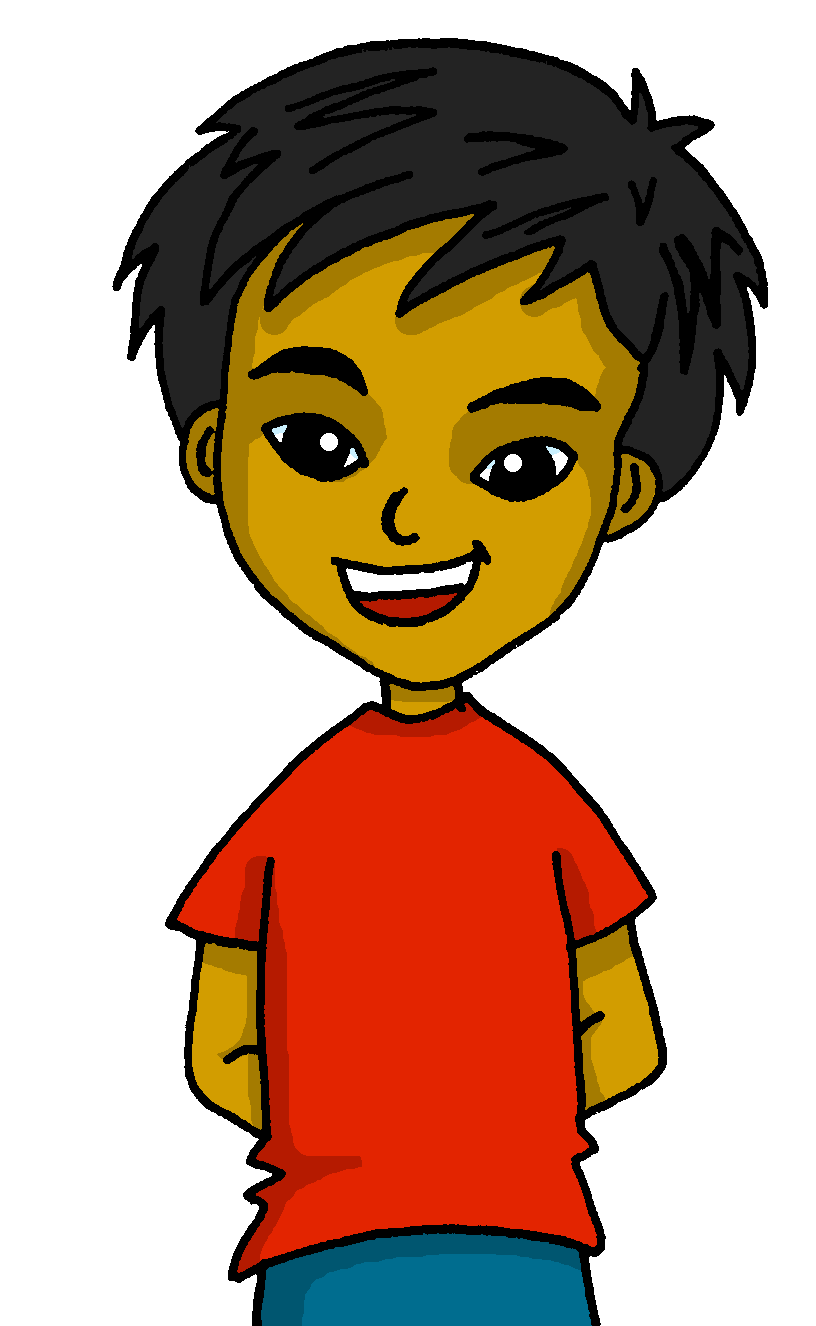 objeto
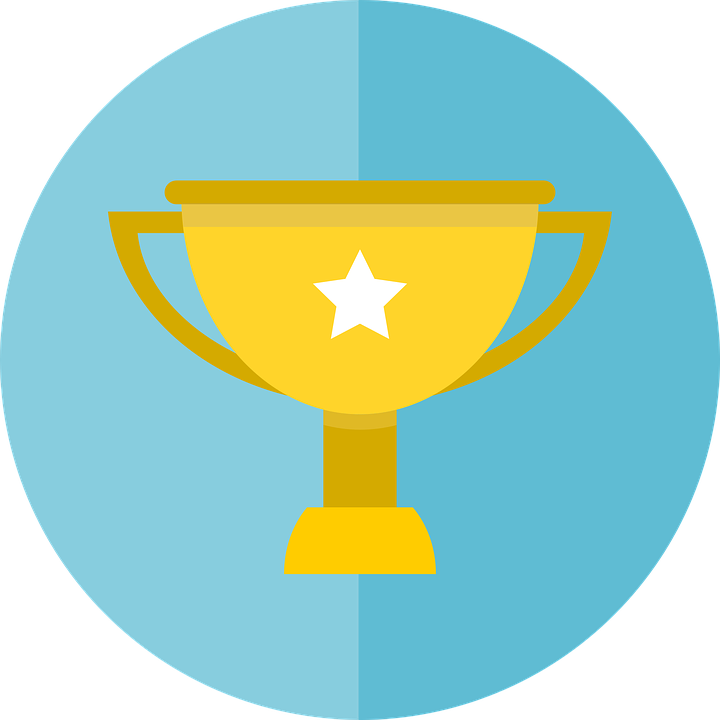 Max
(he)
Escucha y cuenta el sonido [ci]     .
escuchar
escuchar
a pen
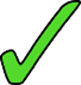 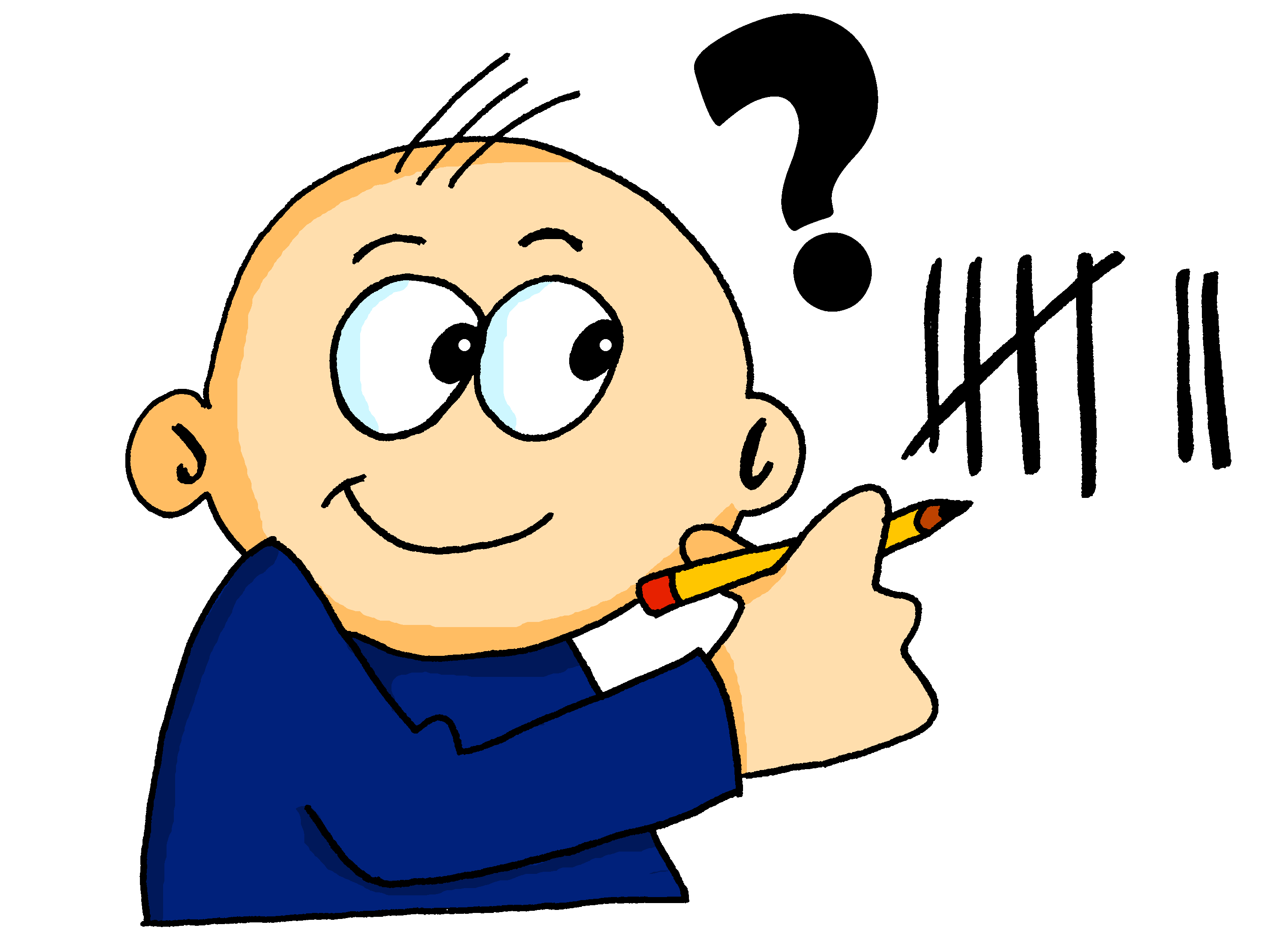 Escribe en inglés. Can you get at least 15 points?
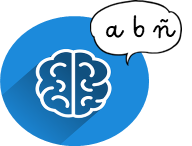 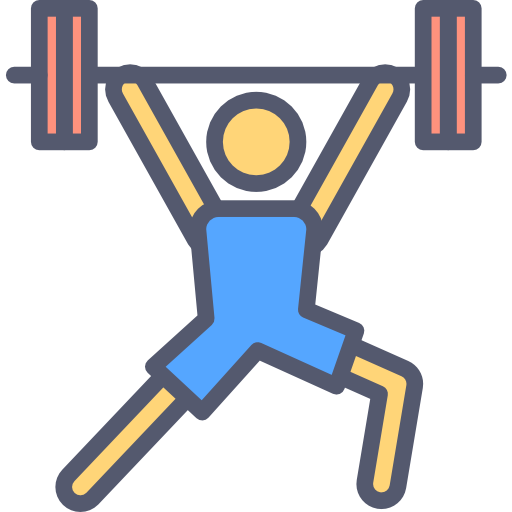 x3
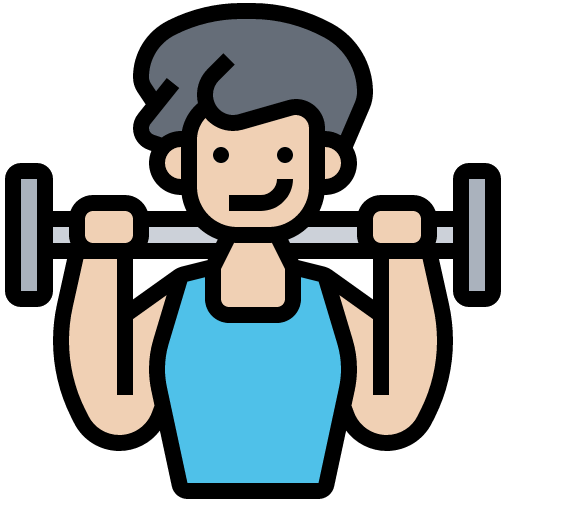 x2
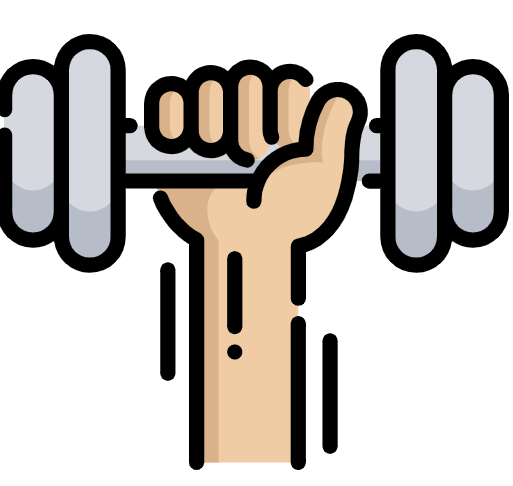 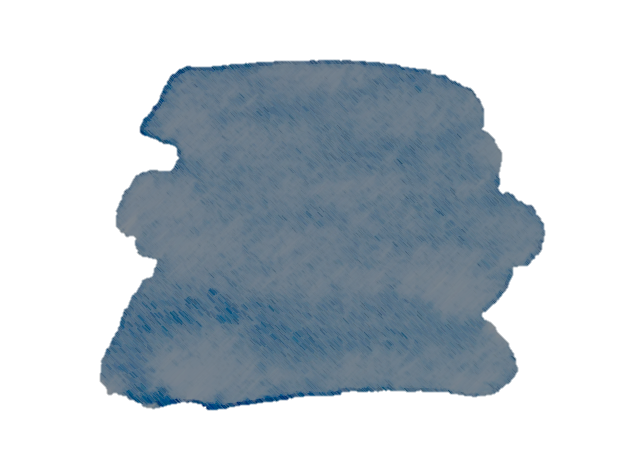 x1
35
Saying what I and others have
amarillo term 1
Amarillo term 1 week 10
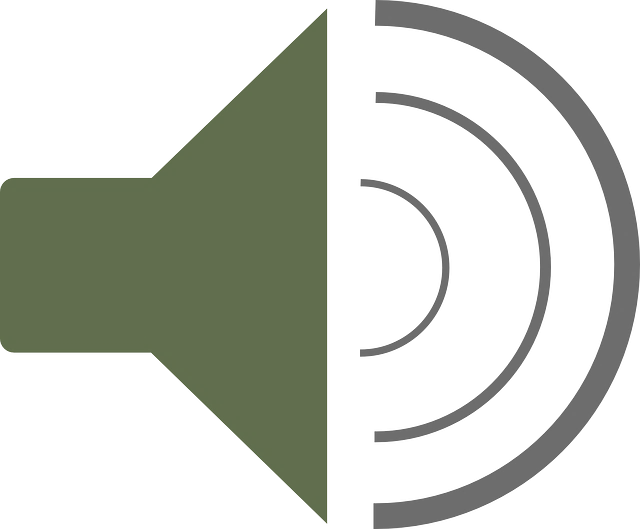 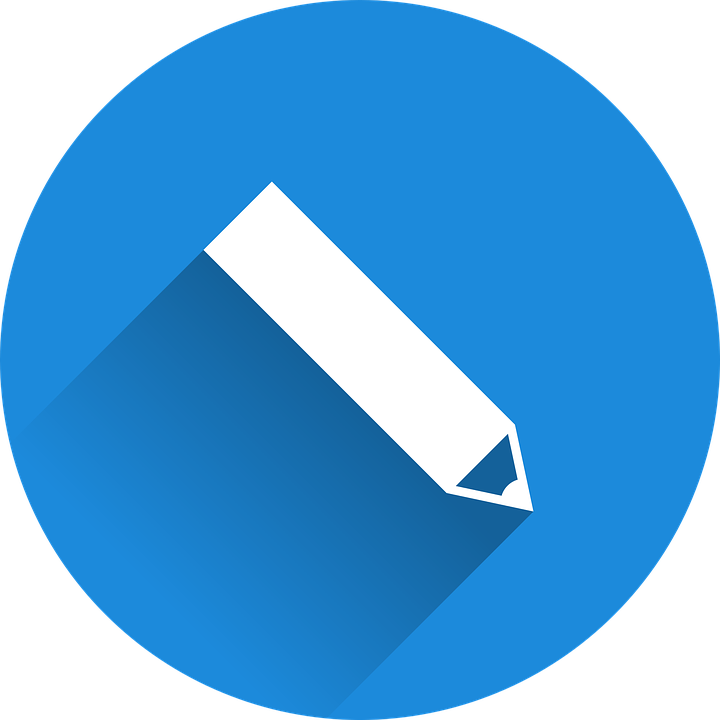 escribir
escribir
escribir
Escucha y escribe.
drawing
boat
s/he
Tengo
10
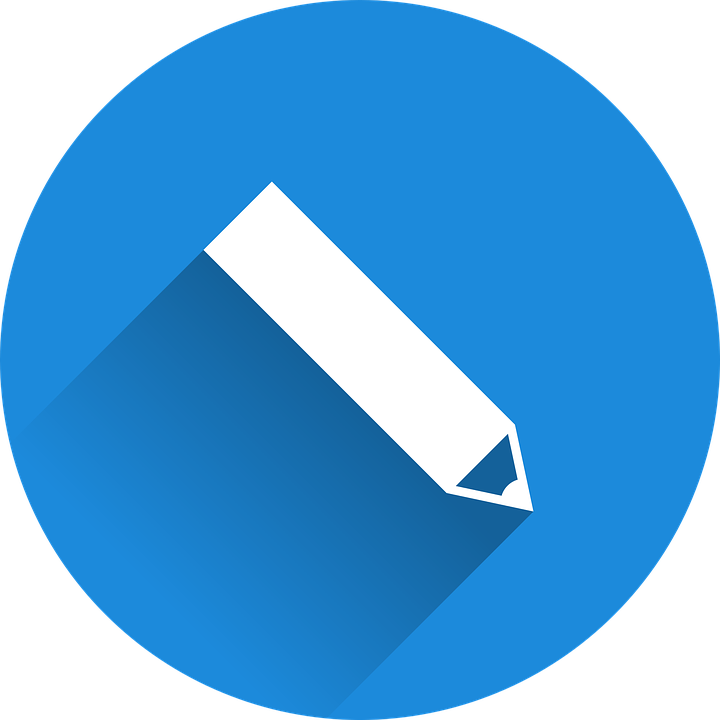 Escribe en español. Can you get at least 15 points?
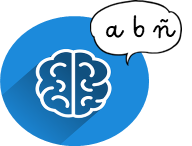 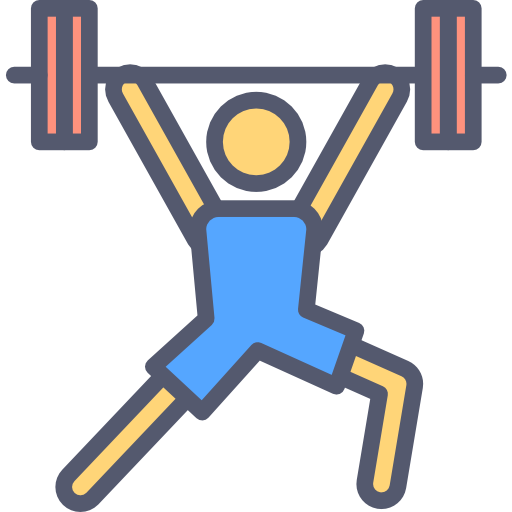 x3
escuchar
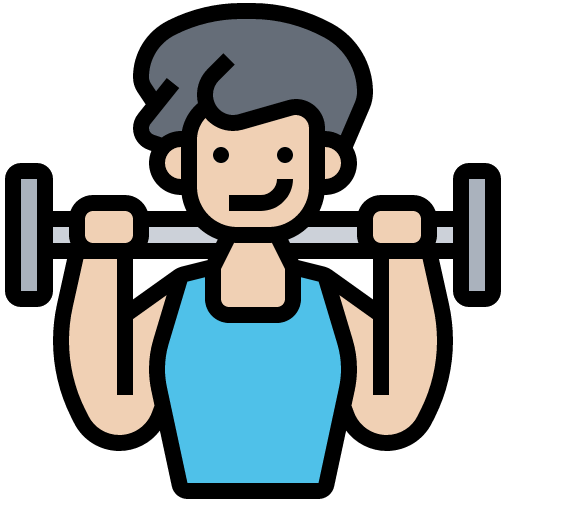 x2
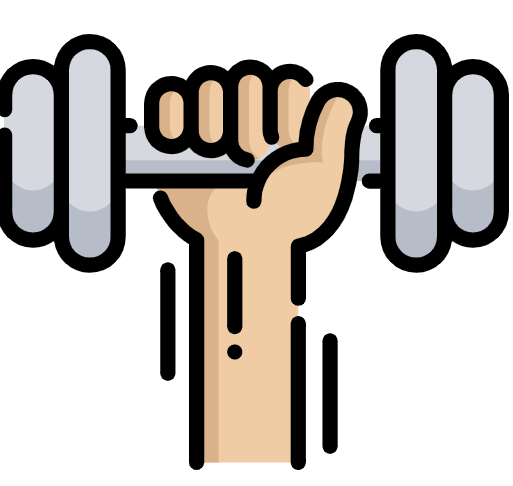 x1
When translating a / an, consider the gender of the noun.
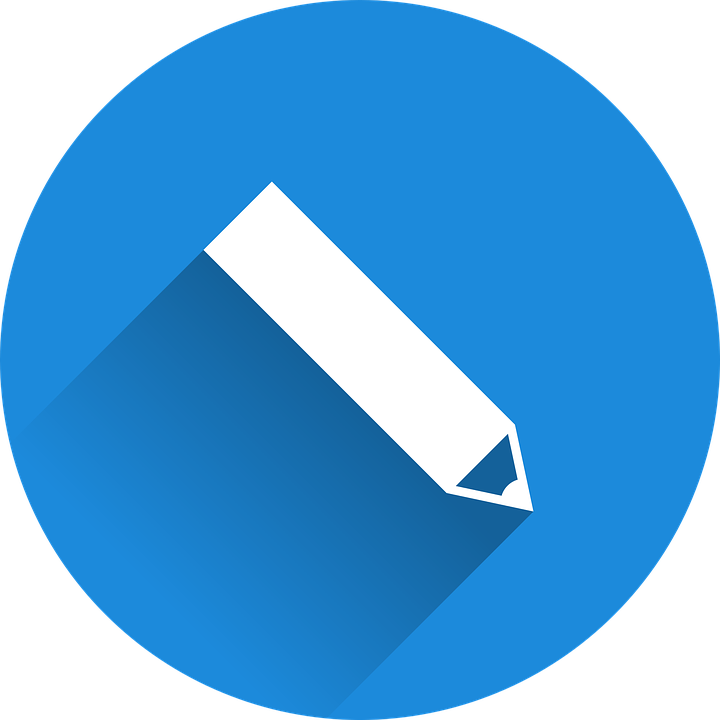 Escribe en español.
_________________________________.
I have a table.   
Rubén has a (male) dog. 
She has a sister.   
I have a horse and a plant.	
Quique has a drawing and a book.
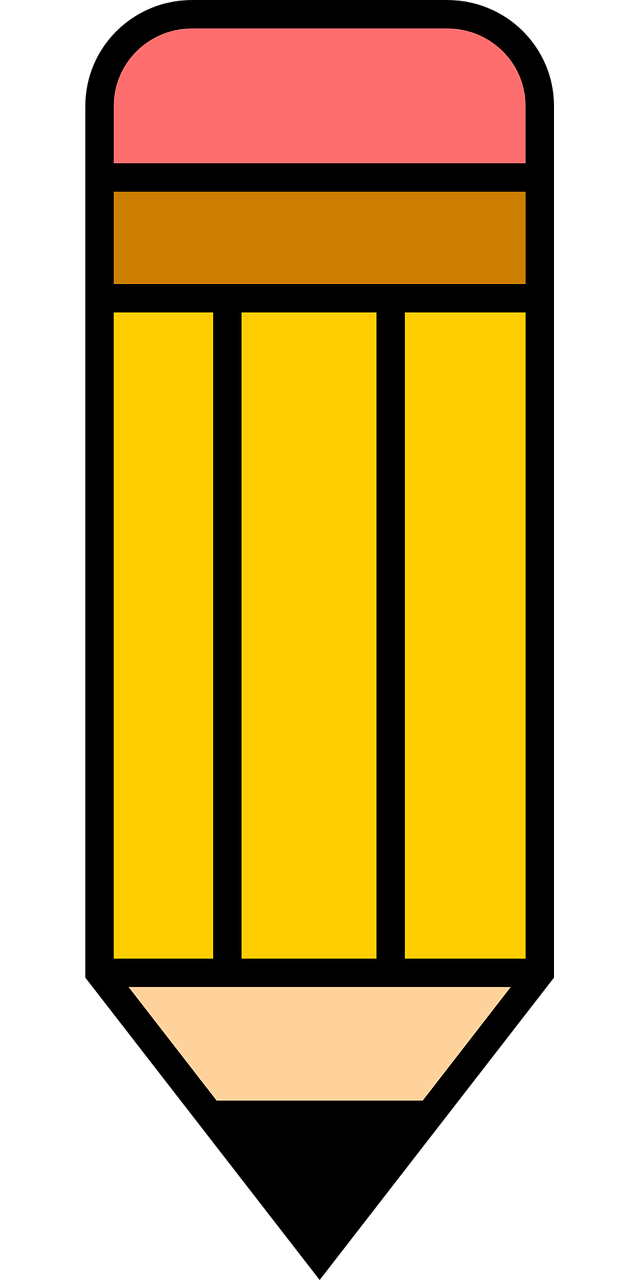 _________________________________.
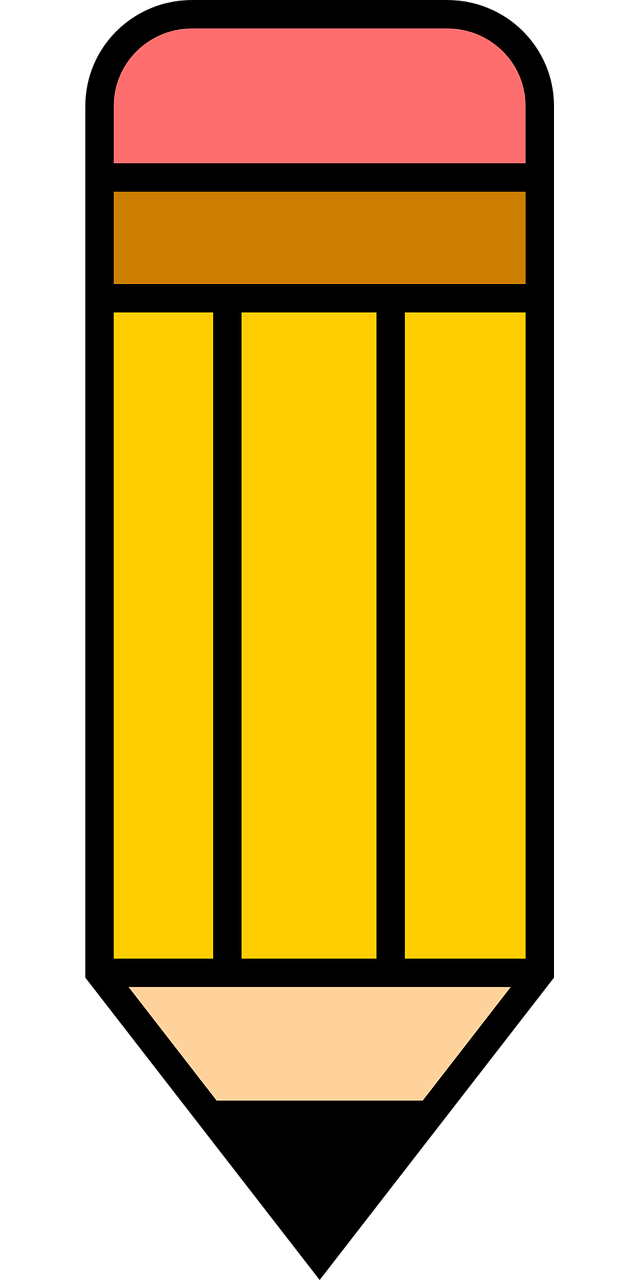 _________________________________.
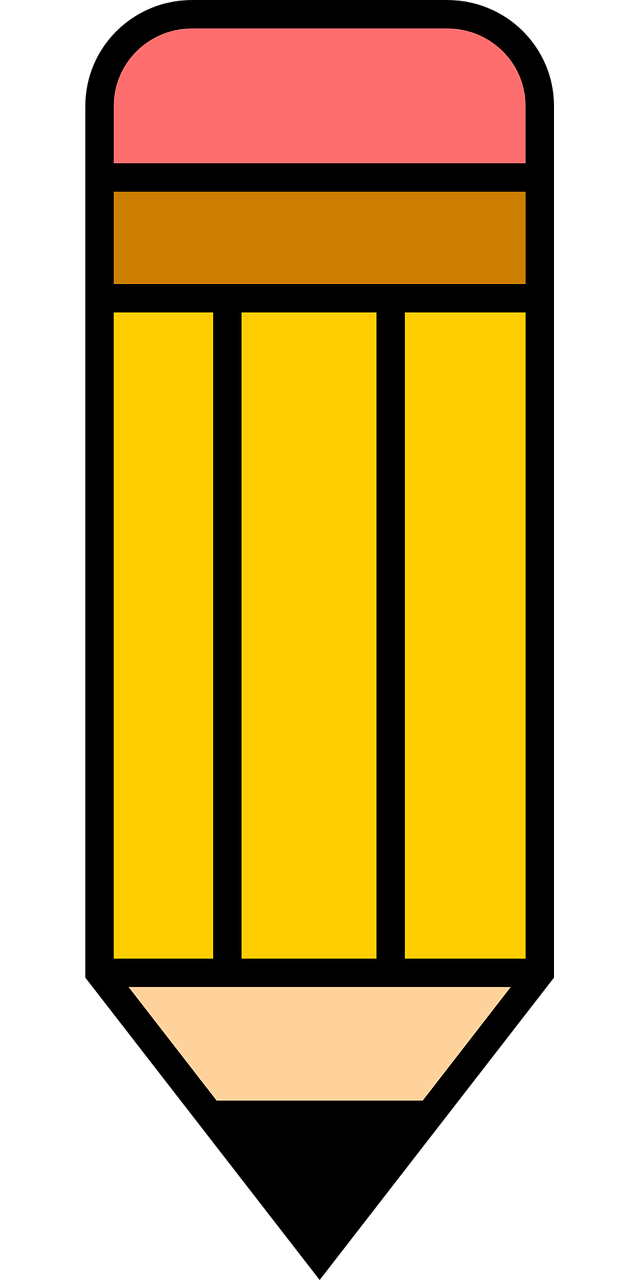 ______________________________.
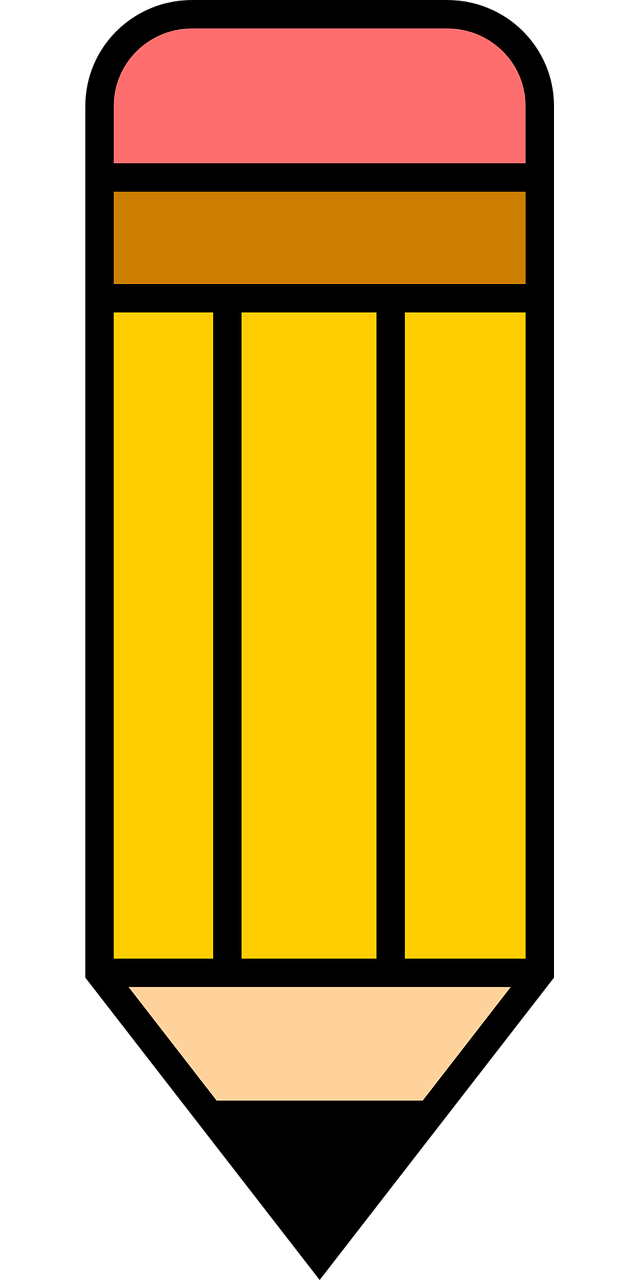 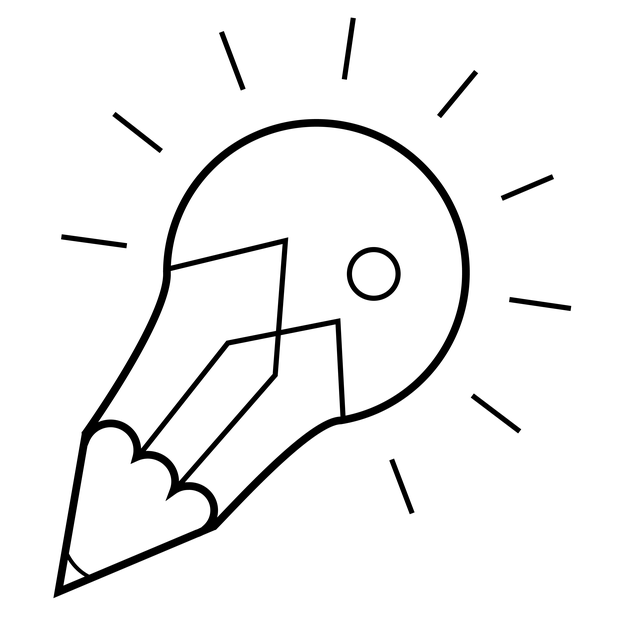 Don’t
forget capital letters and full stops!
_____________________________.
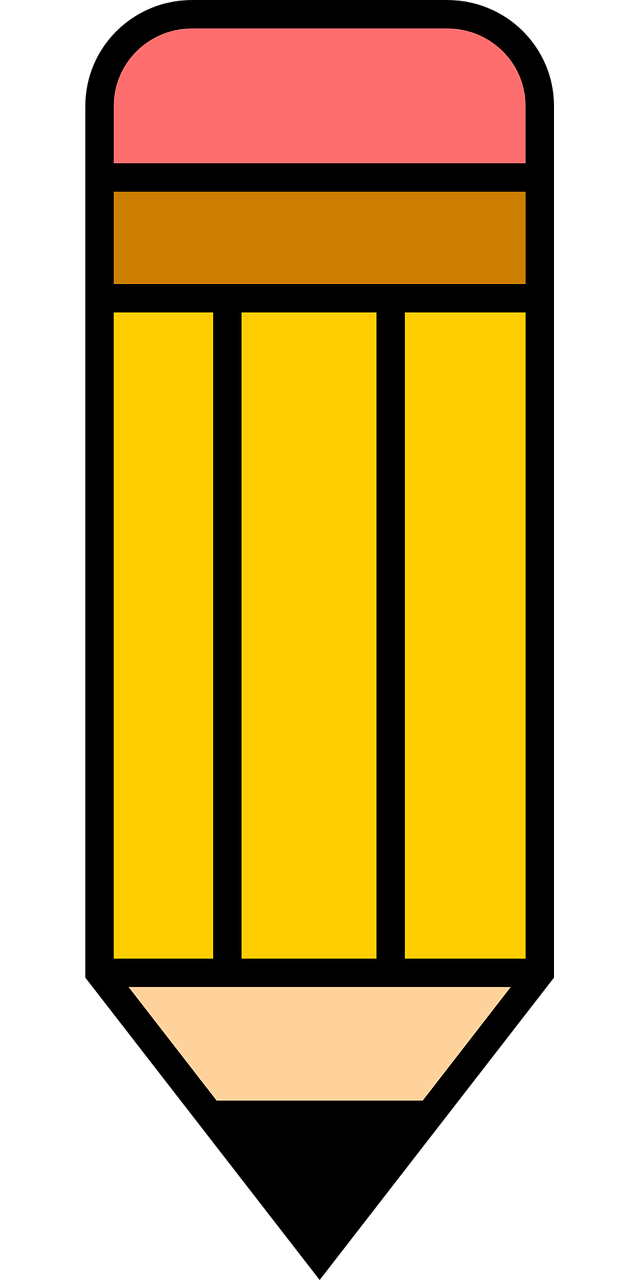 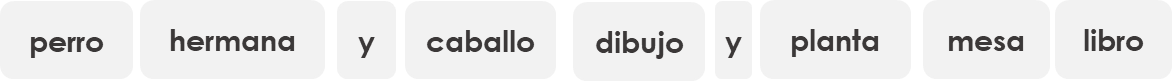 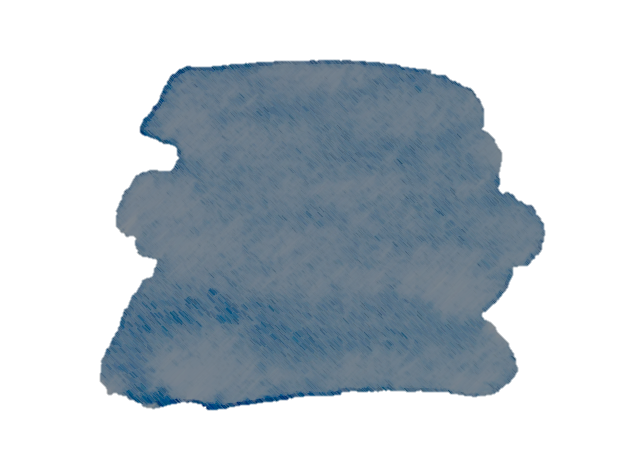 36
Saying what I and others have
amarillo term 1
Amarillo term 1 week 11
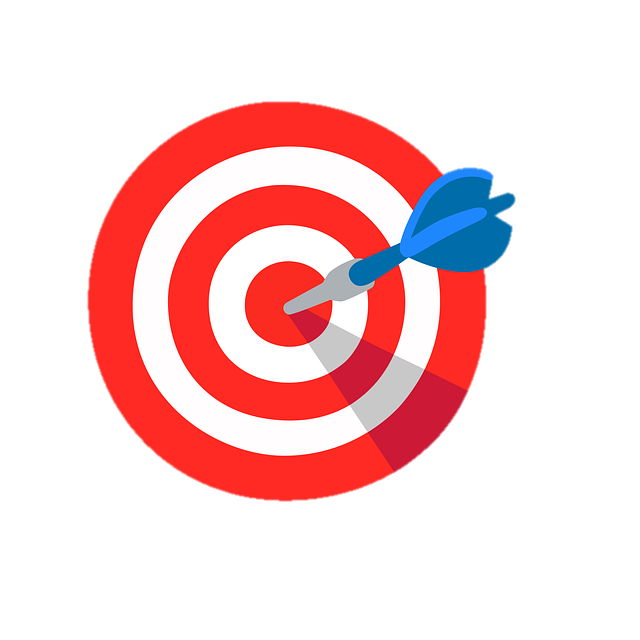 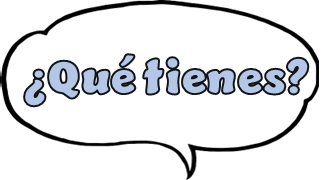 Asking what someone else has
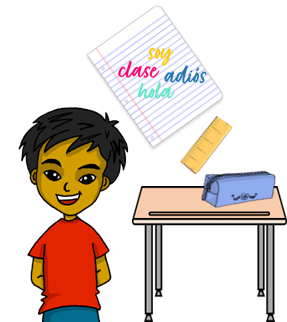 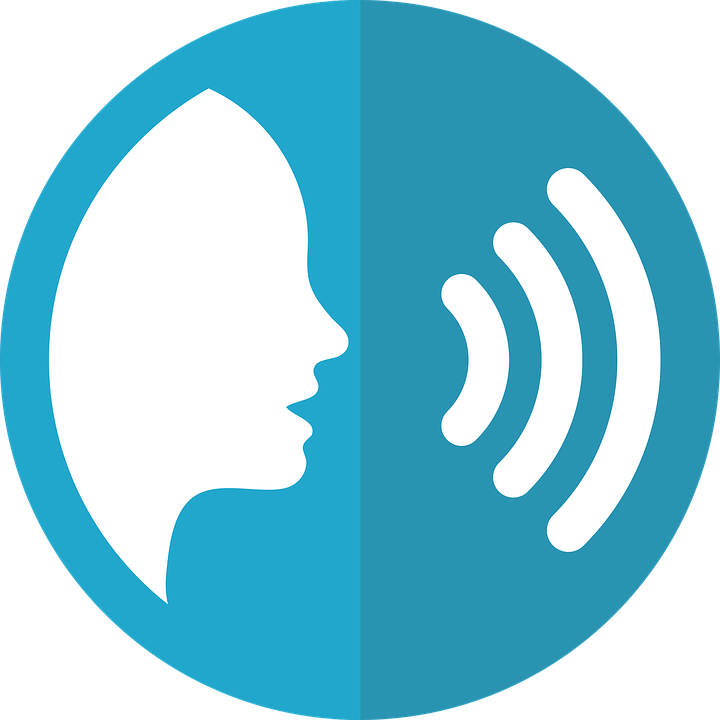 pronunciar
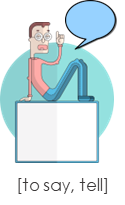 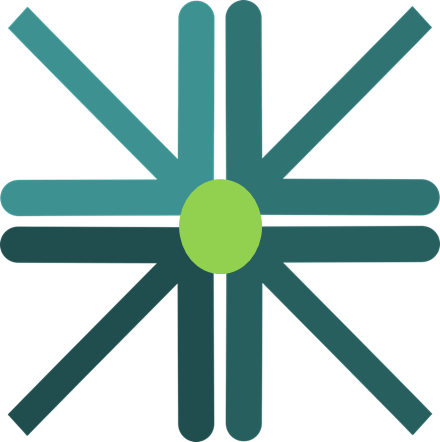 11
centro
decir
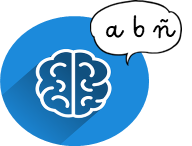 Write down the key language for this week.
vocabulario
Yes/no questions
Turn a statement into a yes/no question by making your voice go up at the end.
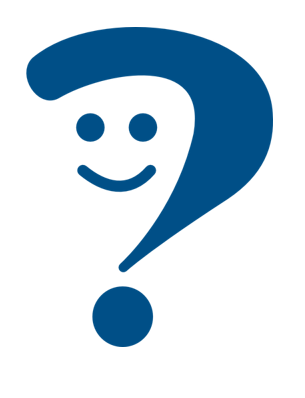 Tengo un lápiz.
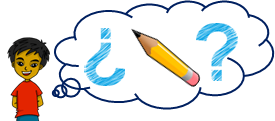 I have a pencil.
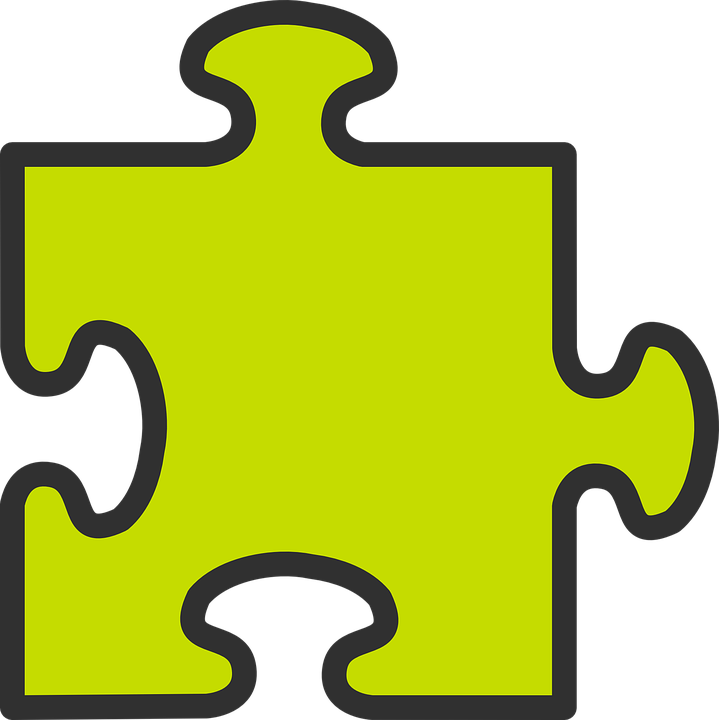 gramática
¿Tengo un lápiz?
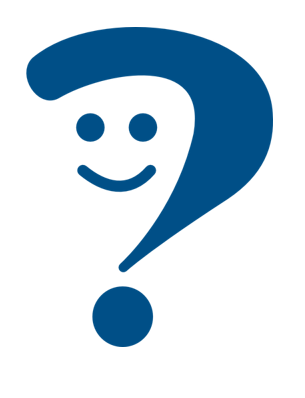 Do I have a pencil?
tener [to have, having]
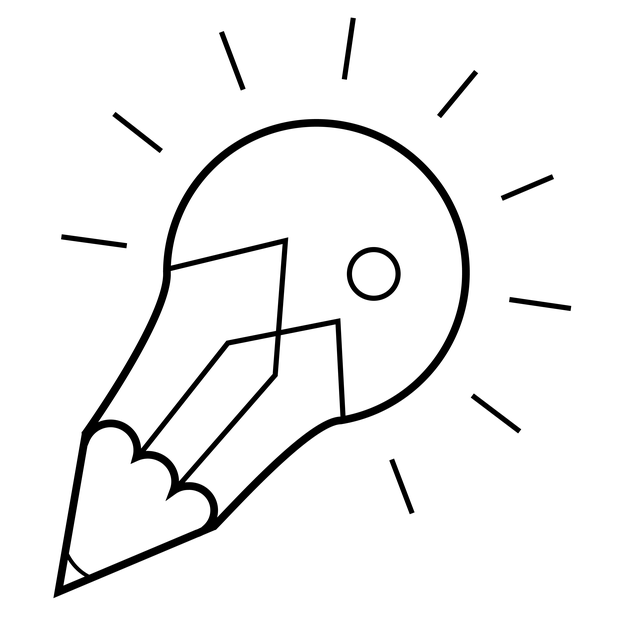 Translate the examples.
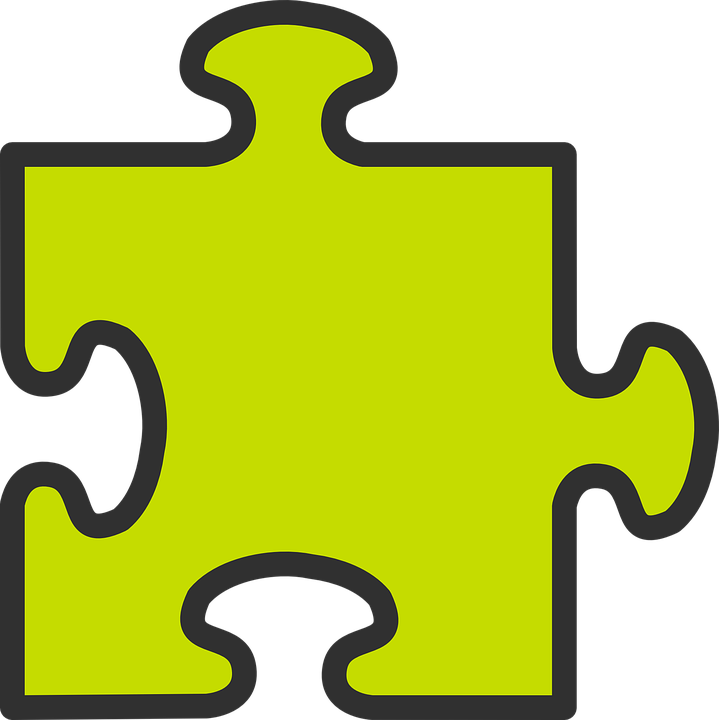 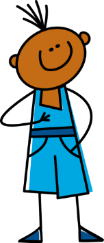 Tienes un caballo.
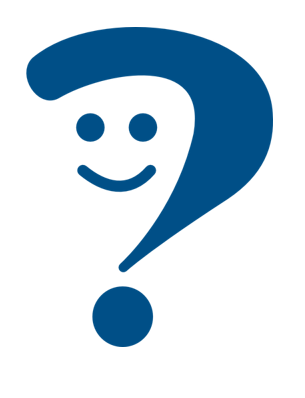 tengo - ____ have
  ________________________.
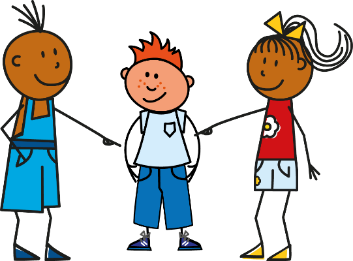 tienes - ____  have
¿Tienes un caballo?
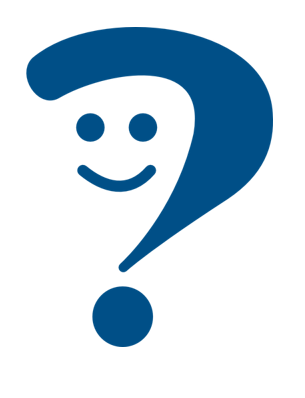 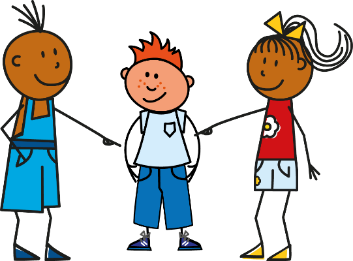 tiene  - ____  _______
  ________________________.
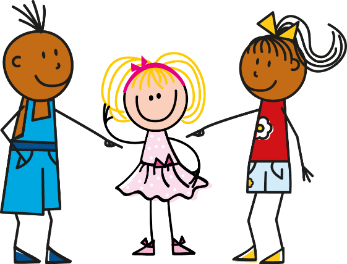 tiene  - ____  _______
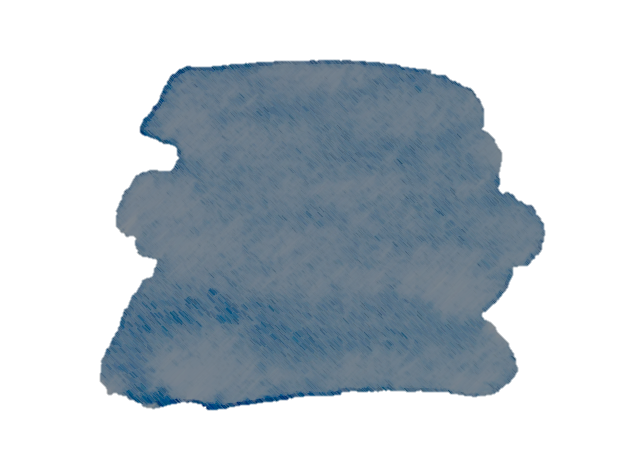 37
Saying what I and others have
amarillo term 1
Amarillo term 1 week 11
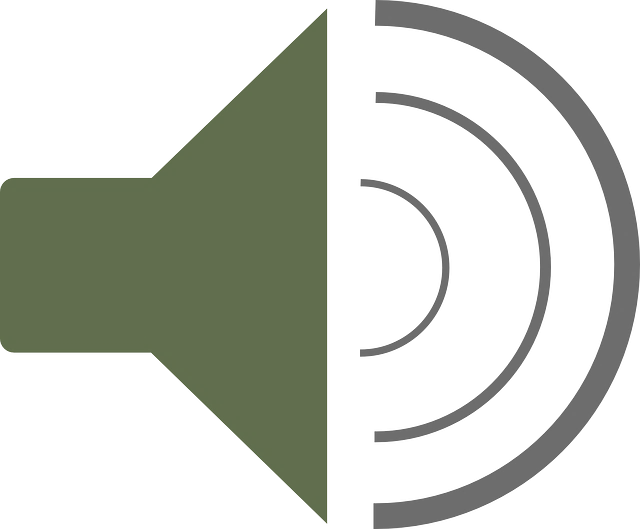 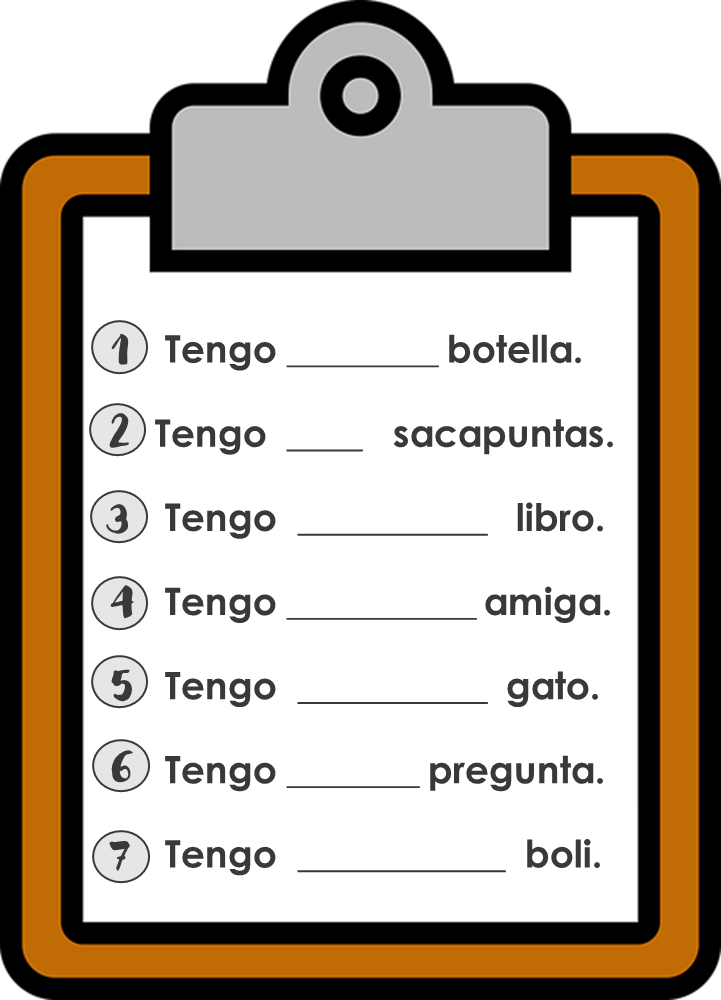 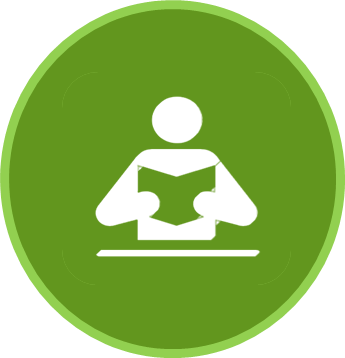 ¿Es ‘un’ o ‘una’?
leer
¿Es posible [P]     o imposible [I]      ?
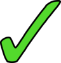 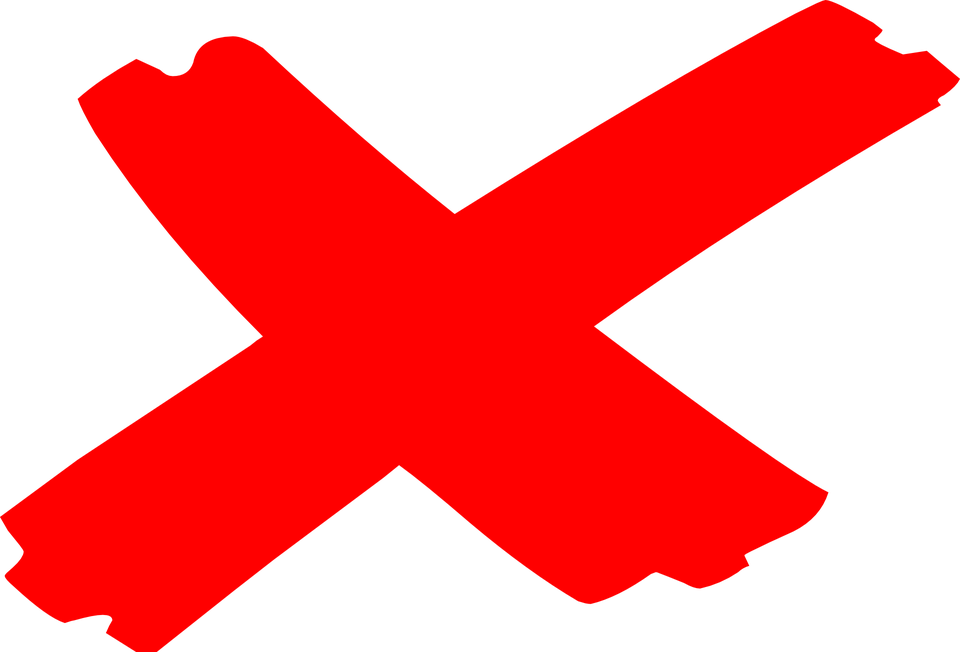 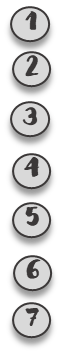 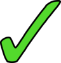 11
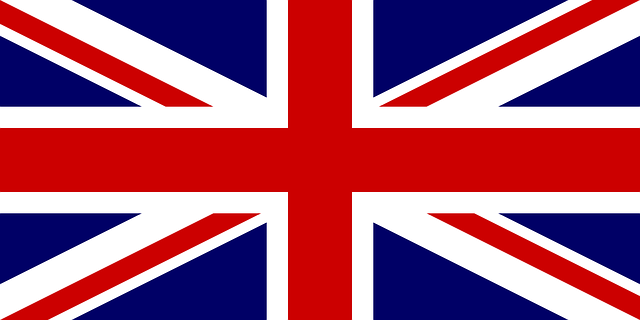 a plant
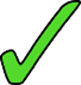 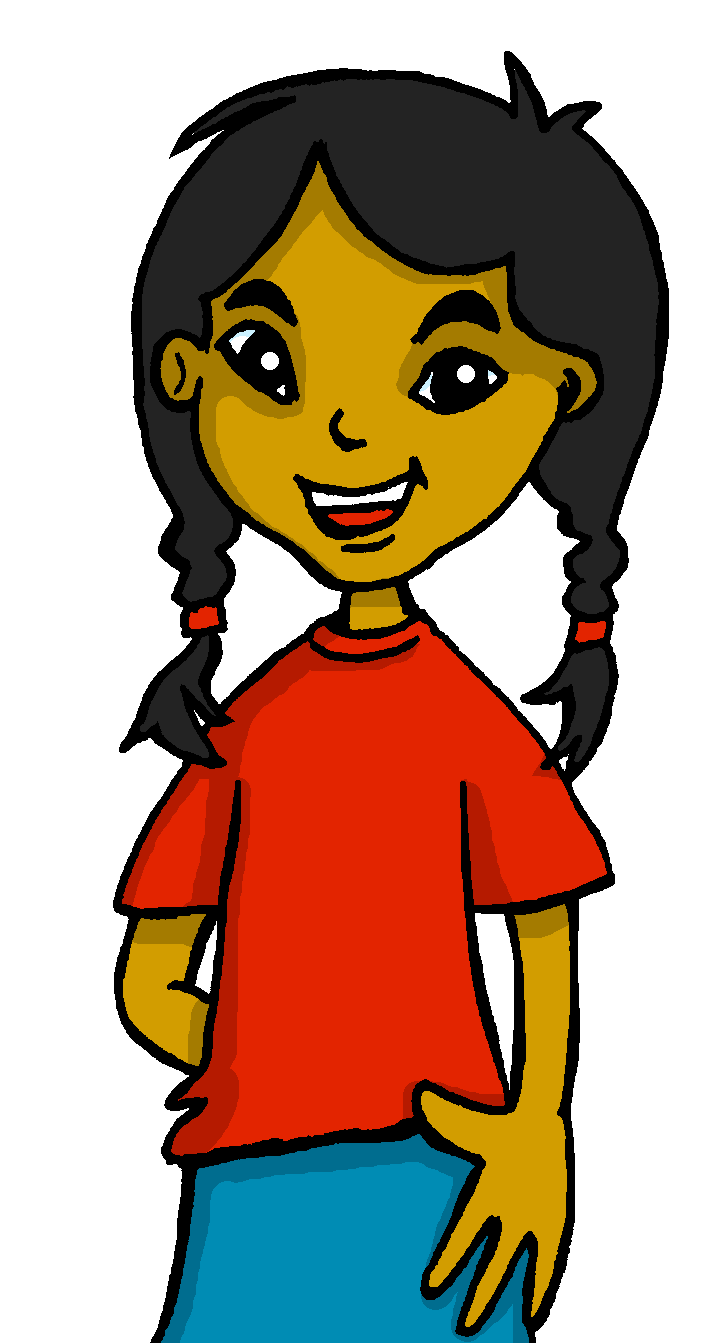 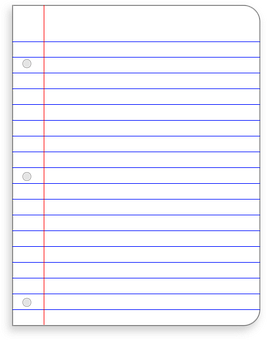 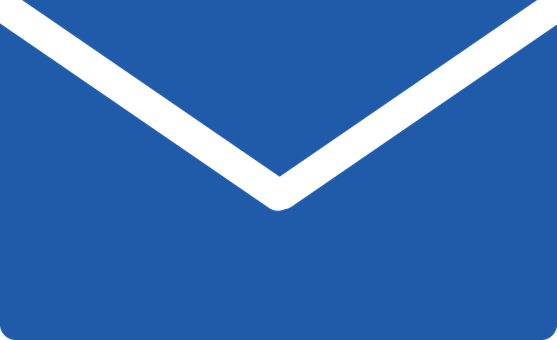 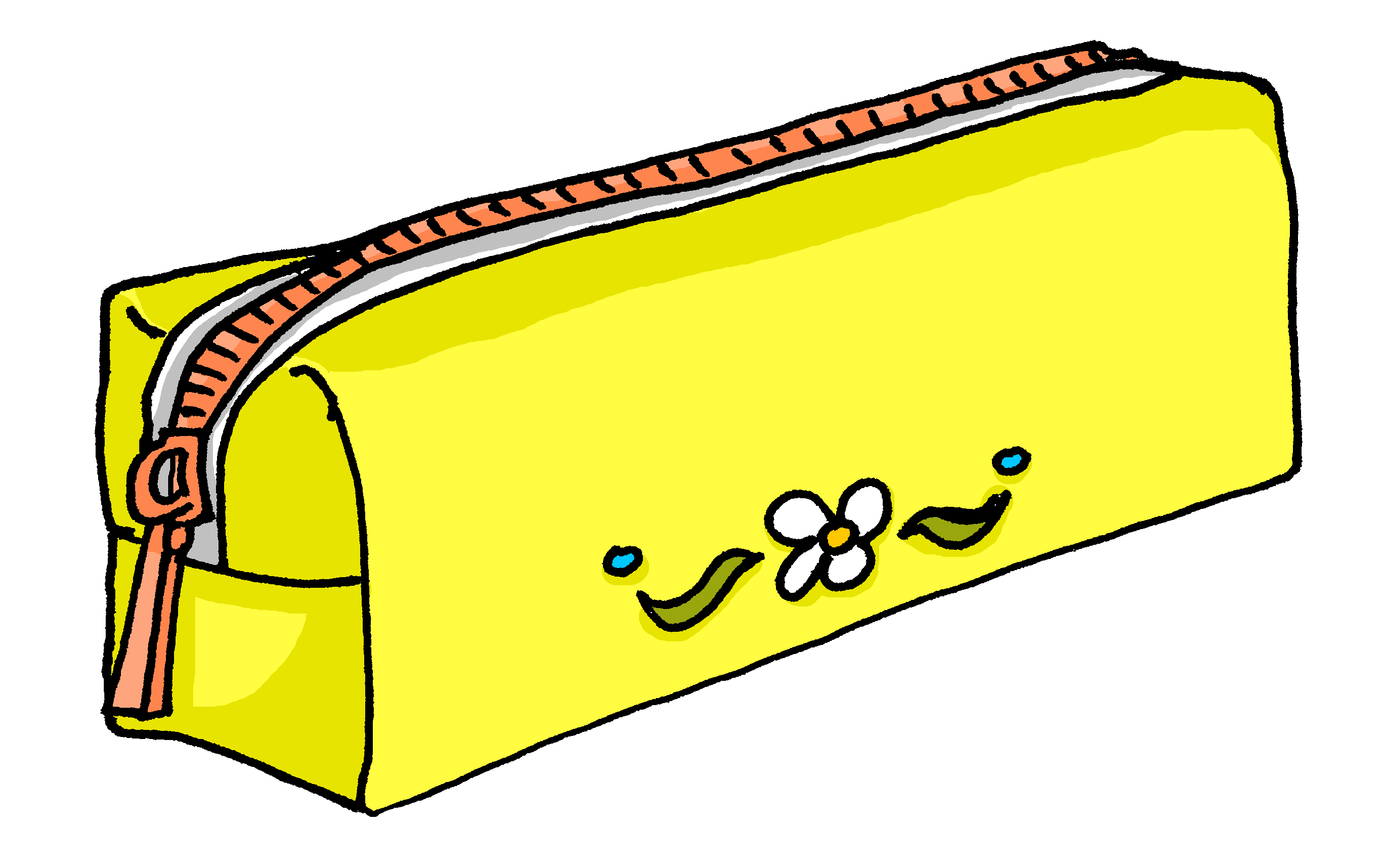 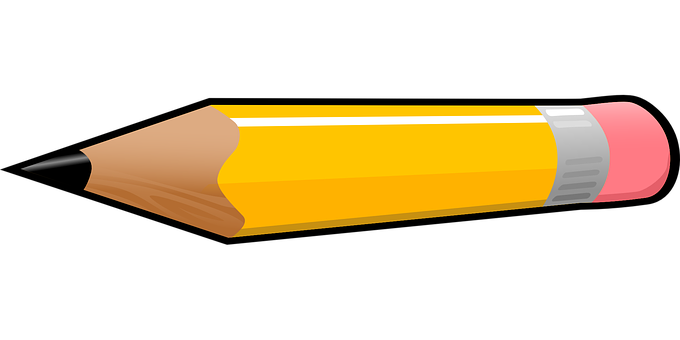 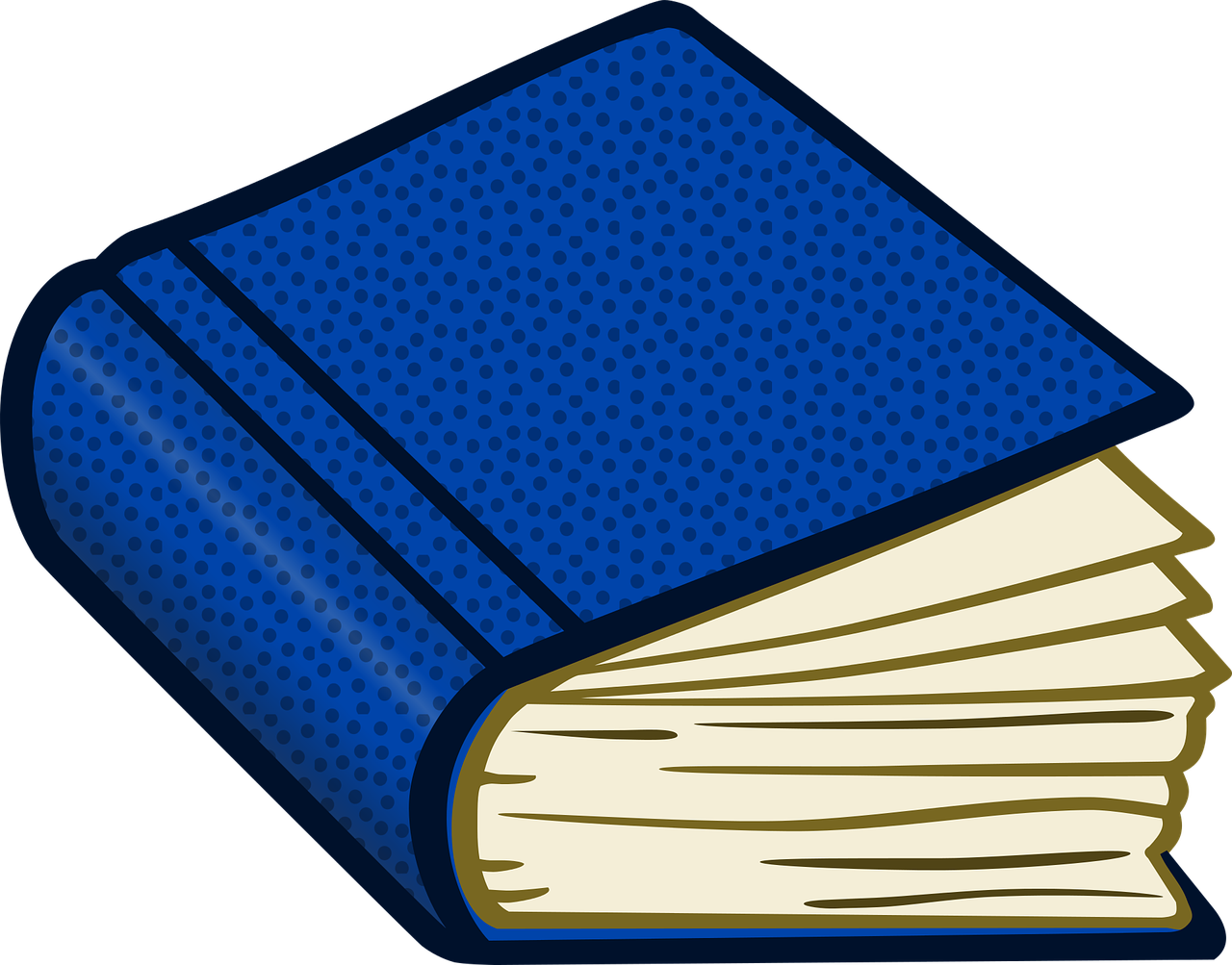 escuchar
hablar
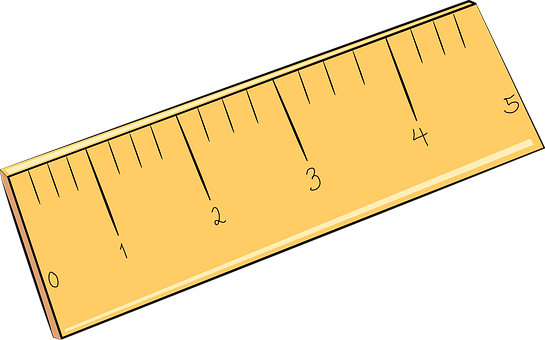 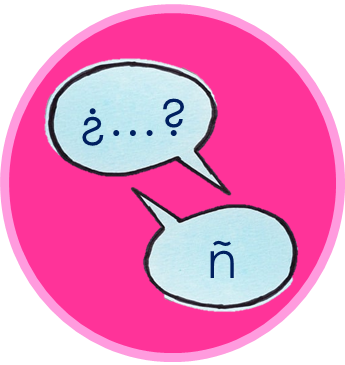 Escribe un número en secreto. Tu compañero/a adivina.
(el) compañero/a = male/female partner 
adivina = s/he guesses
‘Do you have…..?’
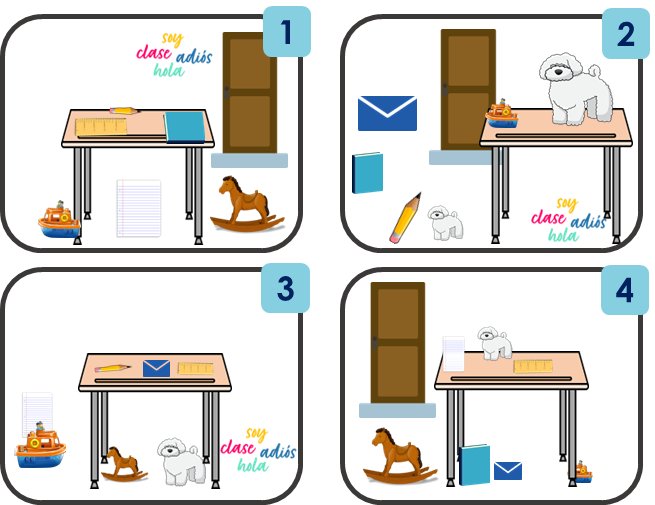 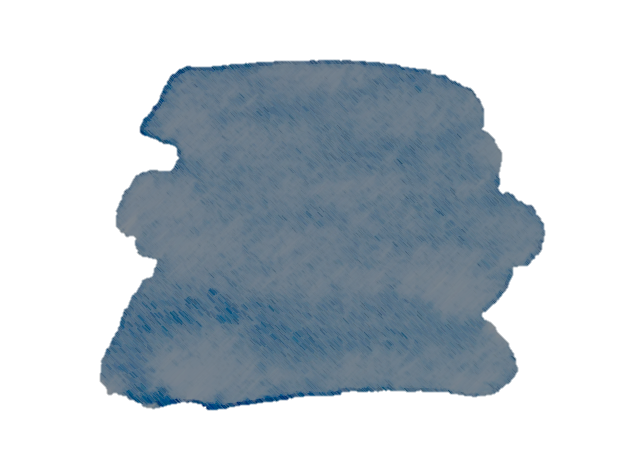 38
Saying what I and others have
amarillo term 1
Amarillo term 1 week 11
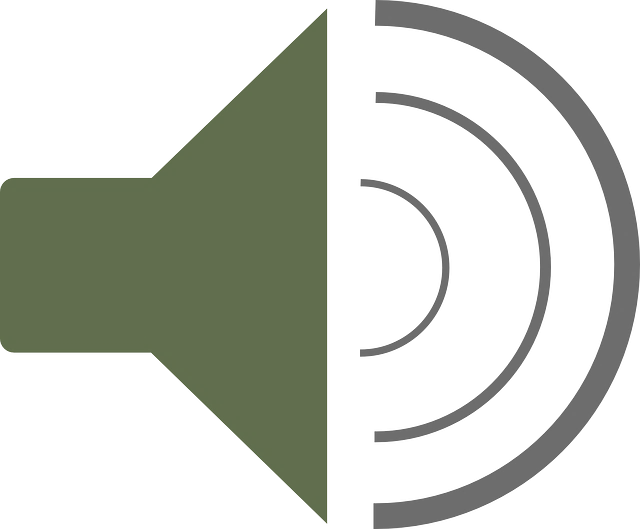 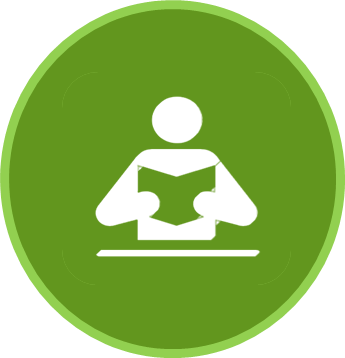 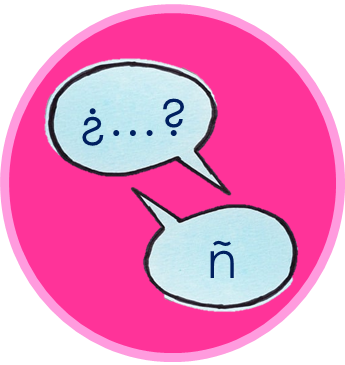 leer
Persona A: (Person B – turn to the next page.)
Round 2
Round 1
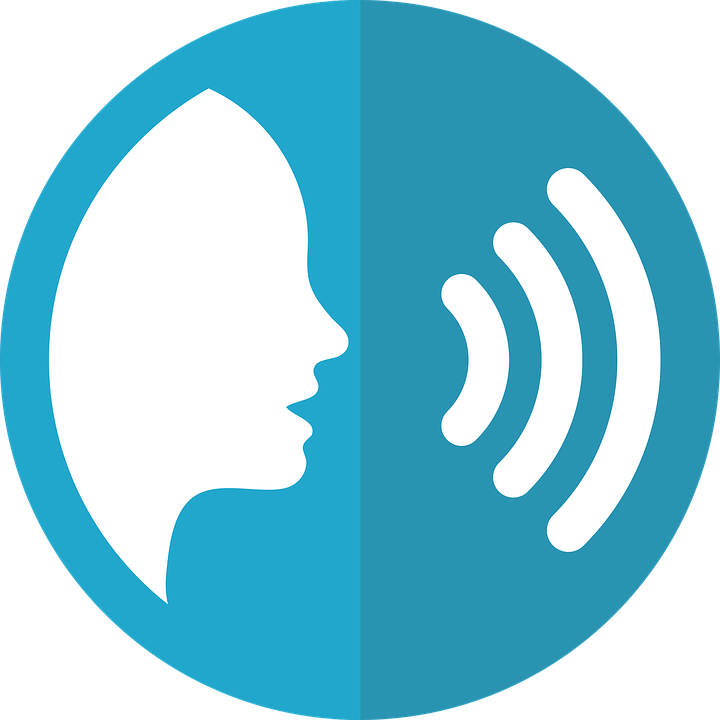 pronunciar
Now listen to your partner and reply with the full sentence, using either tengo or tienes.
Your turn to speak! Say the word in Spanish. Then listen to your partner and write the missing sentence beginning in English.
11
Tengo…
Tienes…
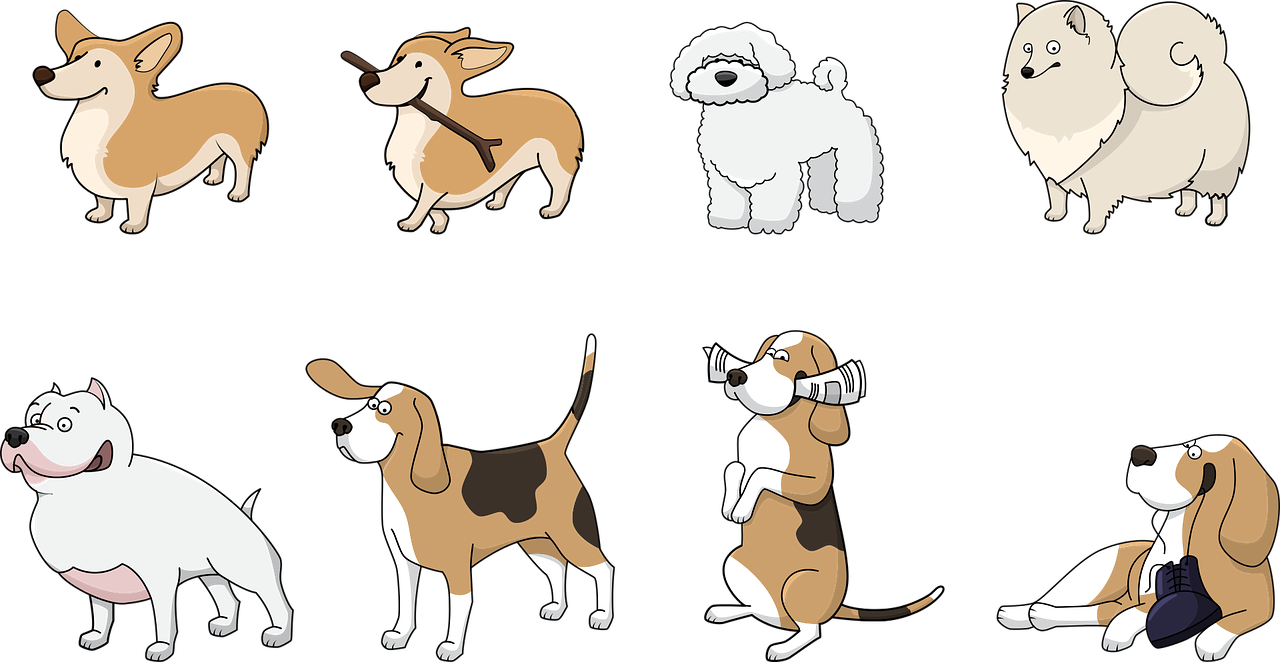 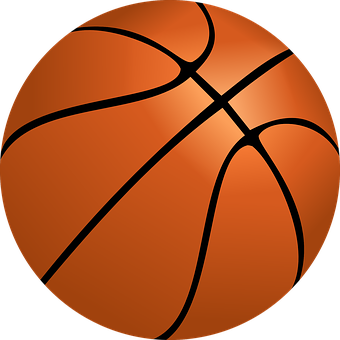 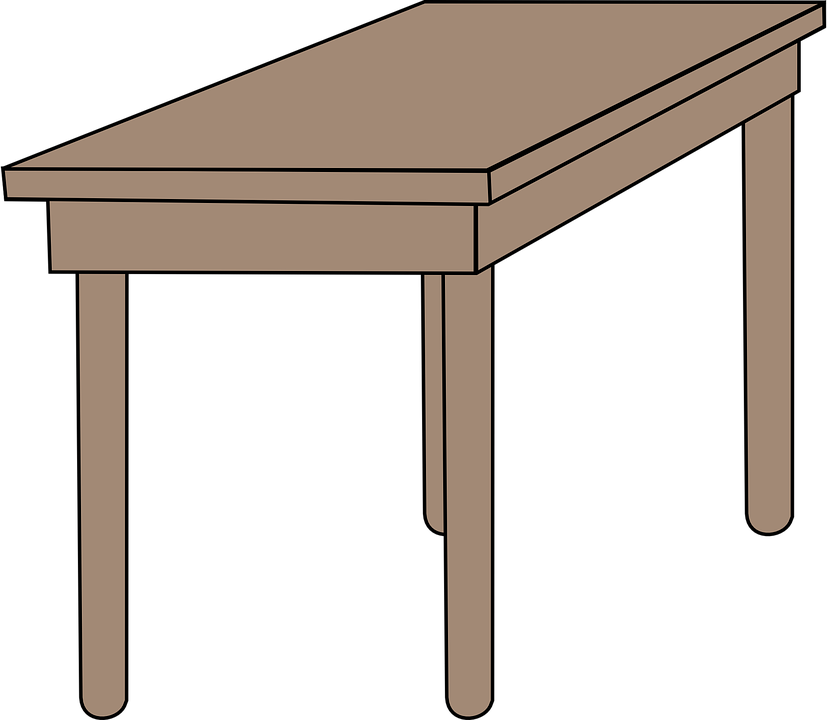 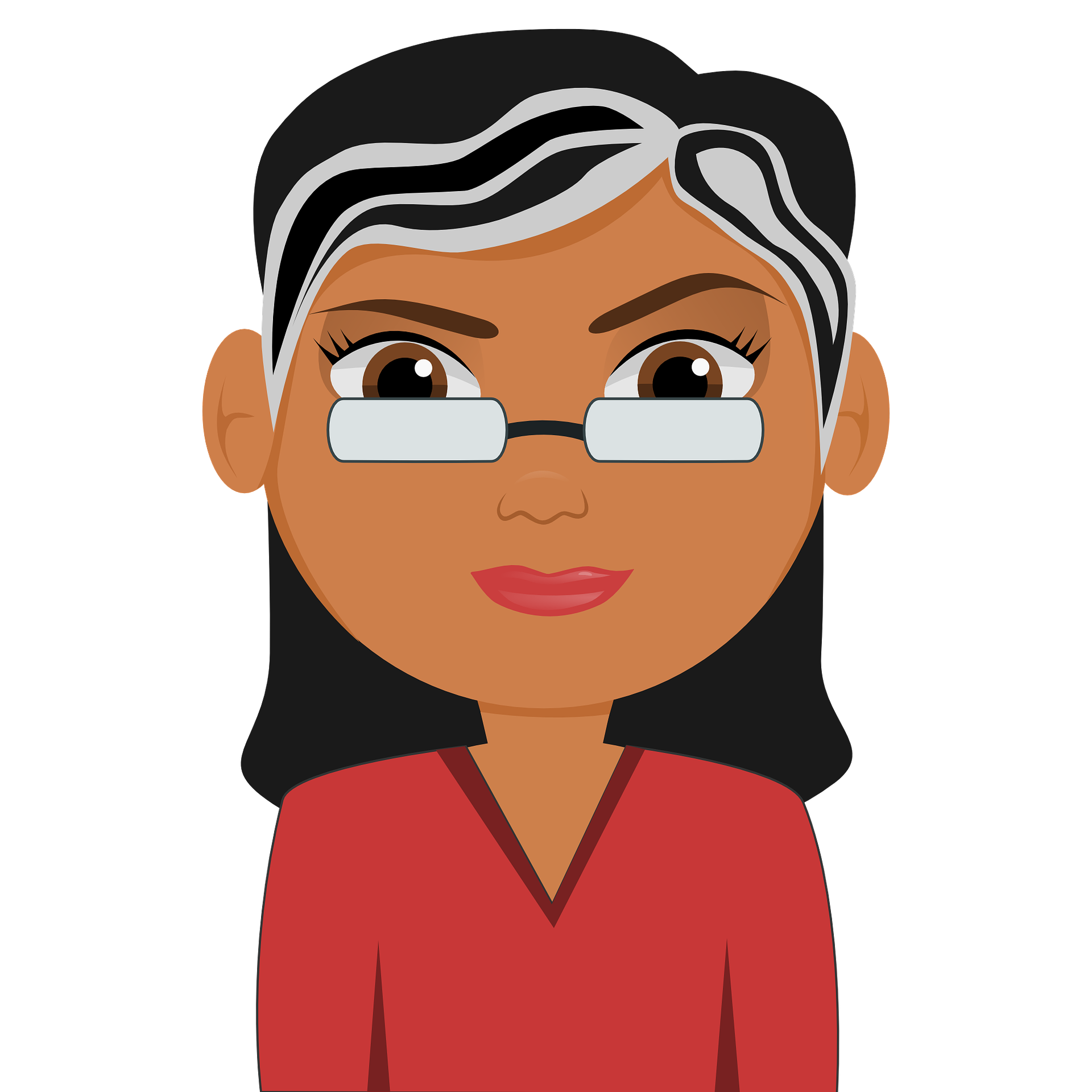 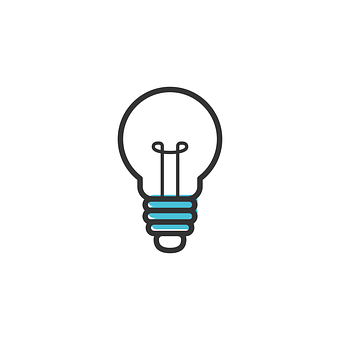 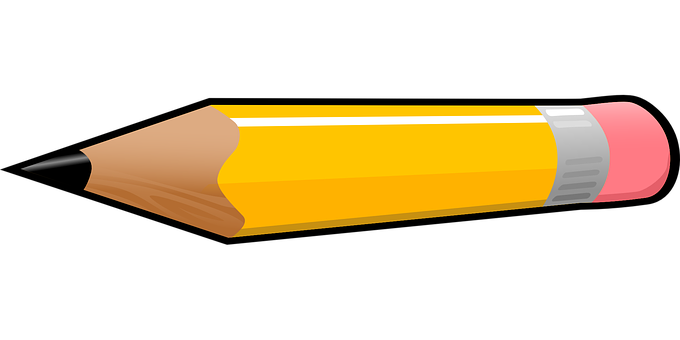 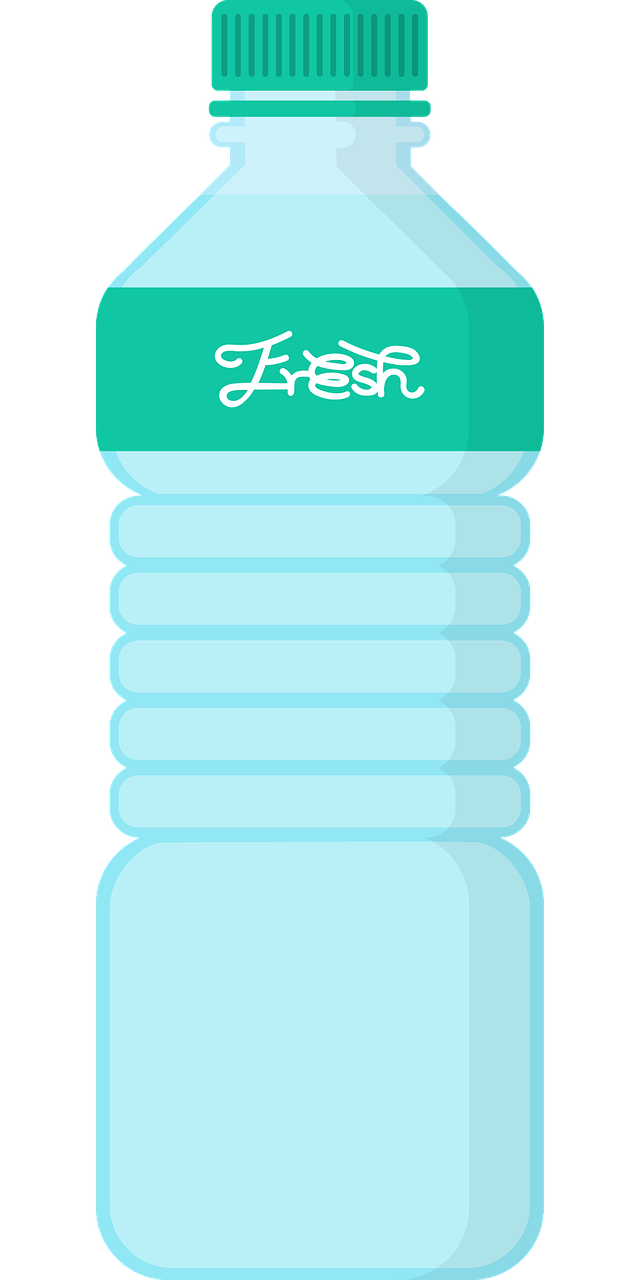 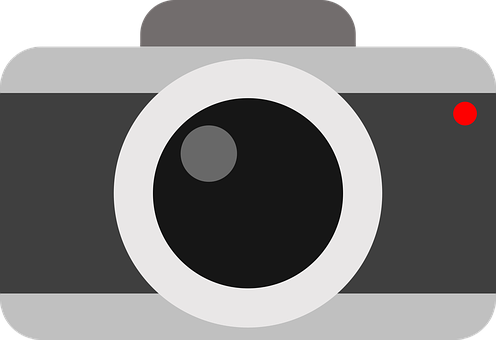 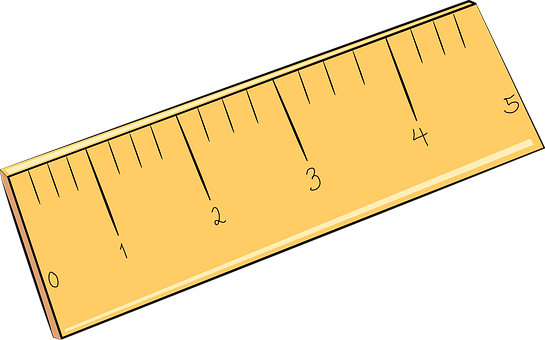 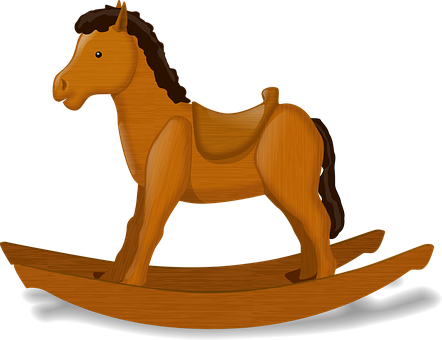 escuchar
hablar
Escucha. ¿Es [ce] o [ci]?
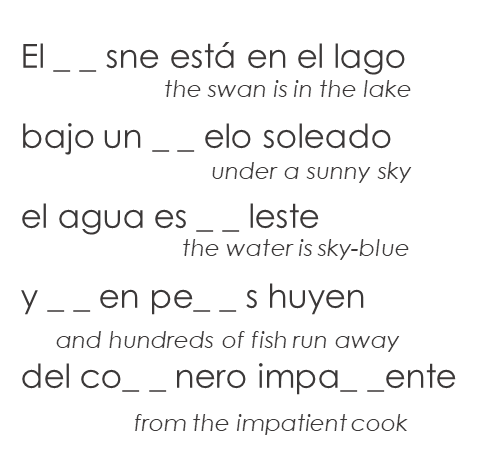 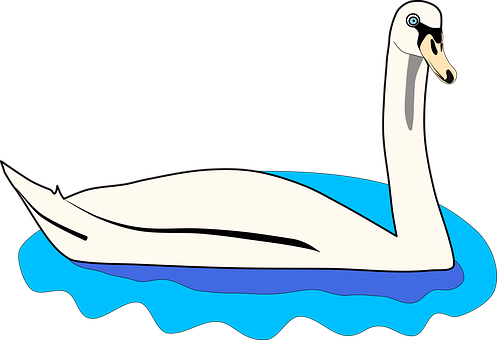 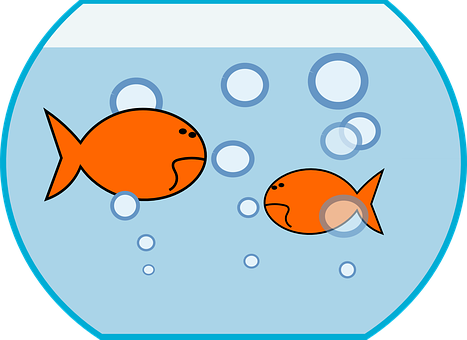 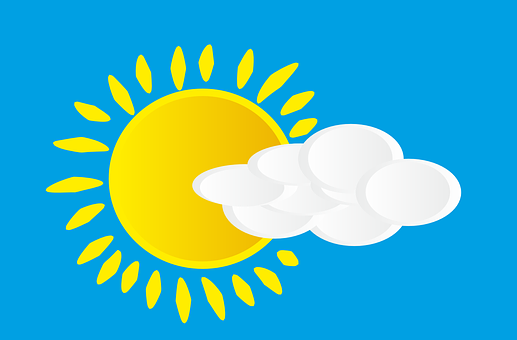 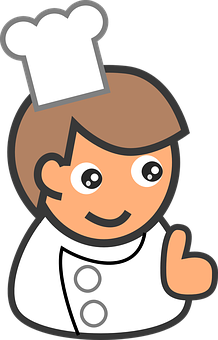 [sky-blue]
😤
100
Escribe en inglés. Can you get at least 15 points?
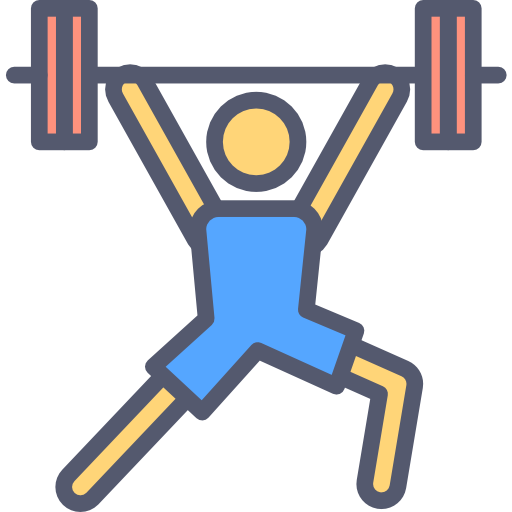 x3
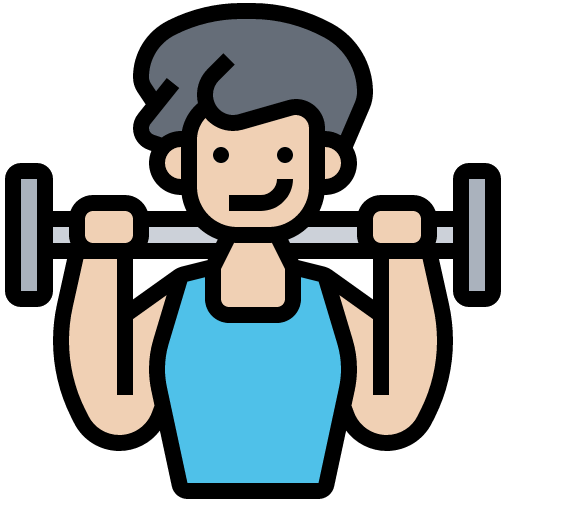 x2
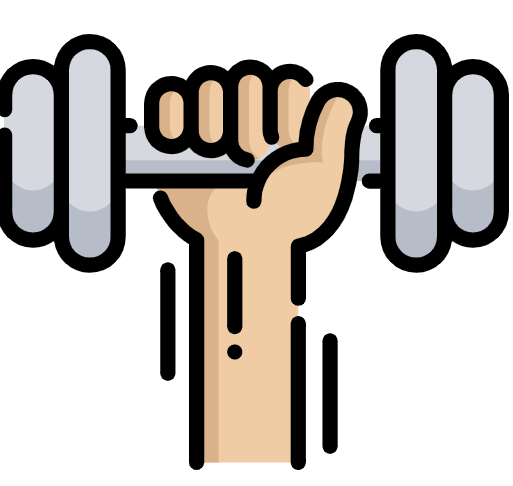 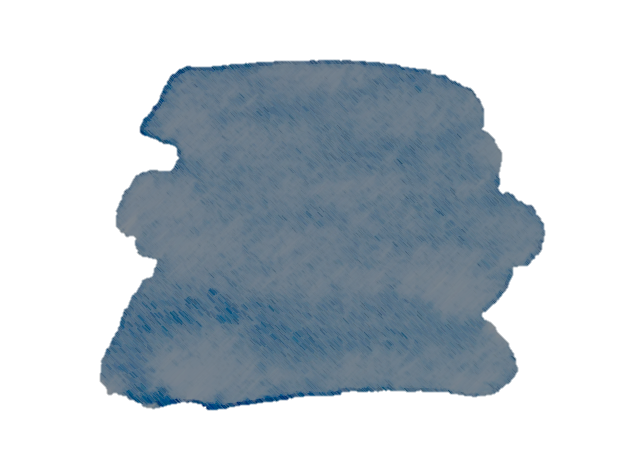 39
x1
Saying what I and others have
amarillo term 1
Amarillo term 1 week 11
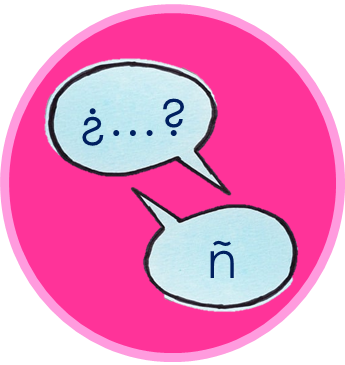 escribir
Persona B. (Person A – see previous page.)
Round 1
Round 2
Listen to your partner
Your turn to speak! Say the word in Spanish. Then listen to your partner and write the missing sentence beginning in English.
and reply with the full sentence, using either tengo or tienes.
11
Tengo…
Tienes…
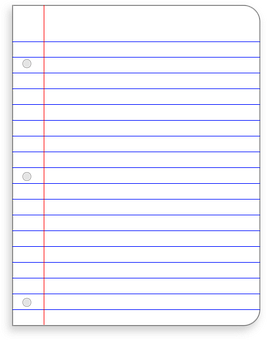 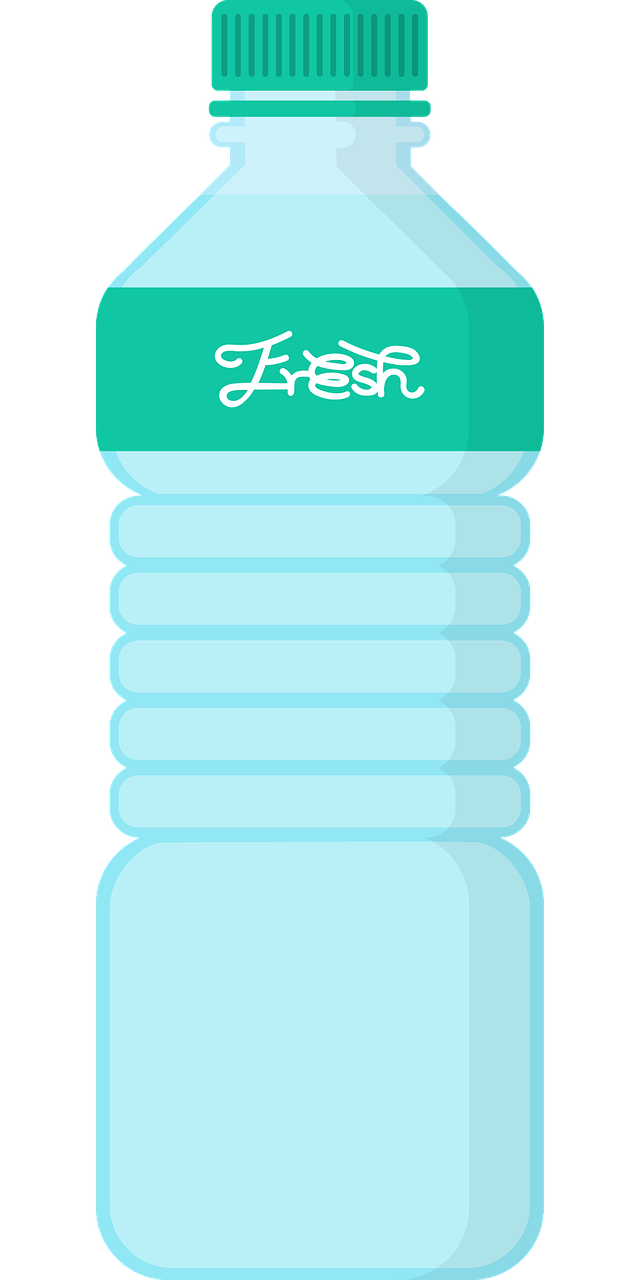 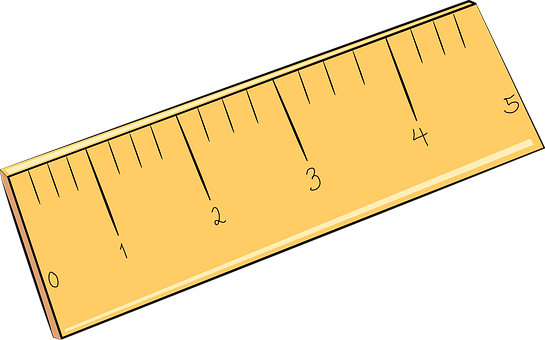 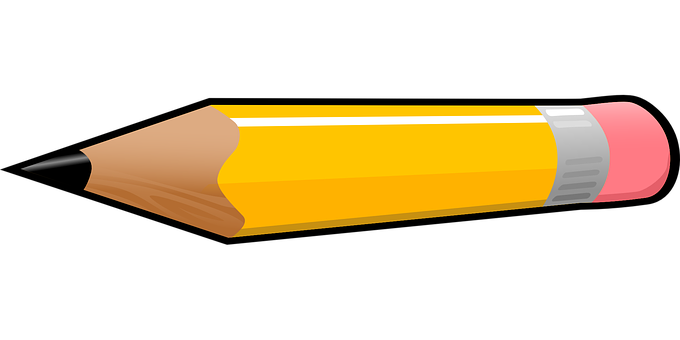 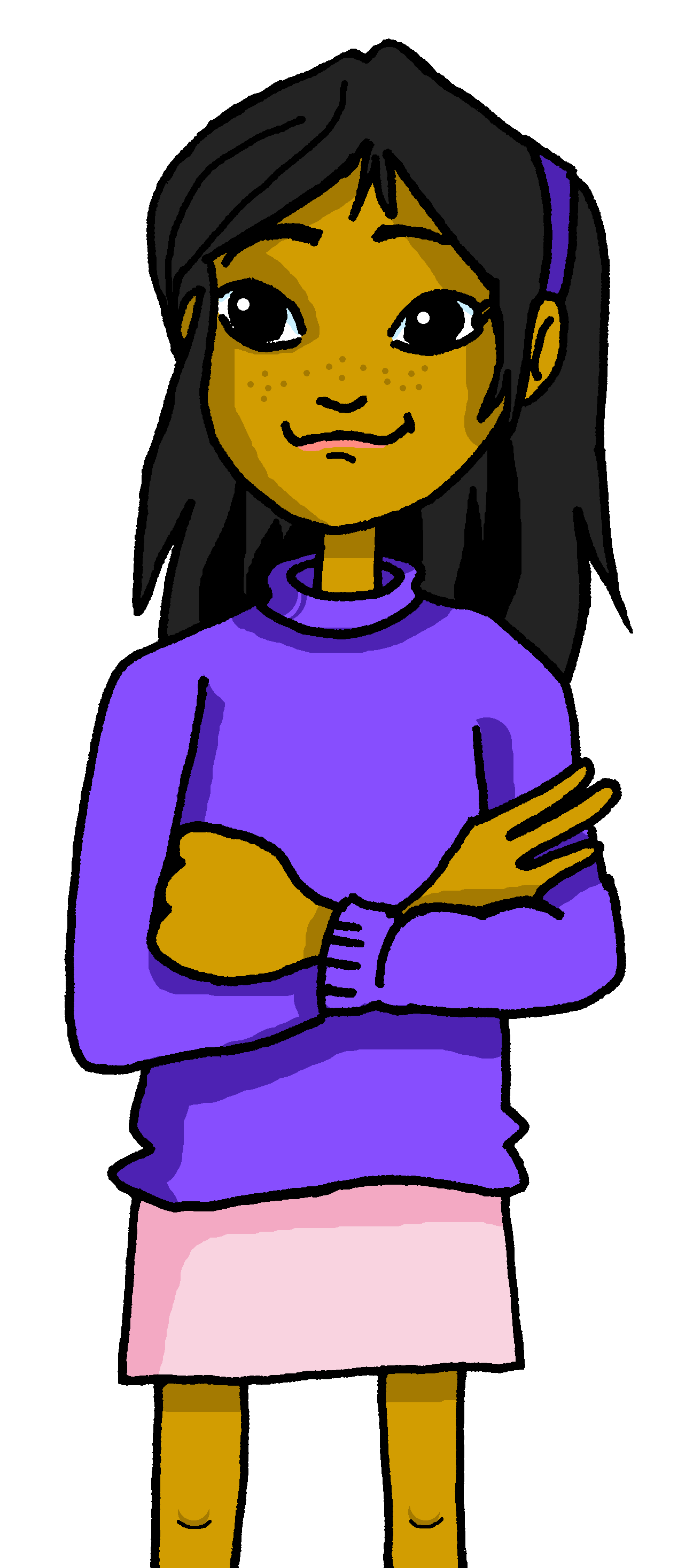 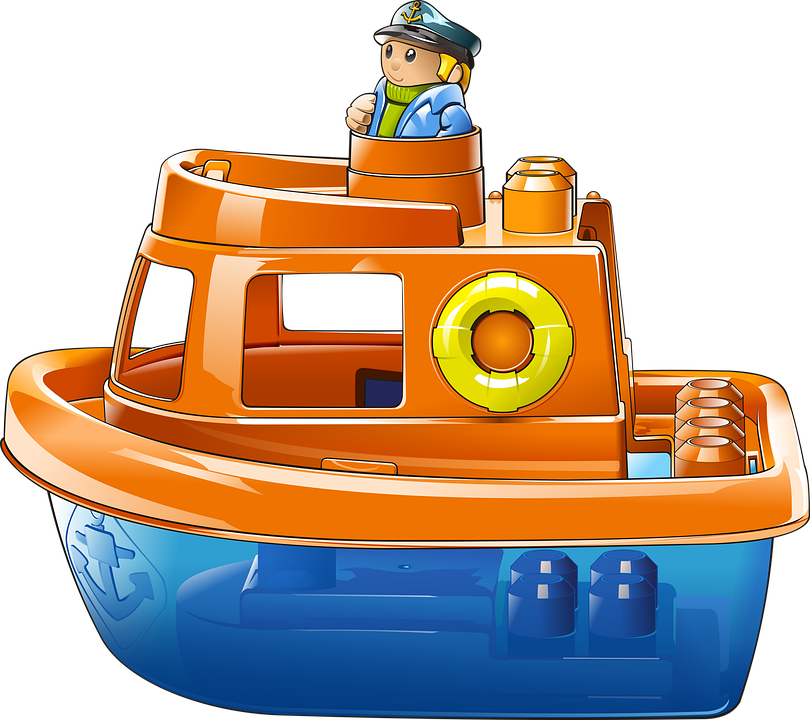 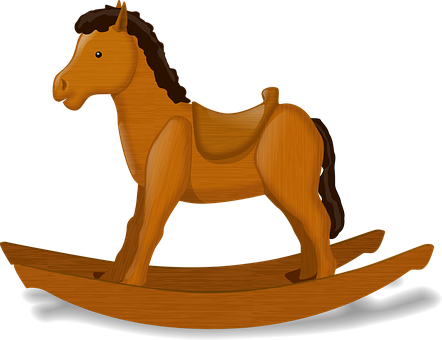 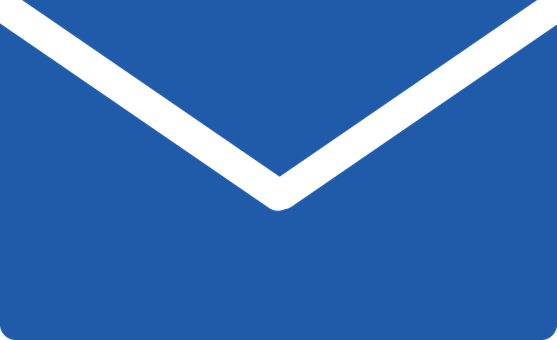 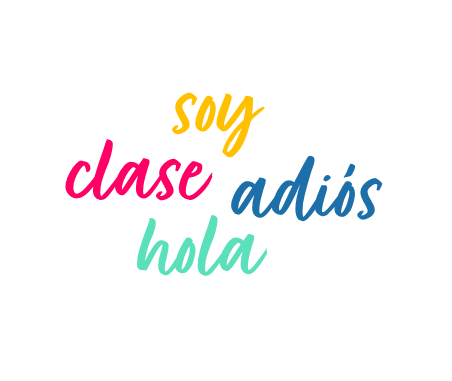 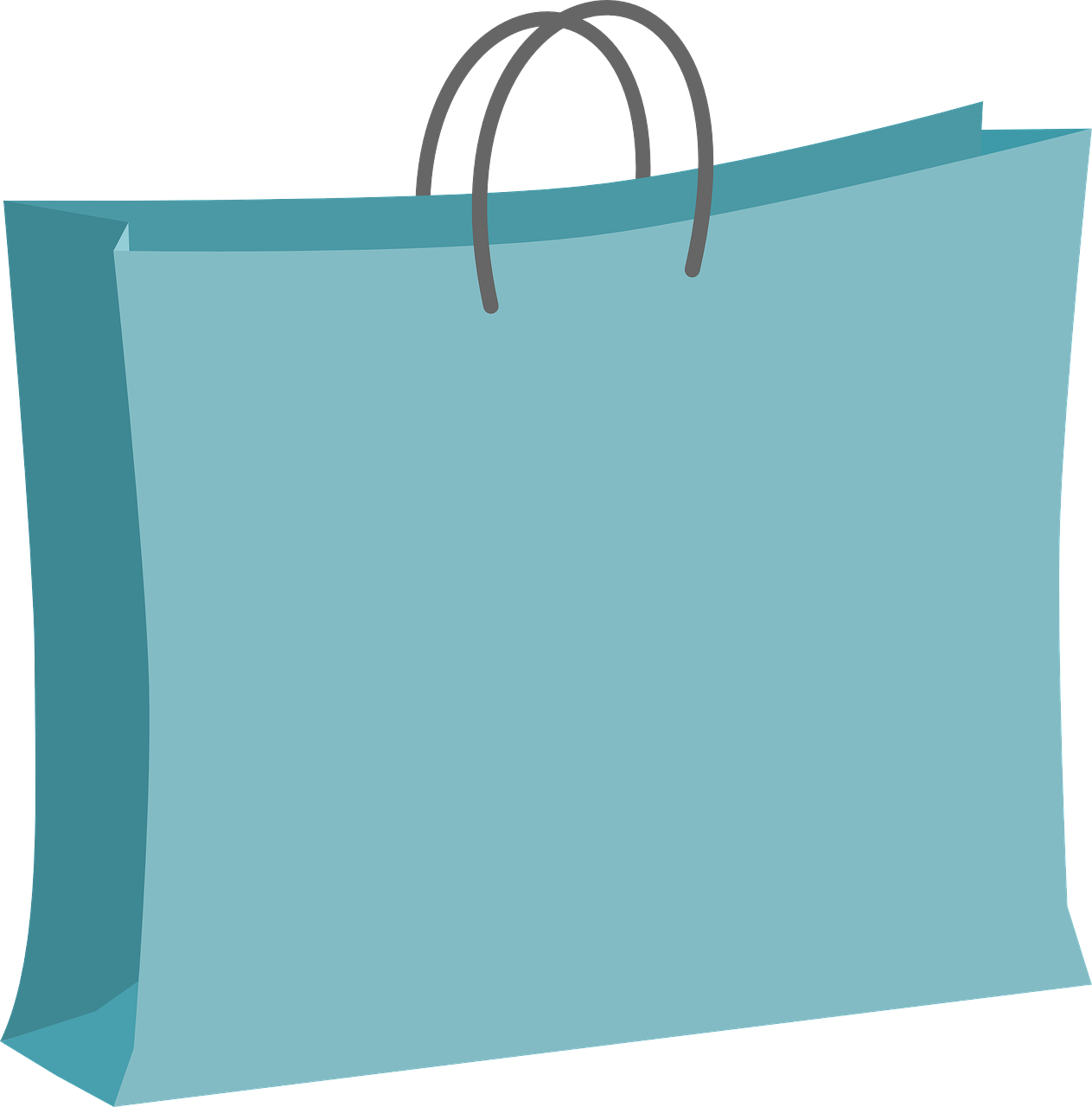 hablar
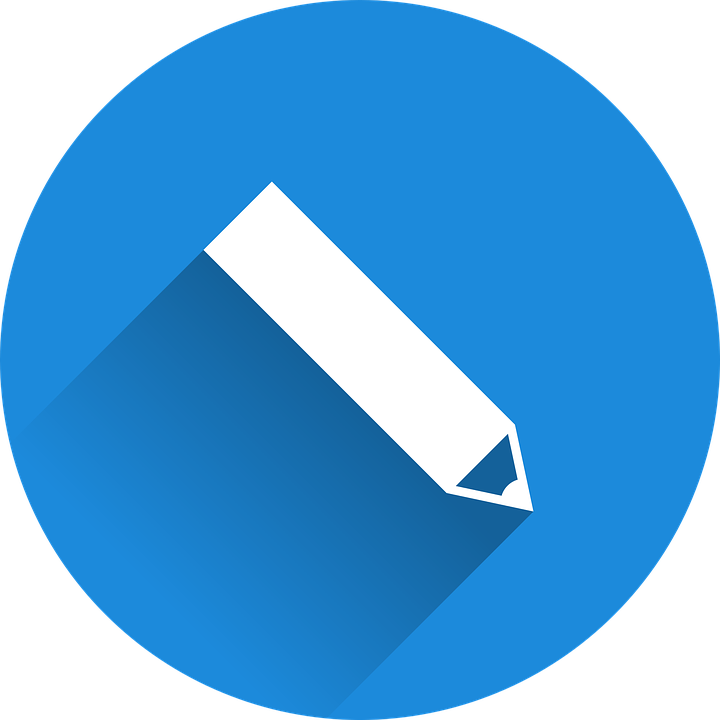 Escribe en español. Can you get at least 15 points?
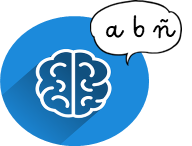 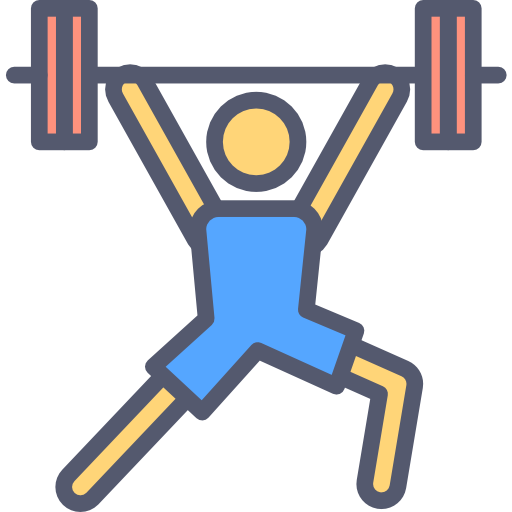 x3
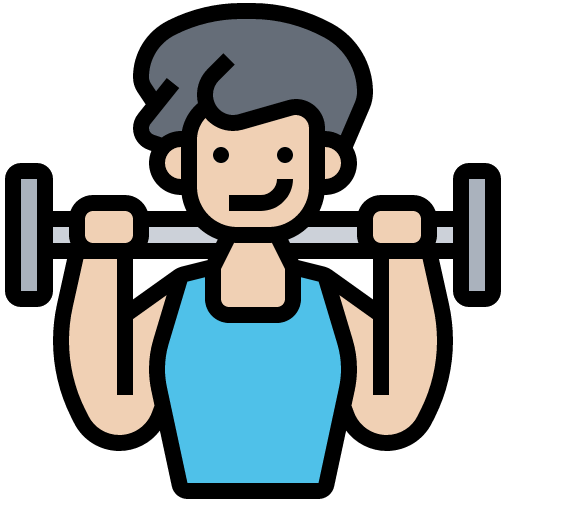 x2
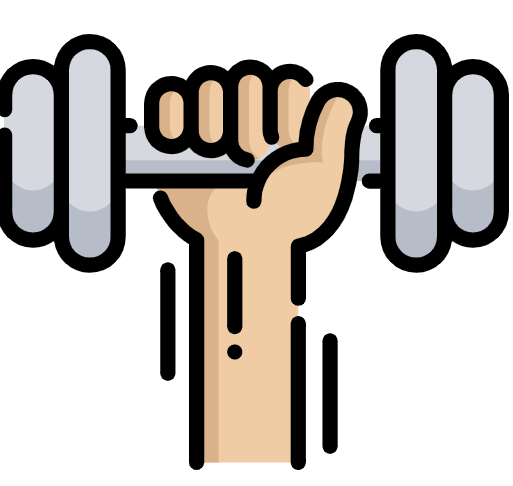 x1
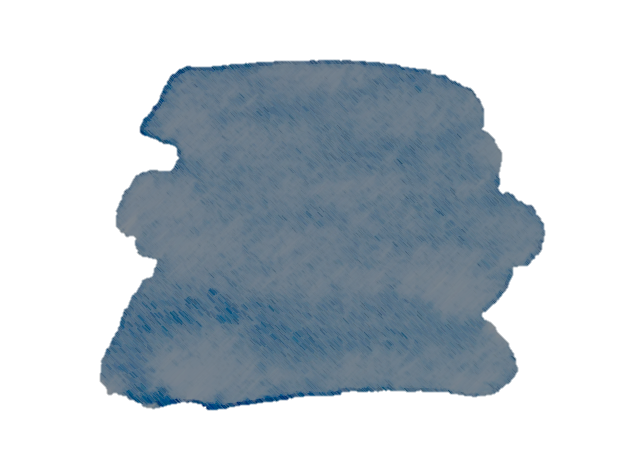 40
Saying what I and others have
amarillo term 1
Amarillo term 1 week 12
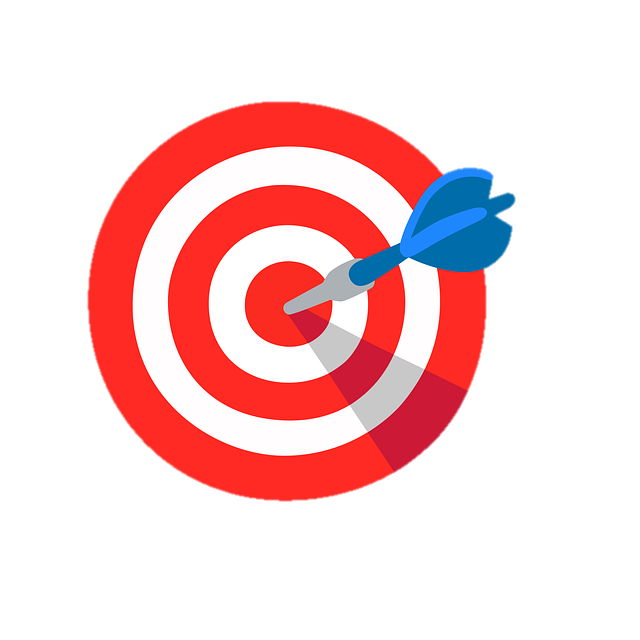 El club del planeta
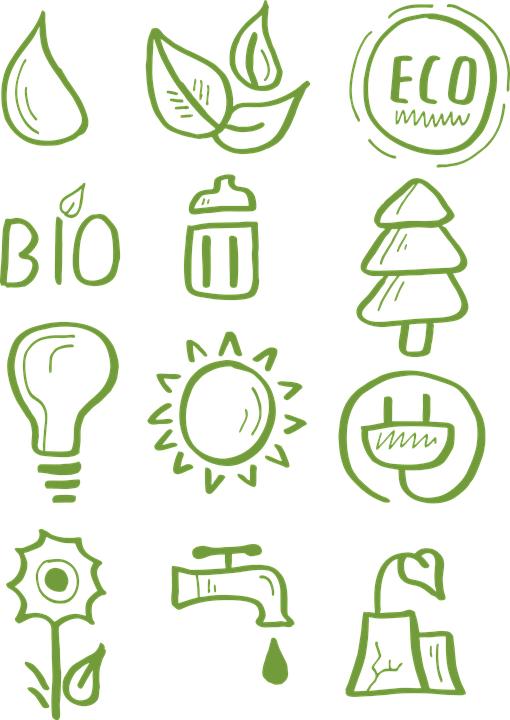 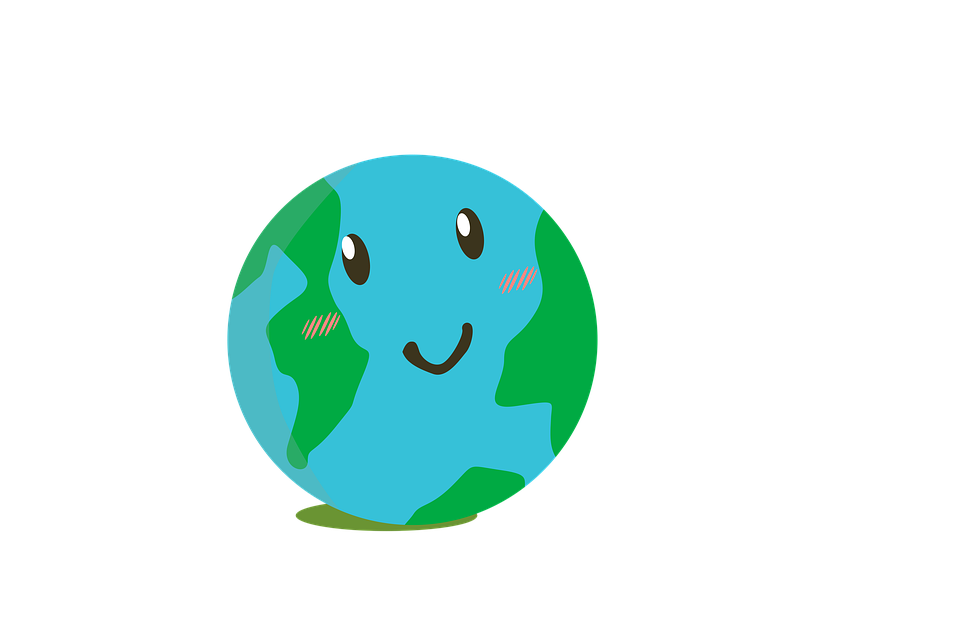 Talking about having
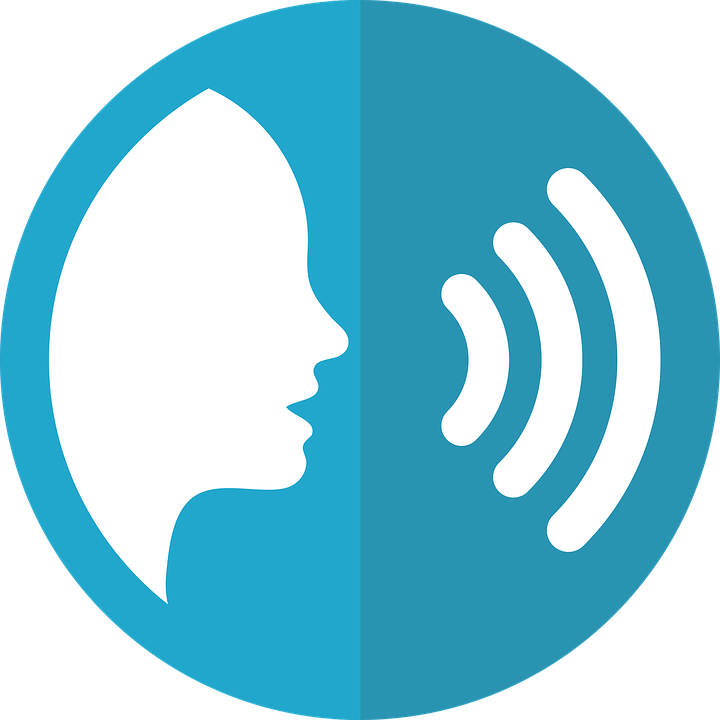 pronunciar
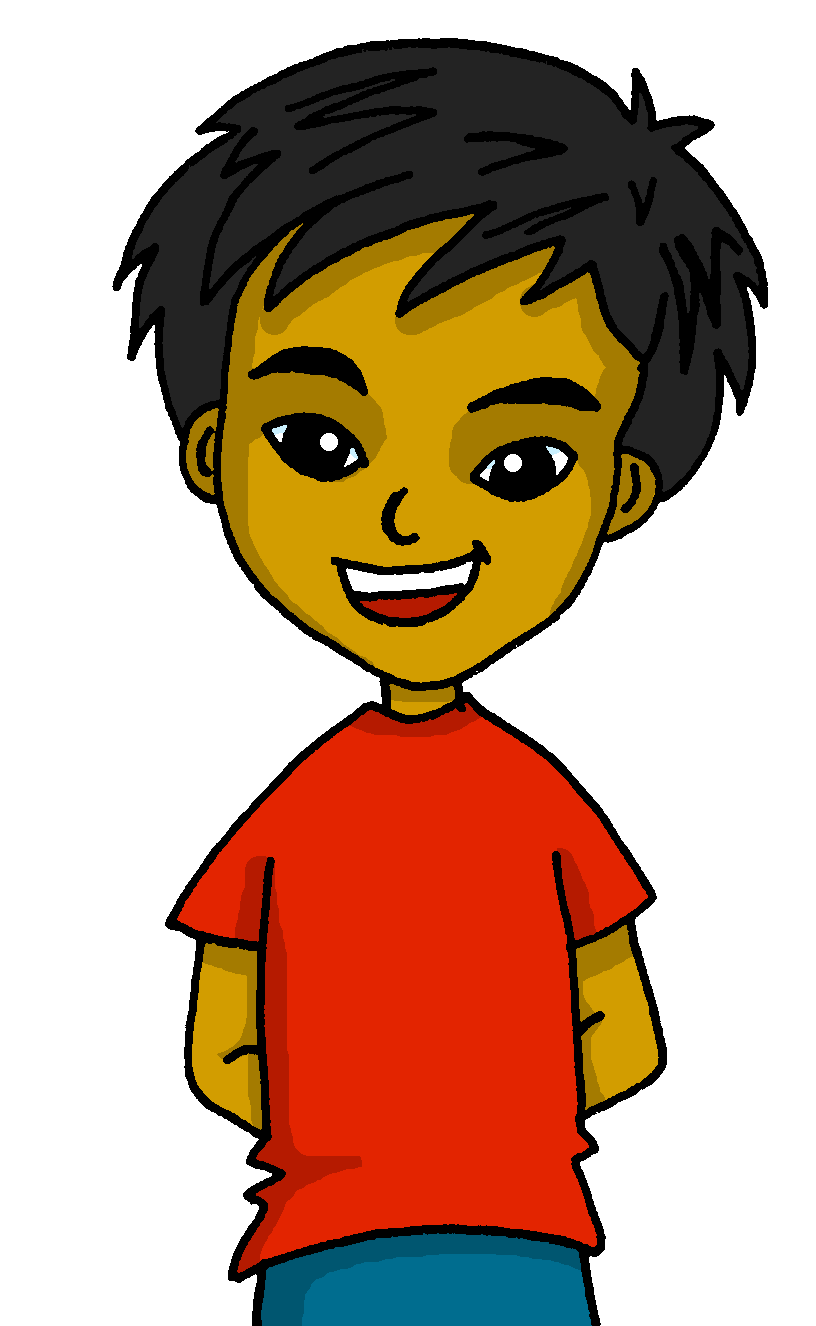 describing things
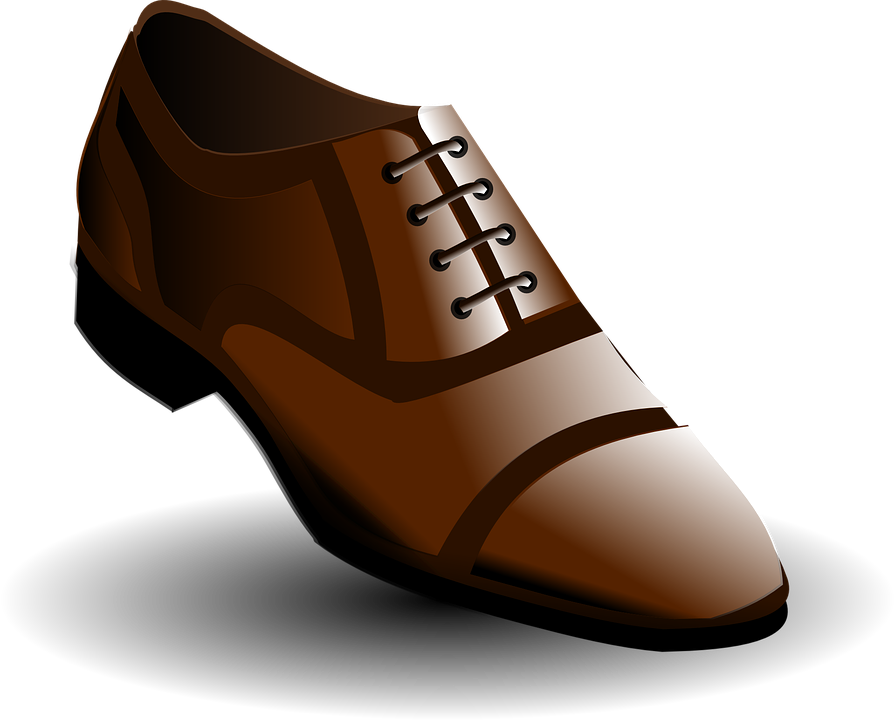 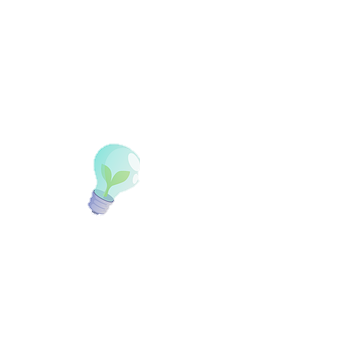 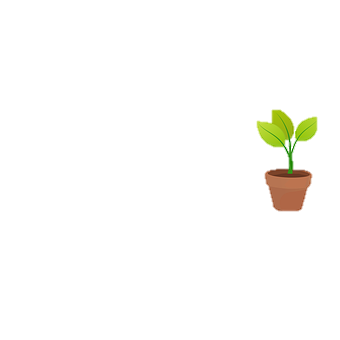 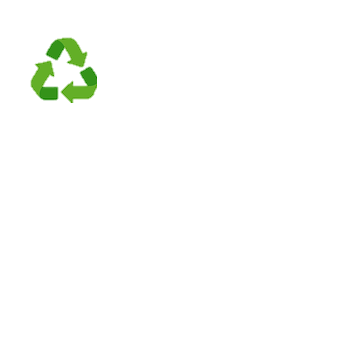 12
zapato
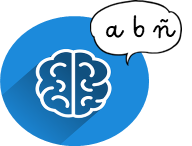 Write down the key language for this week.
vocabulario
Adjectives following the noun
In Spanish, many adjective follow the noun.
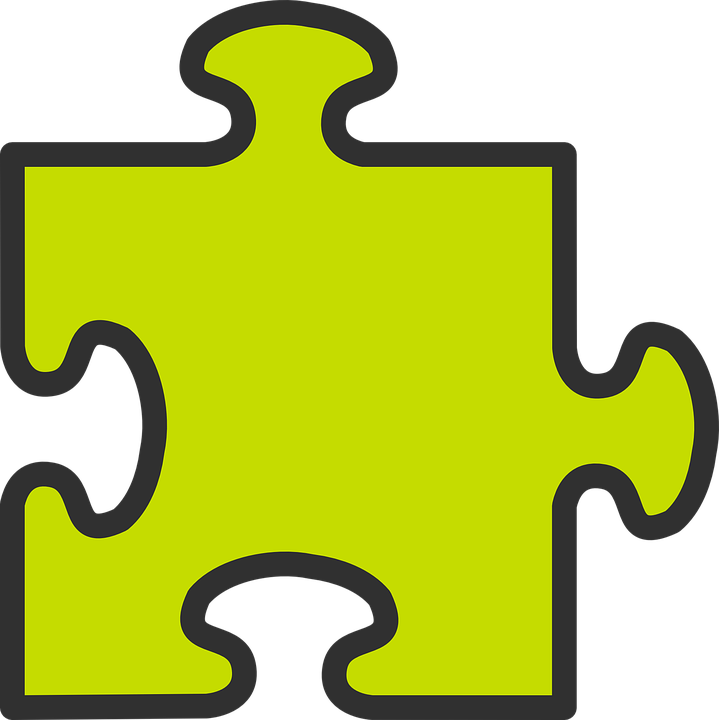 gramática
un instrmento raro
In English the adjective comes before the noun.
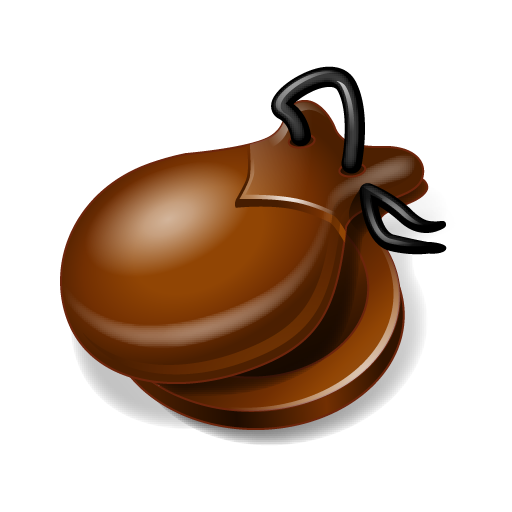 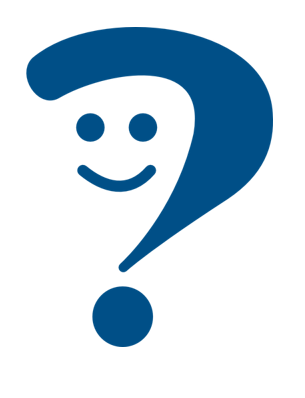 a weird instrument
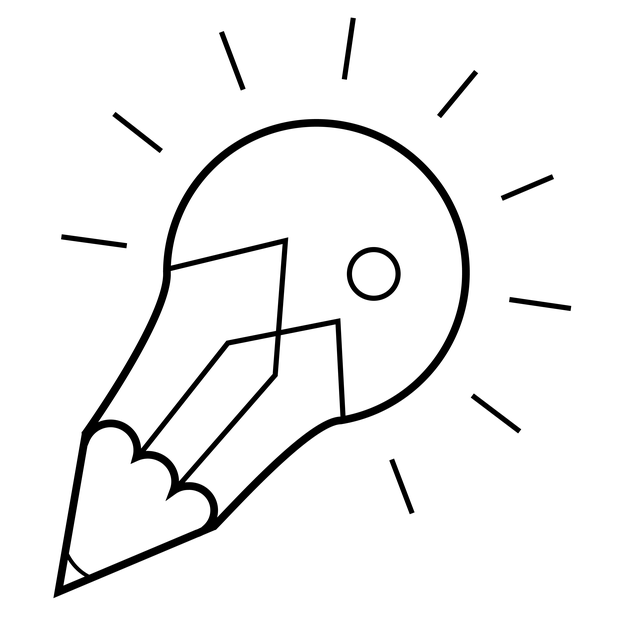 Translate the examples.
  ________________________.
Una profesora nueva
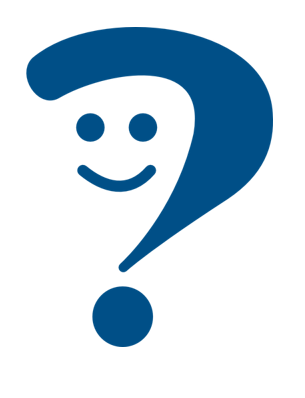   ________________________.
un amigo feliz
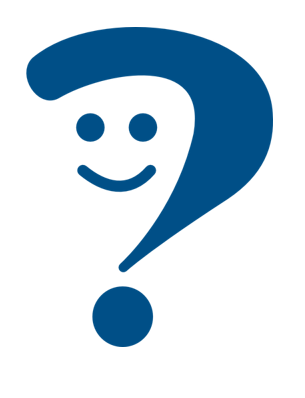 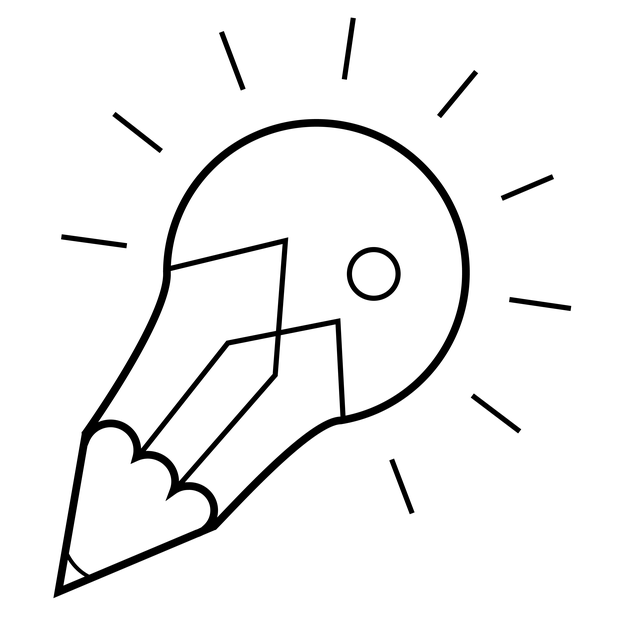 Spanish
tells you what it is, and then how it is.
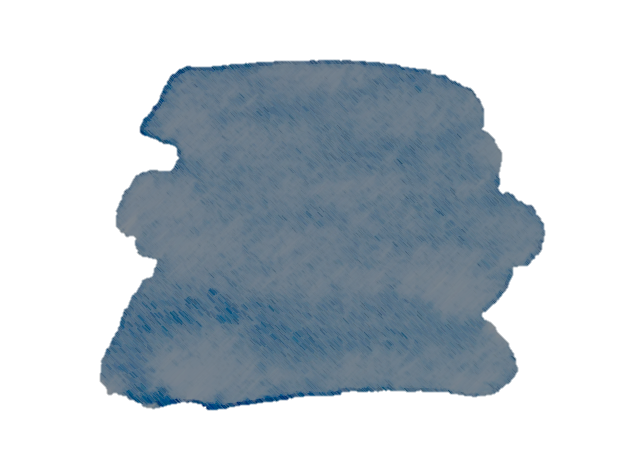 41
Saying what I and others have
amarillo term 1
Amarillo term 1 week 12
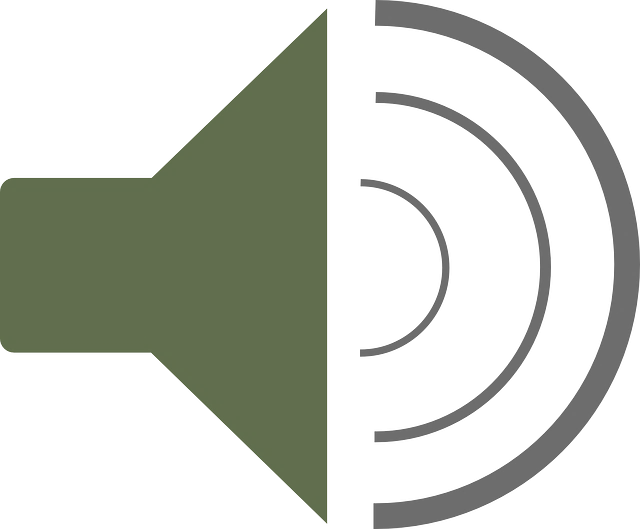 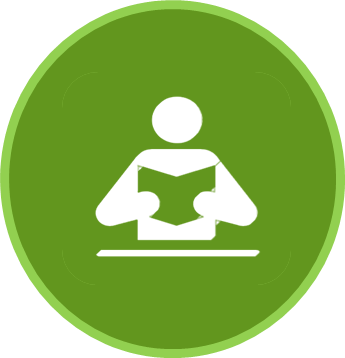 Lee la lista. Escribe en inglés        .
leer
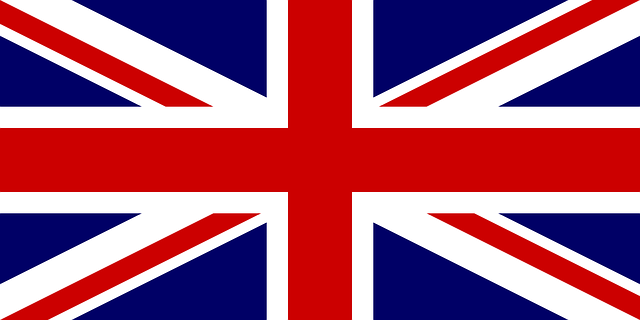 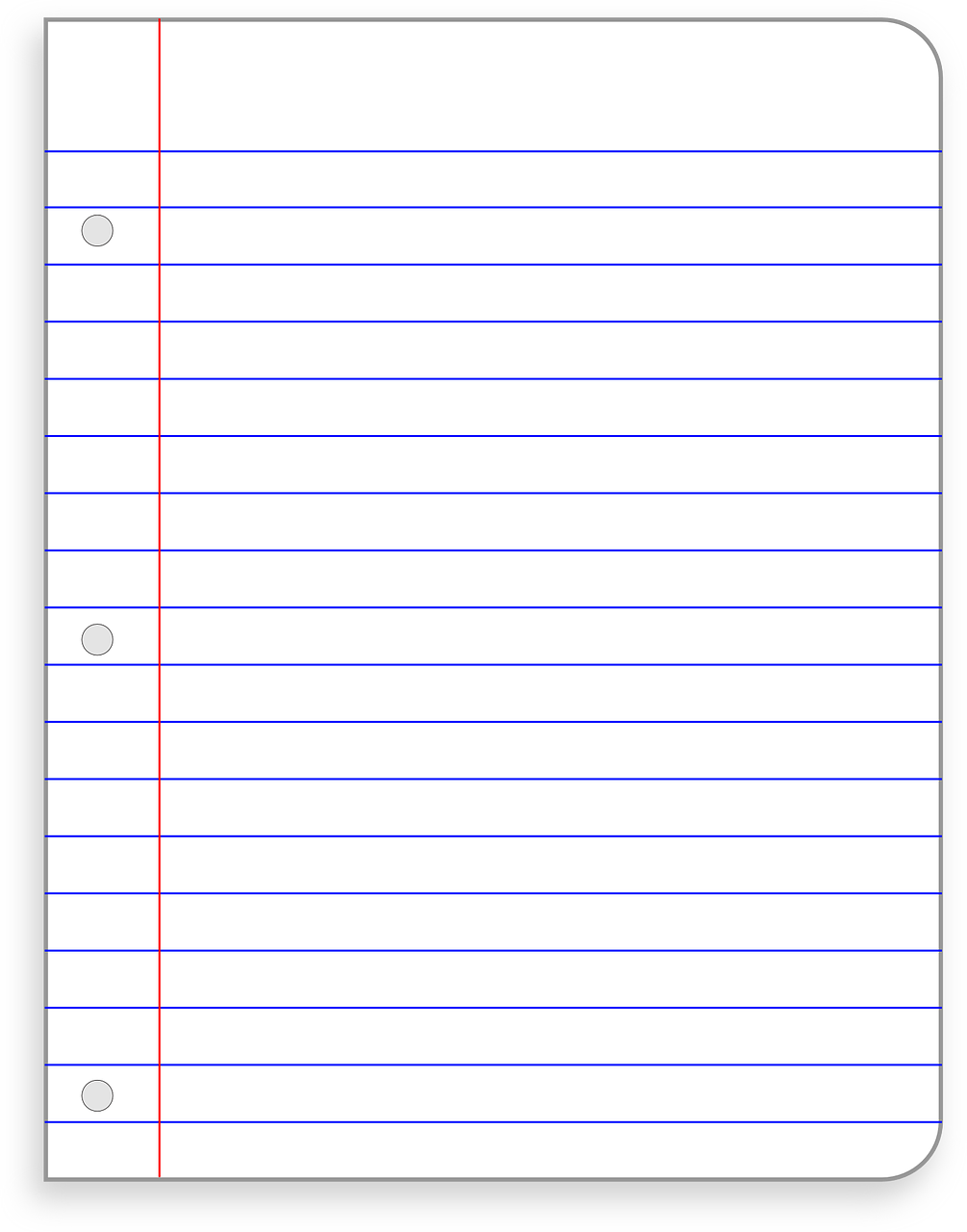 un instrumento pesado
E
1
una hoja vieja
an annoying instrument
12
2
una cosa rara
3
una palabra nueva
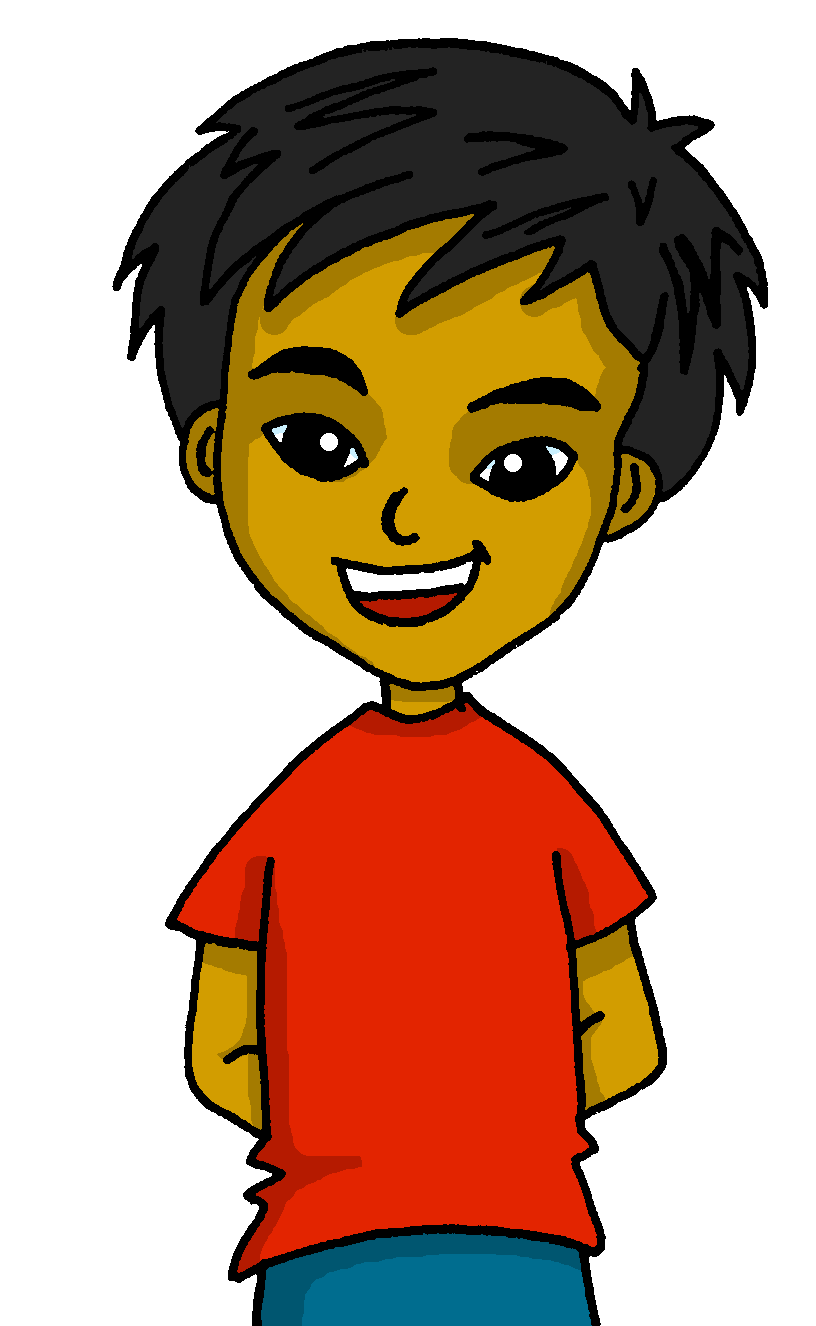 4
un animal perdido
5
una amiga positiva
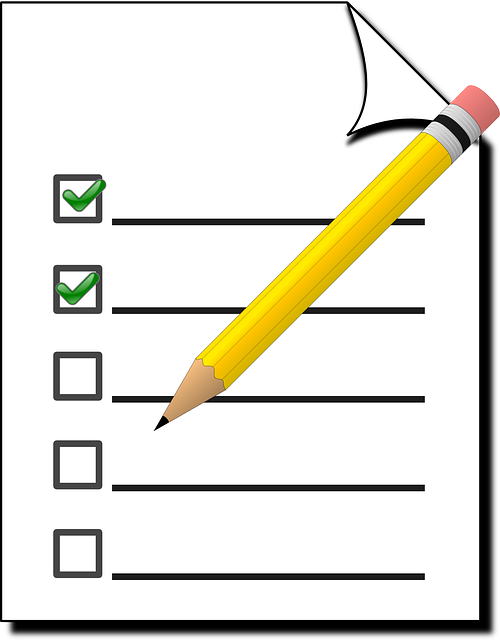 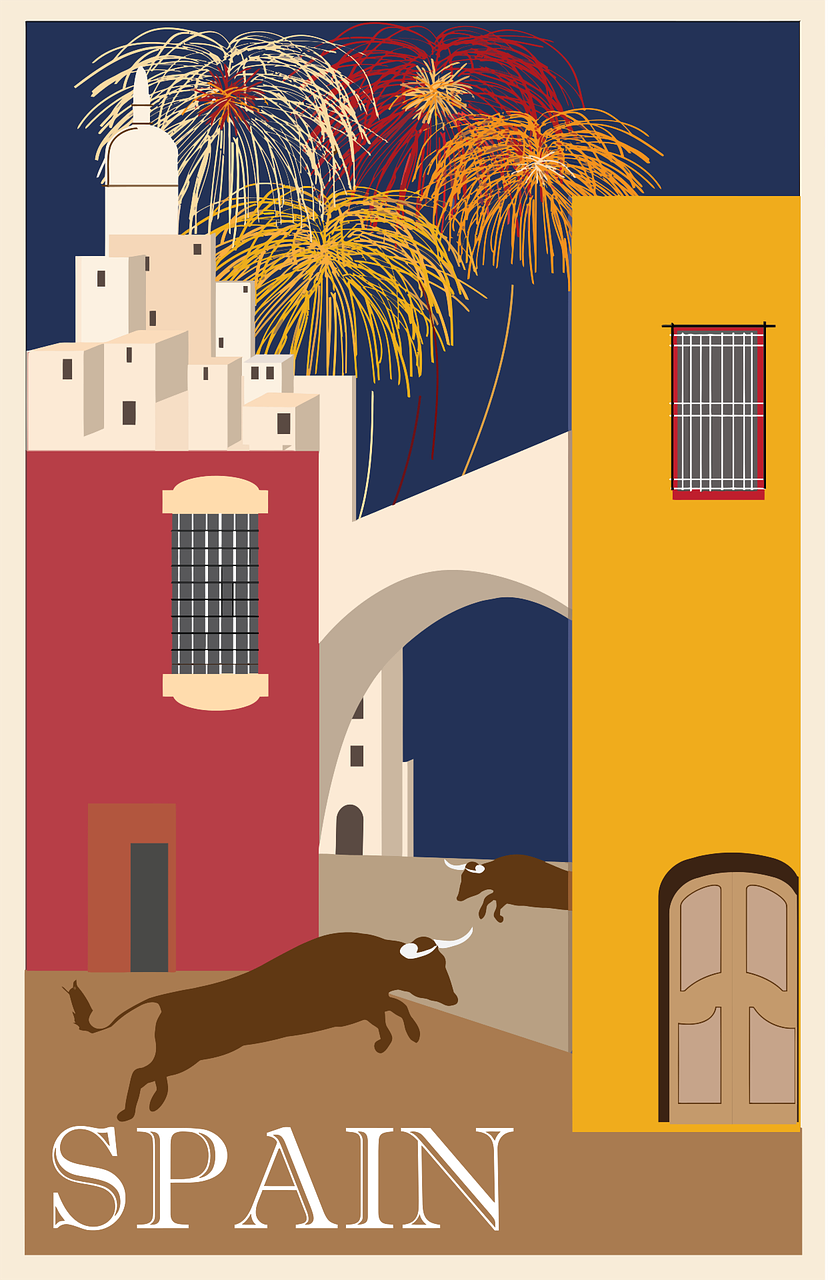 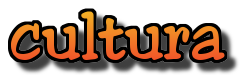 Quique y Sofía bring items to the eco club.
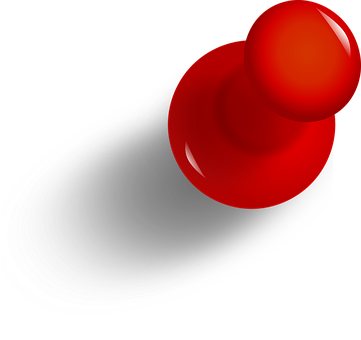 rojo
escuchar
Escucha y 
 rodea  el adjetivo.
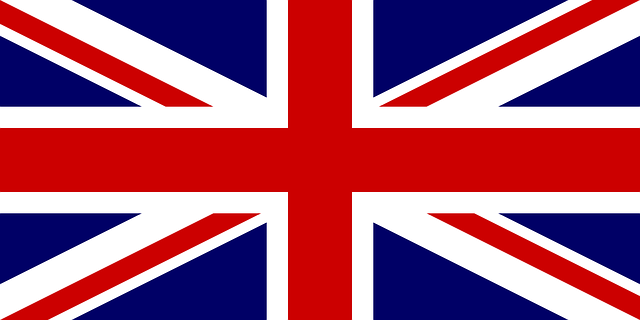 a pencil
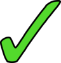 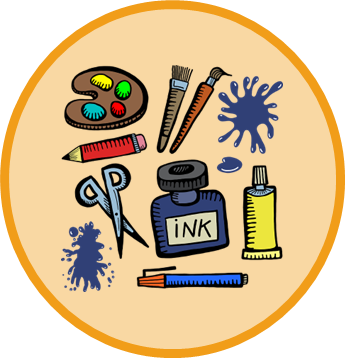 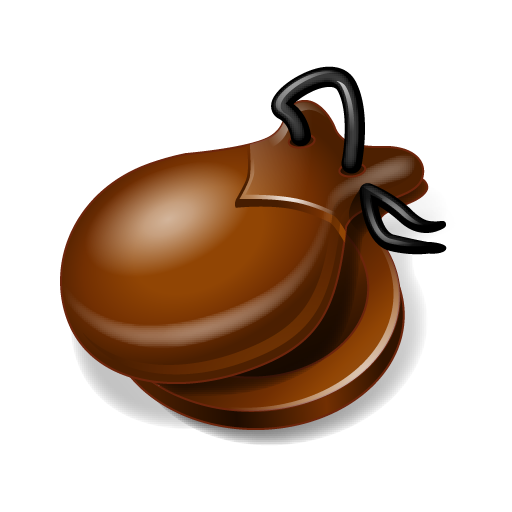 Un instrumento: castañuelas
crear
tiras* de cartón* y papel (12cm x 4cm)
pegamento
dos chapas* de botella
¿Qué es? Un instrumento típico* de España
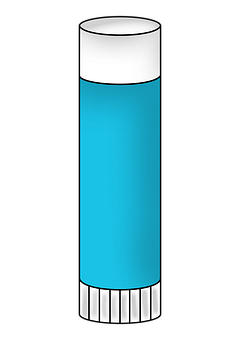 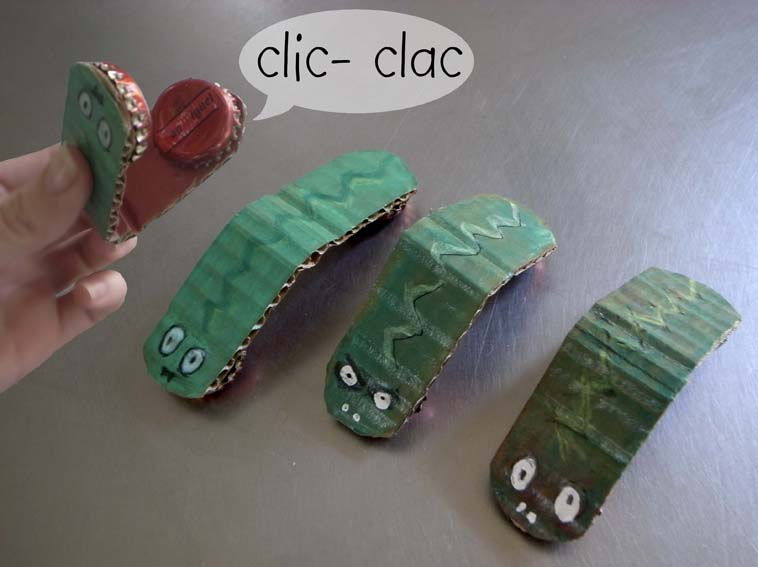 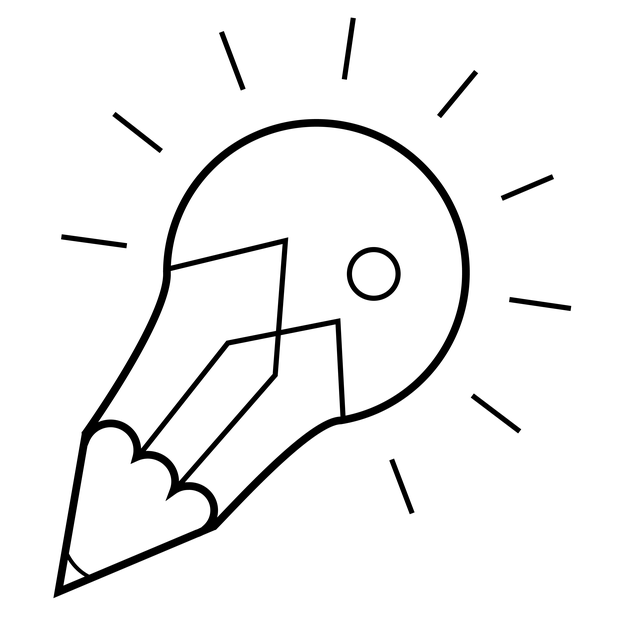 In English
adjective comes before the noun.
cartón = cardboard
chapa = cap
tiras = strips
típico = typical
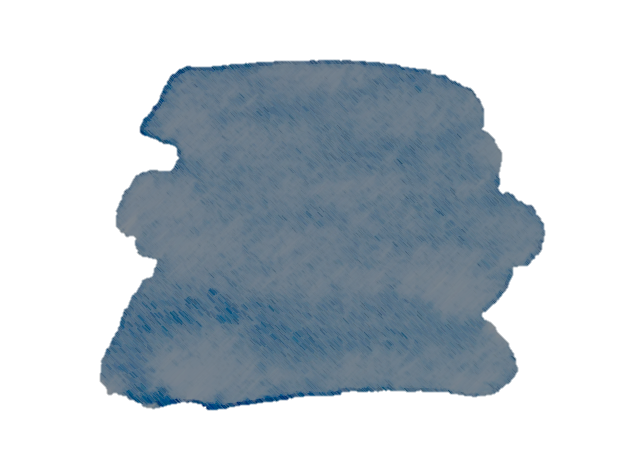 42
Saying what I and others have
amarillo term 1
Amarillo term 1 week 12
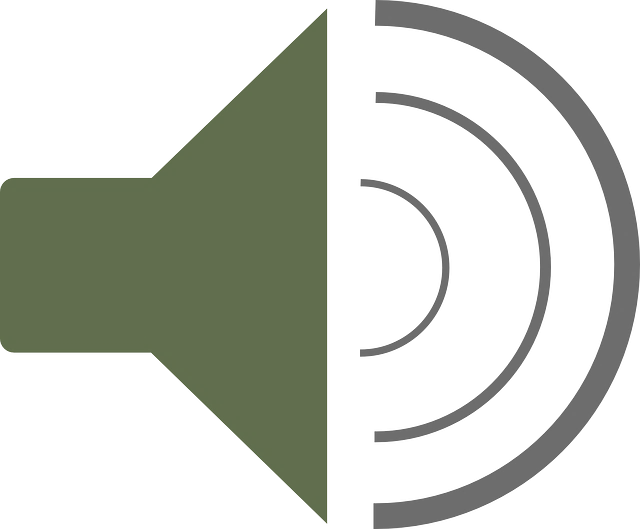 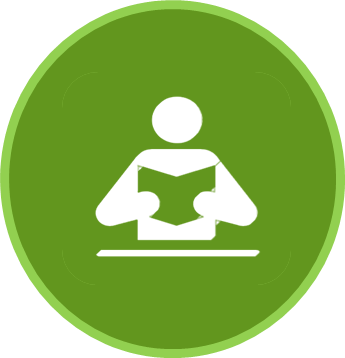 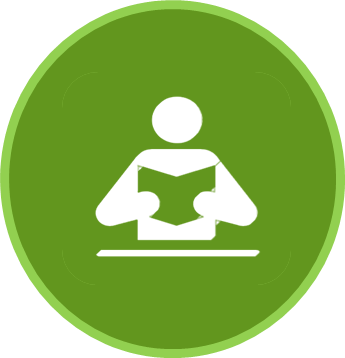 leer
leer
the same as [c] in front of [e] [i].
[A] Escucha y marca     .
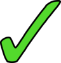 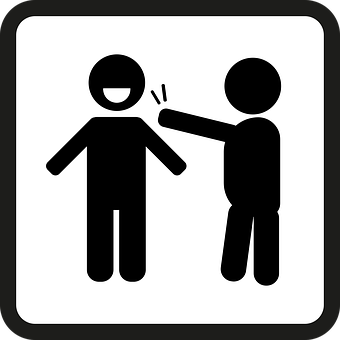 [B] Escribe en la espalda y adivina.
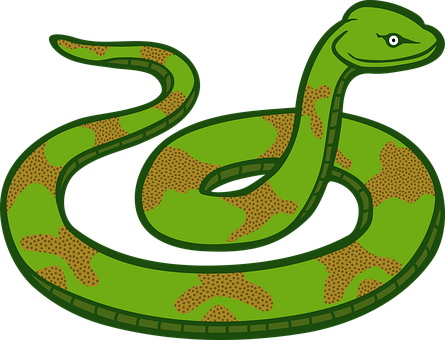 [thing]
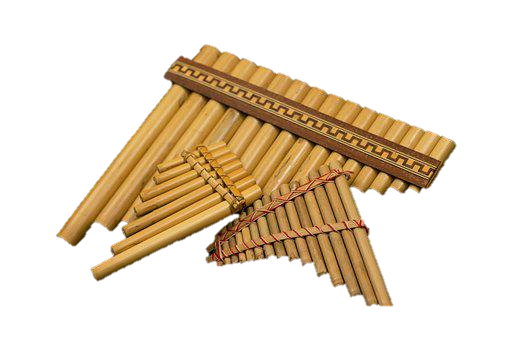 12
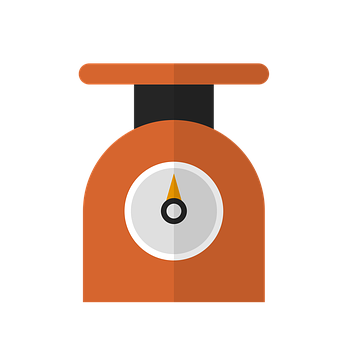 ¿Tienes [__] ?
Do you have…?
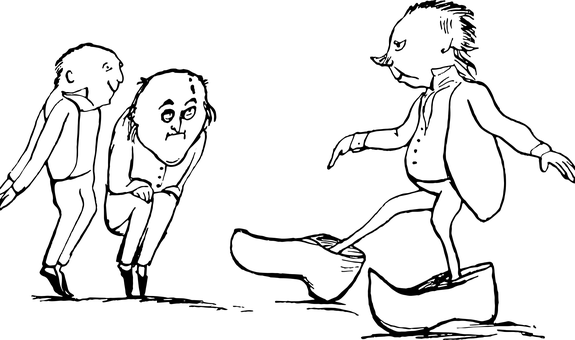 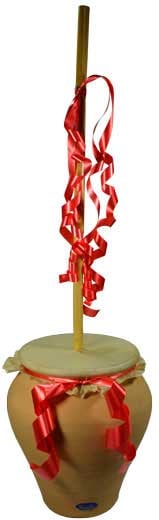 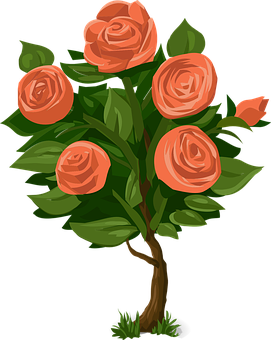 adivina = guess
la espalda = the back
Put the adjectives in the correct group.
escuchar
raro
feliz
increíble
imposible
enfermo
preparada
sana
Escribe en inglés. Can you get at least 15 points?
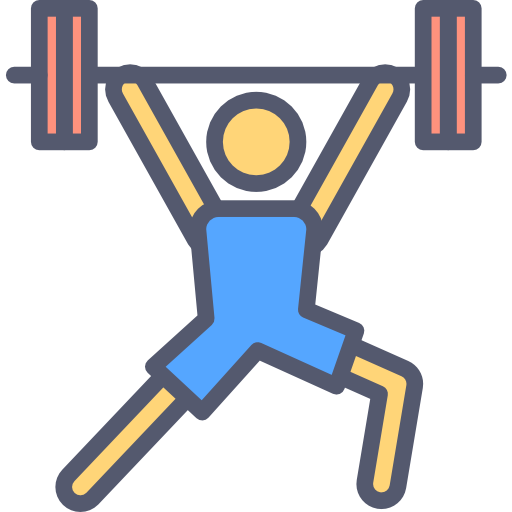 x3
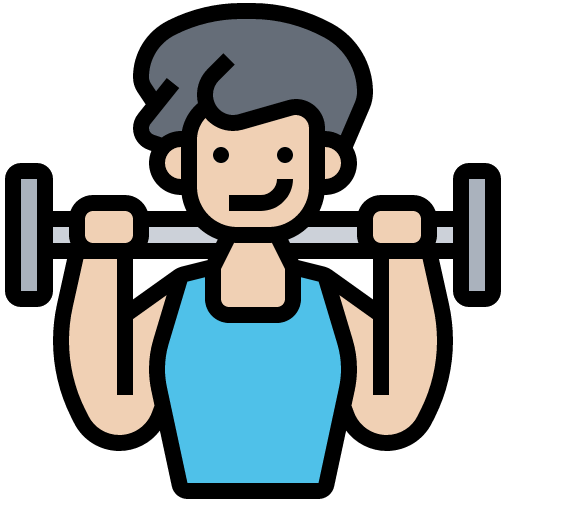 x2
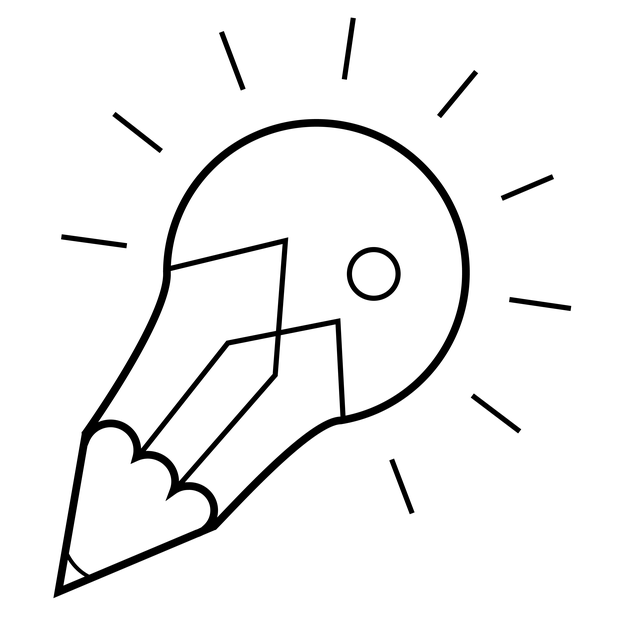 [z] sounds
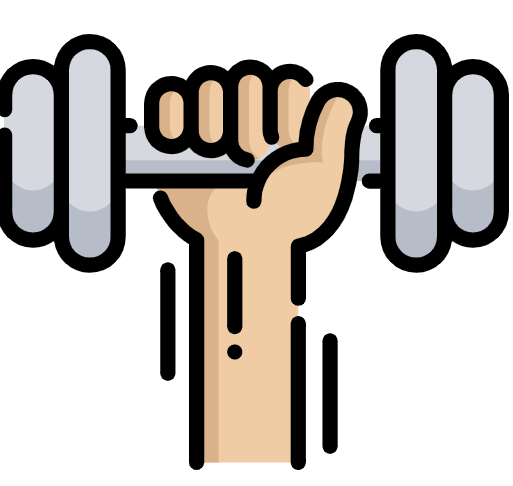 x1
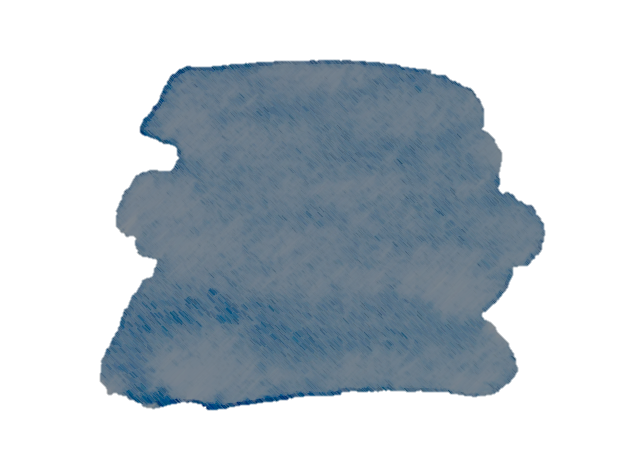 43
Saying what I and others have
amarillo term 1
Amarillo term 1 week 12
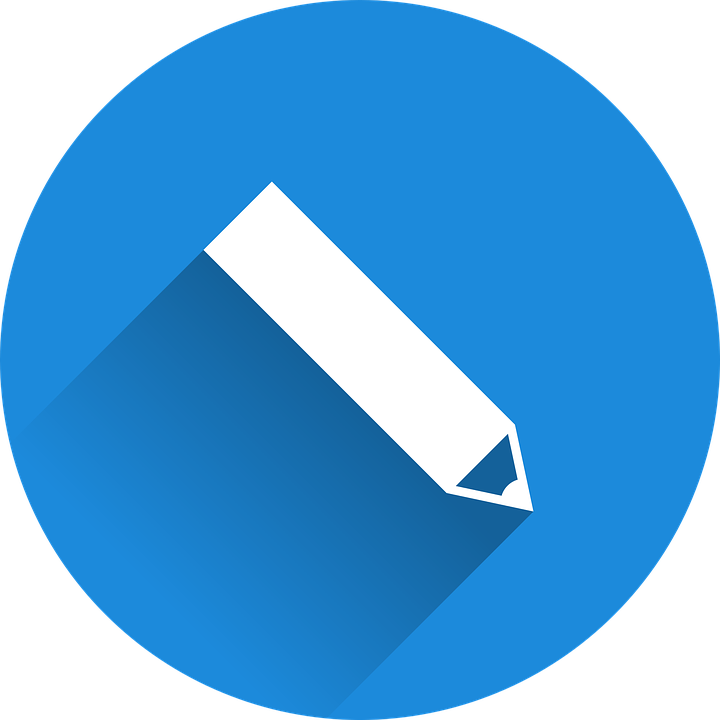 escribir
escribir
Escribe en español. Can you get at least 15 points?
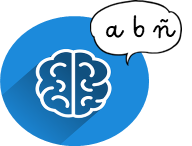 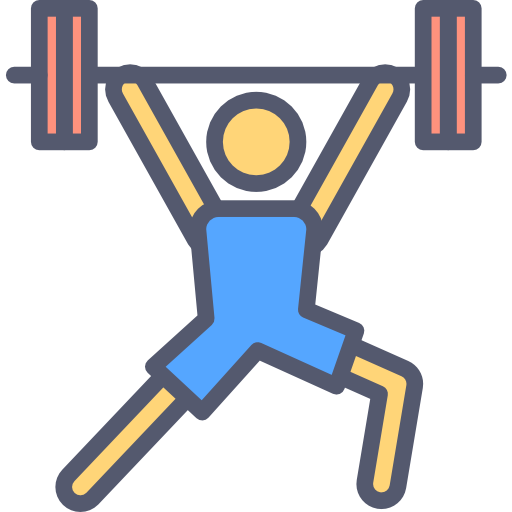 x3
12
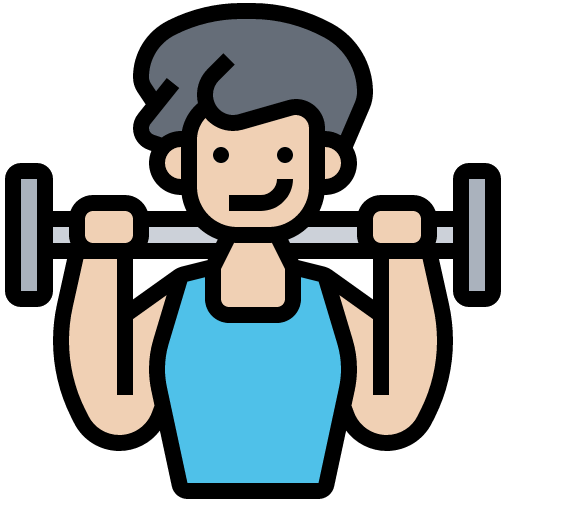 x2
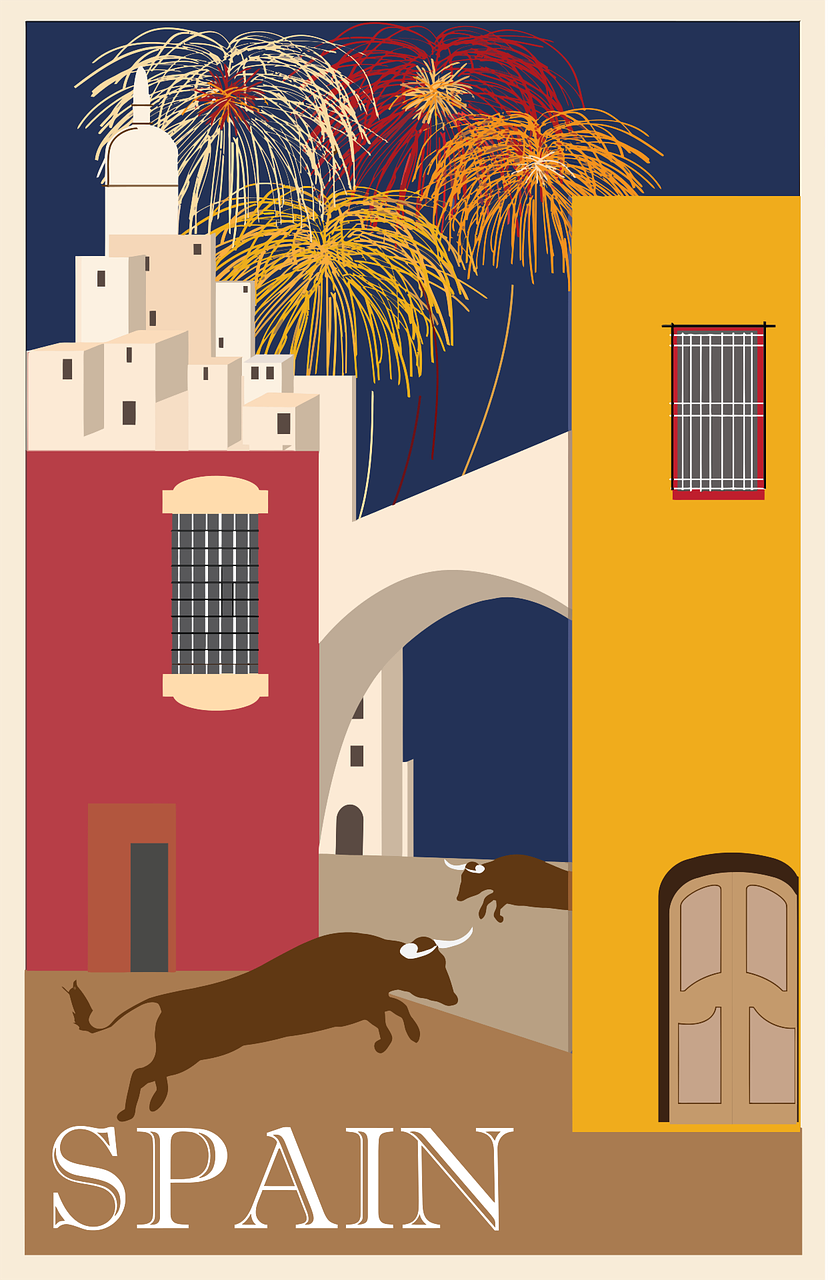 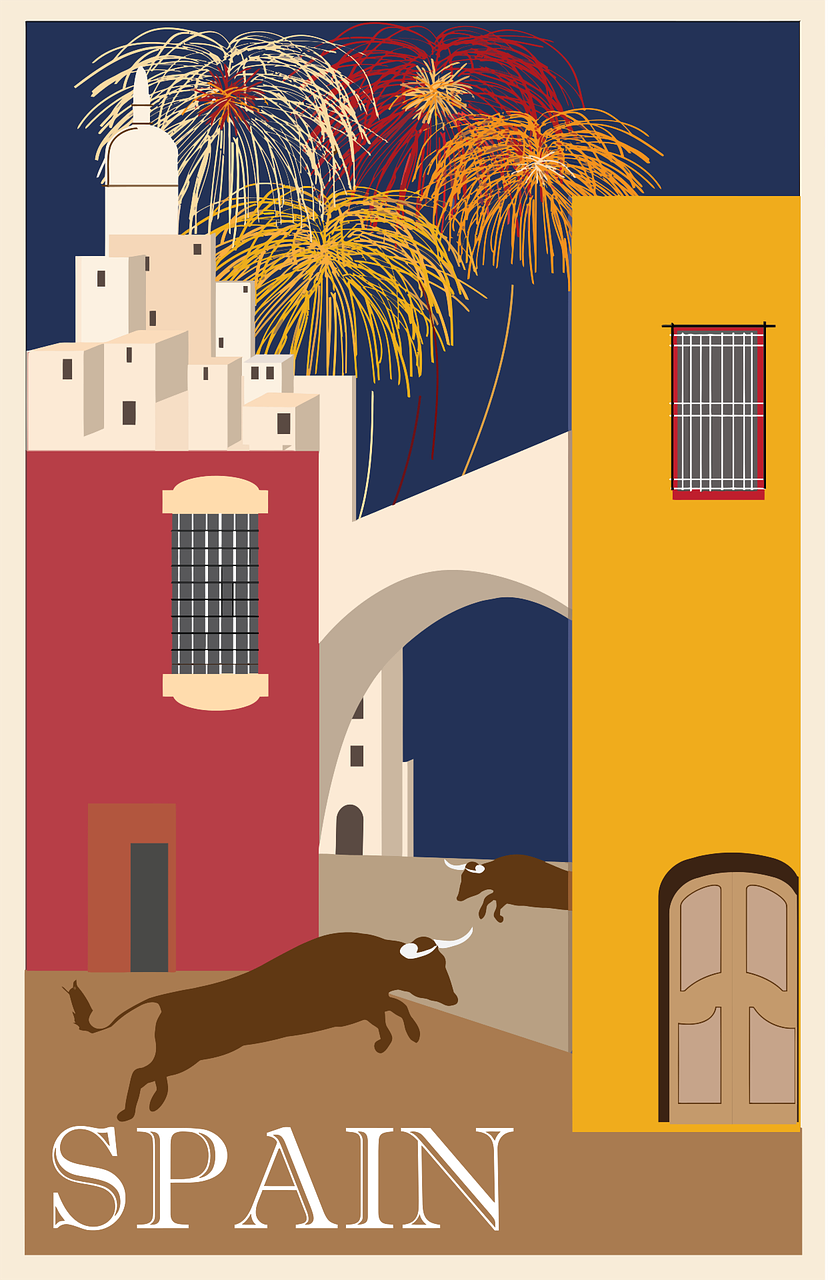 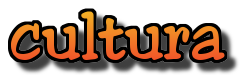 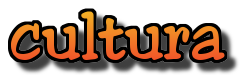 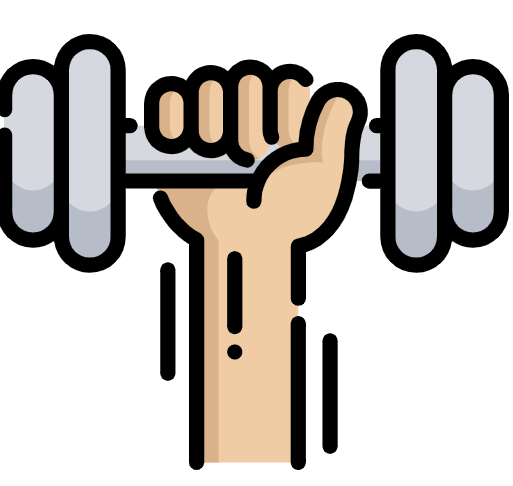 x1
Empareja la imagen con el instrumento. 
Do you remember where they are typically from?
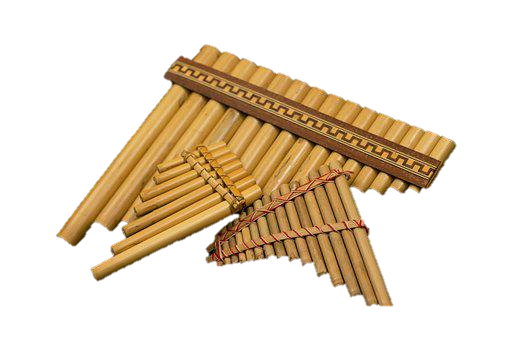 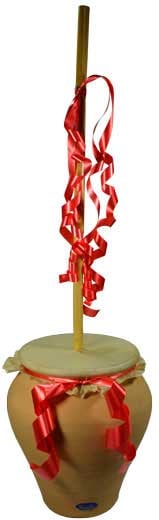 b
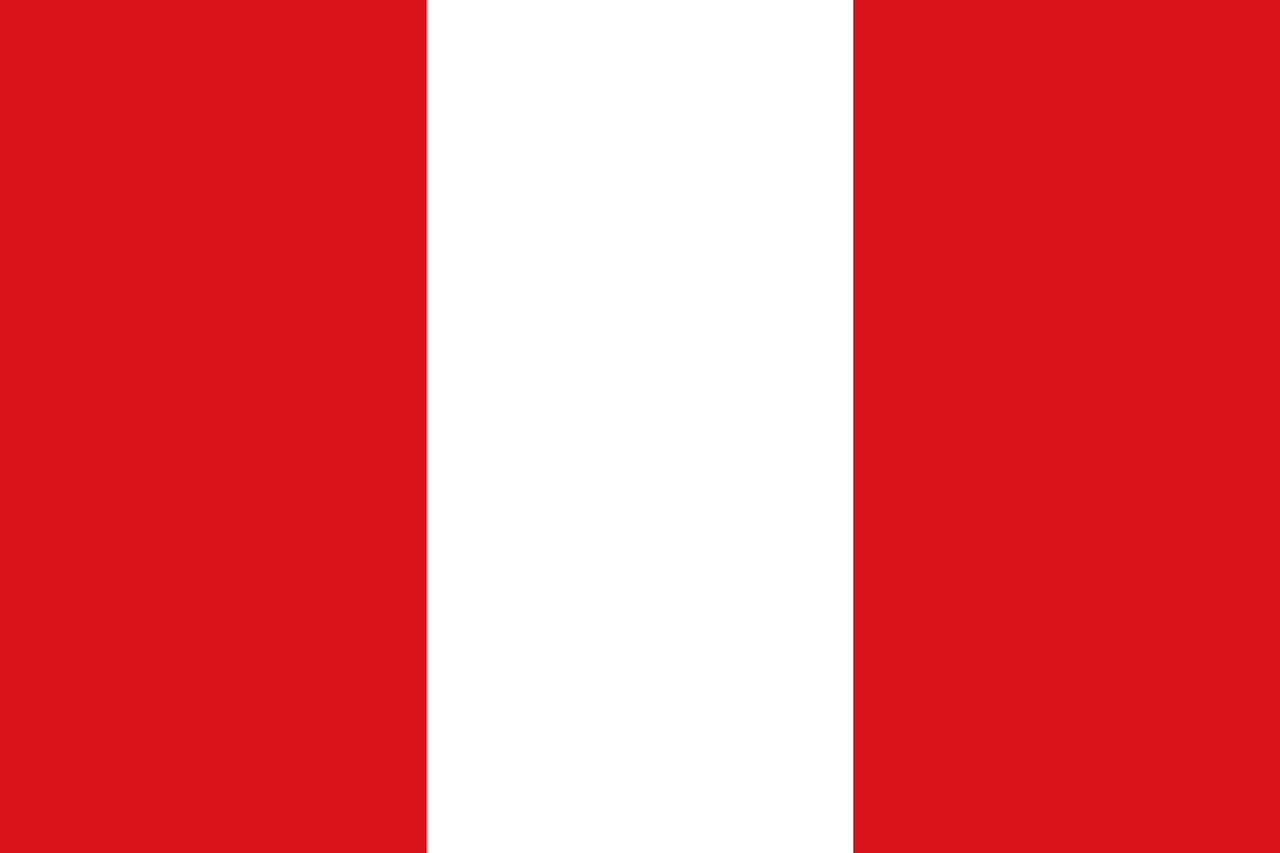 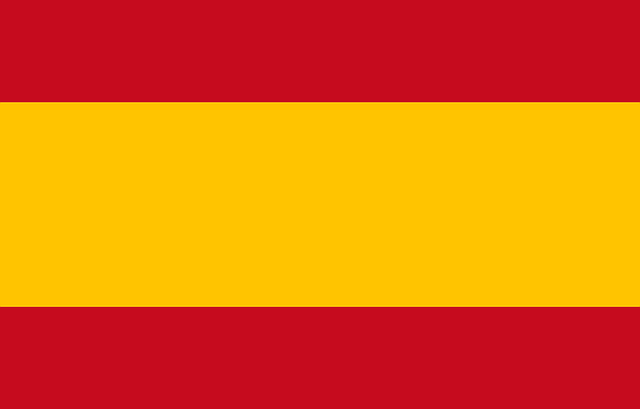 a
c
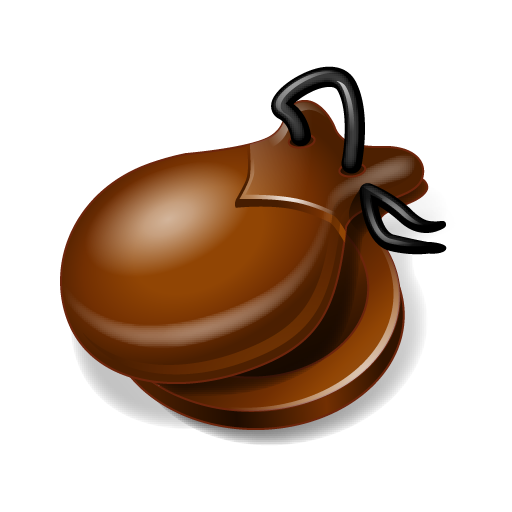 La zambomba es un instrumento típico* de Navidad
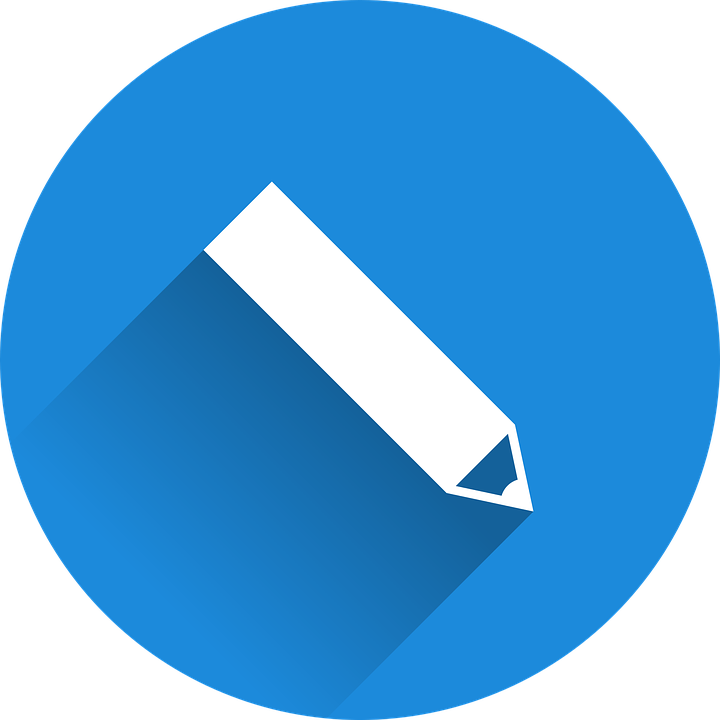 ¿Qué tienes? Escribe en español.
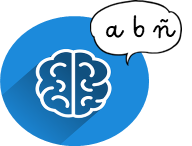 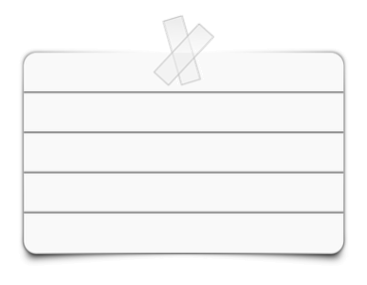 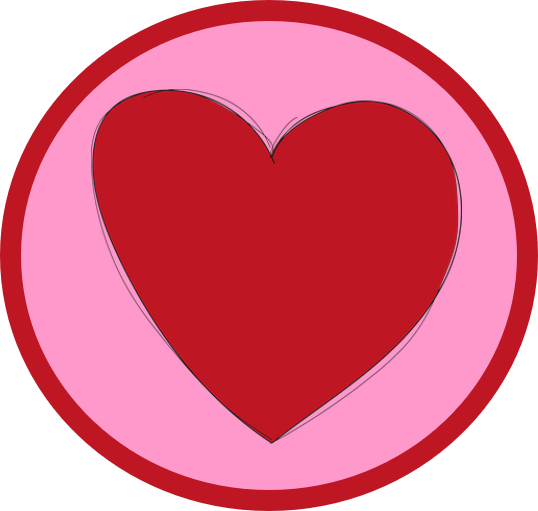 Write your favourite items in Spanish, here.
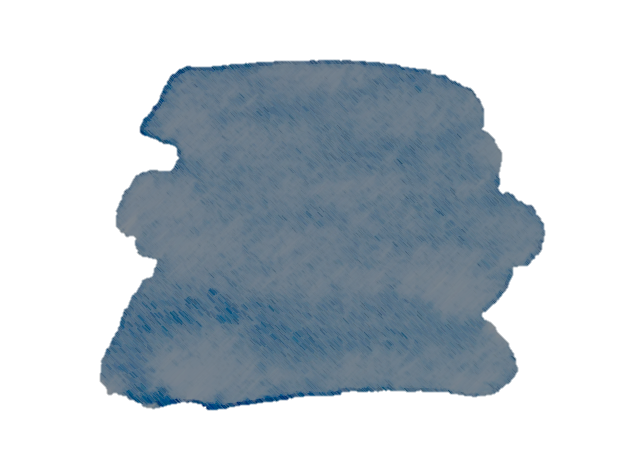 44
¡Feliz Navidad!
amarillo term 1
Rojo term 1 week 13
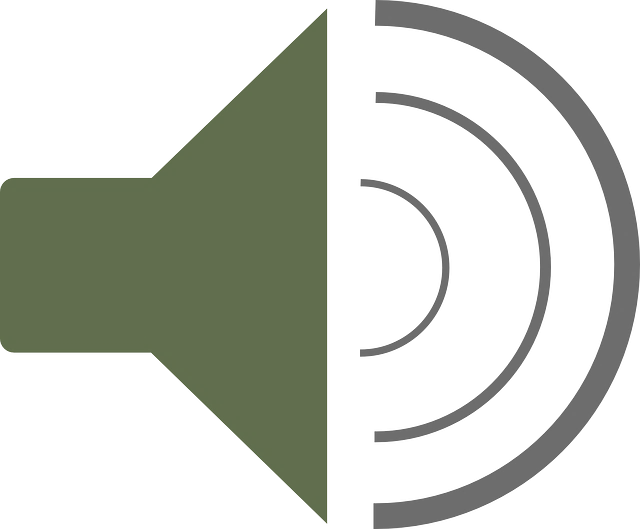 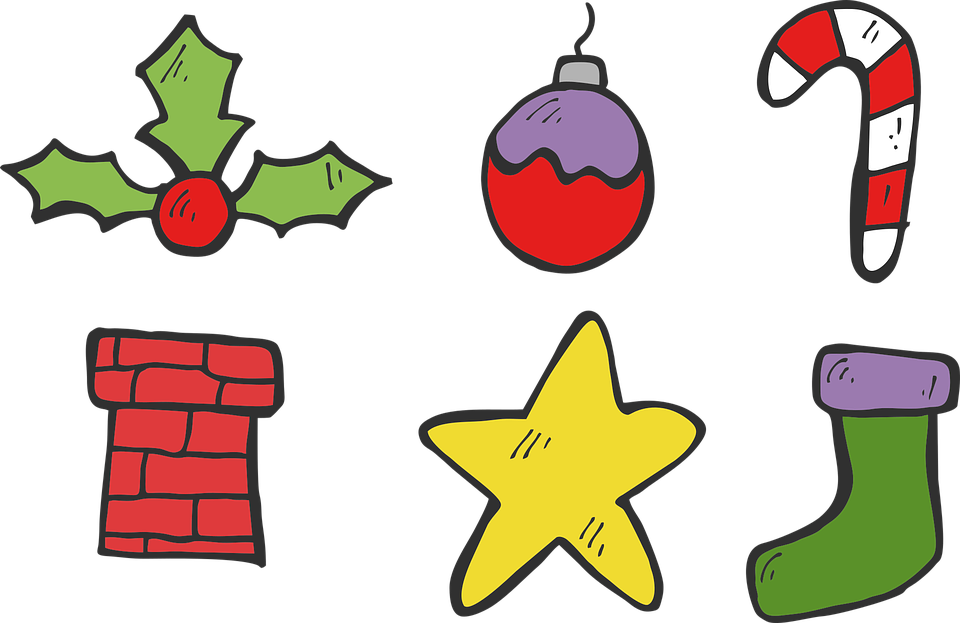 A ‘huayno’ is a popular type of music and dance from Peru that goes back more than 500 years.
[A] Escucha el huayno.
Un huayno: Niño Manuelito
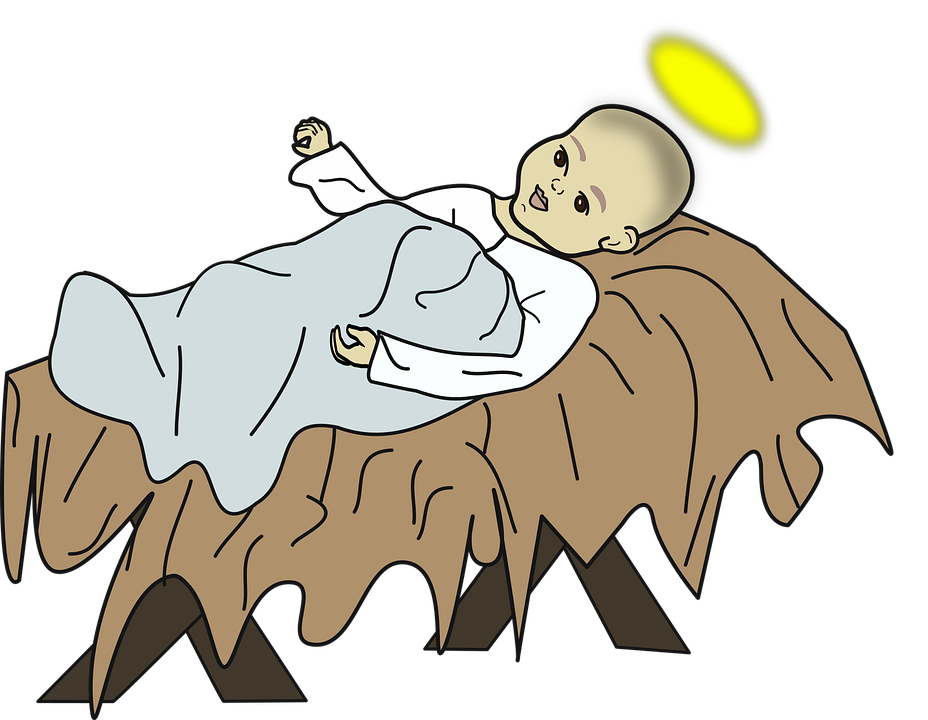 Niño Manuelito ¿qué quieres comer?Niño Manuelito ¿qué quieres comer?Torrejitas fritas envueltas en miel, Torrejitas fritas envueltas en miel, 
[Estribillo] 
Mi canchita te la traigo, 
molidita te la traigoaquí te traigo el buen cafépara María y San José. (x 2)
Baby Jesus, what do you want to eat?Baby Jesus, what do you want to eat?French toasts covered in honey,French toasts covered in honey,




[Chorus] 
My corn I bring you, 
all ground up I bring it to youhere I bring you good coffeefor Mary and Joseph. (x 2)






Me as a shepherdess, I bring you my sheepMe as a shepherdess, I bring you my sheep some shorn and some without earssome shorn and some without ears





[Chorus] 
My corn I bring you, 
all ground up I bring it to youhere I bring you good coffeefor Mary and Joseph. (x 2)
13
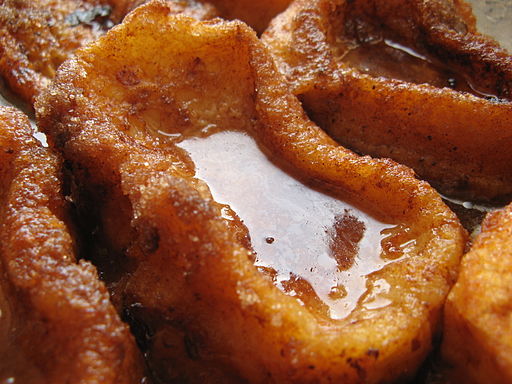 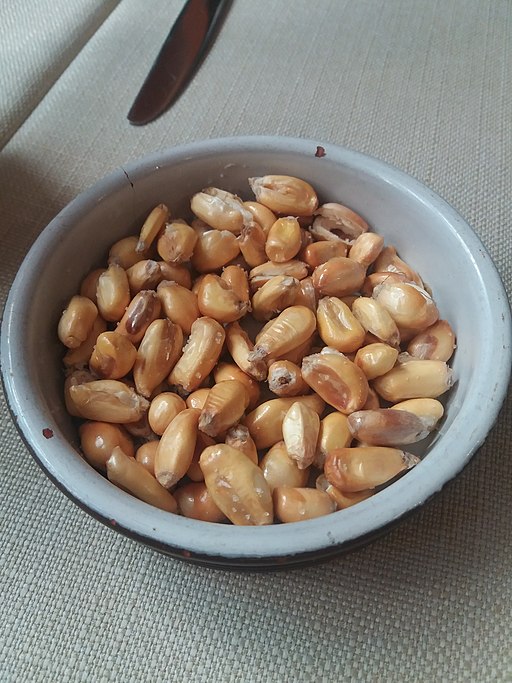 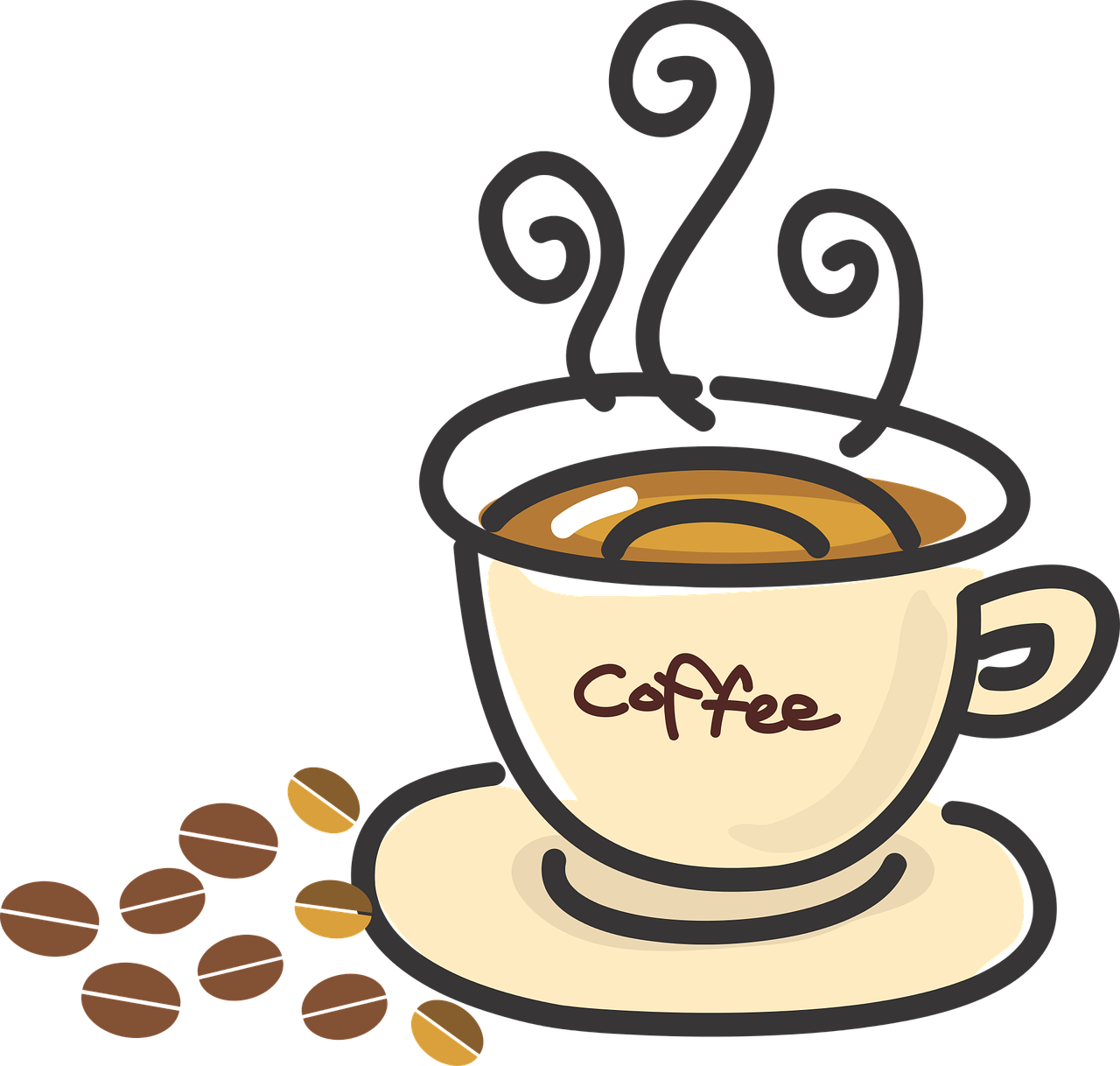 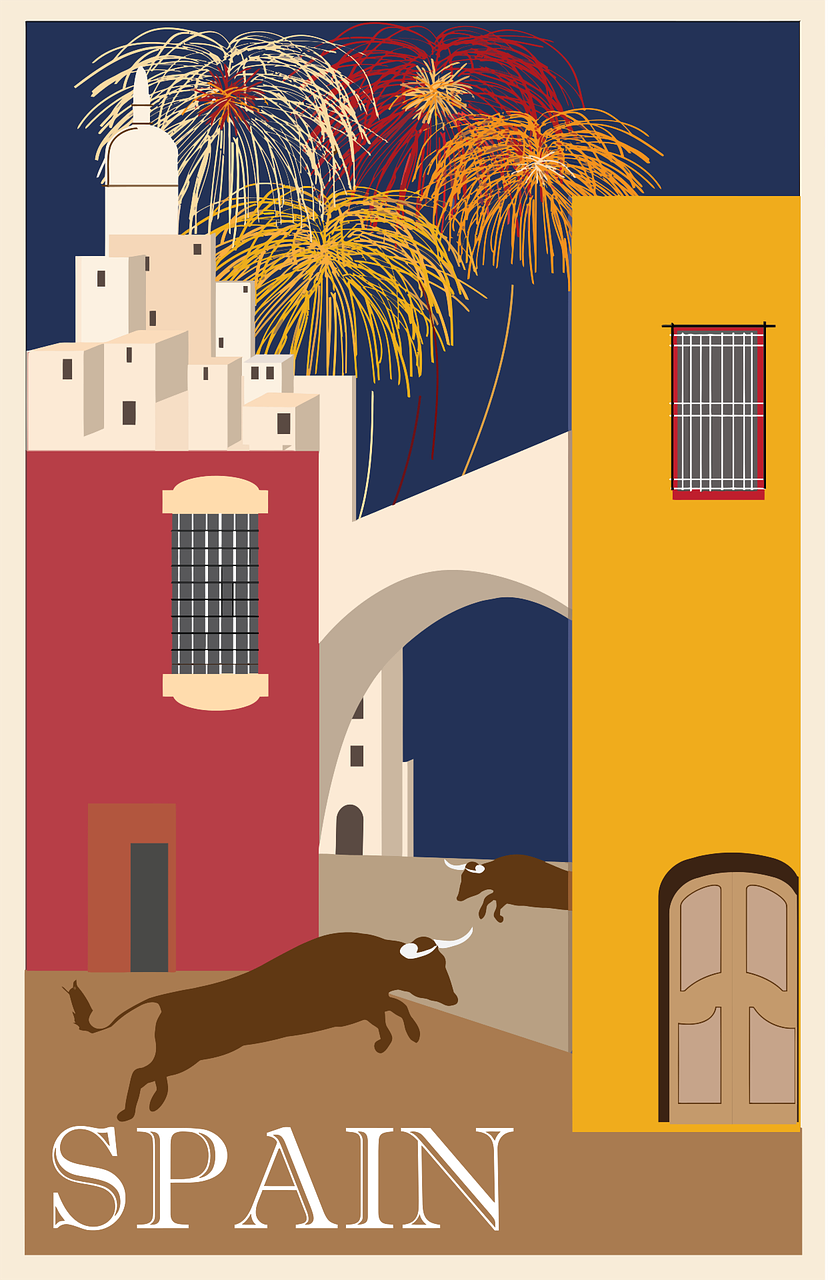 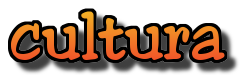 escuchar
Yo como pastora, te traigo mis ovejas Yo como pastora, te traigo mis ovejas
unas trasquiladas y otras sin orejasunas trasquiladas y otras sin orejas
[Estribillo] (chorus)
Mi canchita te la traigo, 
molidita te la traigoaquí te traigo el buen cafépara María y San José (x 2)
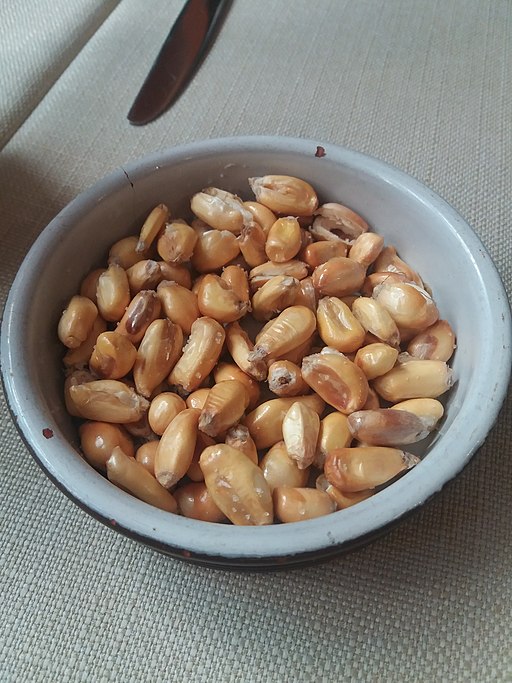 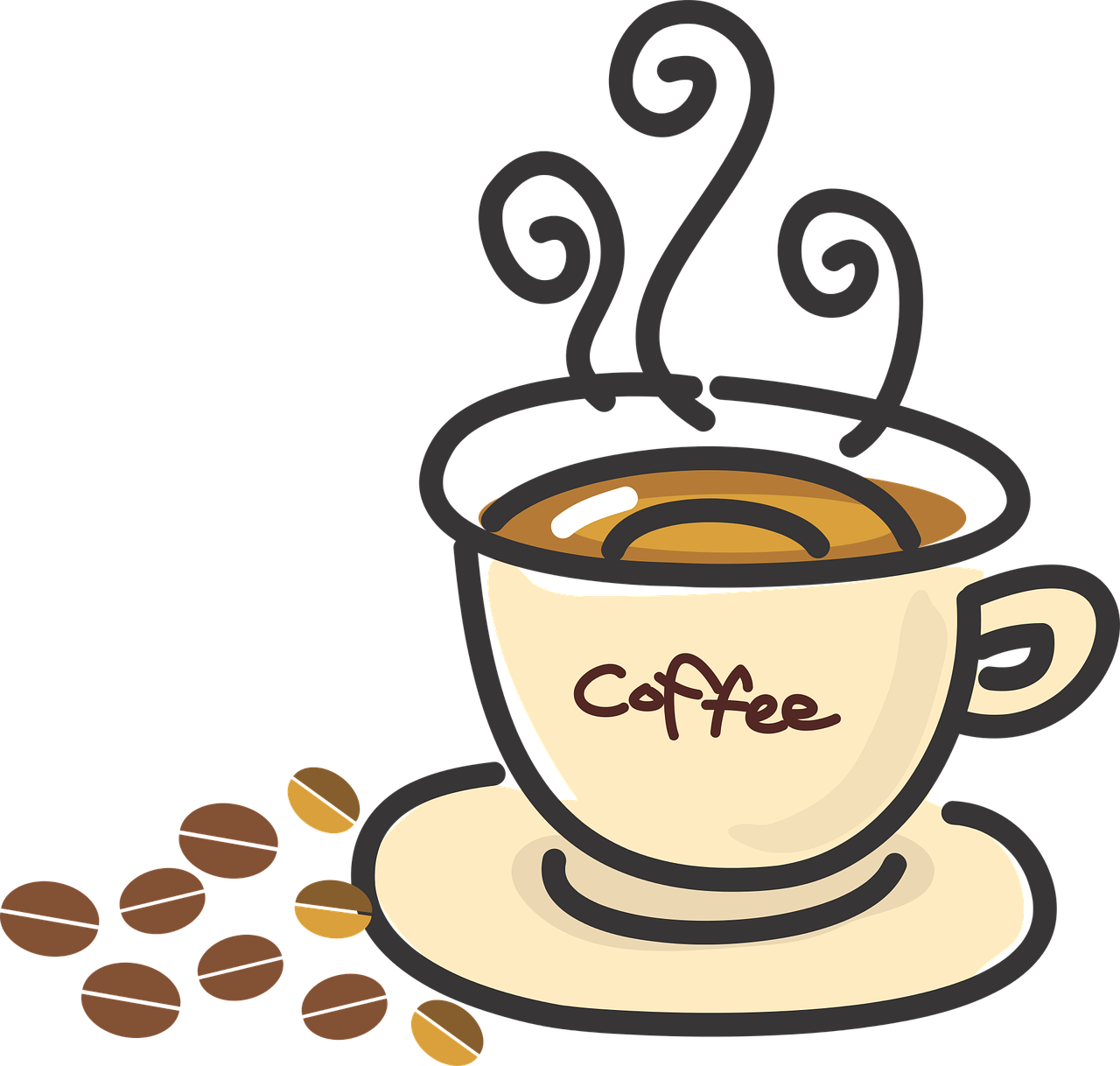 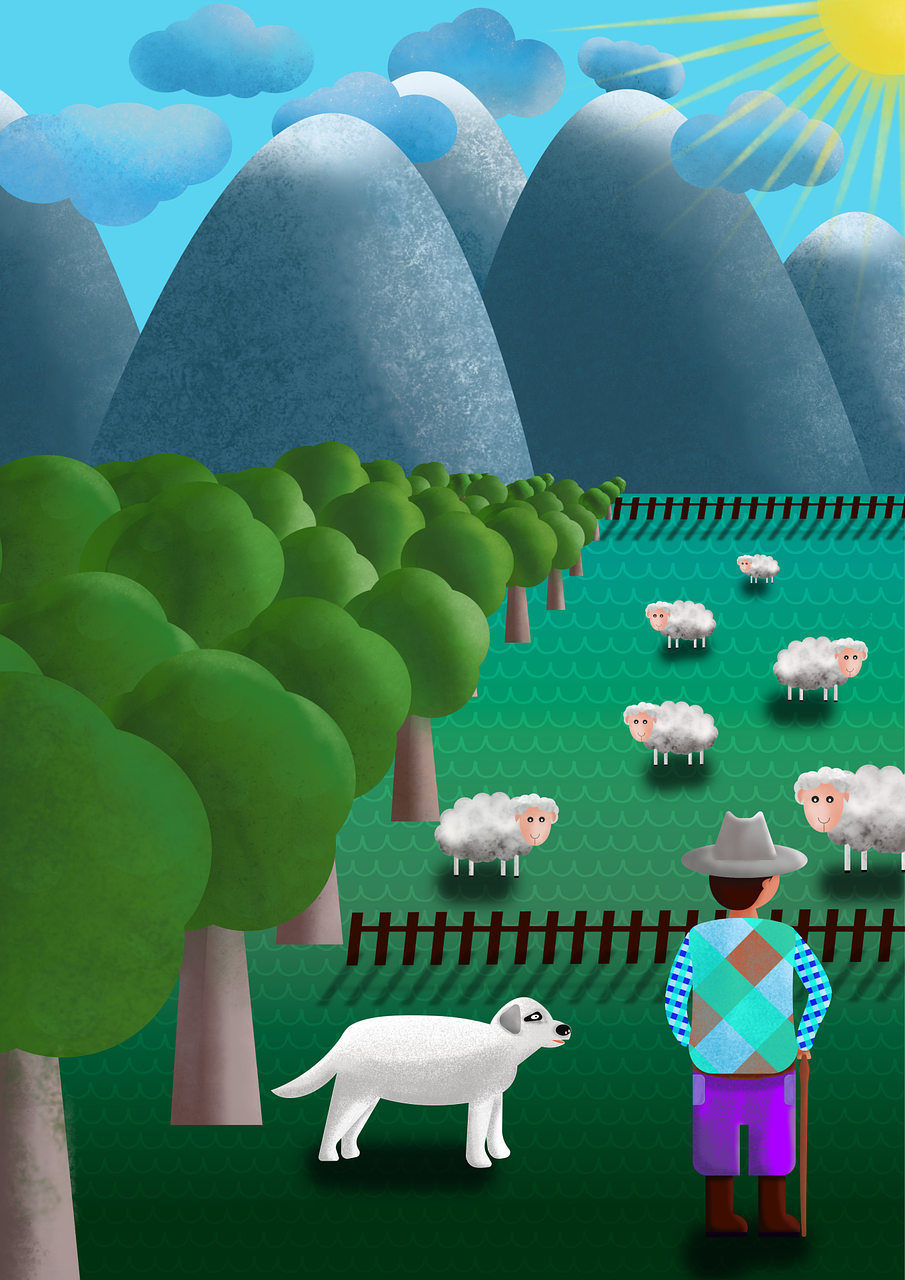 This is a Christmas ‘huayno’.  In the mountains of Peru they call Baby Jesus ‘Niño Manuelito’- Manuelito is the pet name from Manuel, short for Emmanuel, another name for Jesus in the bible.
[B] Canta el hayno 🎤 .
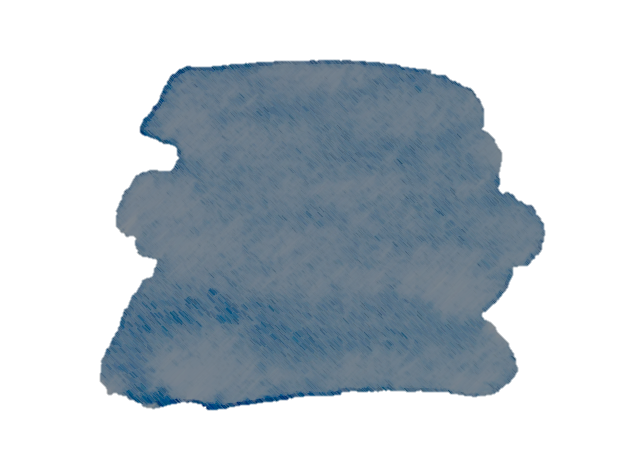 45
¡Feliz Navidad!
amarillo term 1
Rojo term 1 week 14
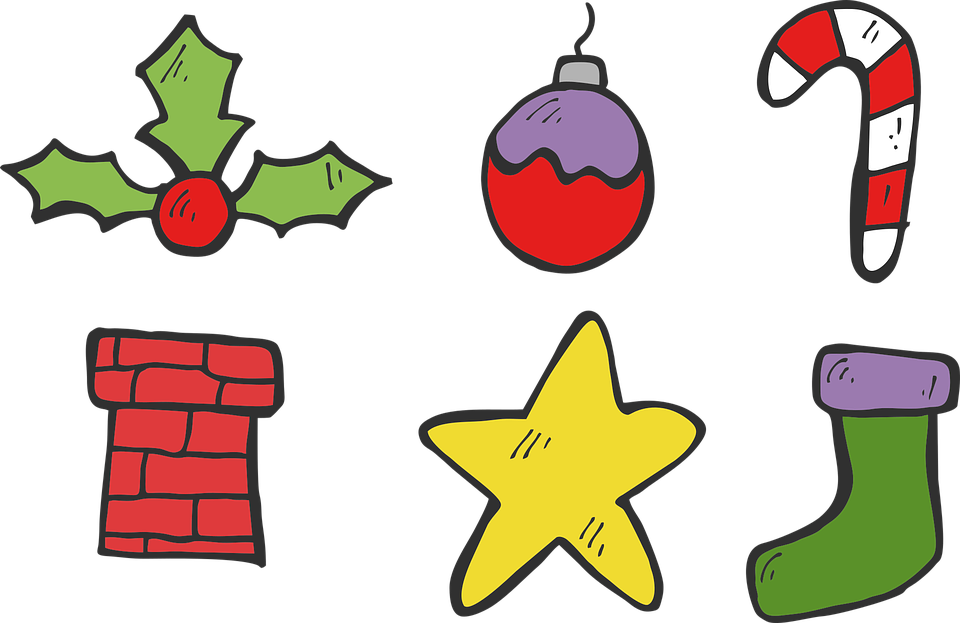 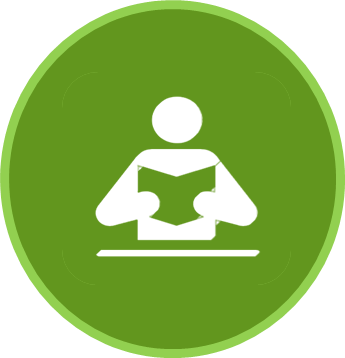 ¡Es un donut gigante!
leer
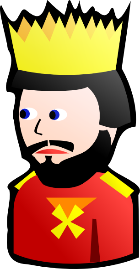 El Roscón de Reyes
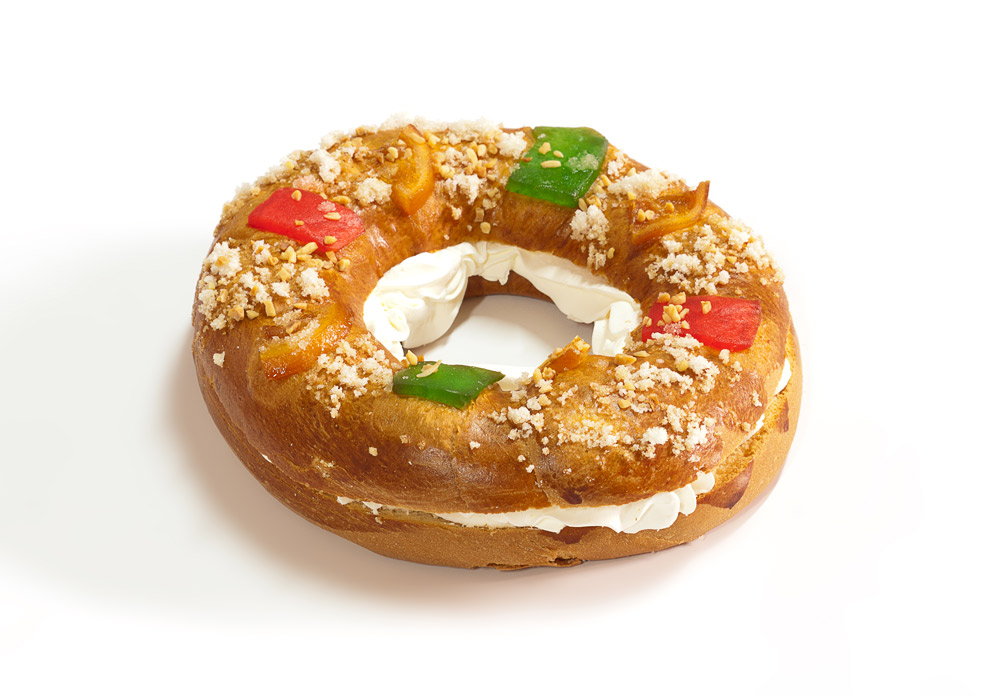 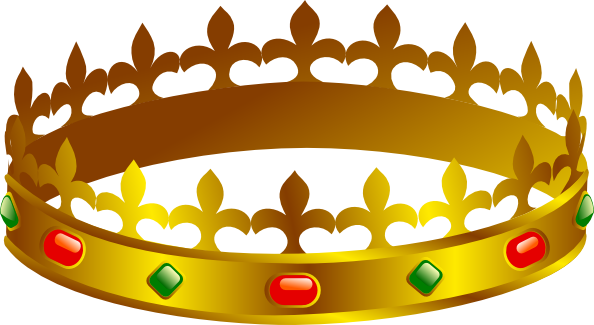 A ‘Roscón de Reyes’ is a traditional
Spanish brioche-like sweet bread eaten the night before or morning of Reyes or King’s Day (6th January).

Hidden inside, there are a small toy and a small dried kidney bean. The person who finds the small toy will be crowned king for the day and the lucky person who finds the bean has the honour of paying for the whole cake!
14
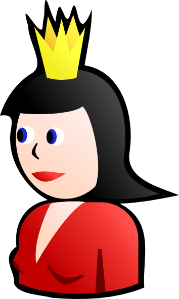 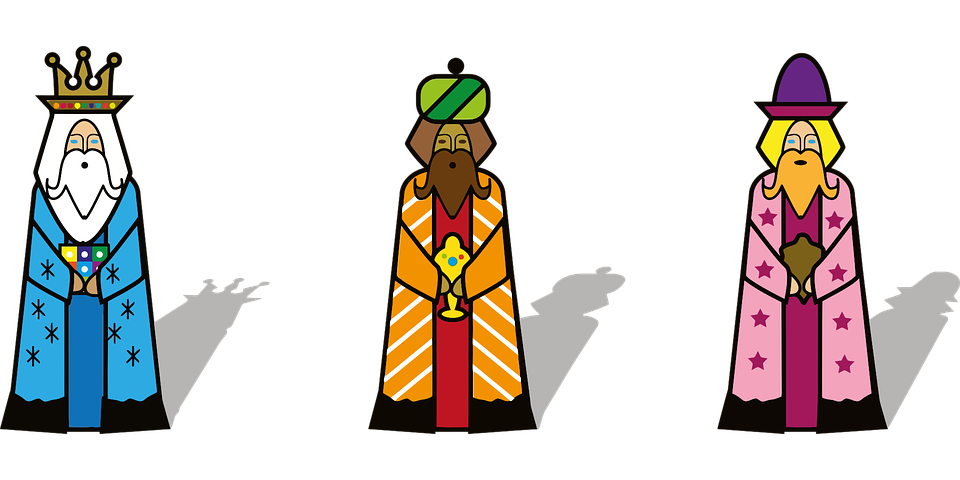 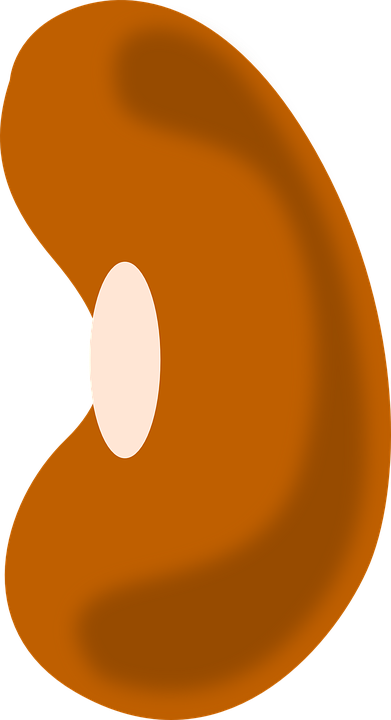 el haba
el juguete
A ‘corona’ also accompanies the Roscón, and the king or queen gets to wear it. 😊
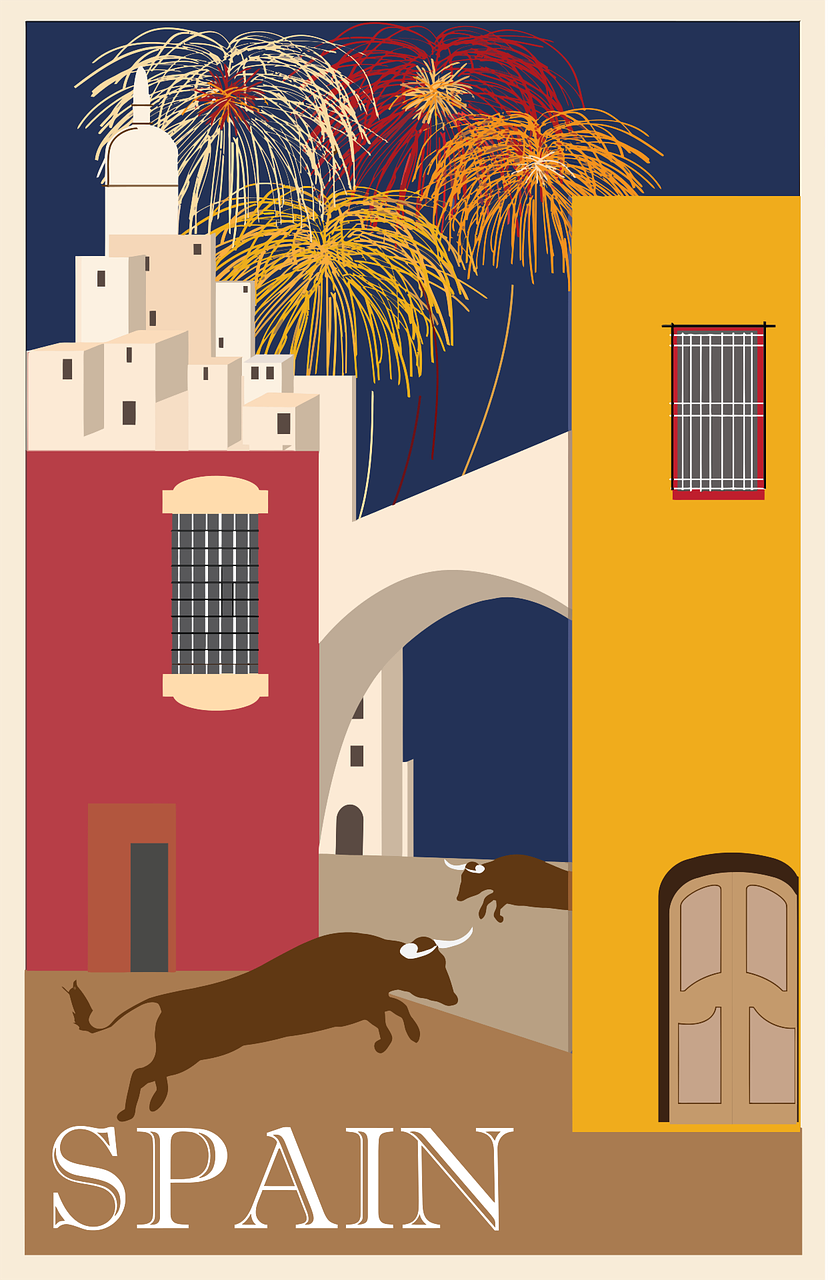 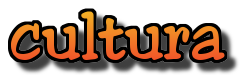 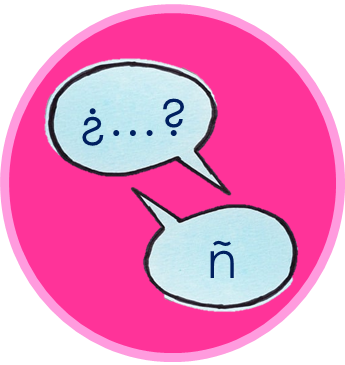 In secret,  choose a space and draw your ‘haba’ and ‘juguete’.
hablar
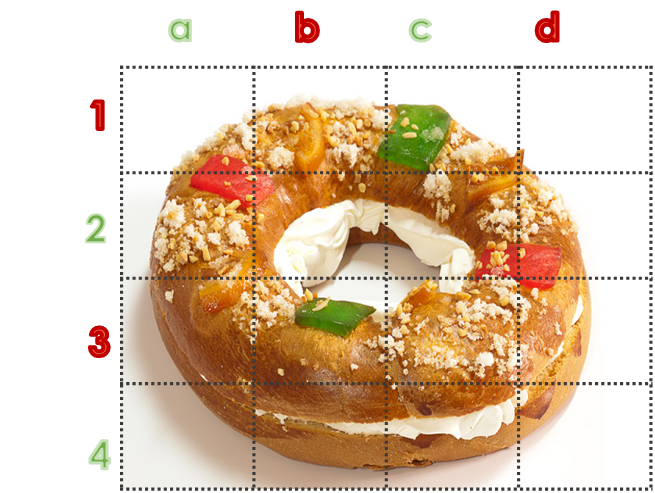 1 Do you have…?
2 S/he has …
3 You have …
4 I have
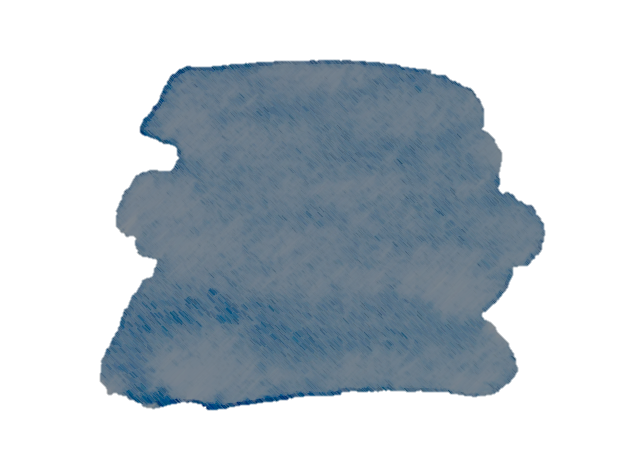 46
¡Feliz Navidad!
amarillo term 1
Rojo term 1 week 14
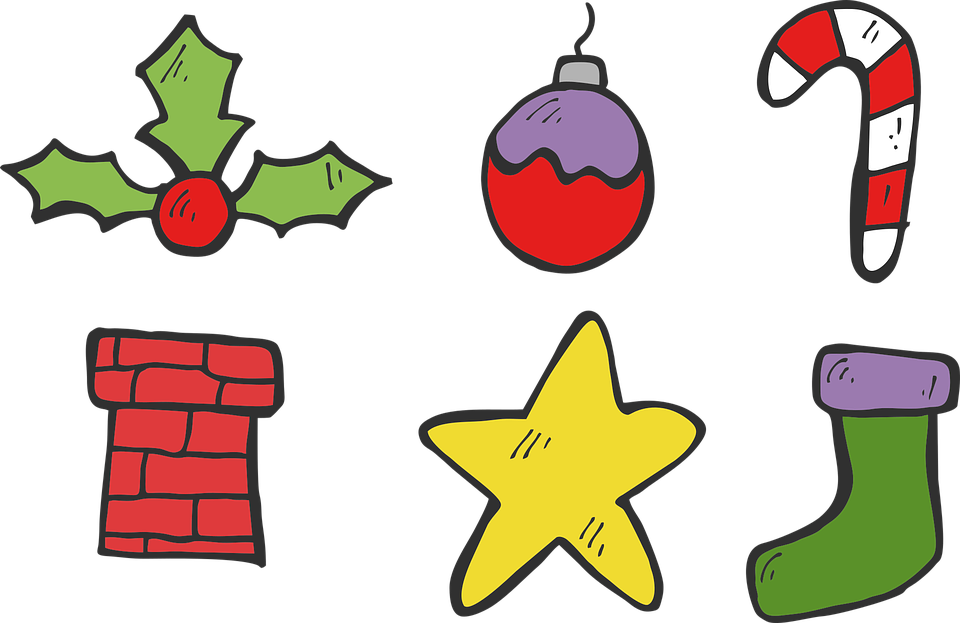 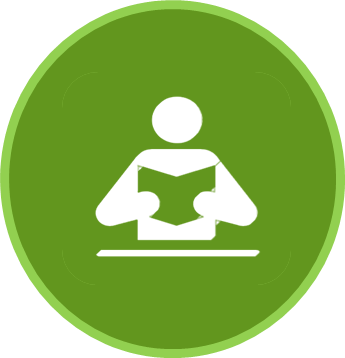 leer
Vocabulario de Navidad.
Sopa de letras
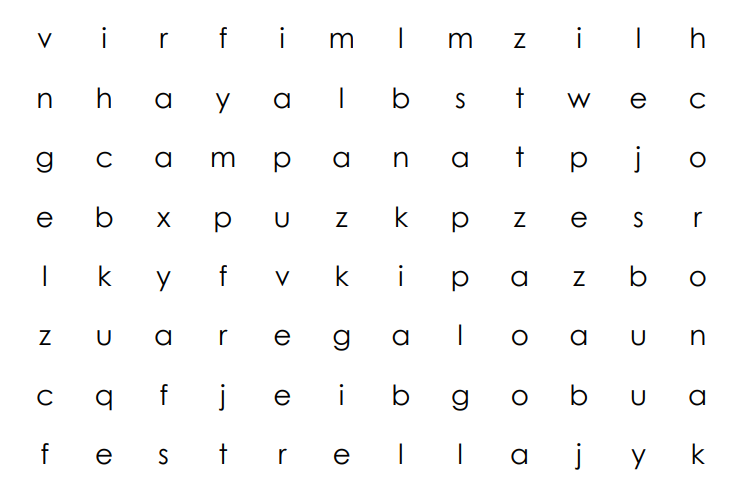 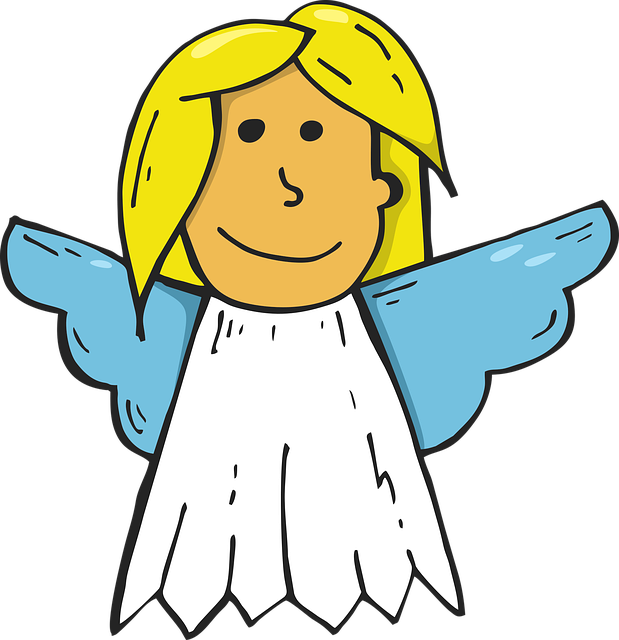 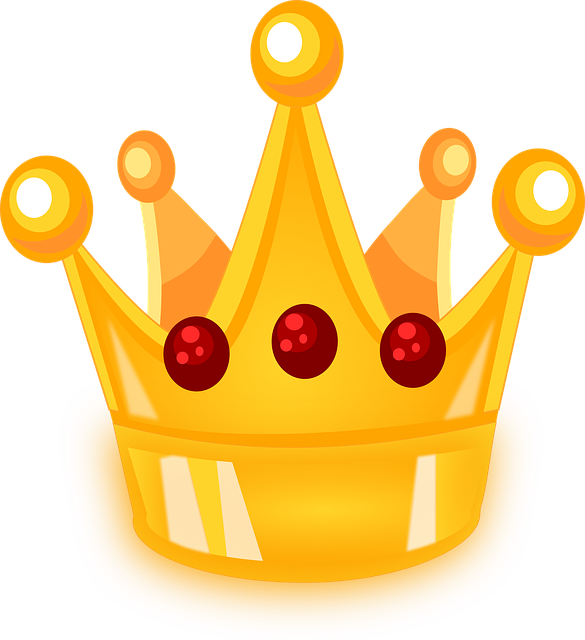 (la) corona
(el) ángel
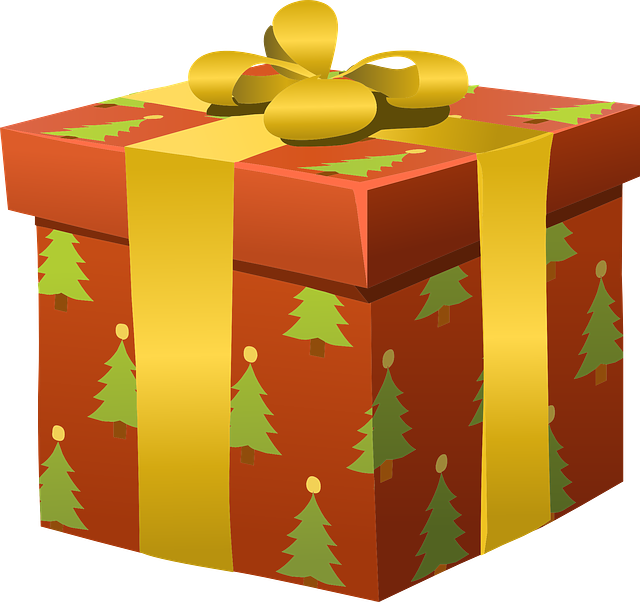 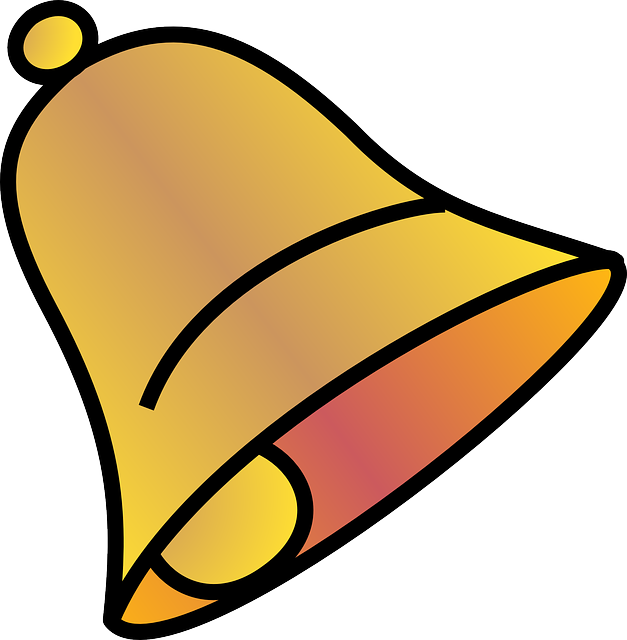 14
(la) campana
(el) regalo
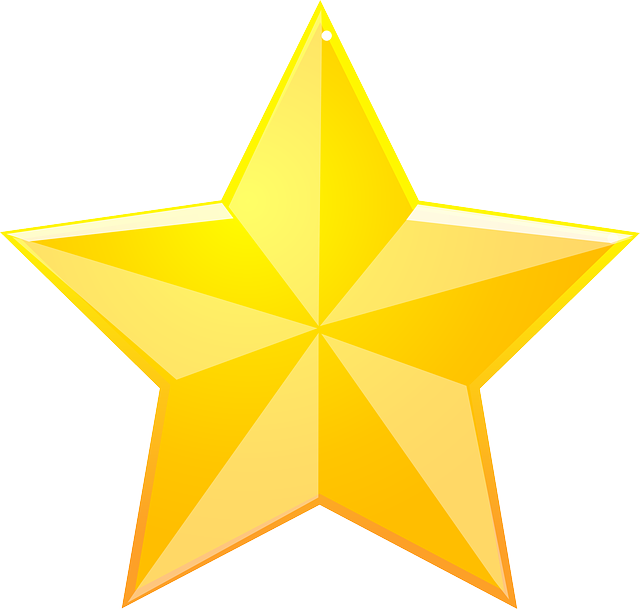 (la) estrella
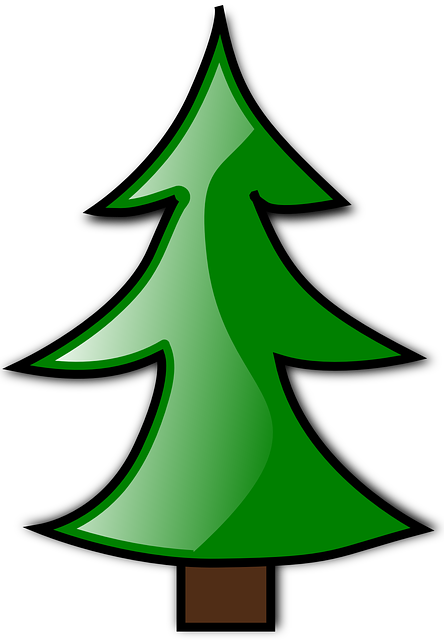 Find the following words in the puzzle. Words are hidden ➡ and ⬇ .
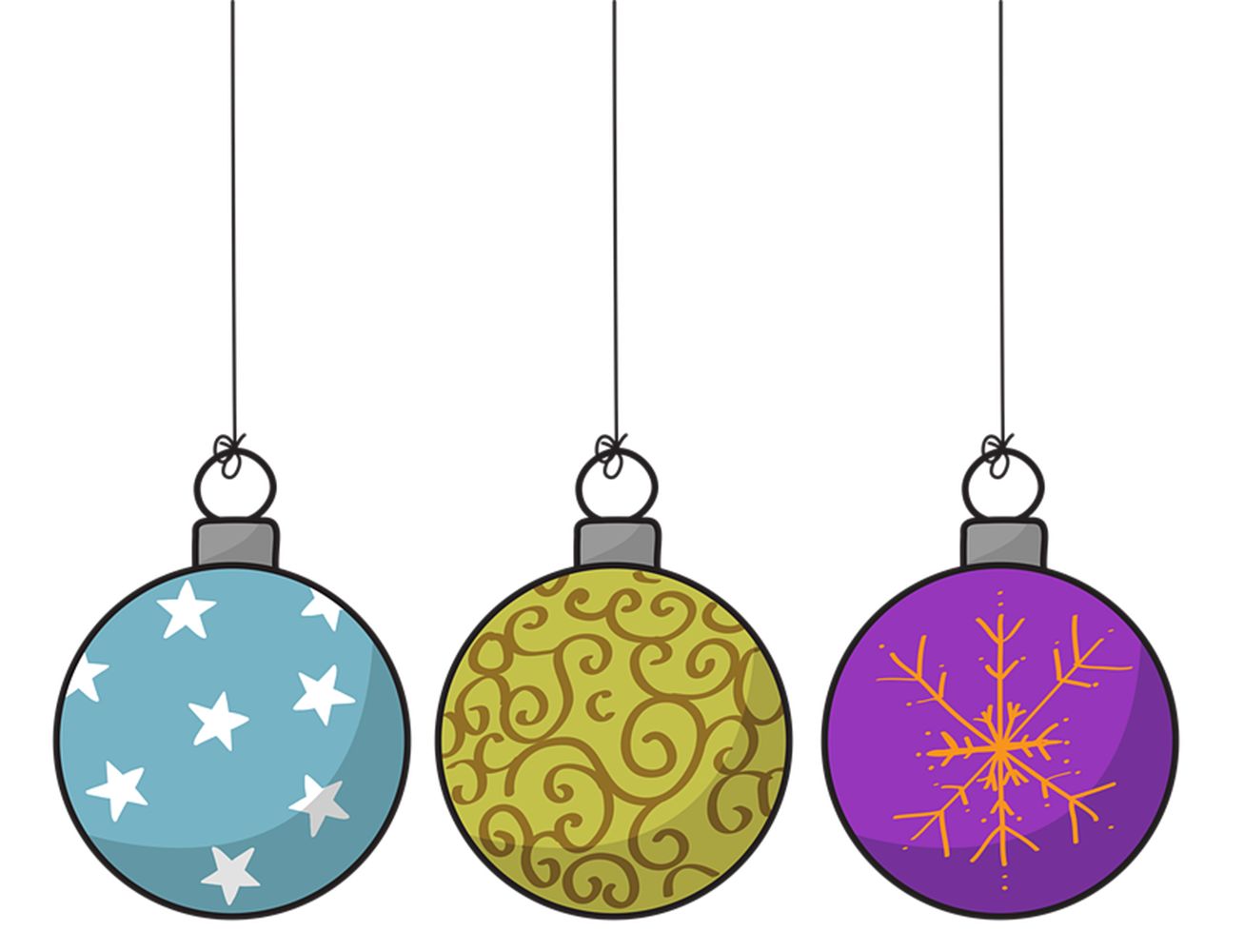 (la) bola de Navidad
(el) árbol de Navidad
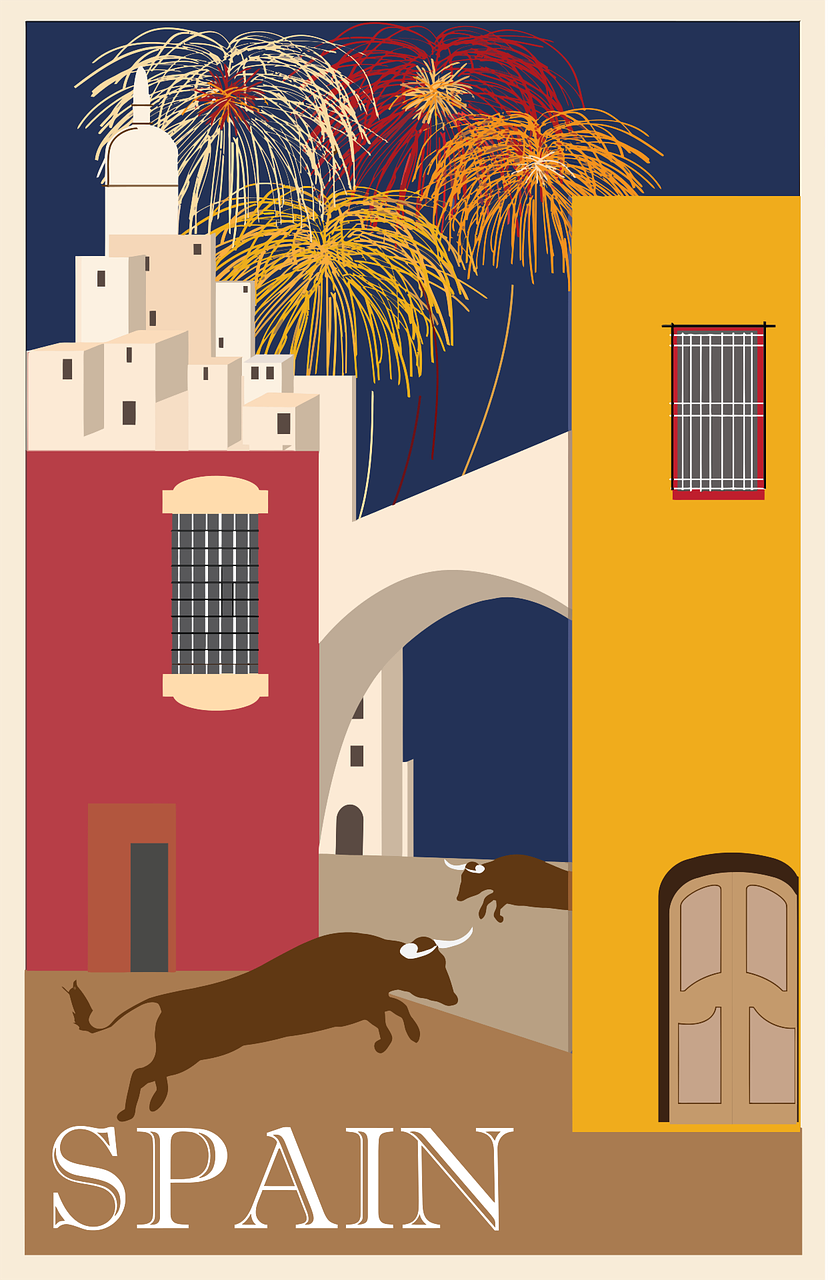 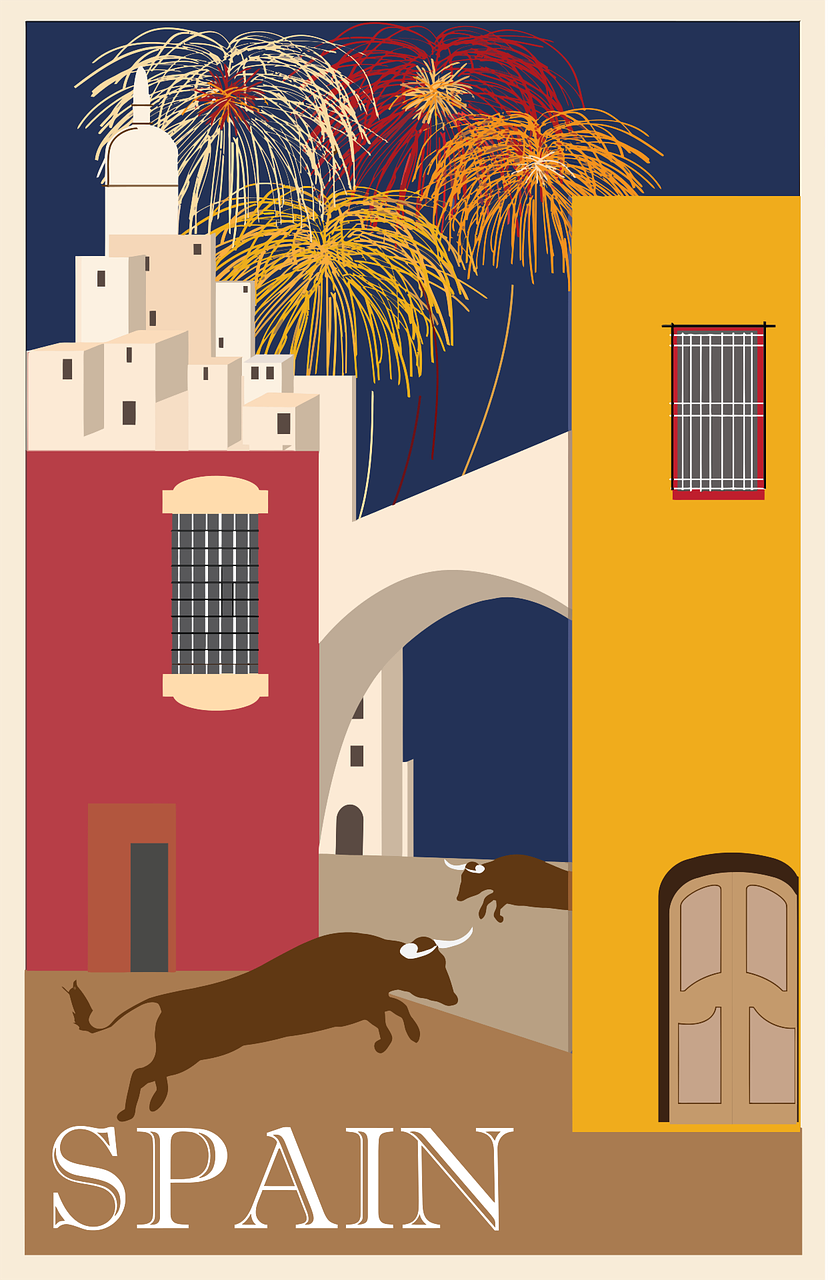 The ‘Roscón de Reyes’ can be bought in any bakery    
or supermarkets. They all come with a paper crown so the lucky person who finds the toy wears it.
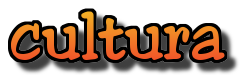 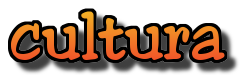 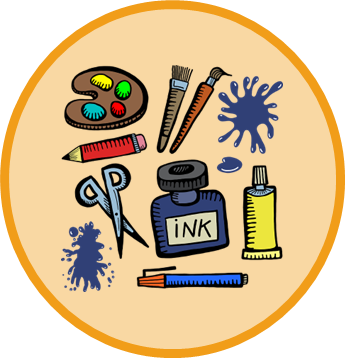 crear
Una corona 👑 para el Roscón
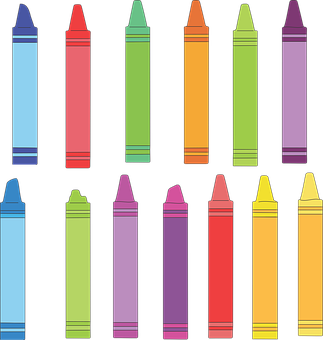 1 Decora la corona.
You can also write ‘Feliz Día de Reyes’.
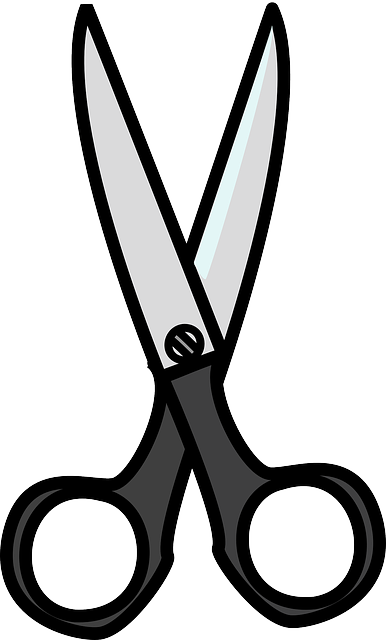 2 Corta.
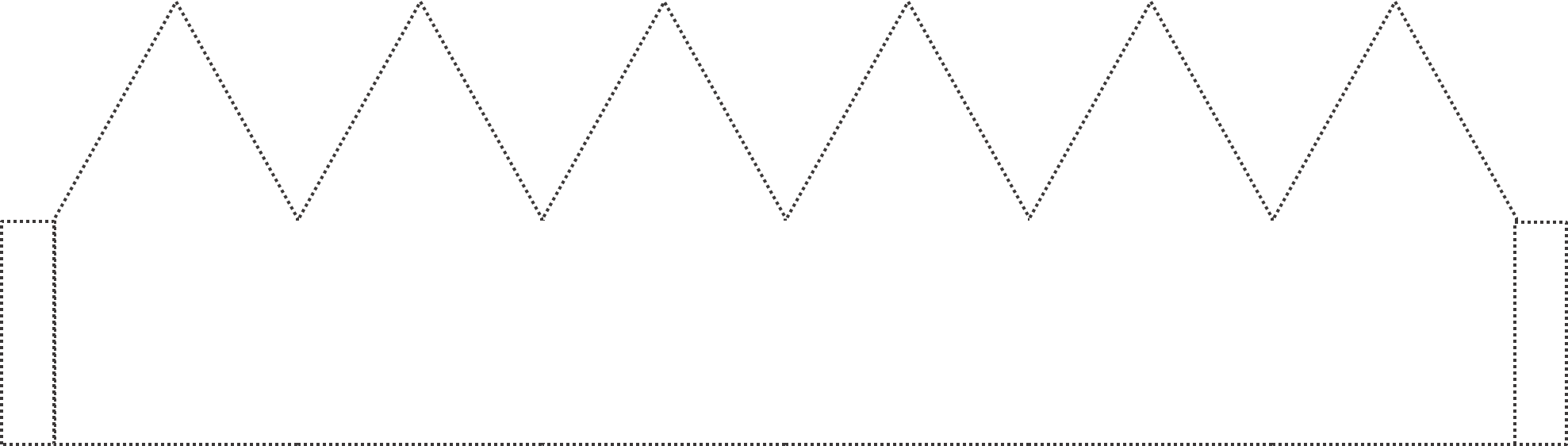 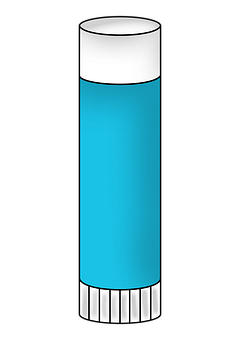 3 Pega
corona = crown
para = for 
cortar = to cut out
colorear = to colour
pegar = to glue
People in Spain typically say ‘Feliz Día de Reyes’ (happy King’s Day) on this day.
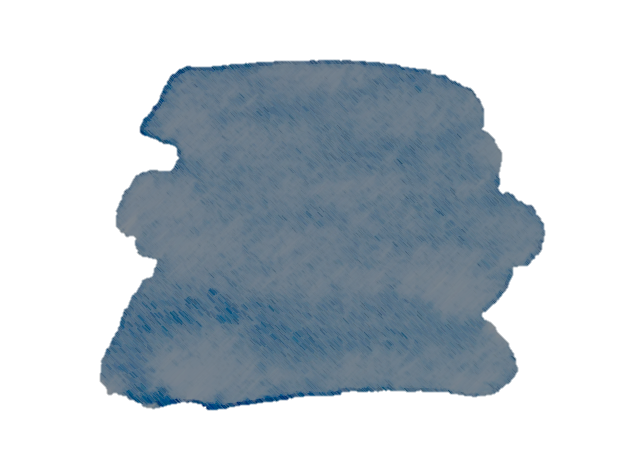 47
¦
¦
¦
¦
¦
¦
¦
¦
¦
¦
¦
¦
¦
¦
¦
¦
¦
¦
¦
¦
¦
¦
¦
¦
¦
¦
¦
¦
¦
¦
¦
¦
¦
¦
¦
Amarillo term 1
Rojo term 1 week 14 - materials
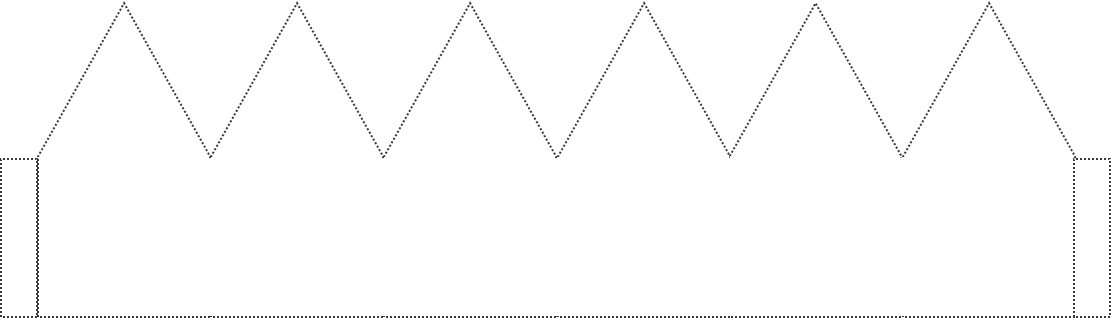 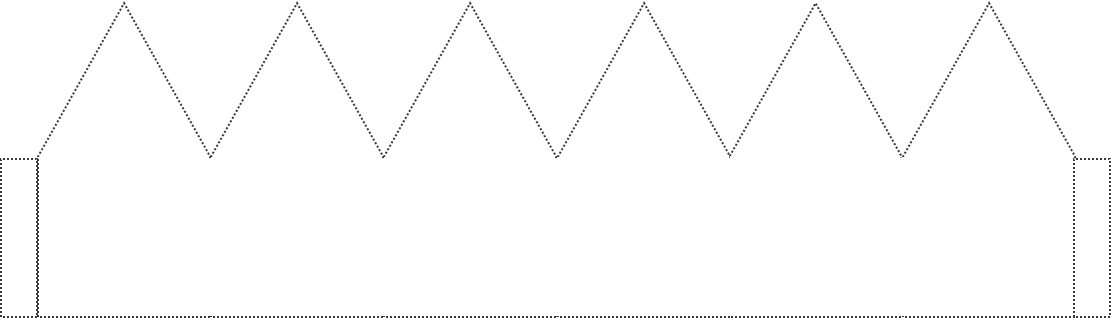 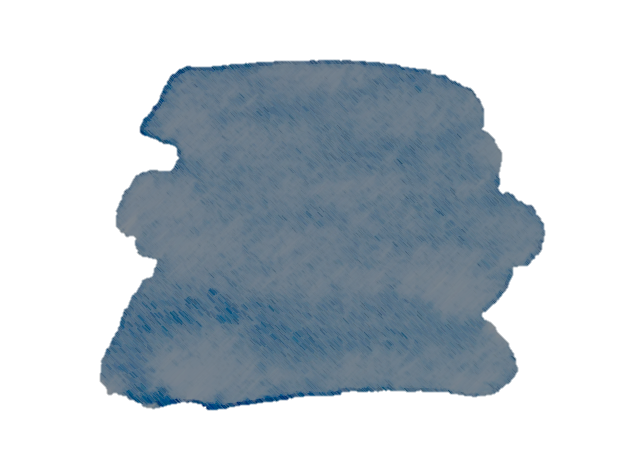 48